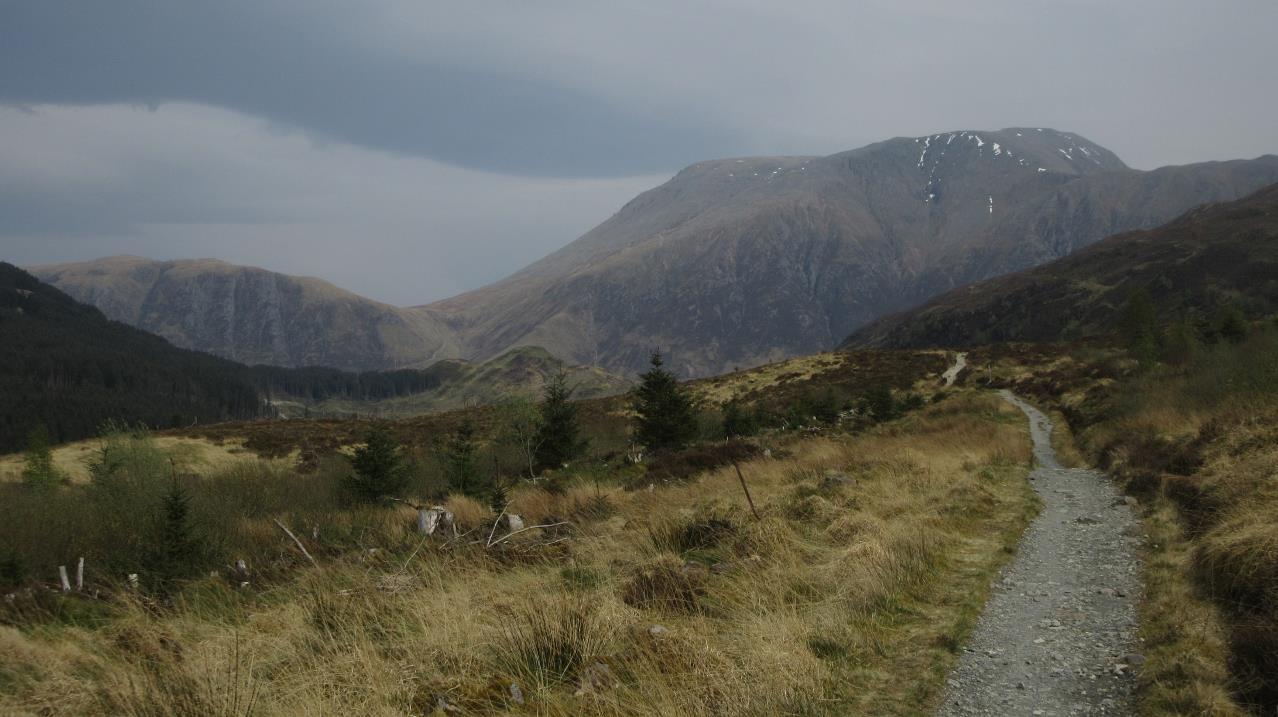 West Highland Way
Frühling in Schottland
Ende April 2019
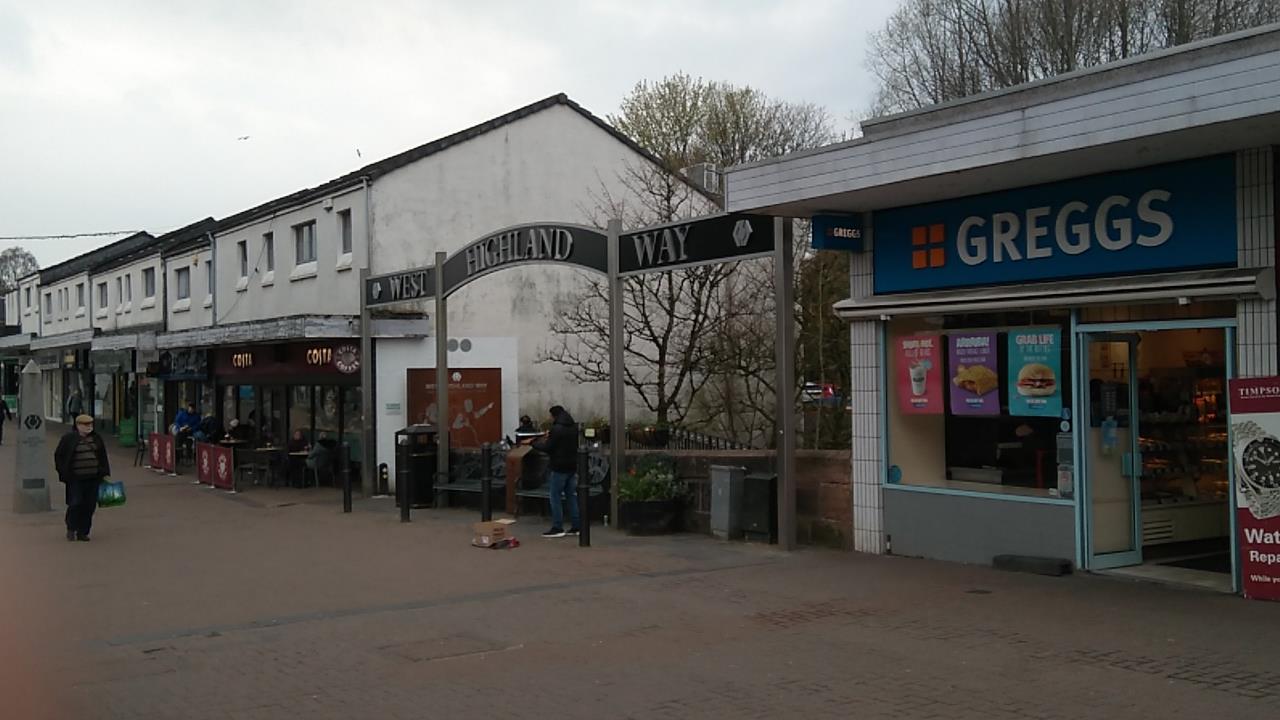 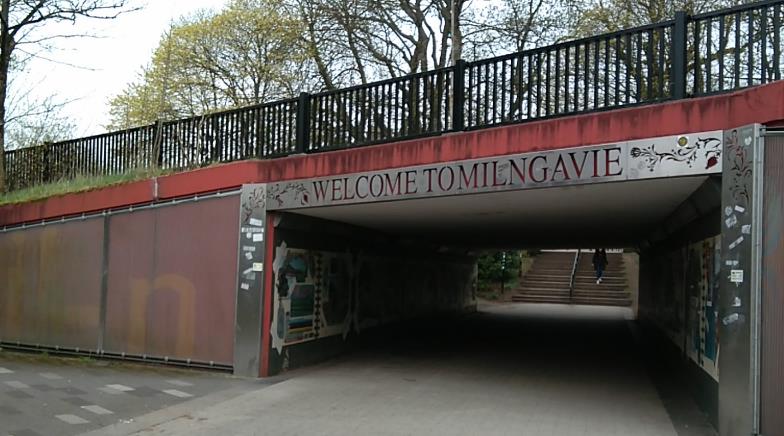 1. Tag
Flug Charleroi – Glasgow
mit dem Blus nach Glasgow, dann mit dem Zug nach MilngavieWanderung  Milngavie – Drymen (20 km)
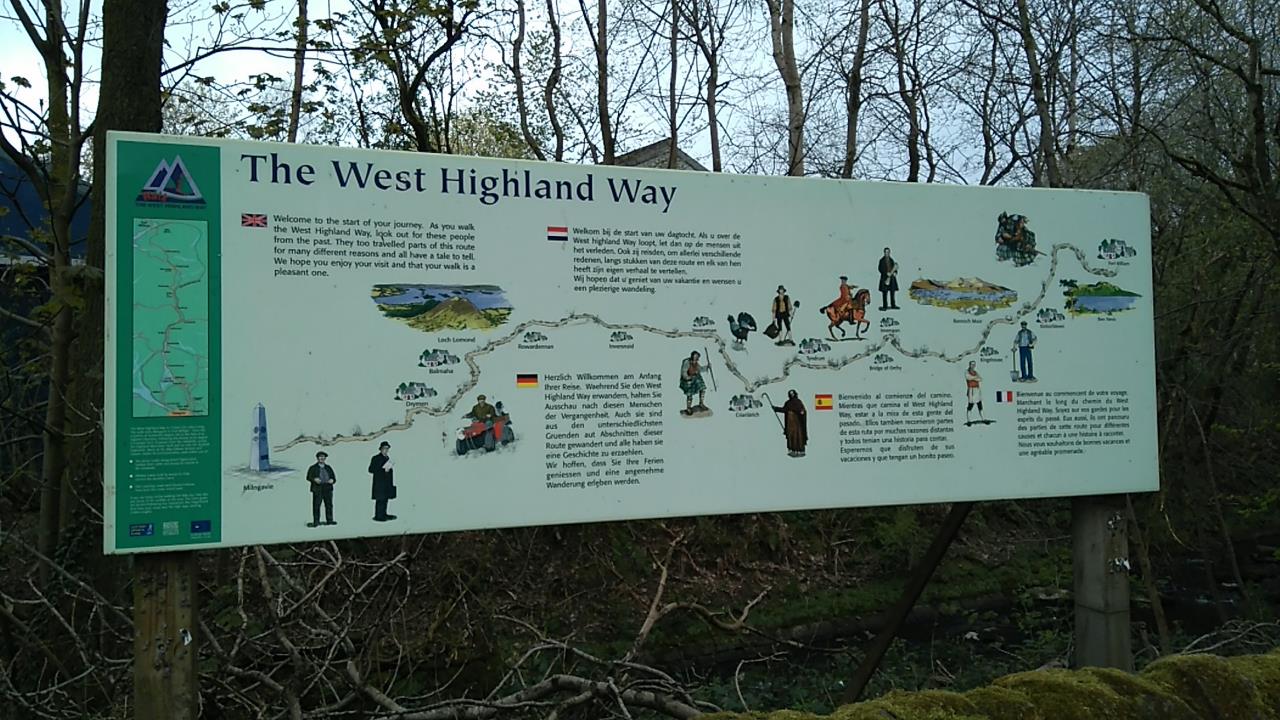 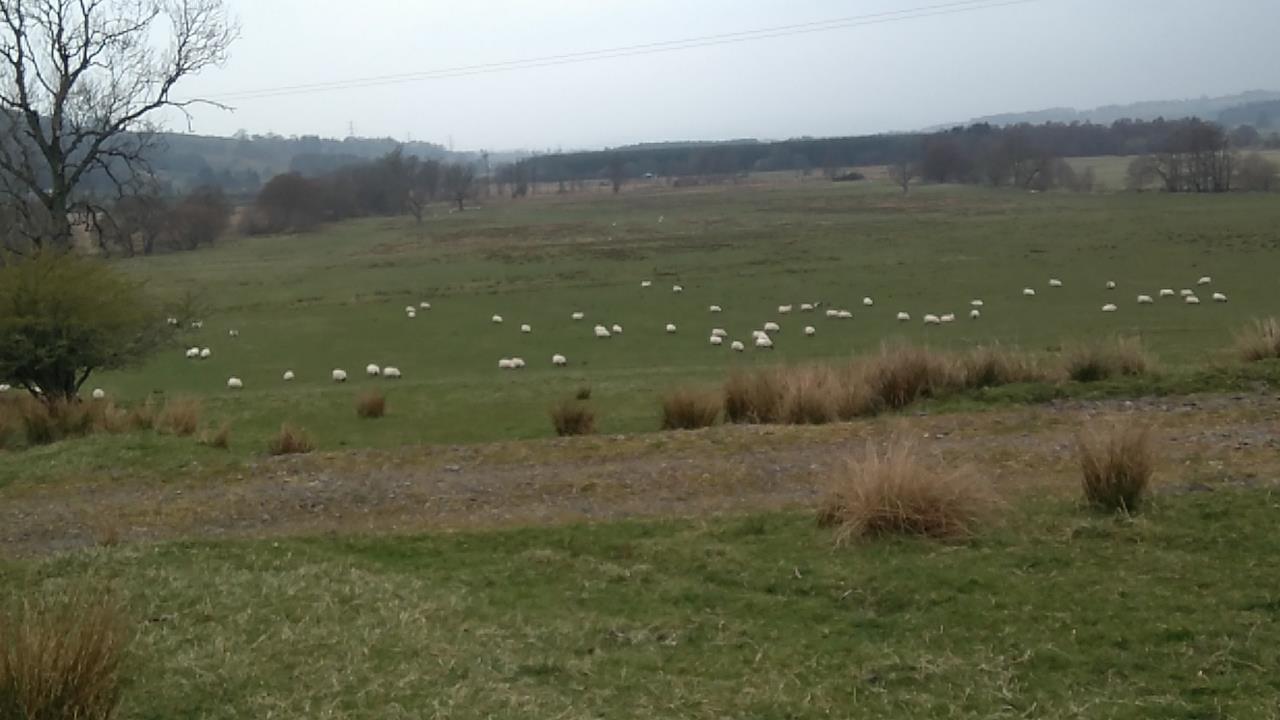 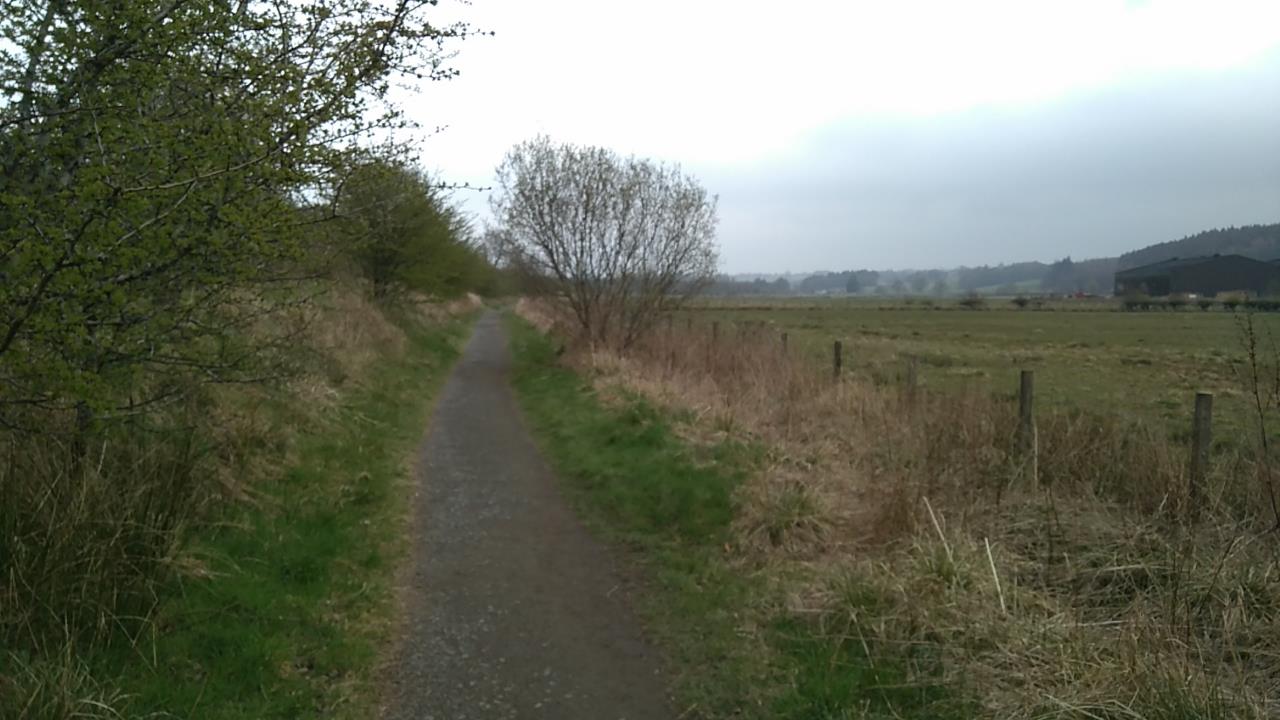 Alte Bahntrasse von Glasgow nach Drymen
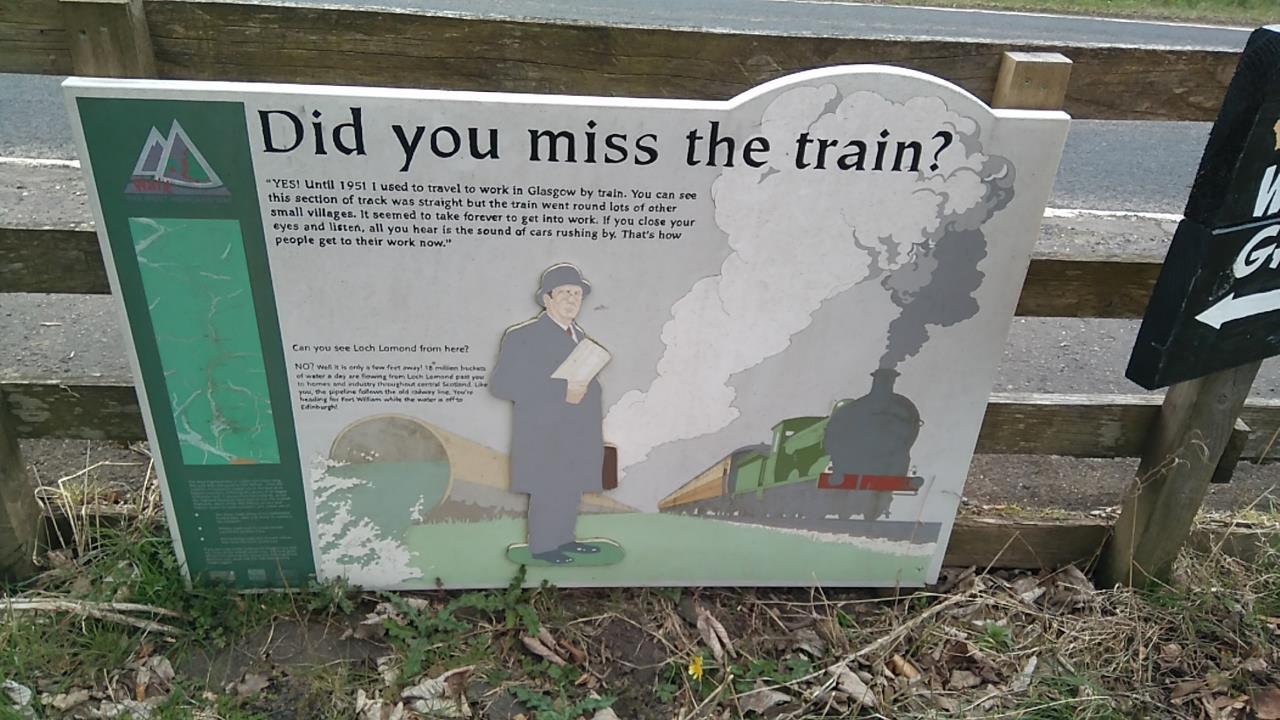 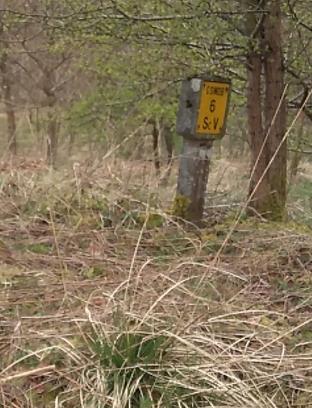 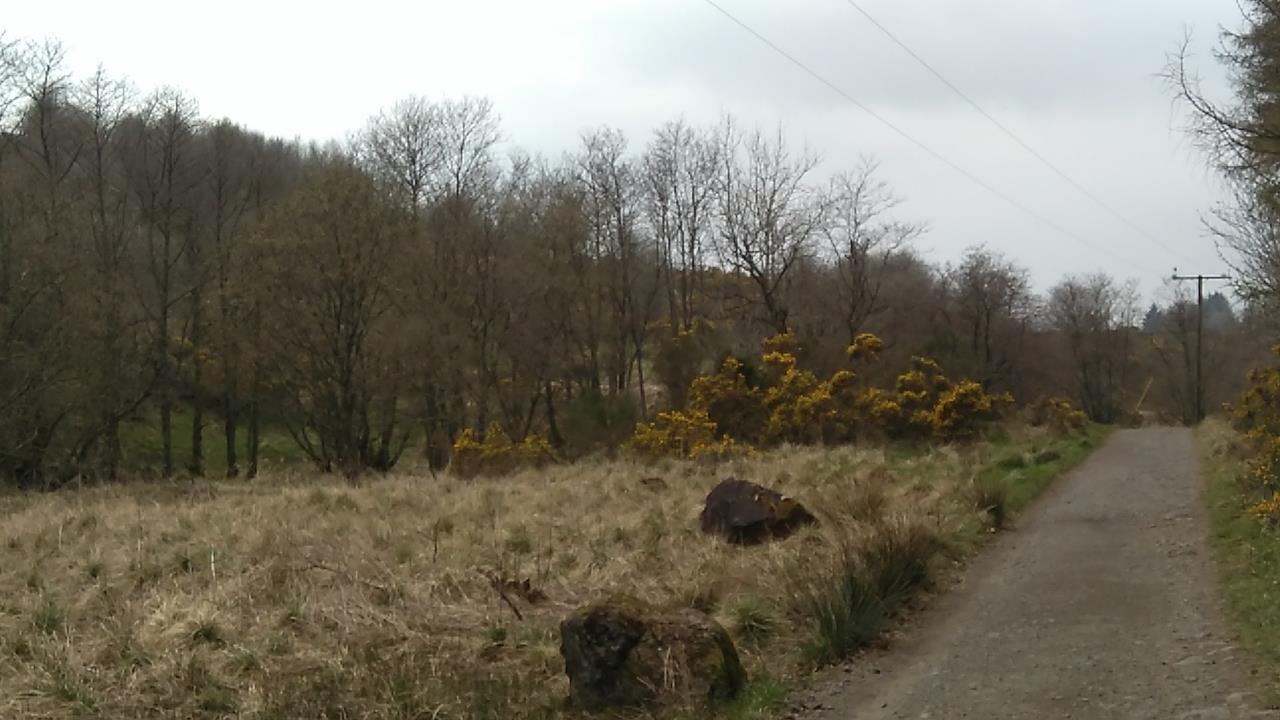 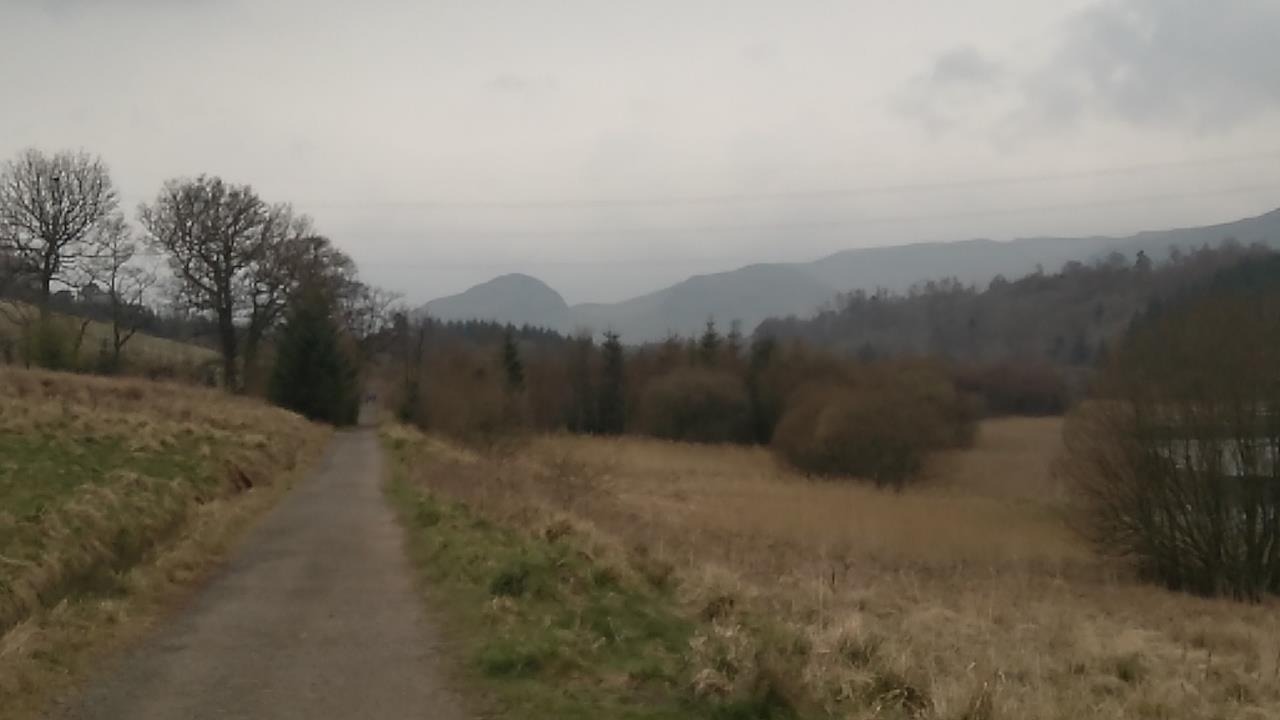 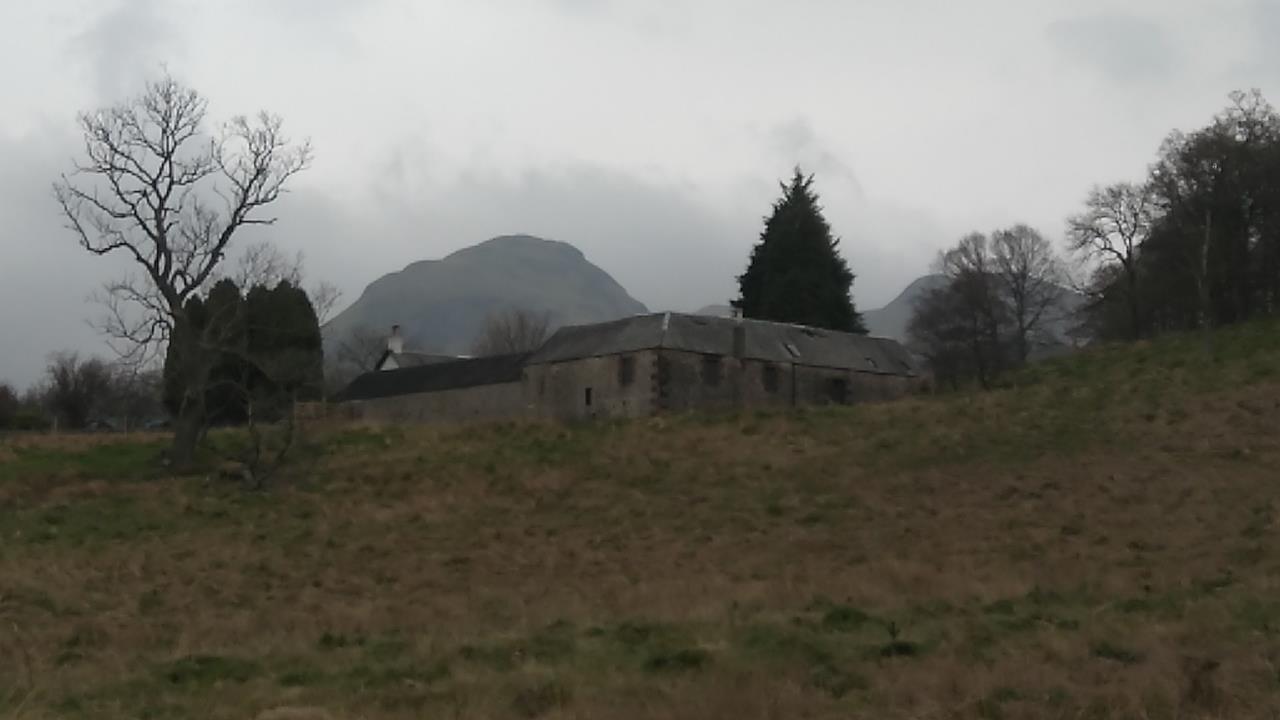 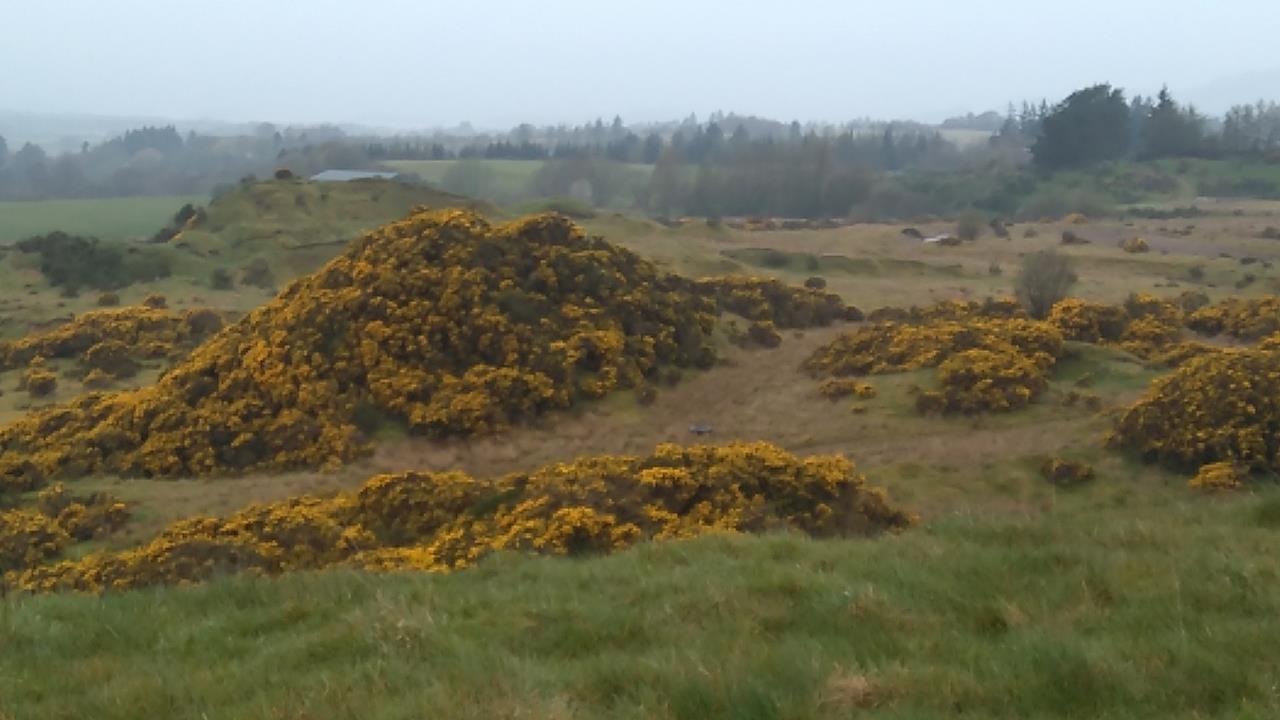 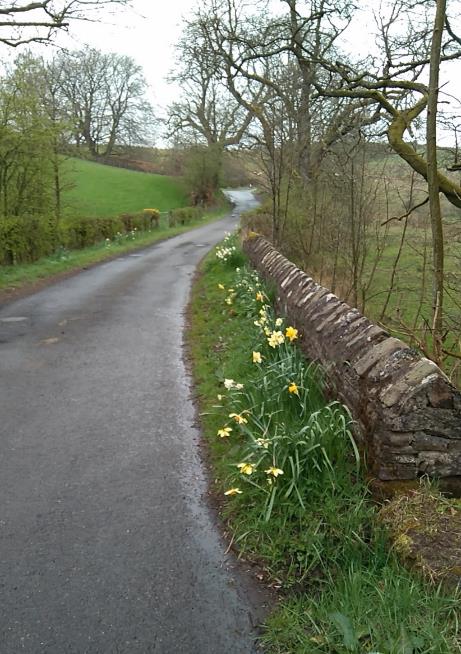 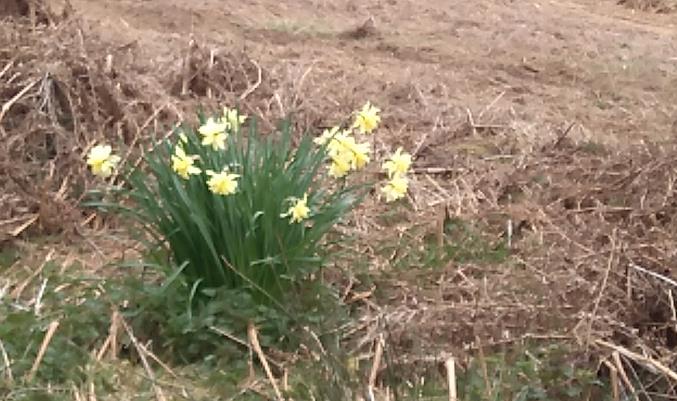 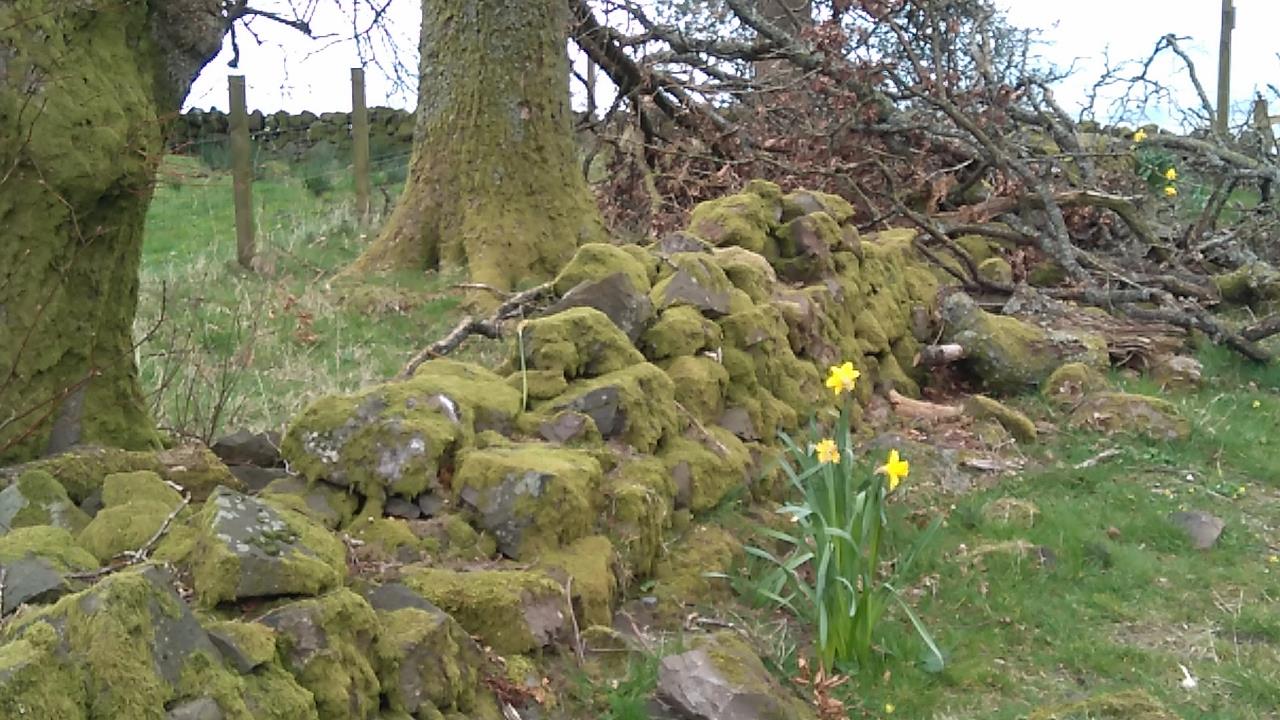 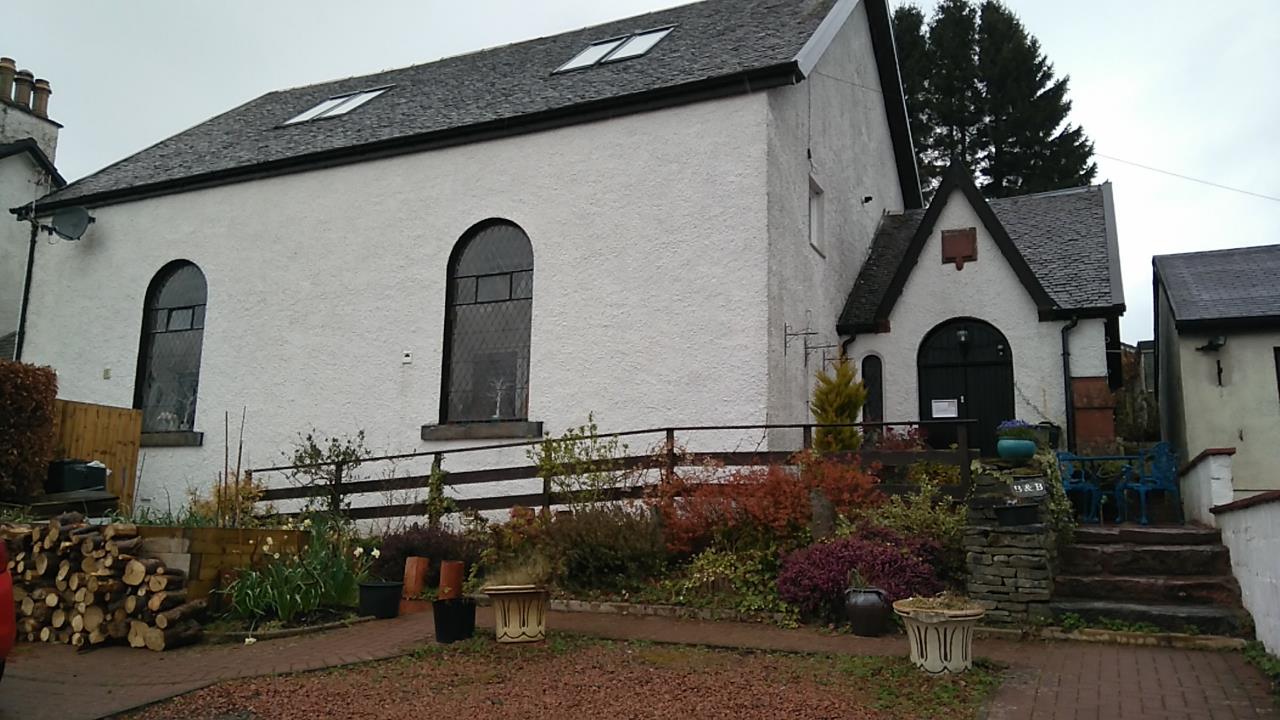 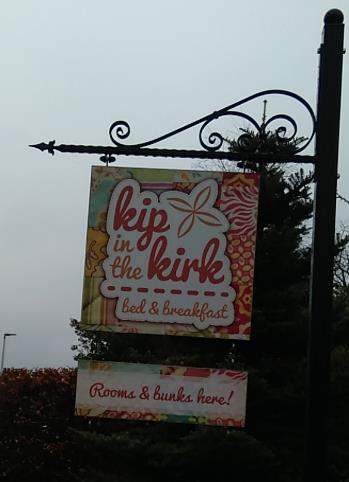 … sehr nettes Hostel und die super Idee des Gepäcktransports für die Etappen der Wanderung !
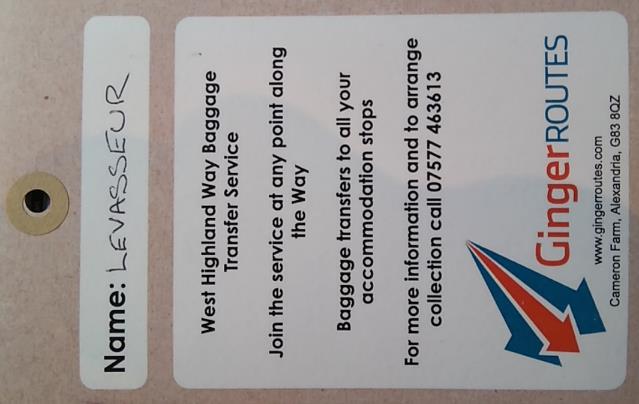 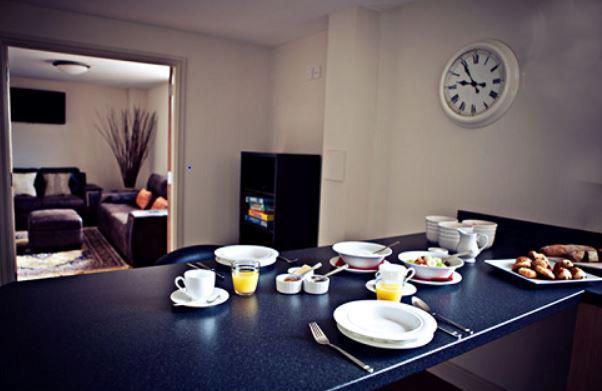 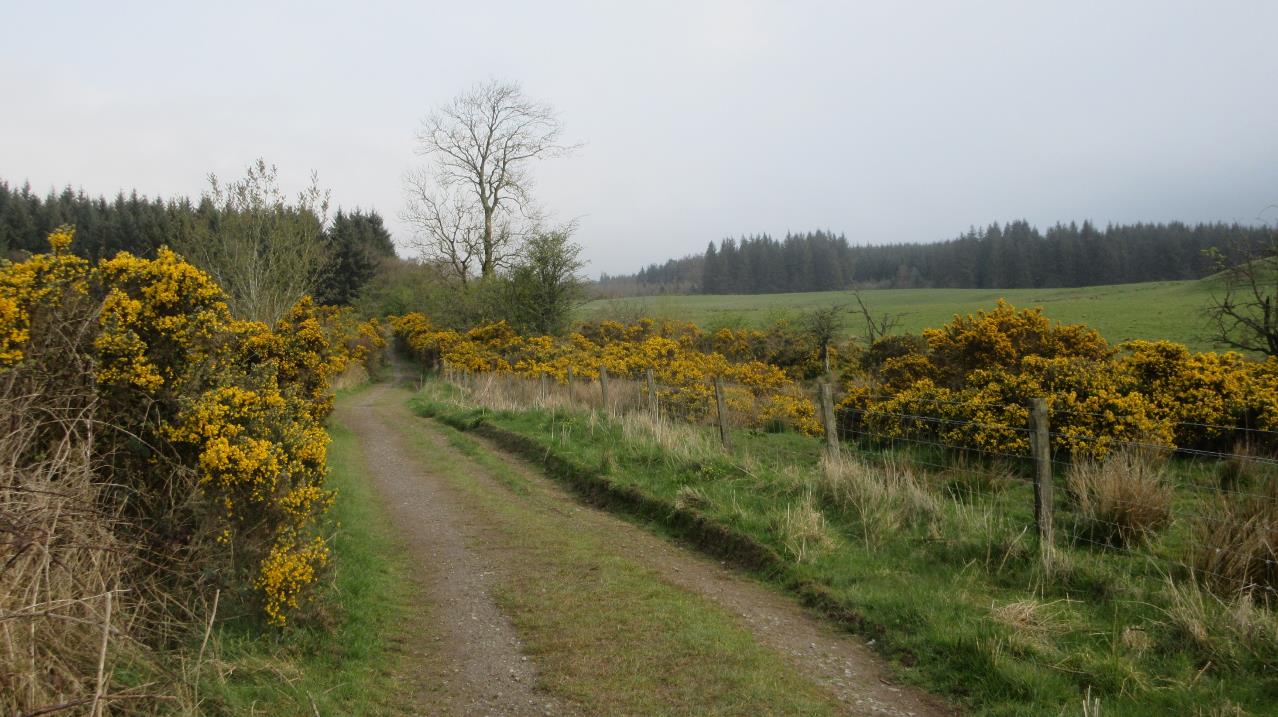 2. Tag
Drymen- Rowerdannan (26 km)
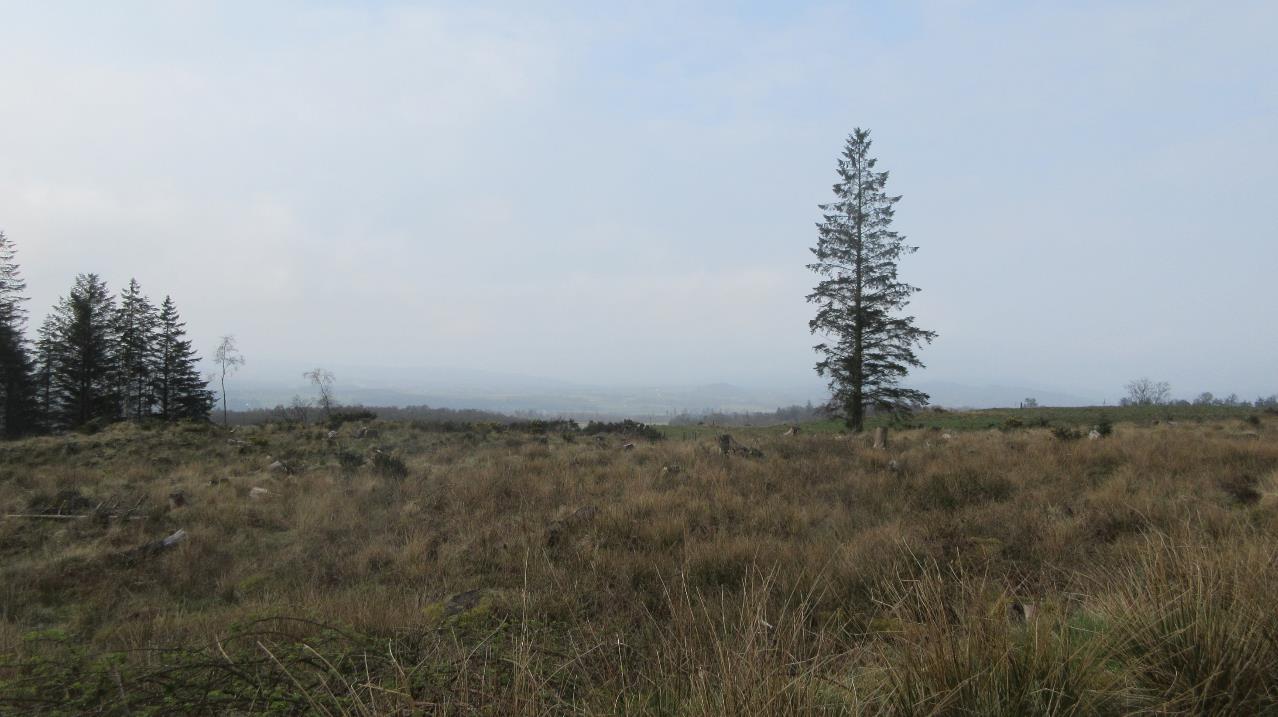 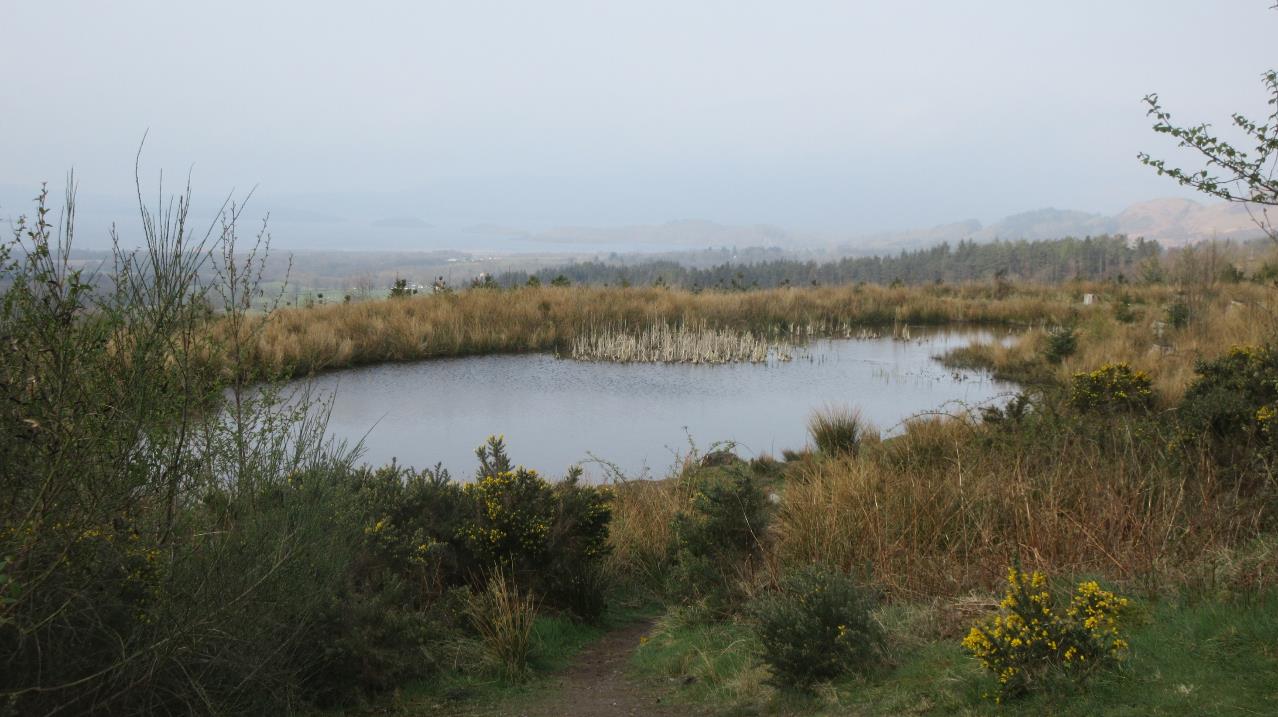 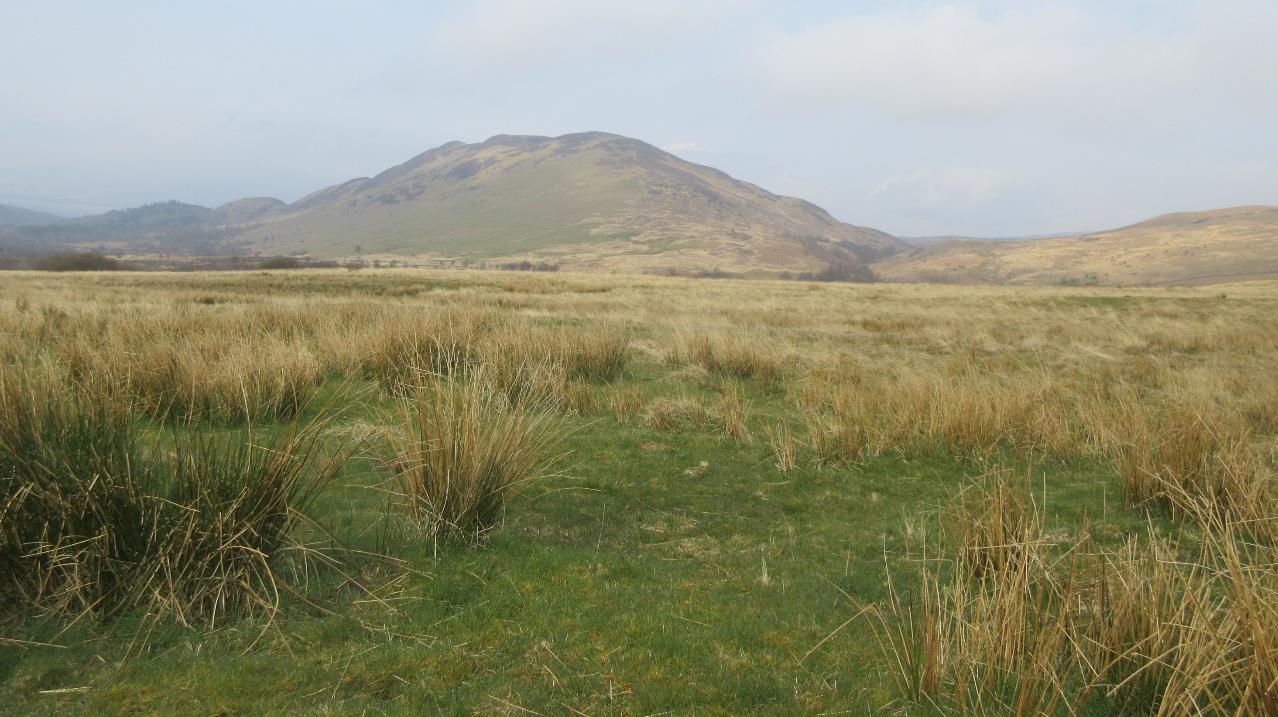 Der Conic Hill
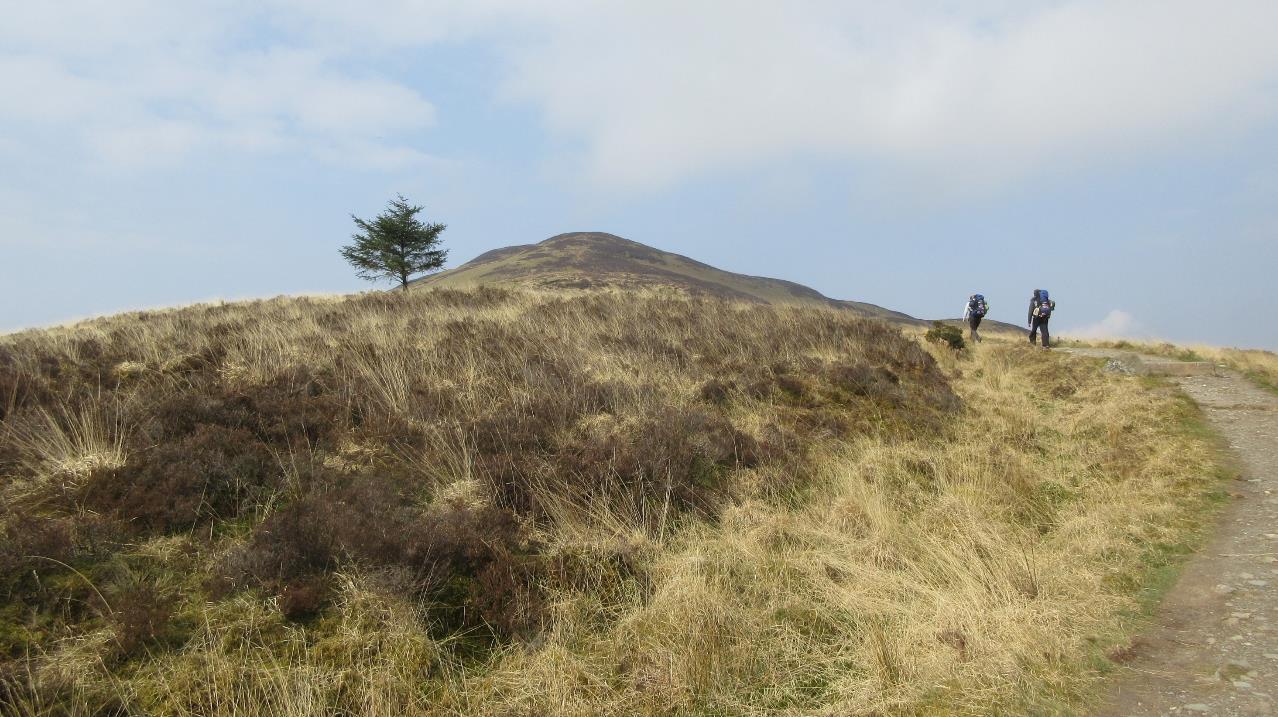 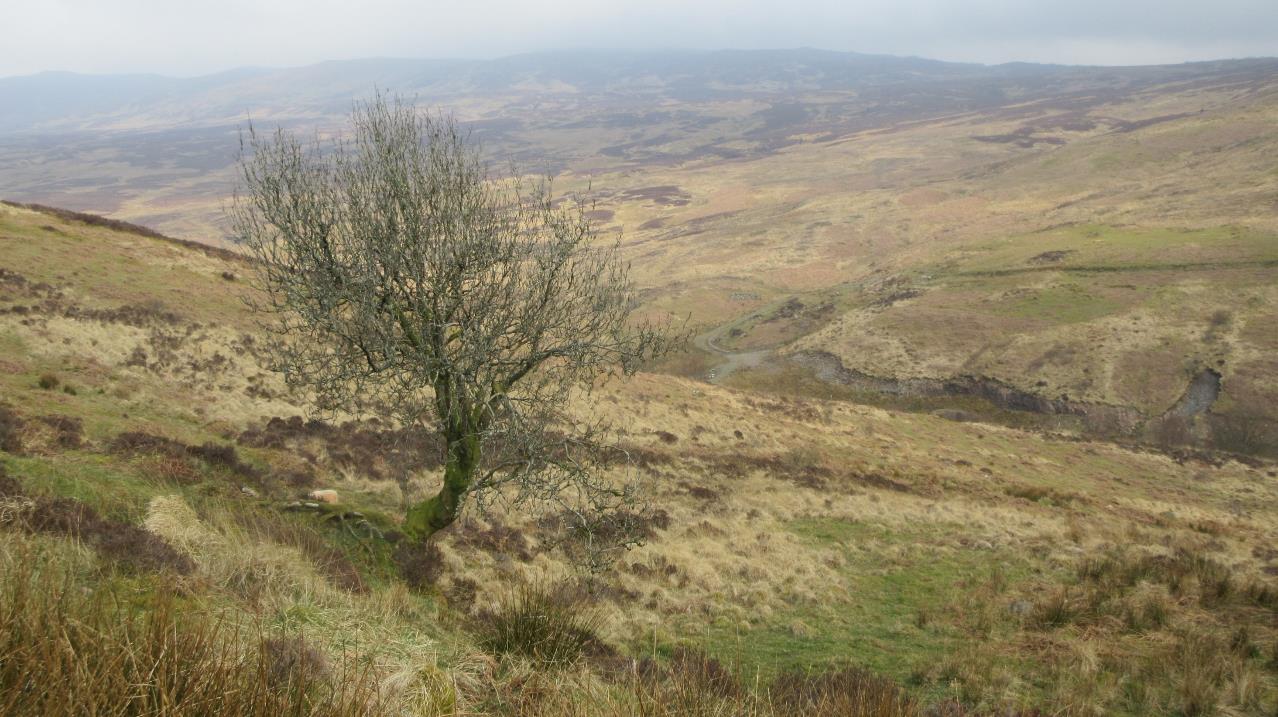 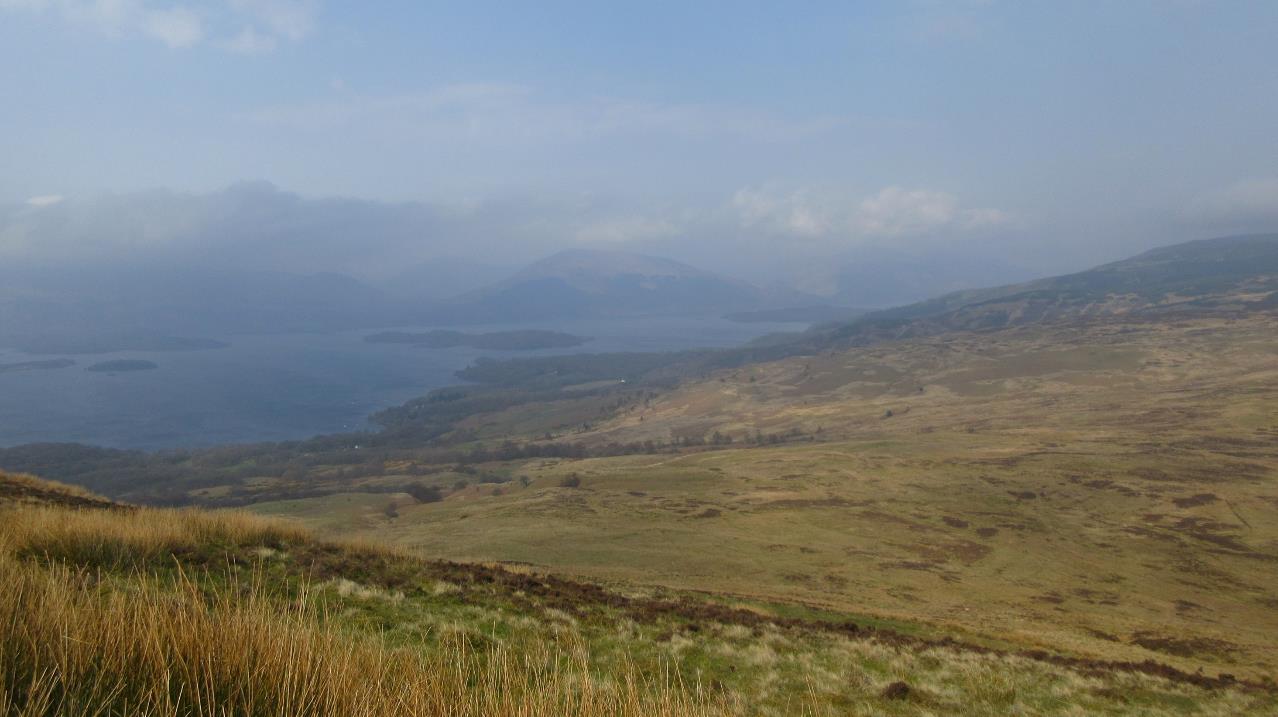 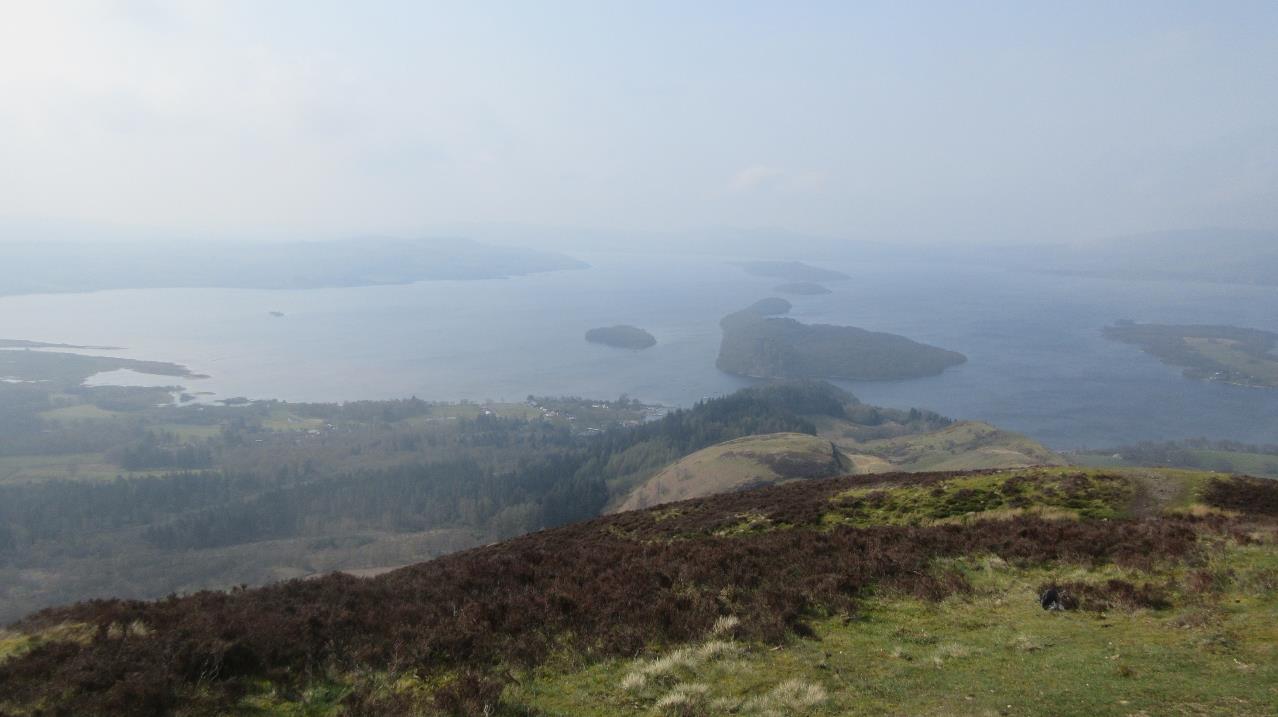 Blick vom Conic Hill auf den Loch Lomond
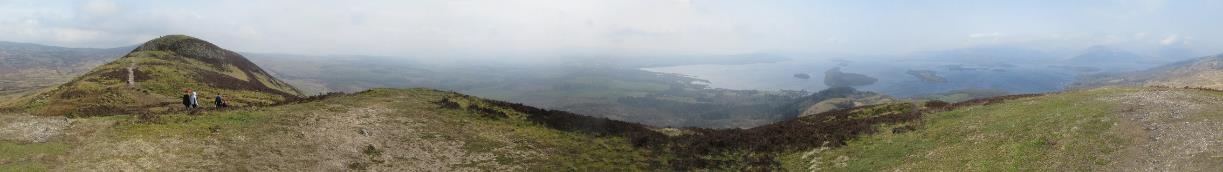 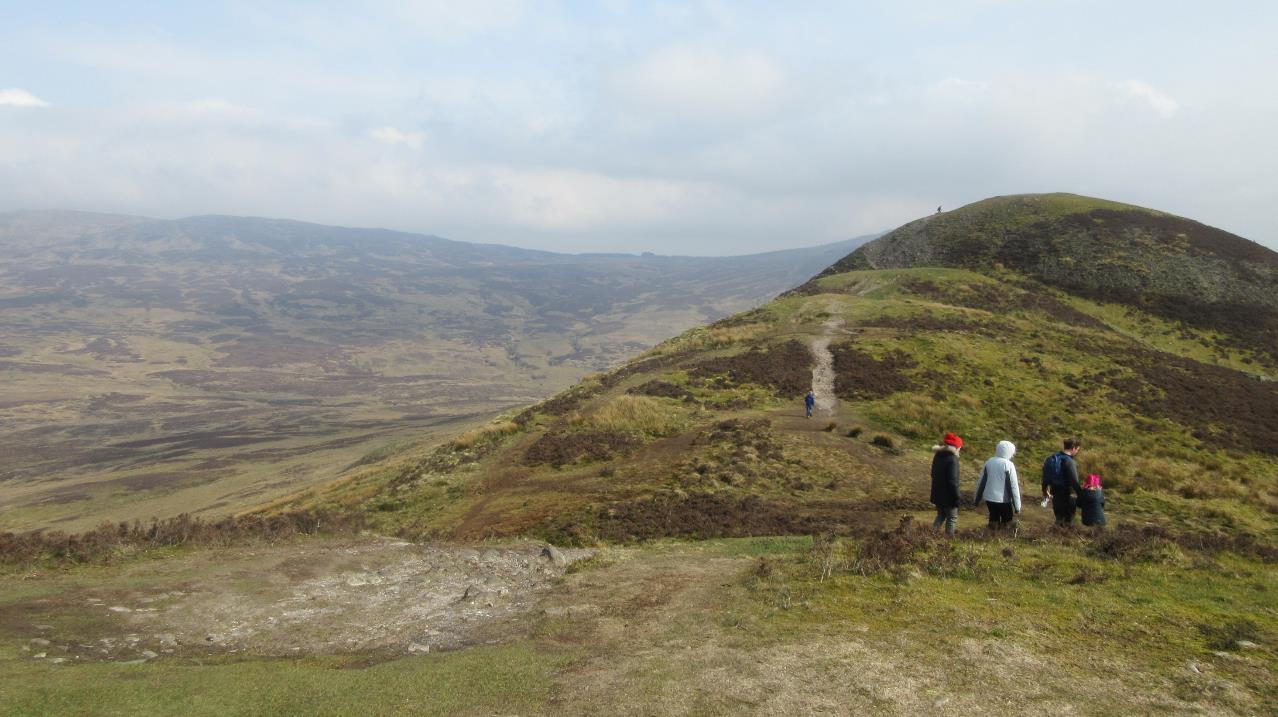 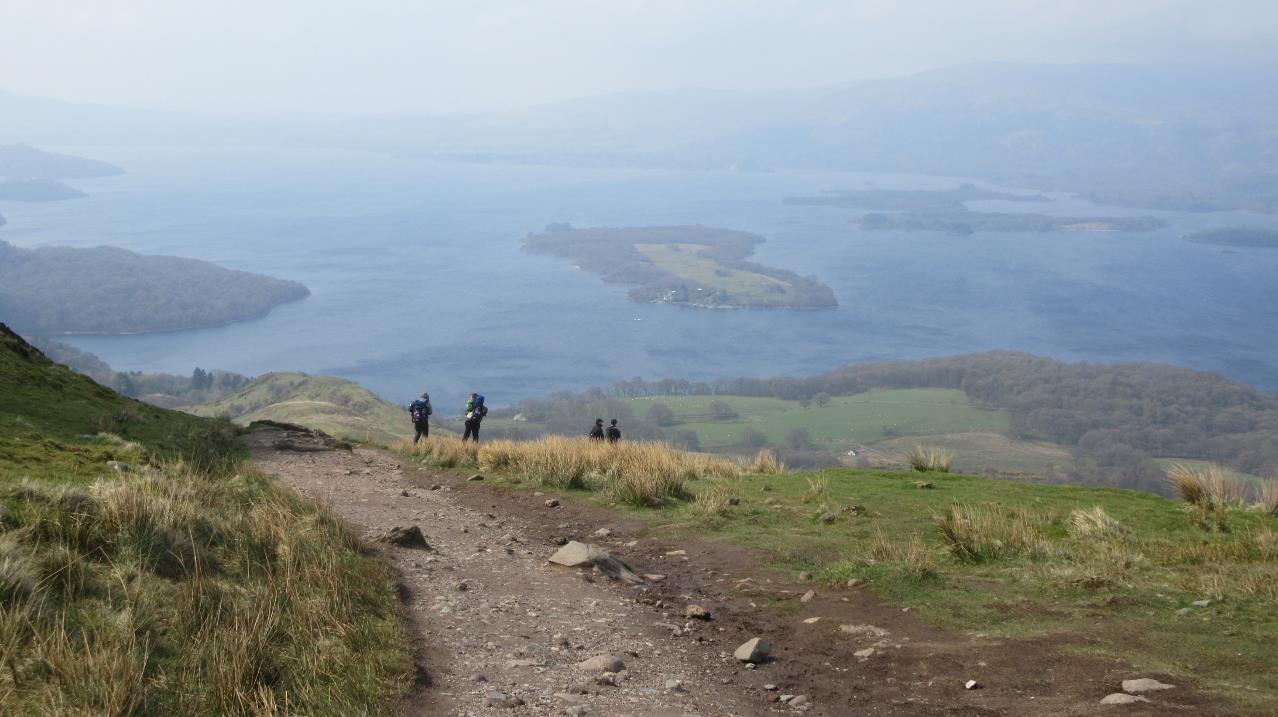 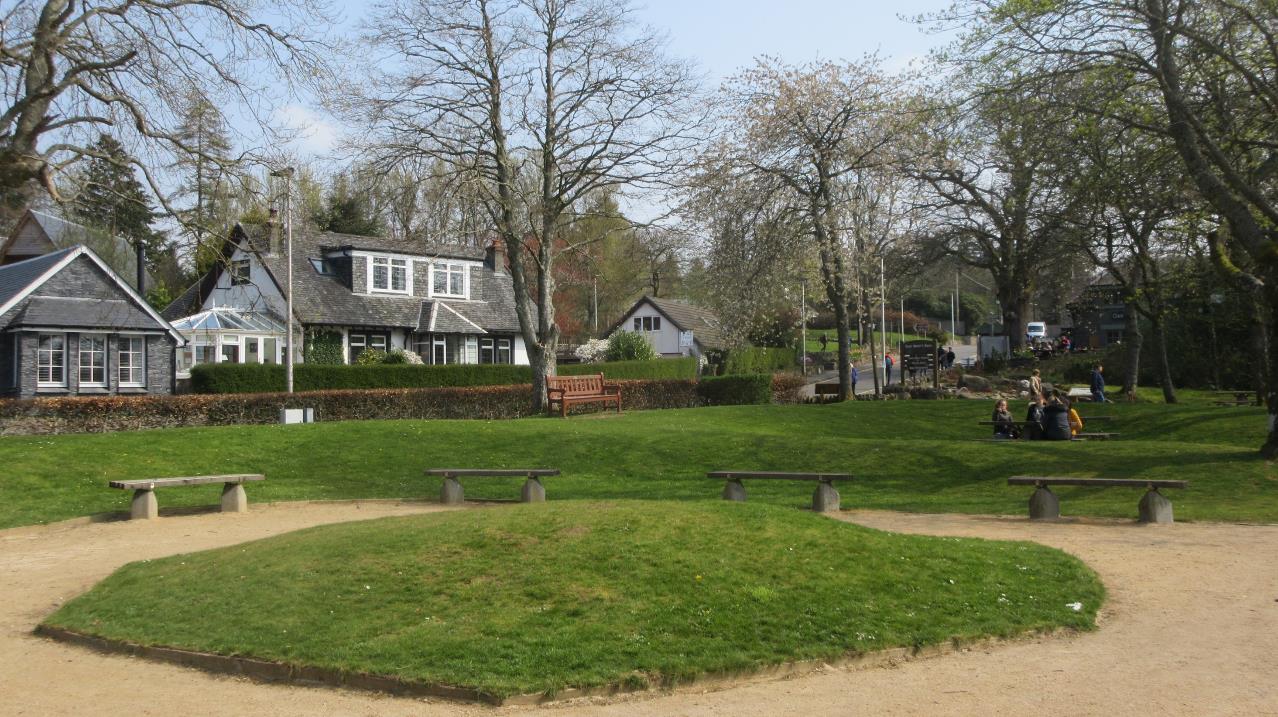 Balmaha
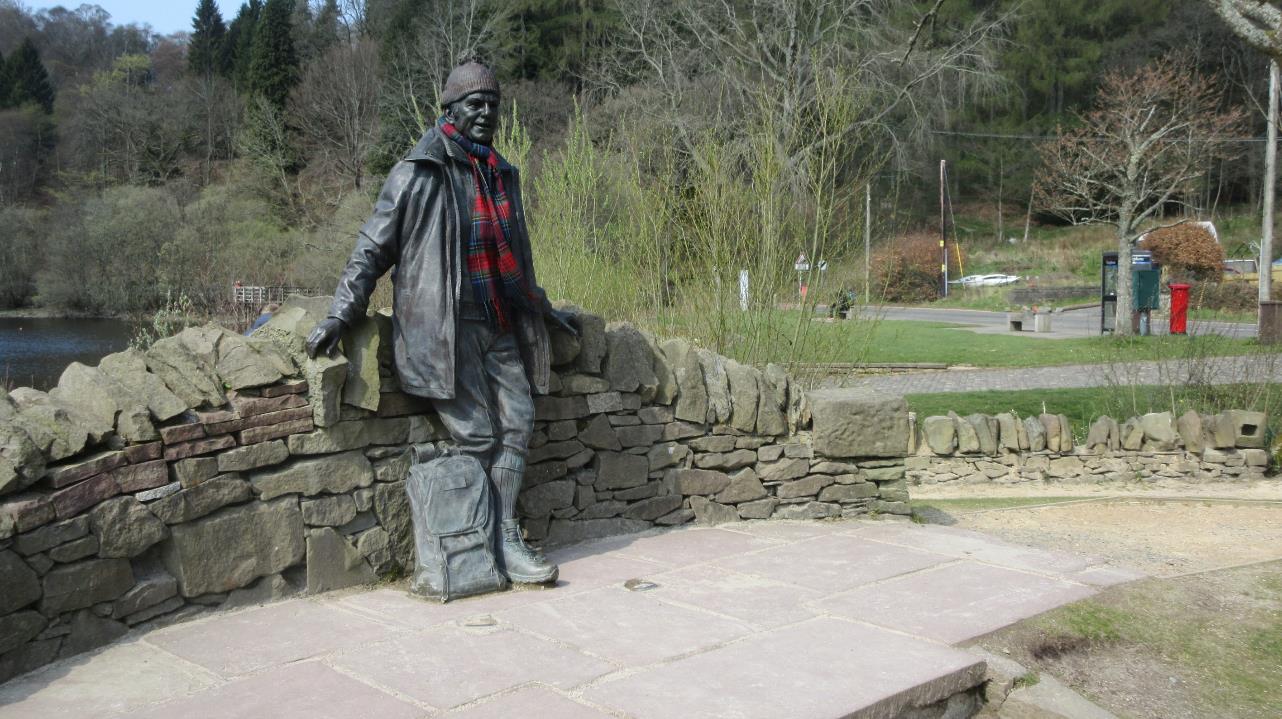 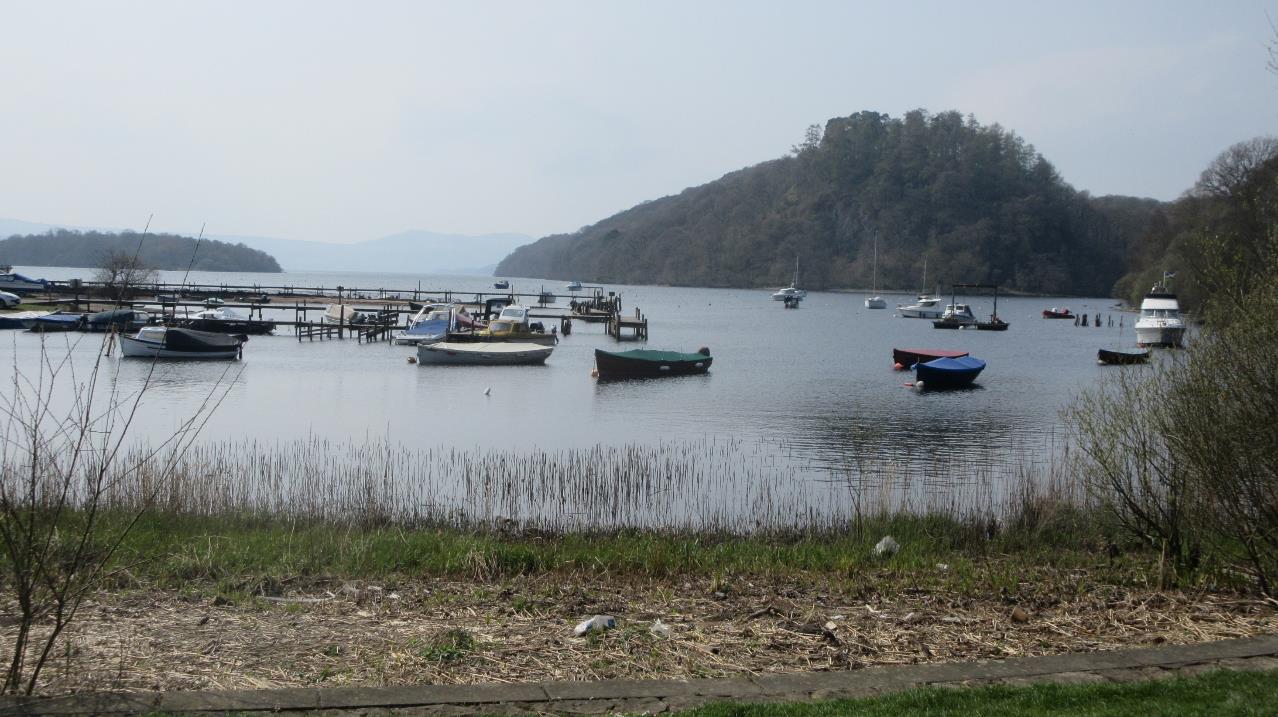 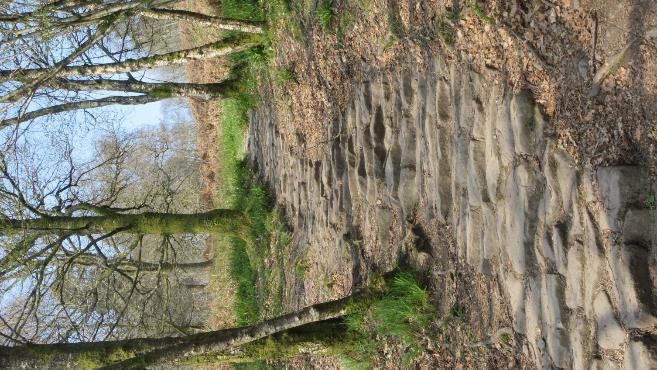 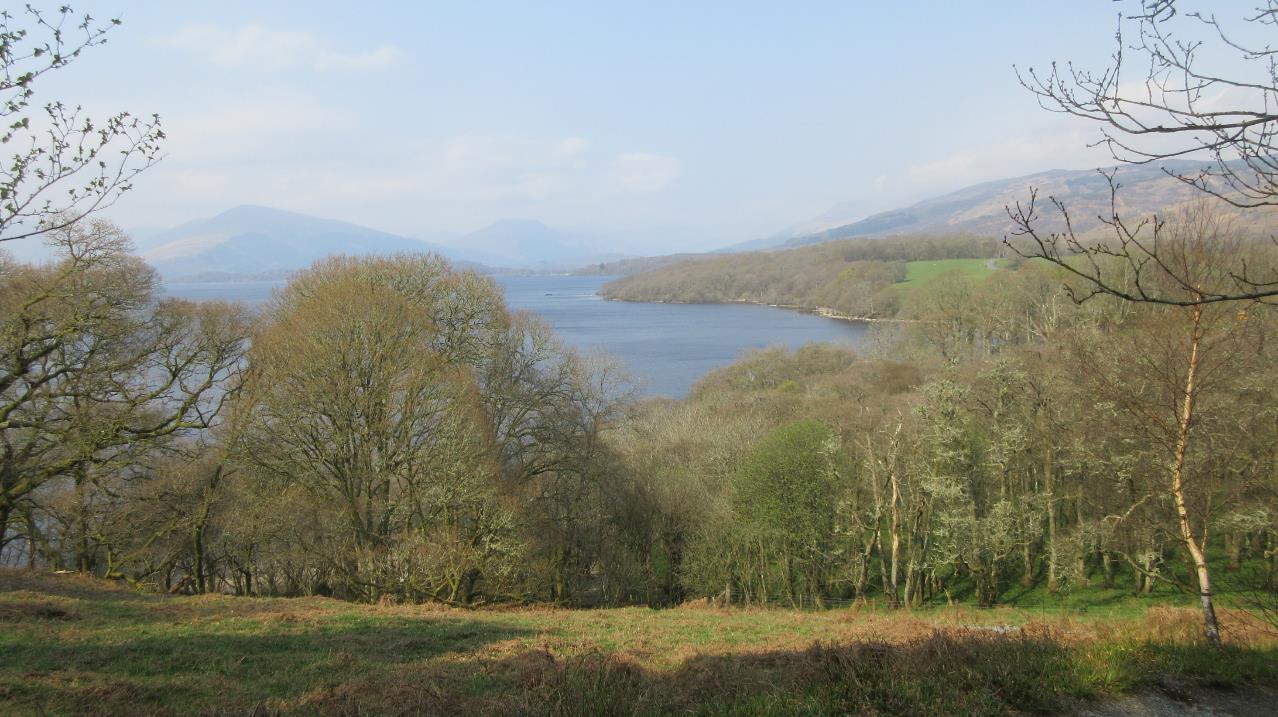 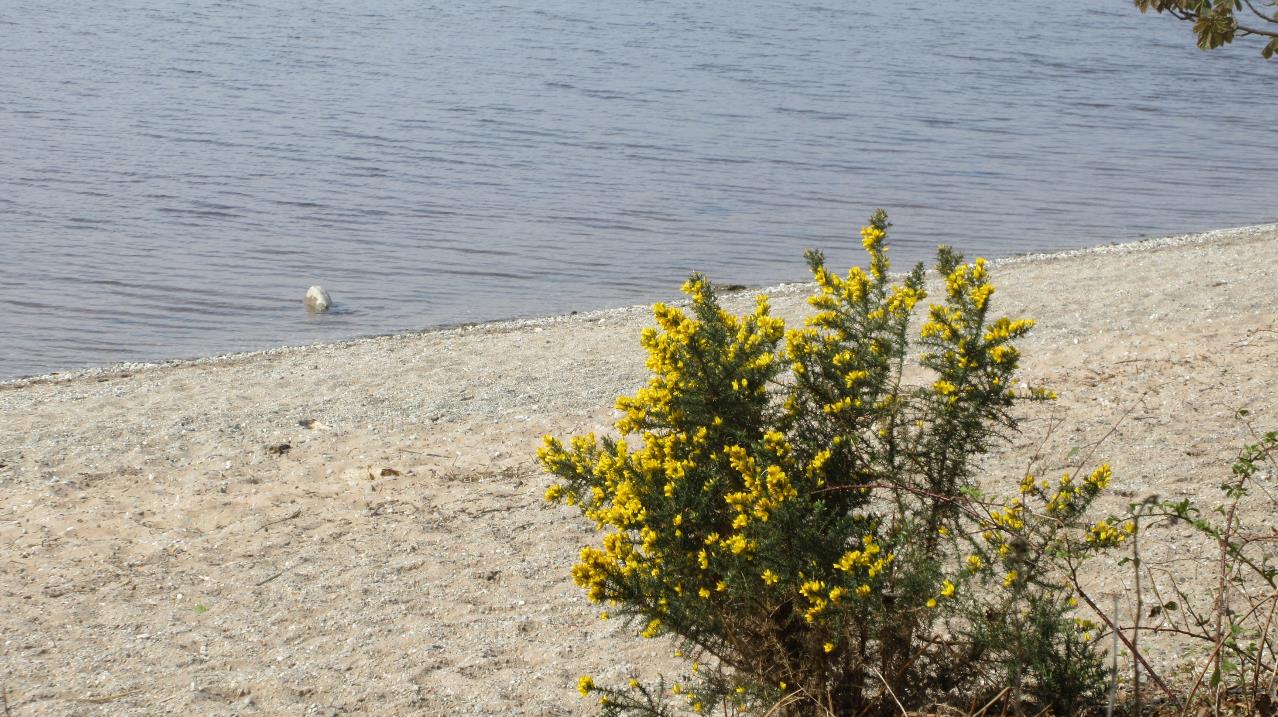 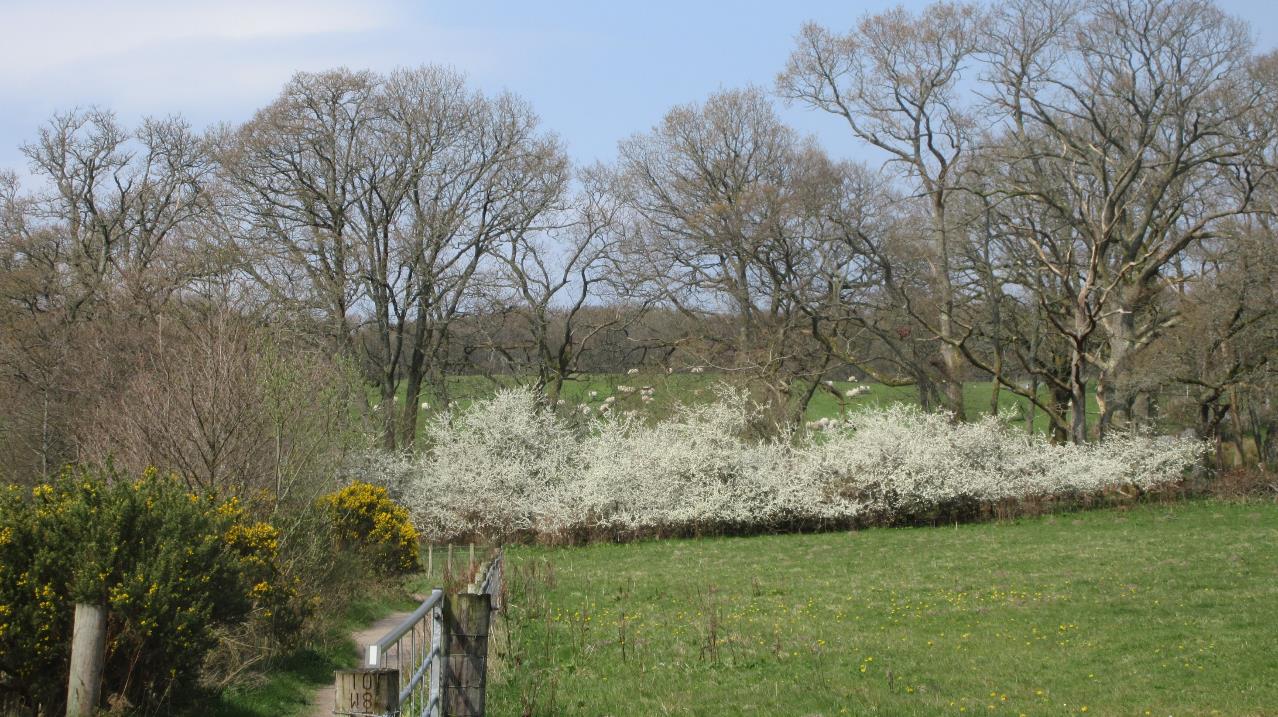 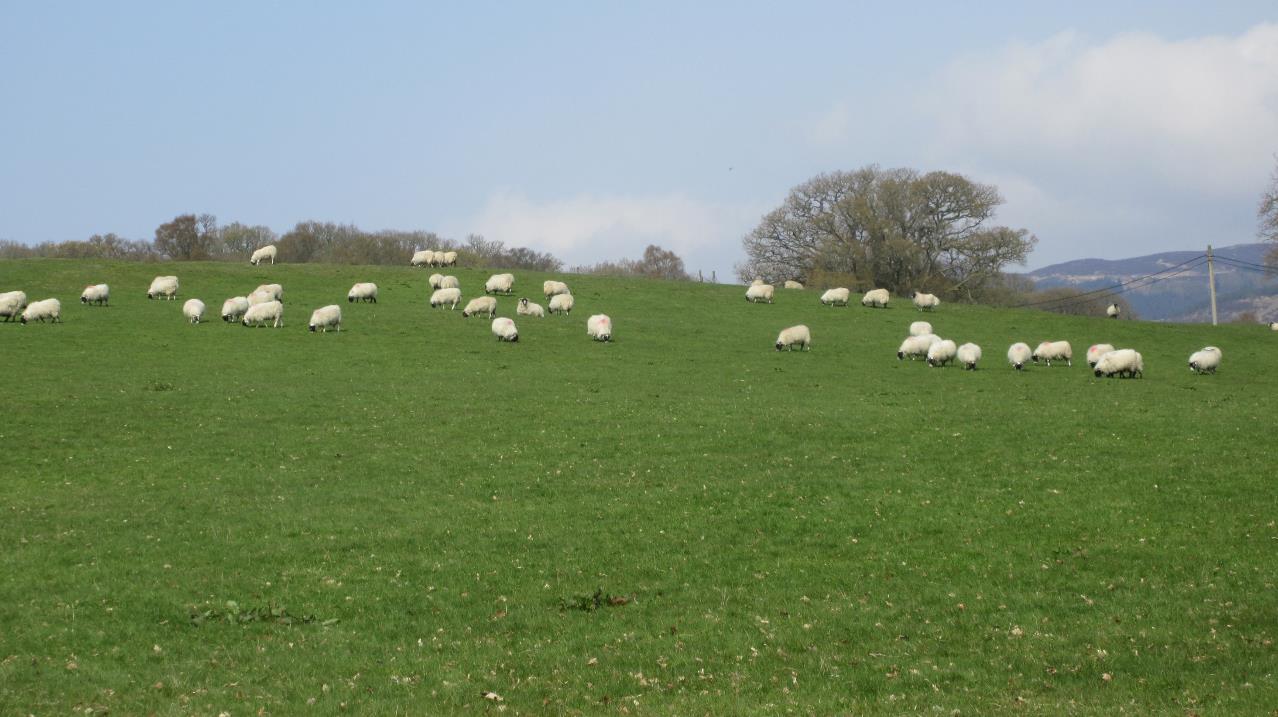 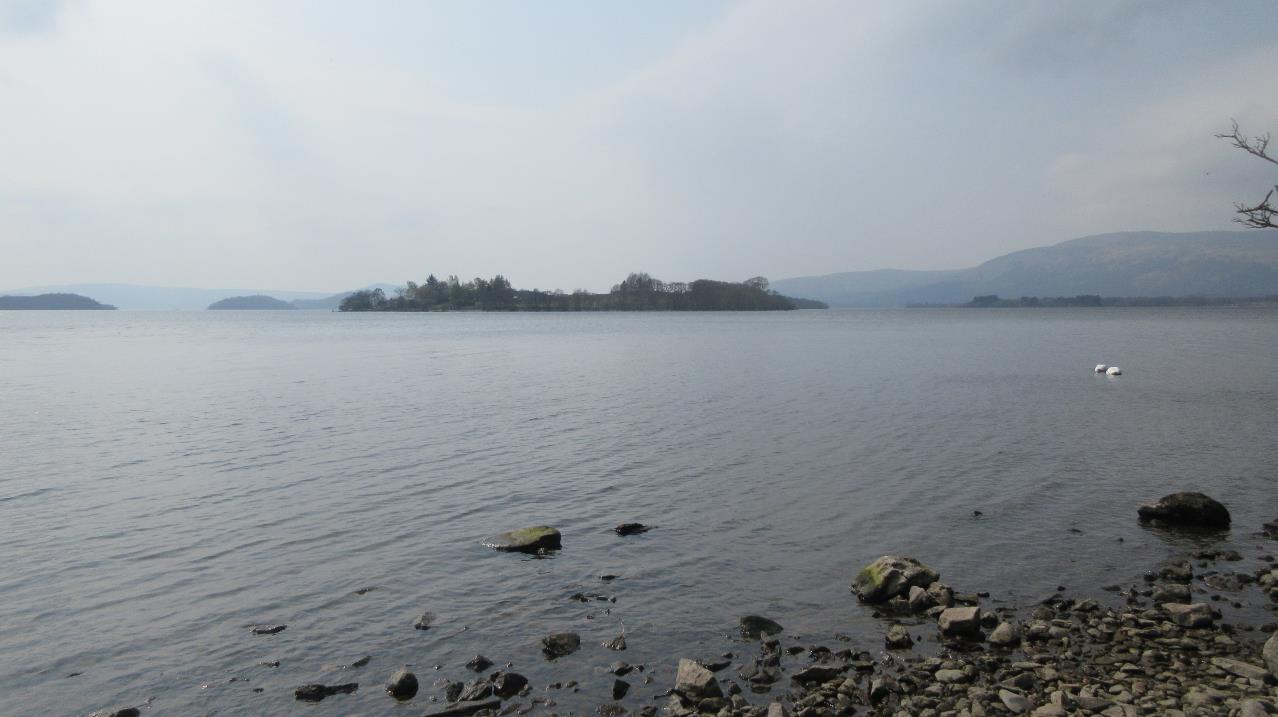 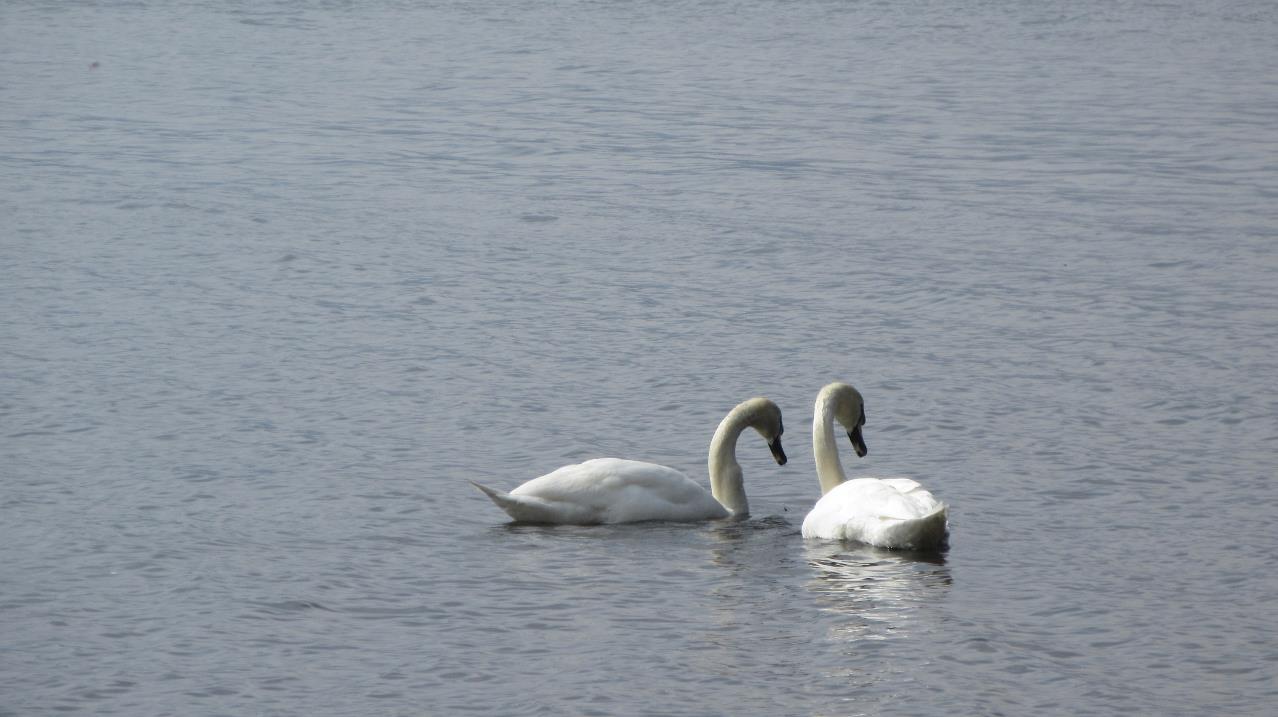 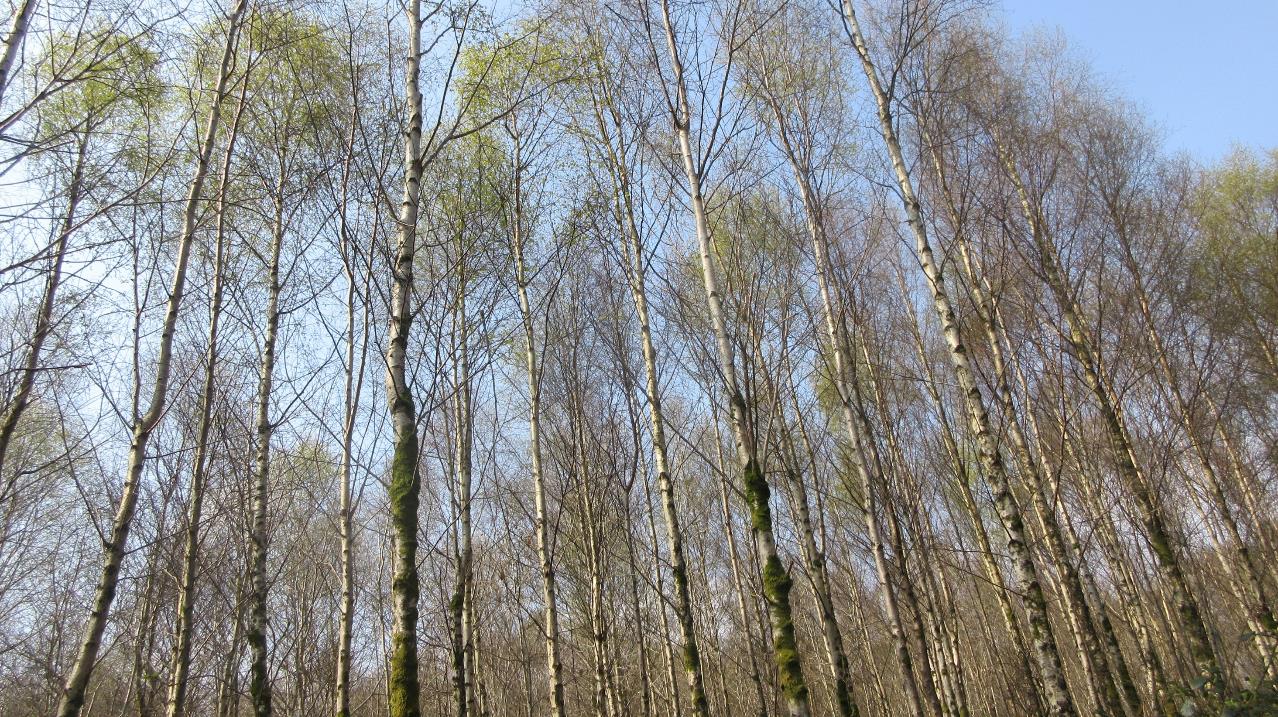 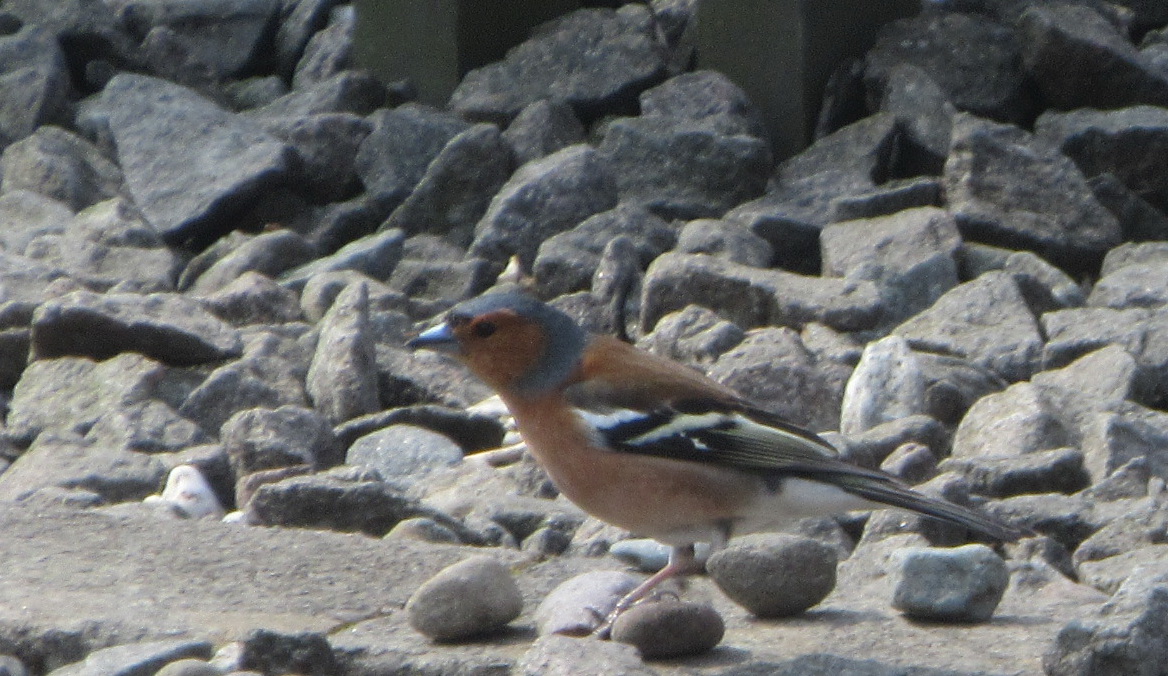 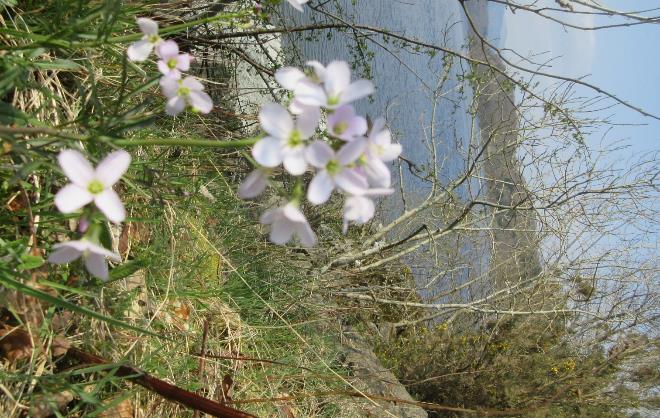 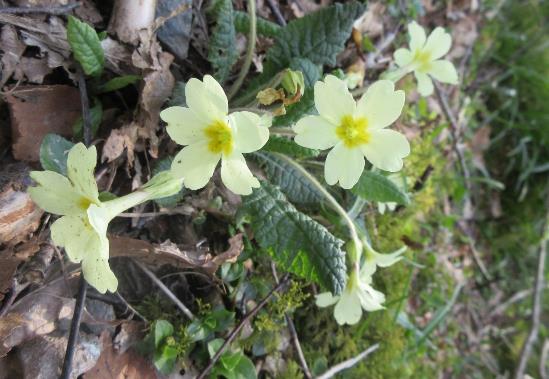 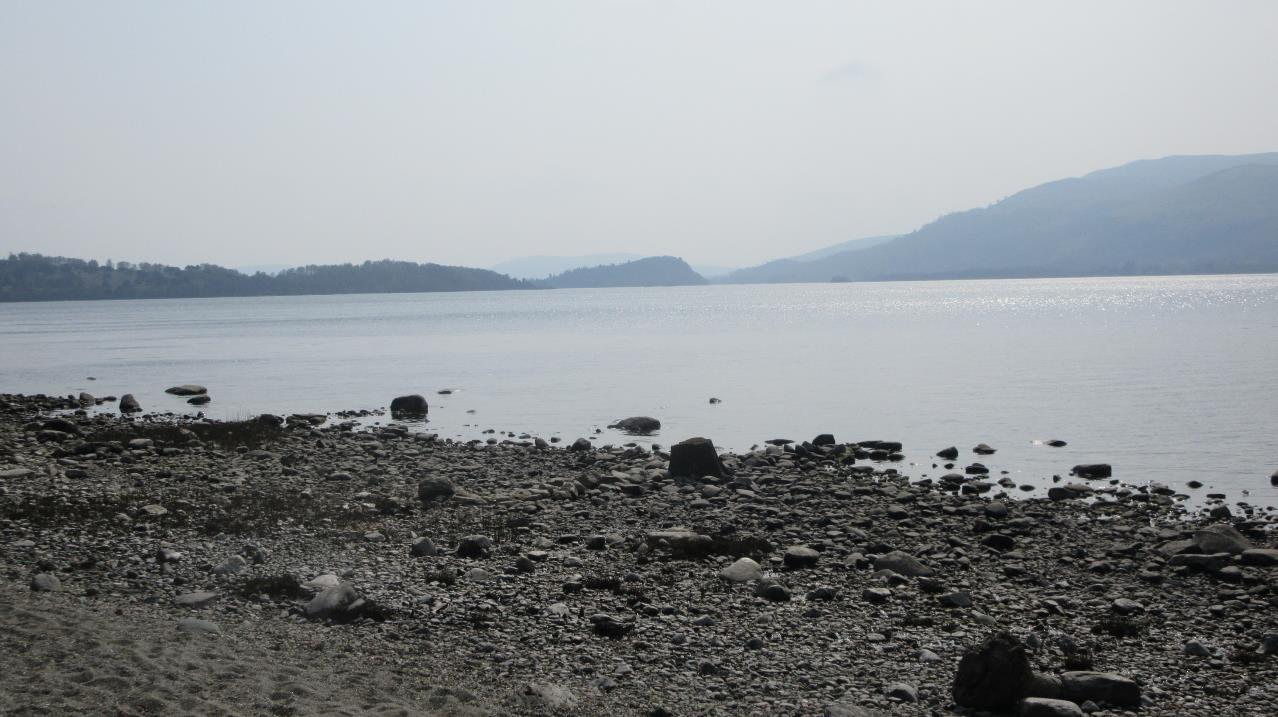 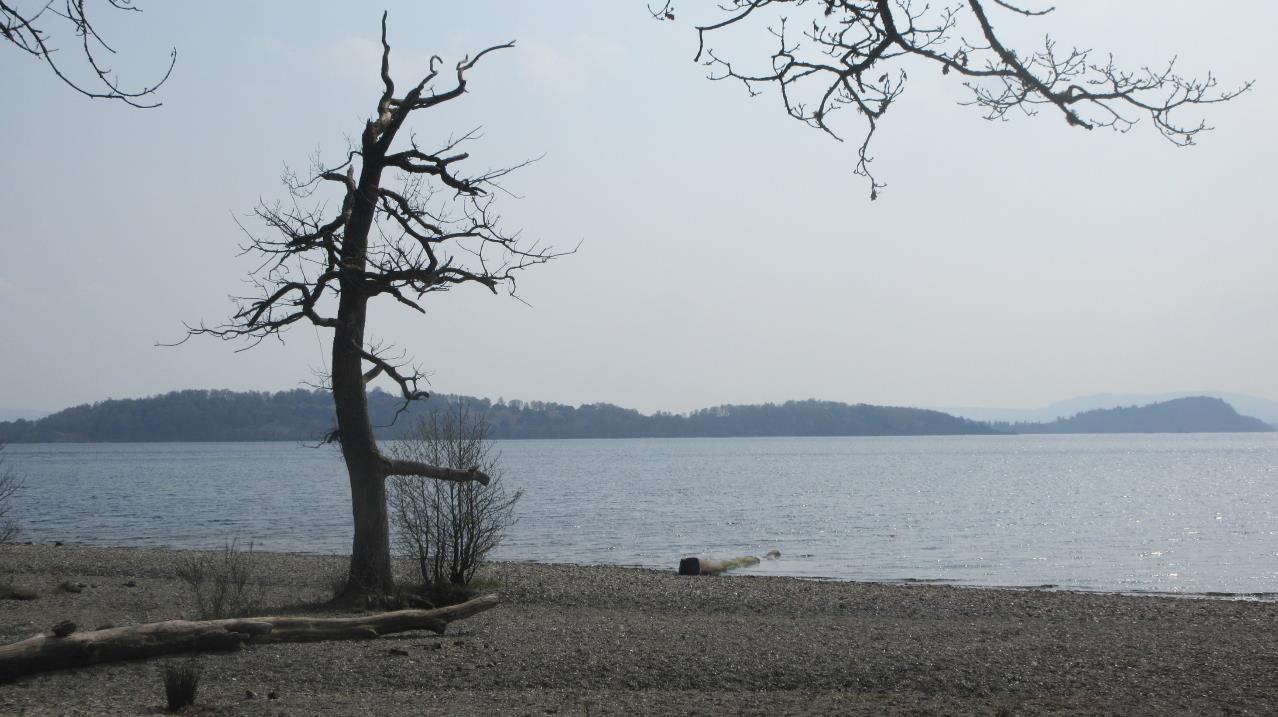 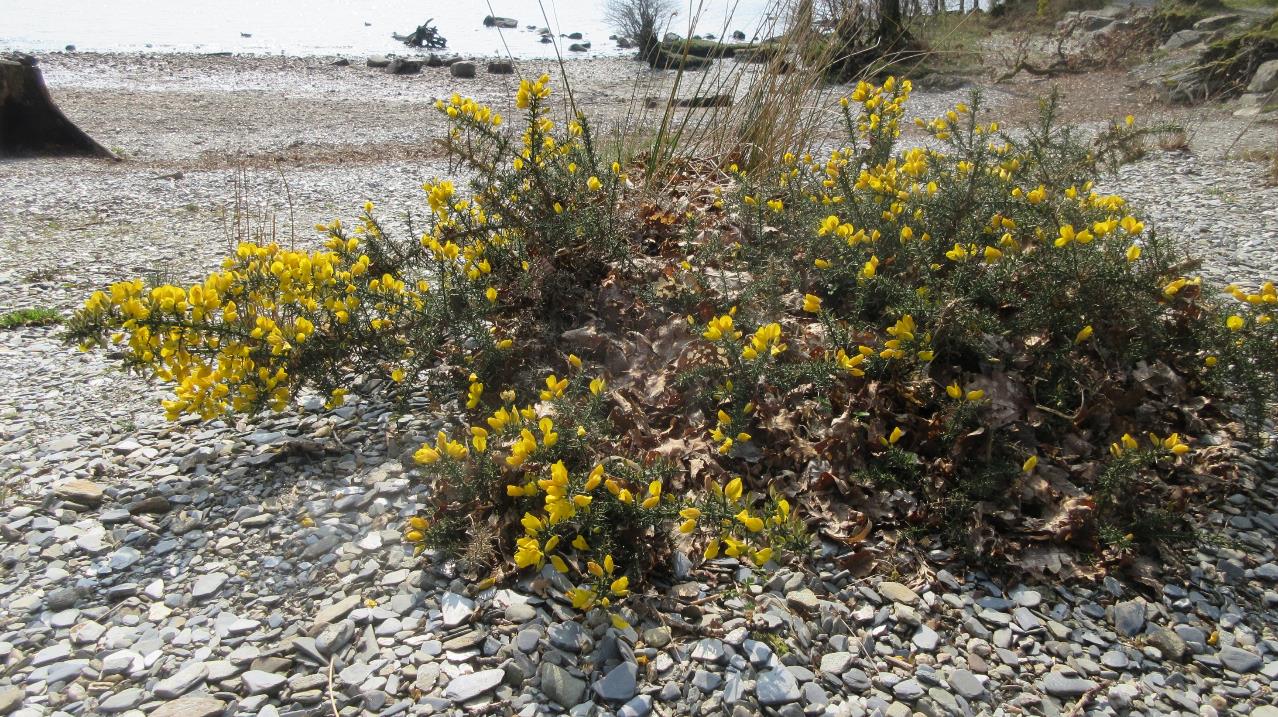 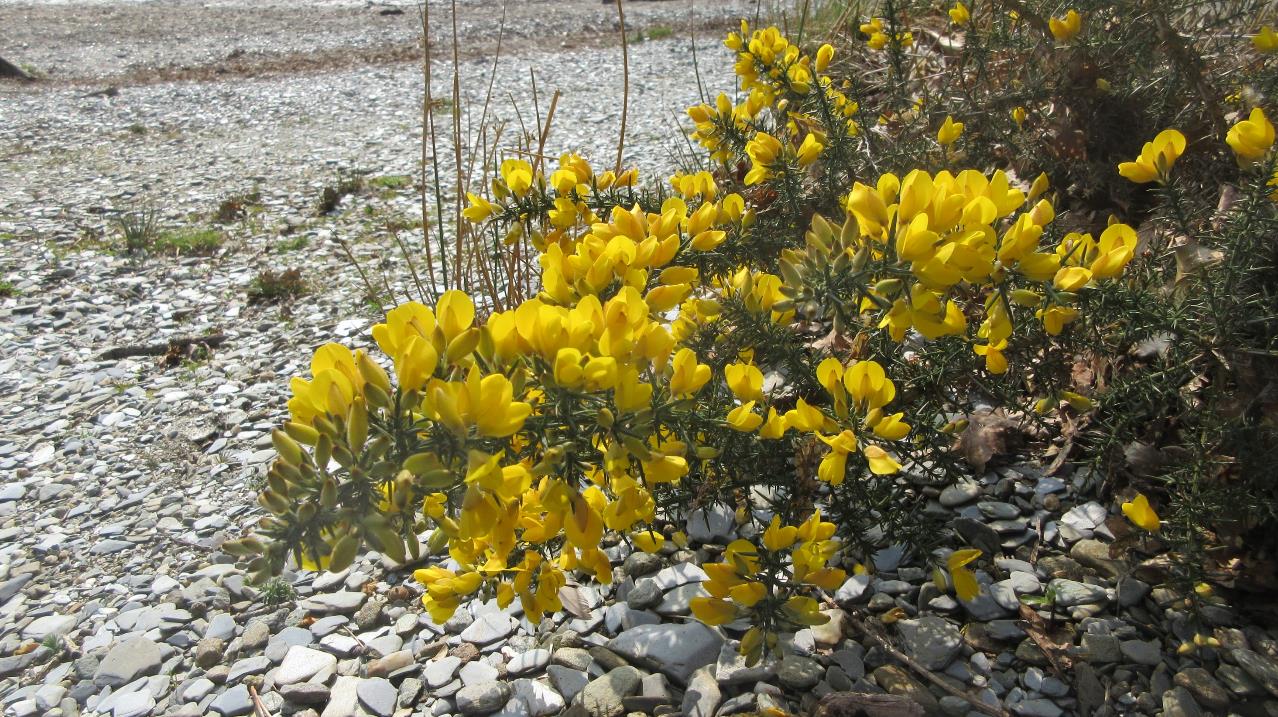 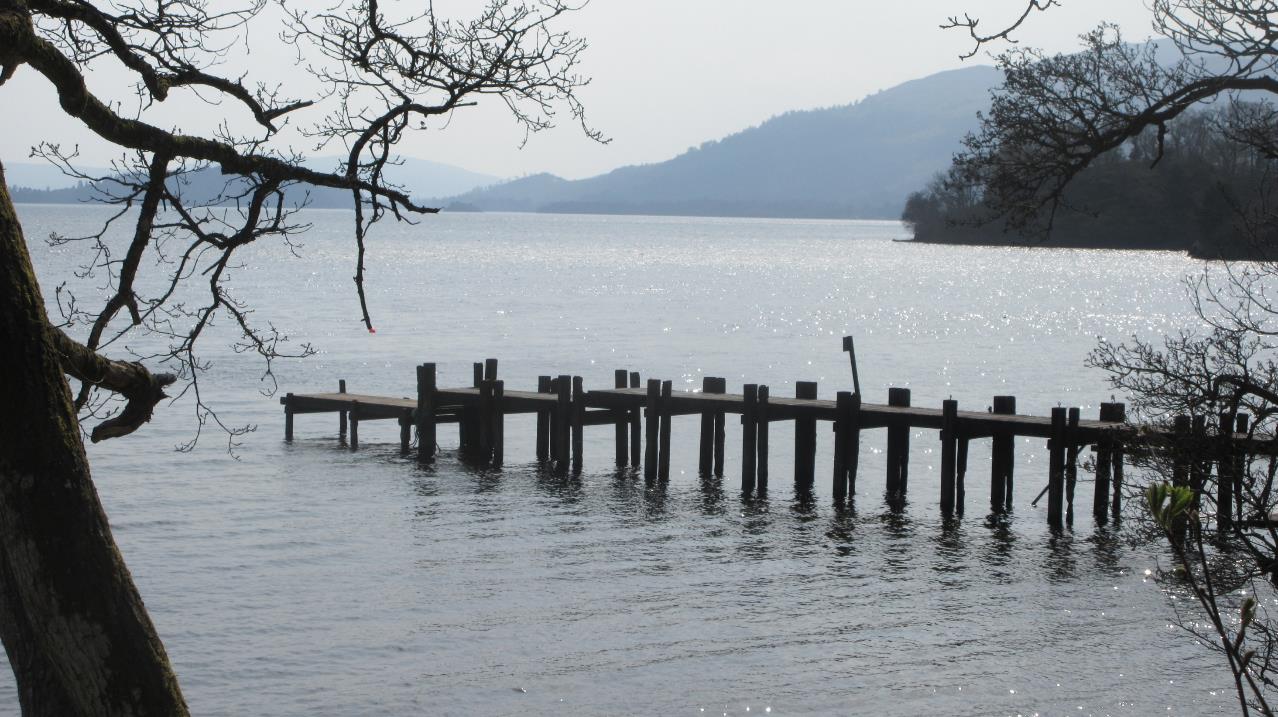 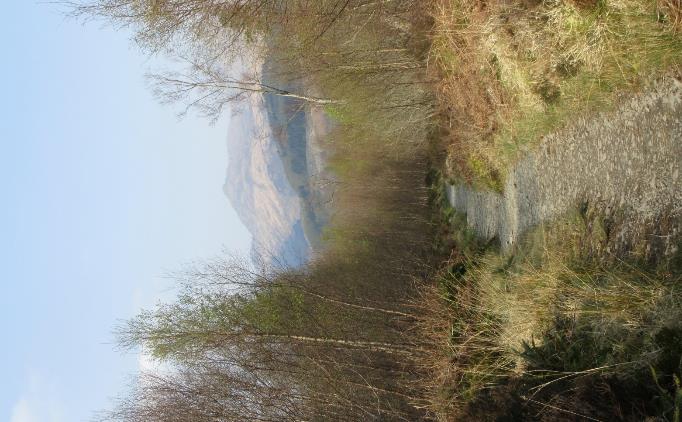 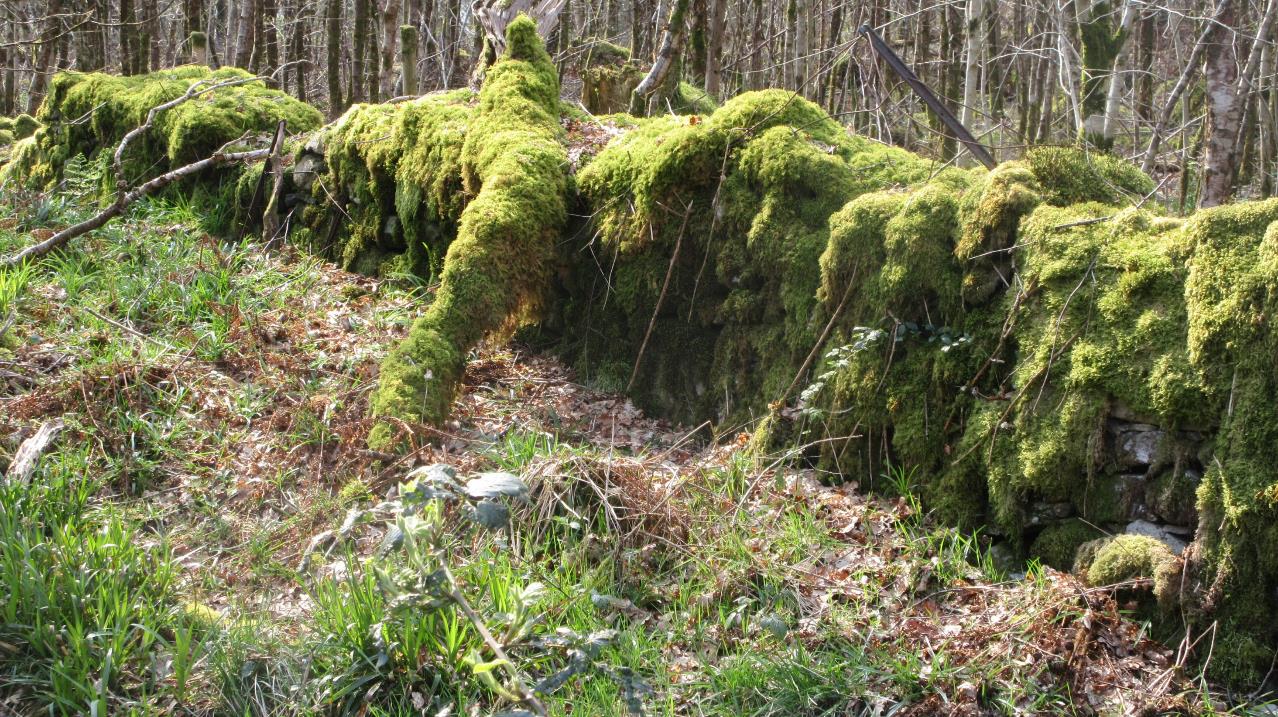 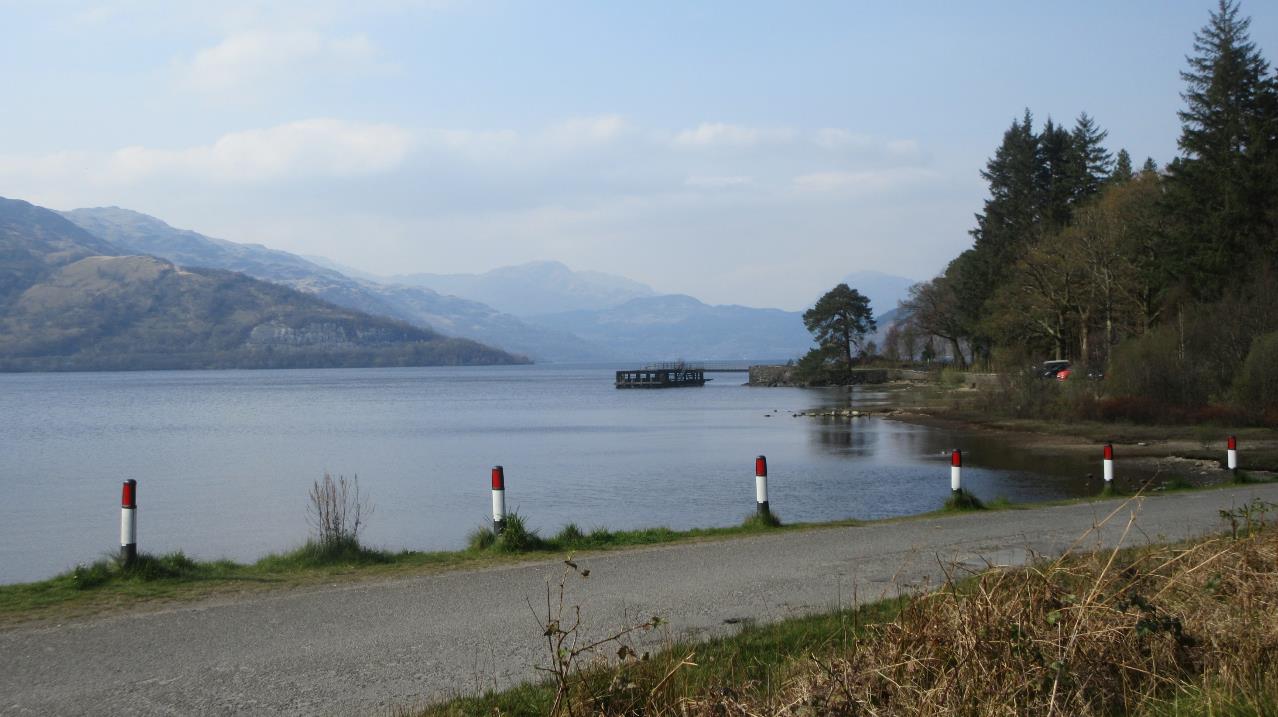 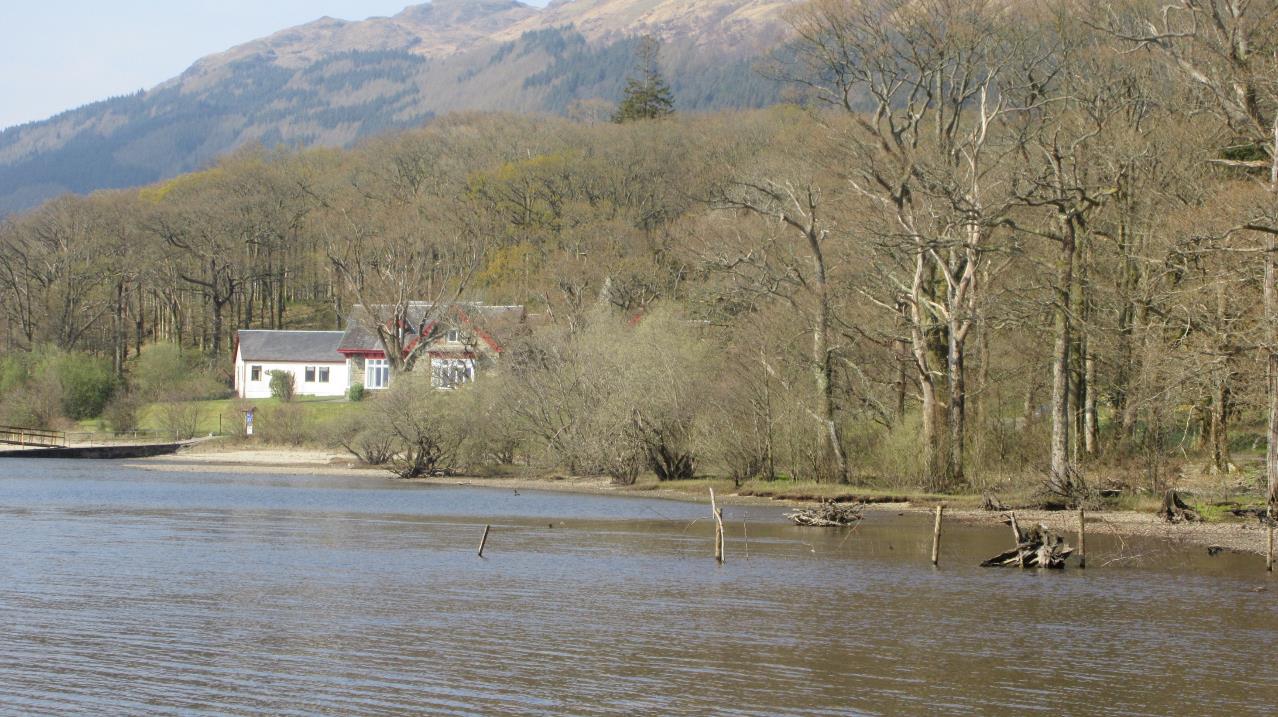 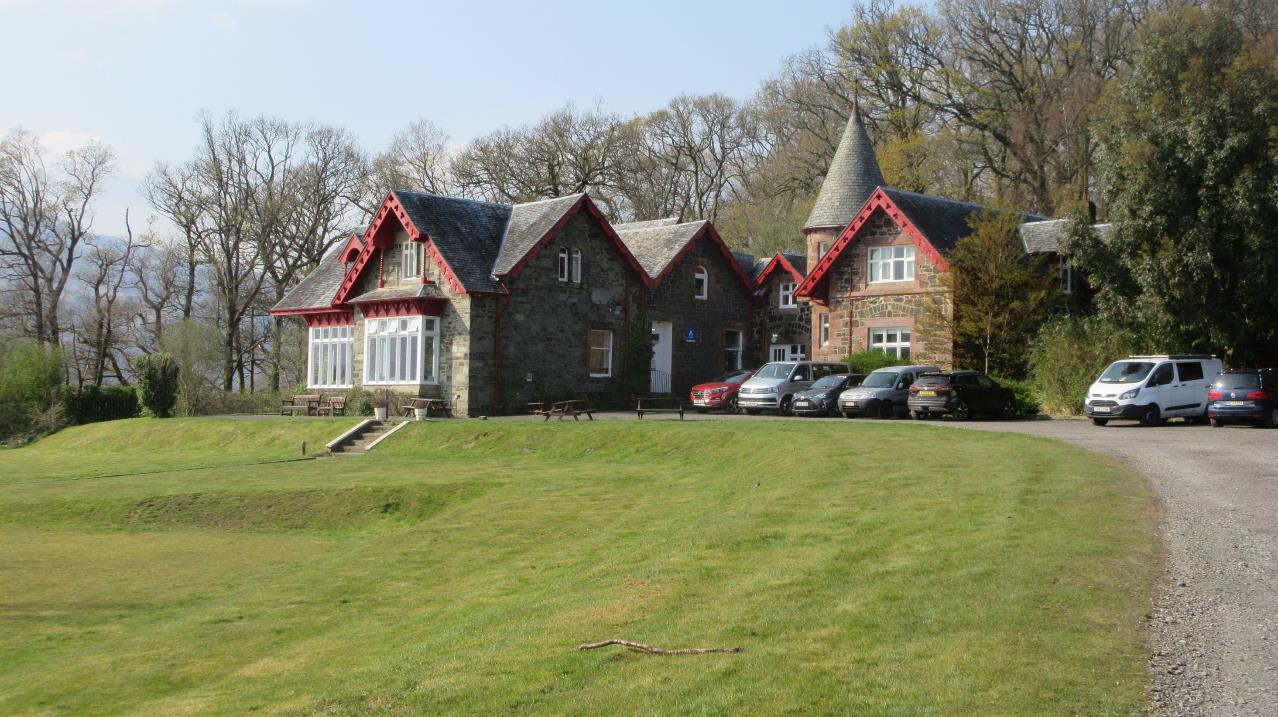 Rowerdannan Jugendherberge
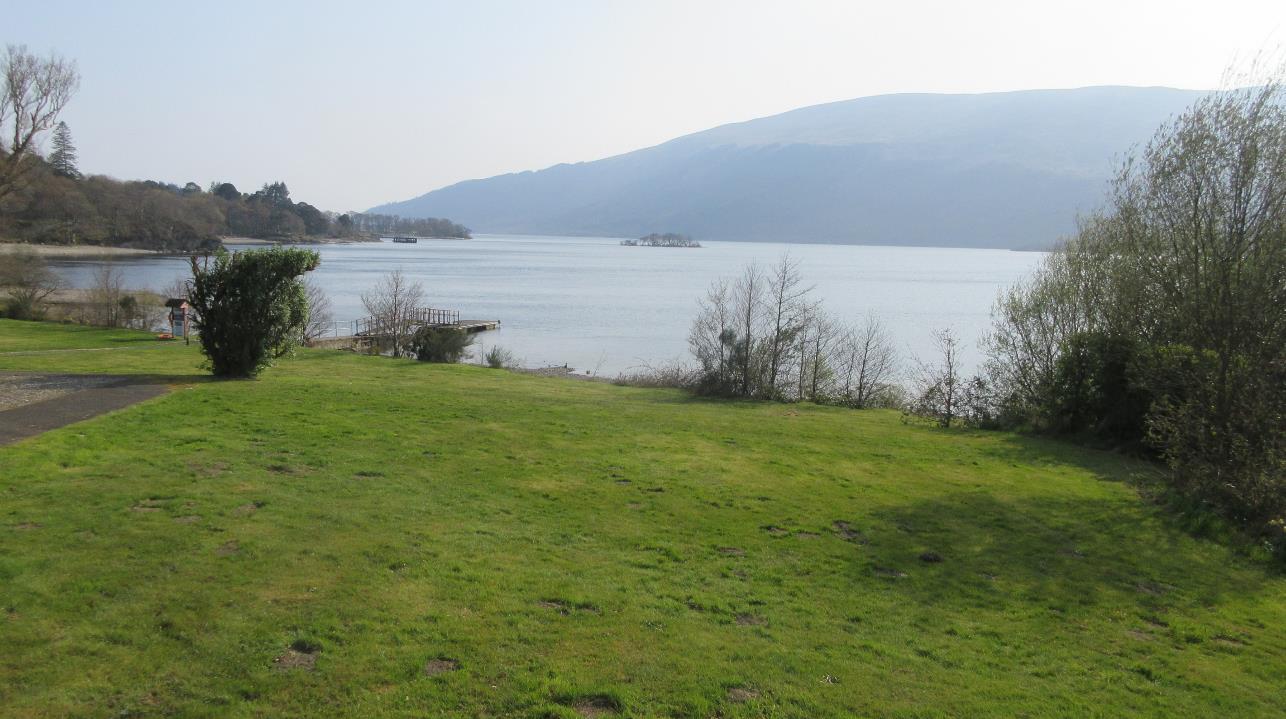 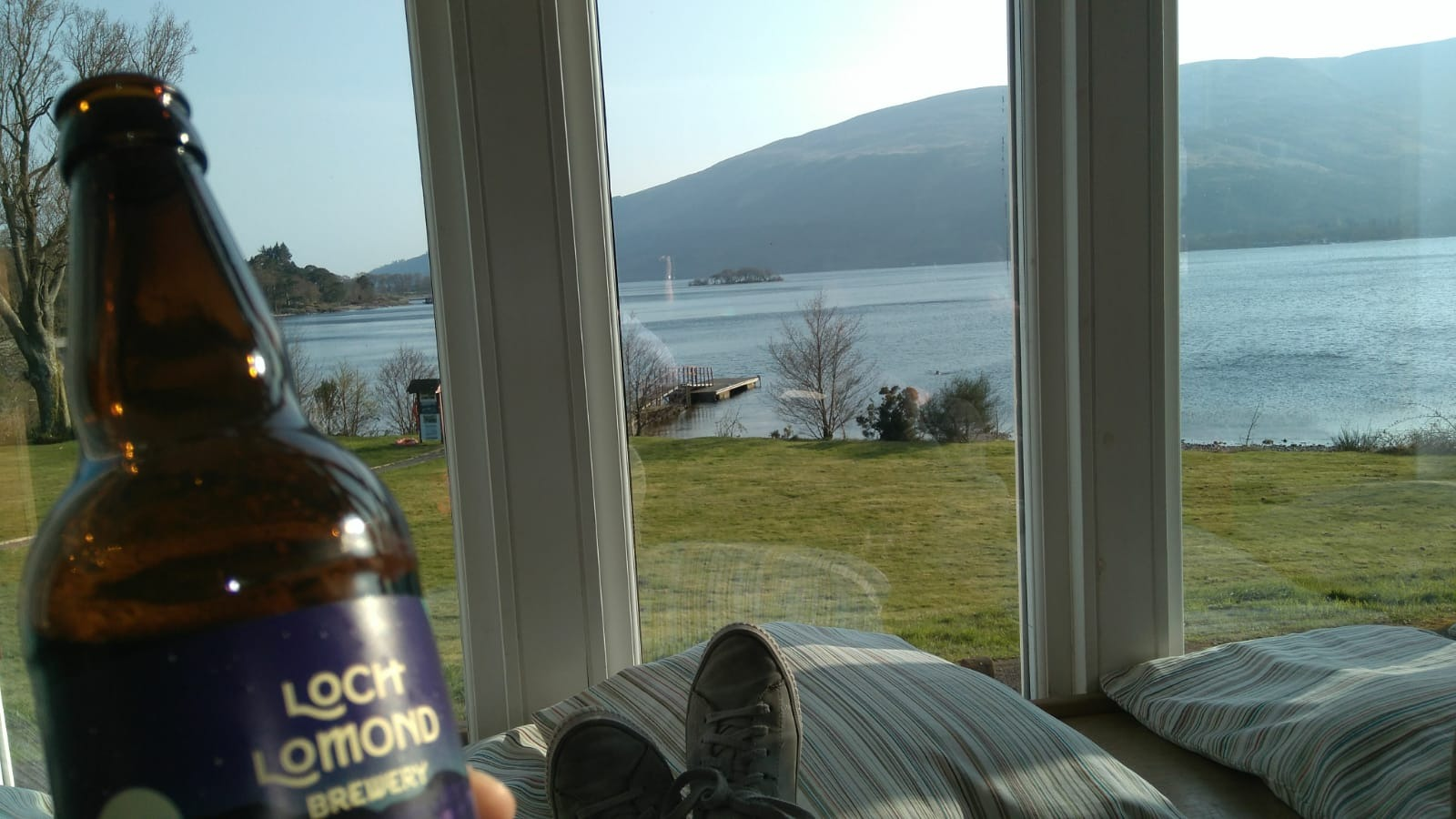 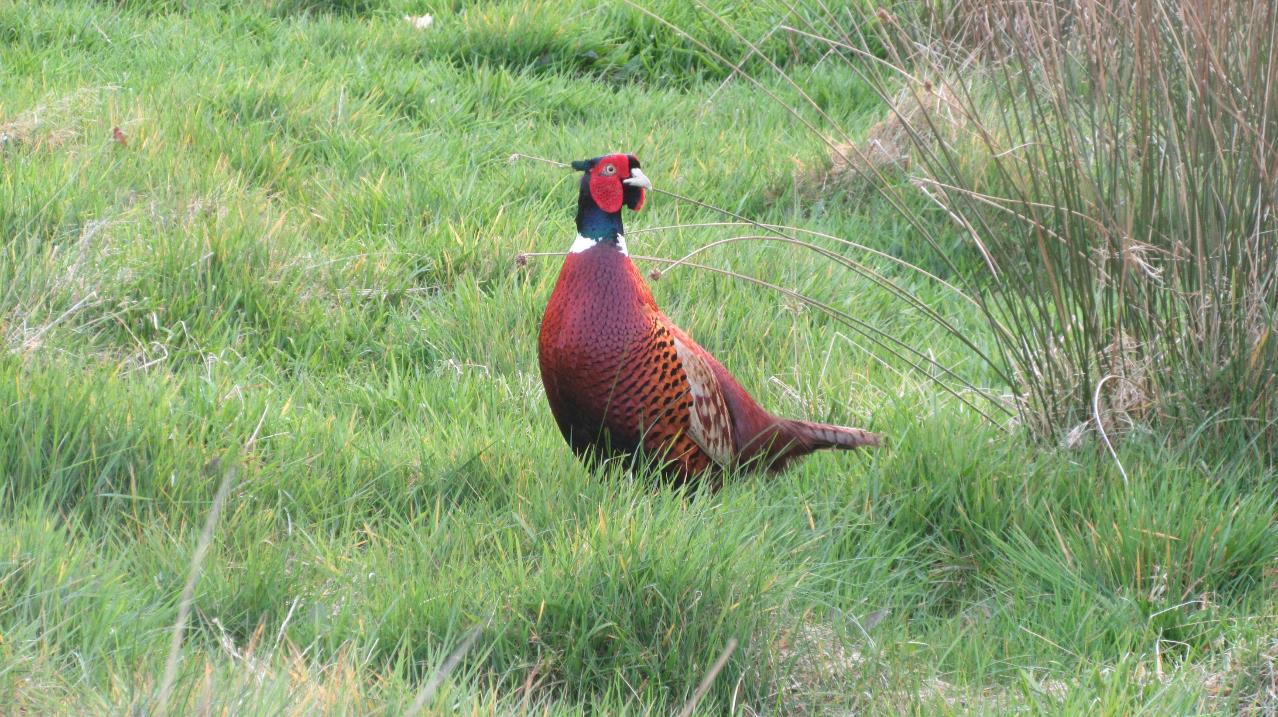 3. Tag
Rowerdannan- Beinglass Farm (22 km)
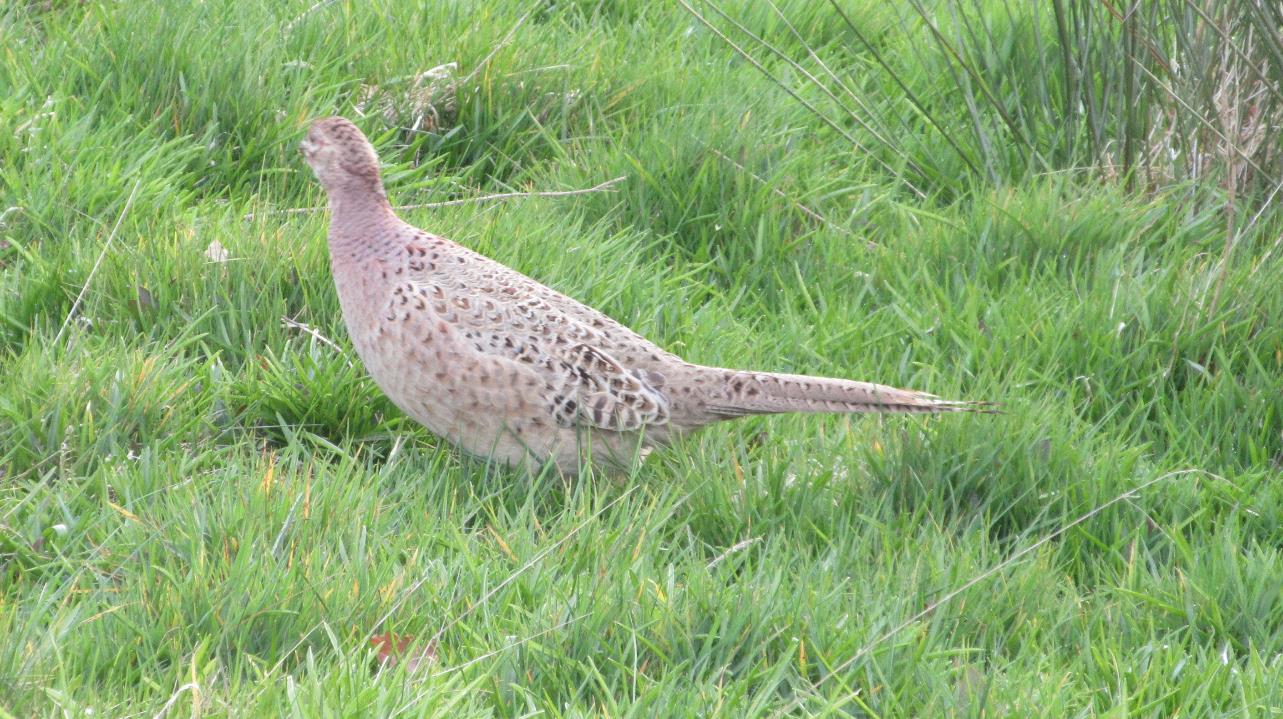 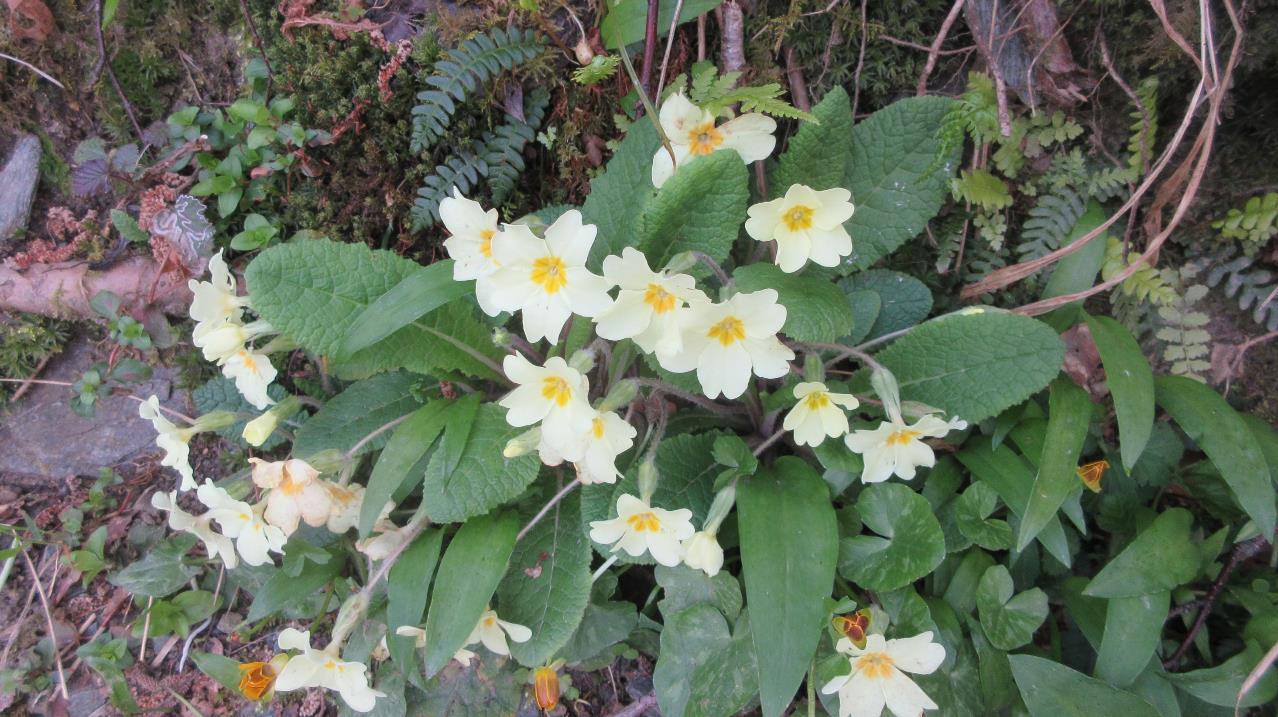 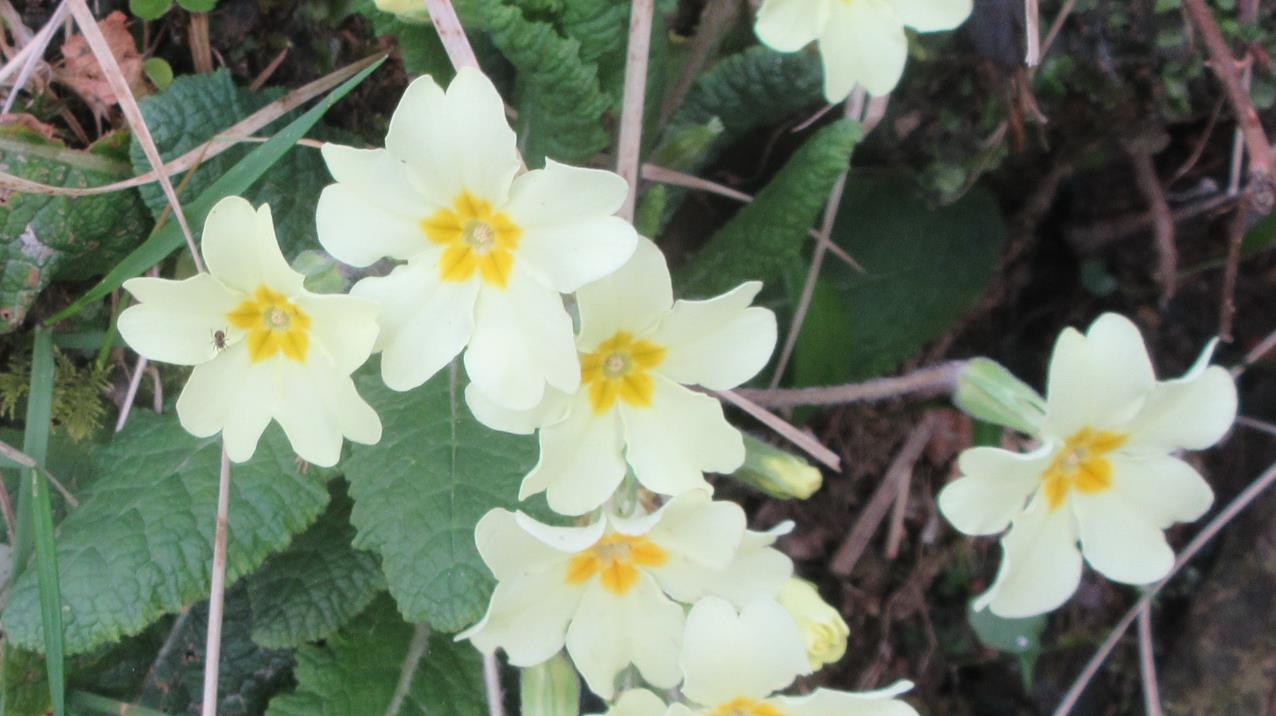 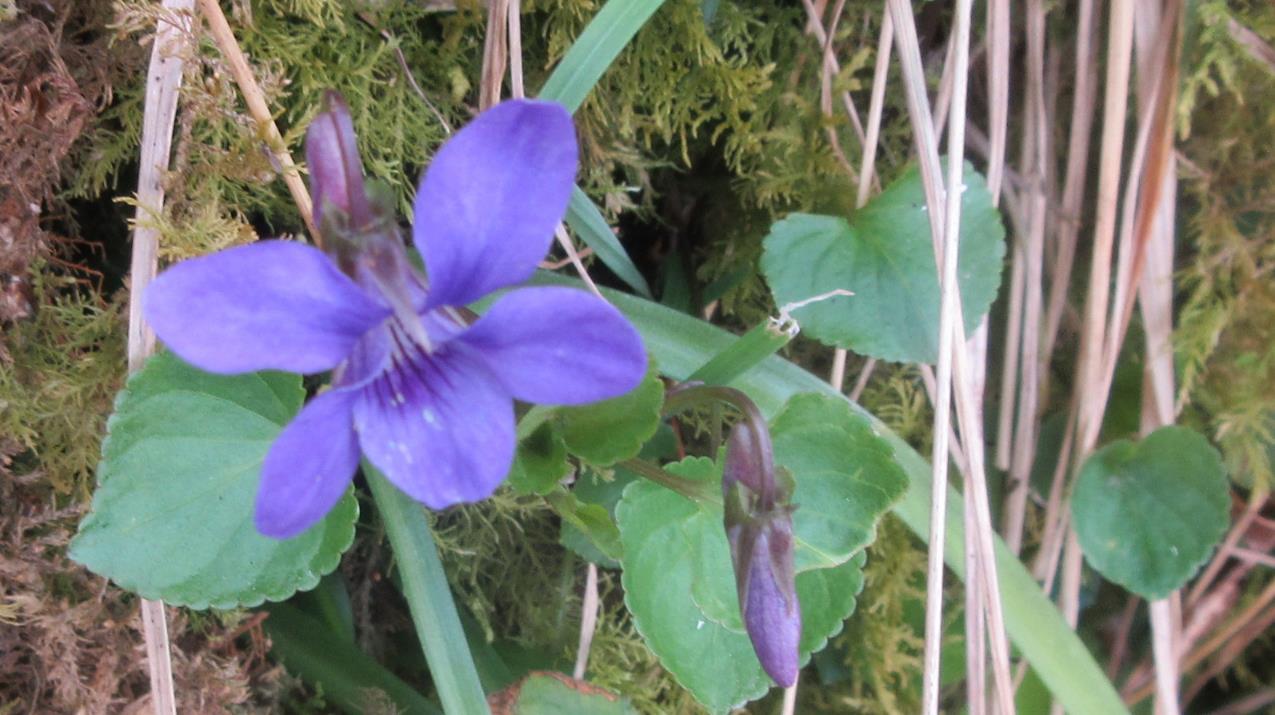 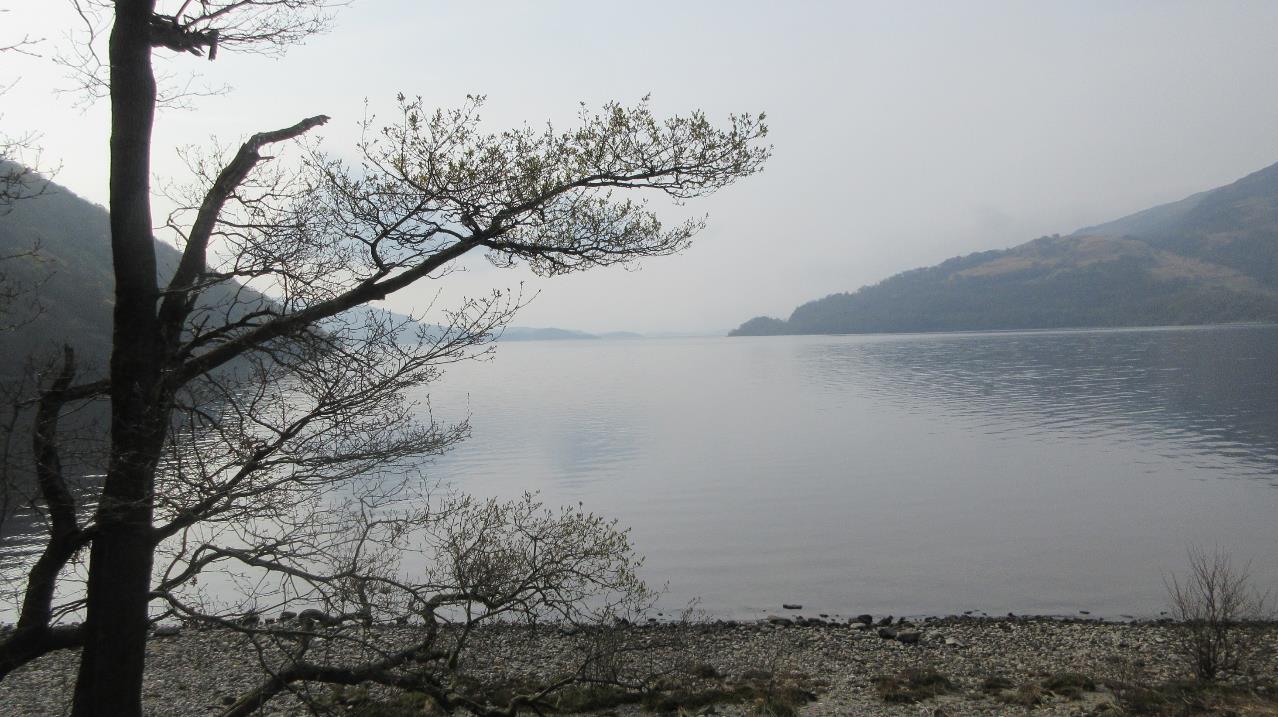 Und immer weiter am Loch Lomond entlang!
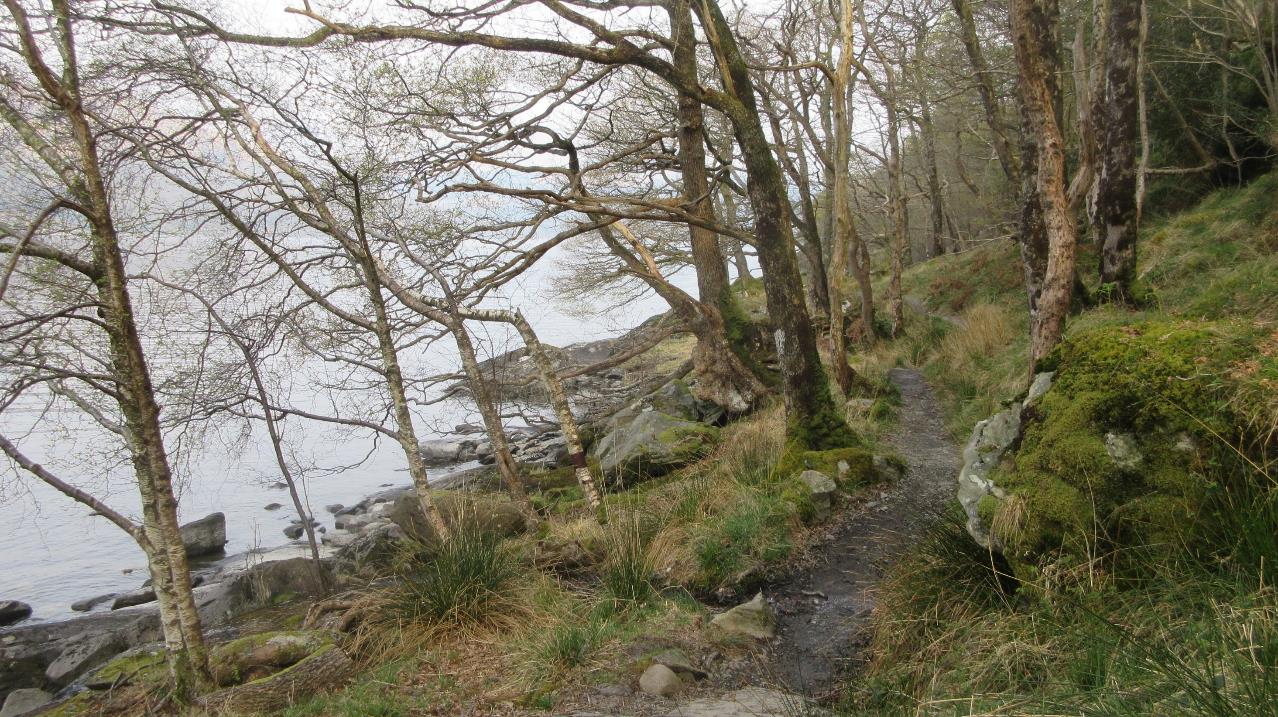 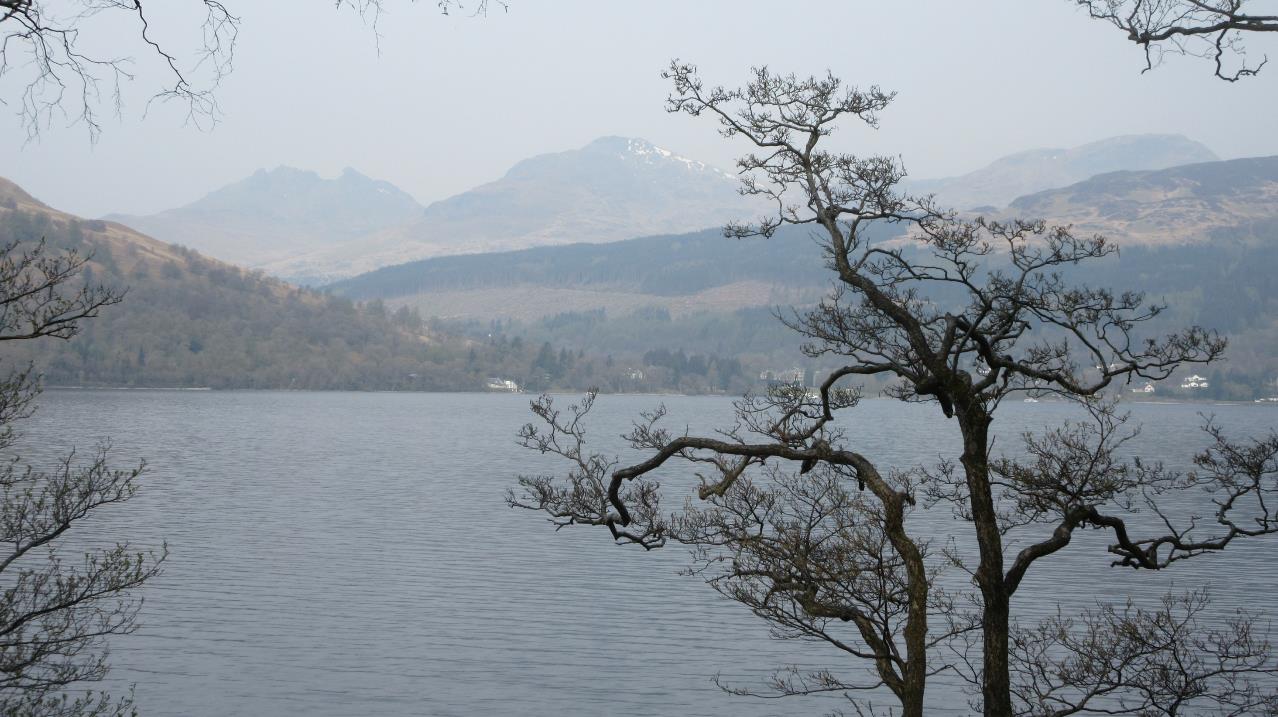 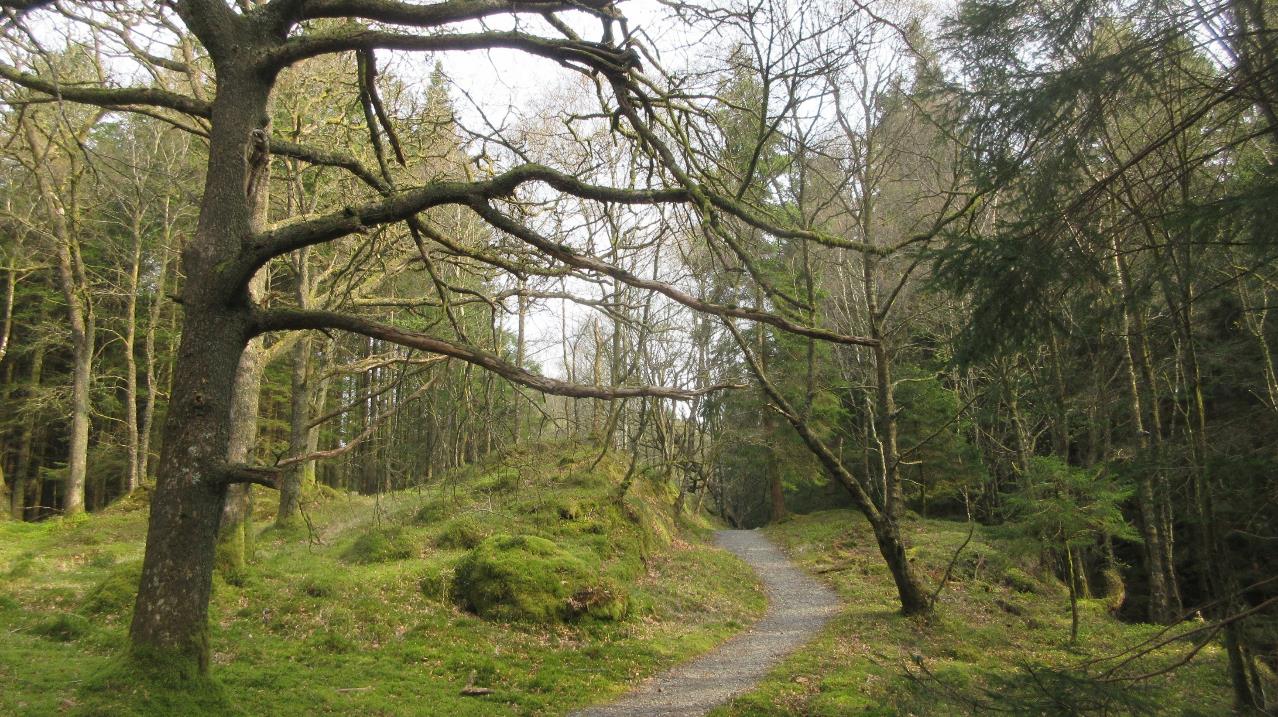 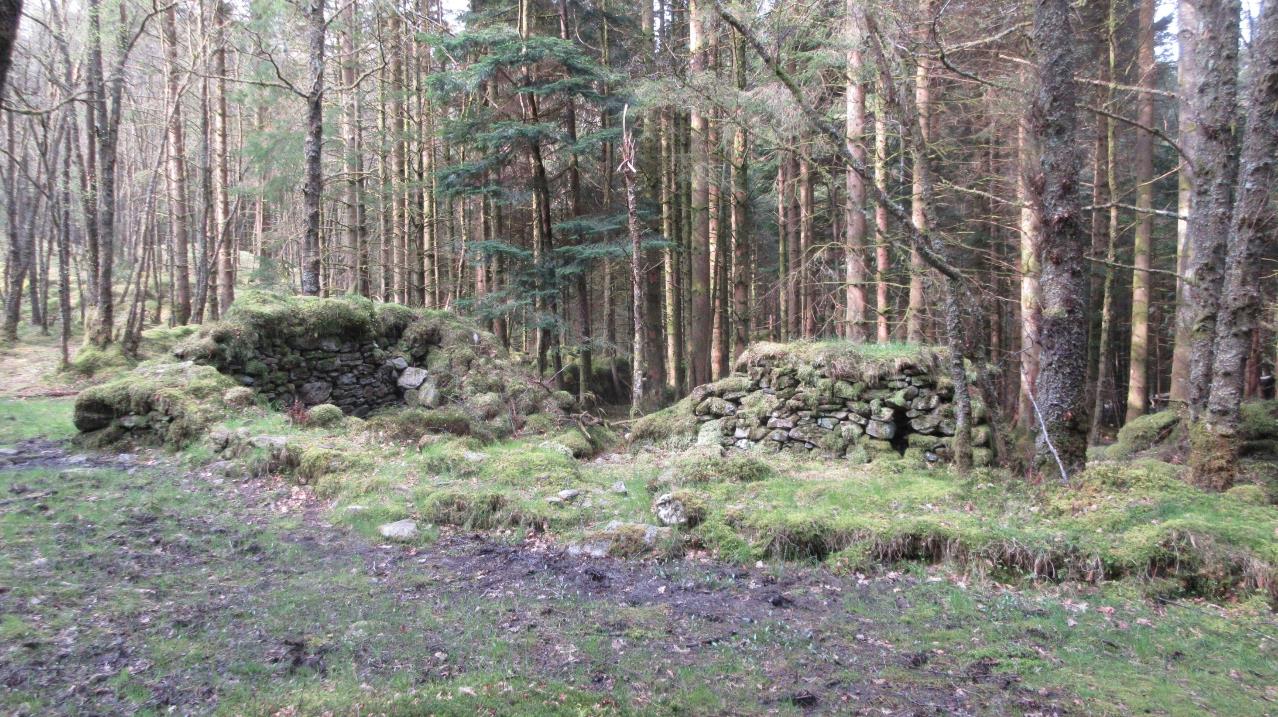 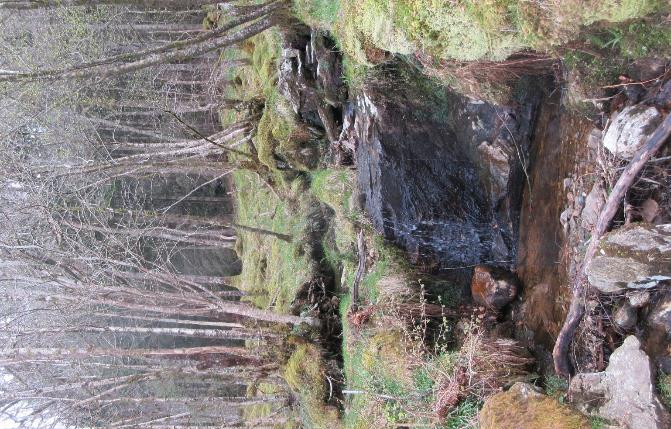 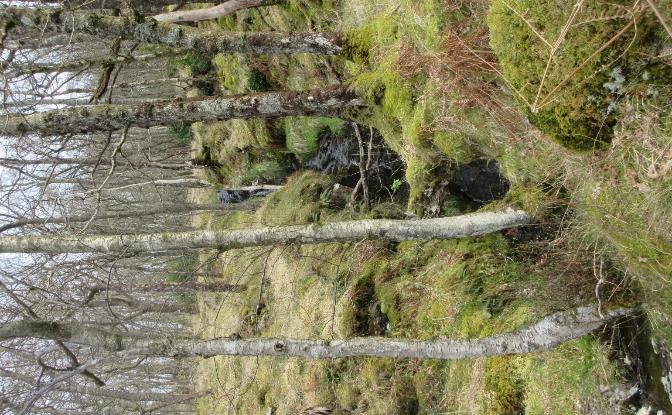 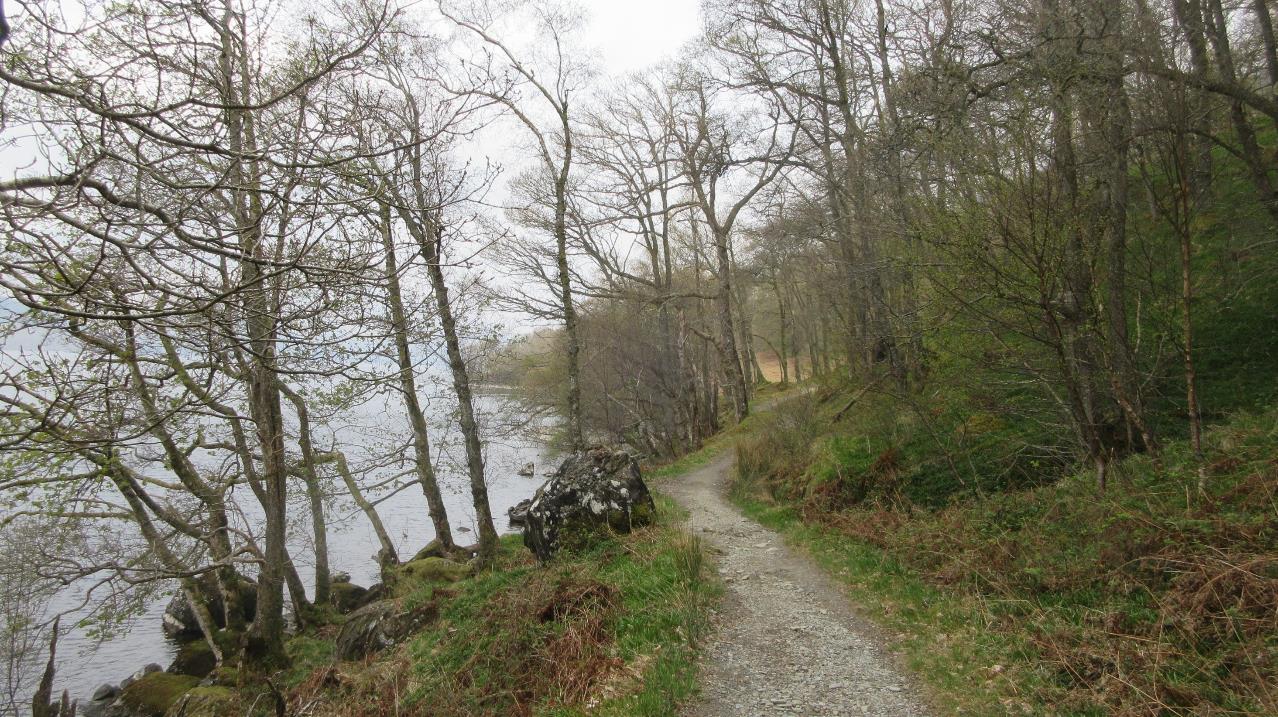 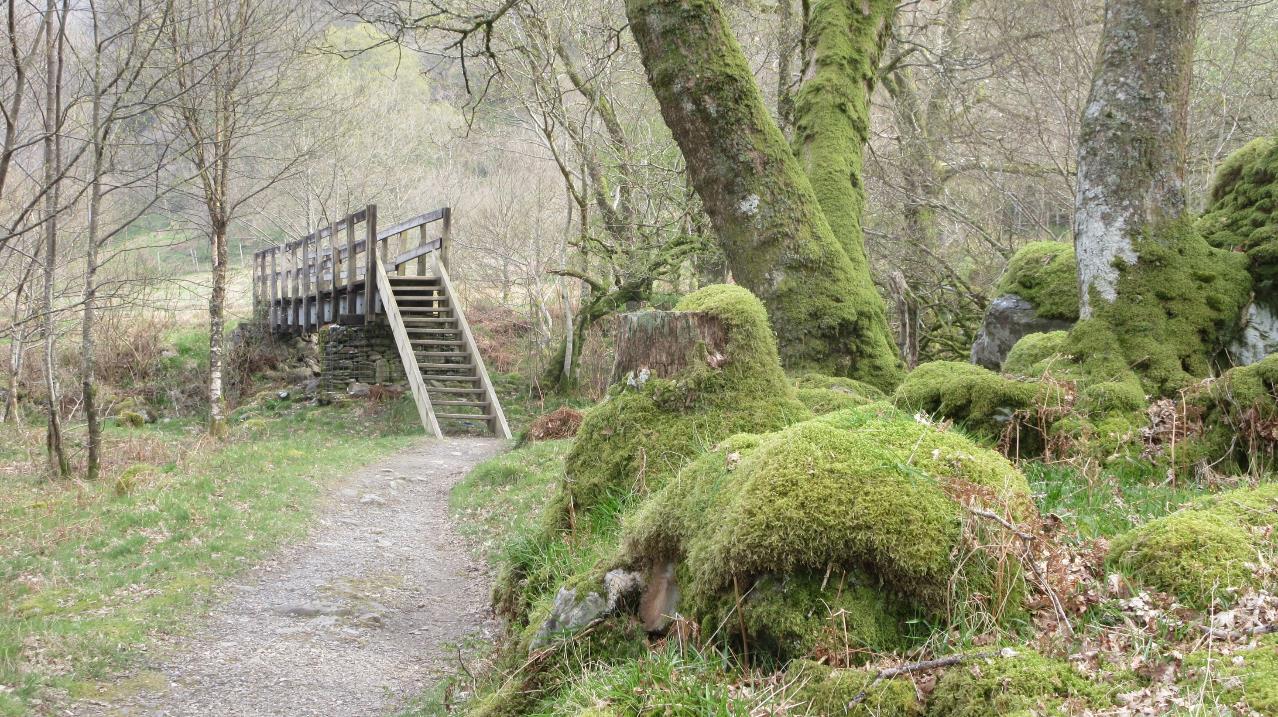 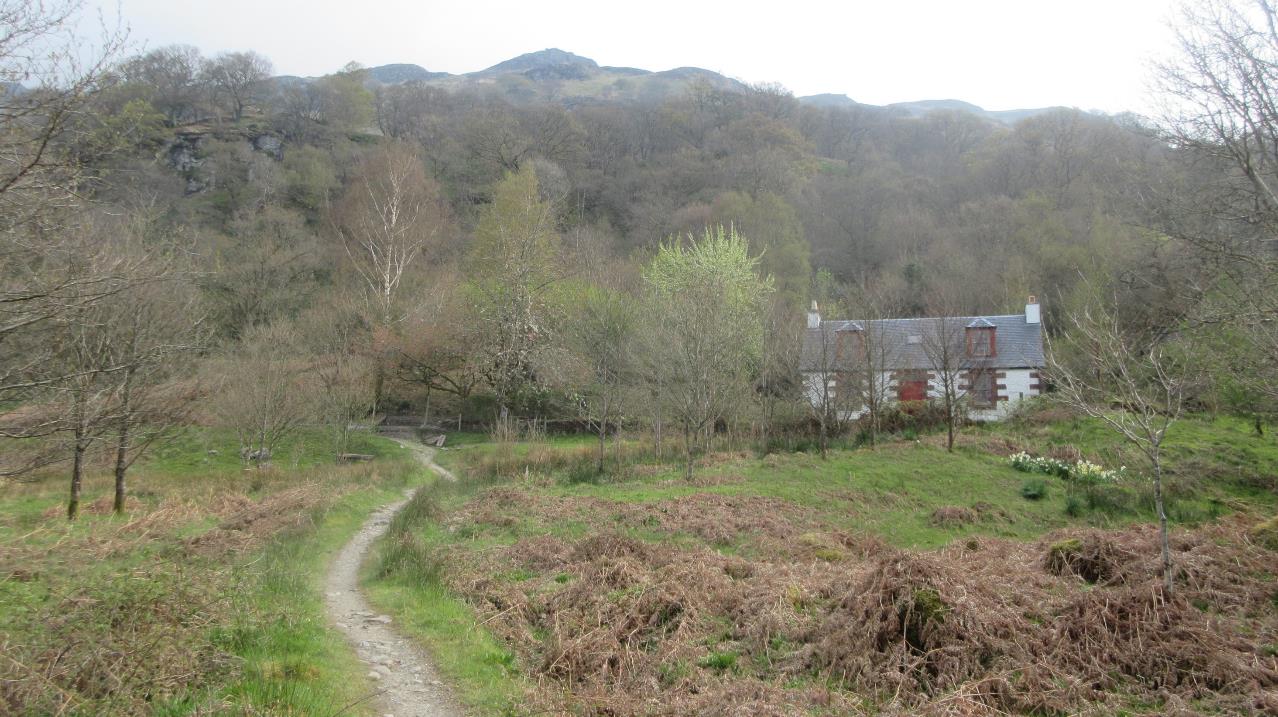 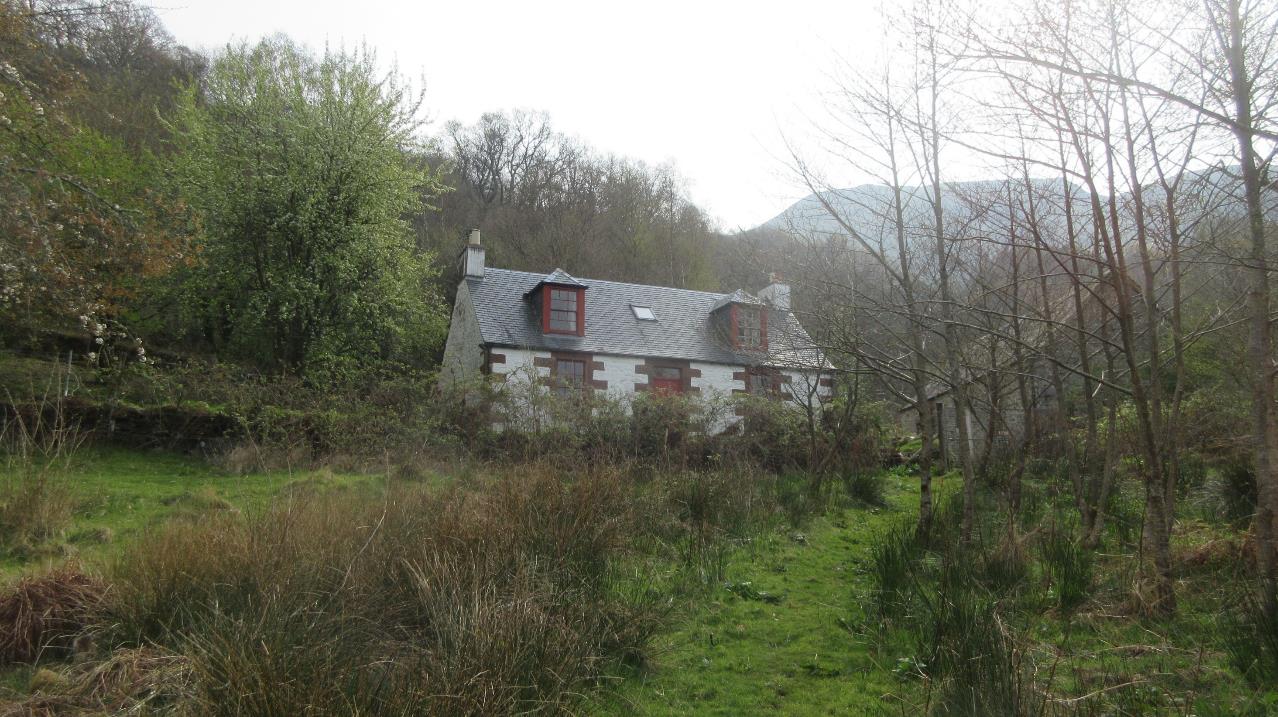 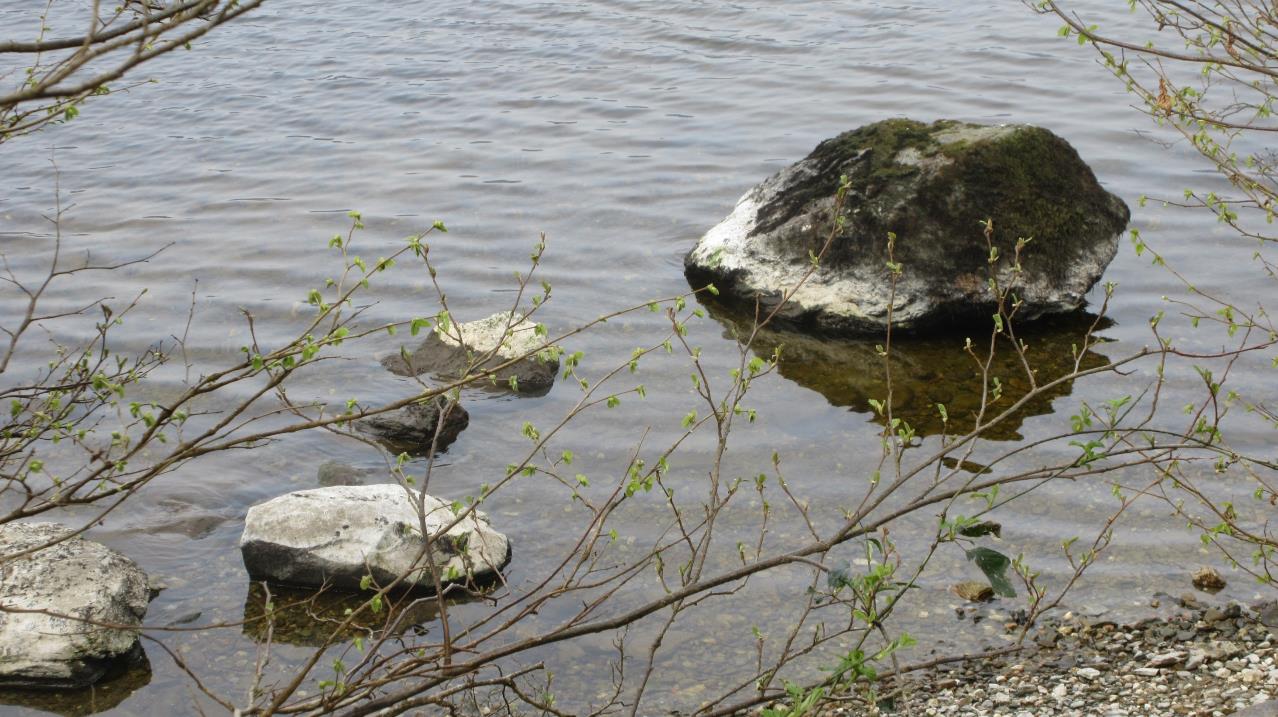 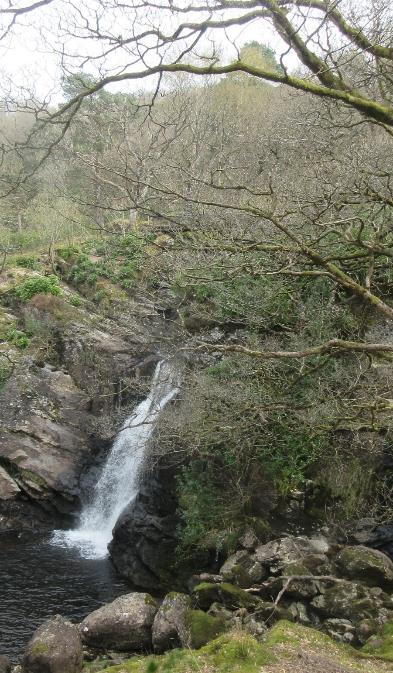 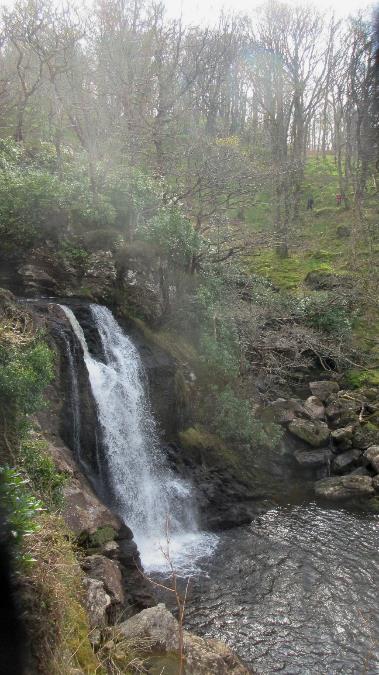 Arklet Wasserfall bei Inversnaid
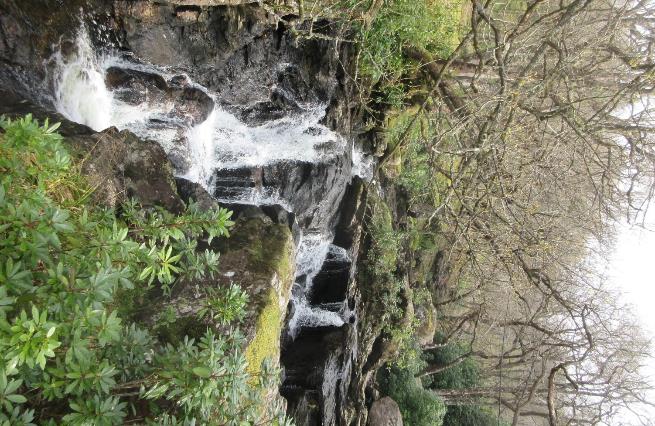 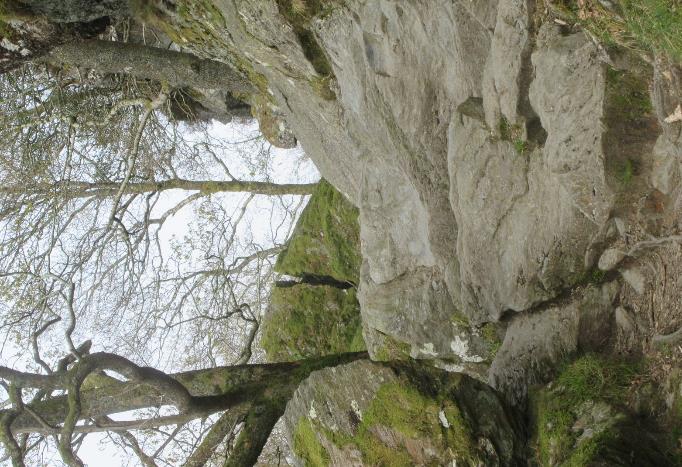 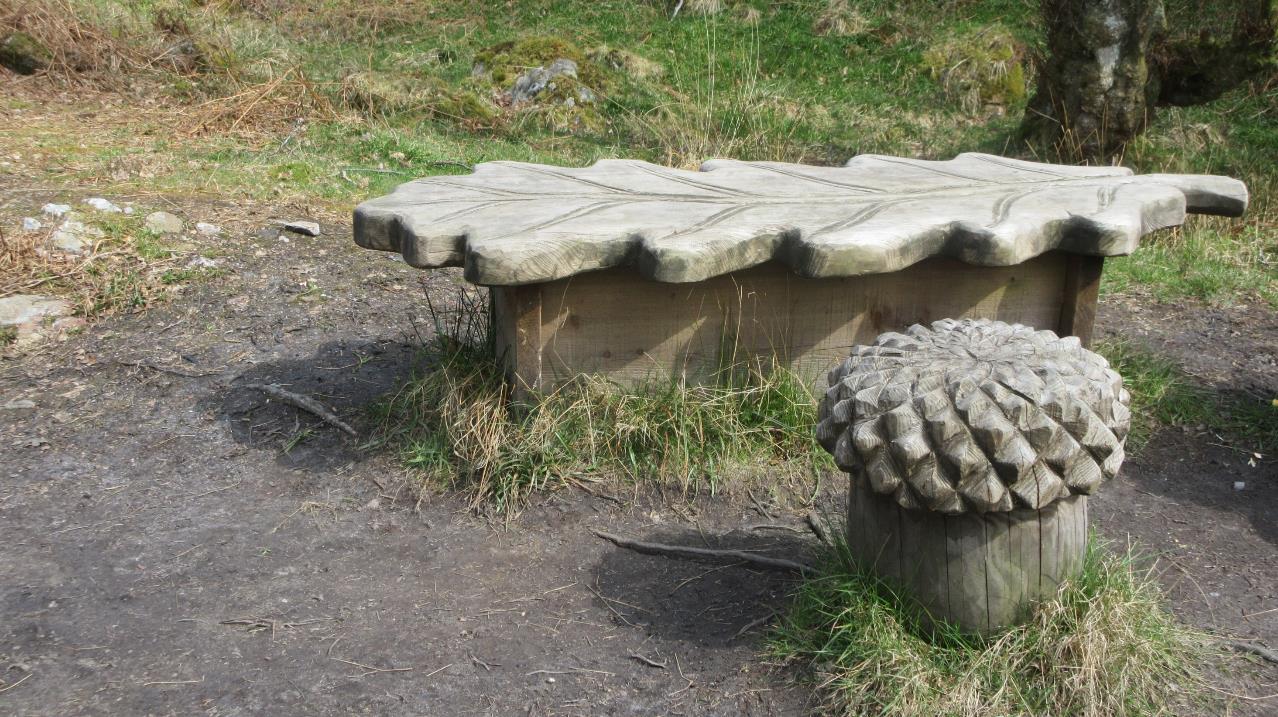 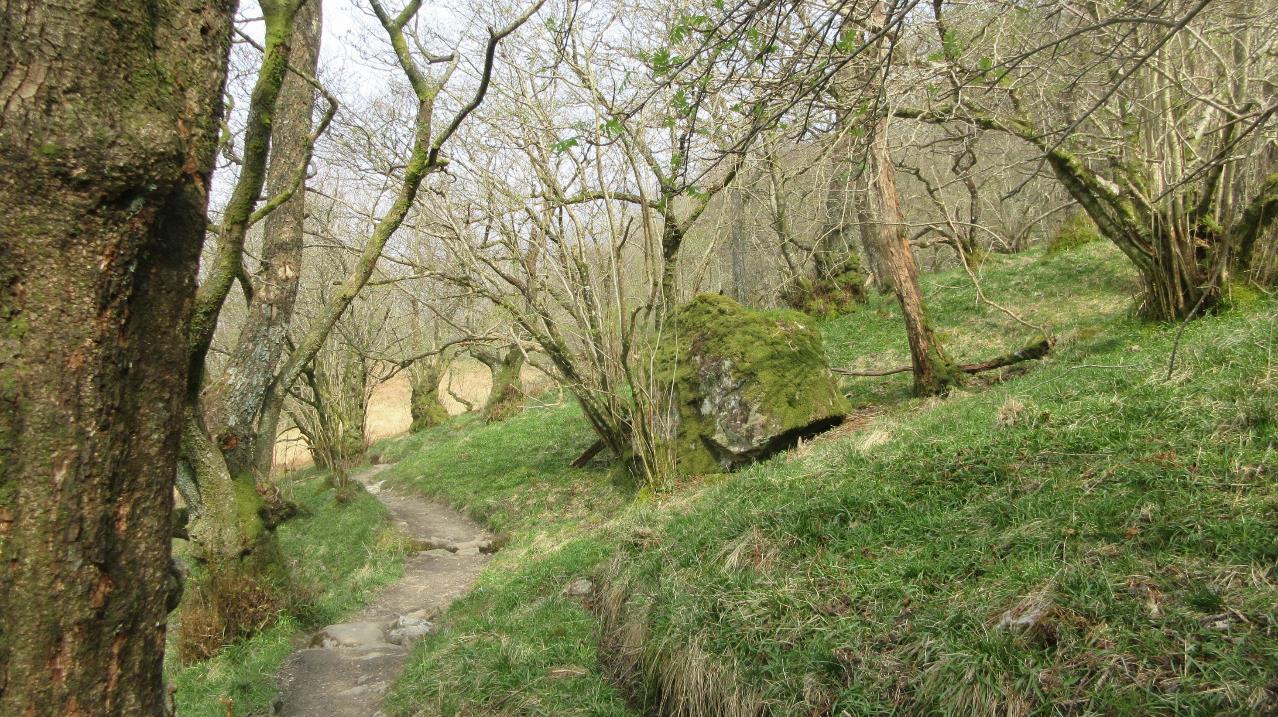 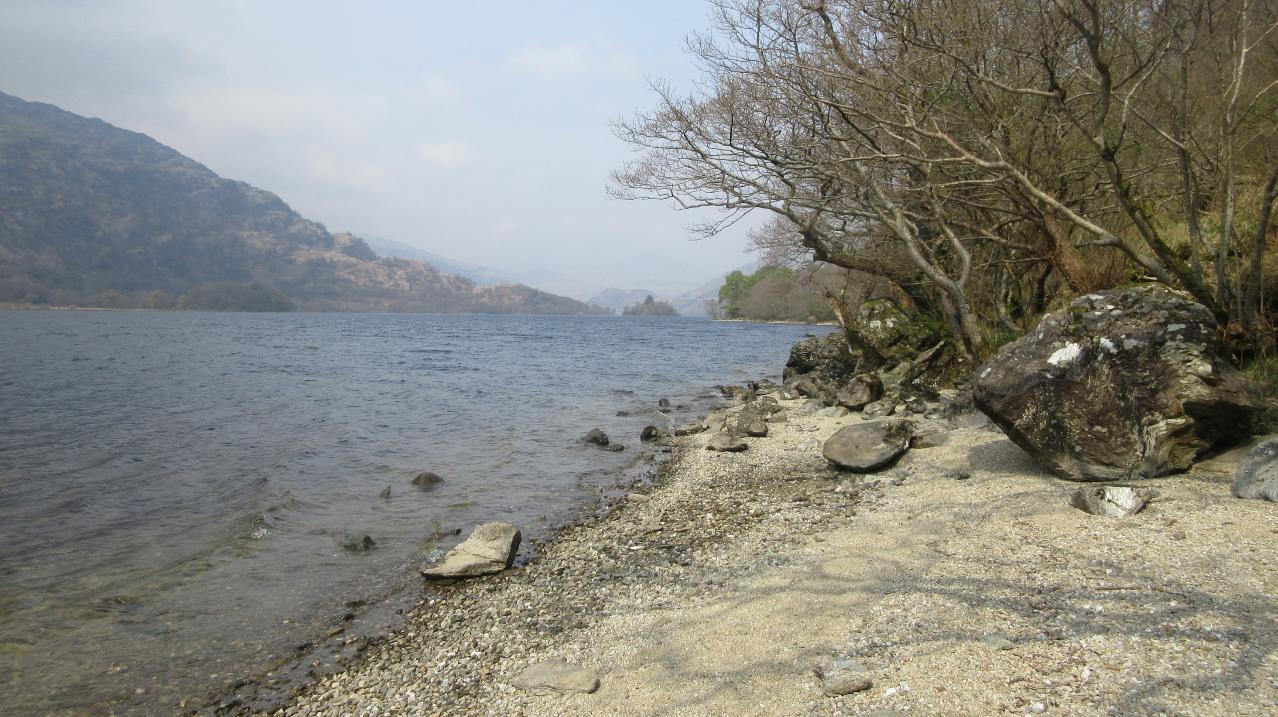 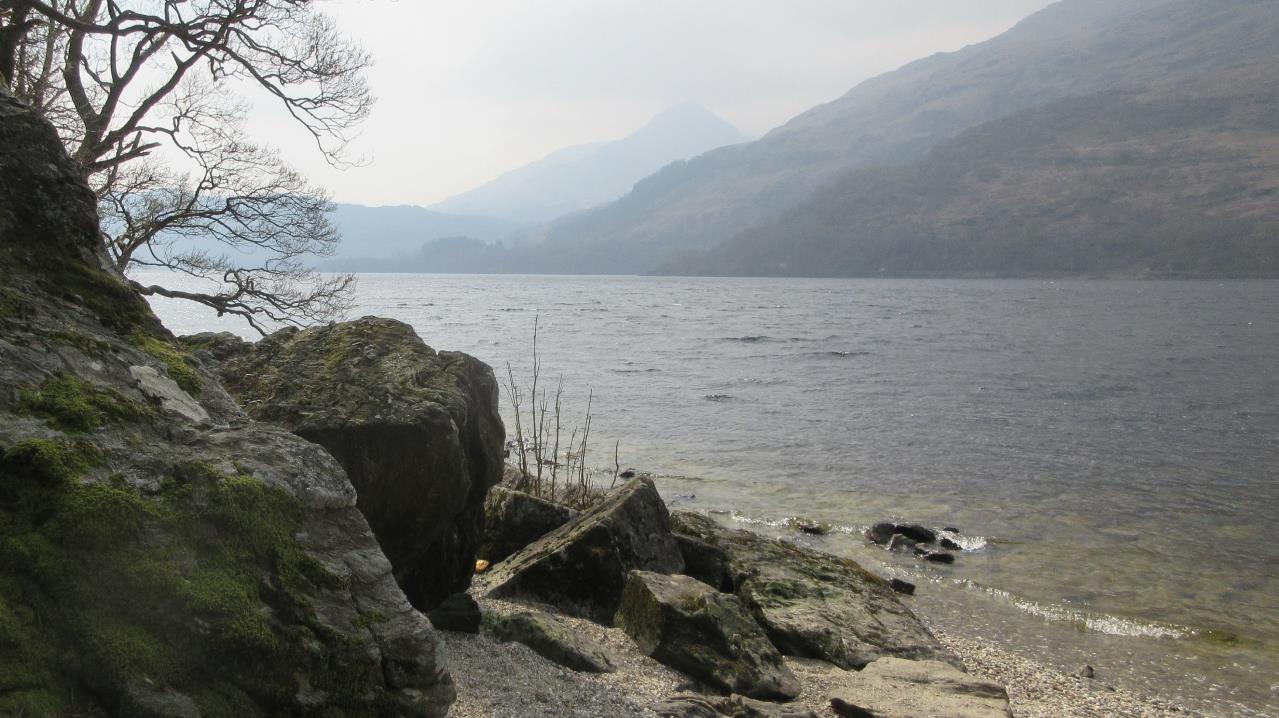 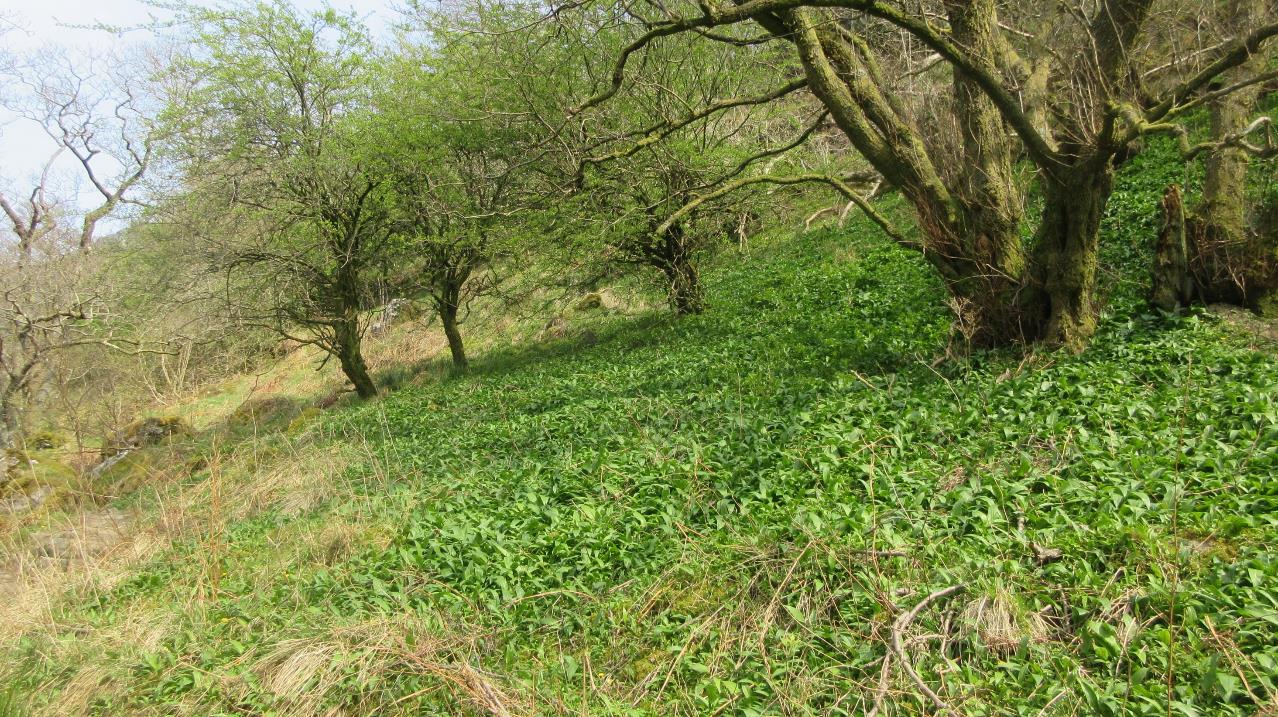 Bärlauch in Massen !
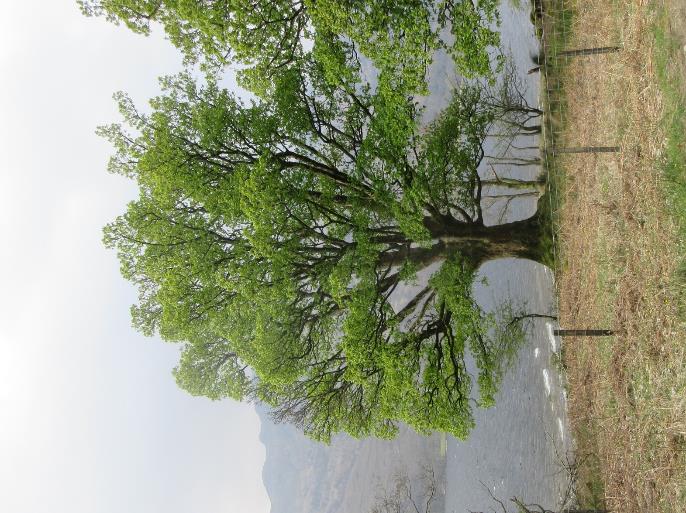 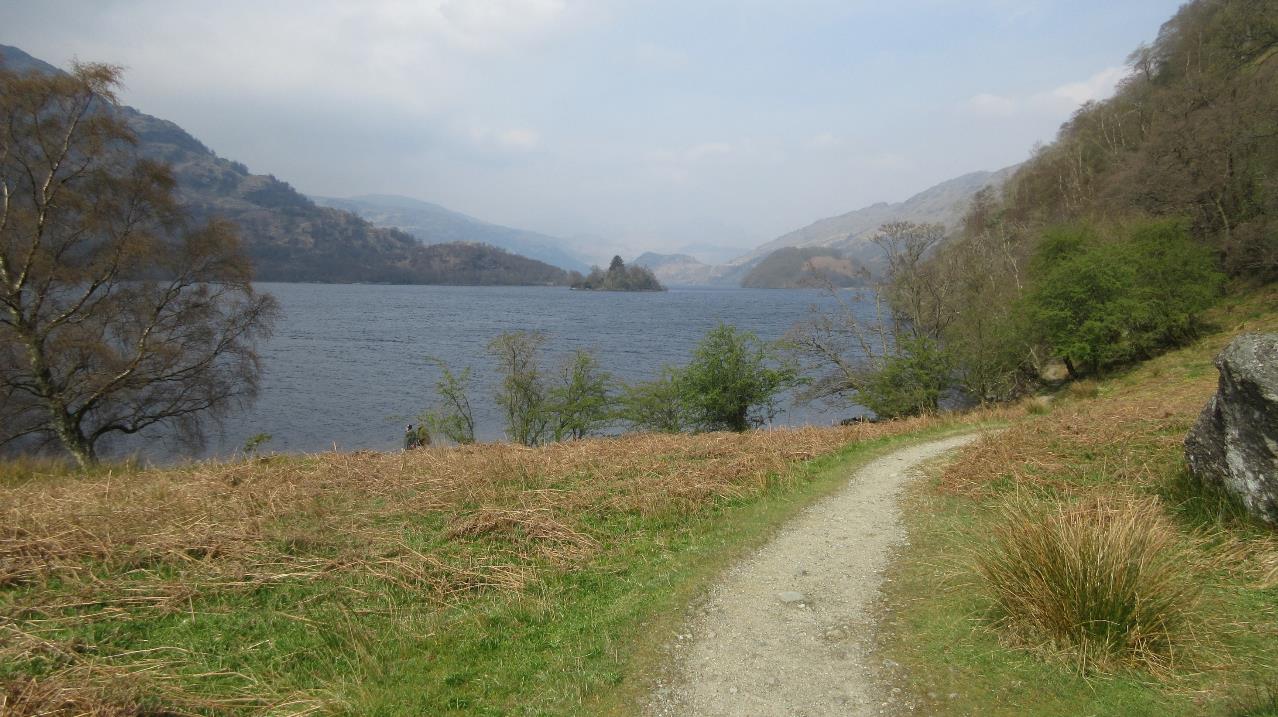 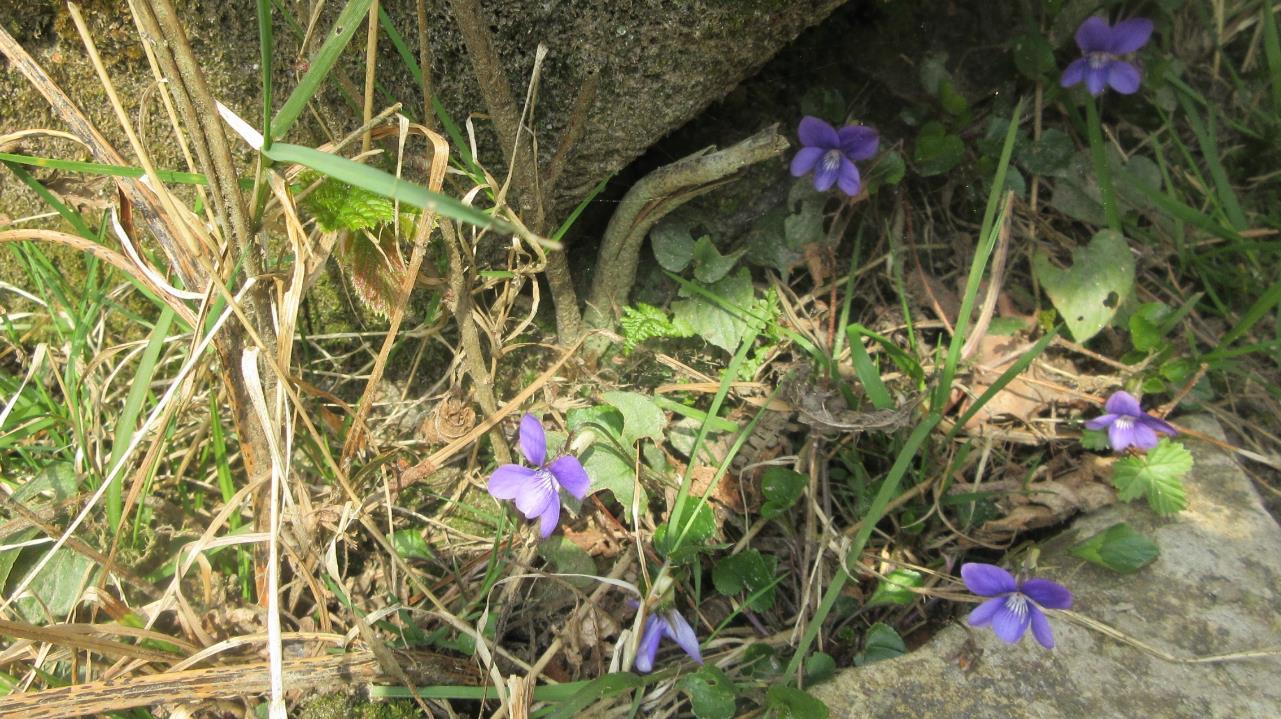 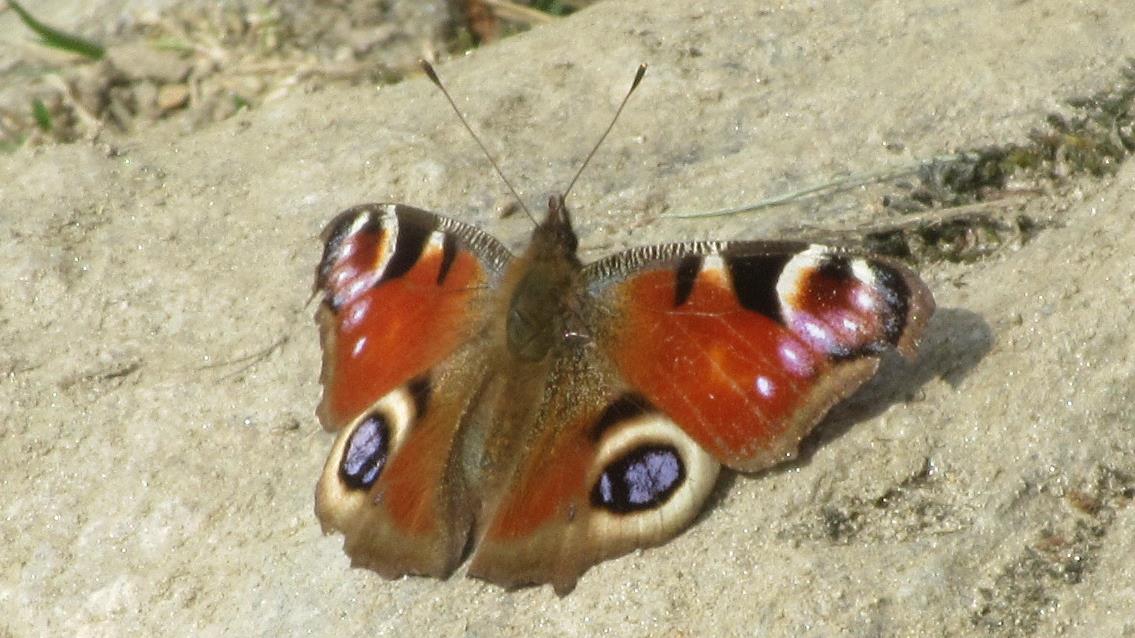 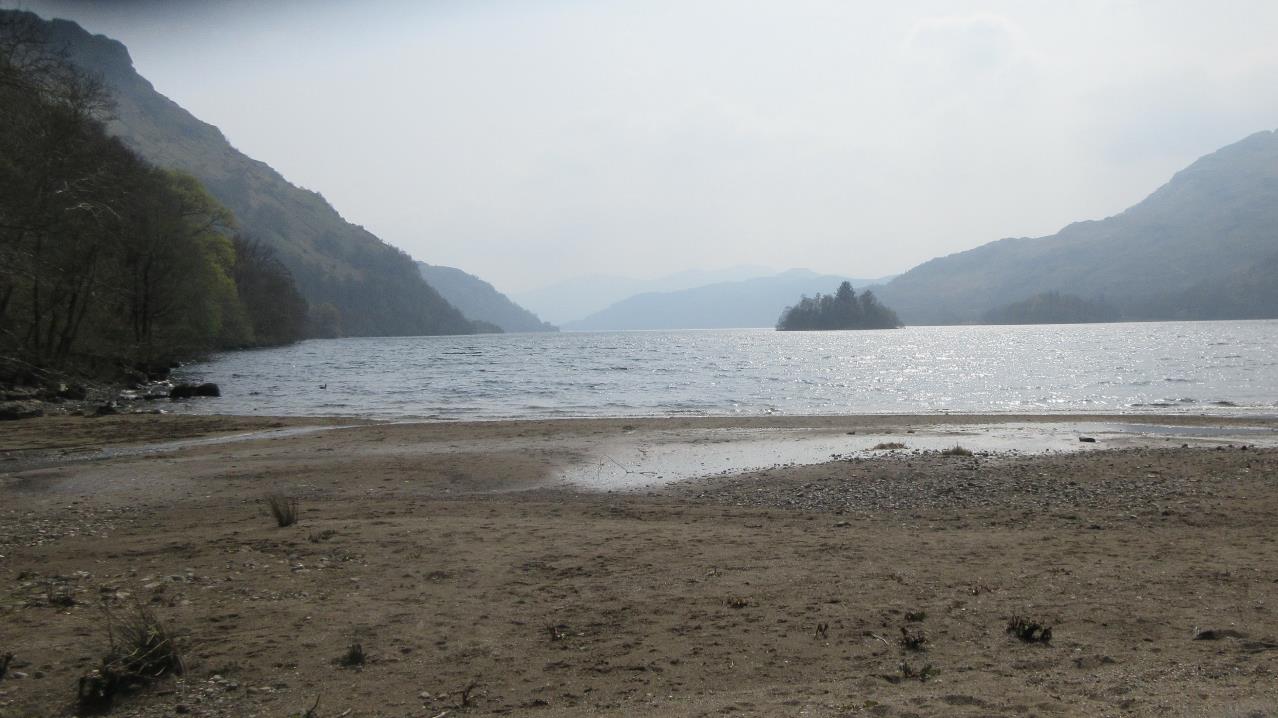 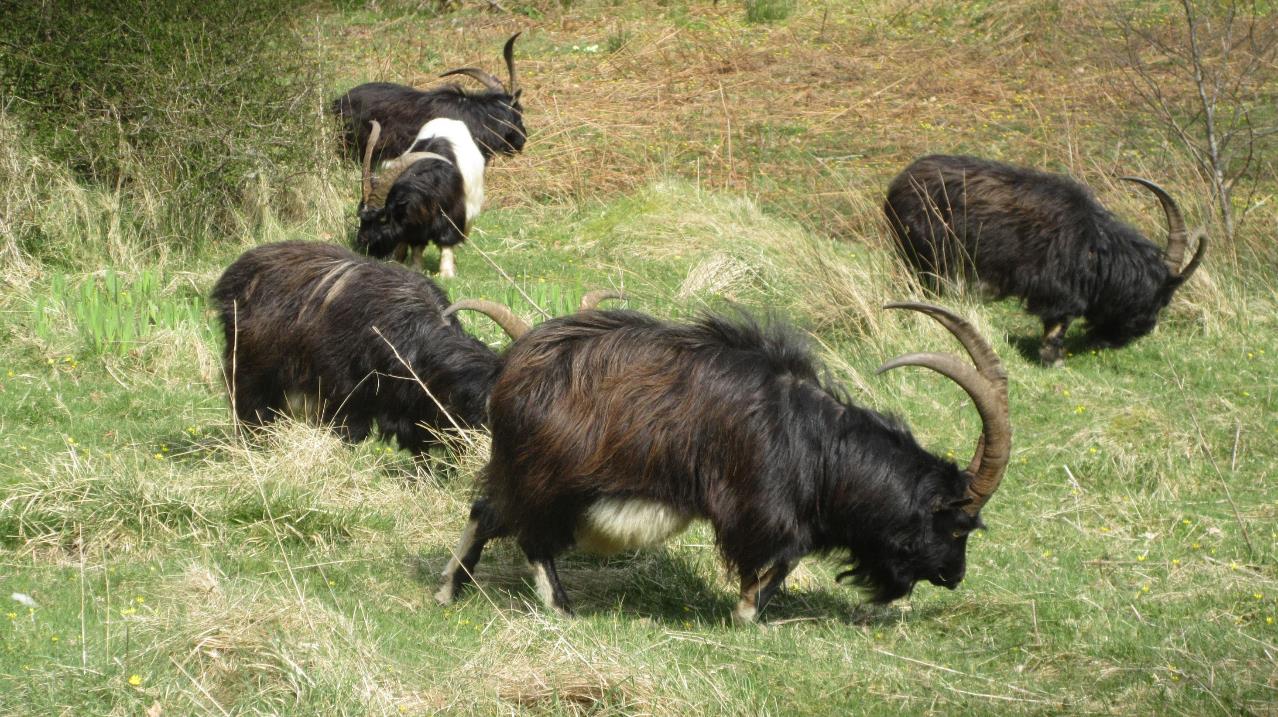 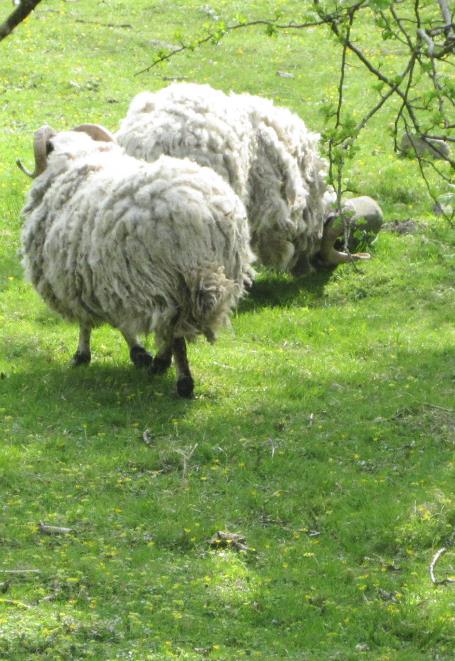 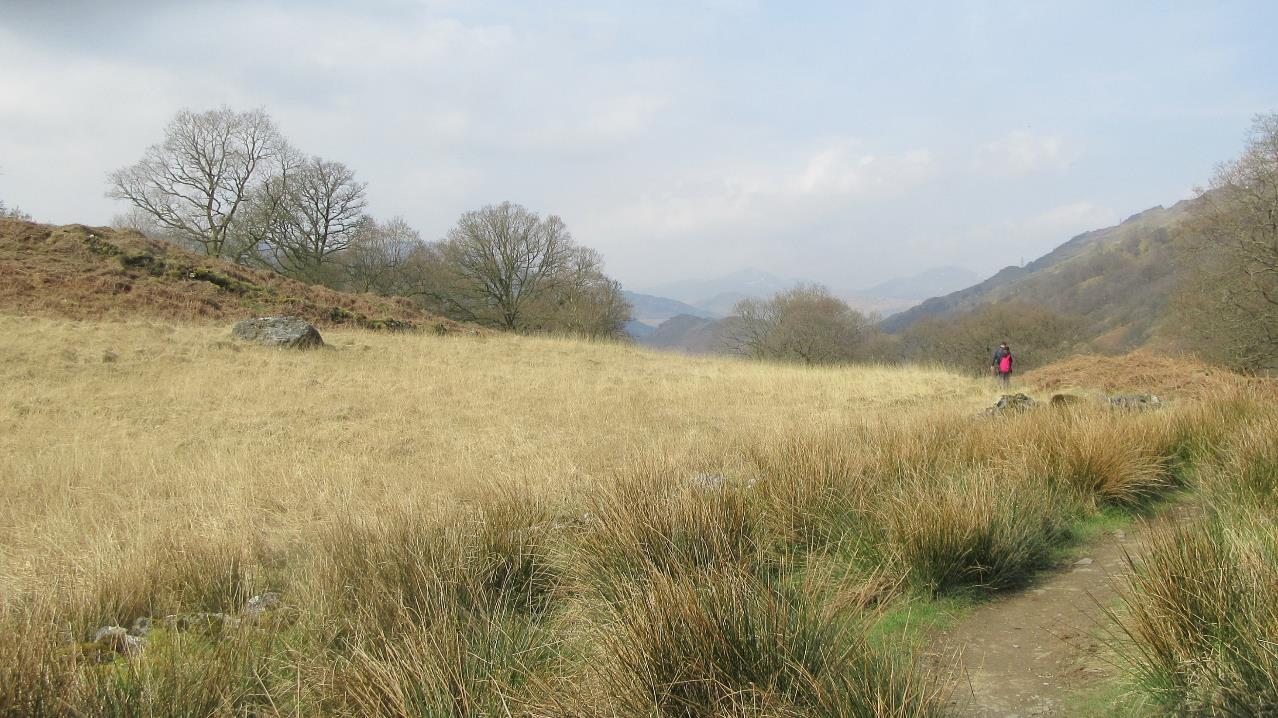 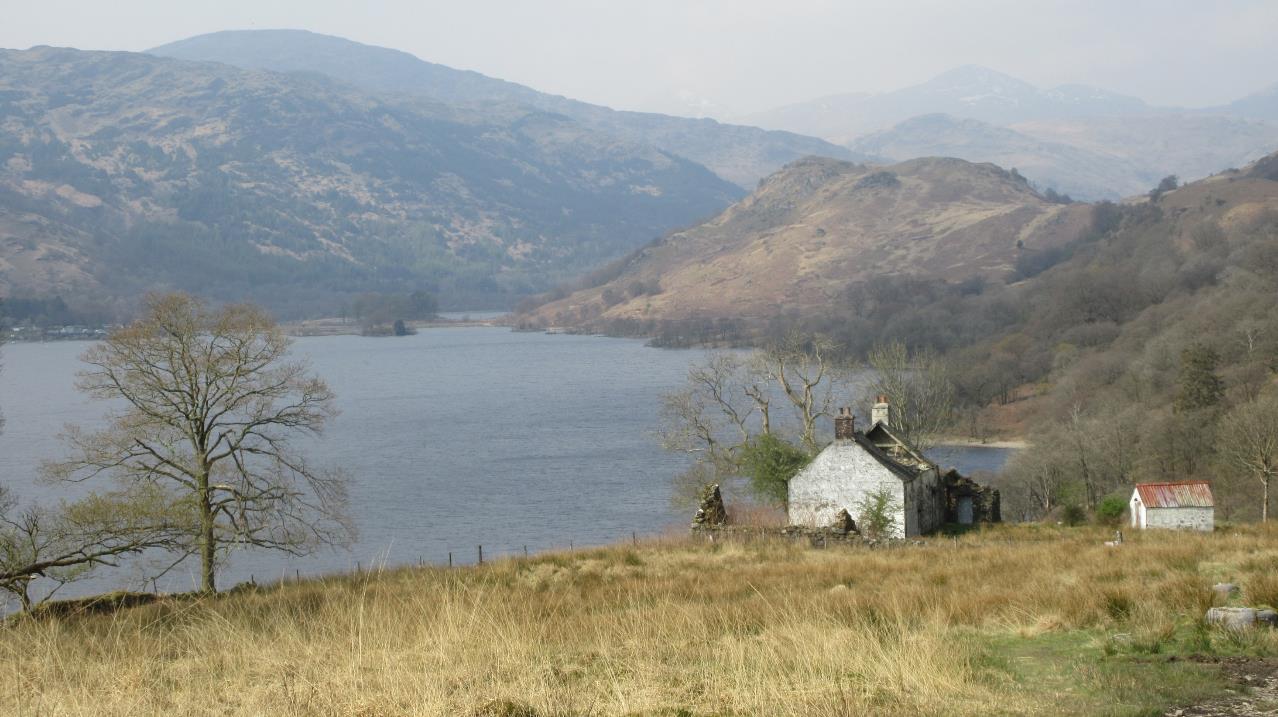 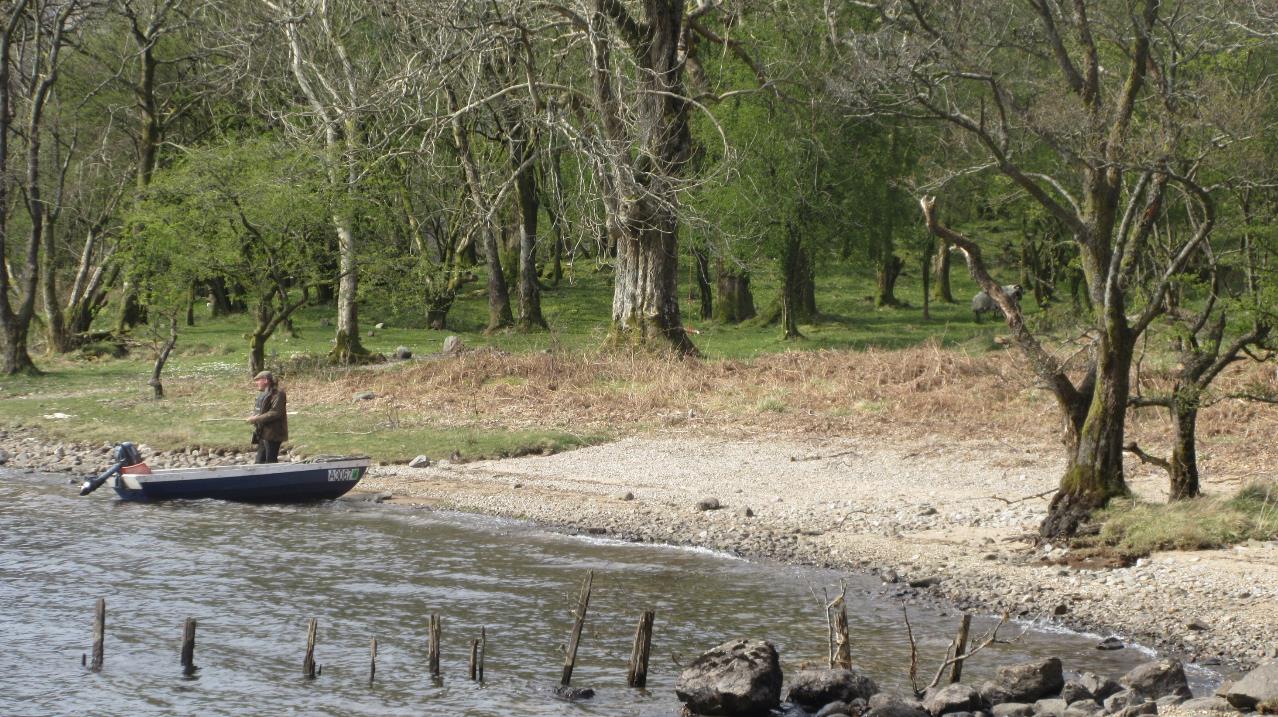 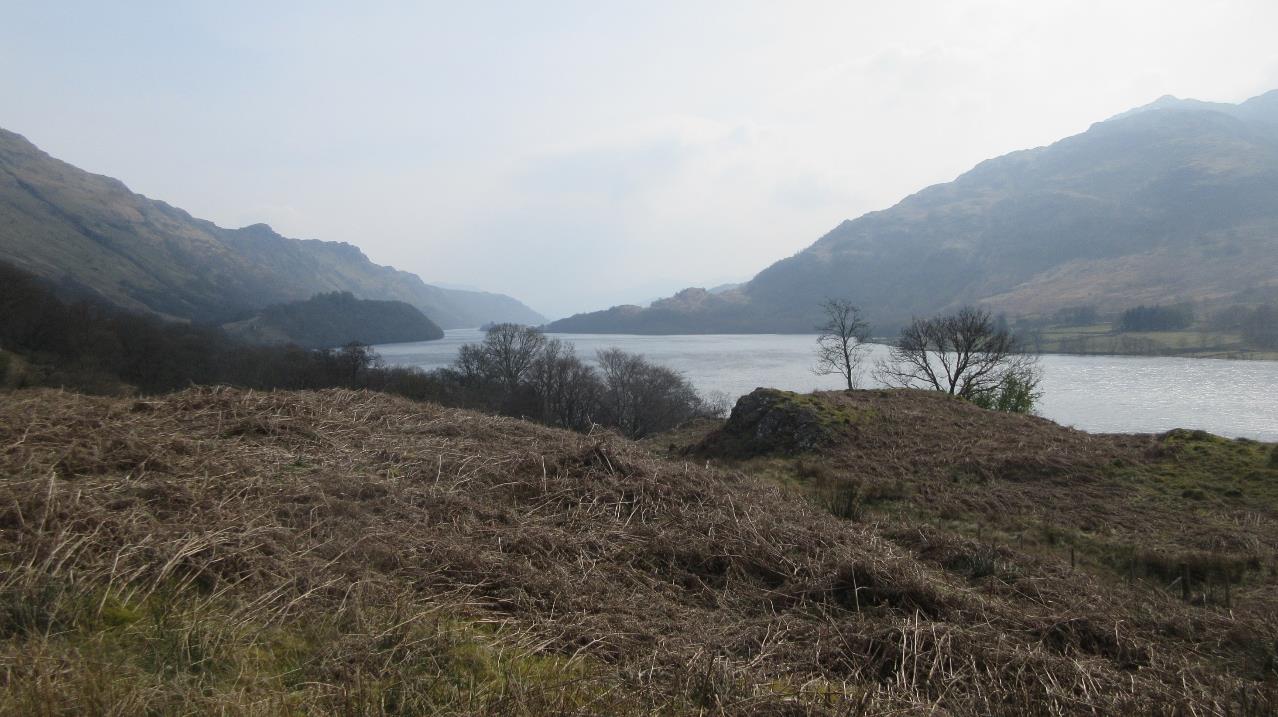 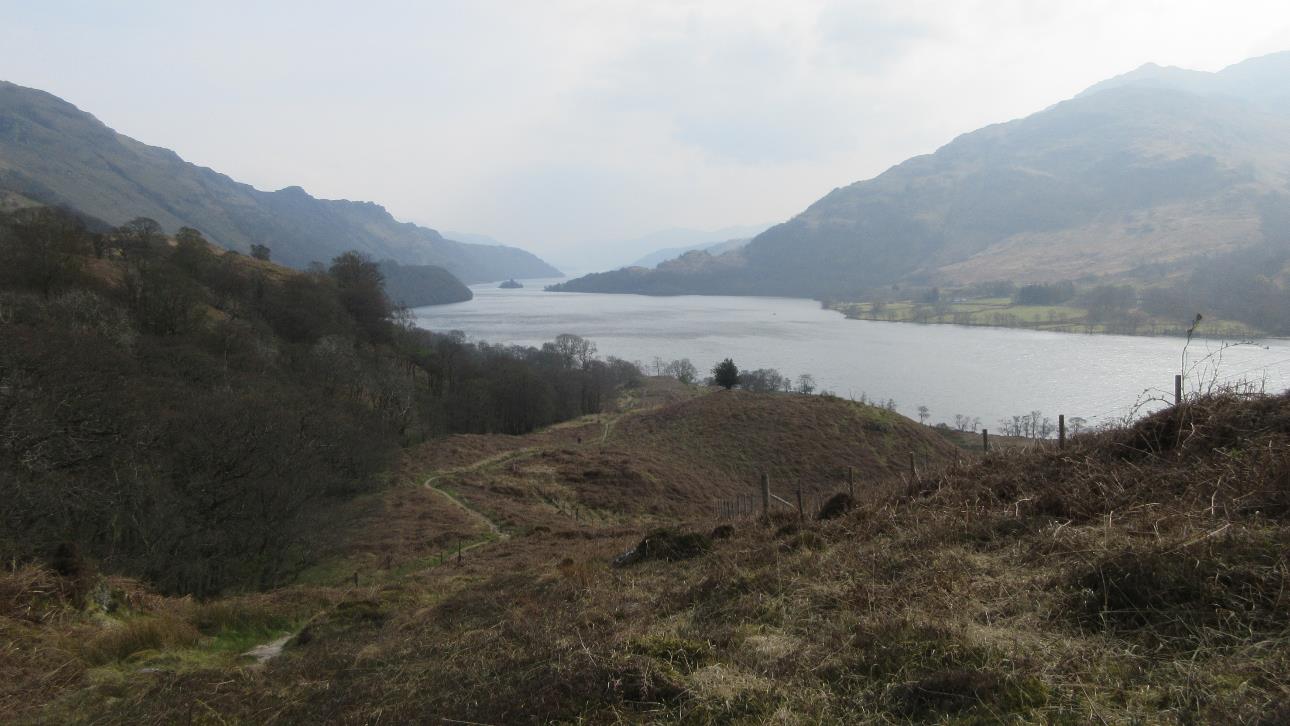 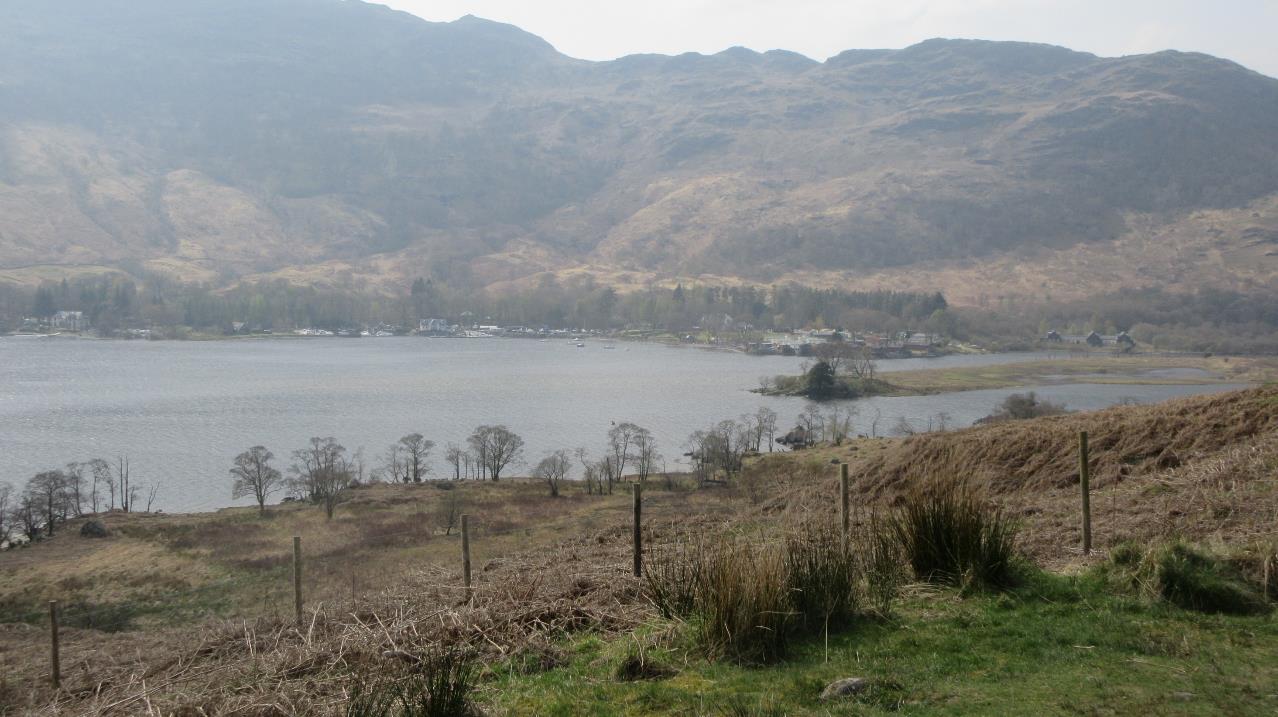 Blick auf Ardlui auf der anderen Seeseite
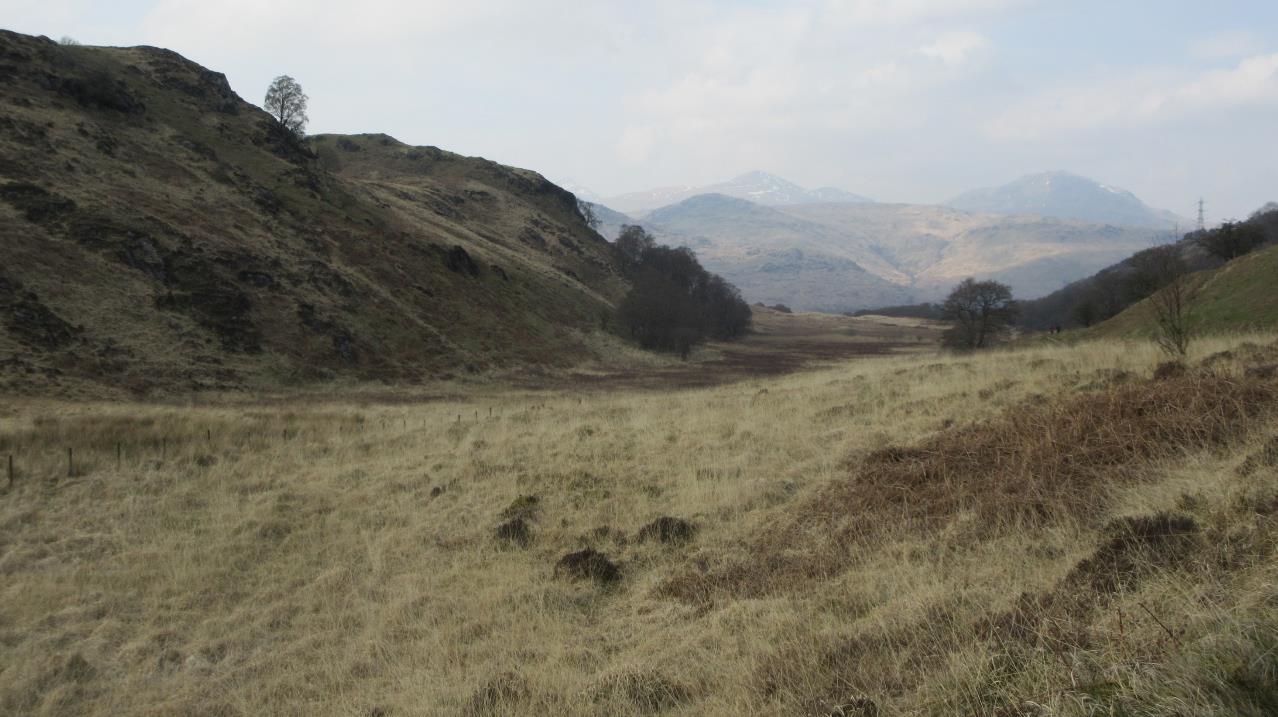 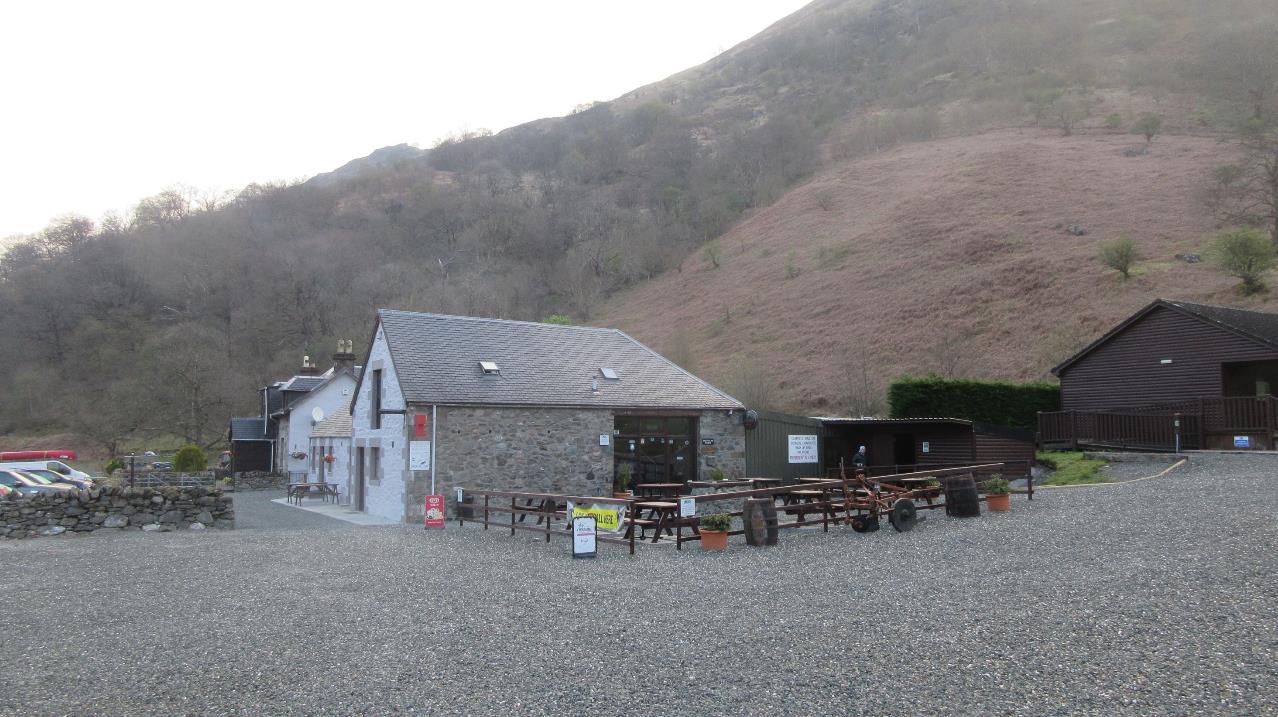 Beinglass Farm
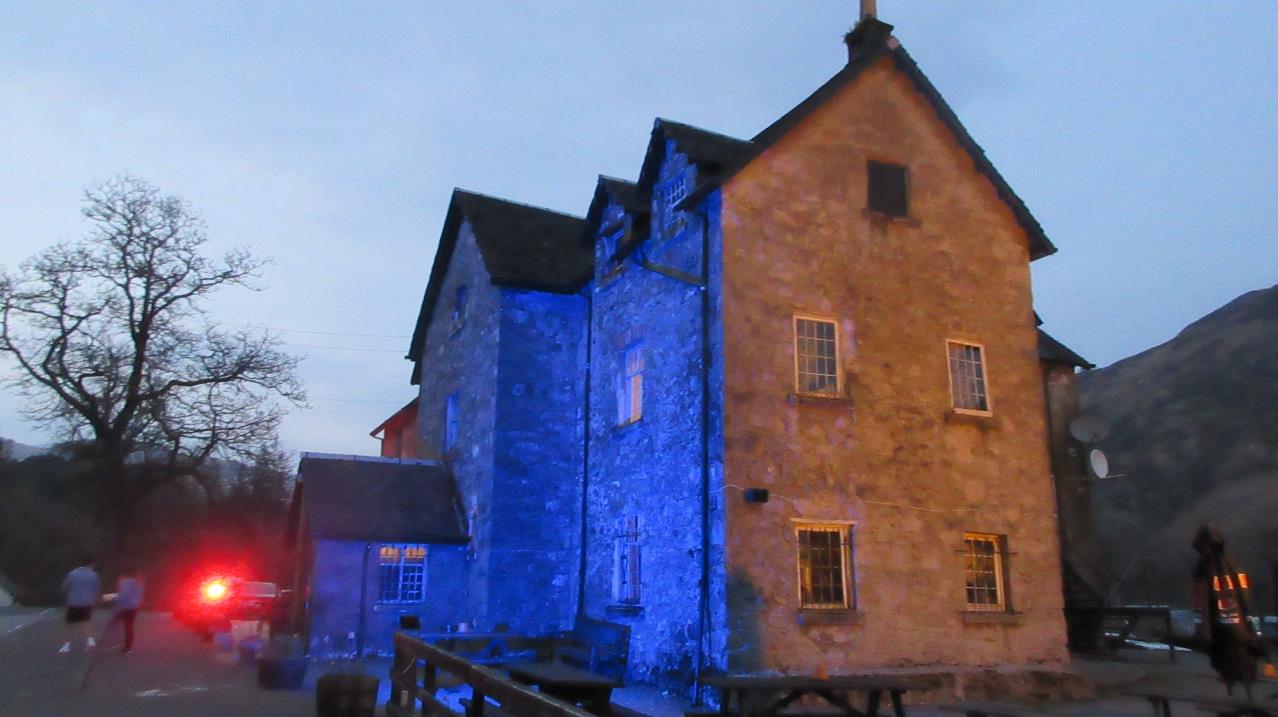 Drover‘s Inn - 
der älteste Pub Schottlands !
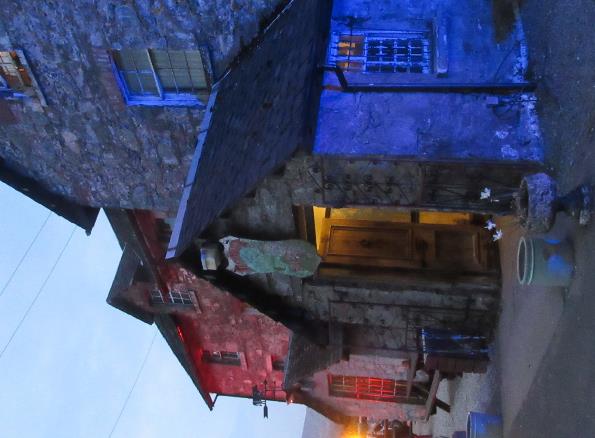 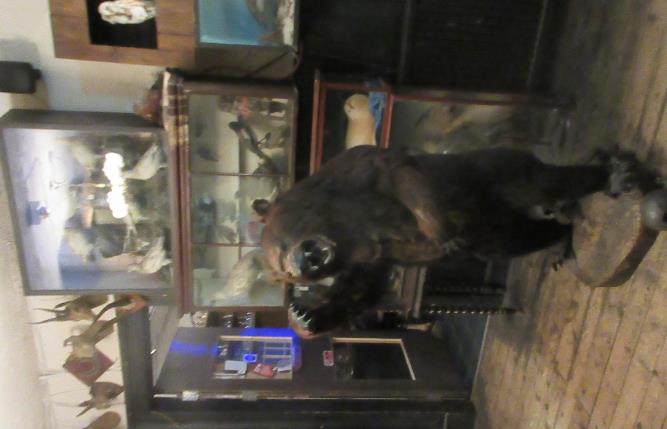 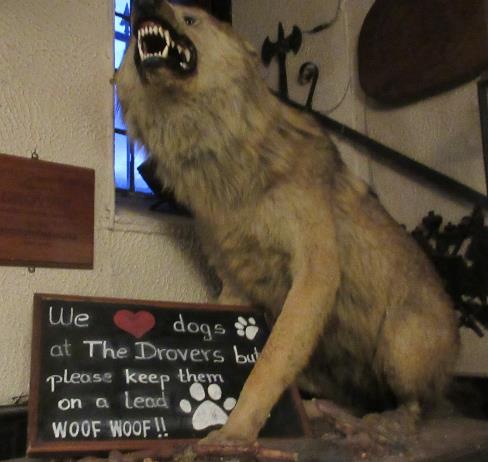 … von innen….
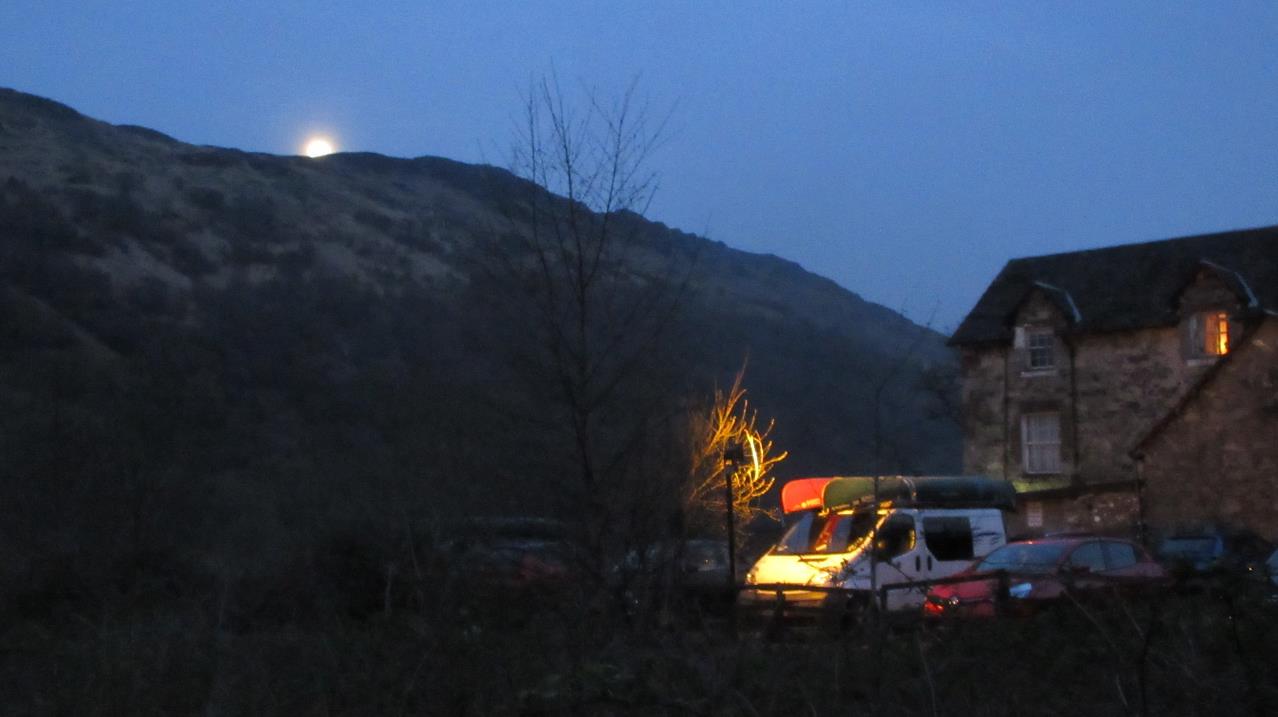 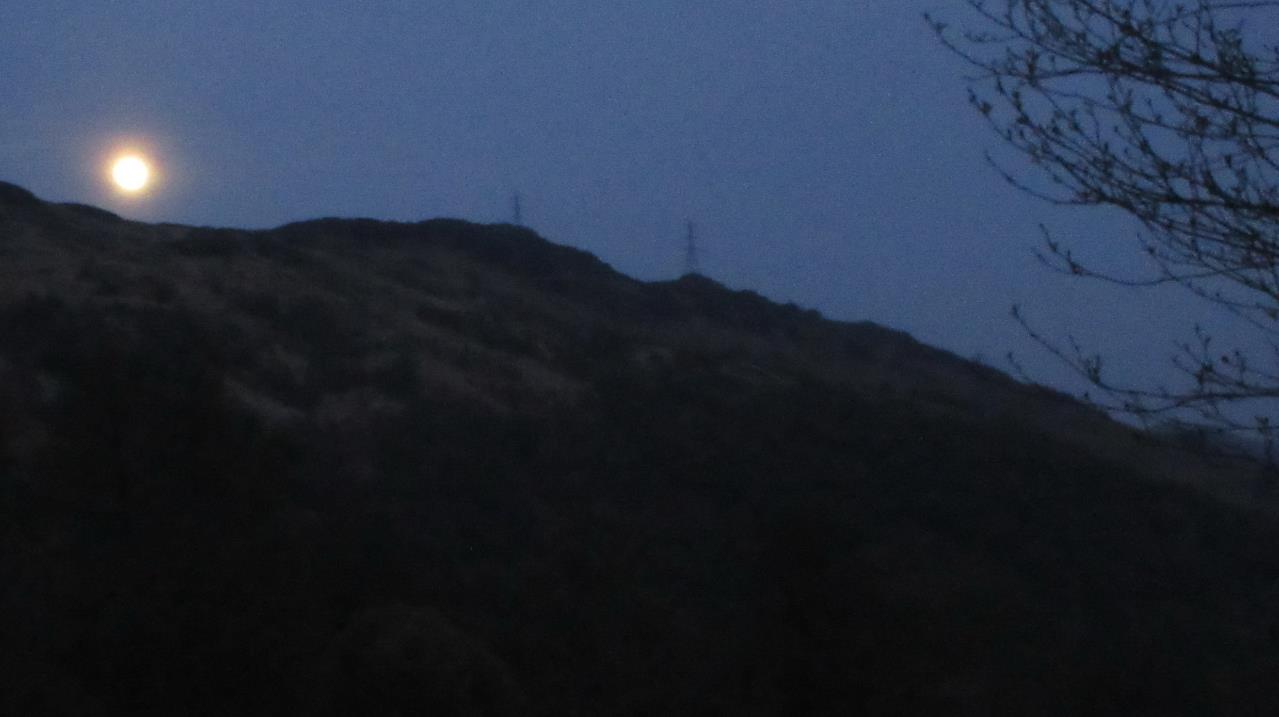 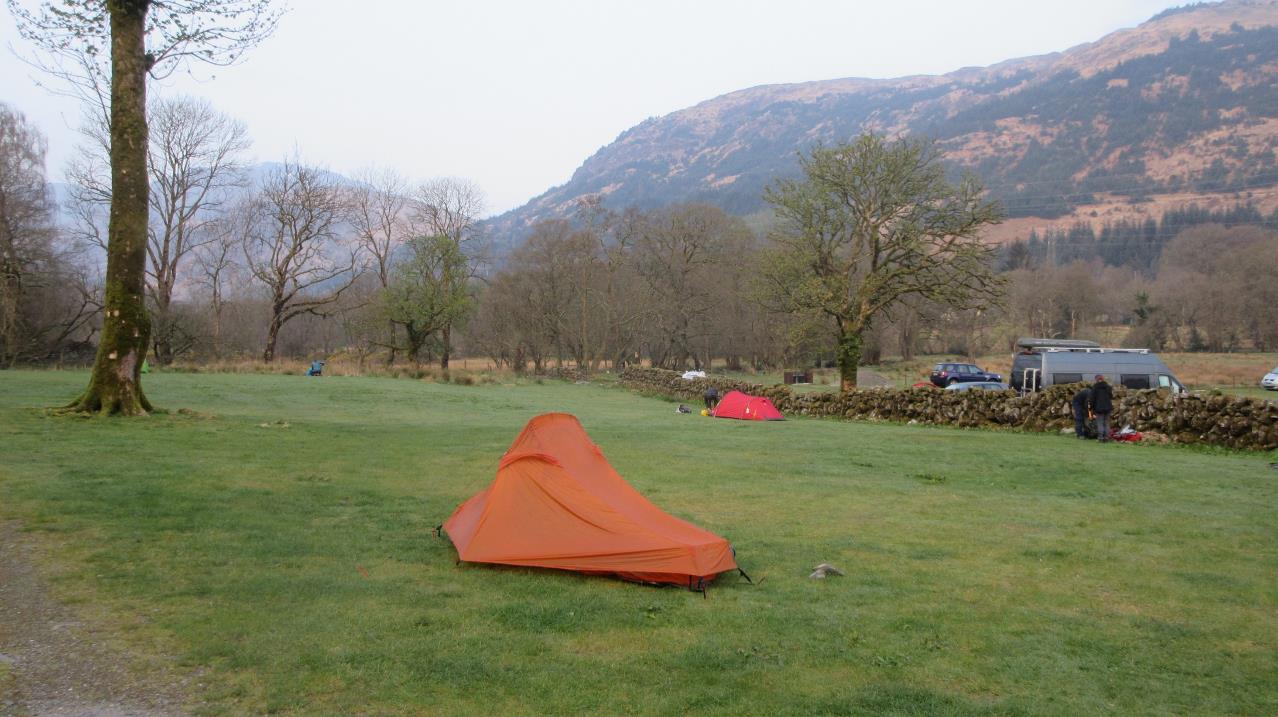 4. Tag
Beinglass Farm – Tyndrum (20 km)
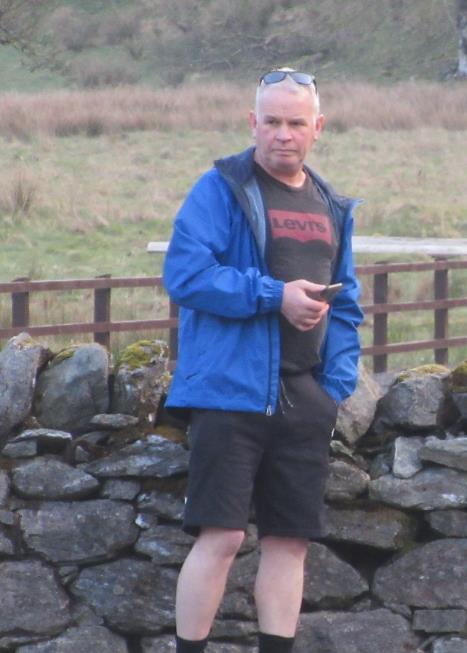 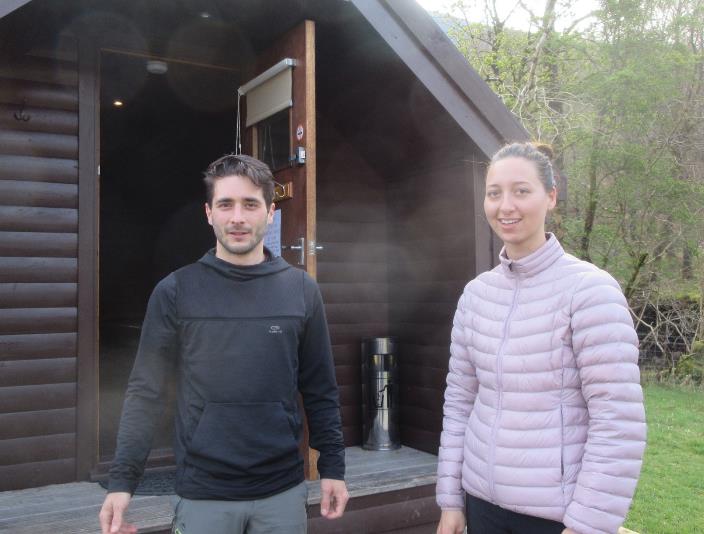 In den letzten Tagen habe ich mit David aus Schottland, Luis aus Portugal (lebt in Eindhoven) und Sara aus St. Gallen (lebt in Hamburg) meine Abende  verbracht…
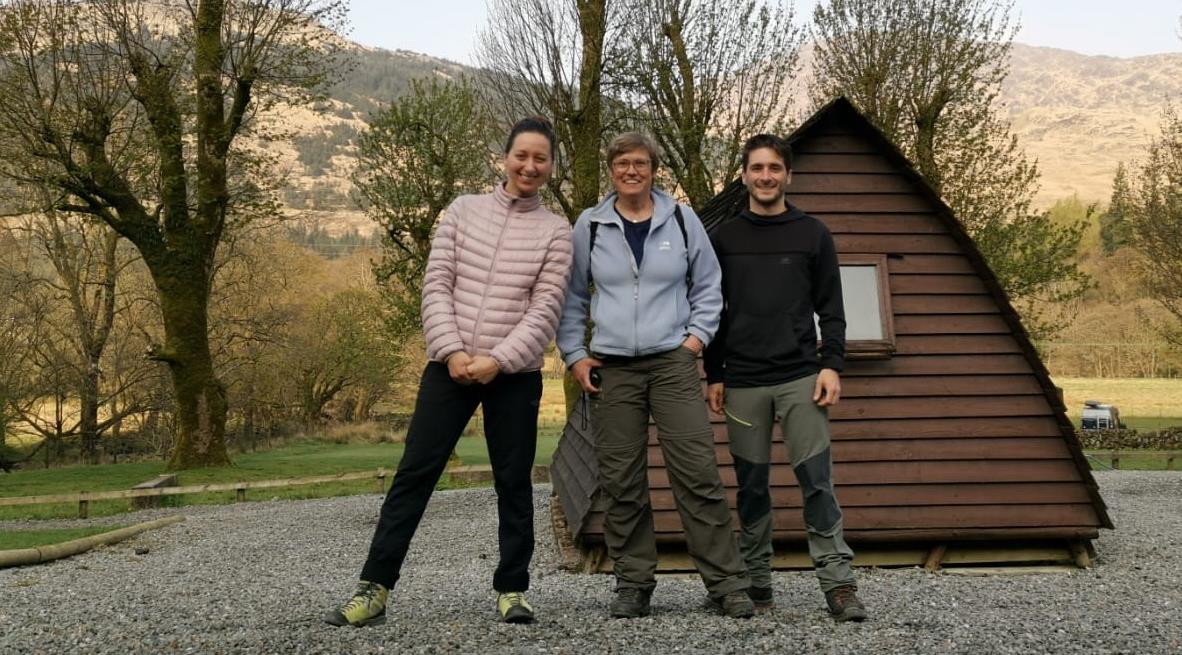 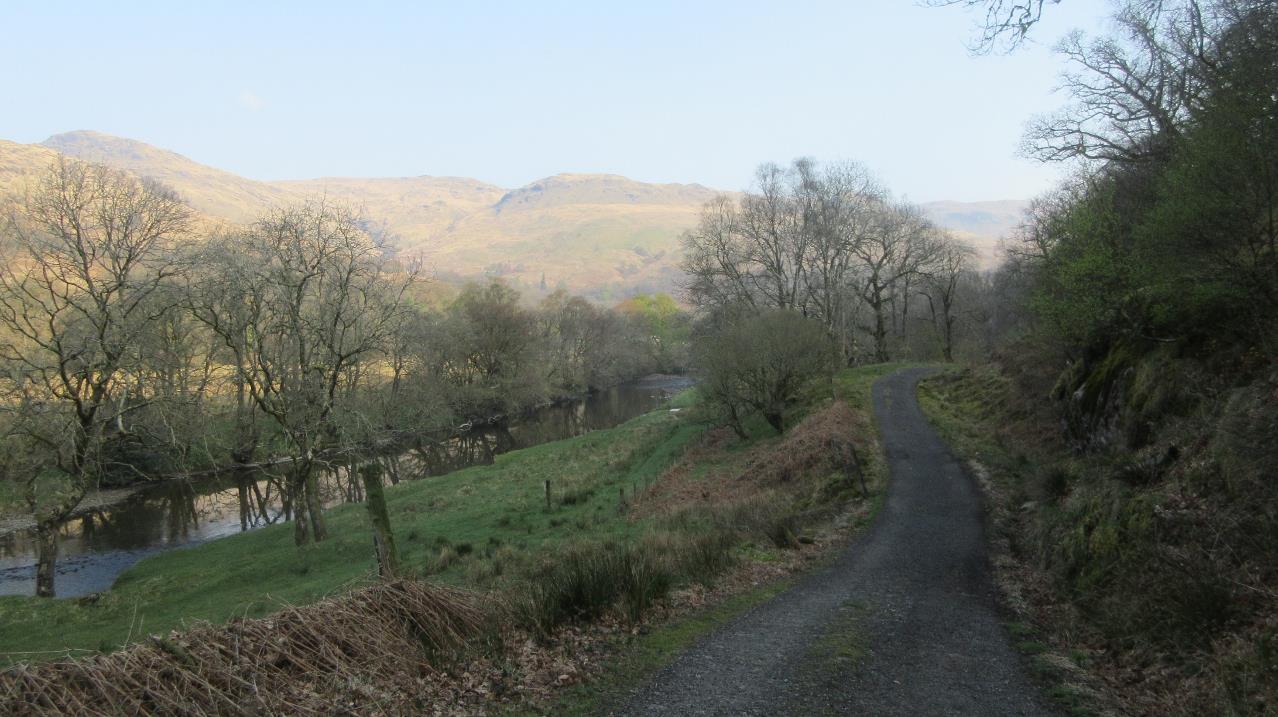 entlang des Falloch River
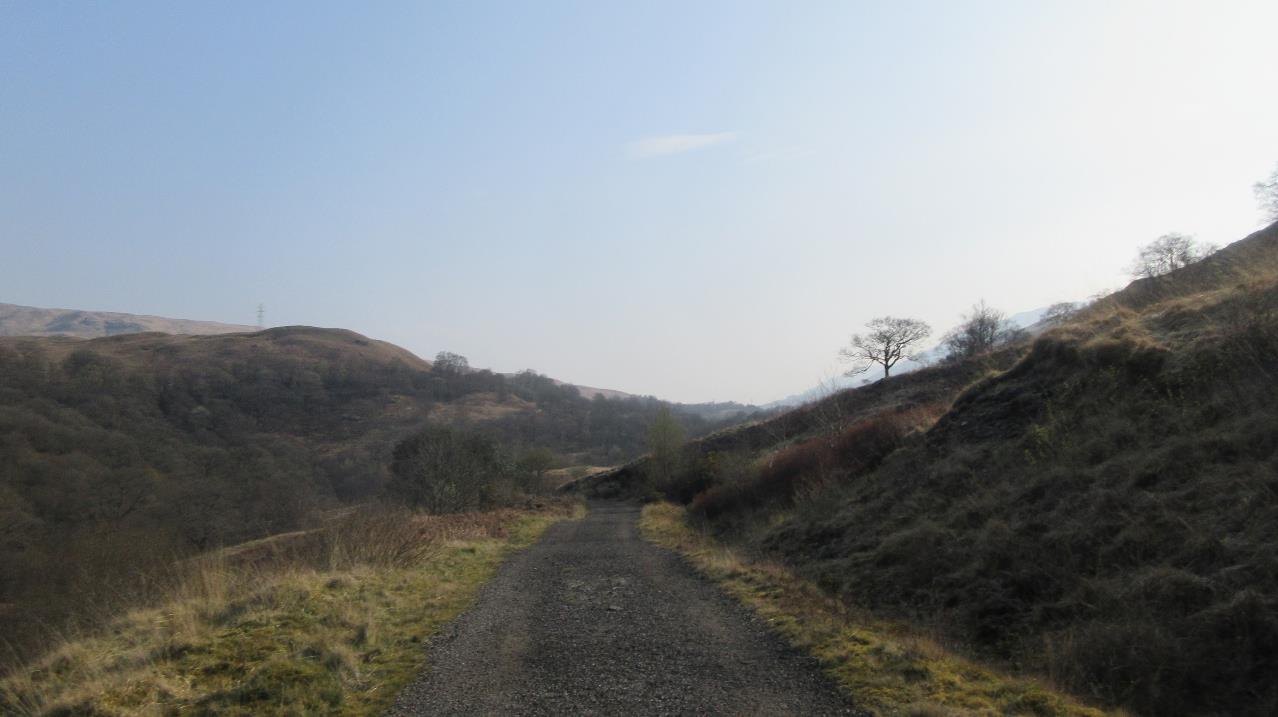 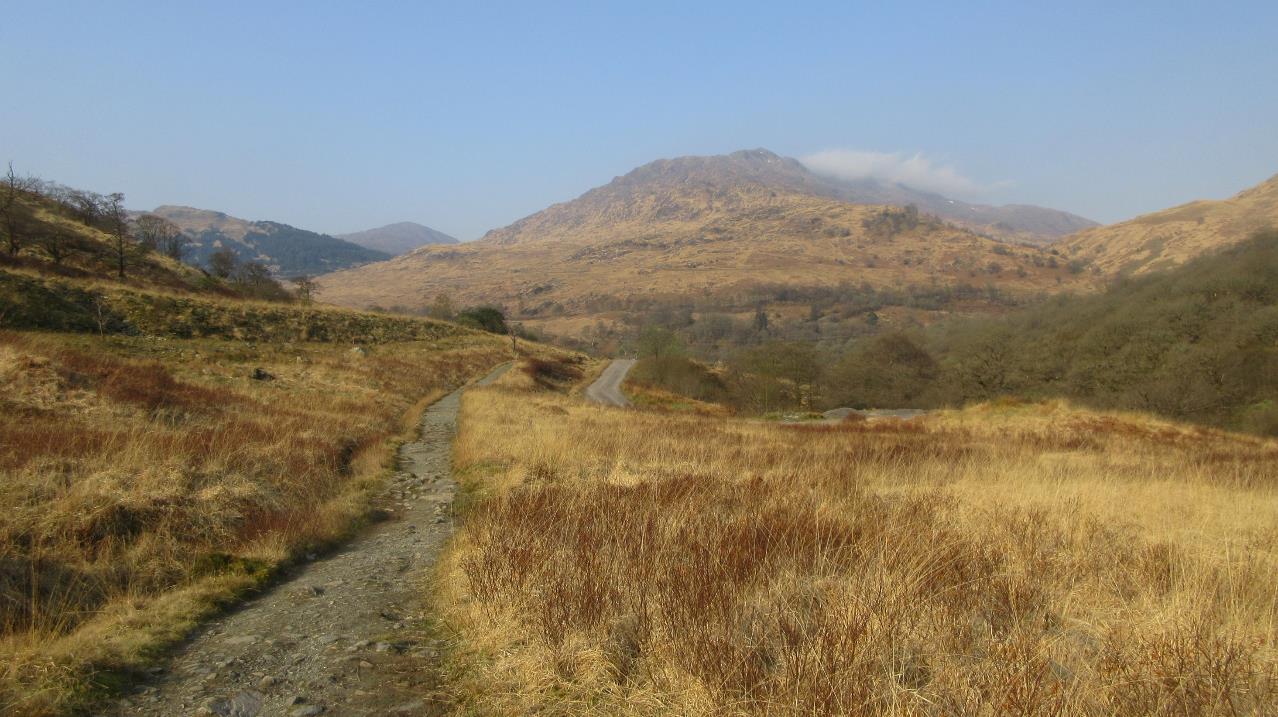 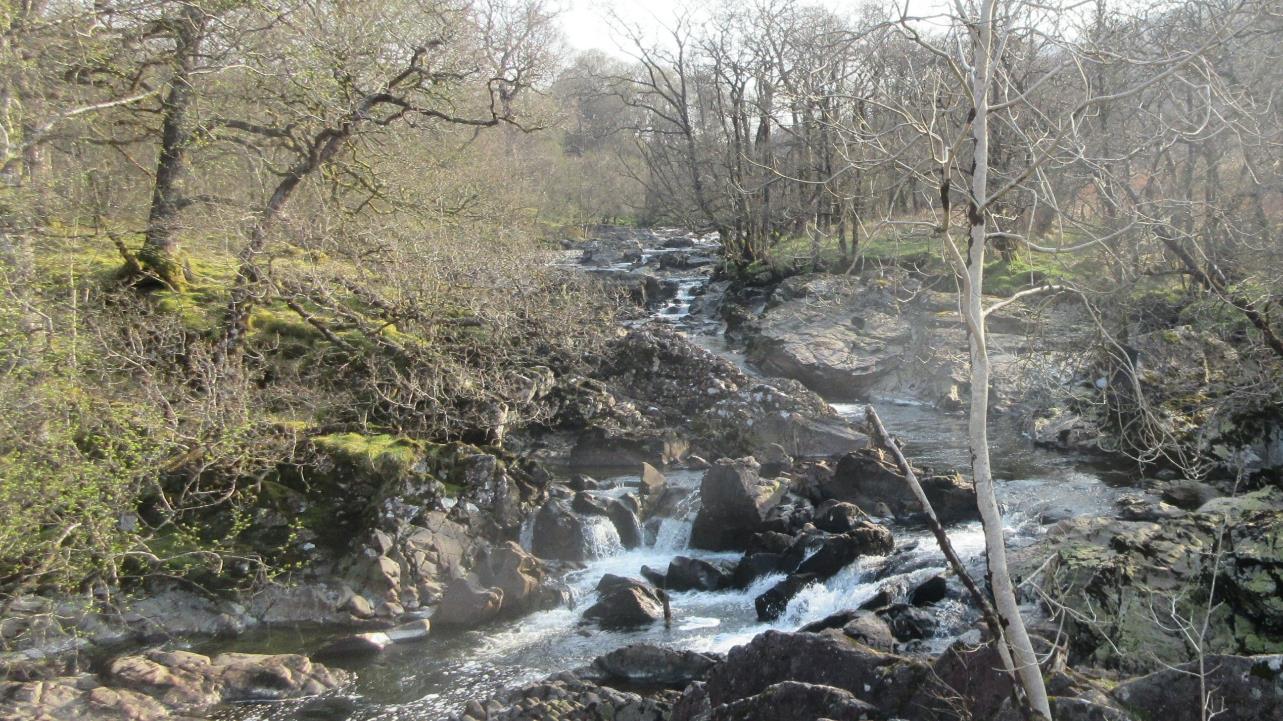 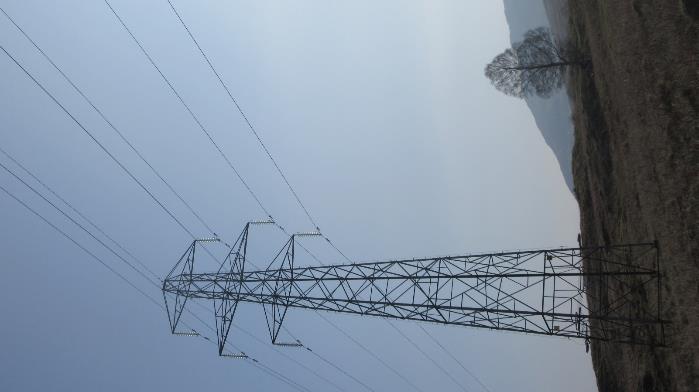 … nicht so ganz am Ende der Welt…
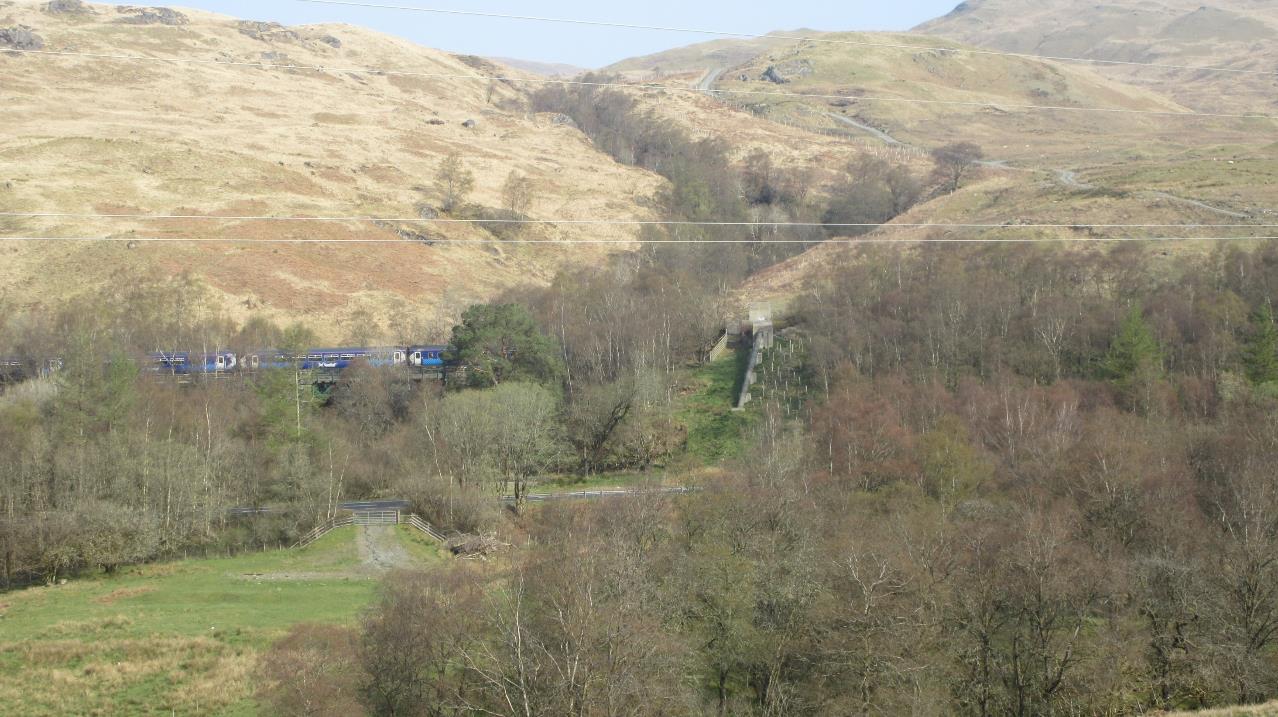 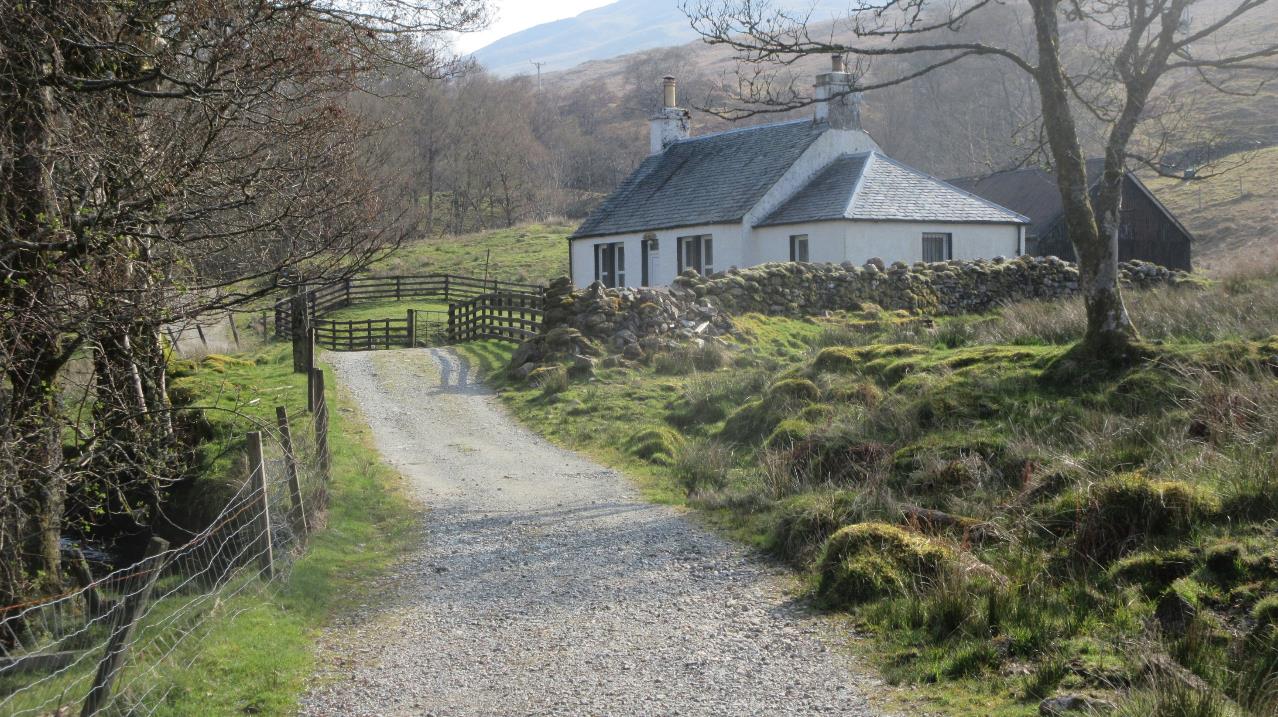 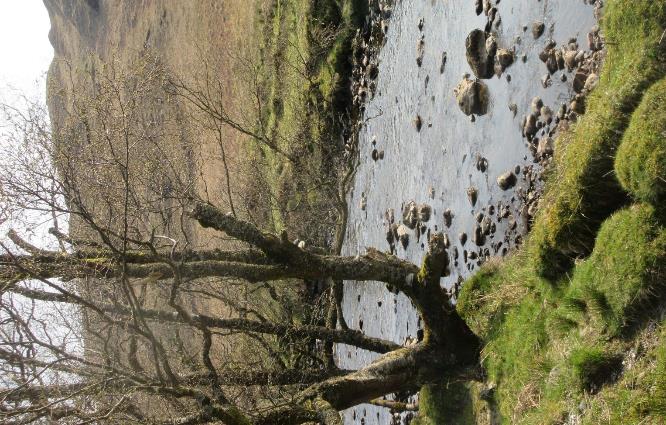 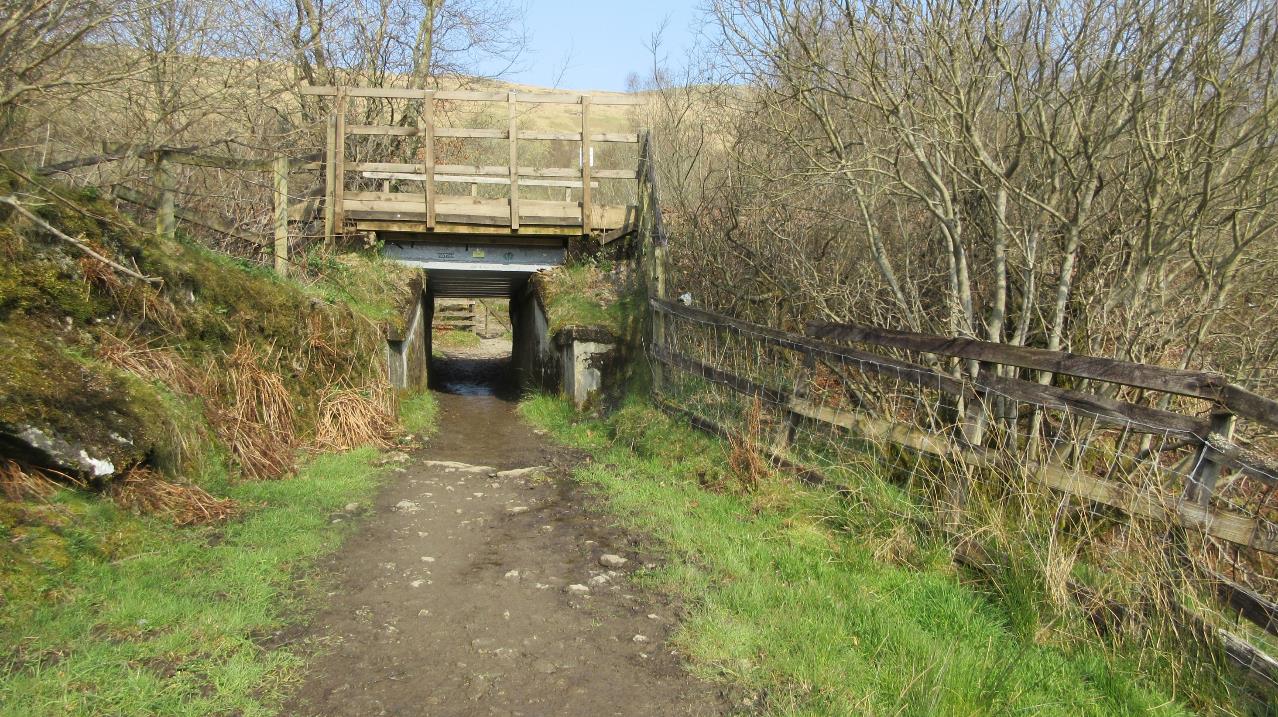 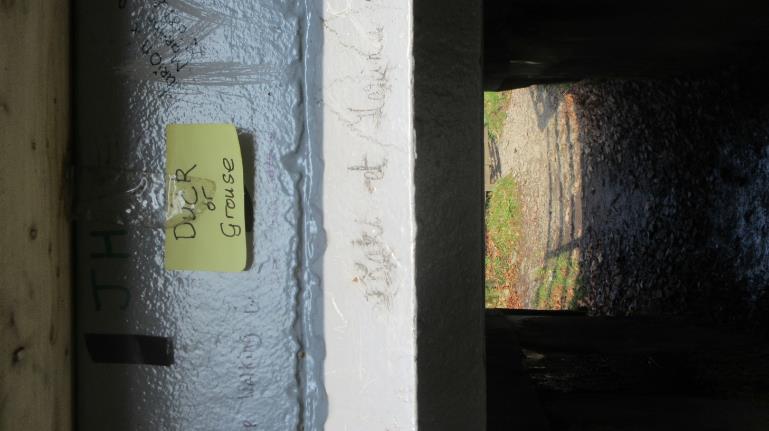 … unübersetzbares Wortspiel: 
die Eisenbahnunterführung war schon sehr niedrig…

Auszug aus dem deutsch- englischen Lexikon:
Duck: Ente
Grouse: Auerhahn
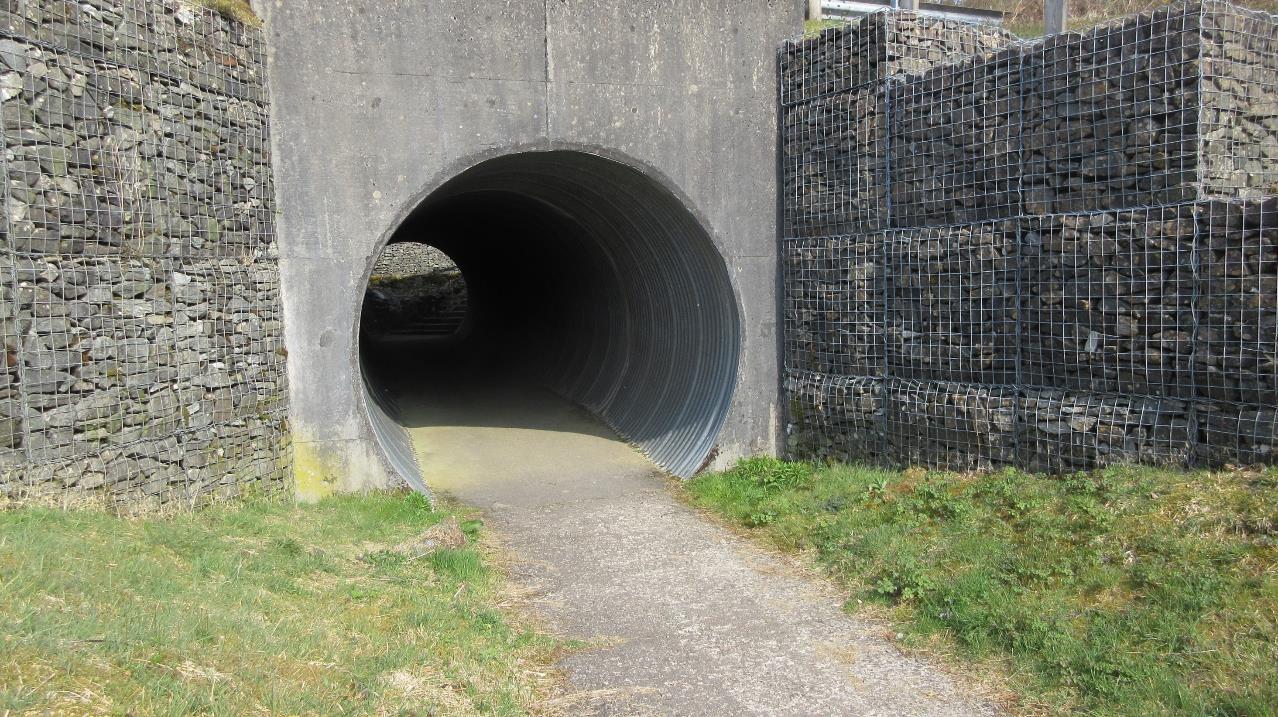 Und kurz dahinter: die Autobahnunterführung
… ab dann lief der WHW auf der linken statt auf der rechten Seite neben der Autobahn …
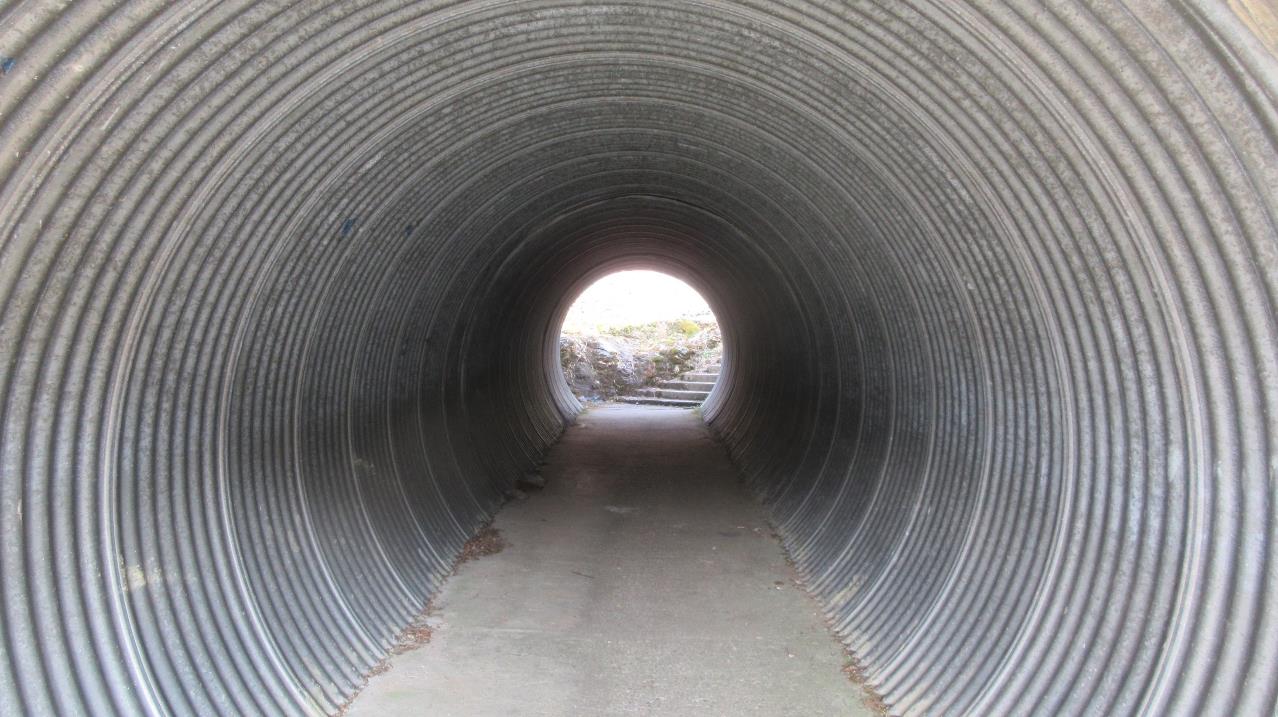 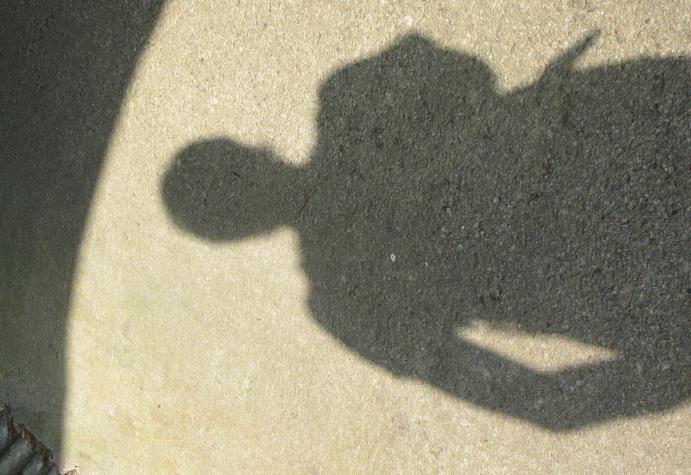 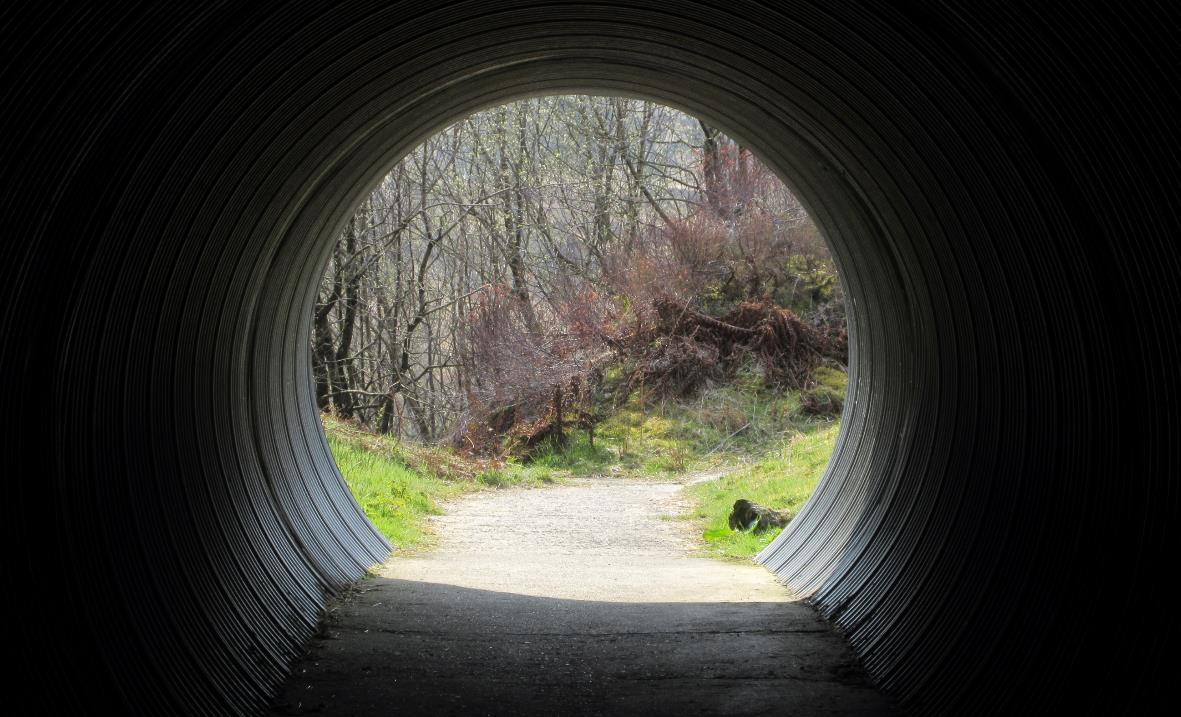 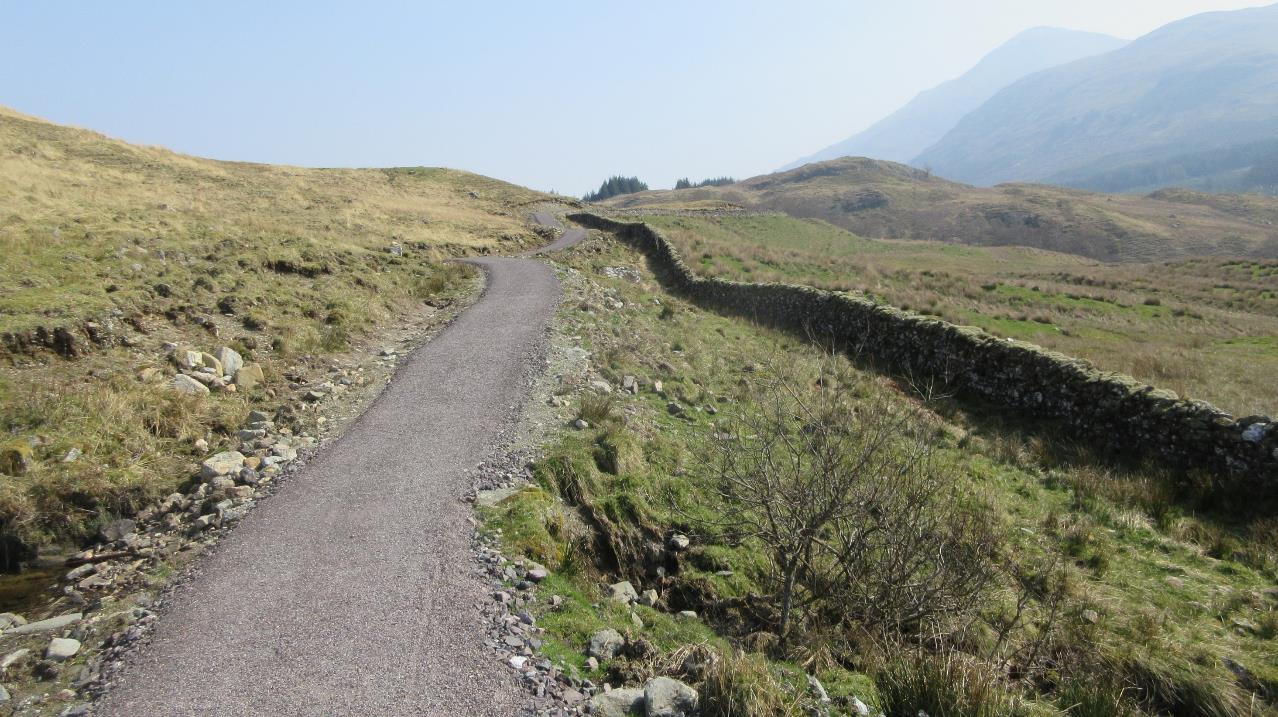 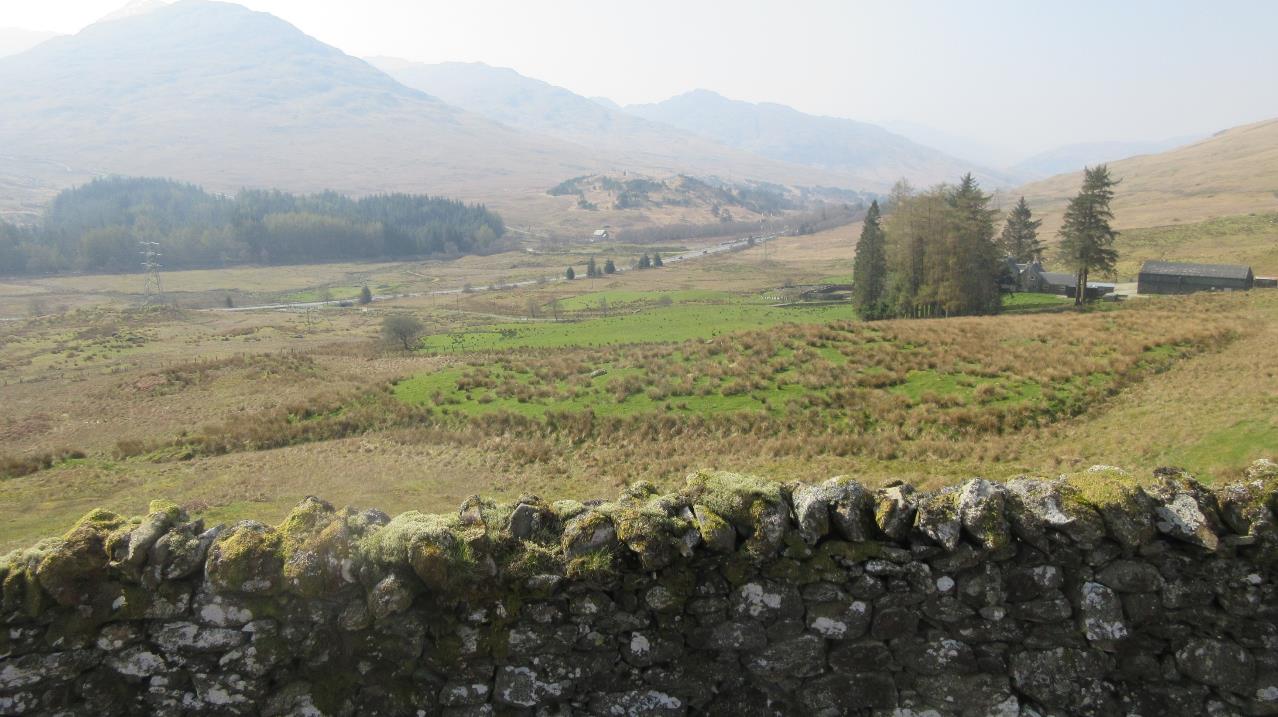 In den schottischen Highlands wurde in der Mitte des 18. Jahrhunderts ein Netz von Militärstraßen als Teil der Bemühungen der britischen Regierung, die Jakobitenaufstände von 1715 niederzuschlagen und Ordnung zu schaffen errichtet. Die Straßen wurden gebaut, um die Lowlands mit einer Reihe von befestigten Ansiedlungen, die strategisch in den gesamten Highlands verstreut liegen, zu verbinden.  Ihr Zweck - ähnlich wie das Straßennetz, das die Römer vor mehr als 1500 Jahren gebaut hatten - war die Unterdrückung und Kontrolle der lokalen Bevölkerung. Die ausgebauten Straßen der Römerzeit erstreckten sich jedoch nicht bis in die Highlands, in denen diese späteren Straßen gebaut wurden. Die ersten vier dieser Straßen wurden in den 1720er und 1730er Jahren unter der Leitung von General George Wade (einem Anglo-Iren) gebaut und werden im Allgemeinen als General Wades Militärstraßen oder einfach als Wades Straßen bezeichnet.
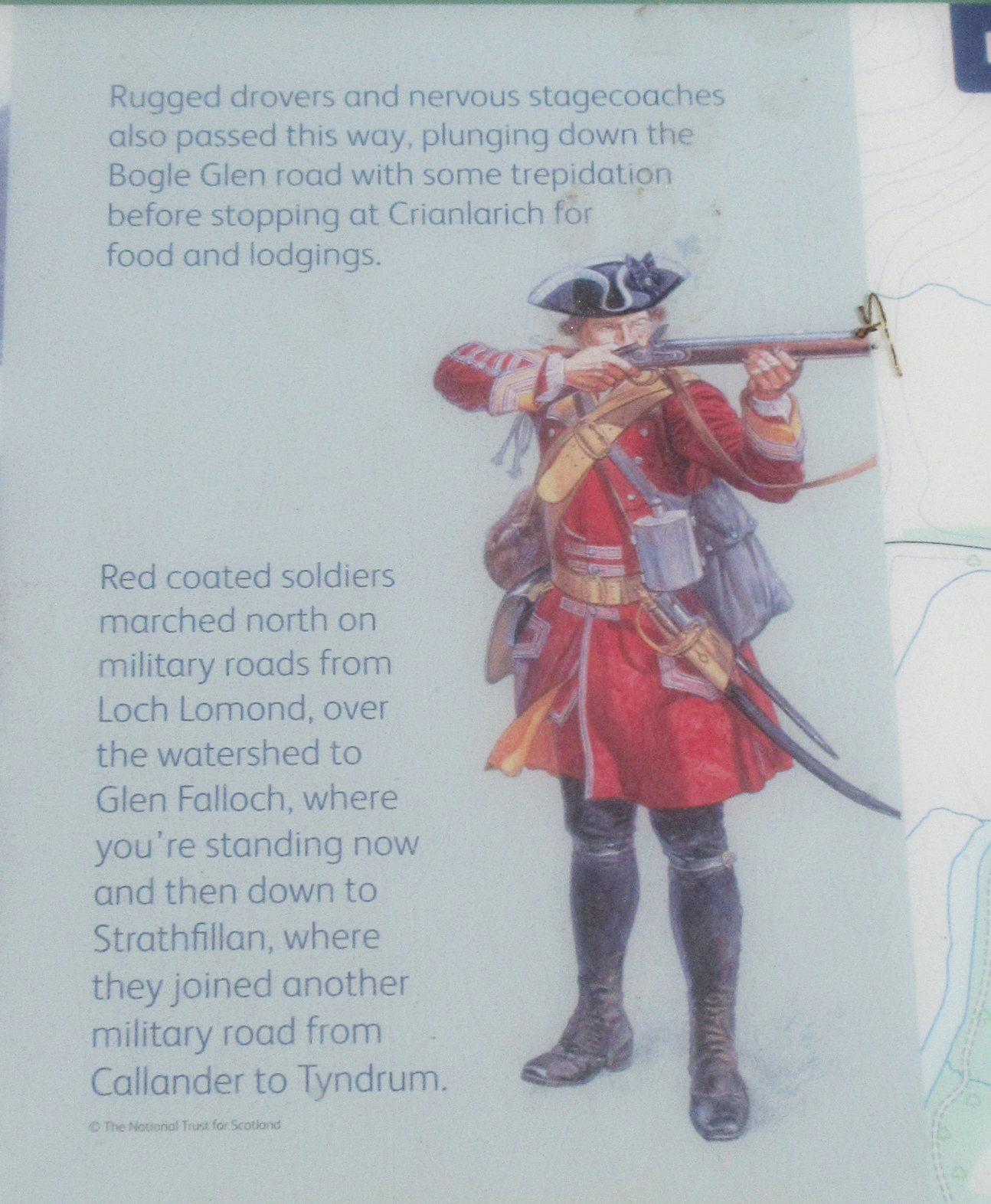 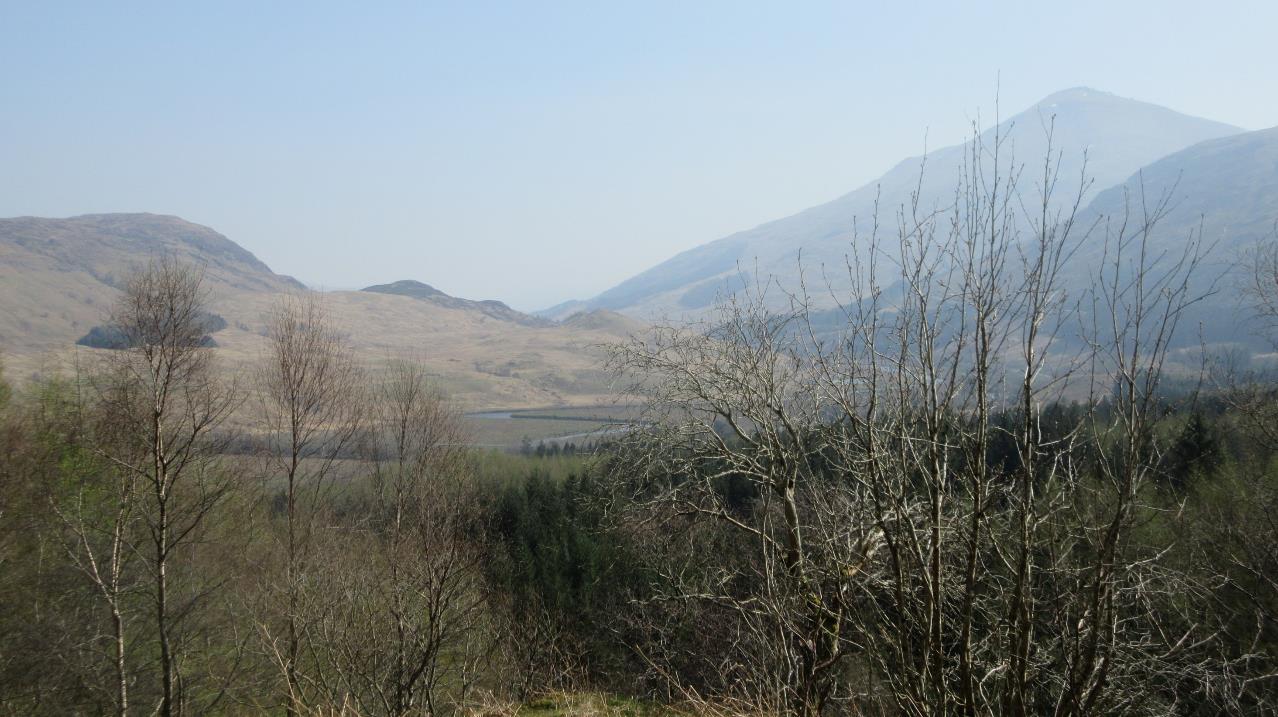 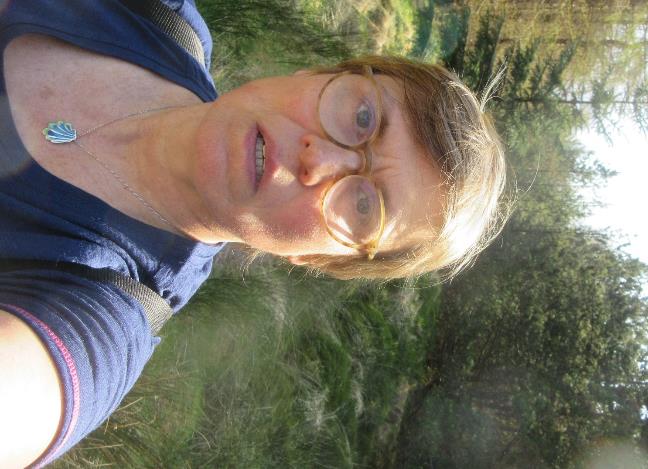 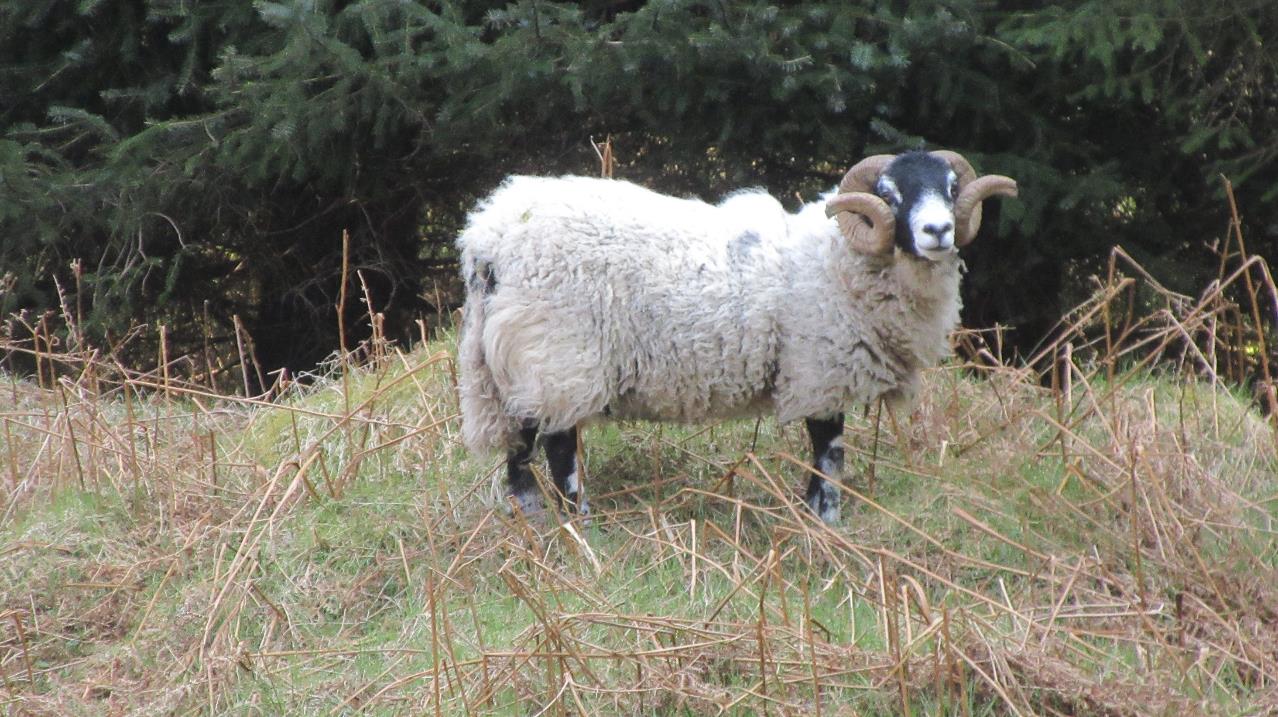 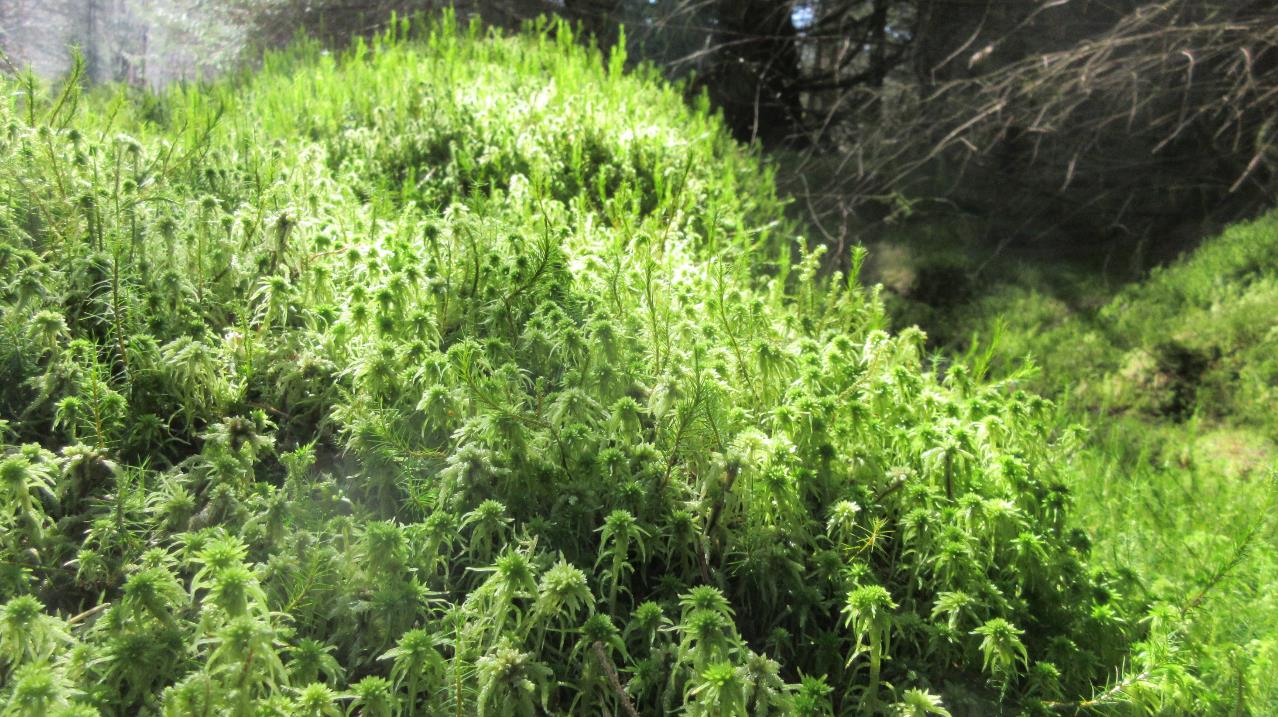 Moos
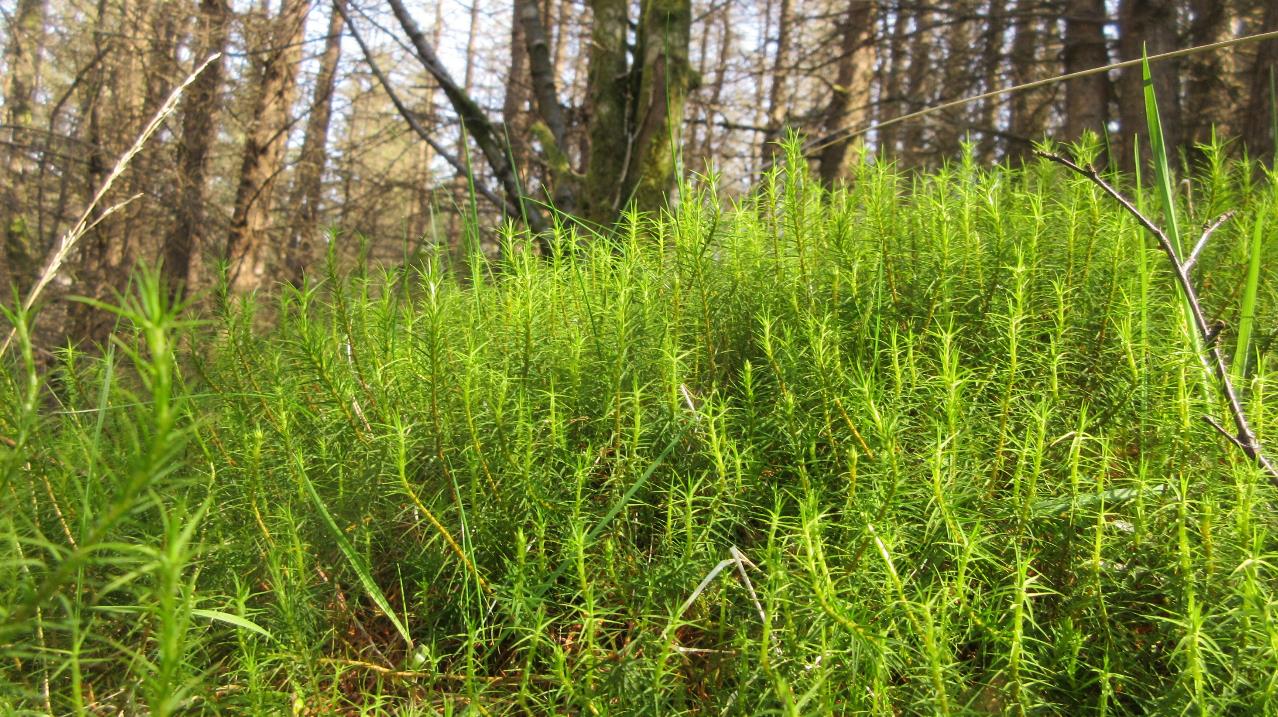 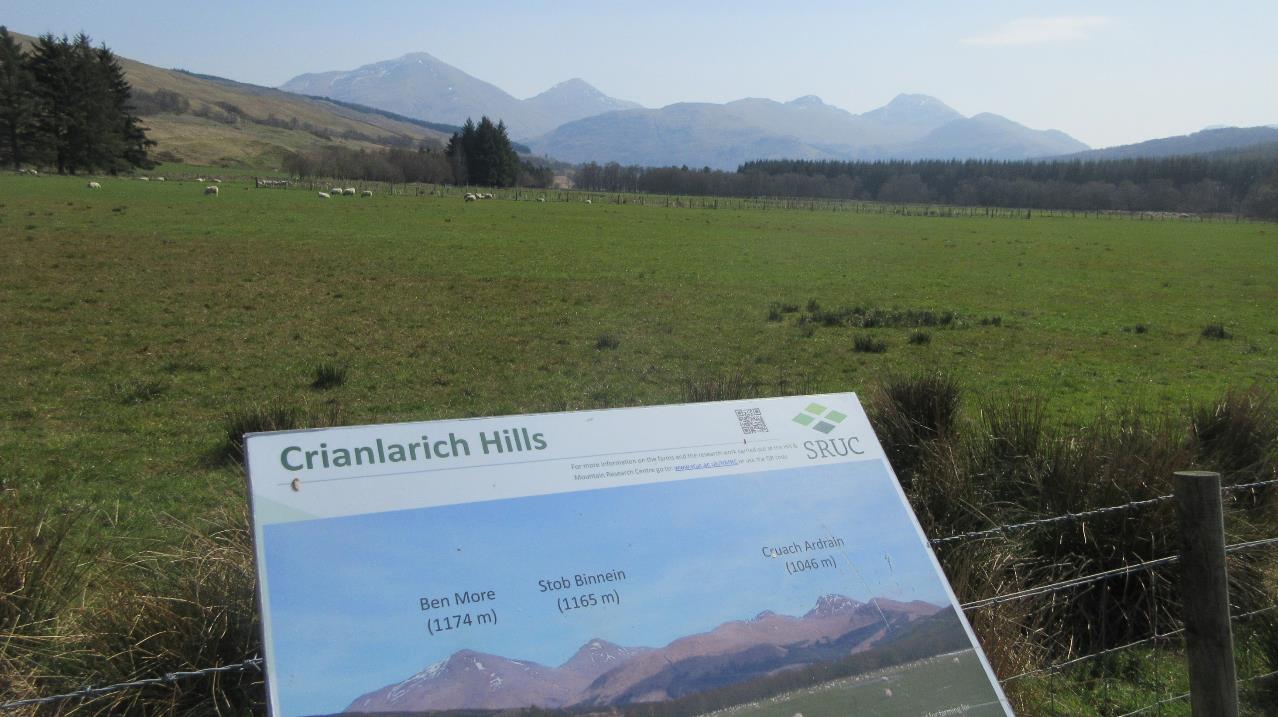 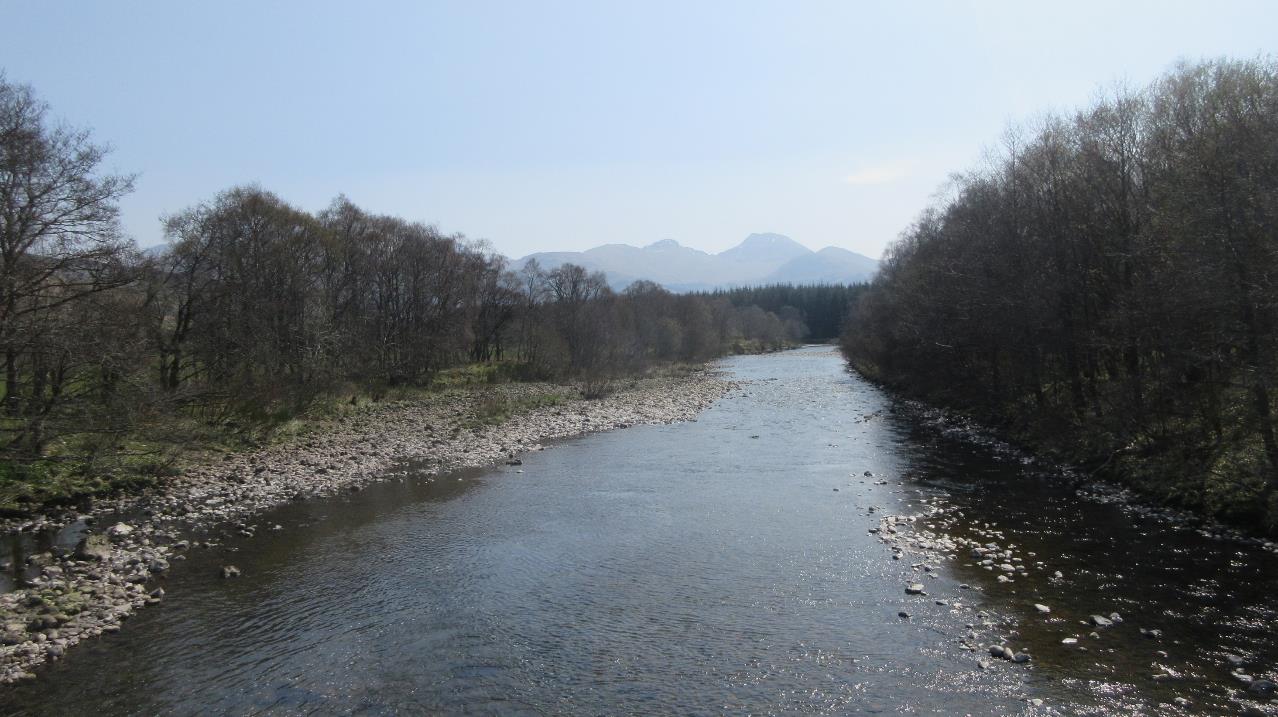 Fillan River
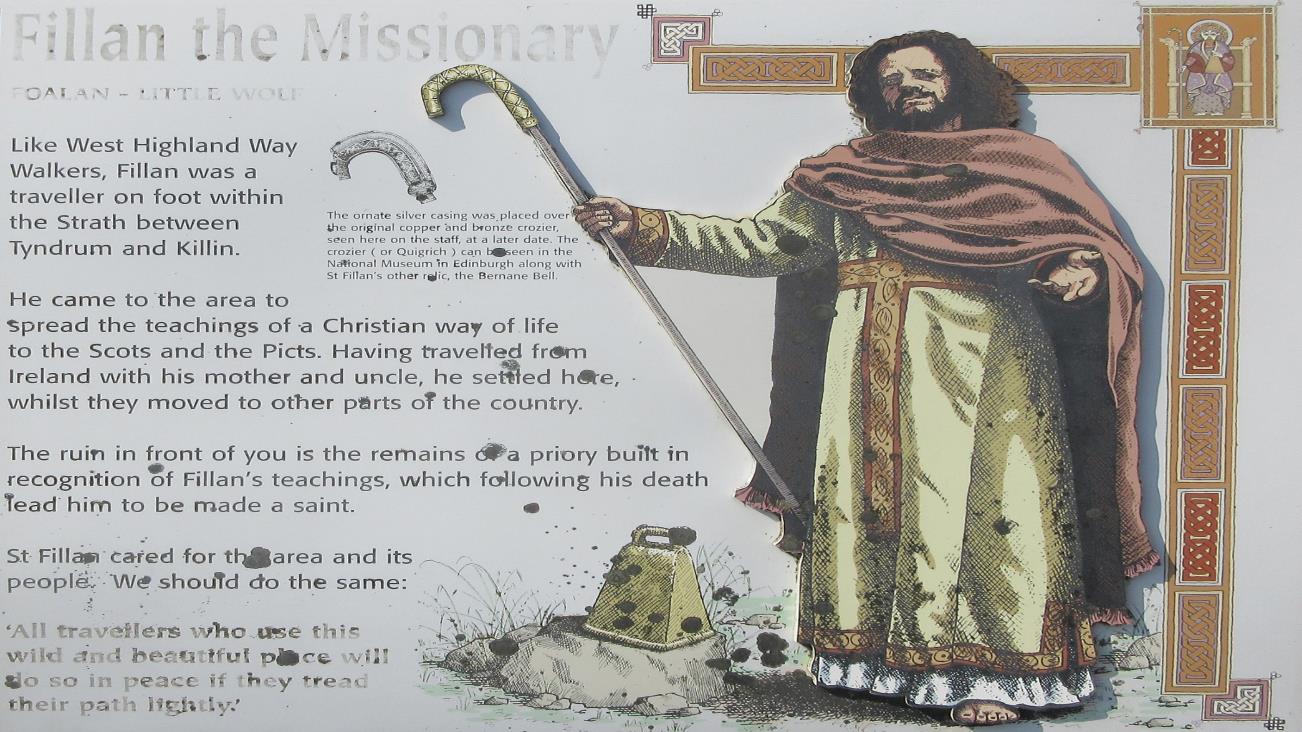 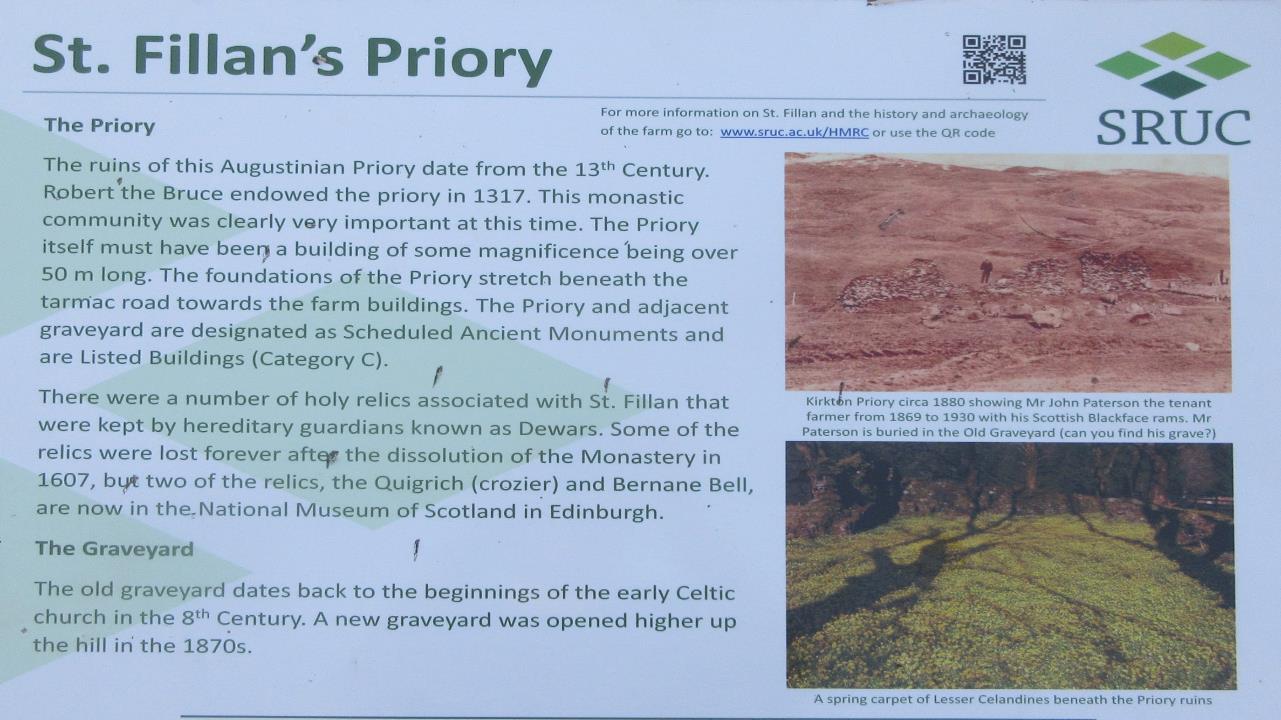 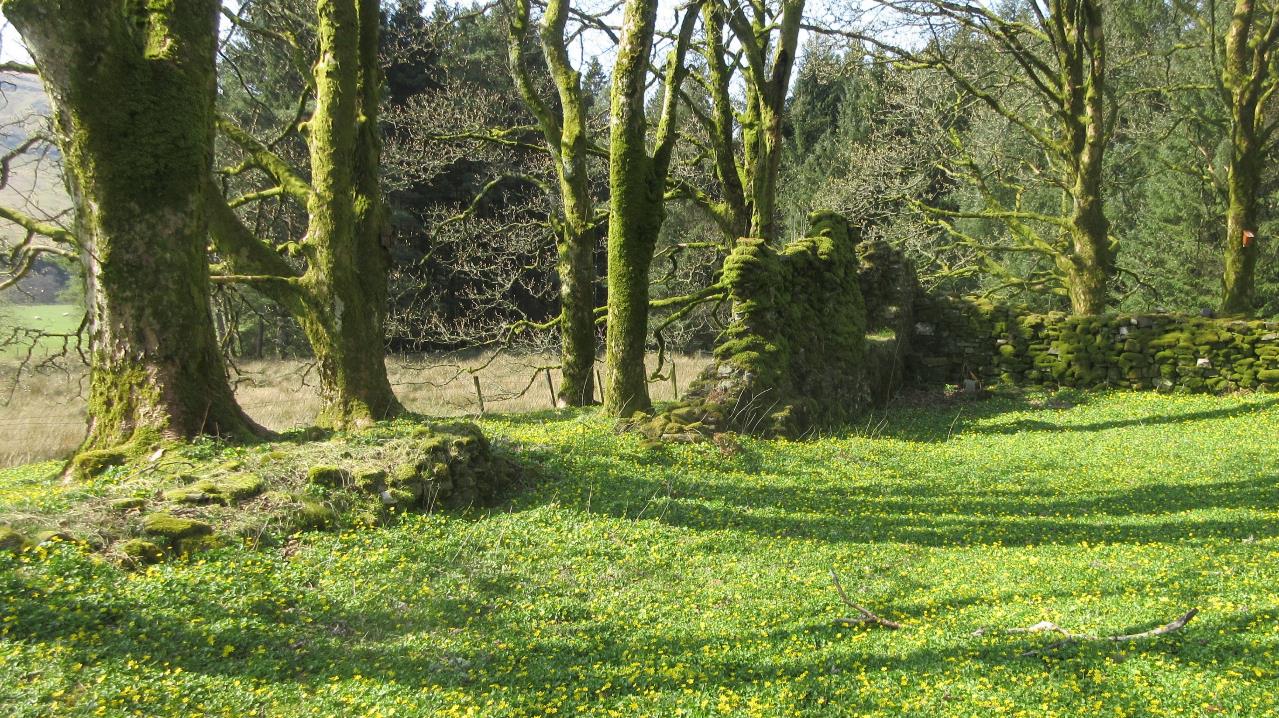 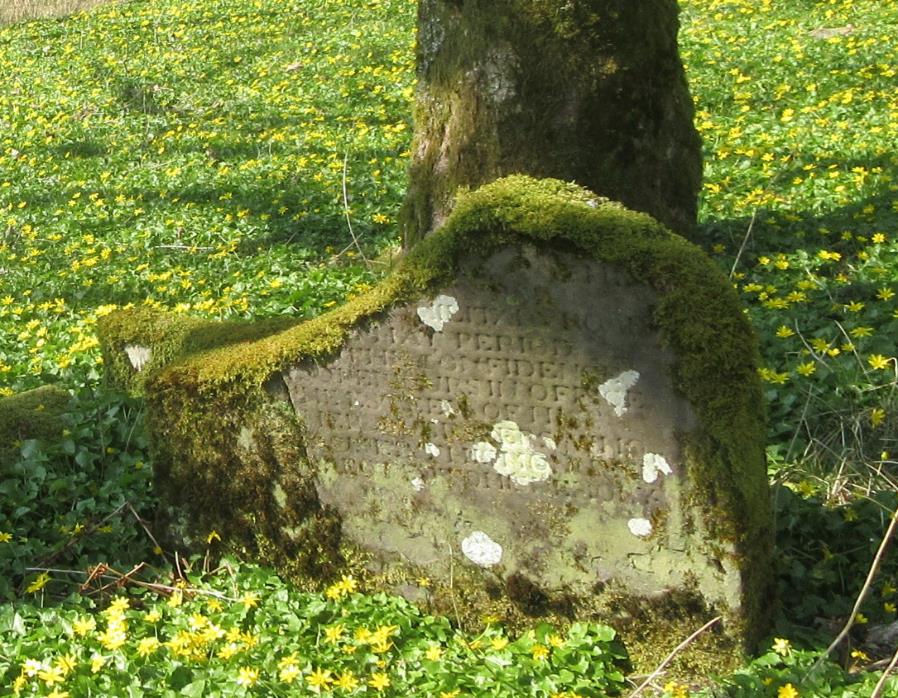 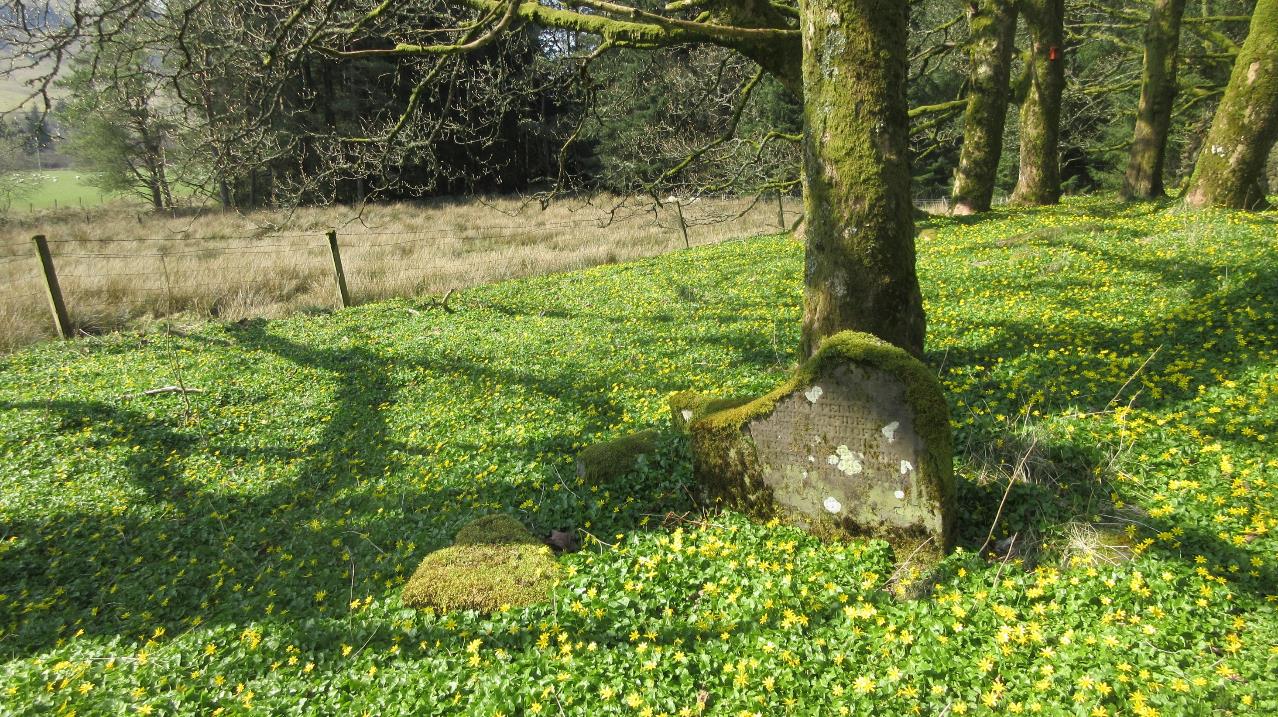 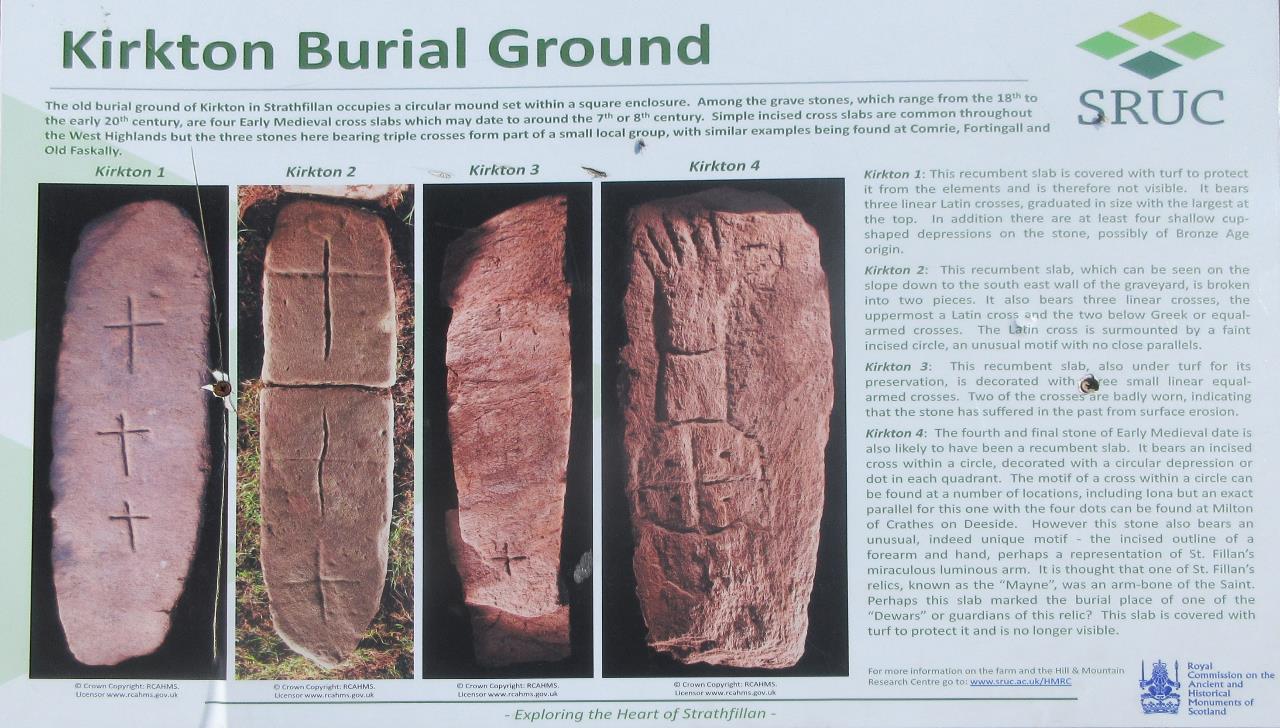 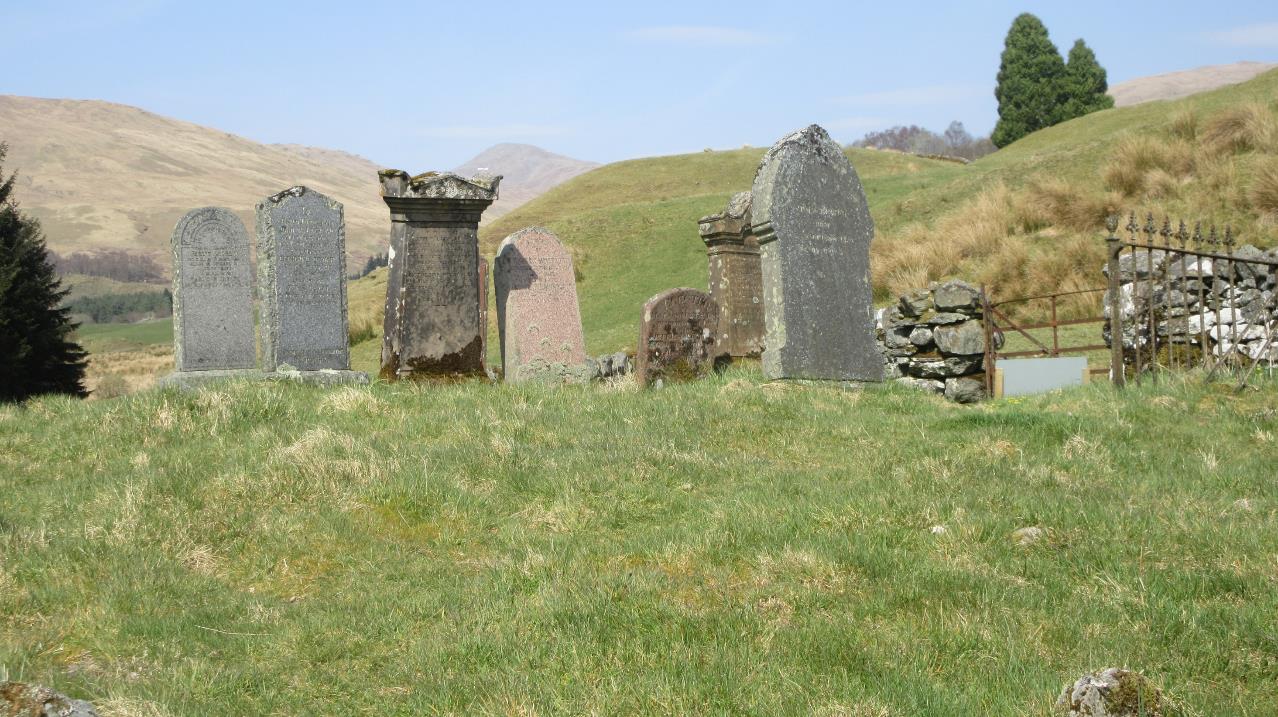 Die uralten Grabsteine habe ich leider nicht gefunden – wenn man den Text im Kleingedruckten liest, steht da allerdings auch:
,, the slab is covered with turf and no longer visible“…..
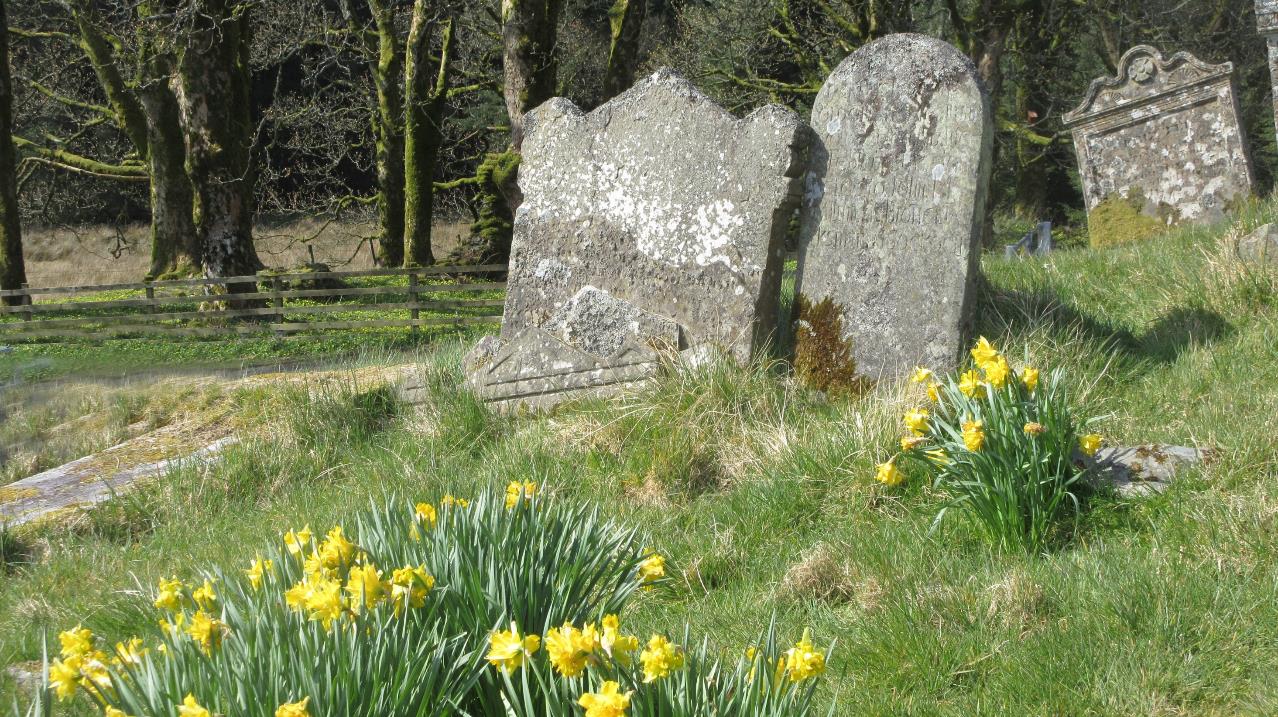 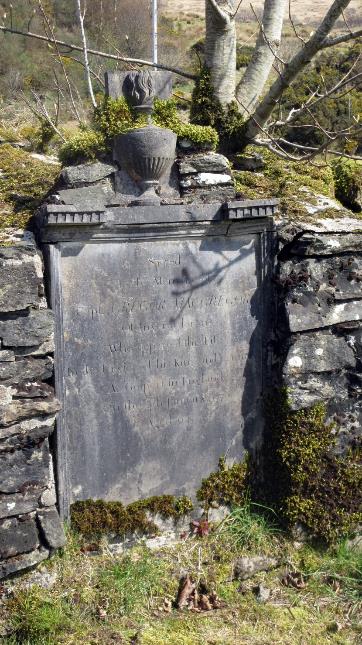 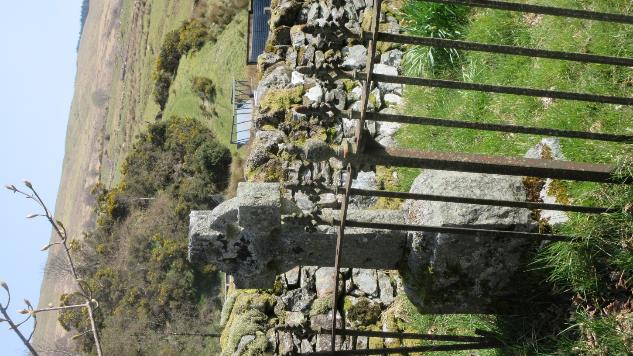 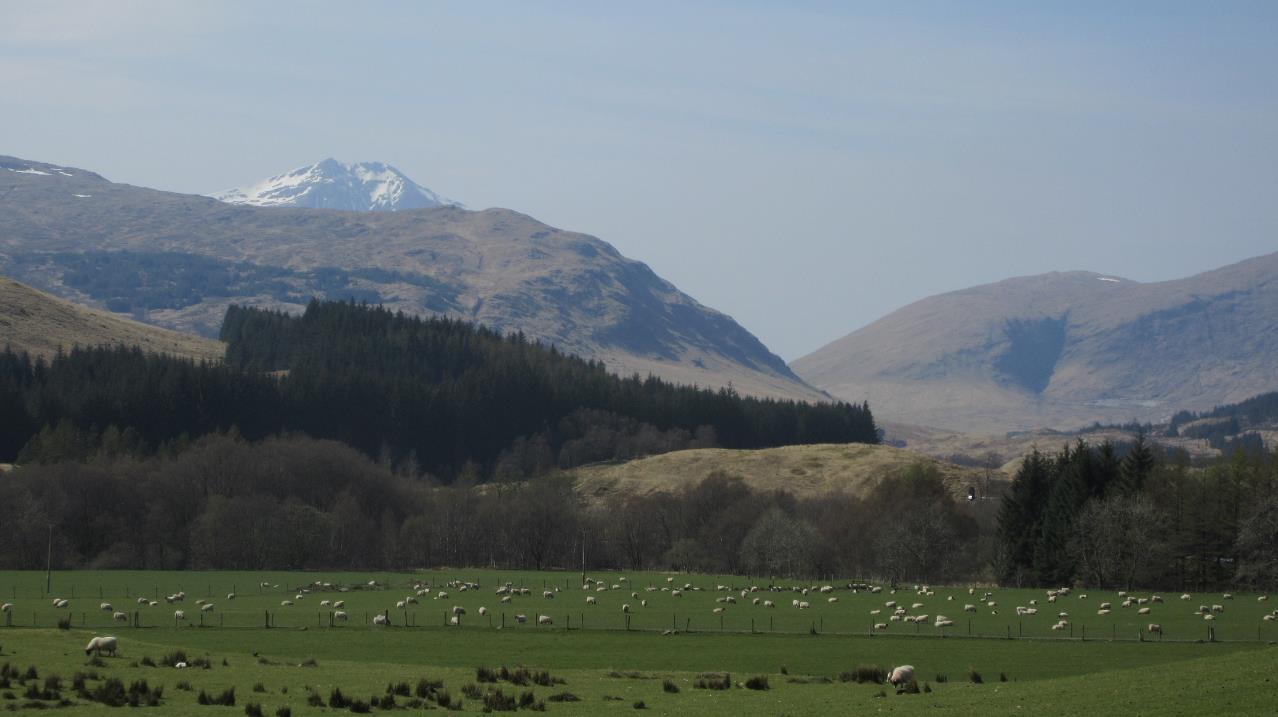 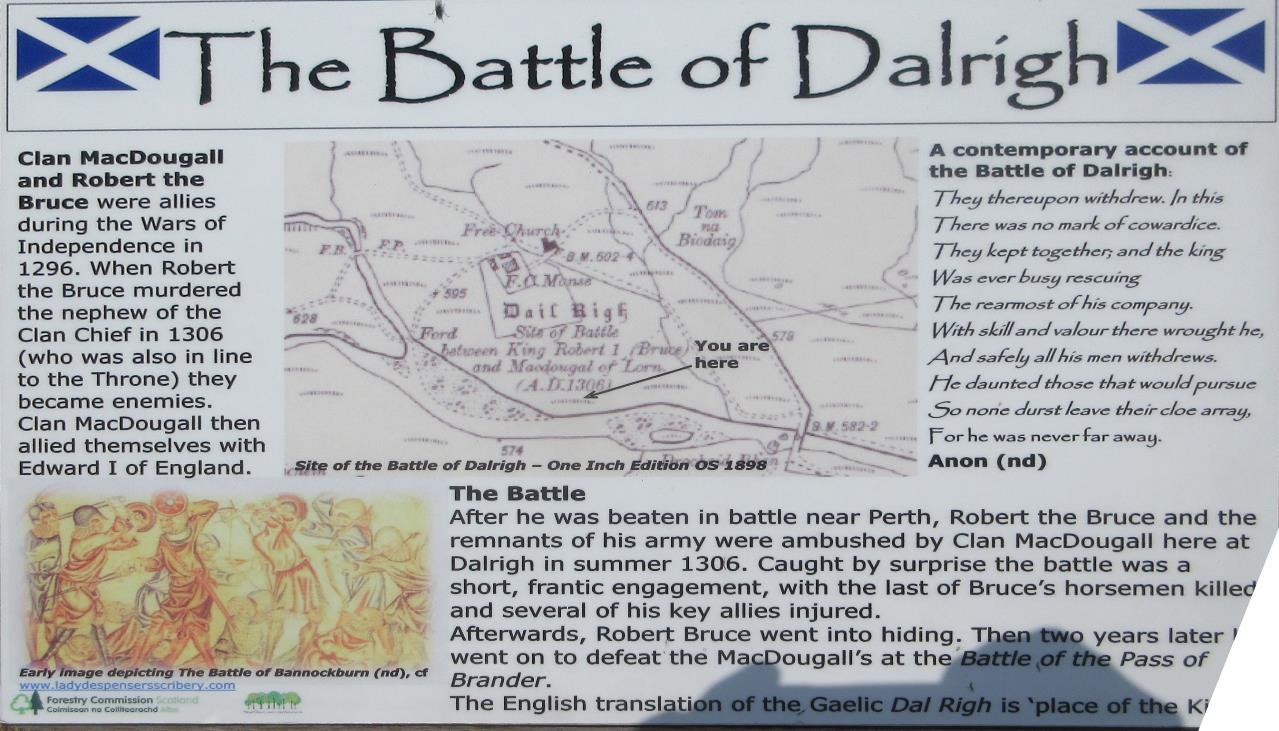 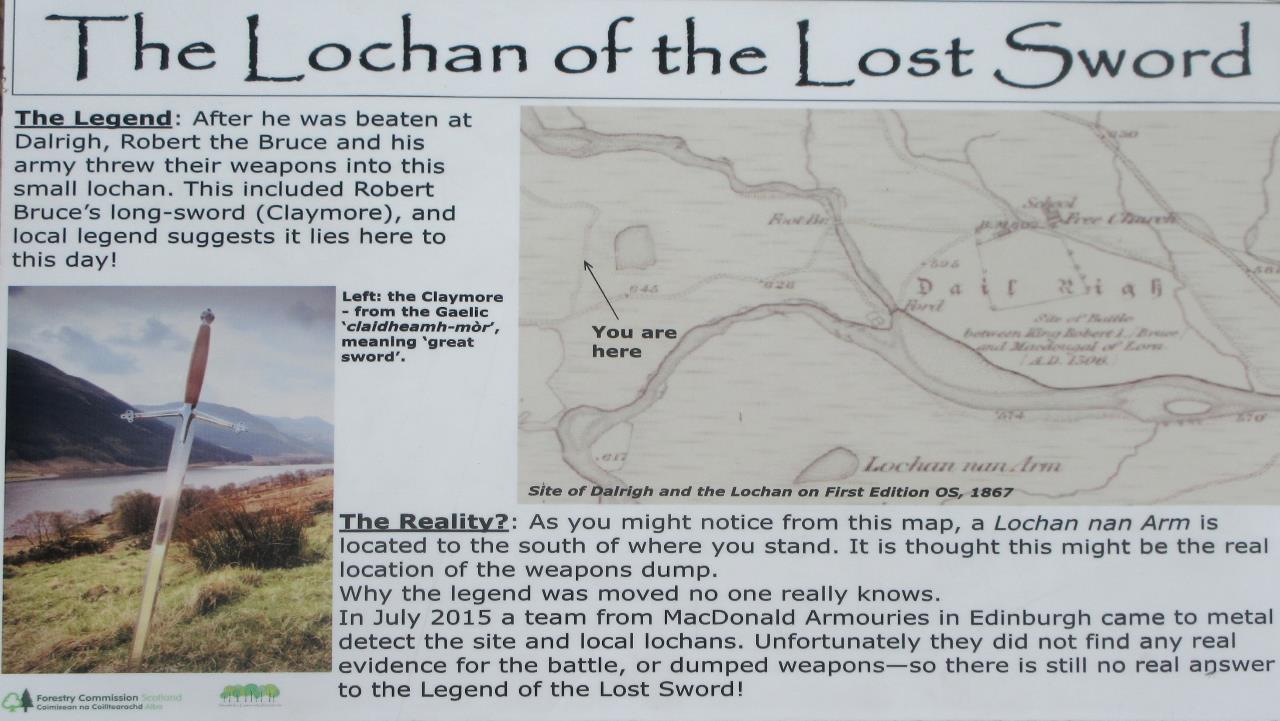 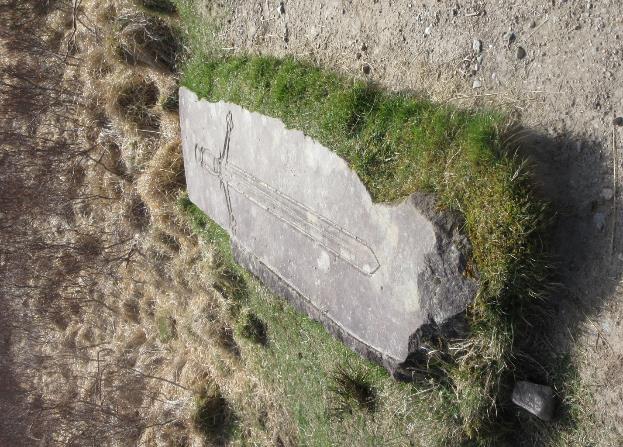 … in Ermangelung des echten Schwerts…
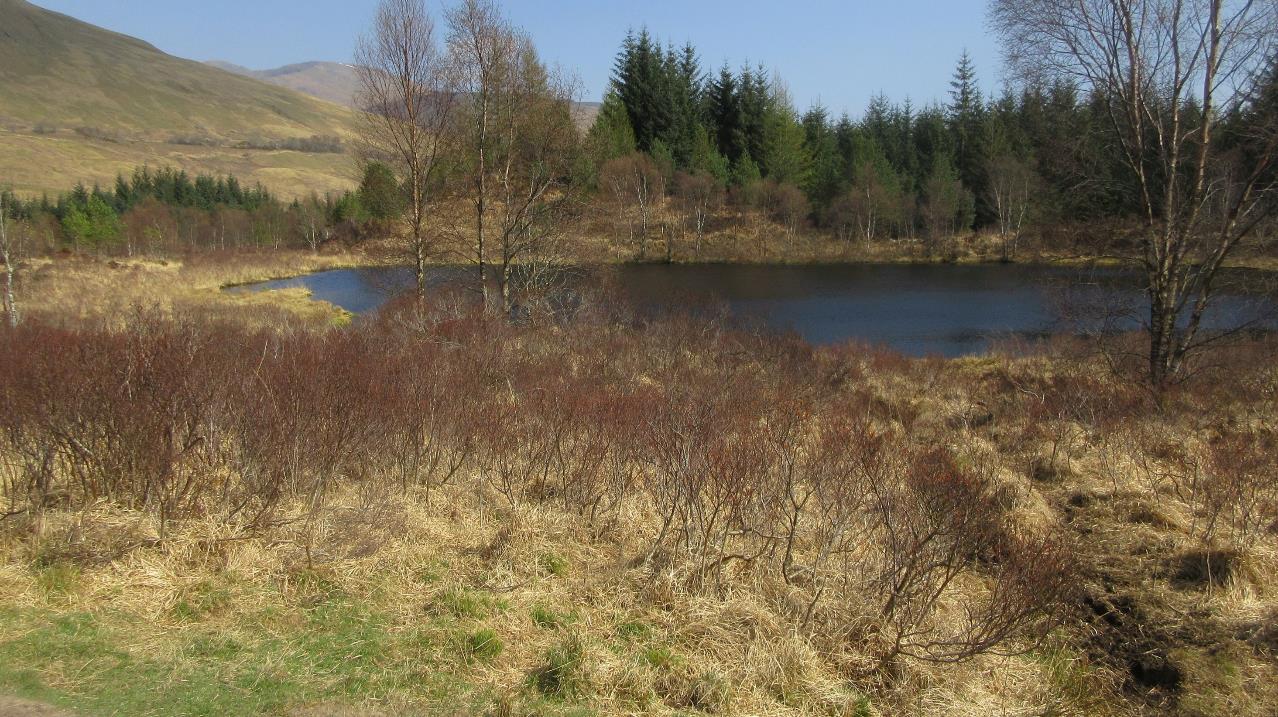 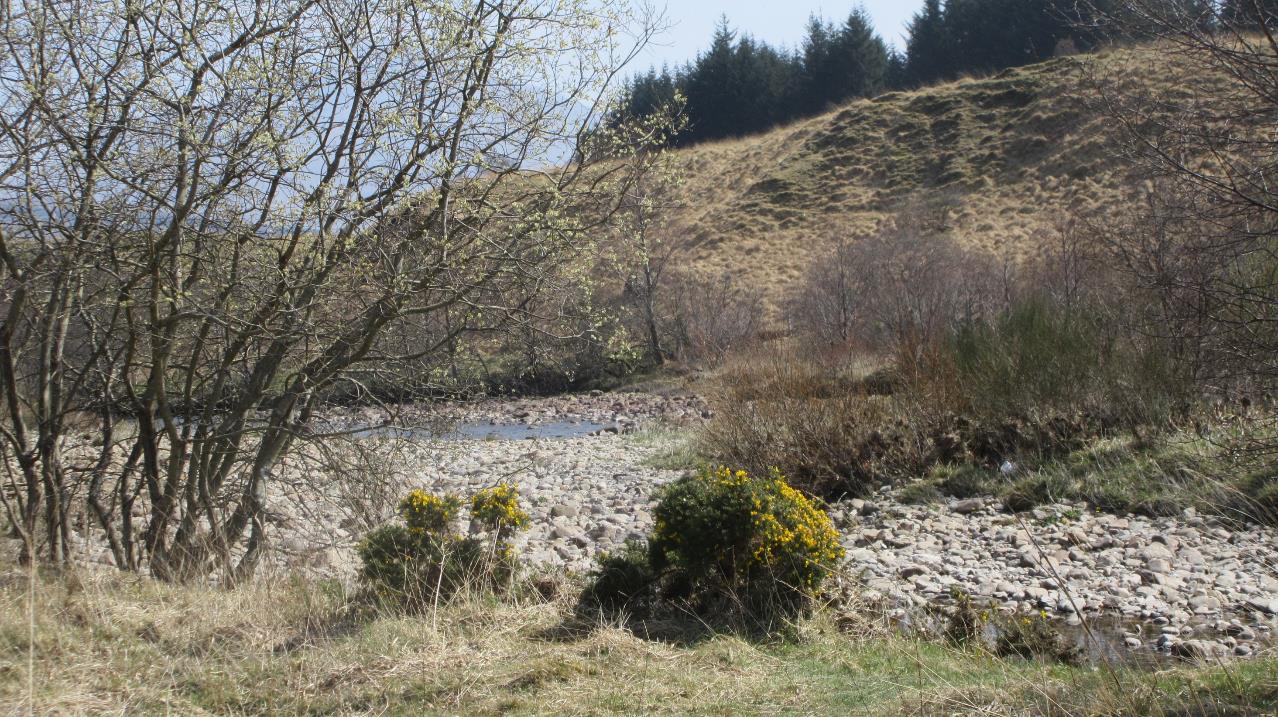 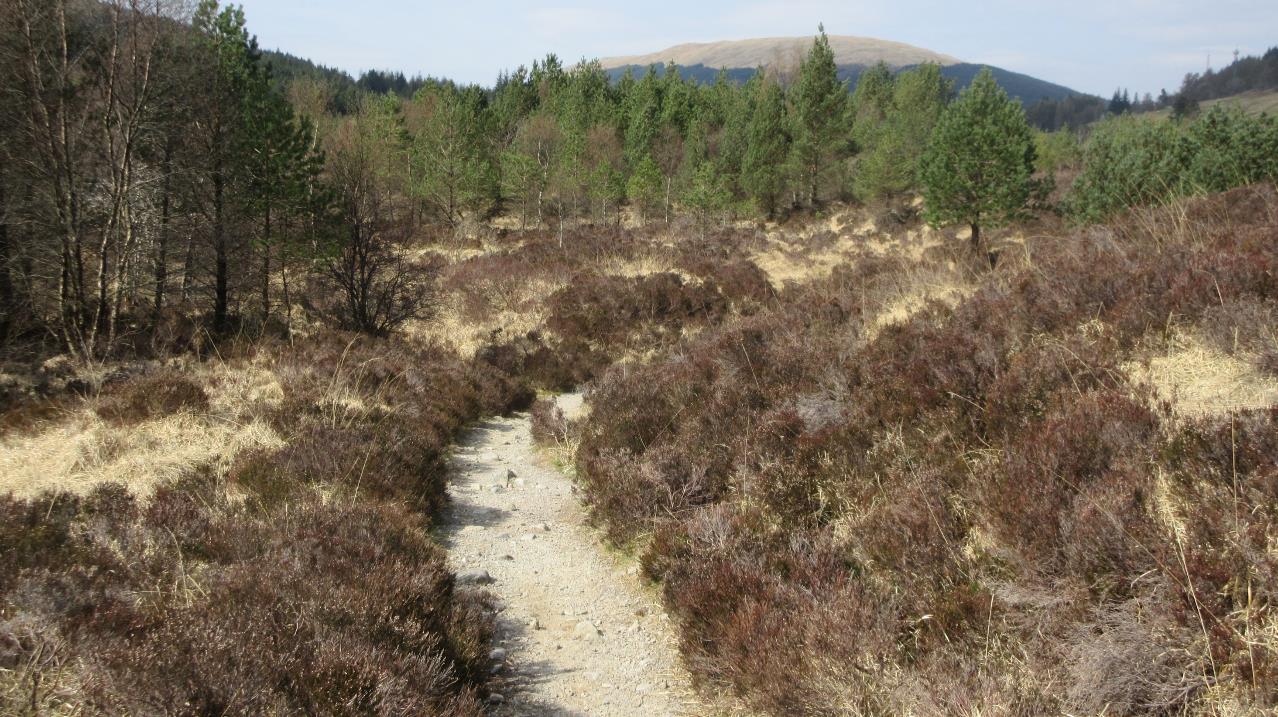 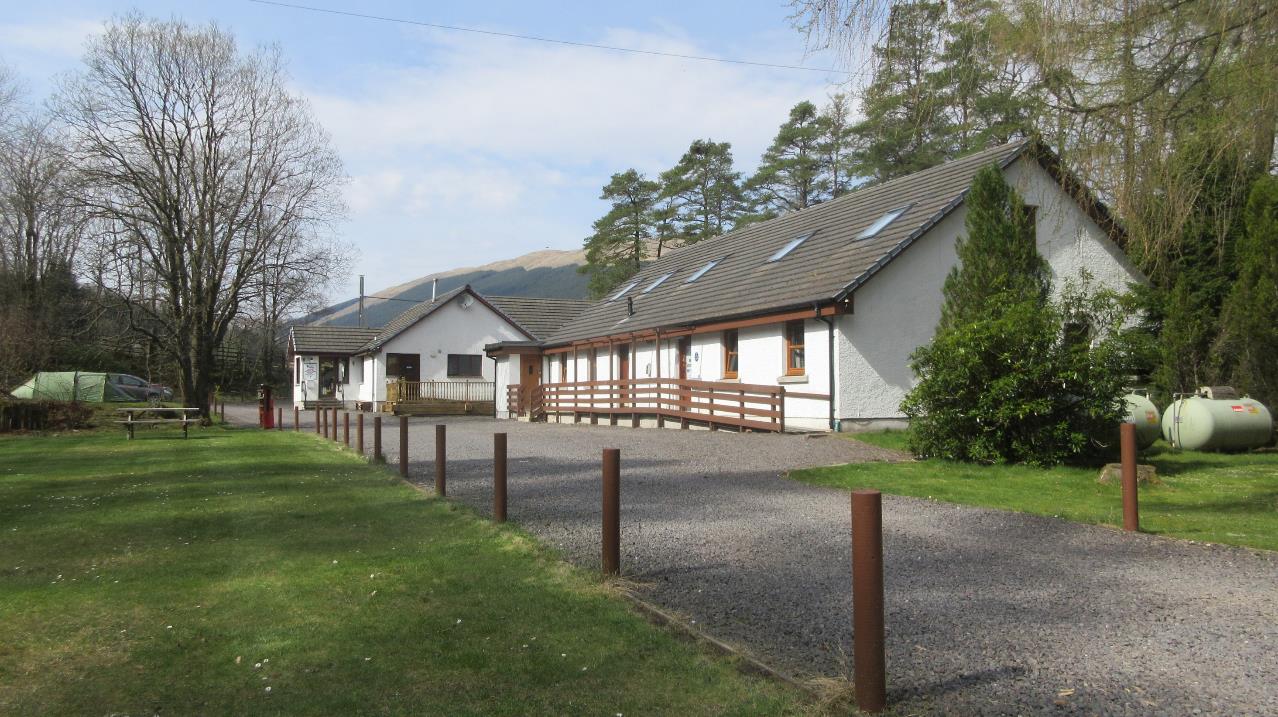 Tyndrum
- On the way hostel
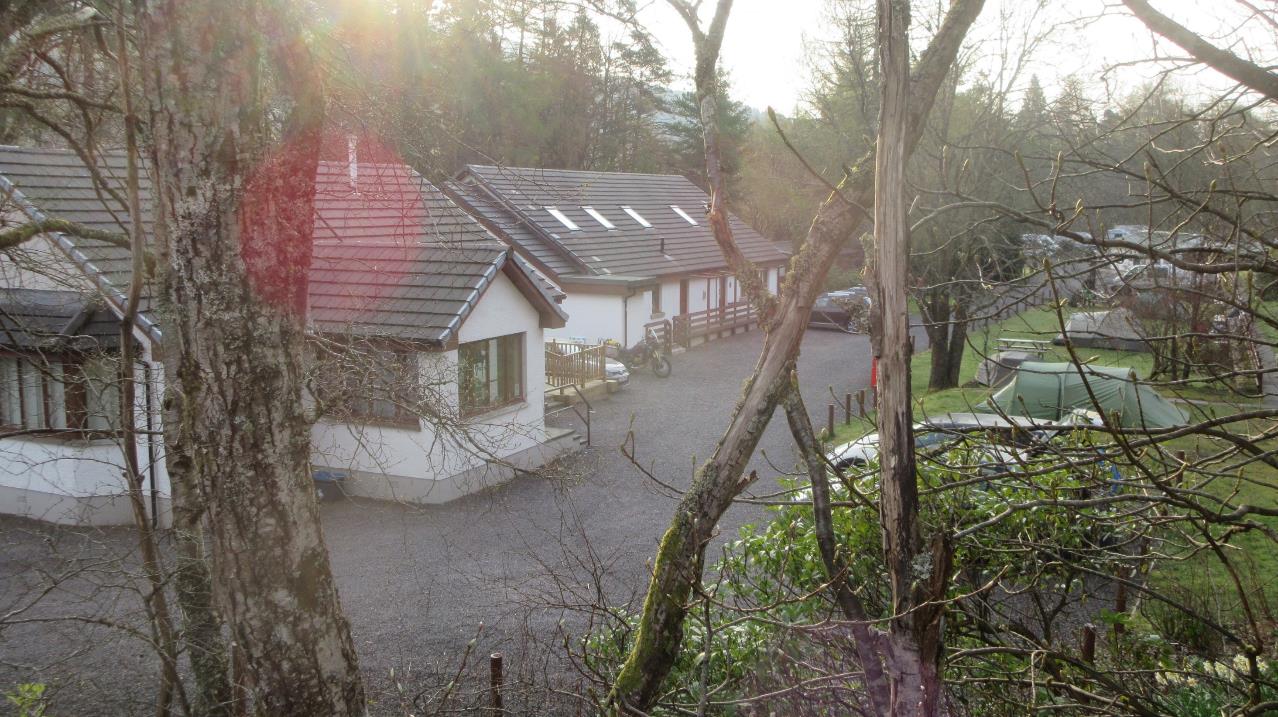 5. Tag
Tyndrum - Kingshouse (31km)
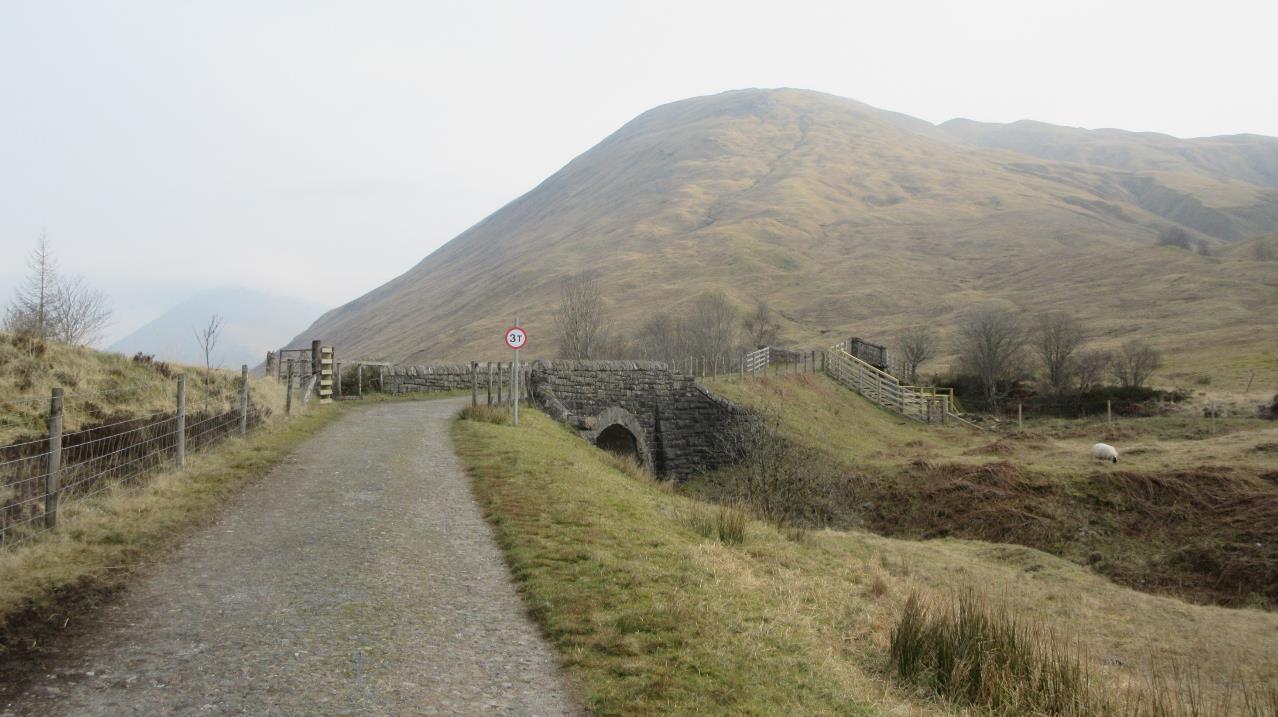 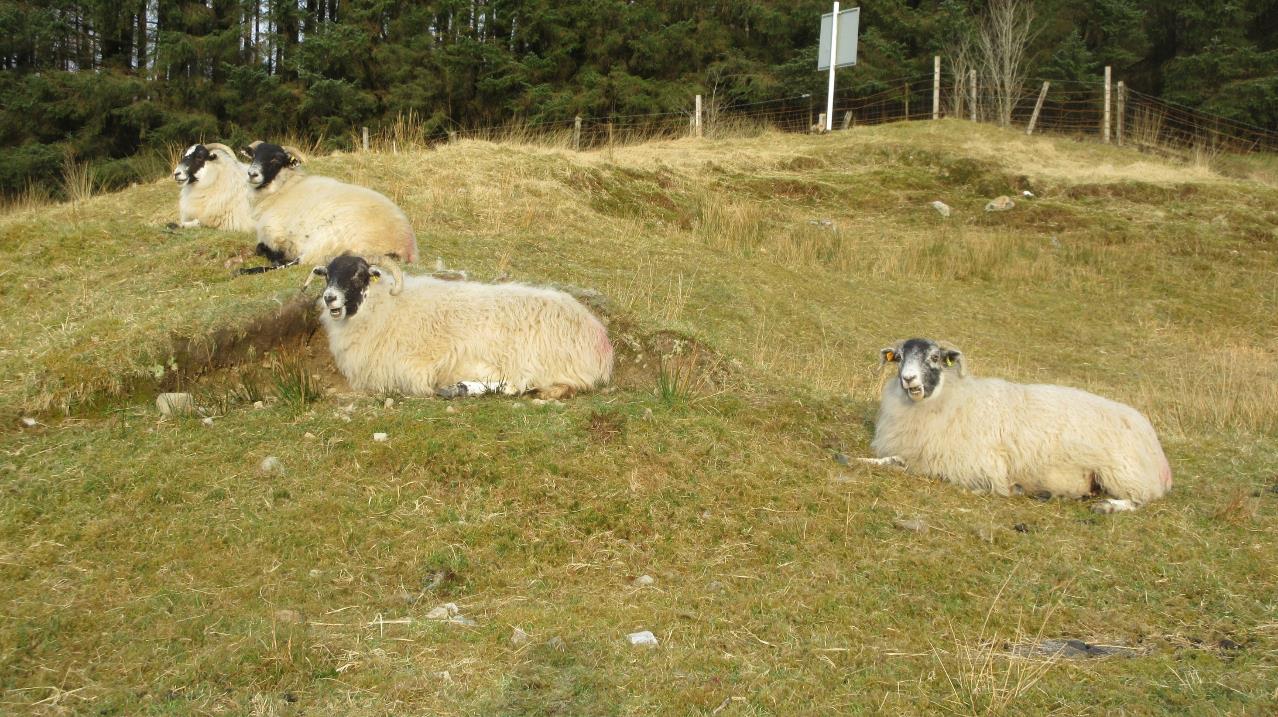 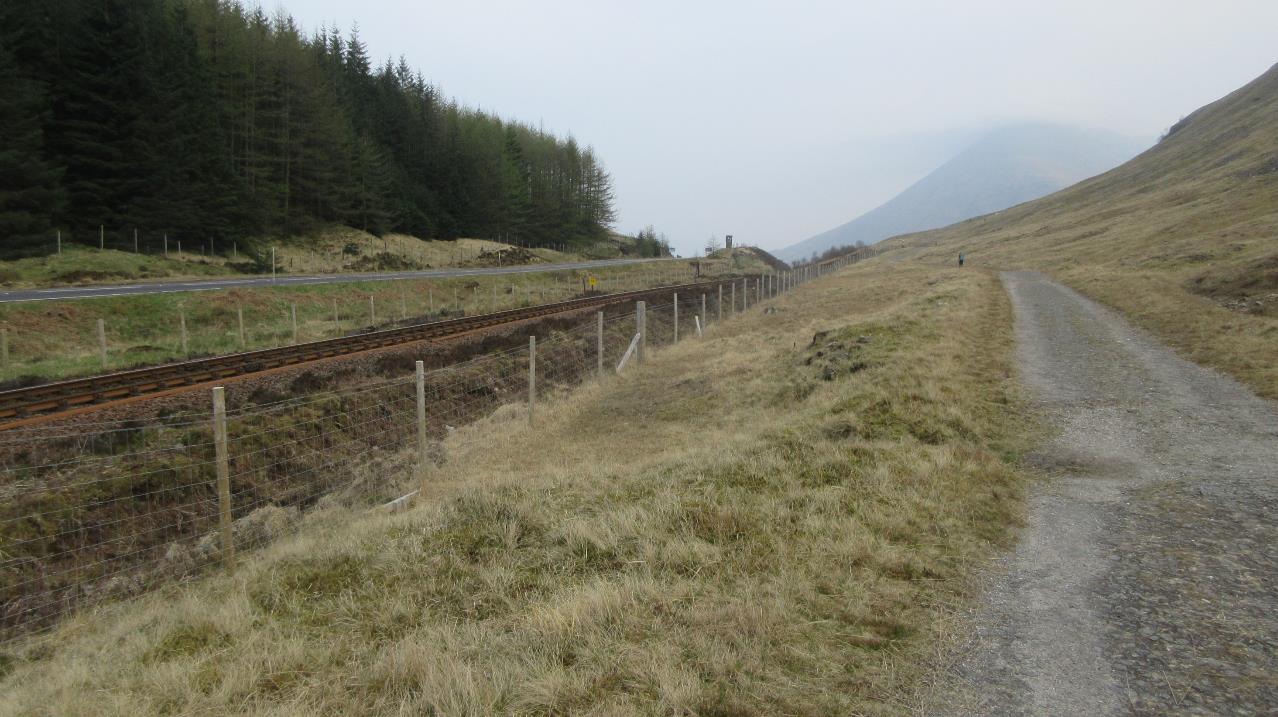 …wie so häufig teilt sich die alte Militärstraße (der WHW) den Weg durchs Tal mit Eisenbahn und Schnellstraße…
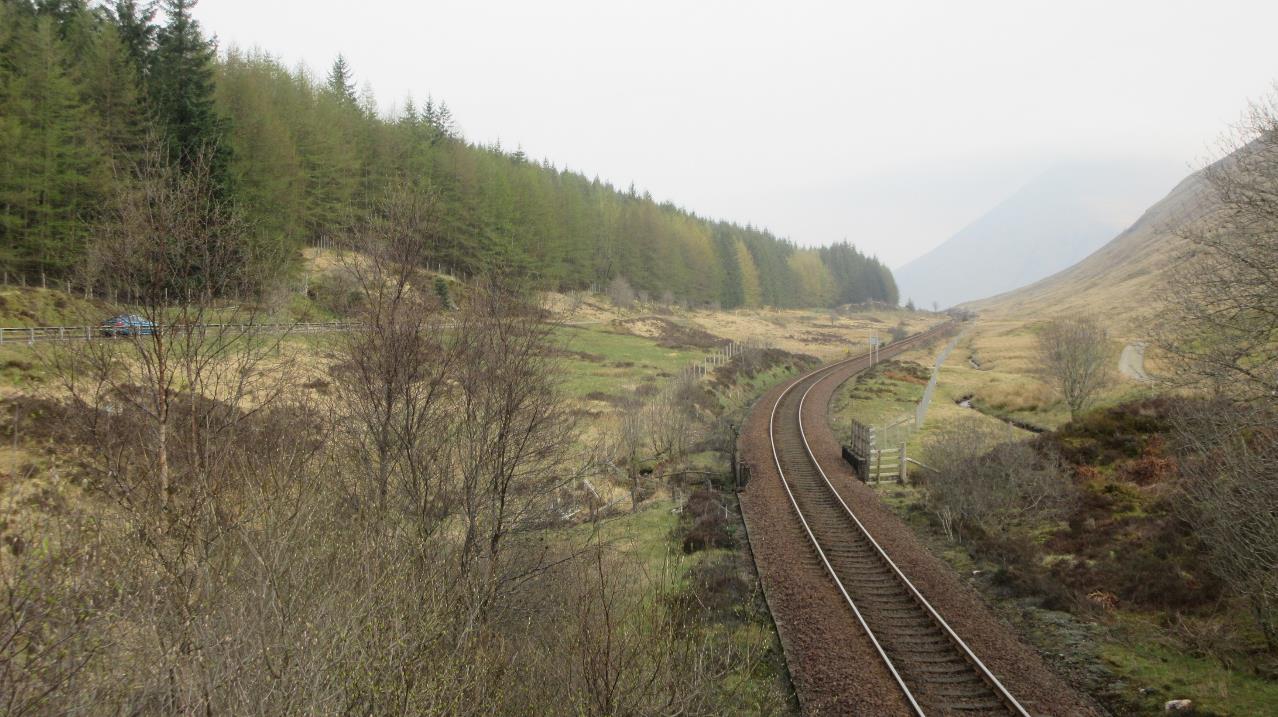 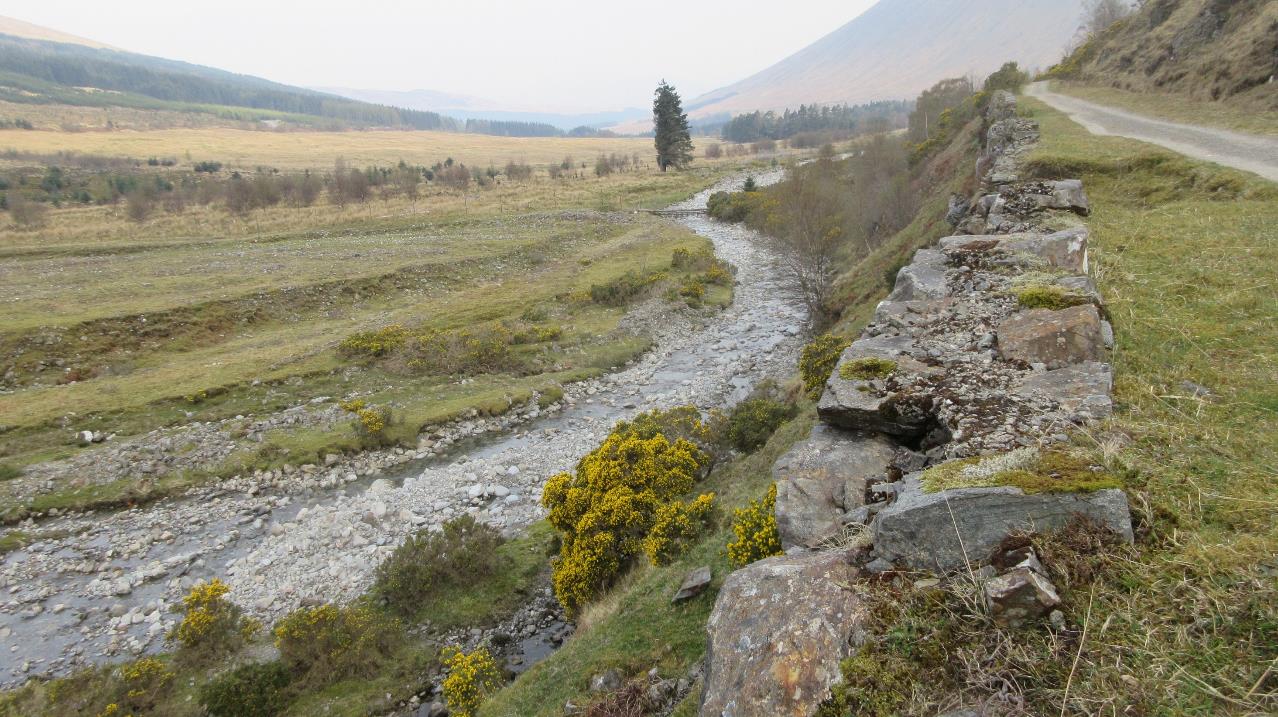 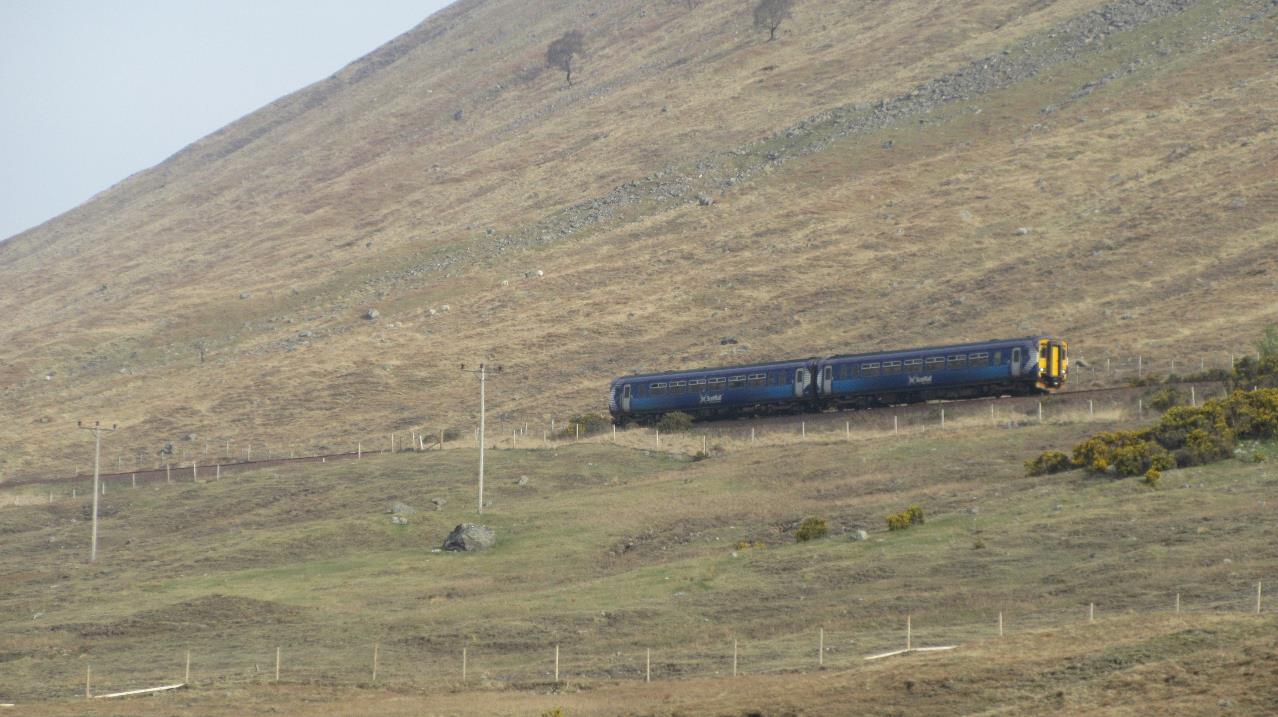 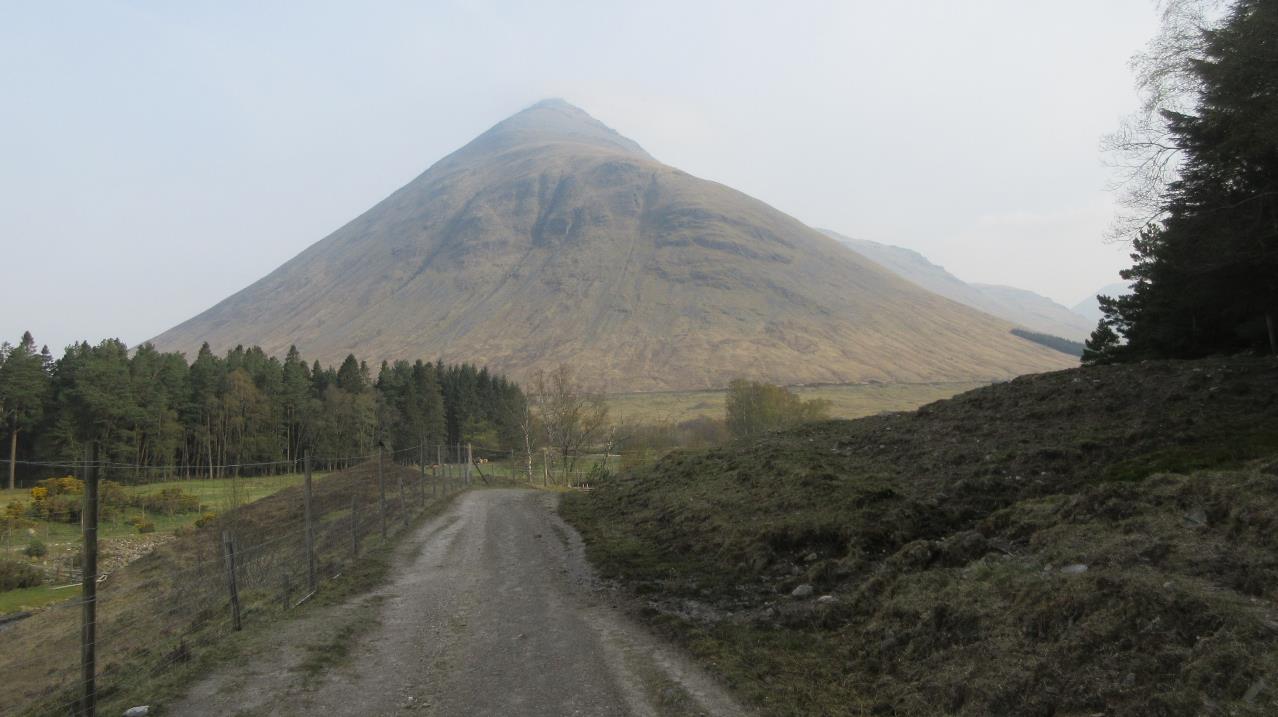 Blick auf den 
Beinn at Dothaidh
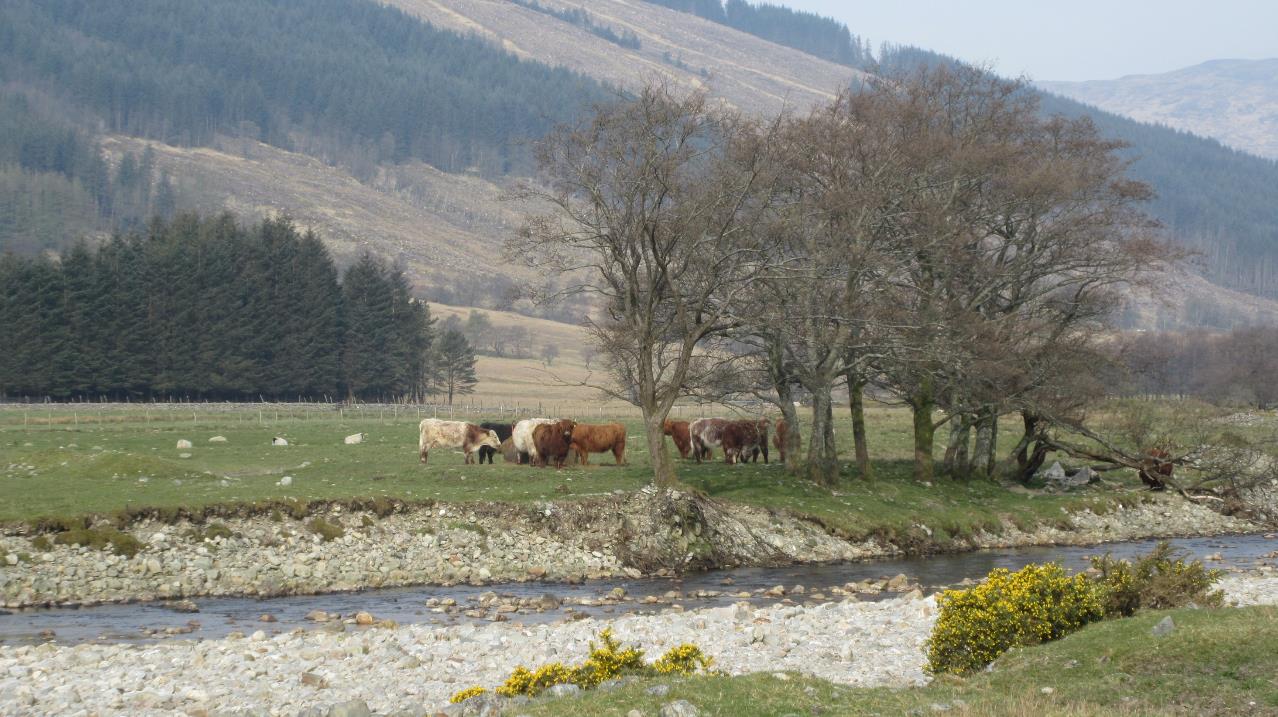 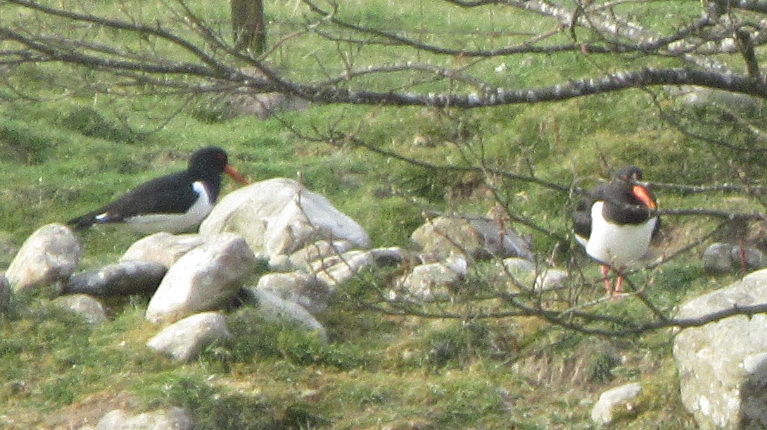 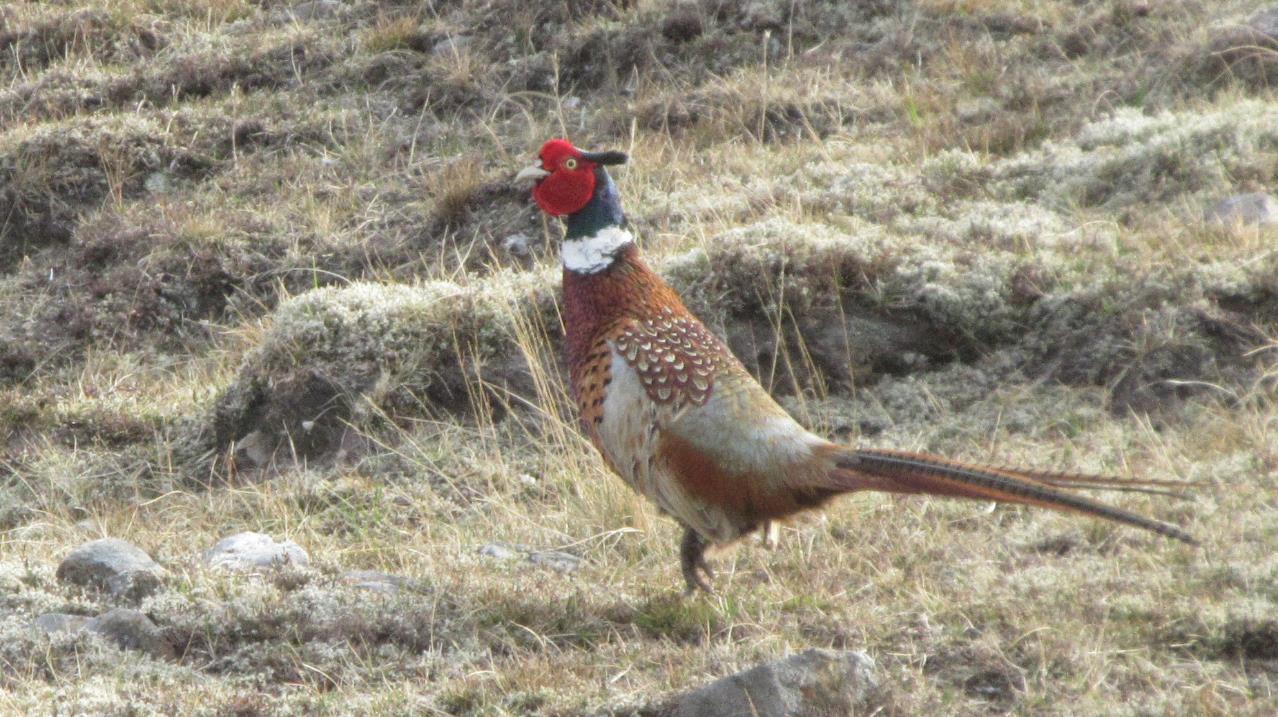 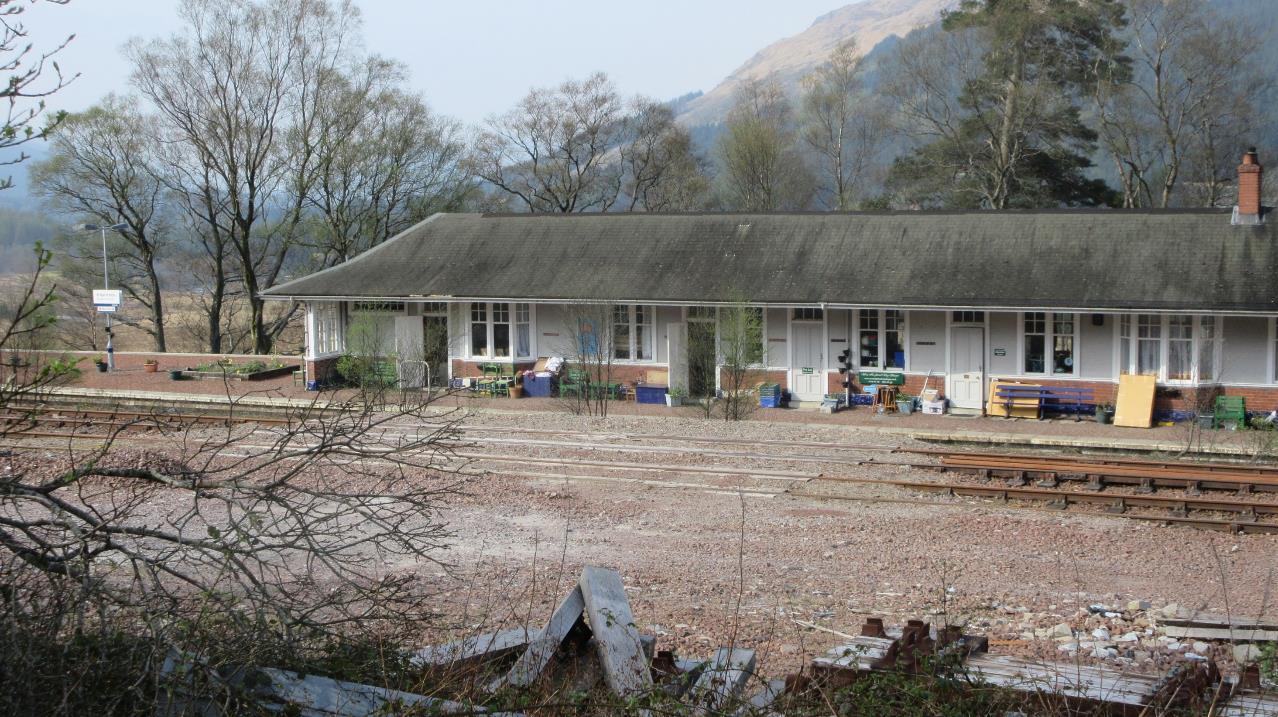 Der alte Bahnhof in Bridge of Orchy – heute ein Hostel
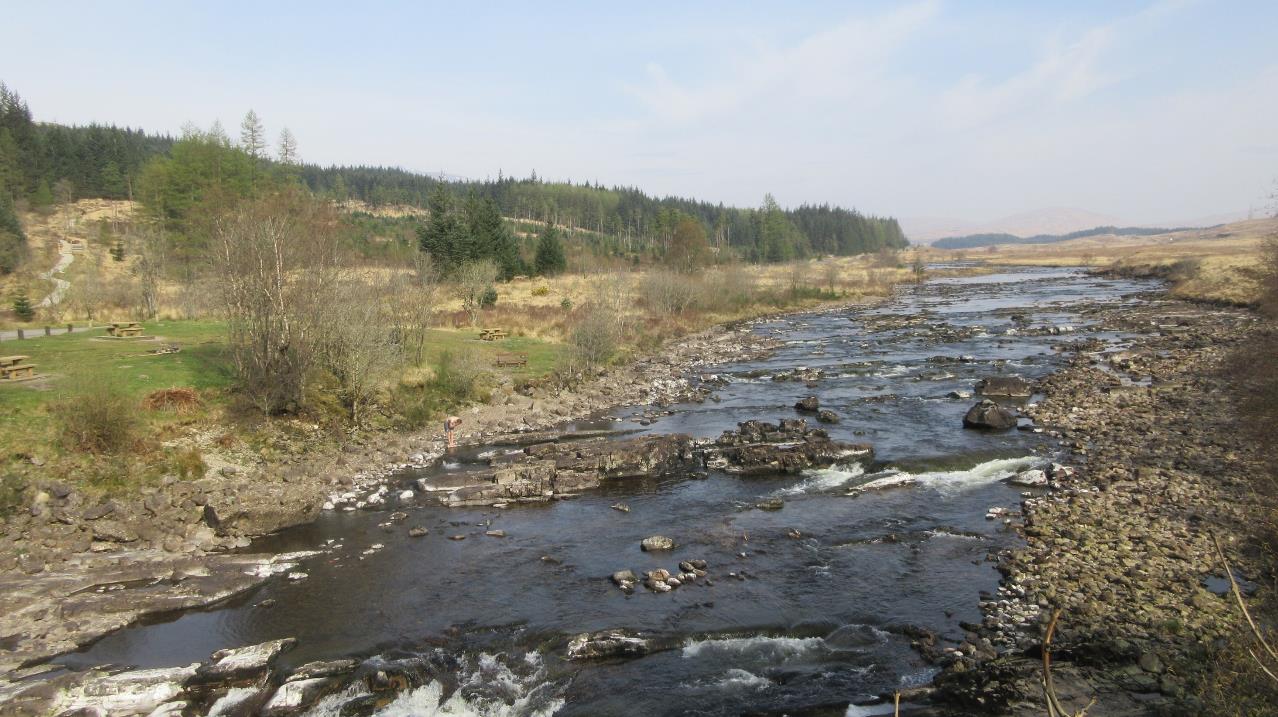 River Orchy
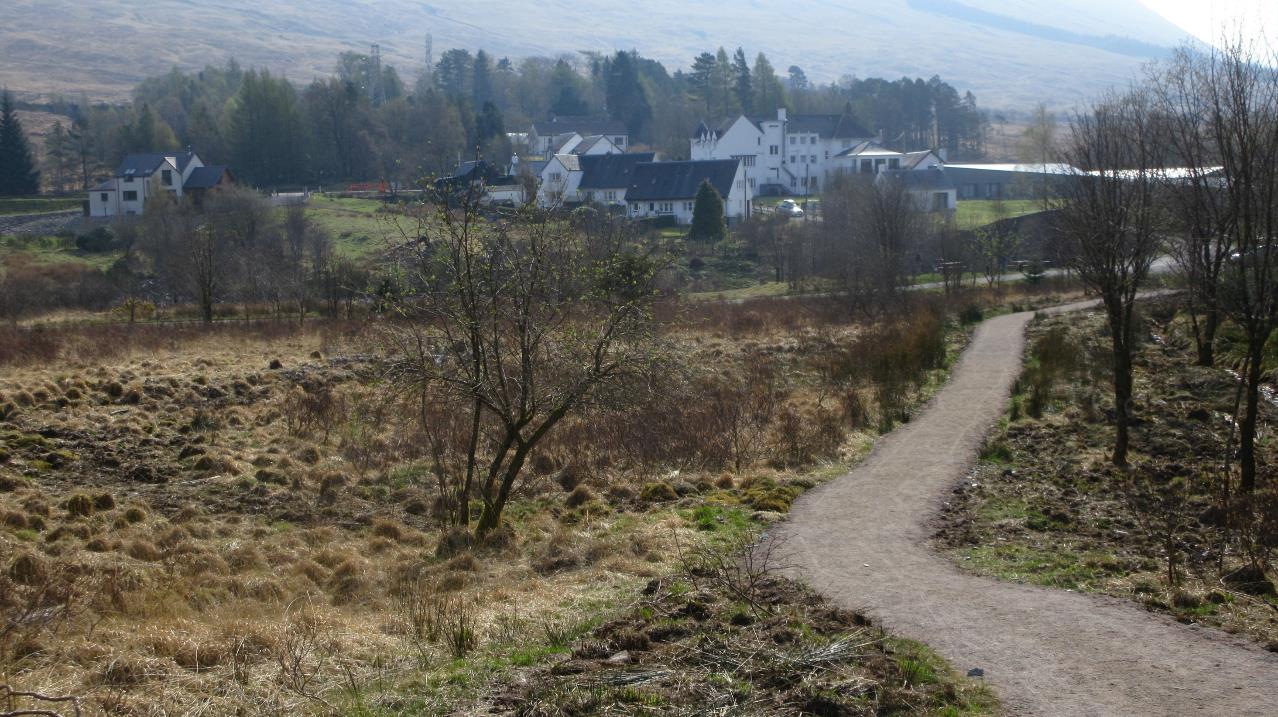 Blick auf das Bridge of Orchy Hotel
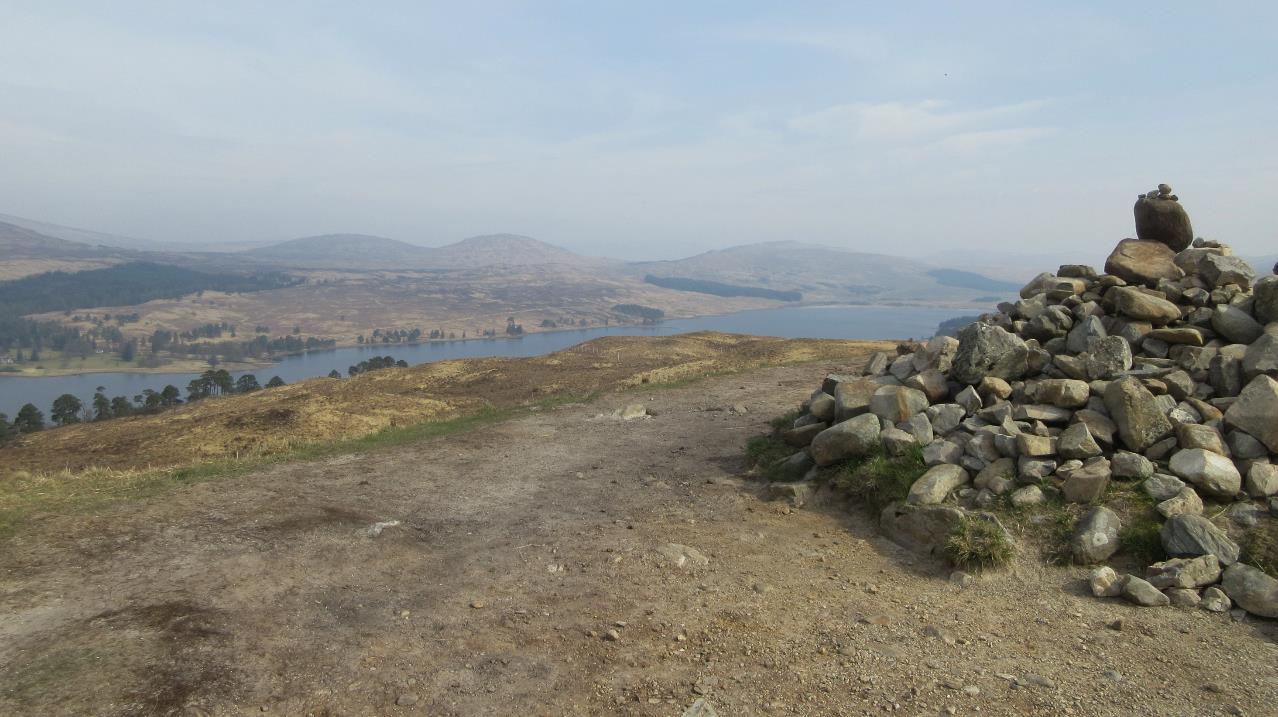 Auf dem Mam Caraigh (326m)
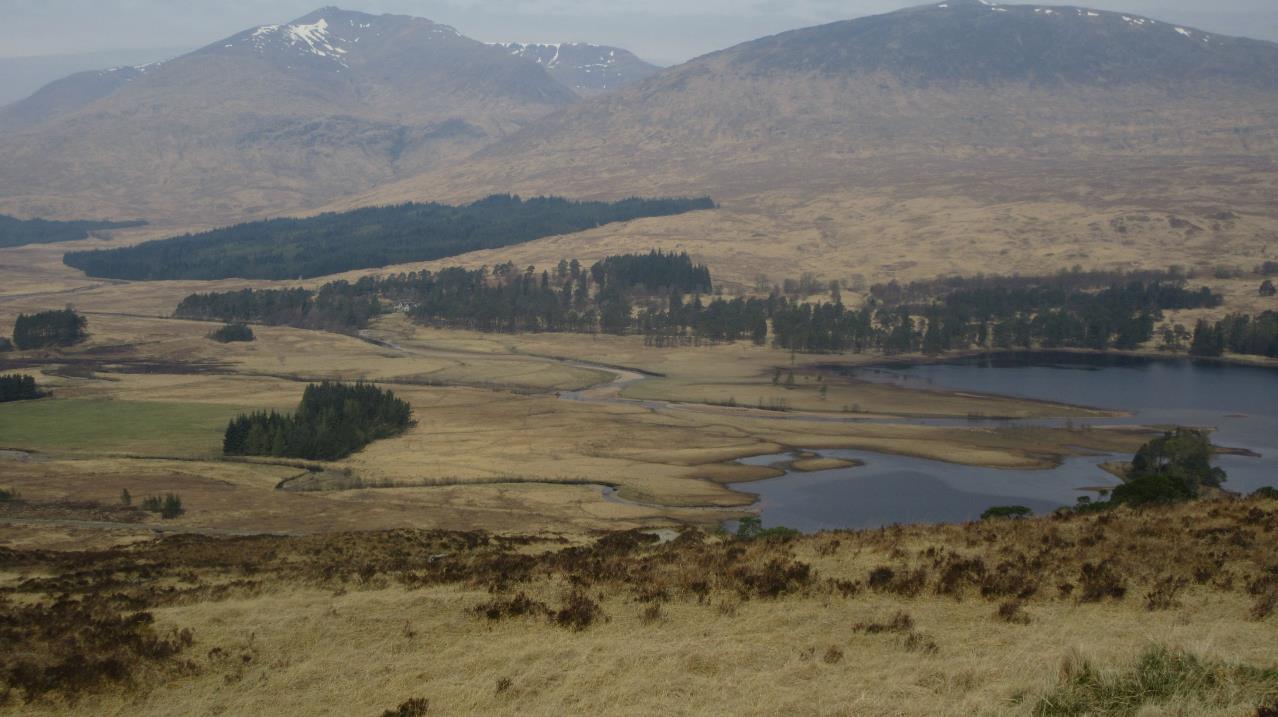 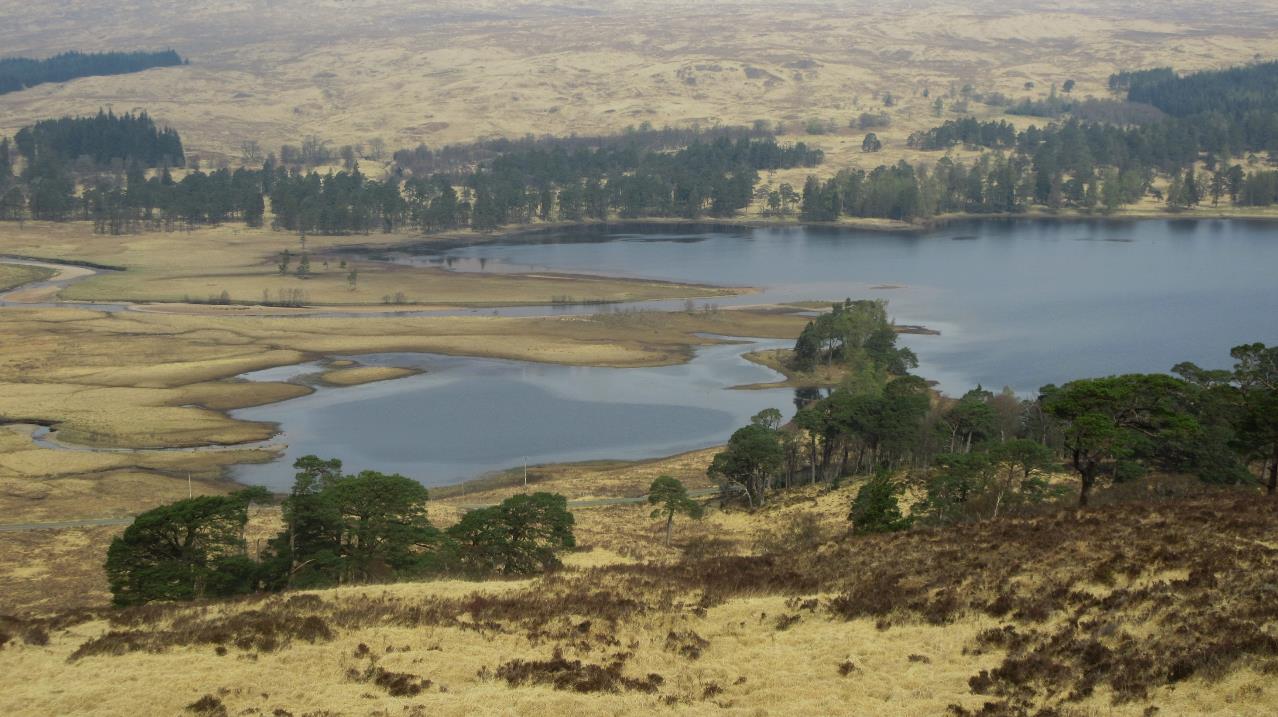 Loch Tulla
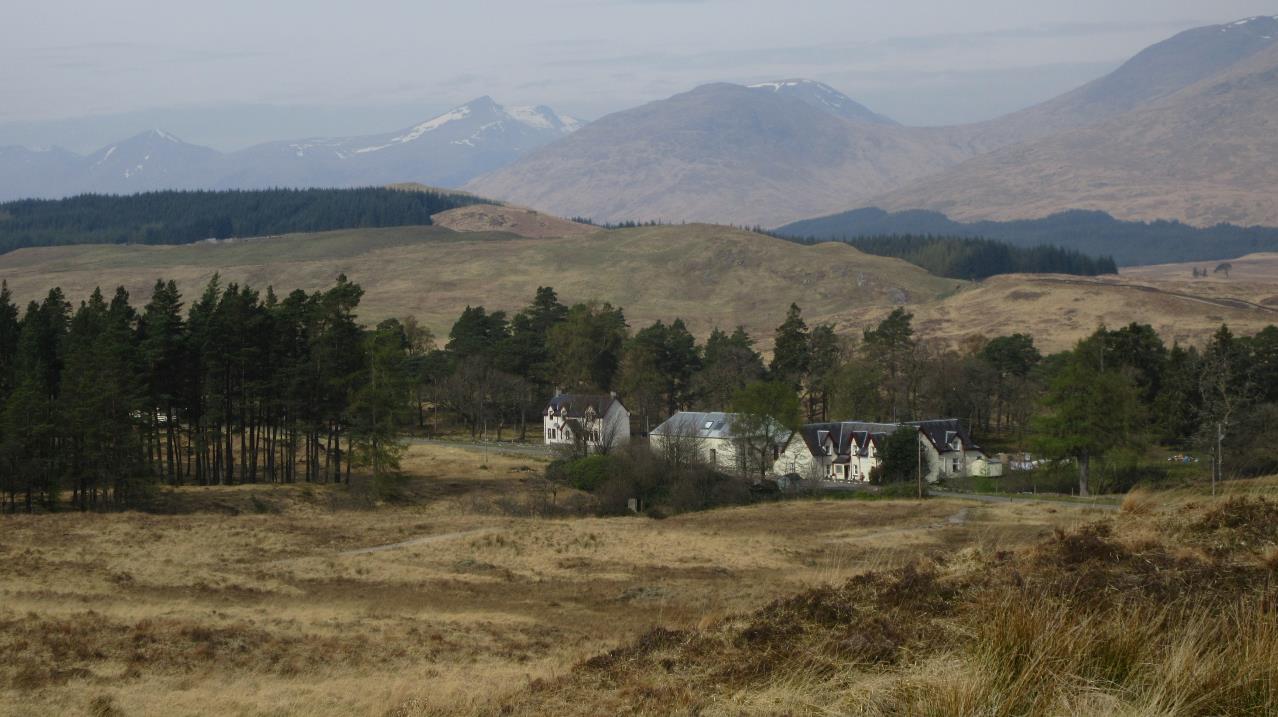 Inveroran
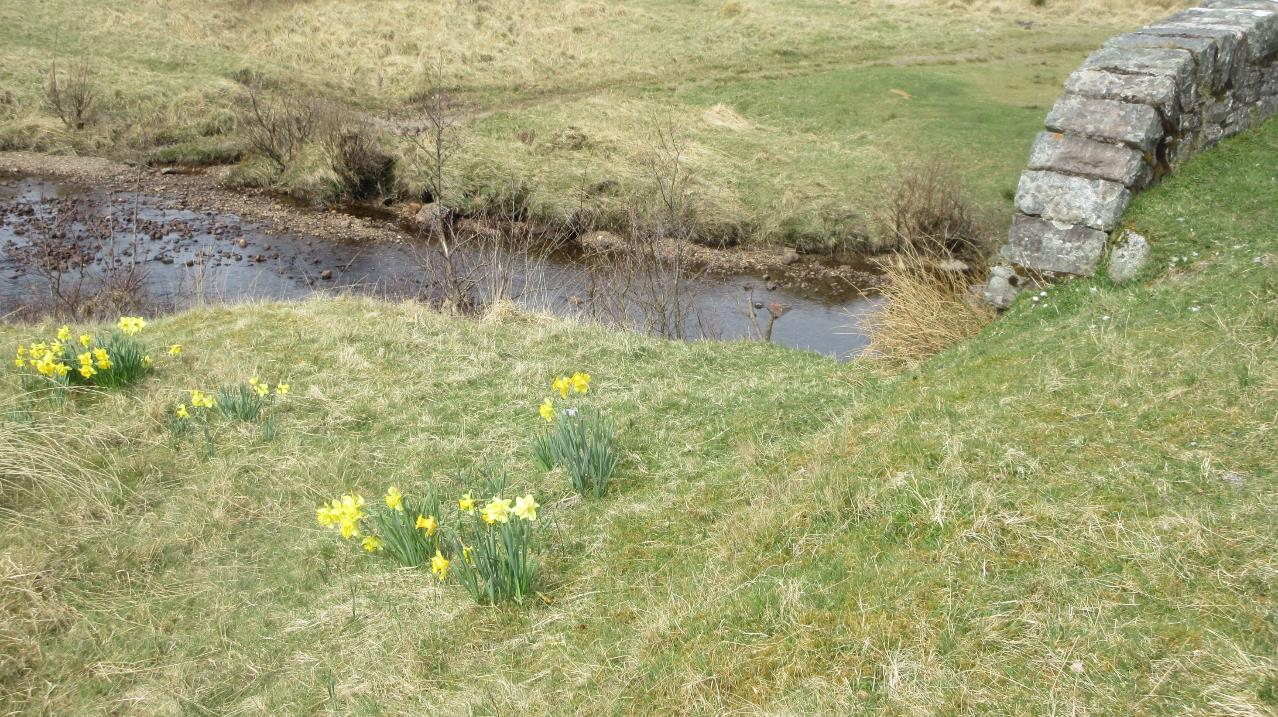 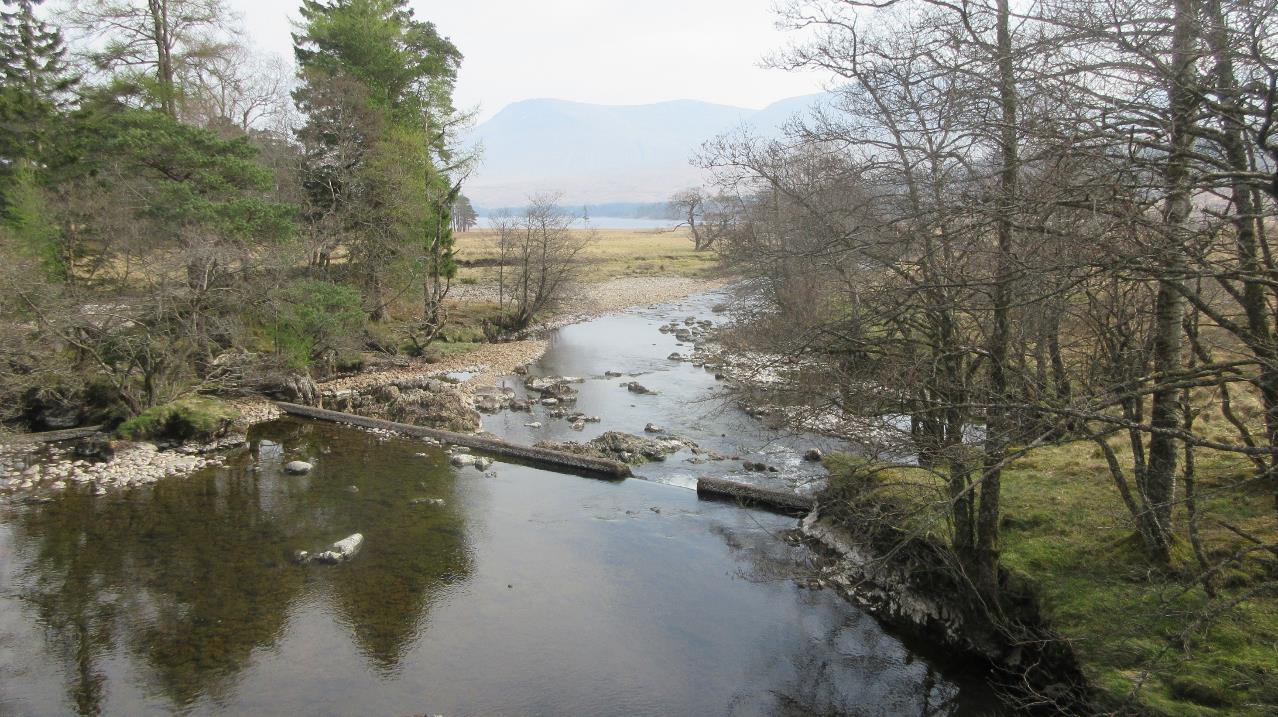 Blick von der Victoria Bridge auf den Allt Bhreacnais
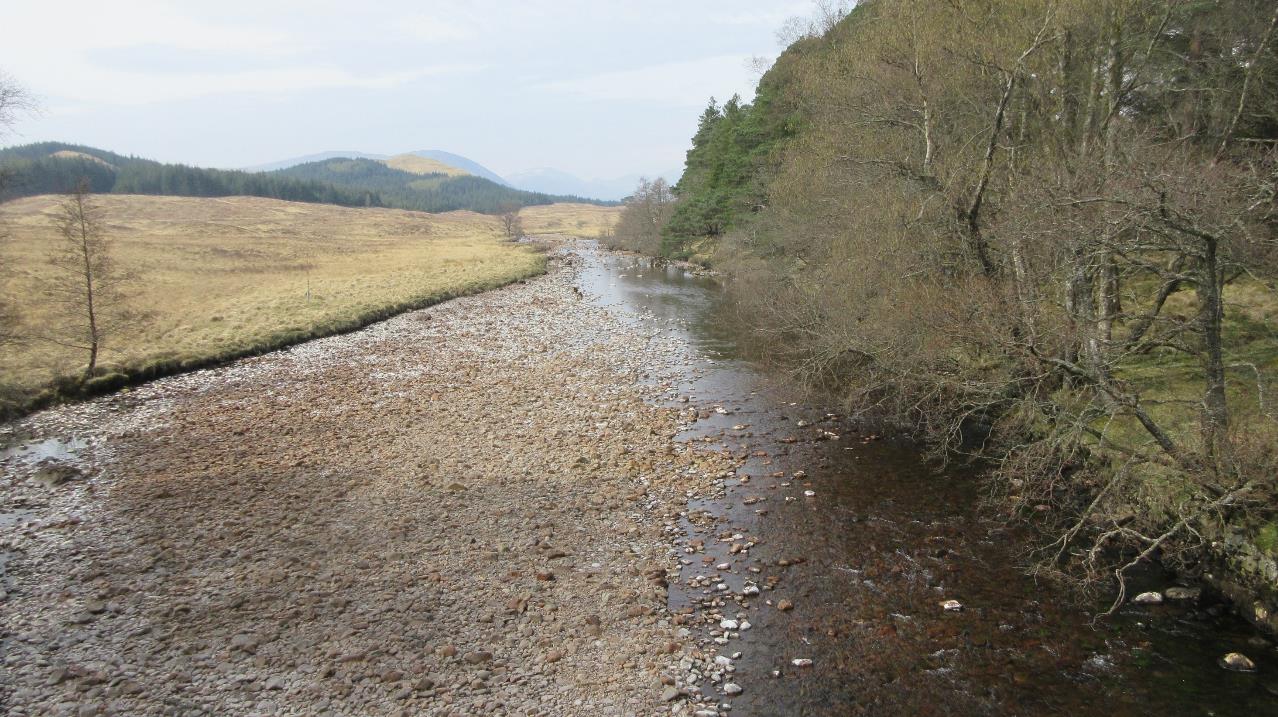 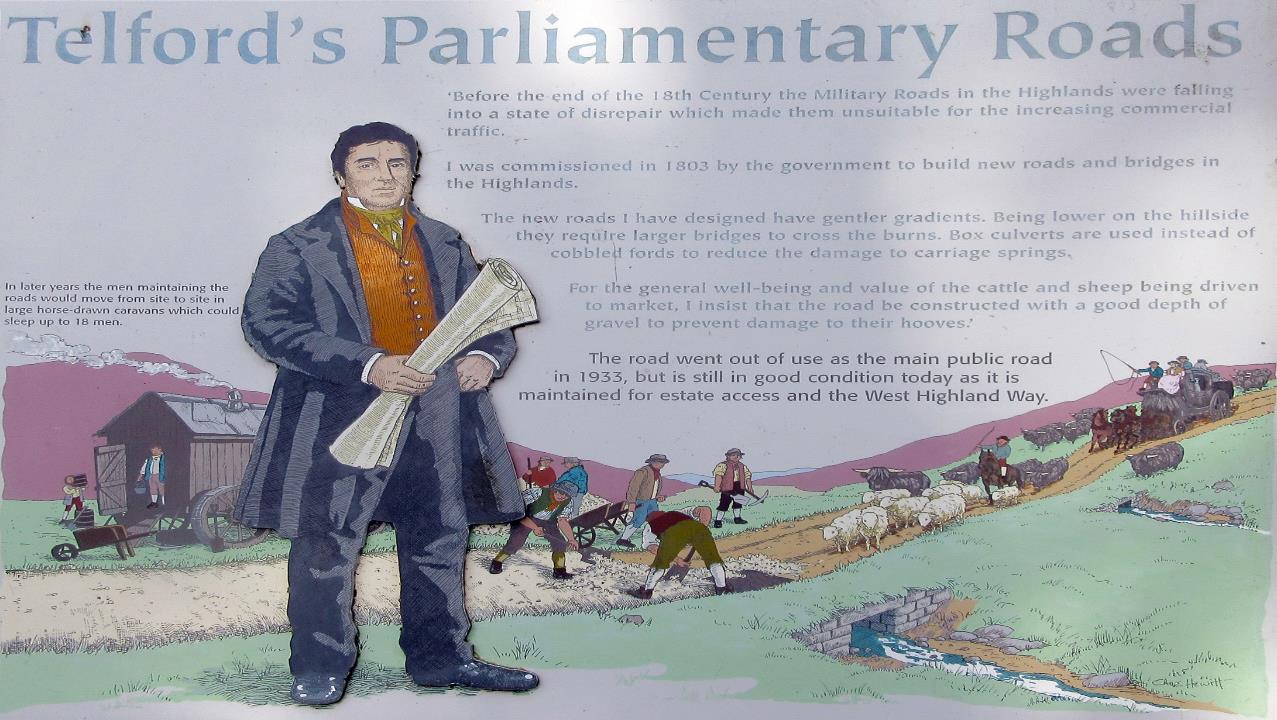 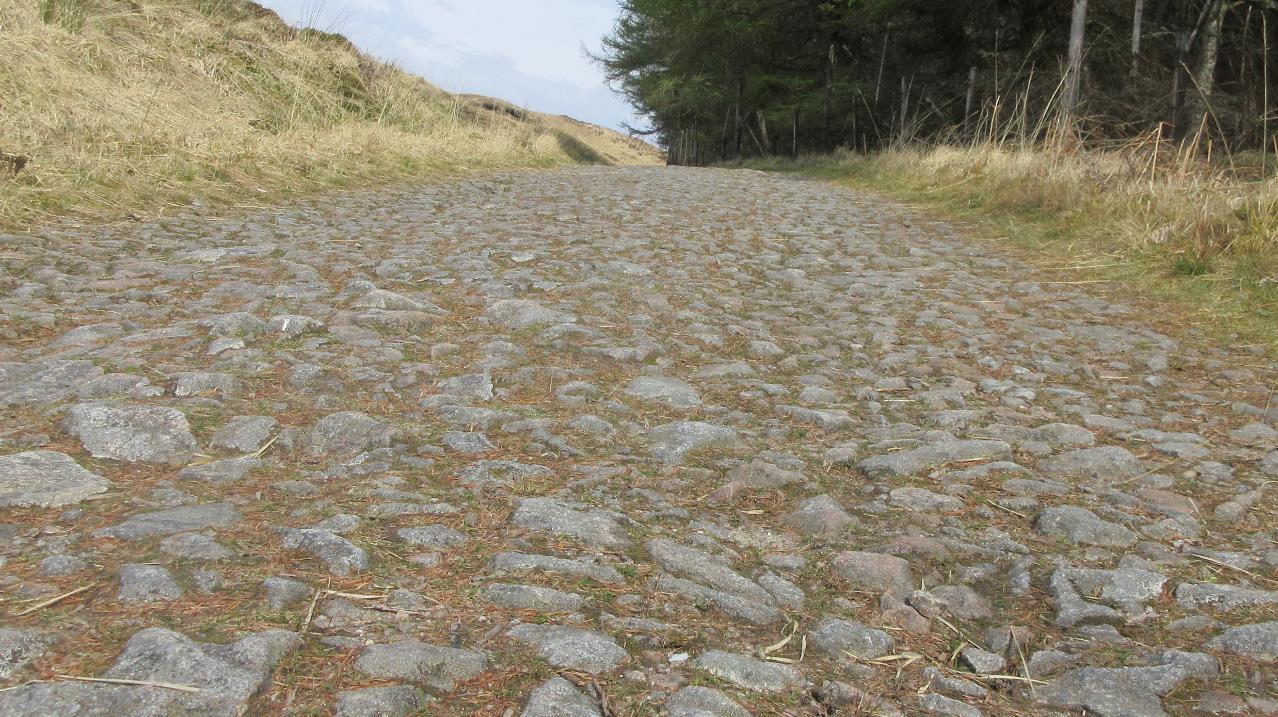 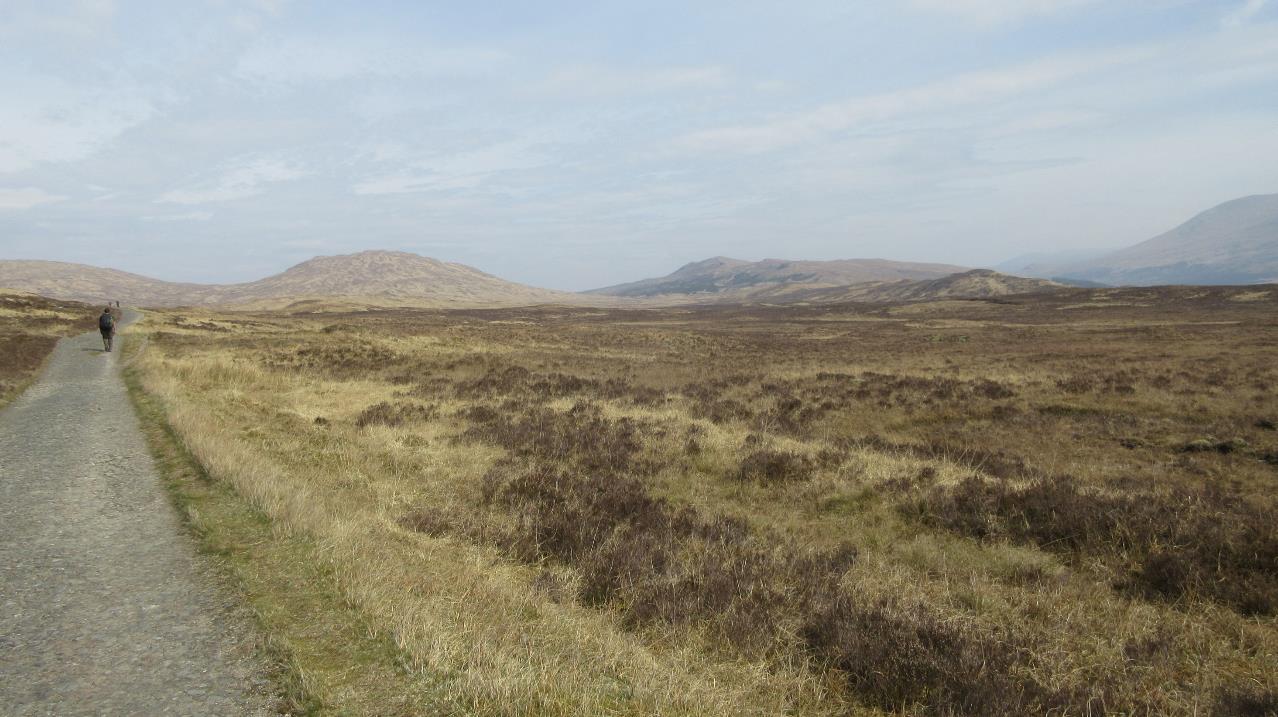 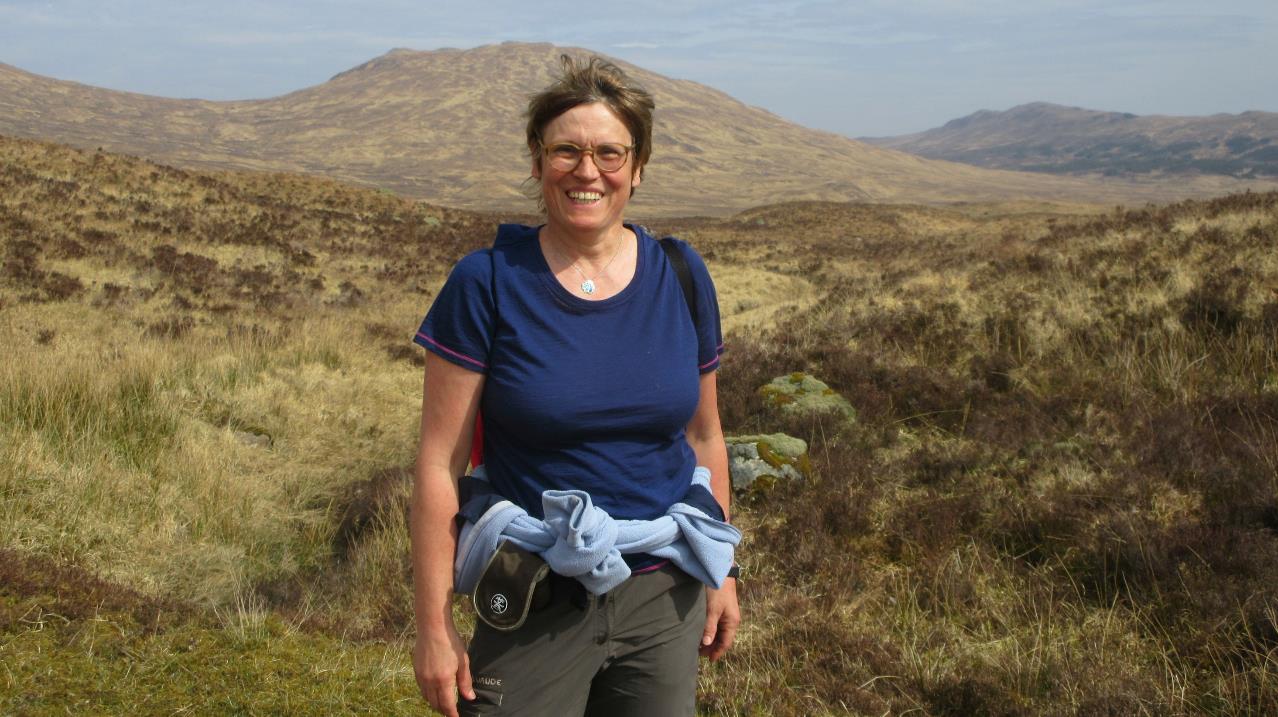 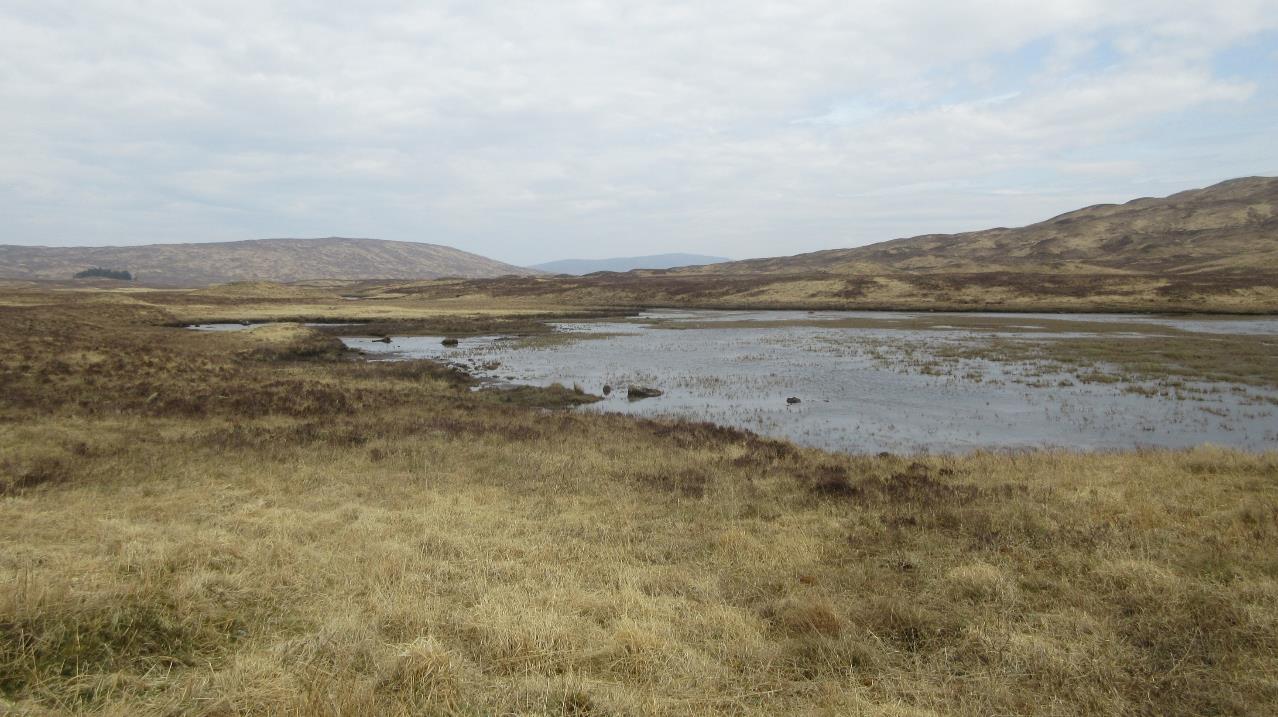 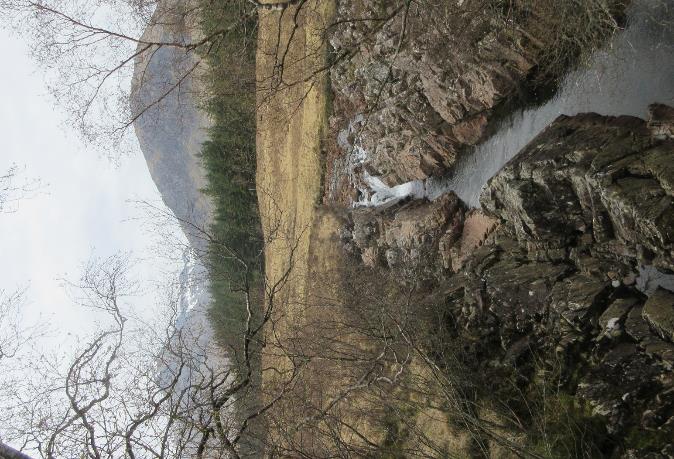 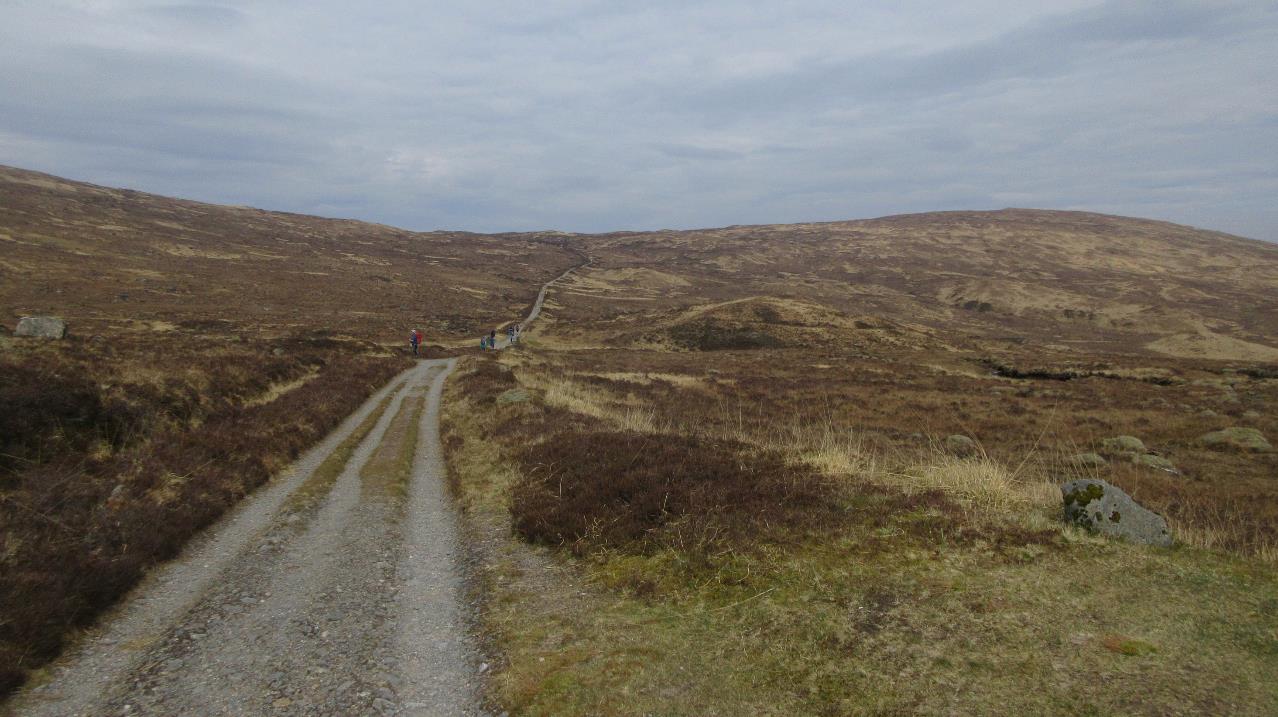 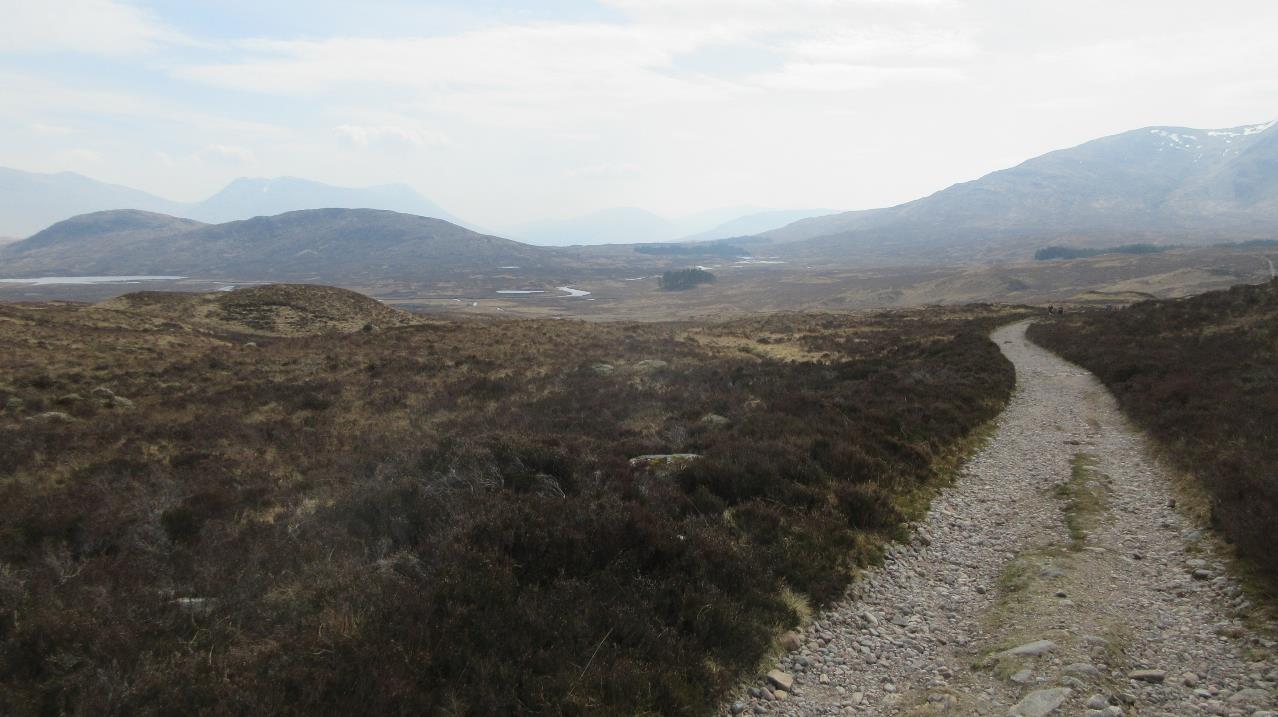 Weg über das Rannoch Moor
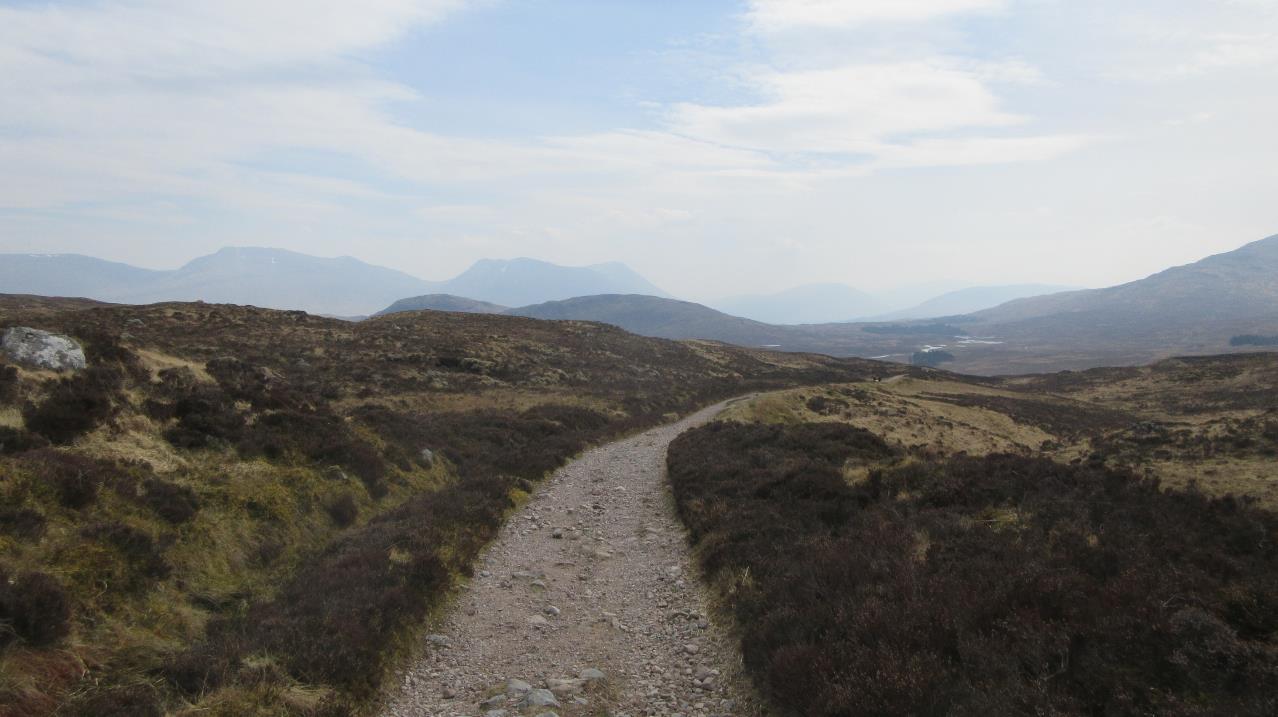 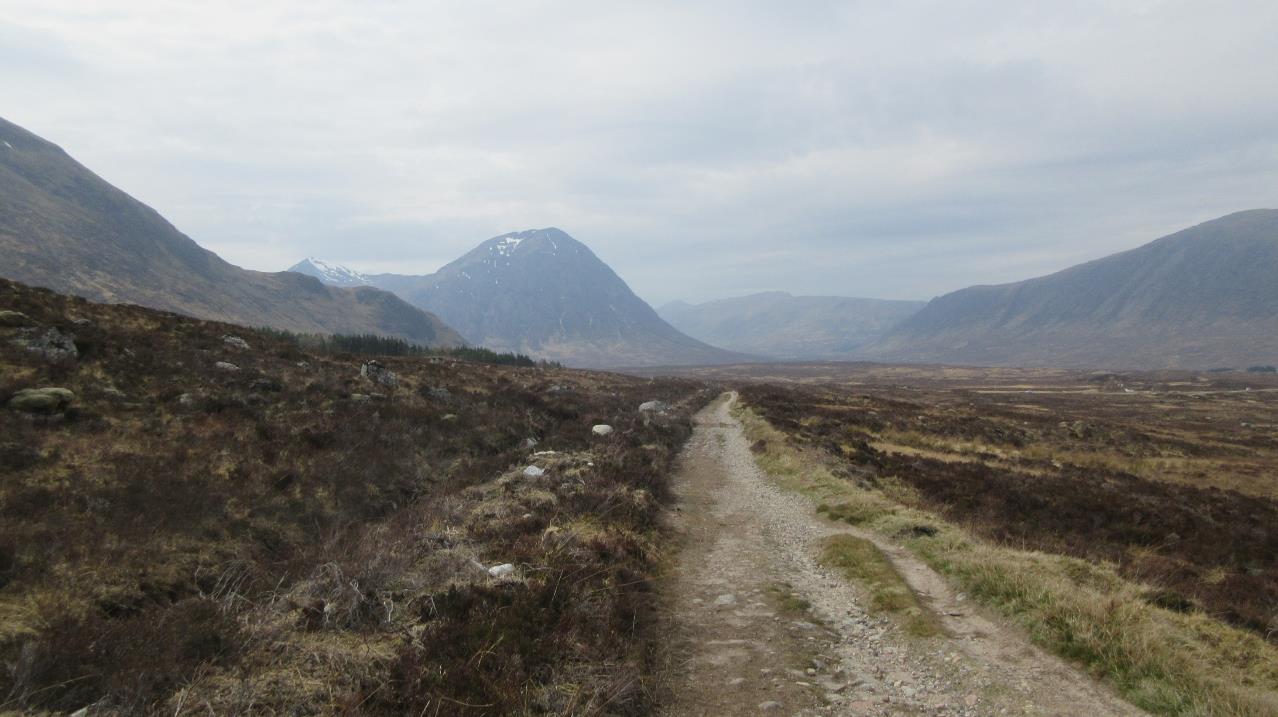 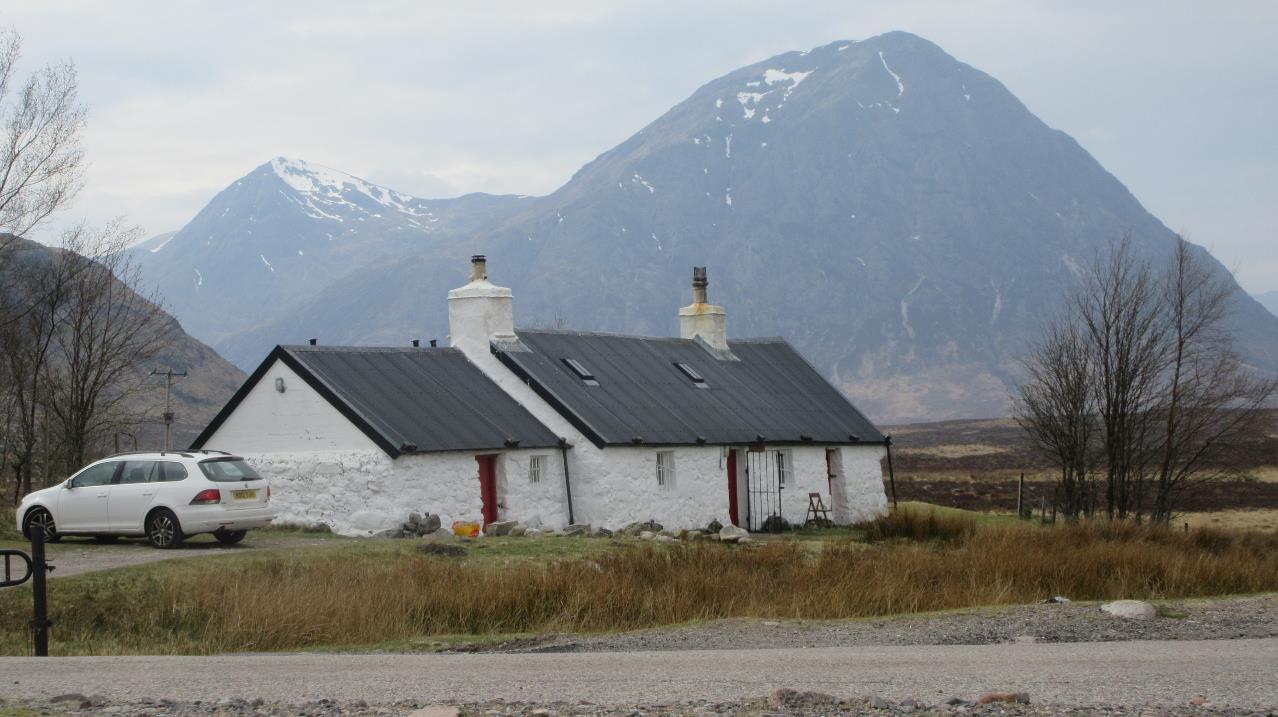 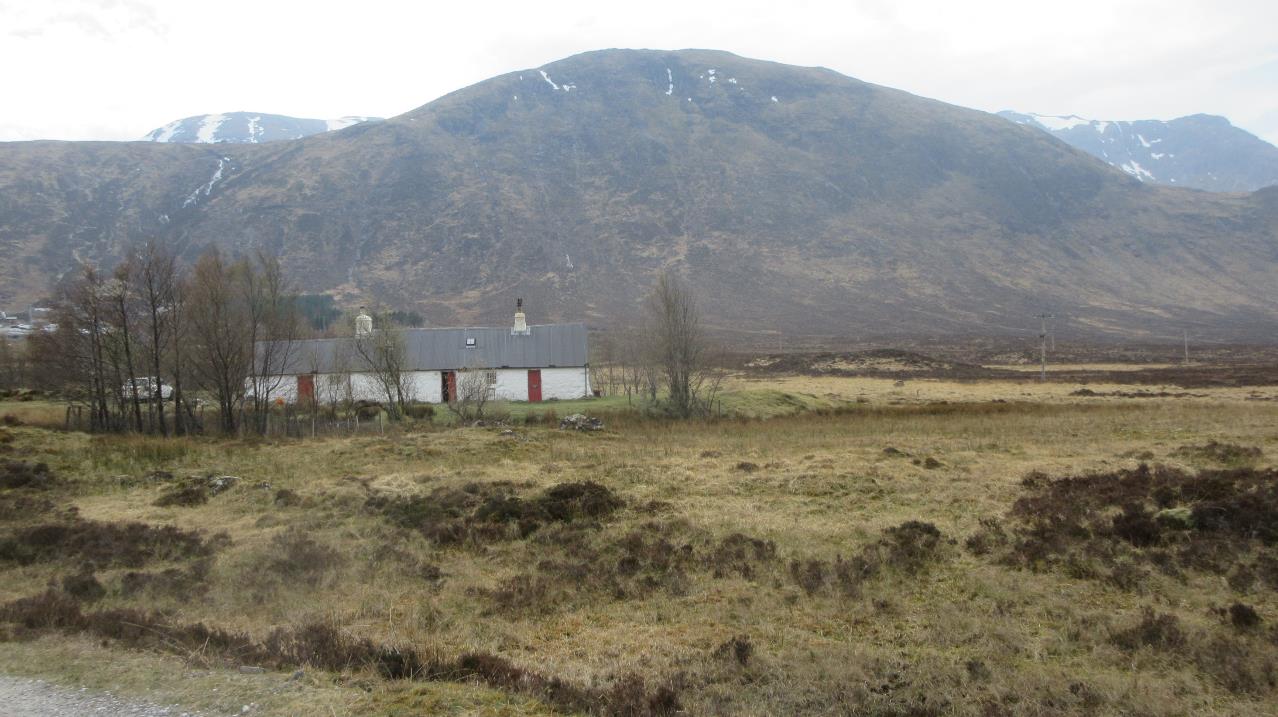 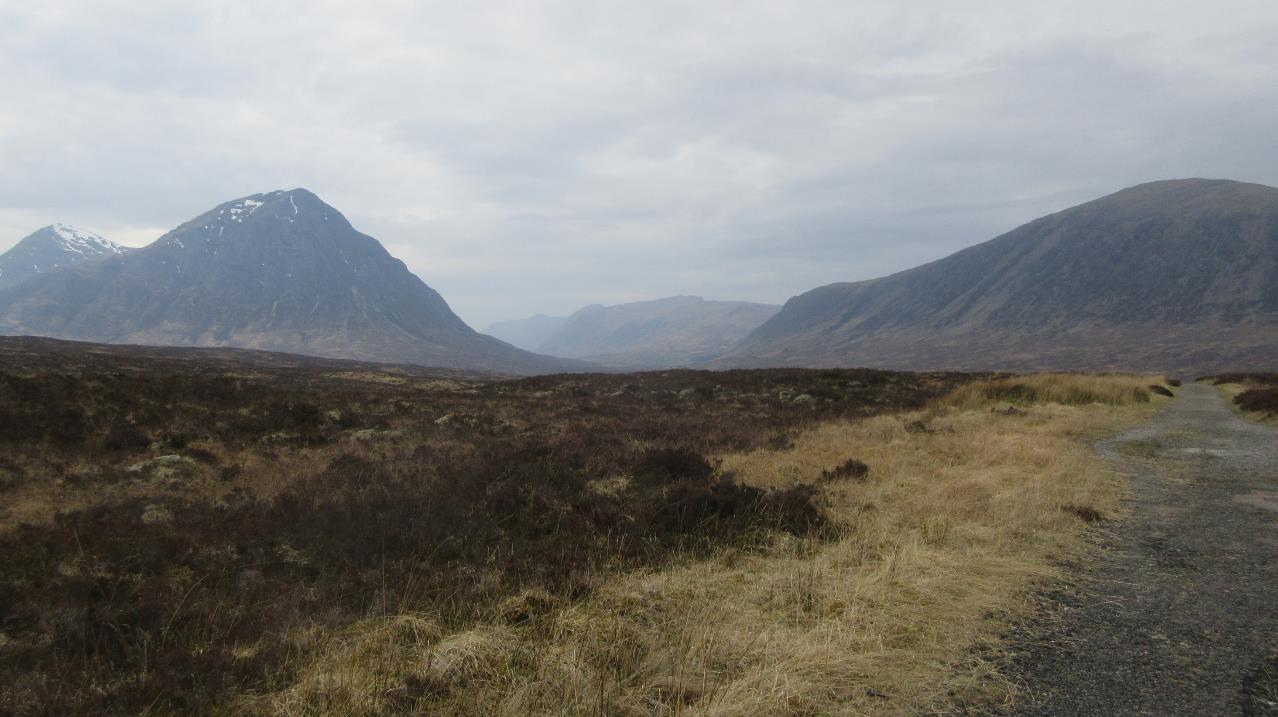 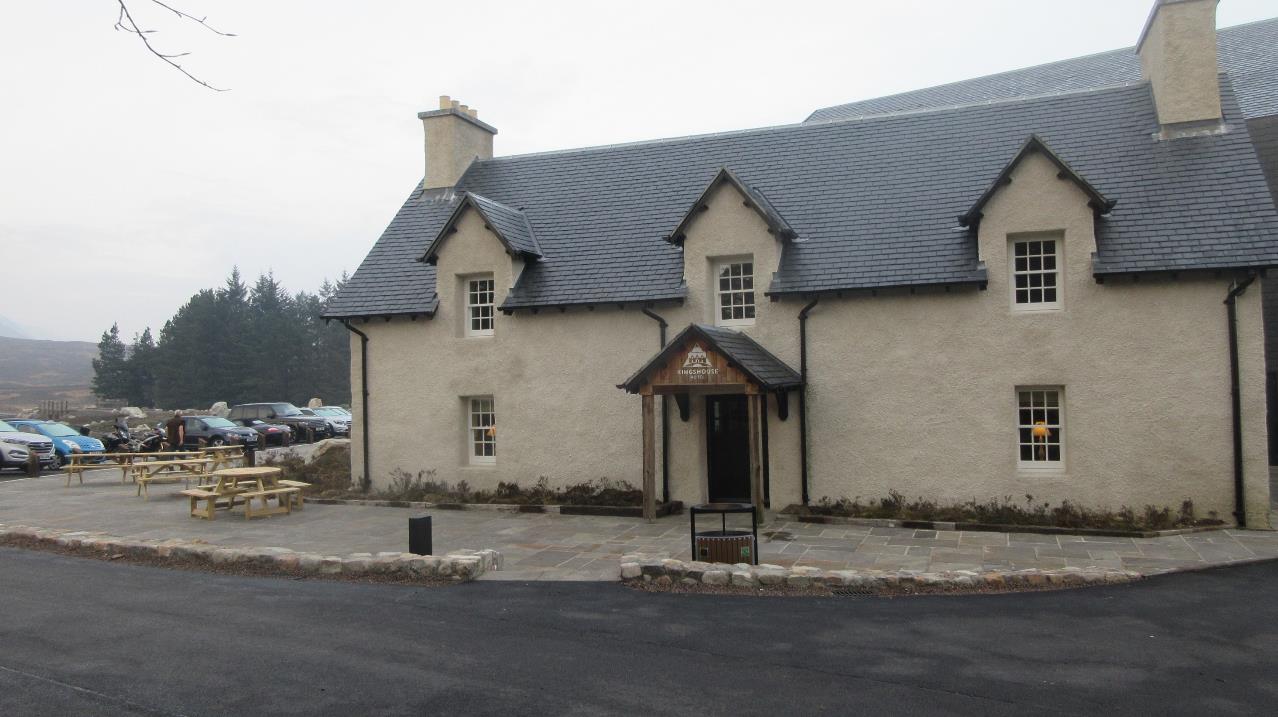 Kingshouse
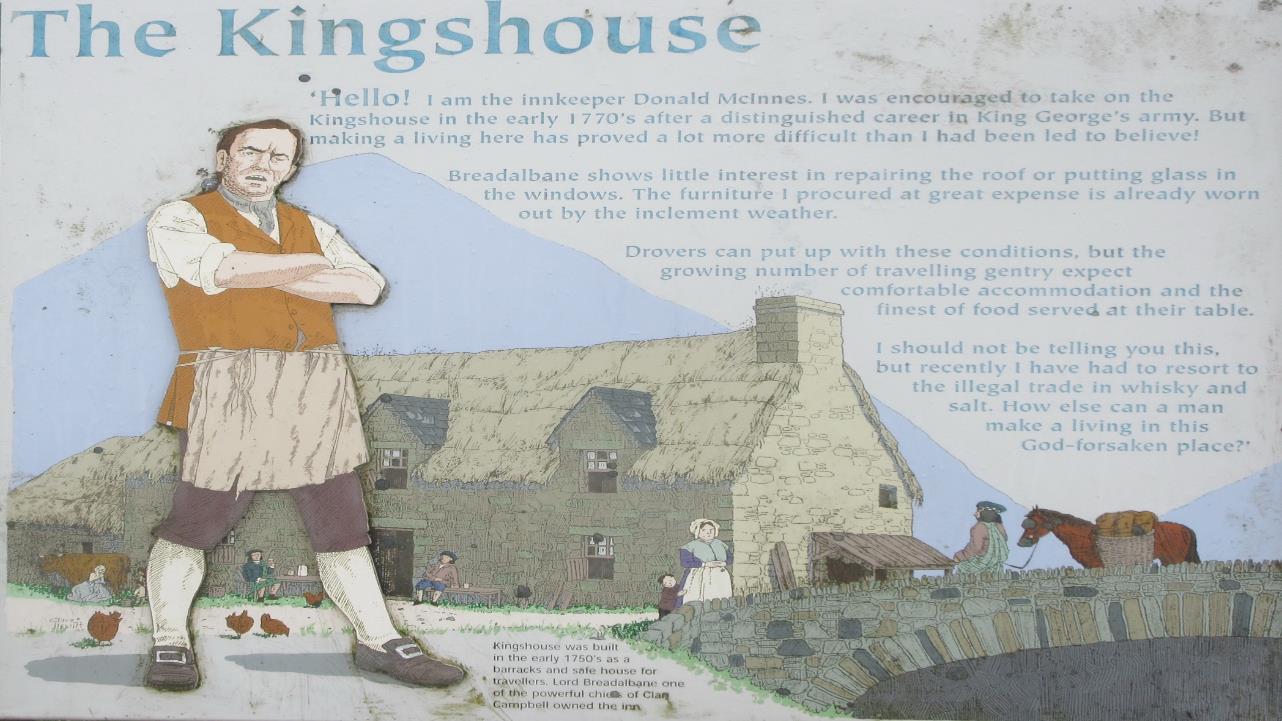 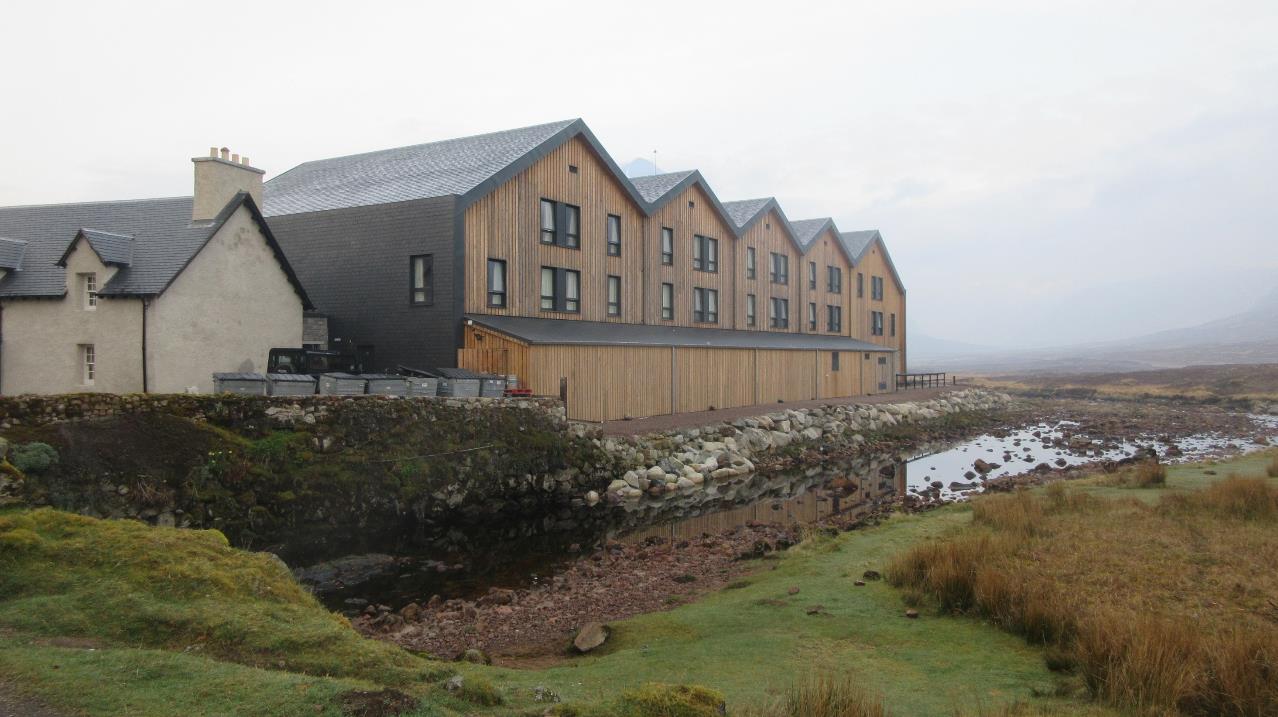 Kingshouse Hotel
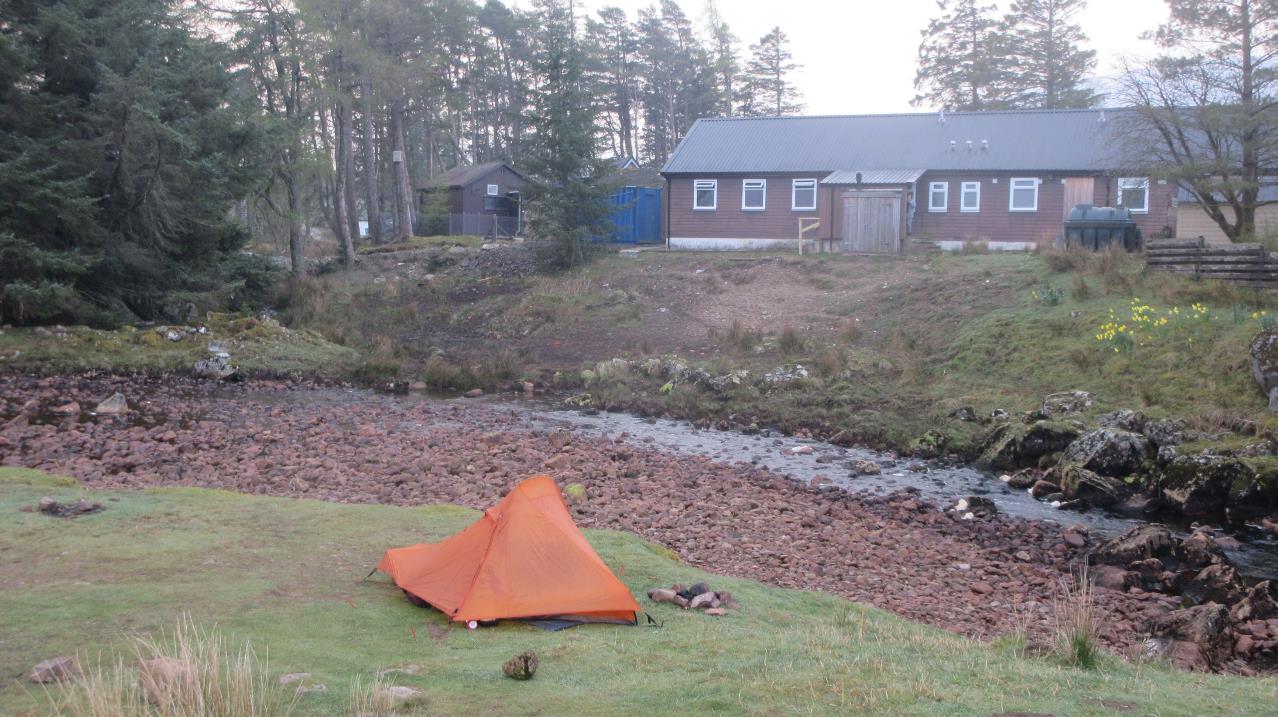 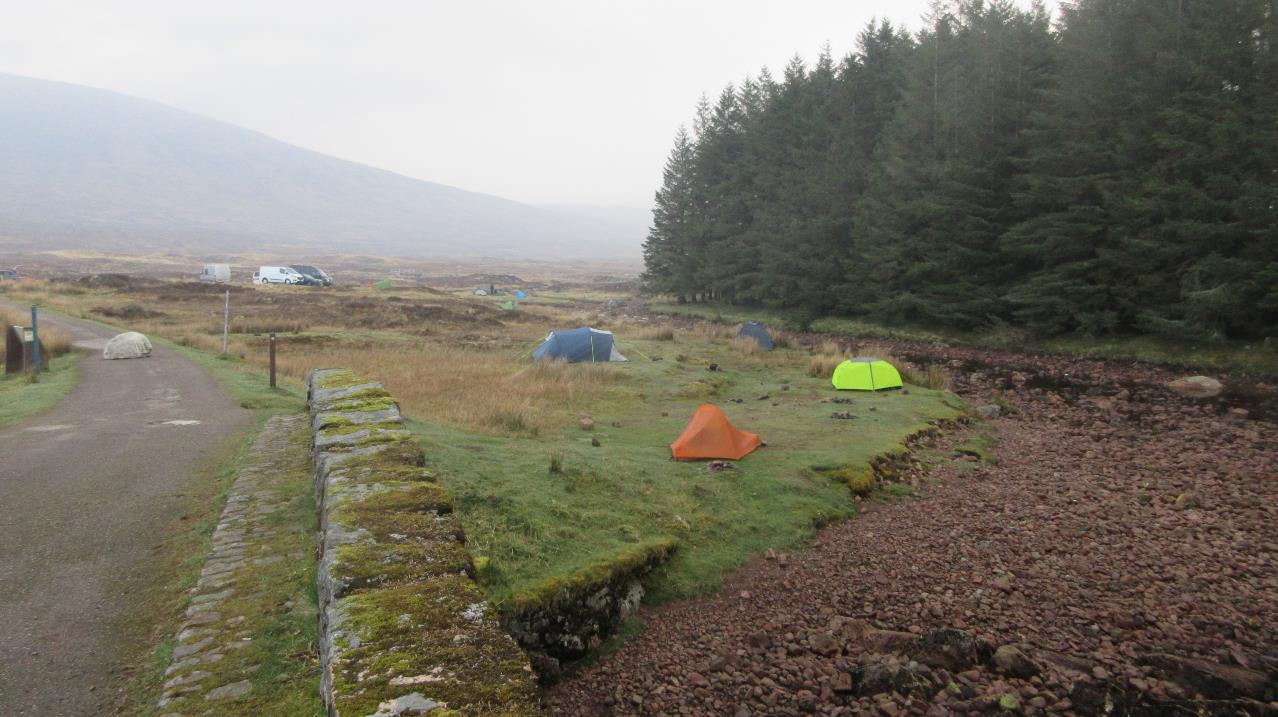 6. Tag
vom Kingshouse aus 
auf den Stob Dearg (1021m), 15 km
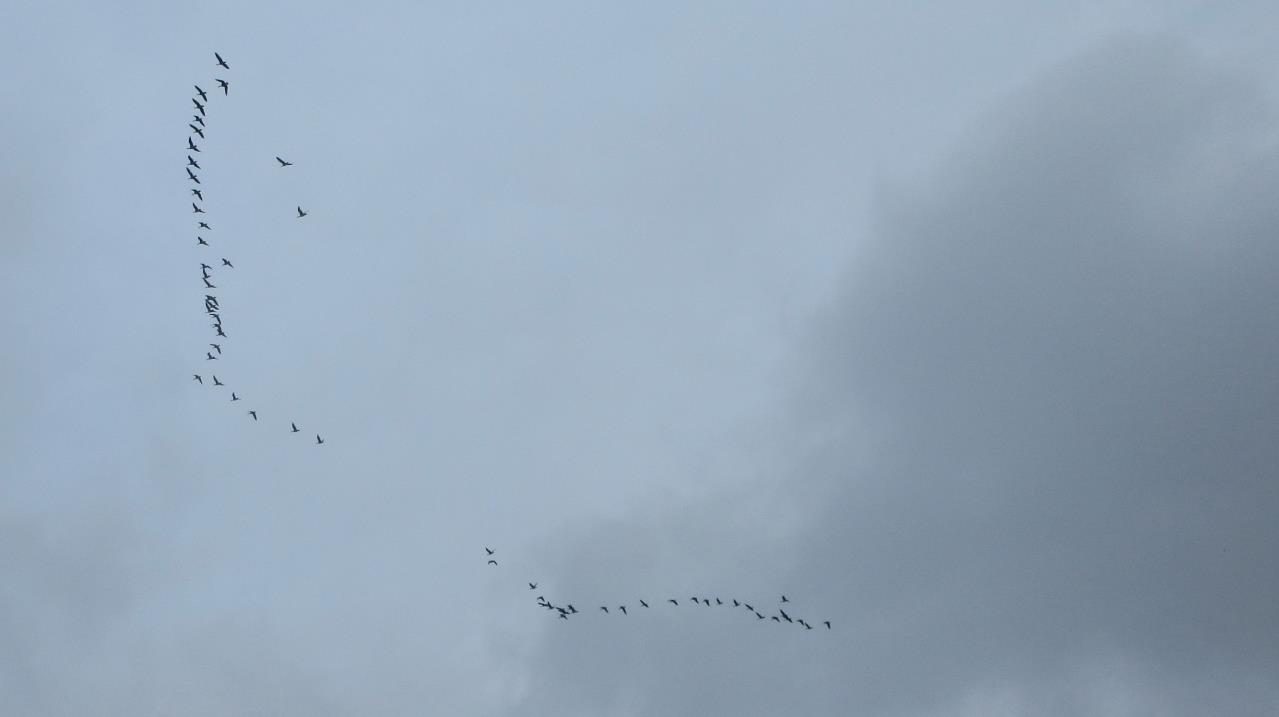 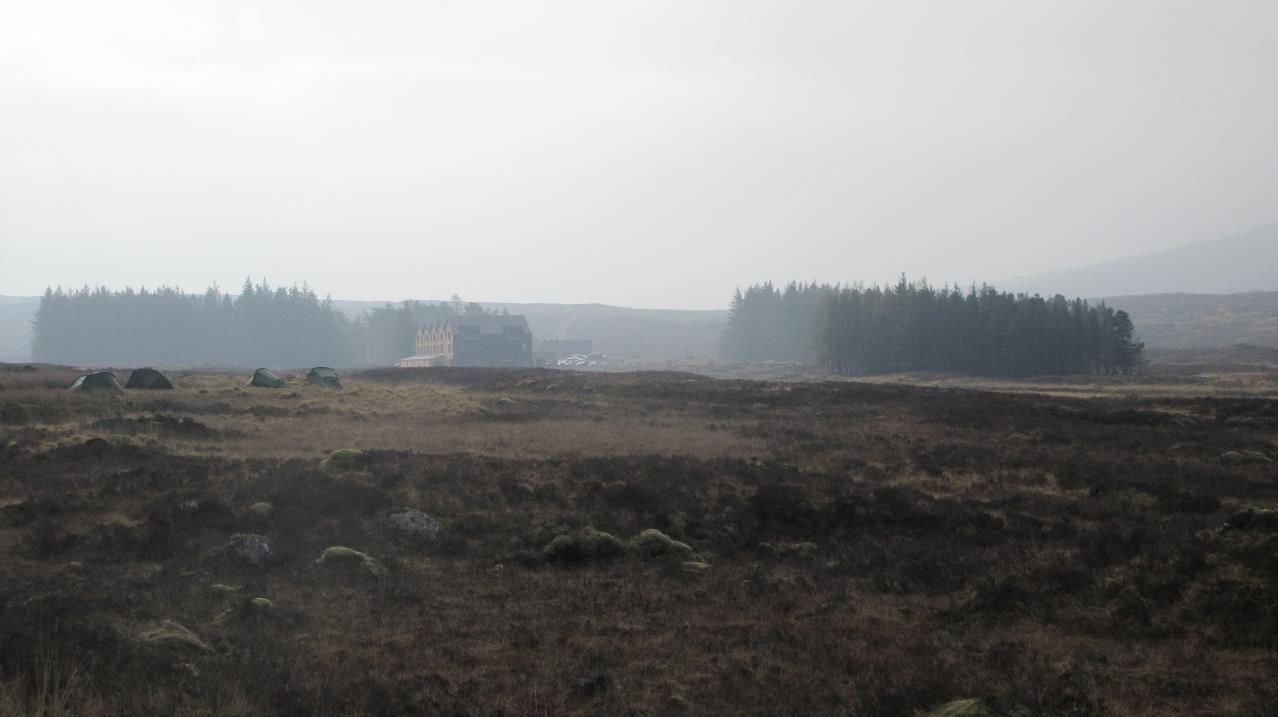 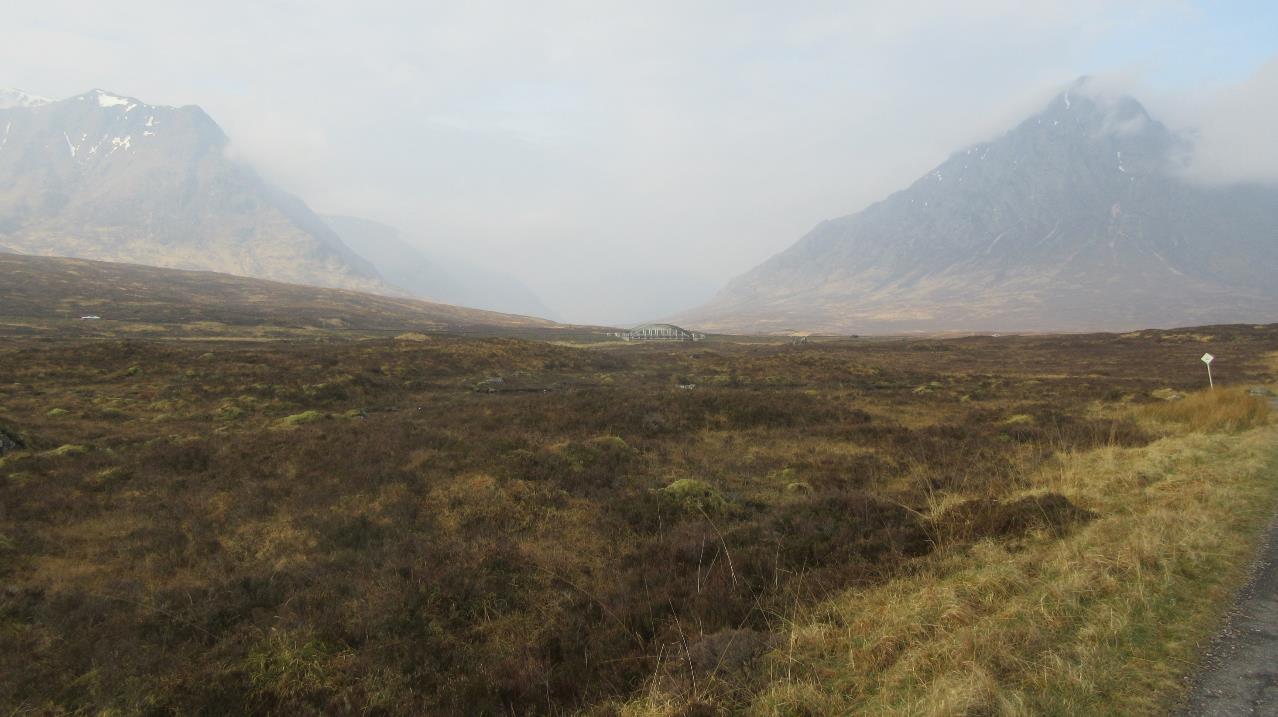 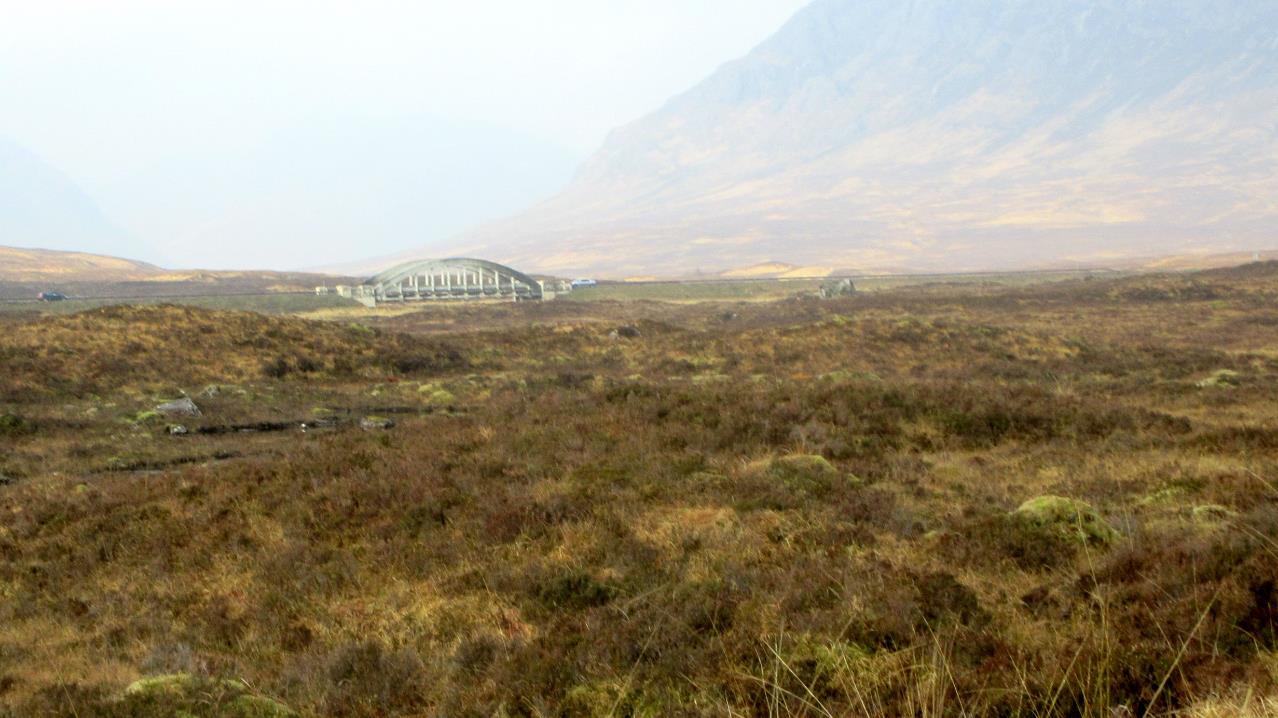 Brücke über den River Etive
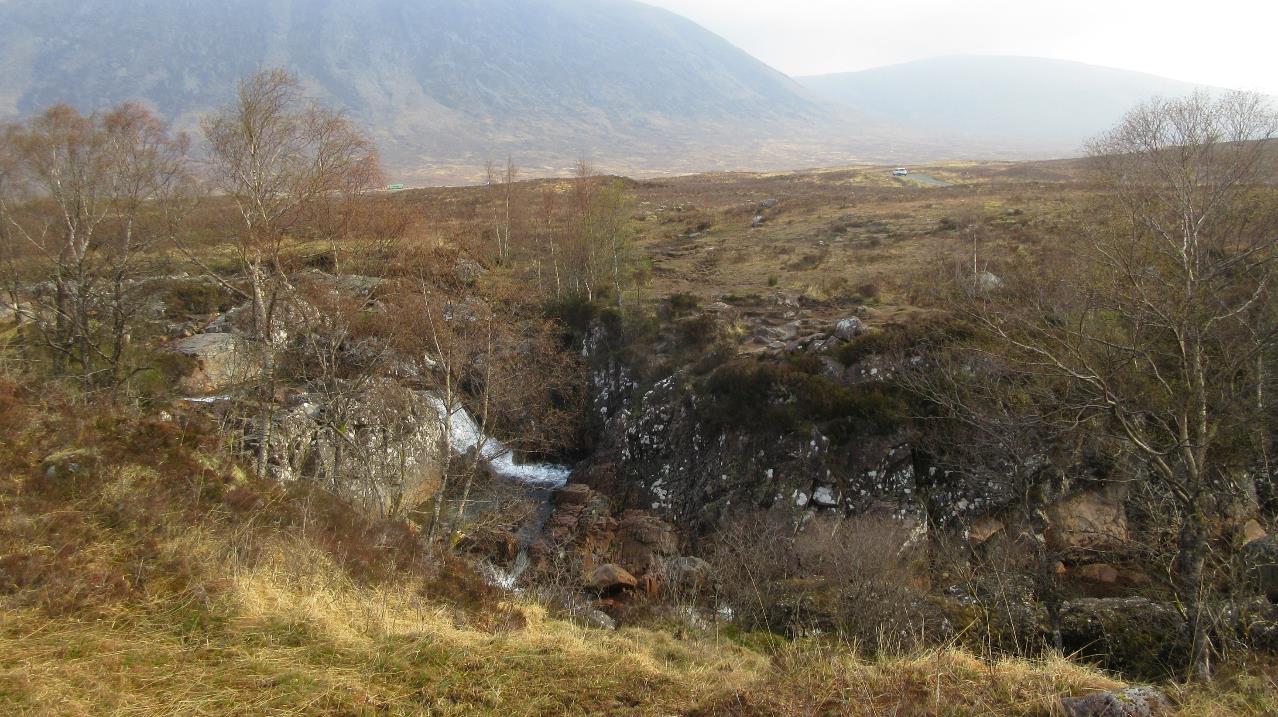 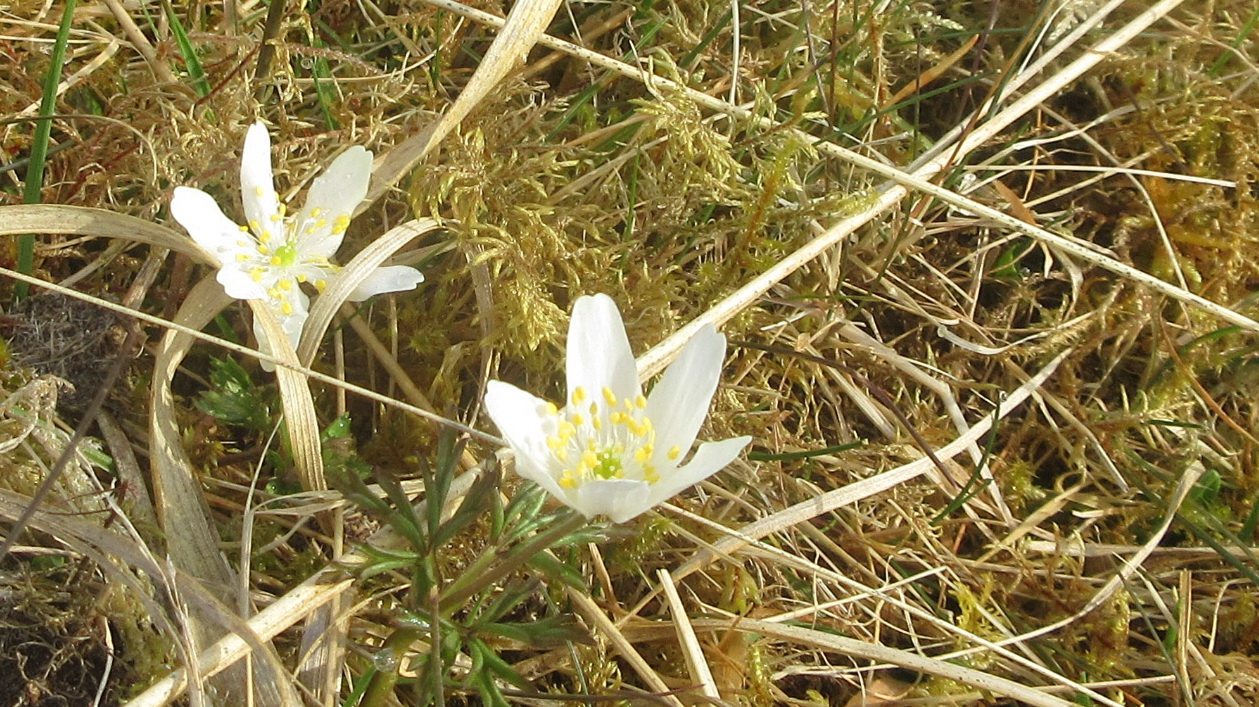 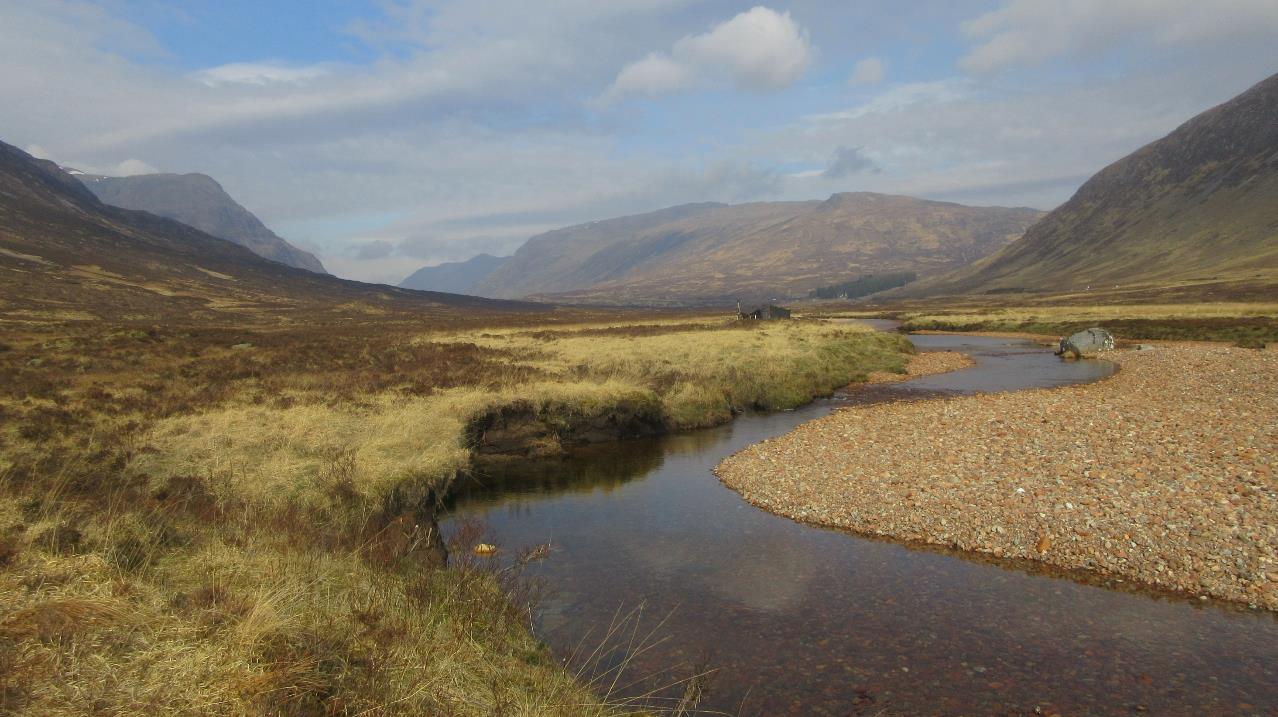 Am River Coupall entlang
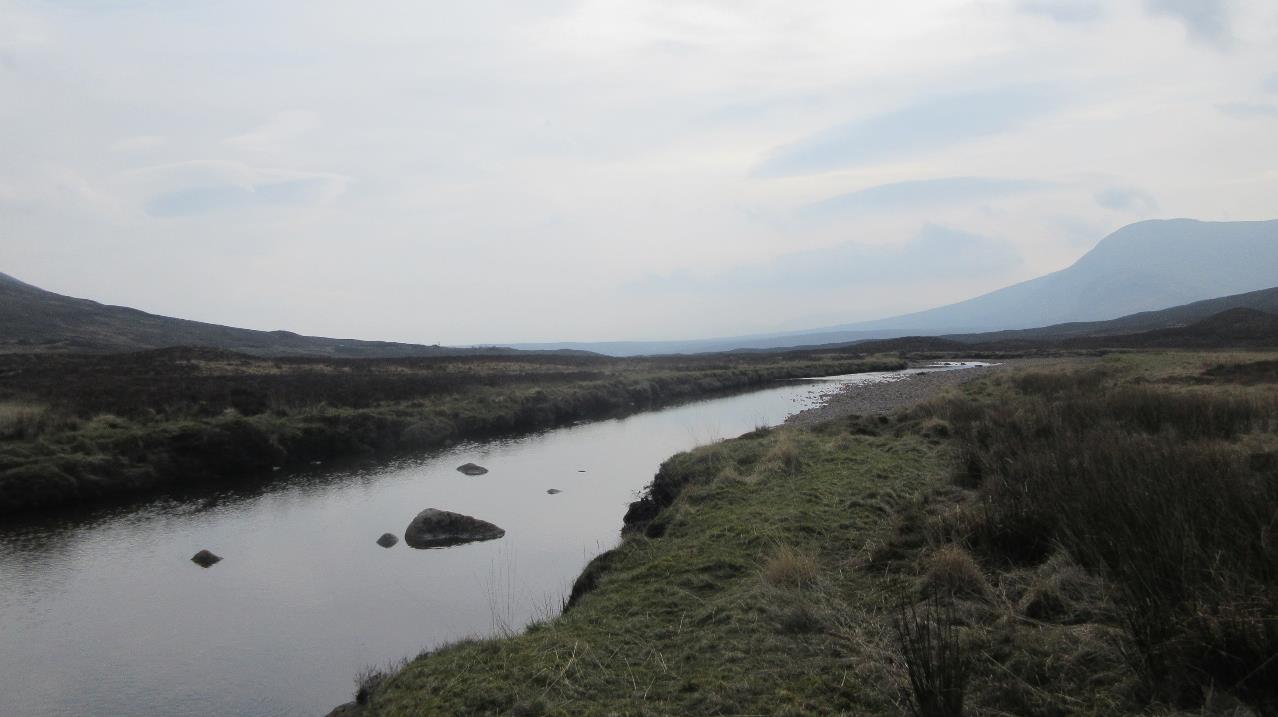 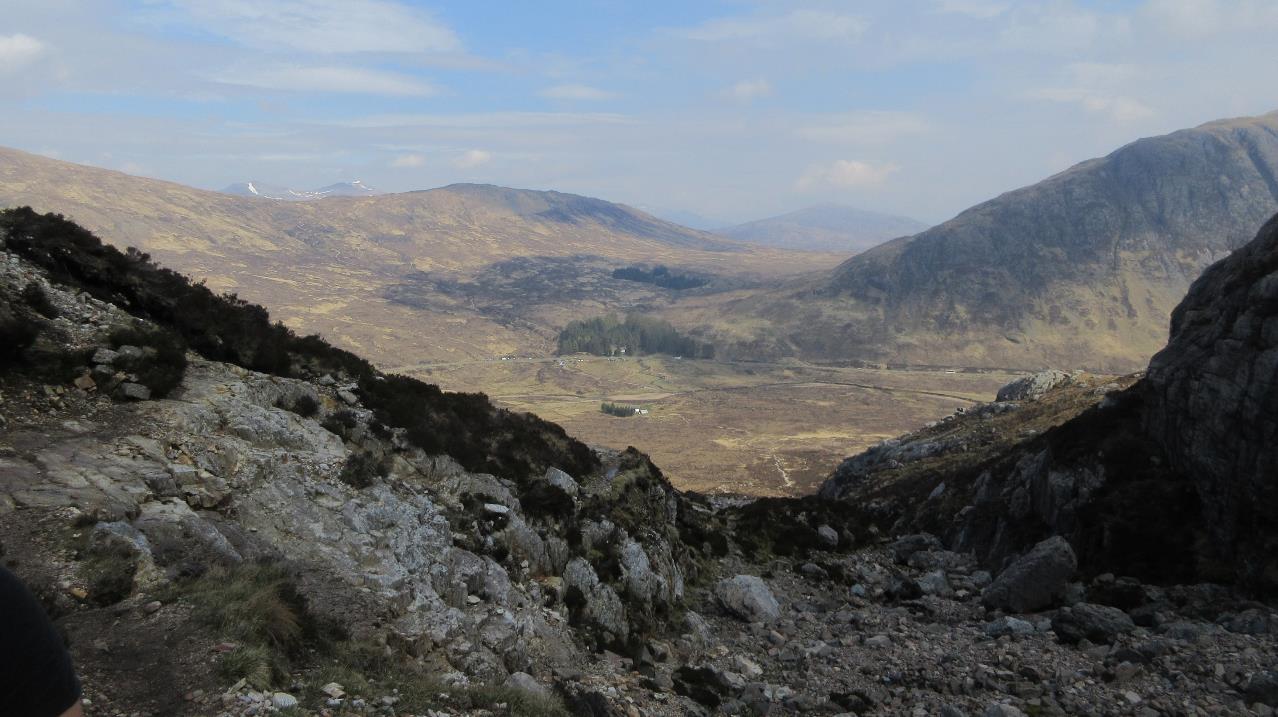 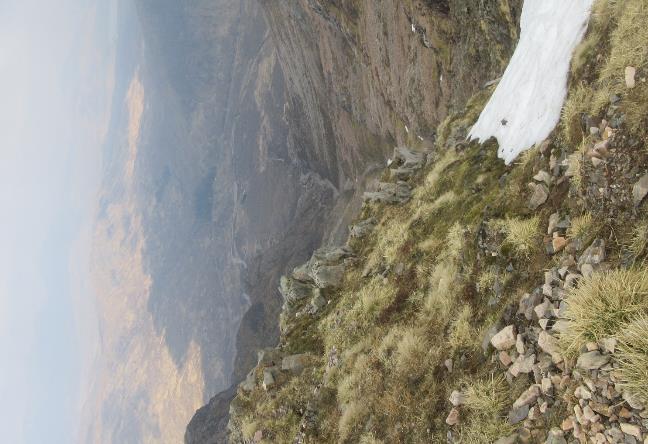 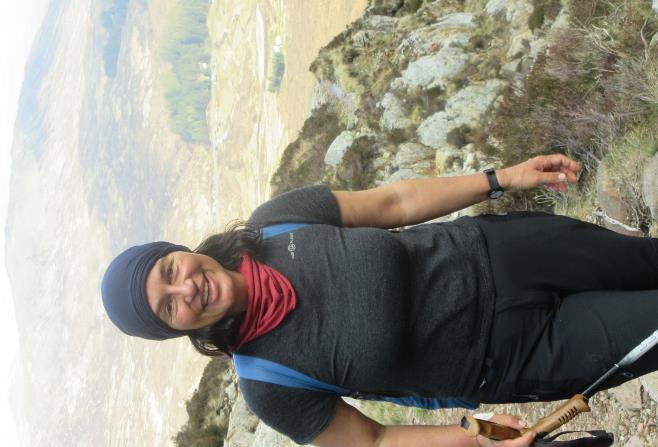 Mit Karin aus Bayern auf den Stob Dearg
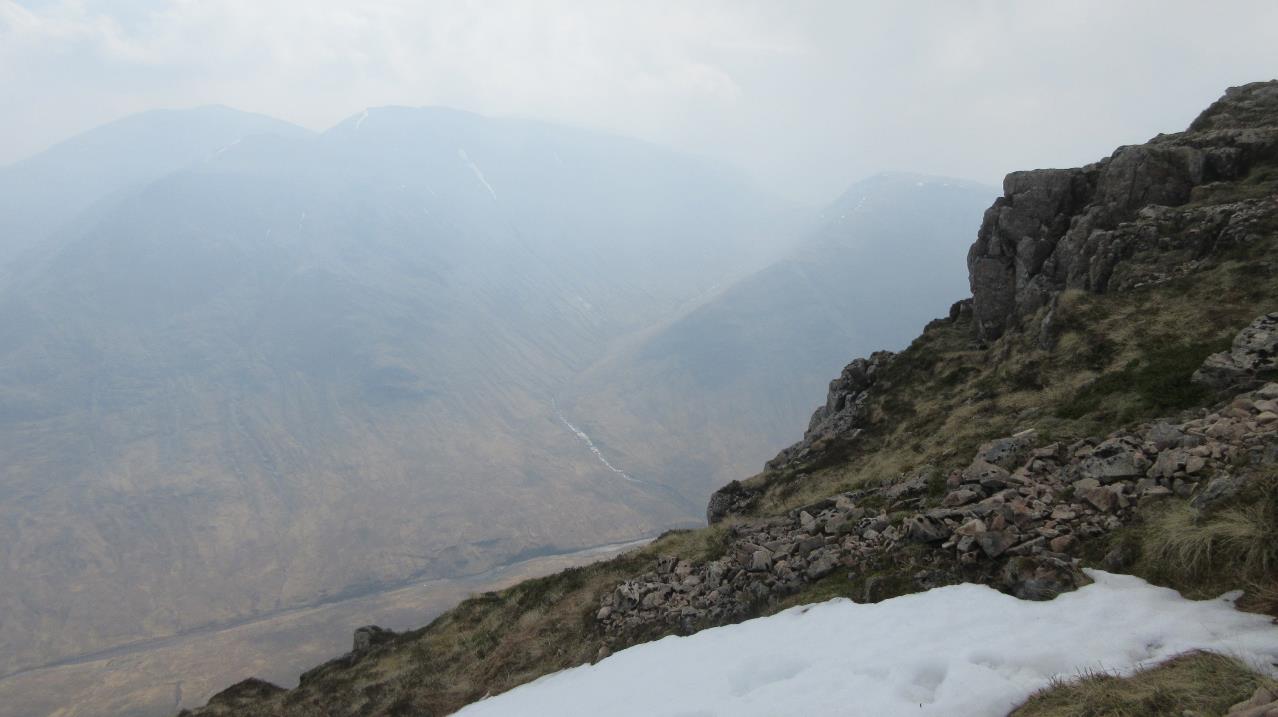 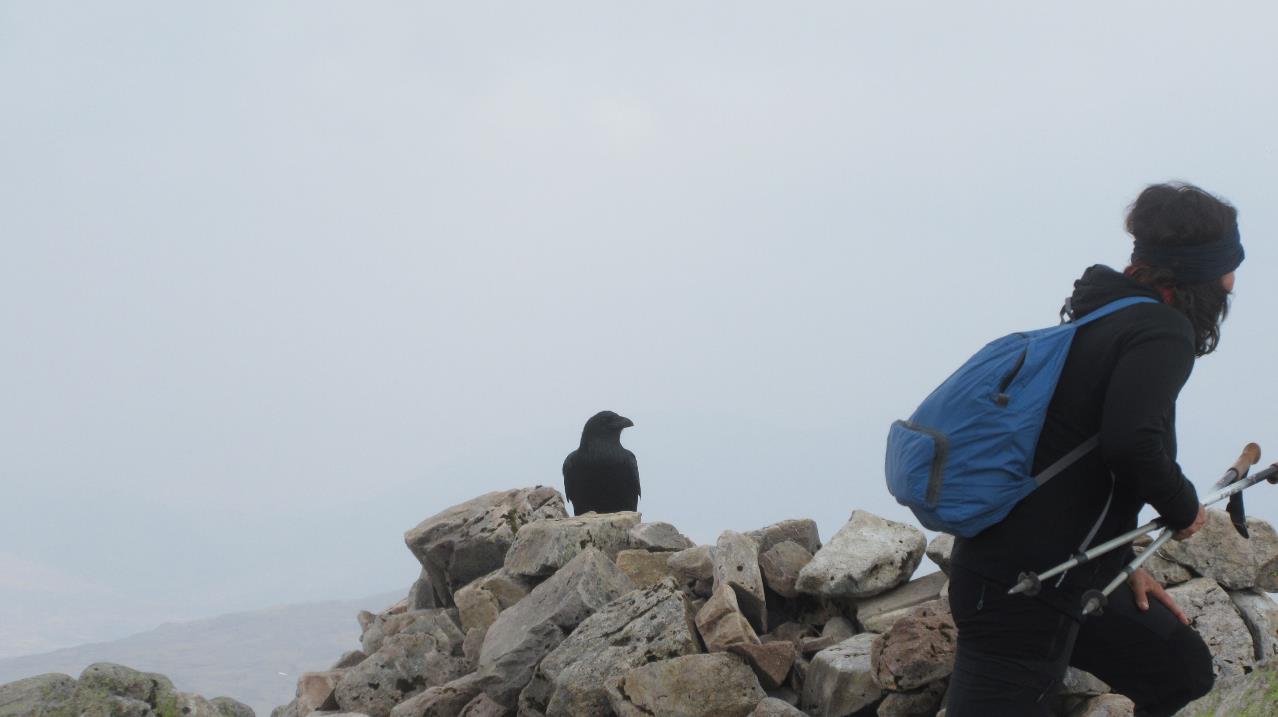 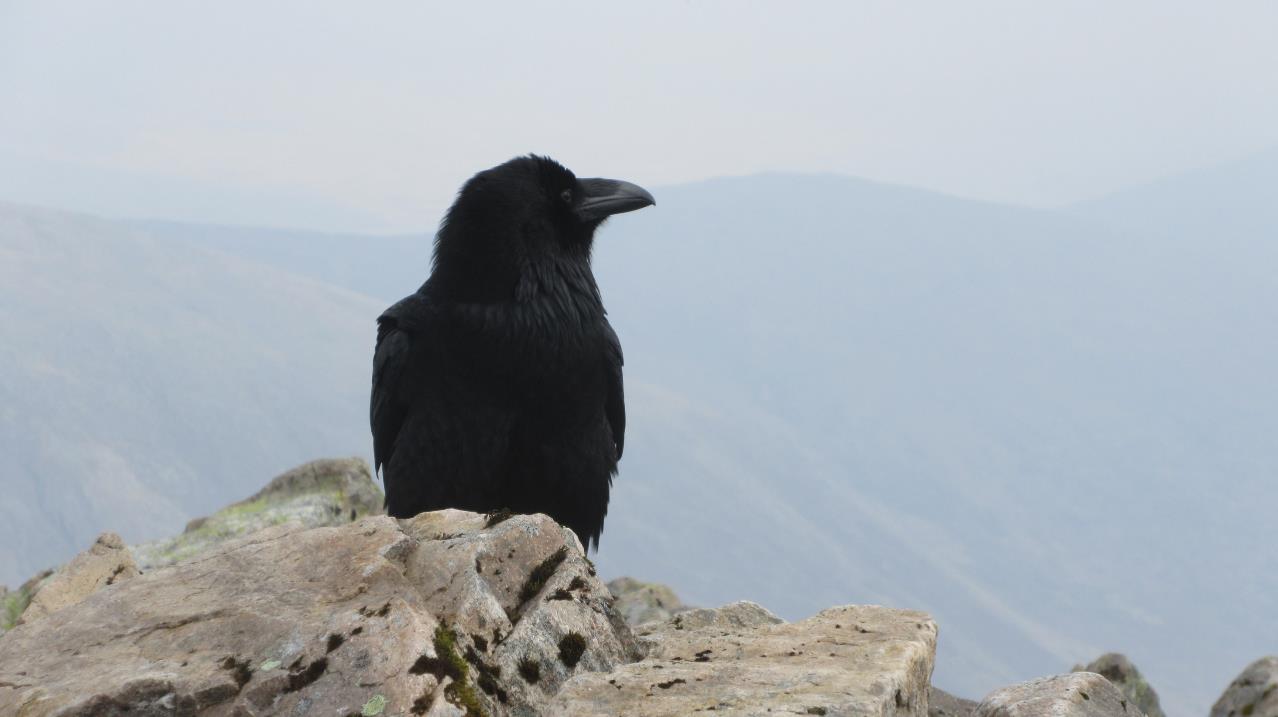 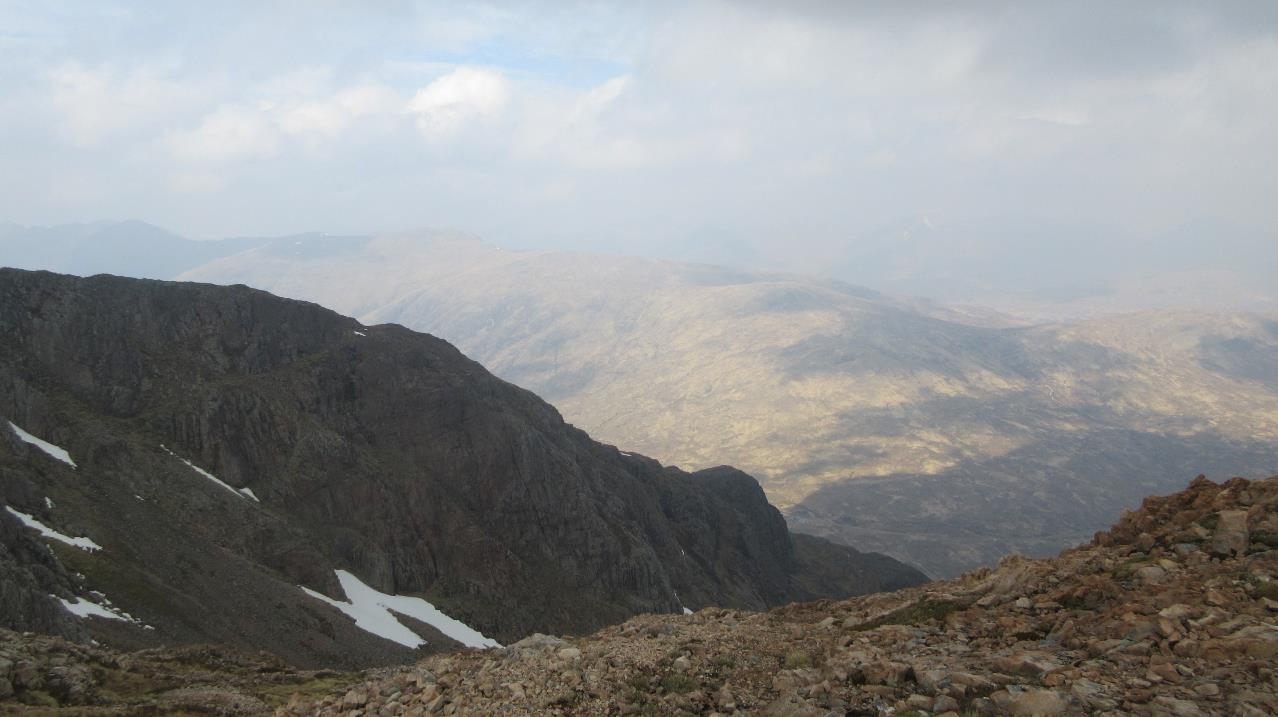 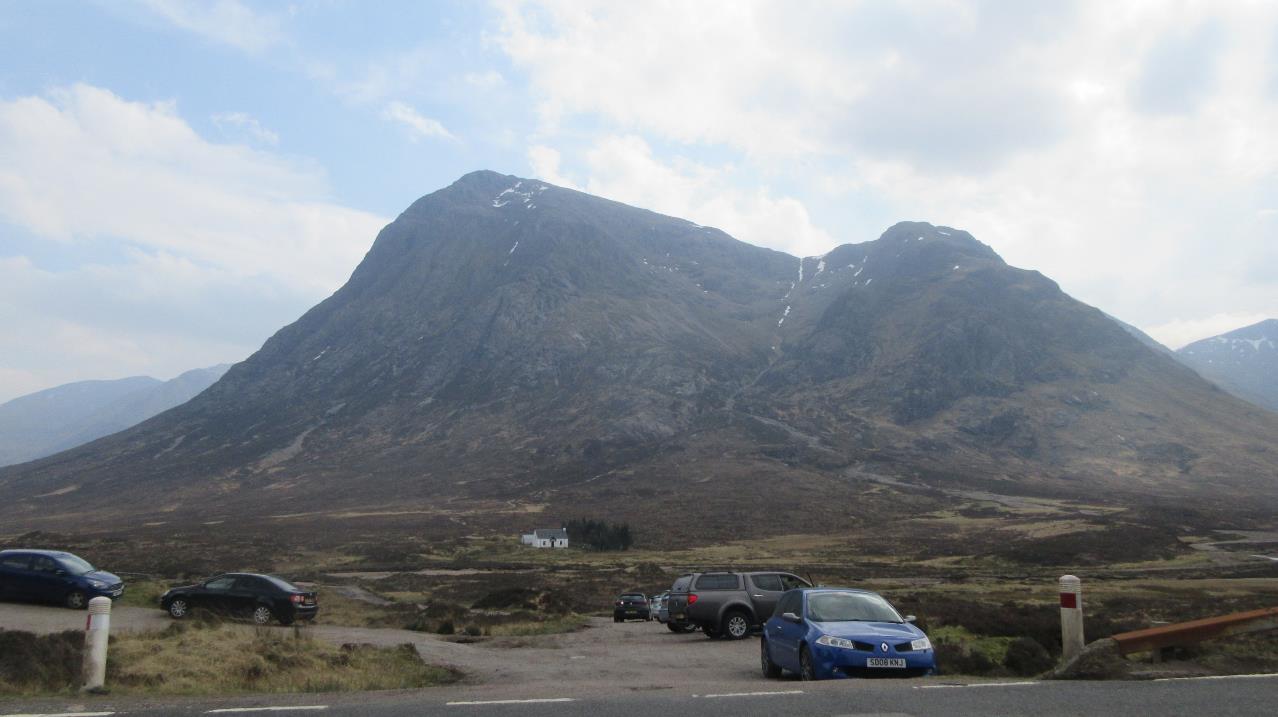 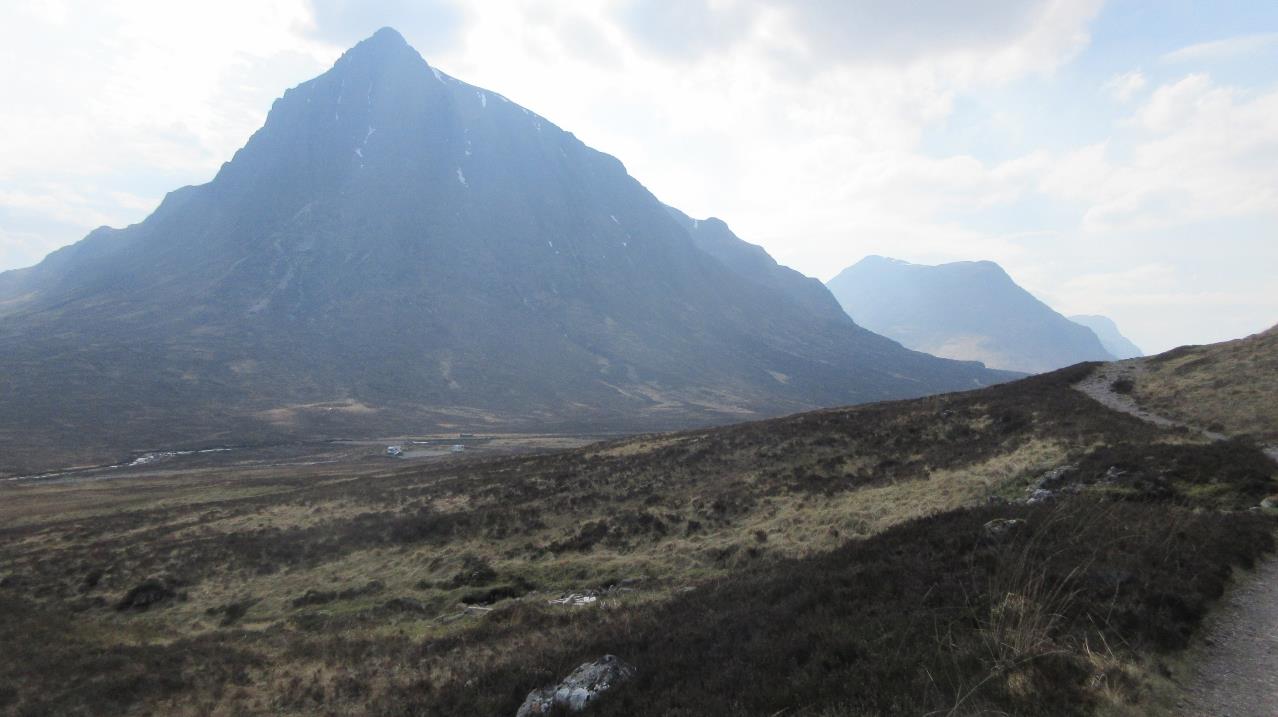 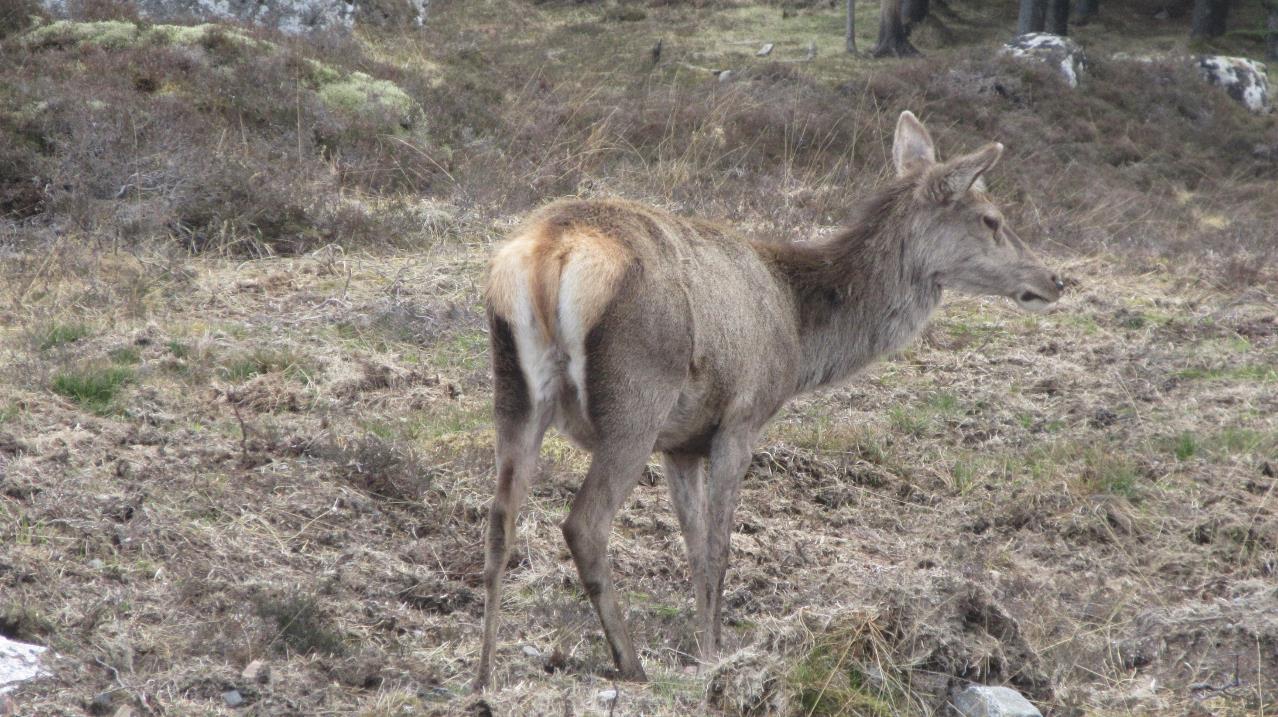 zahme Hirsche am Kingshouse
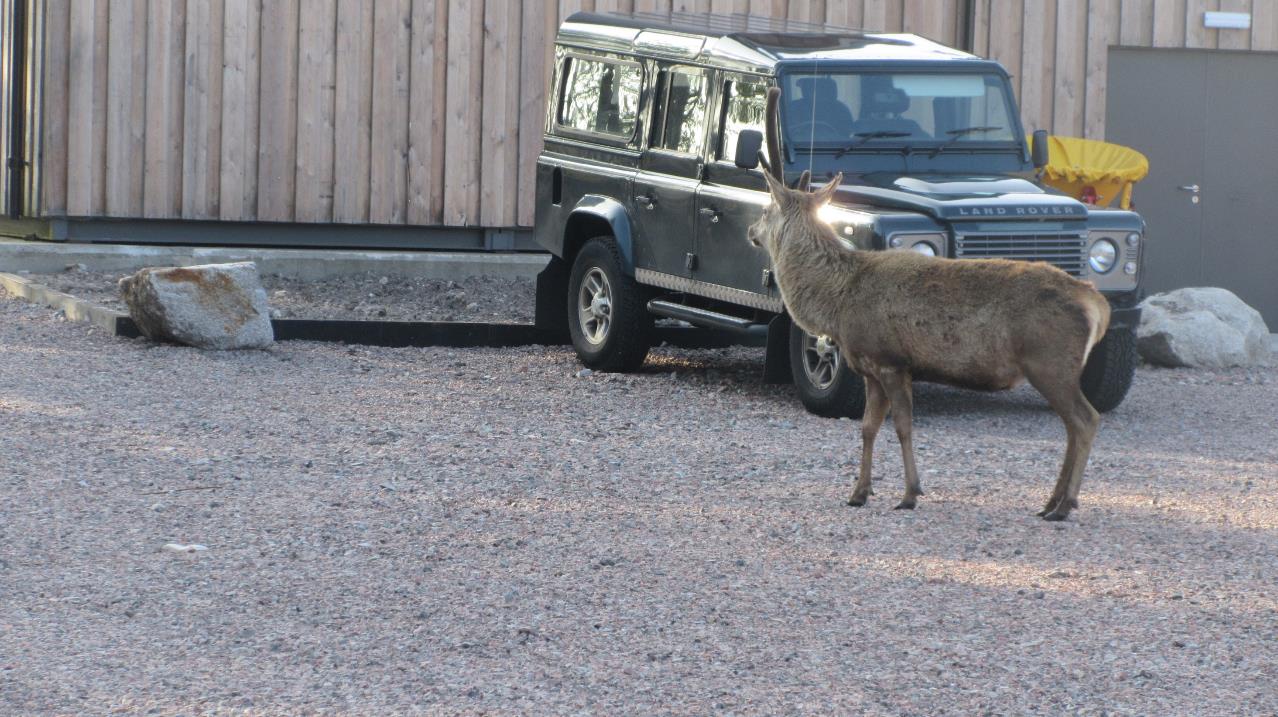 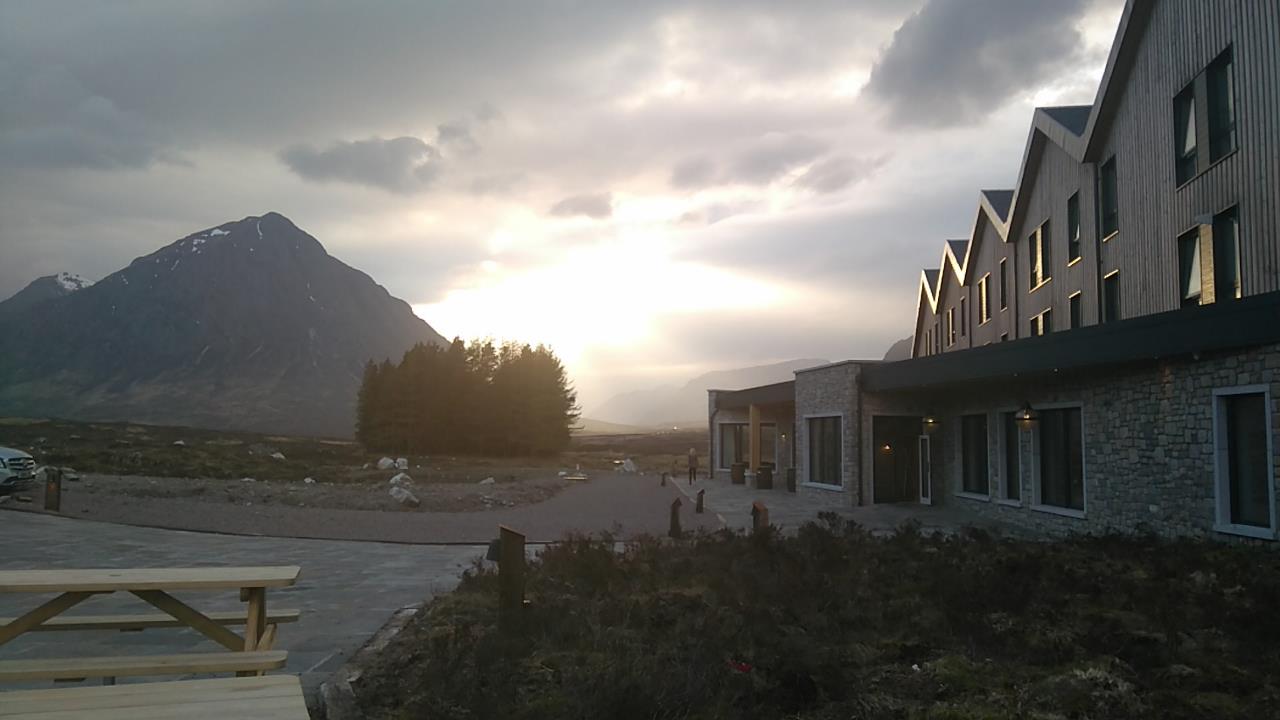 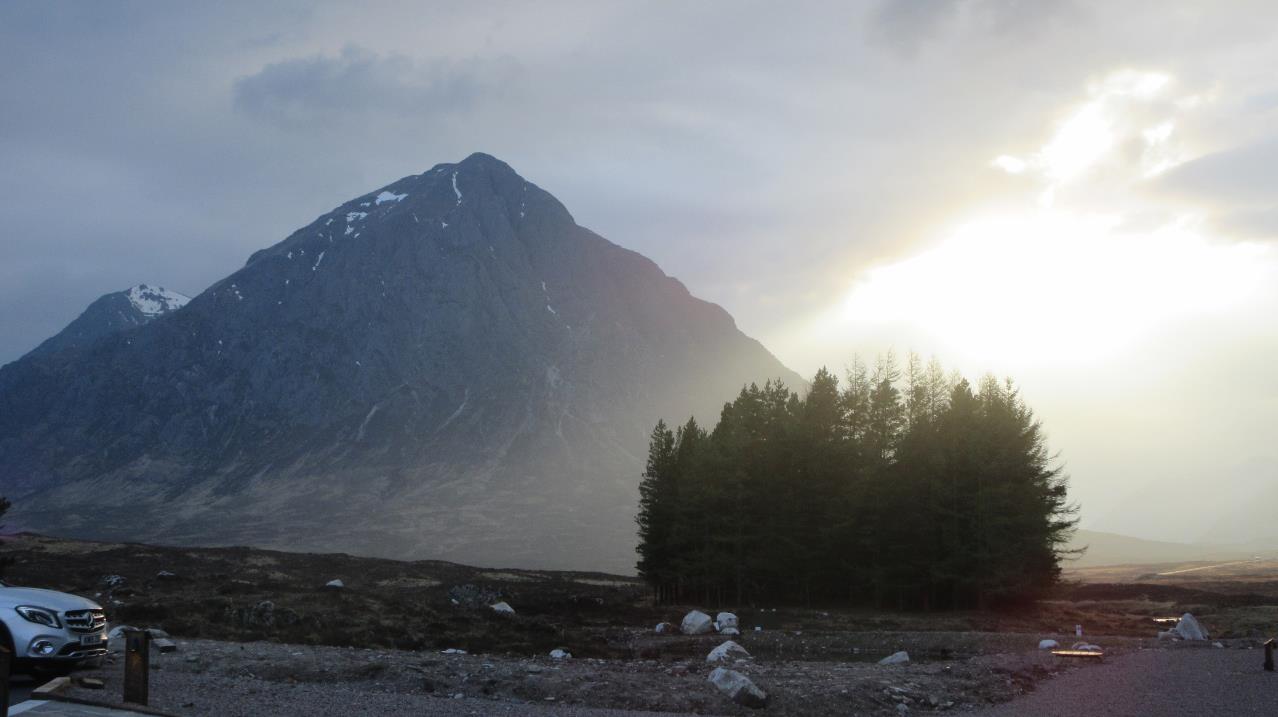 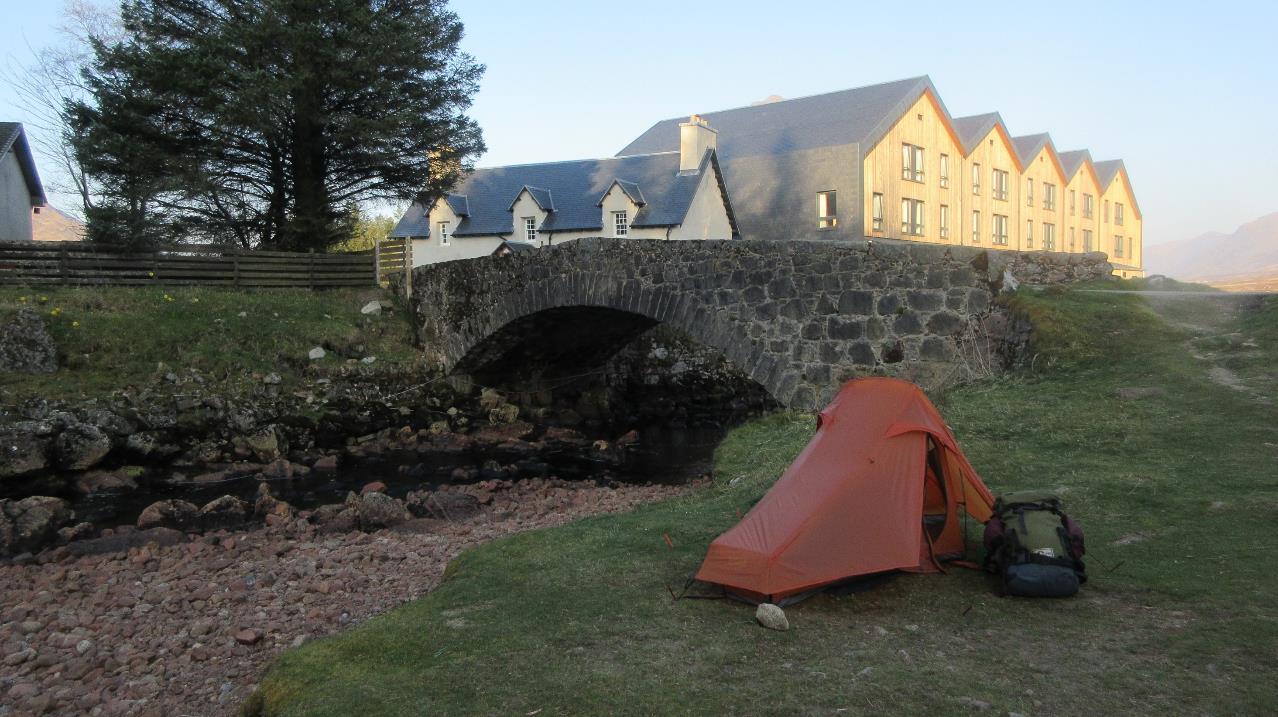 7. Tag
Kingshouse  - Kinlochleven (18km)
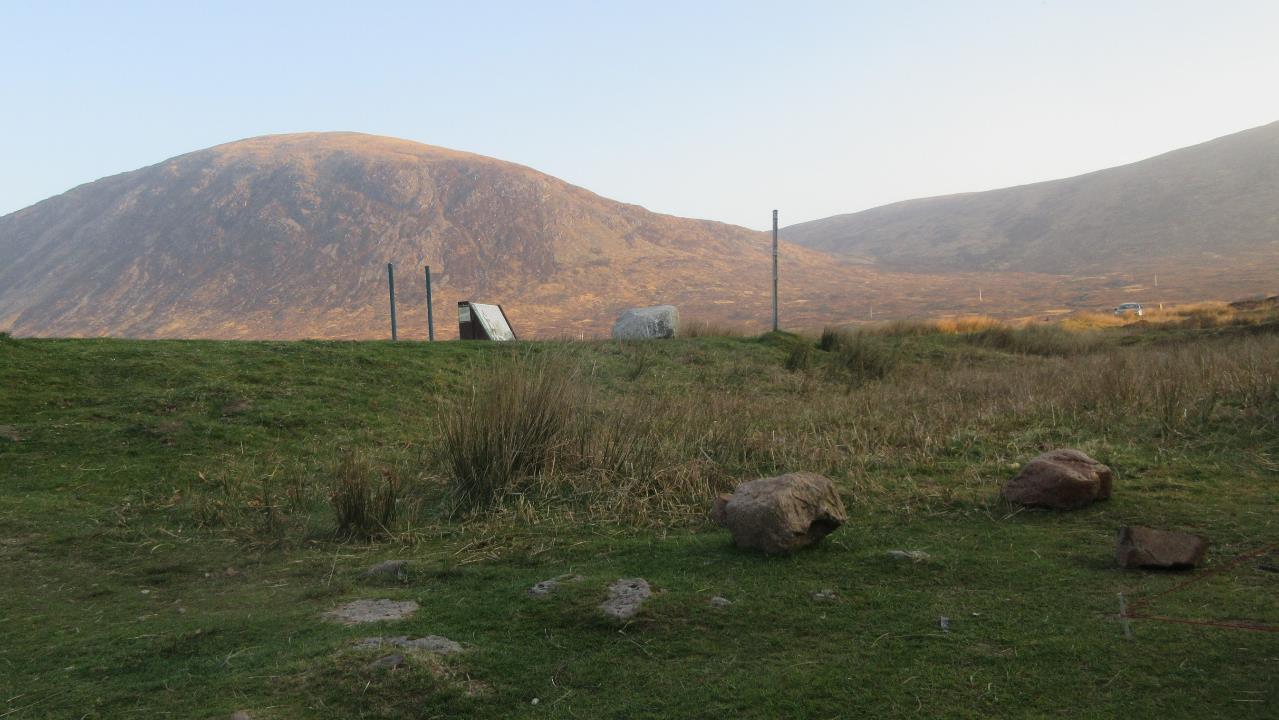 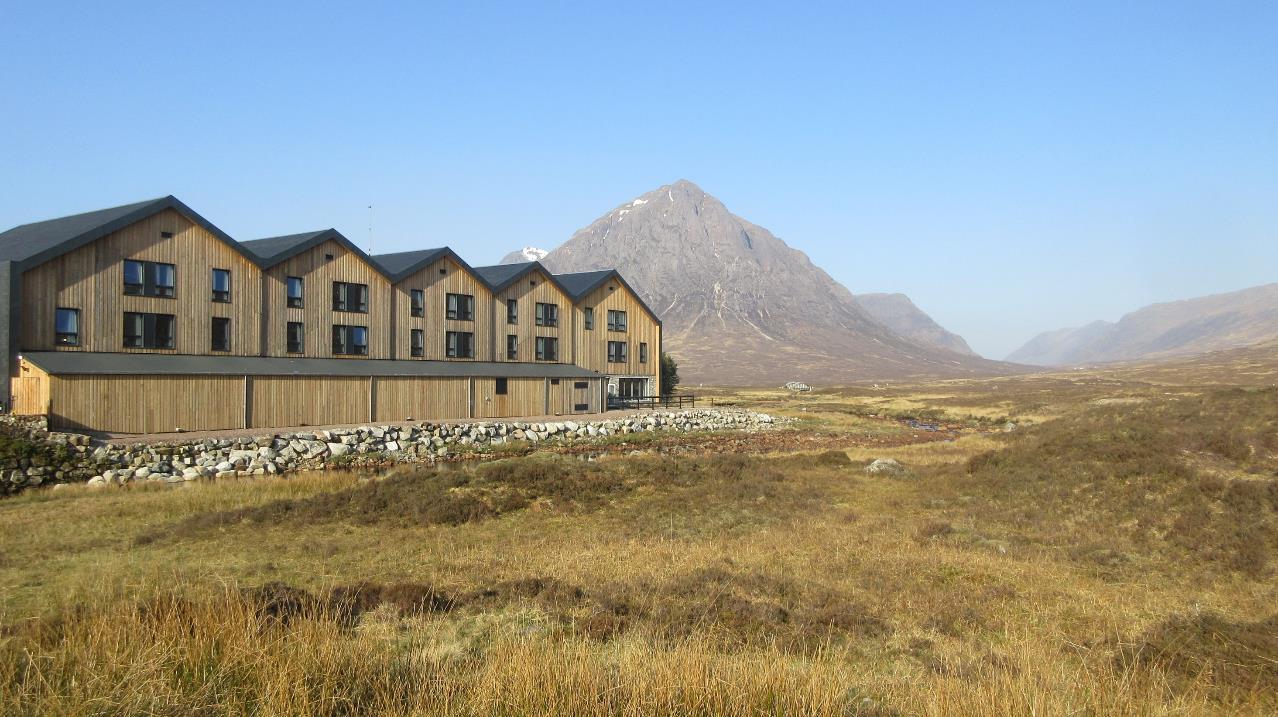 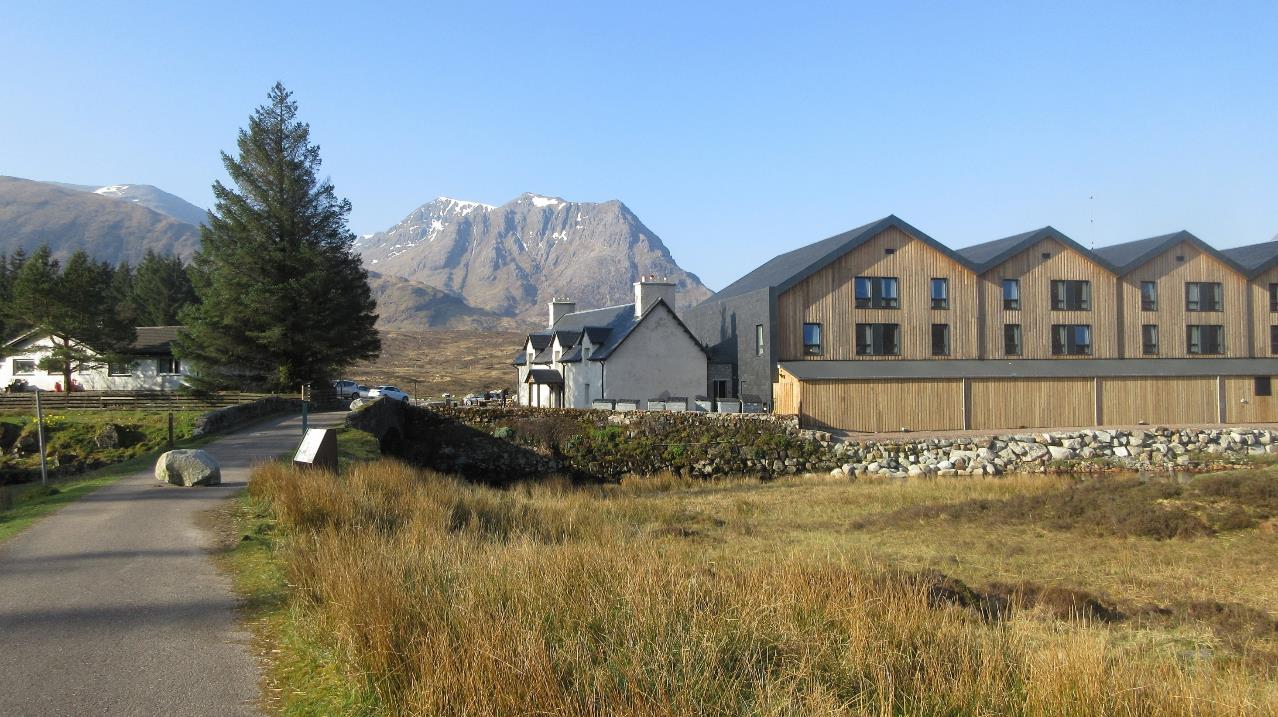 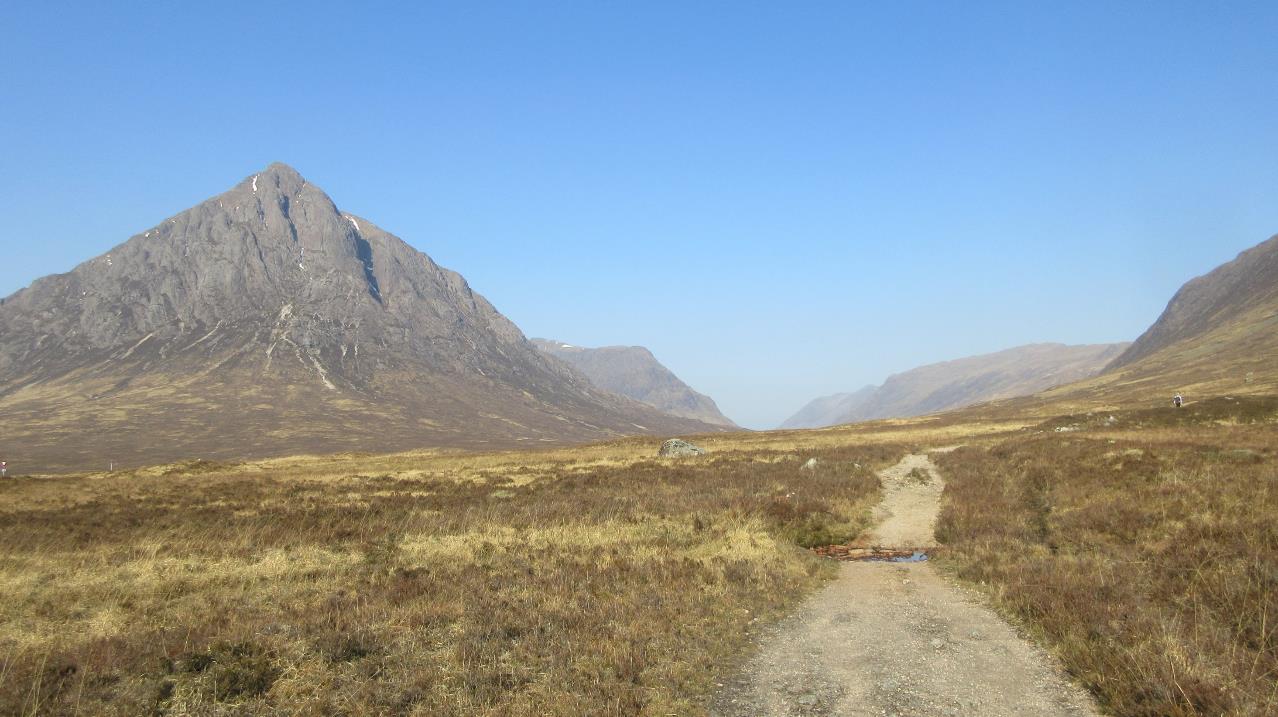 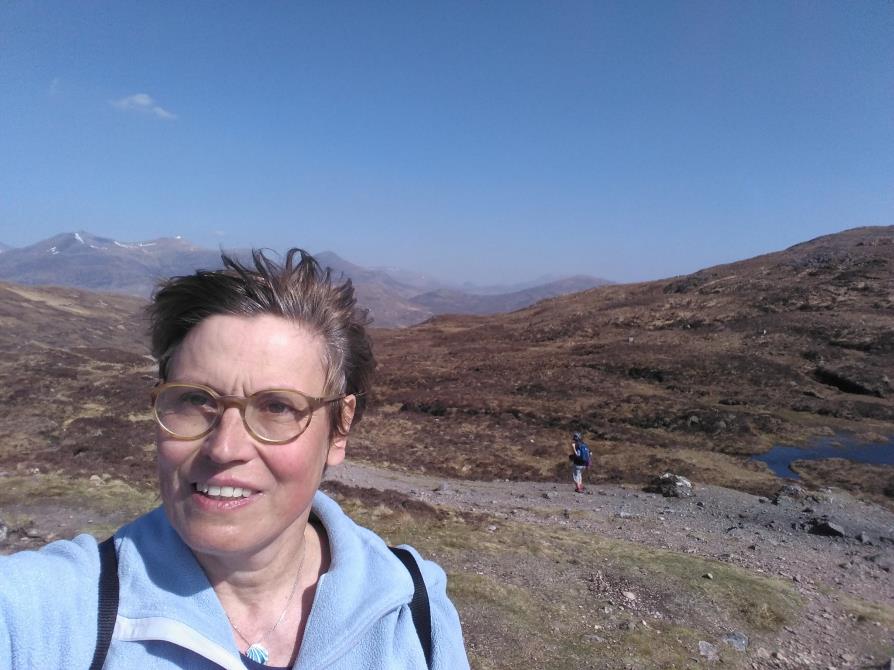 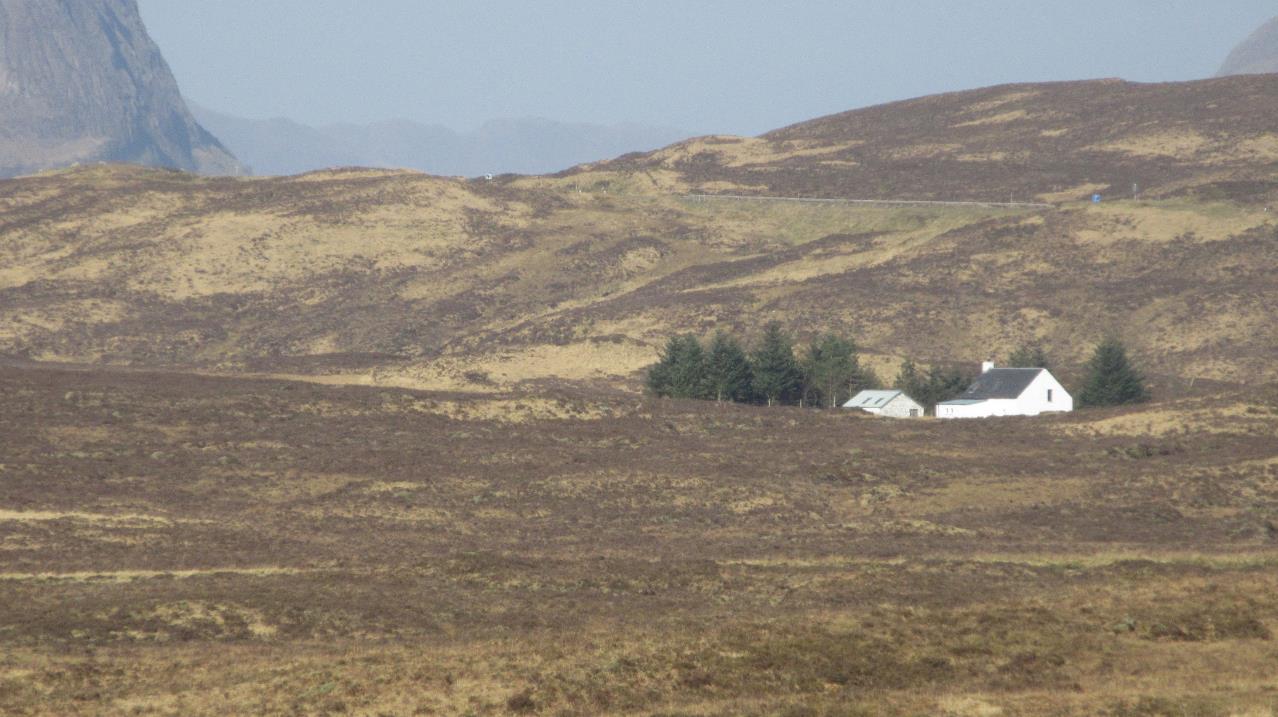 Altnafeadh
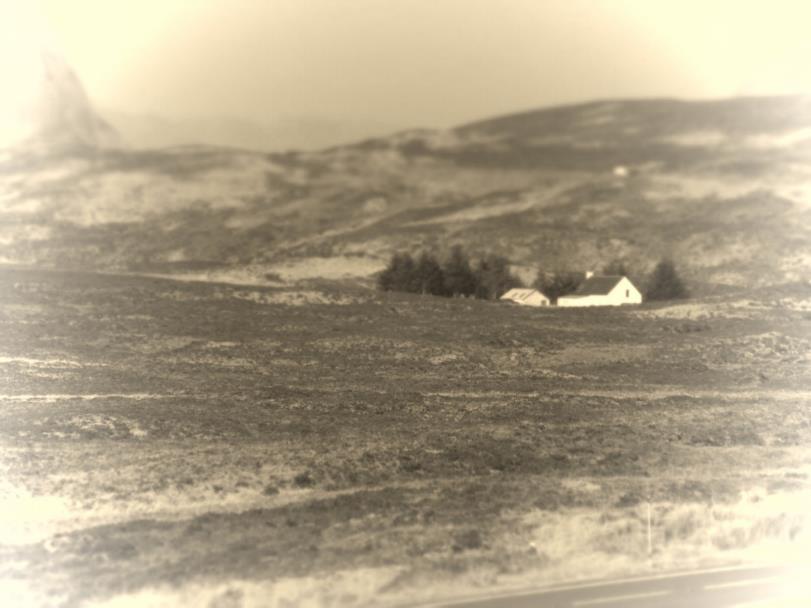 Ein uraltes Foto aus dem Bestand meiner Großmutter – oder : Photoshop…
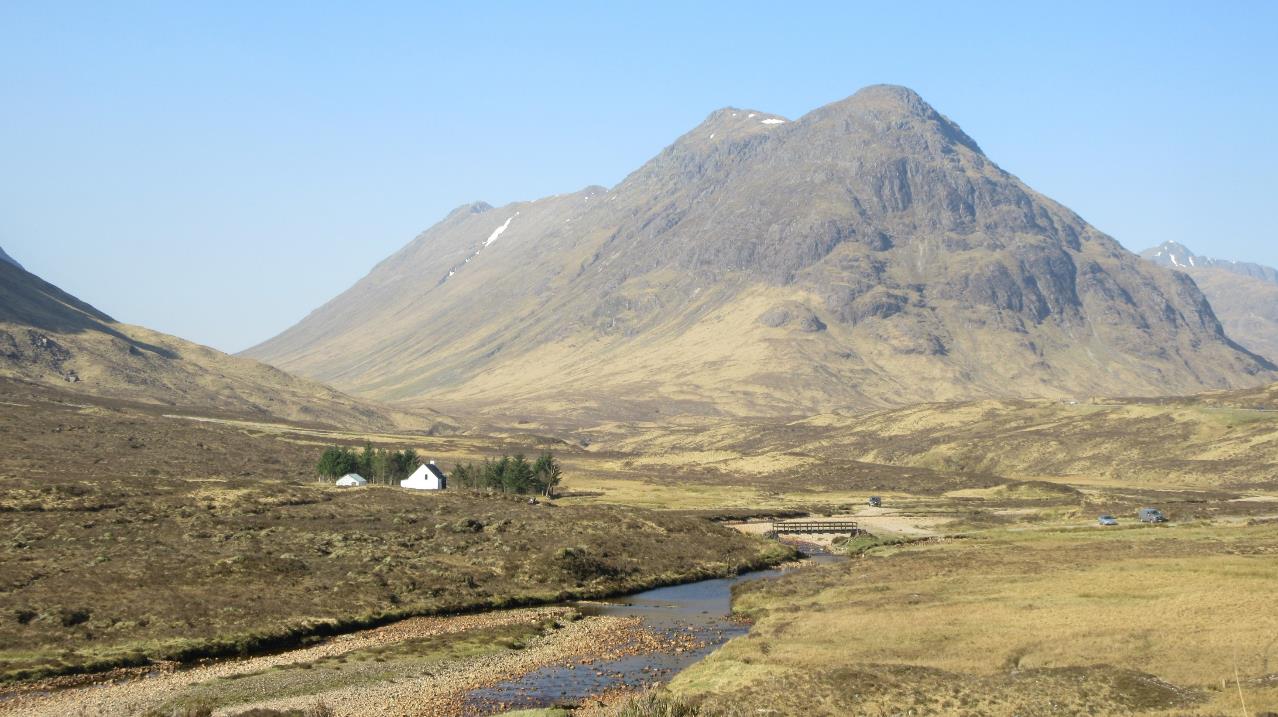 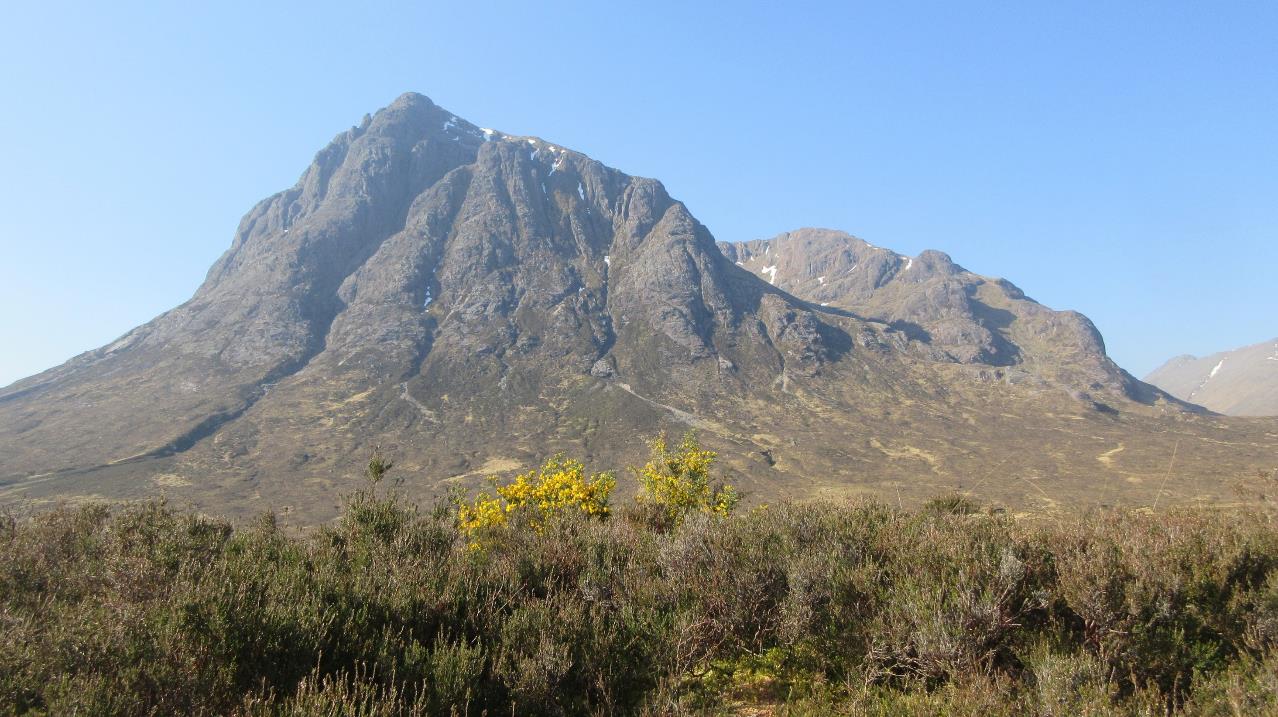 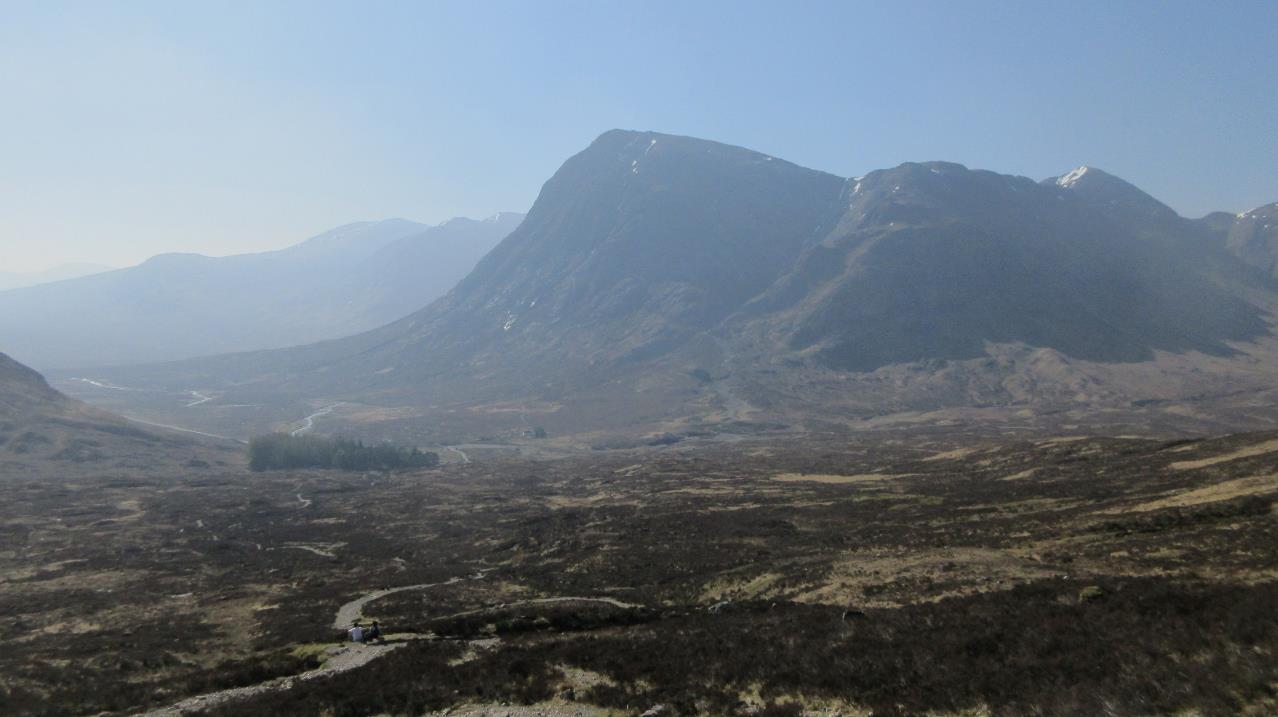 Der Anstieg von Altnafeadh nach  Kinlochleven wurde ,,The devil‘s staircase“, die Treppe des Teufels genannt.
Dieser Name stammt ursprünglich von den Soldaten, die für das Straßenbau- programm von General Wade arbeiteten. Der Transport von Baustoffen auf  dieser Strecke war nicht gerade beliebt! Der Name verewigte sich dann durch die Arbeiter des Blackwater Staudamms und der Aluminiumfabrik in Kinlochleven auf dem Weg zum Kings House Hotel -  wobei sich der Rückweg nach einigen Pints als noch schwieriger als der Hinweg erwies – im Winter eben als „Fahrstuhl zur Hölle“….
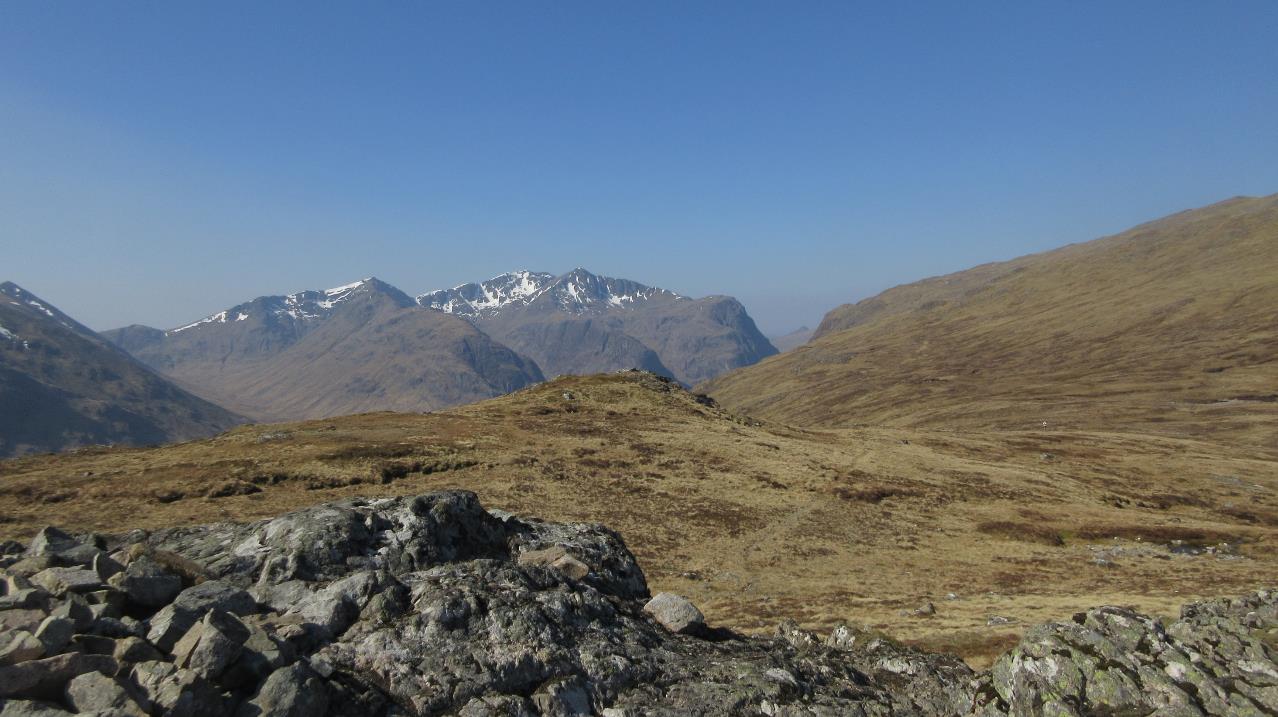 Blick vom Stob Mhic Mhartuin (716m)
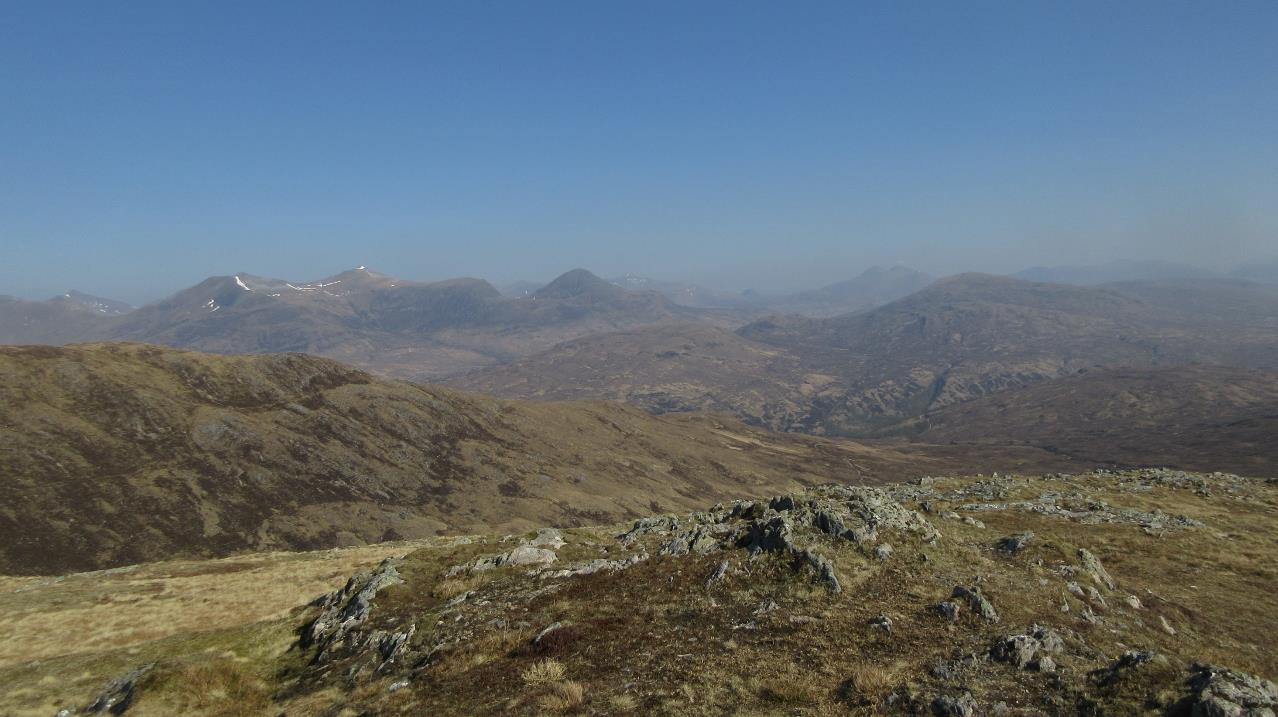 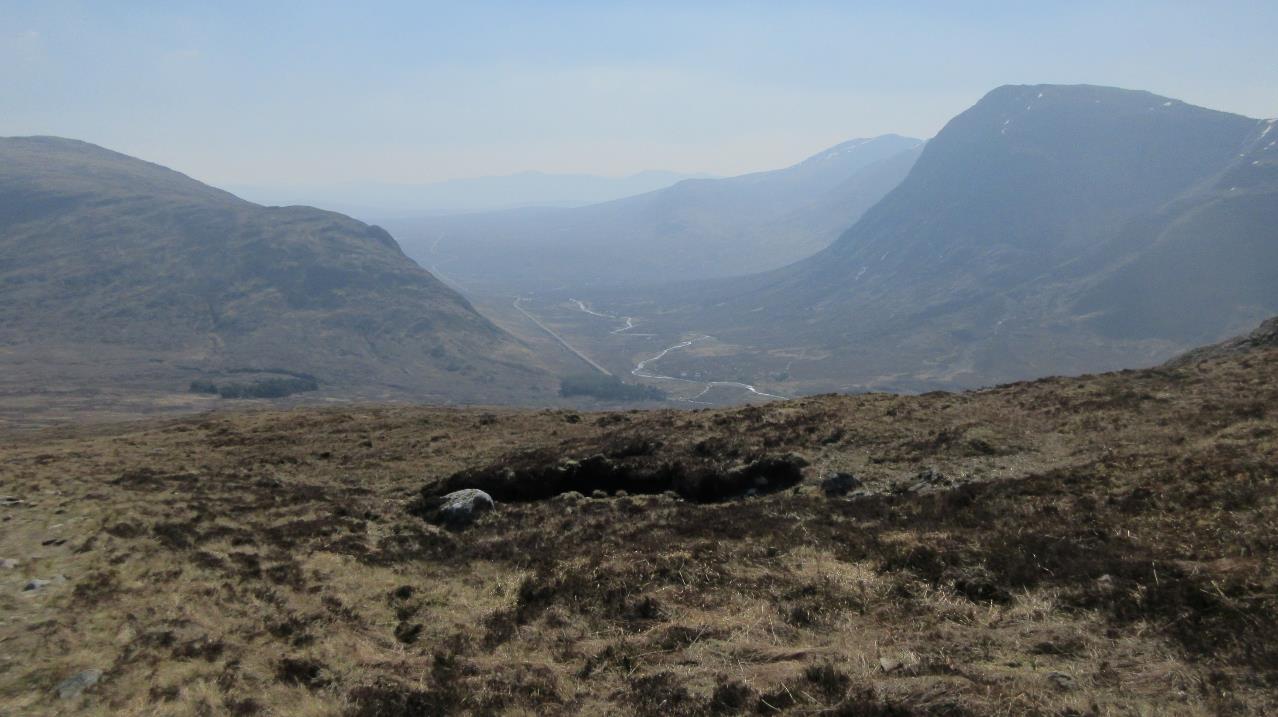 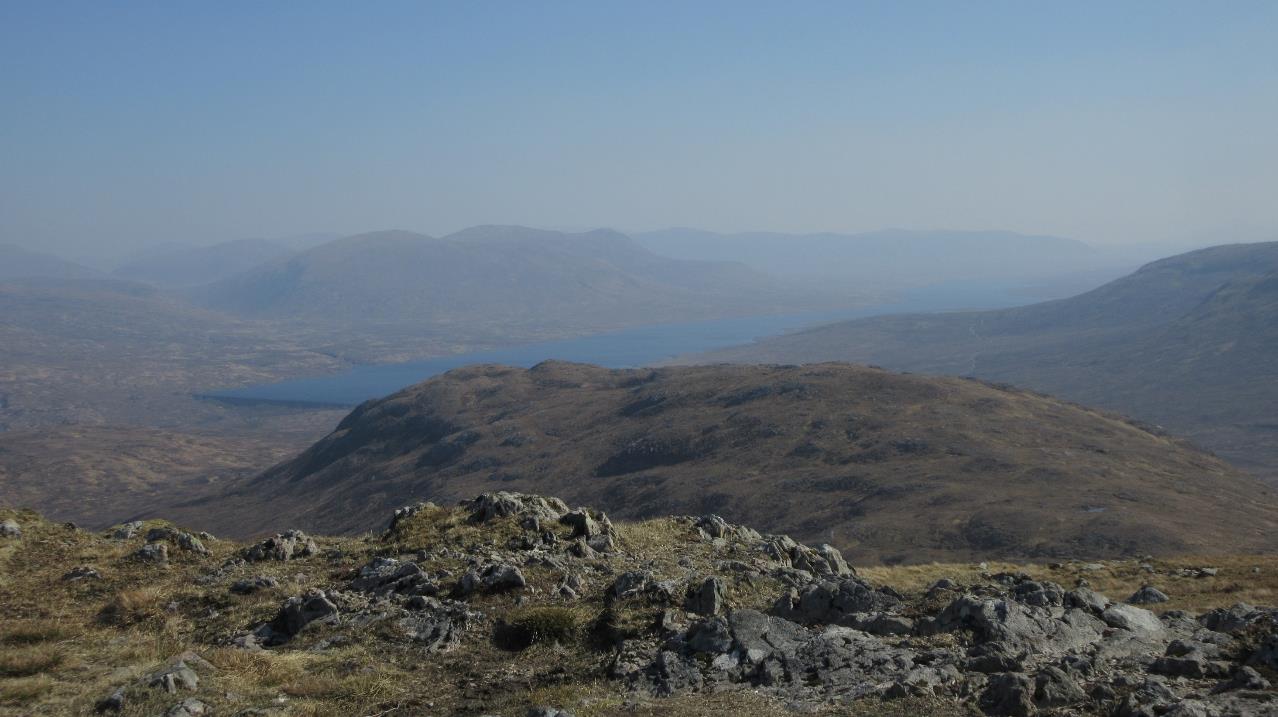 …ziemlich windig – man hört‘s !!
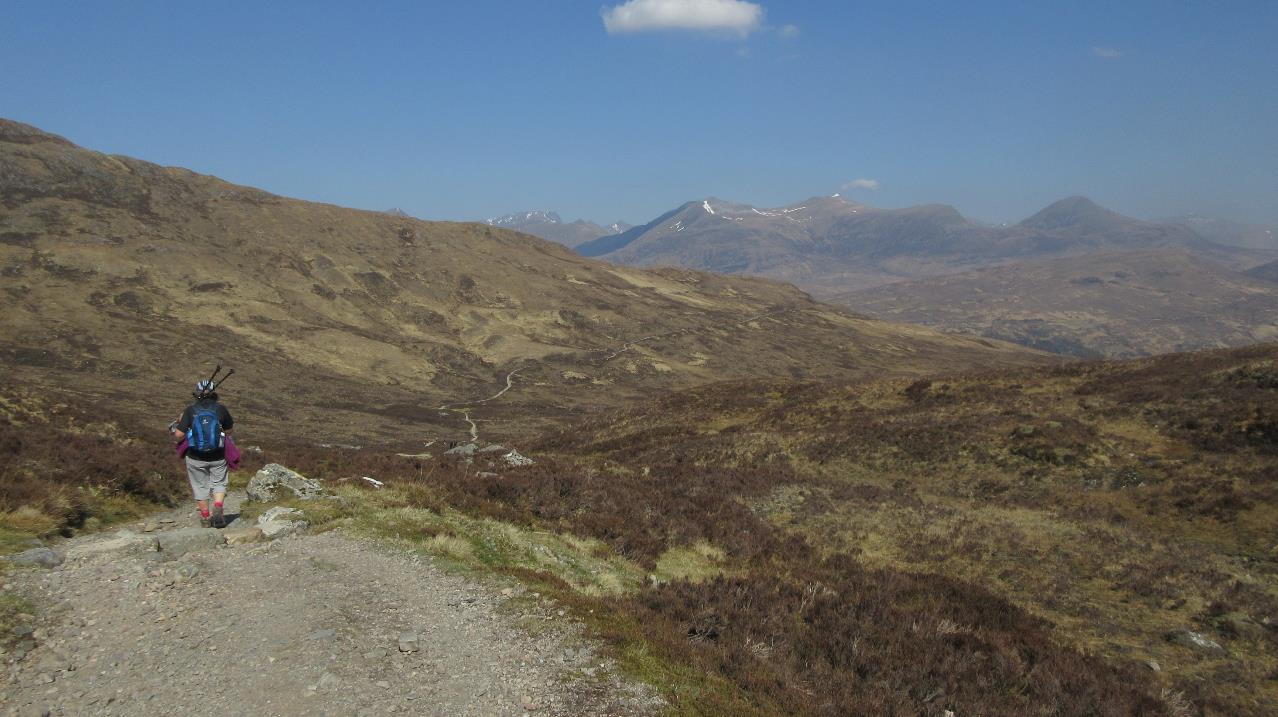 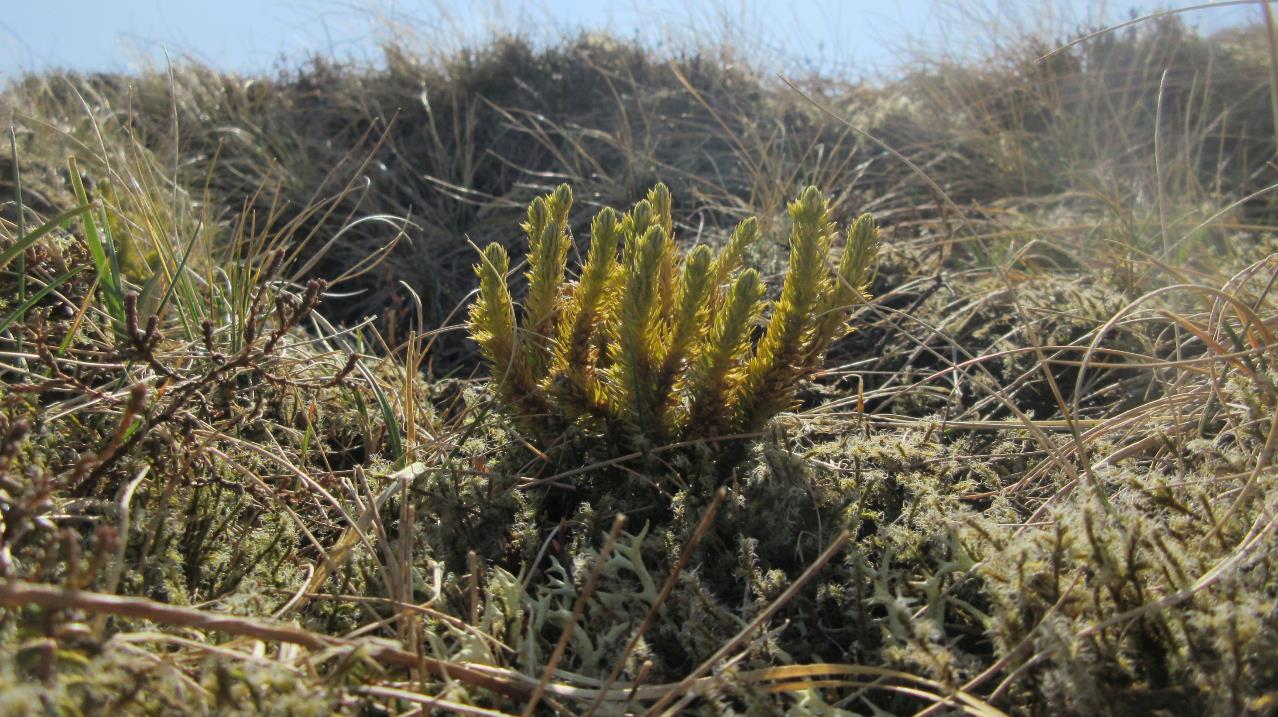 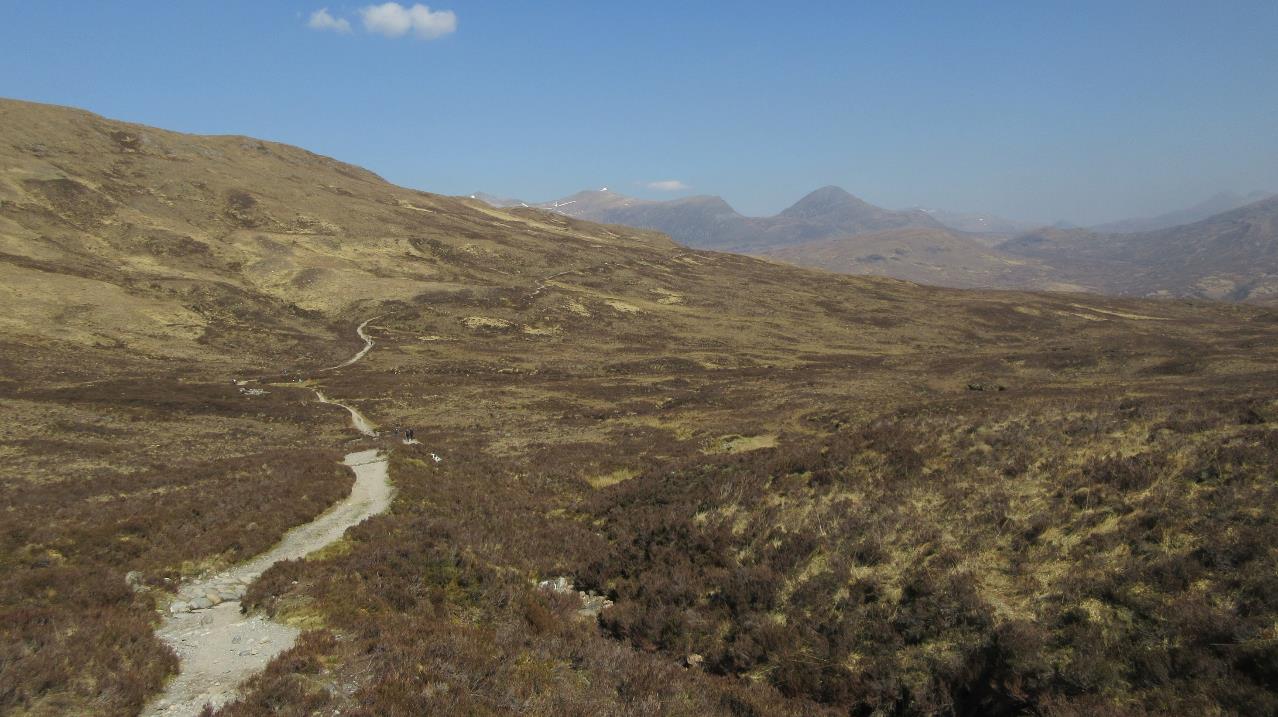 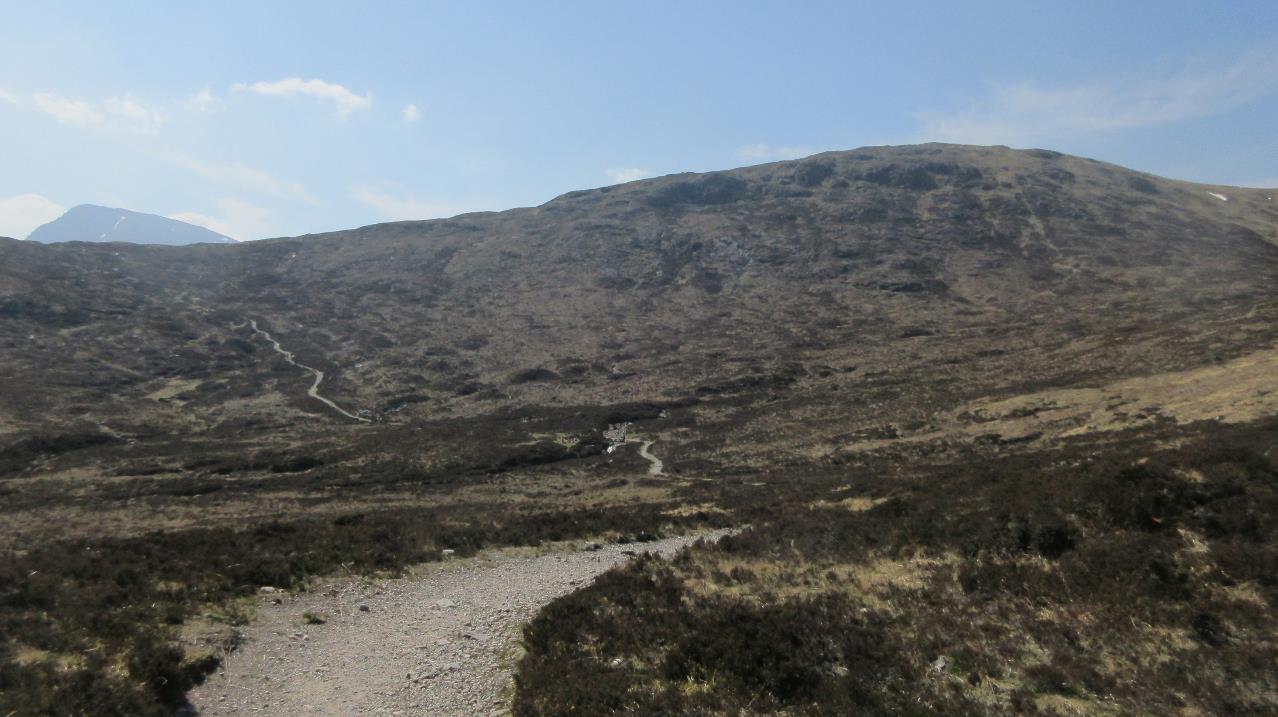 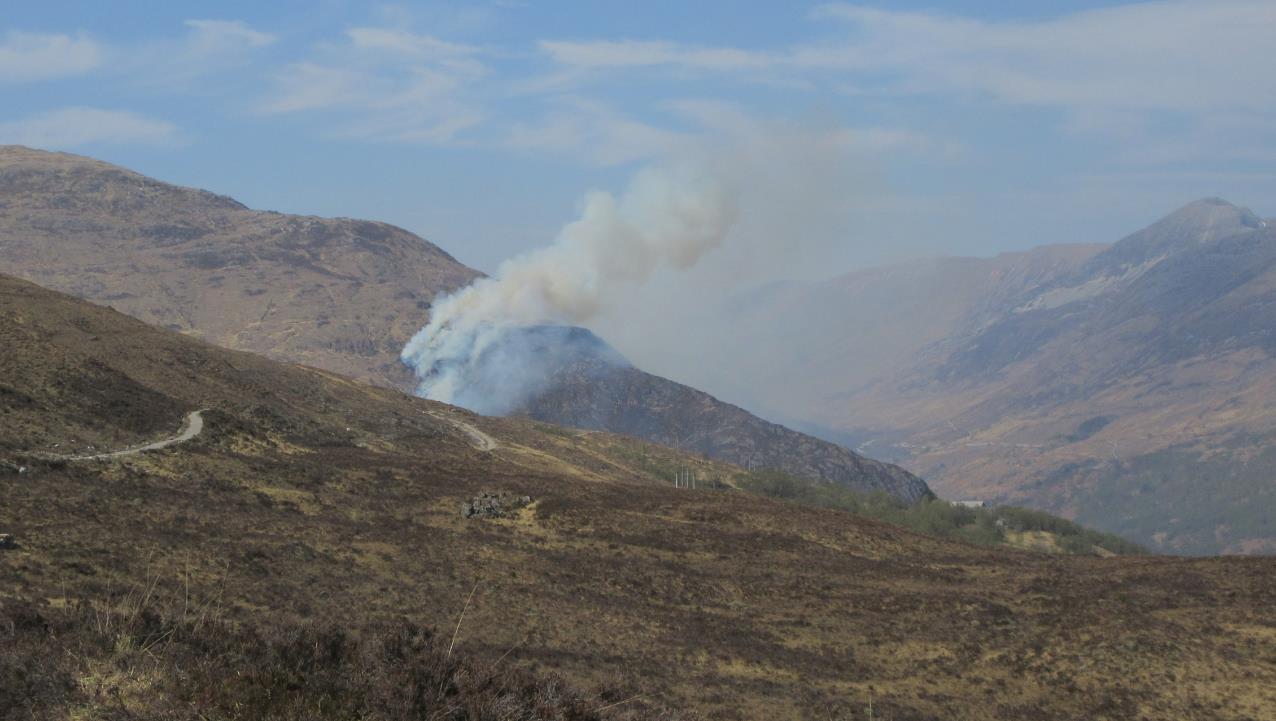 Rauch ! Das Aluminiumwerk in Kinlochleven?
Ist doch seit 20 Jahren geschlossen ?!
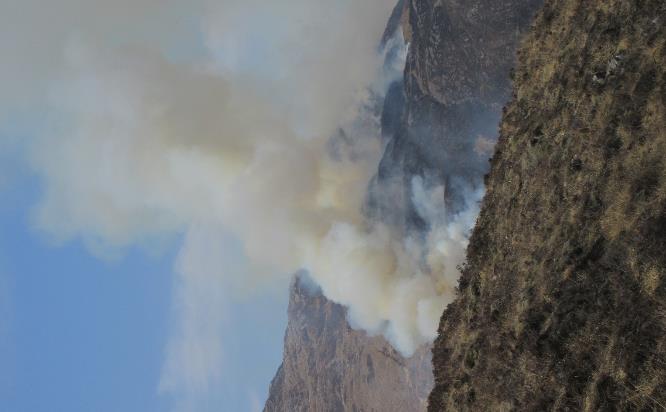 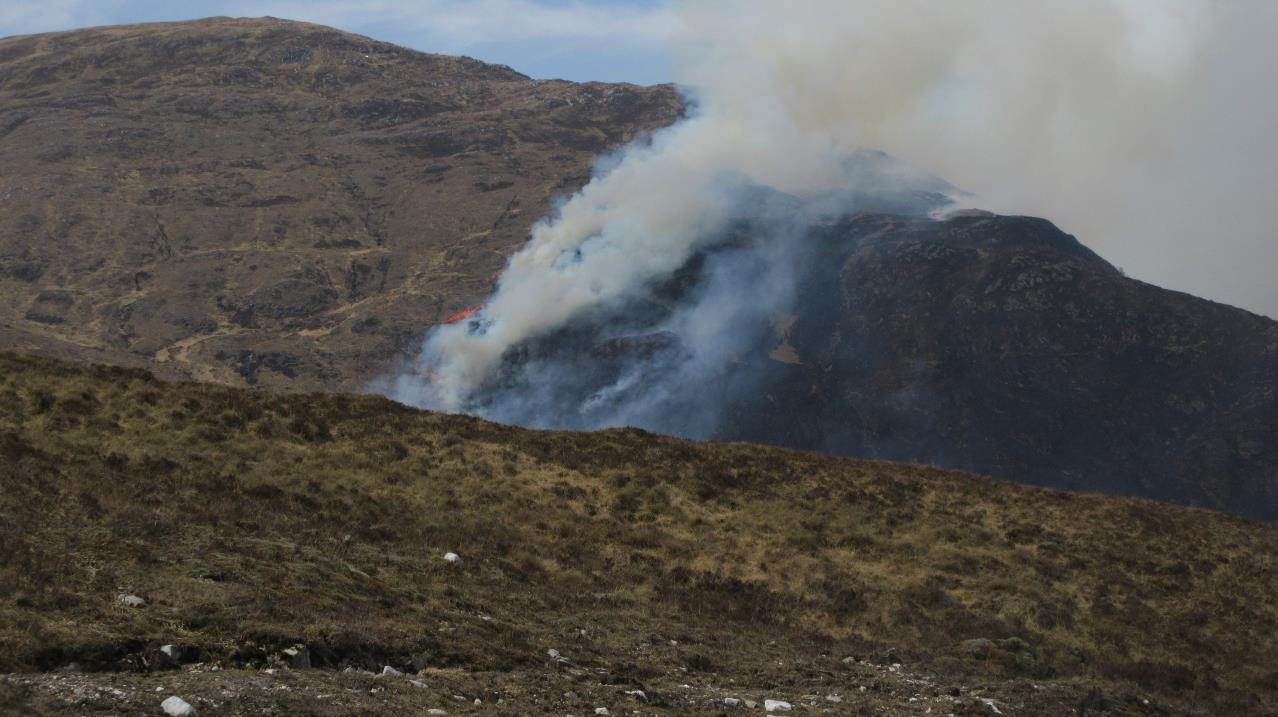 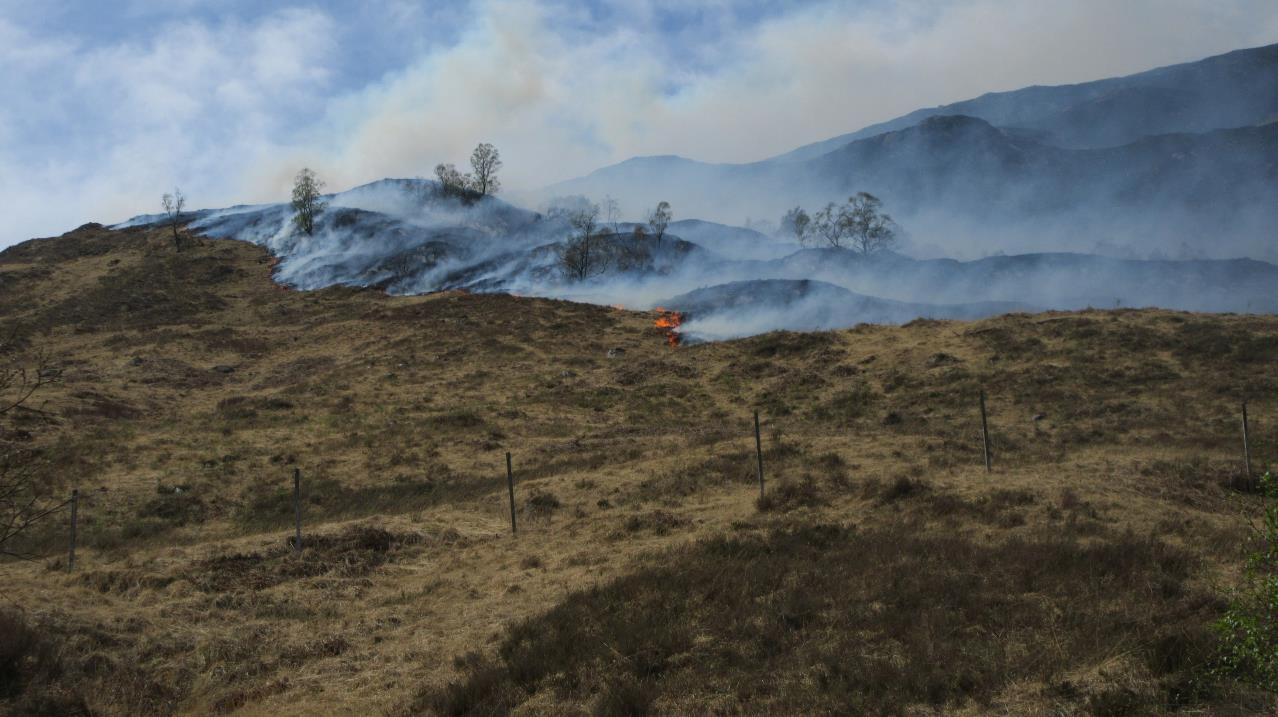 Torfbrand
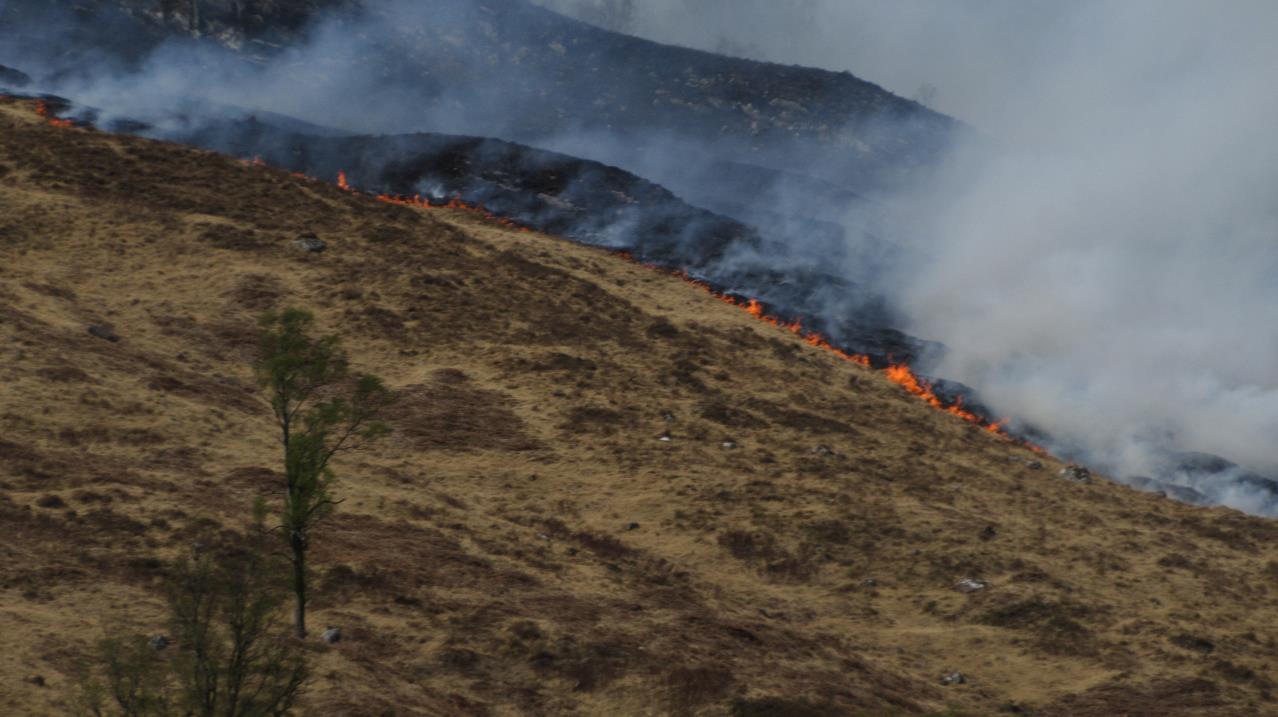 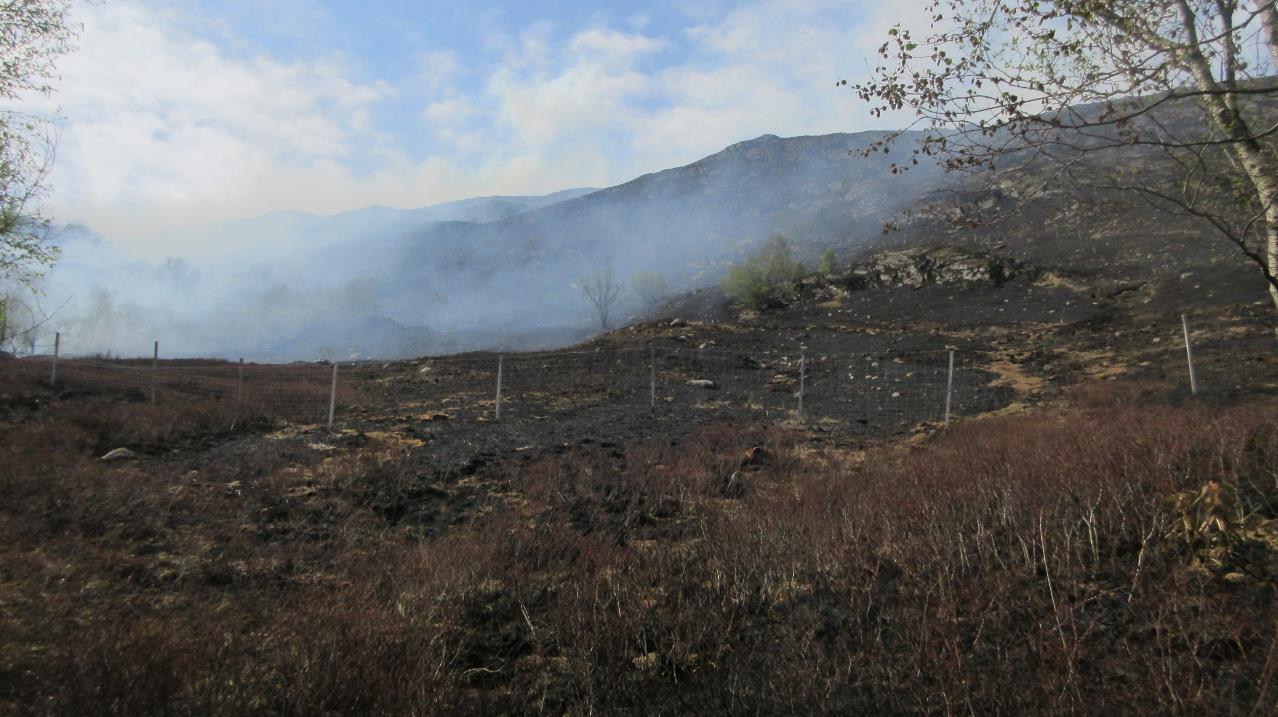 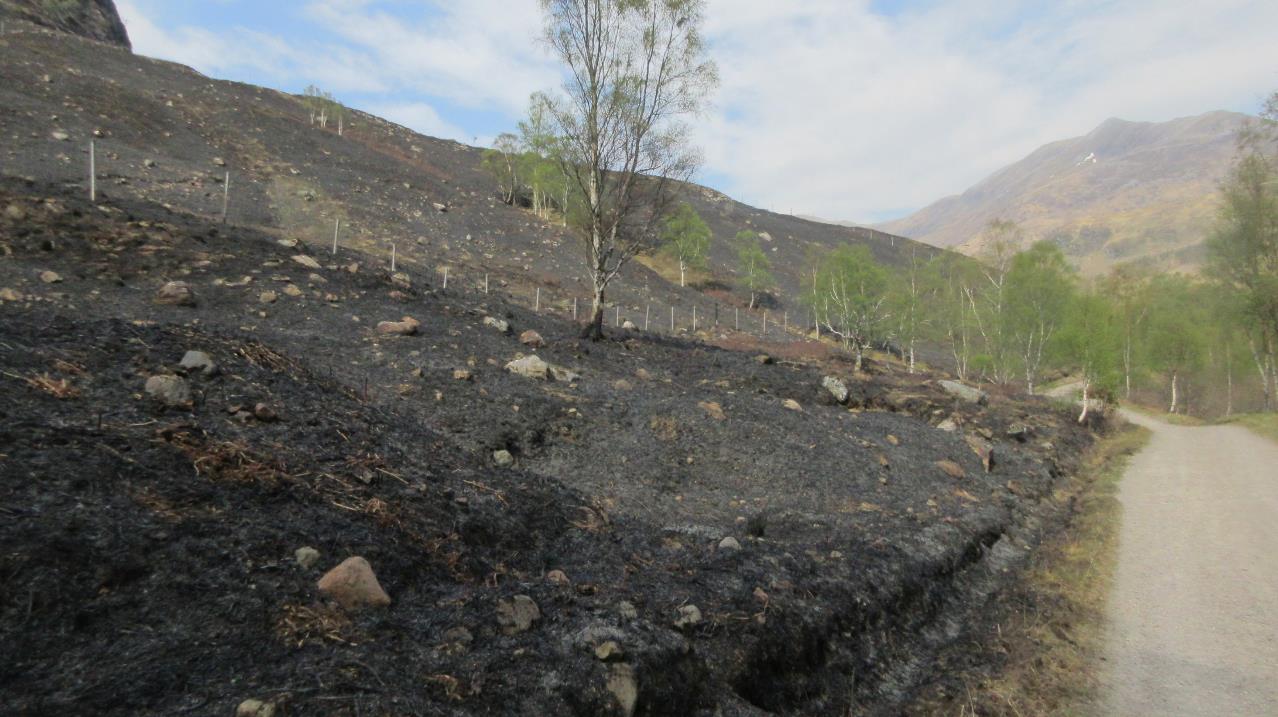 … nach dem Brand…
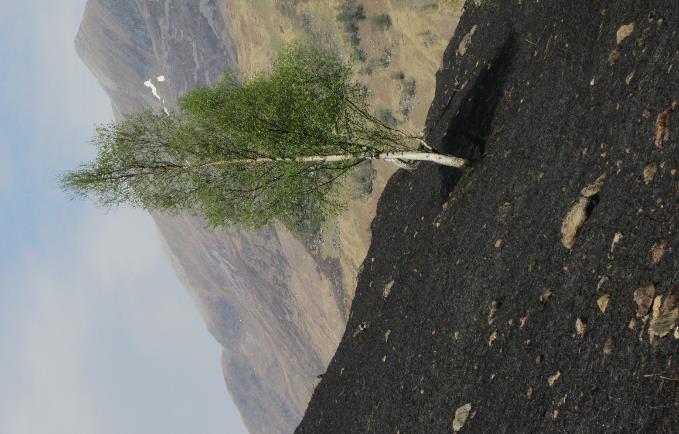 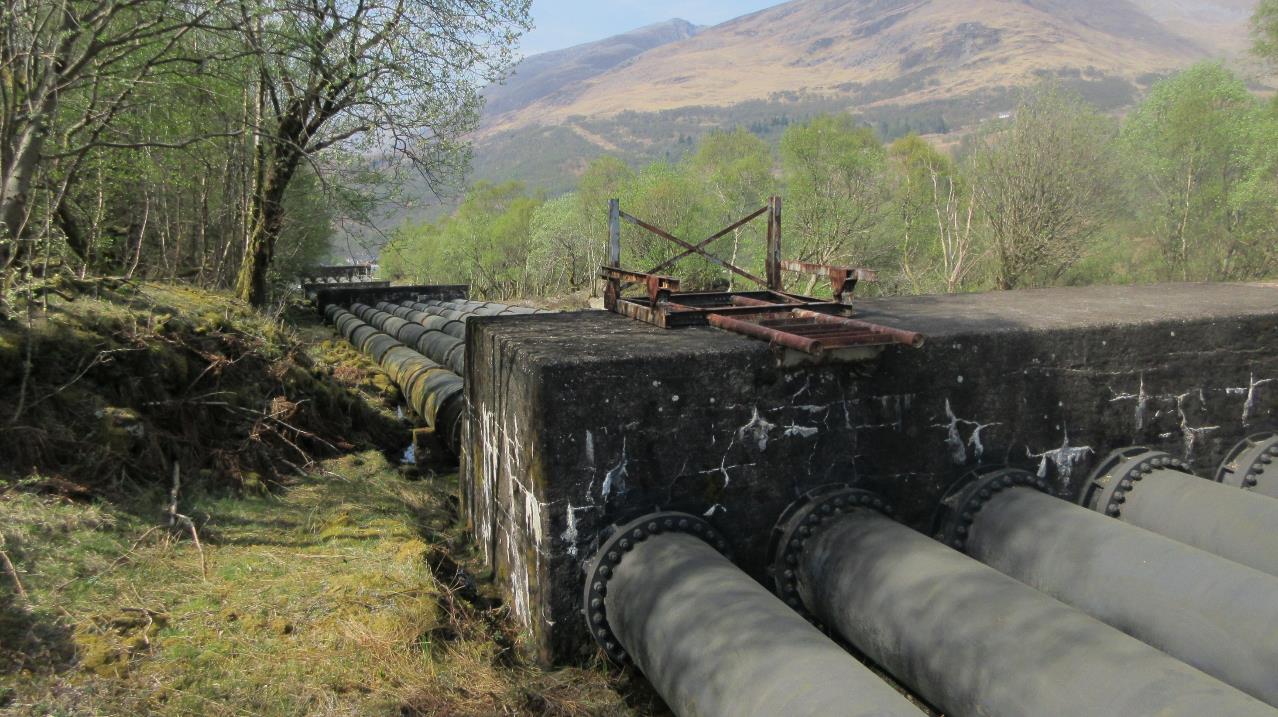 Gigantische Wasserleitungen für den Wasserbedarf der Aluminiumfabrik aus dem Blackwater Stausee
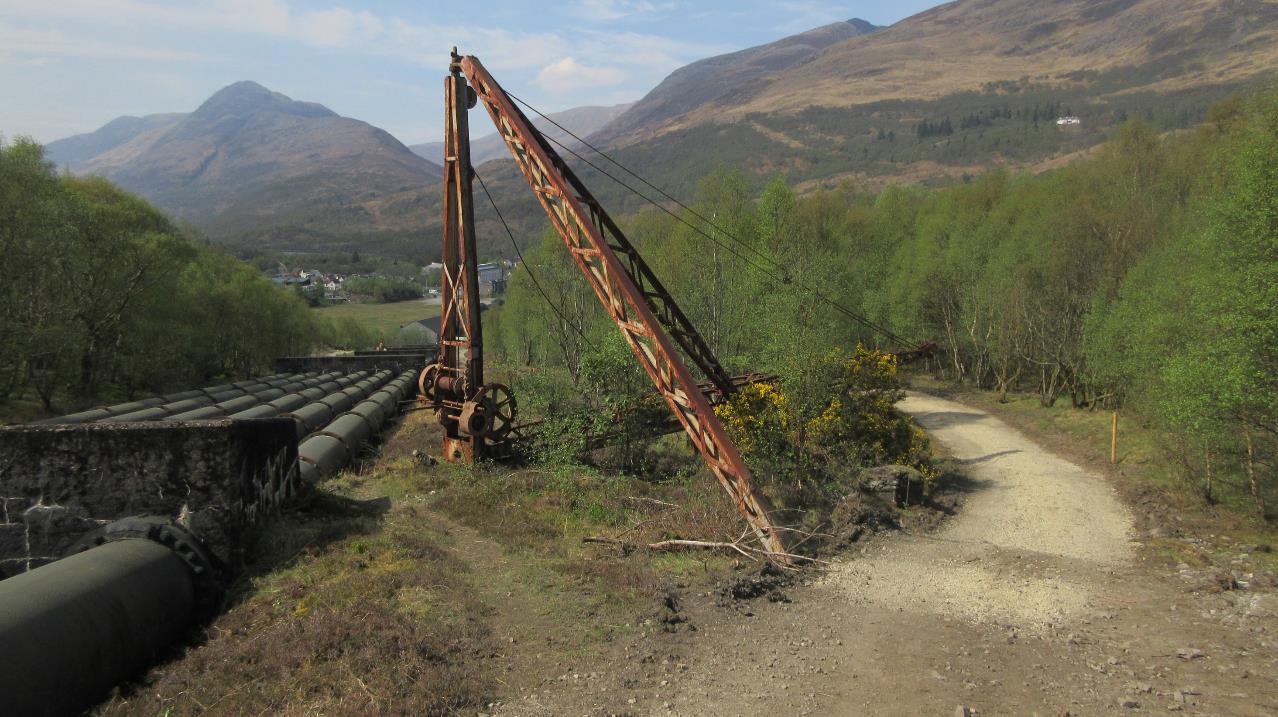 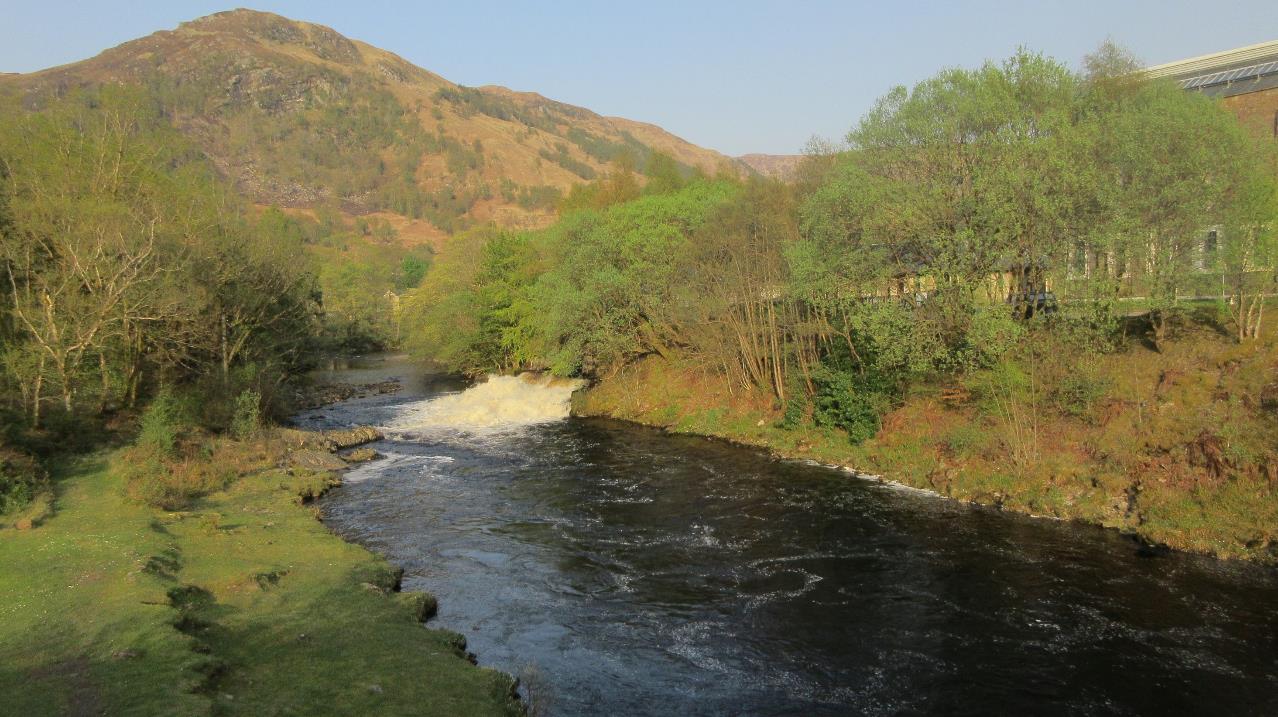 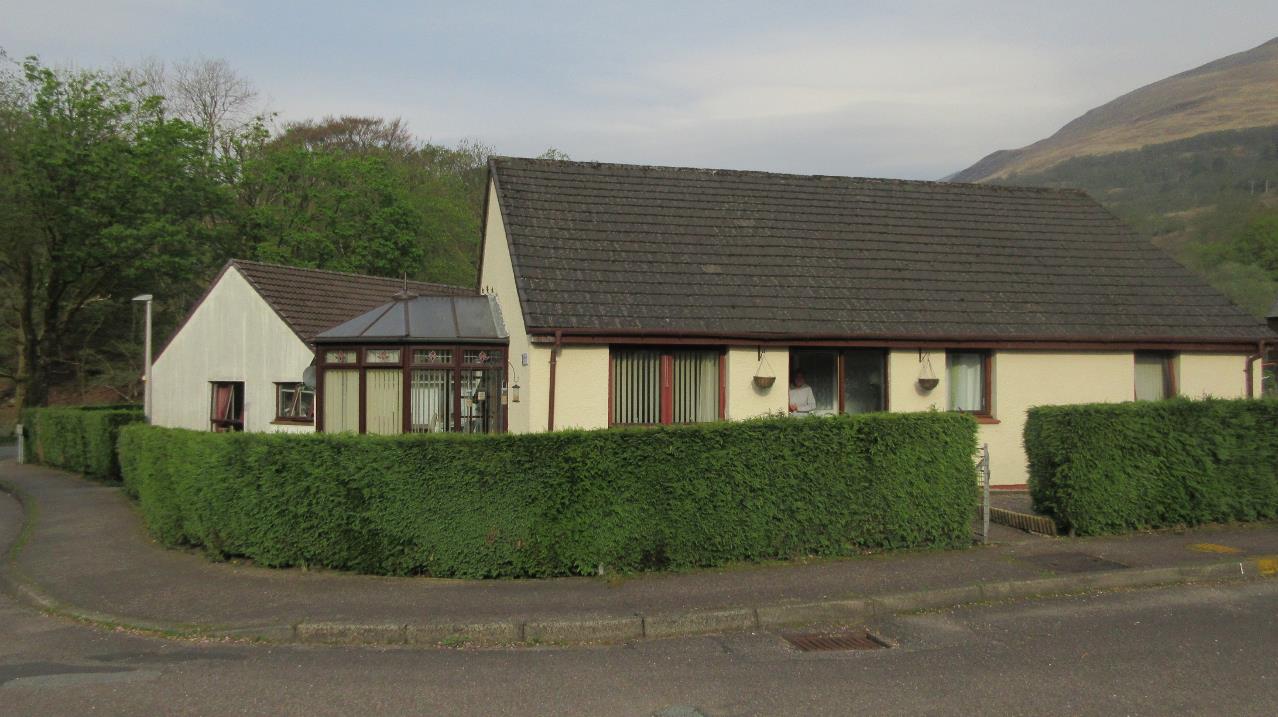 Übernachtung in Kinlochmore in einem netten B&B
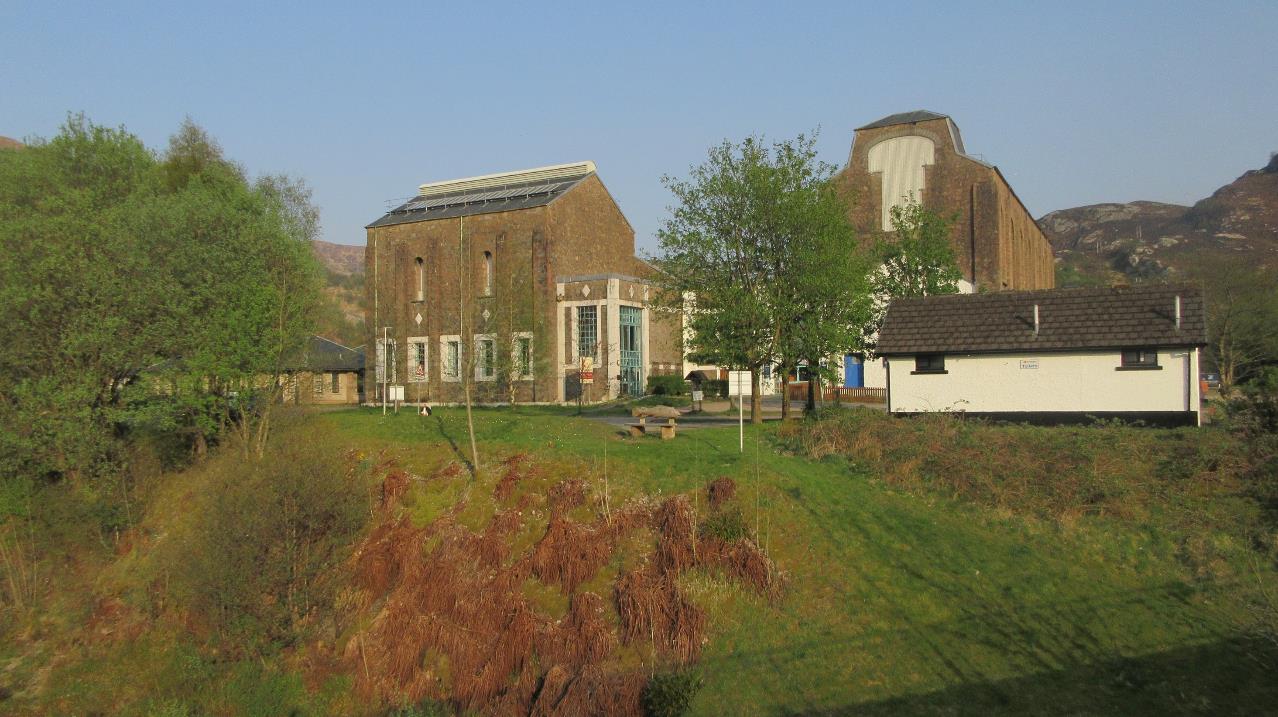 Die ehemalige Aluminiumfabrik – heute Eiskletterhalle
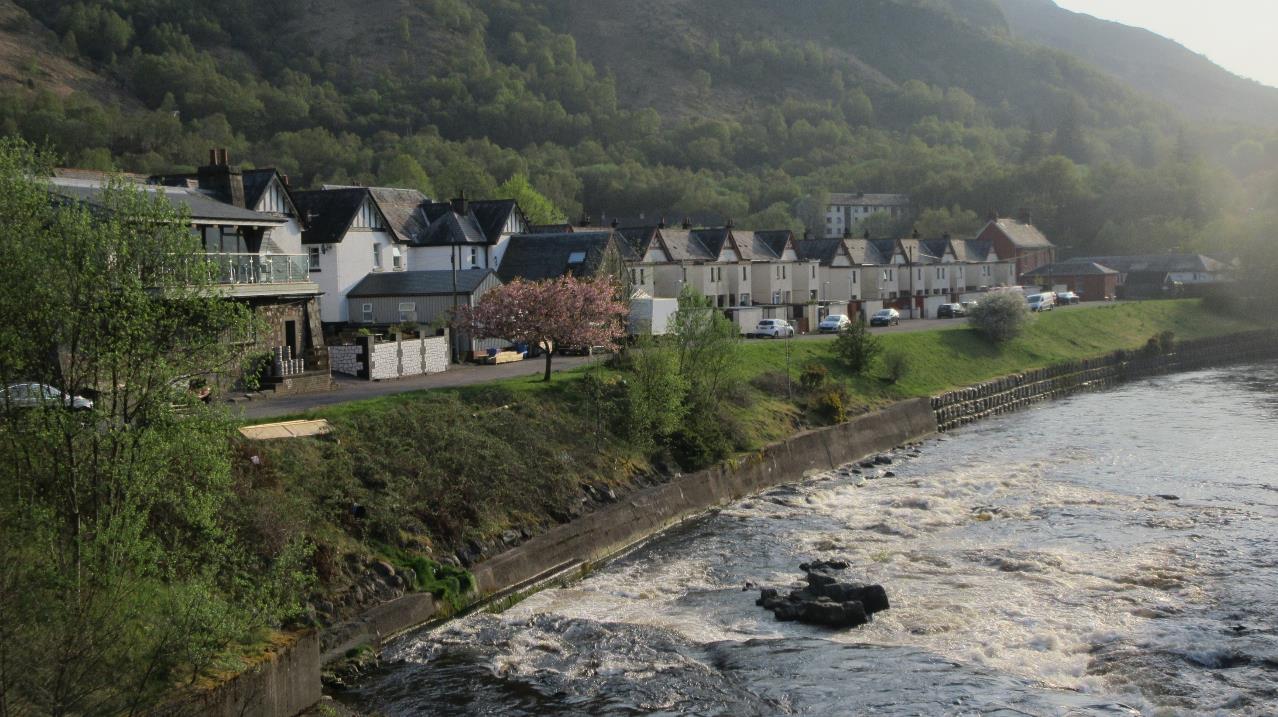 Arbeitersiedlung am Fluss
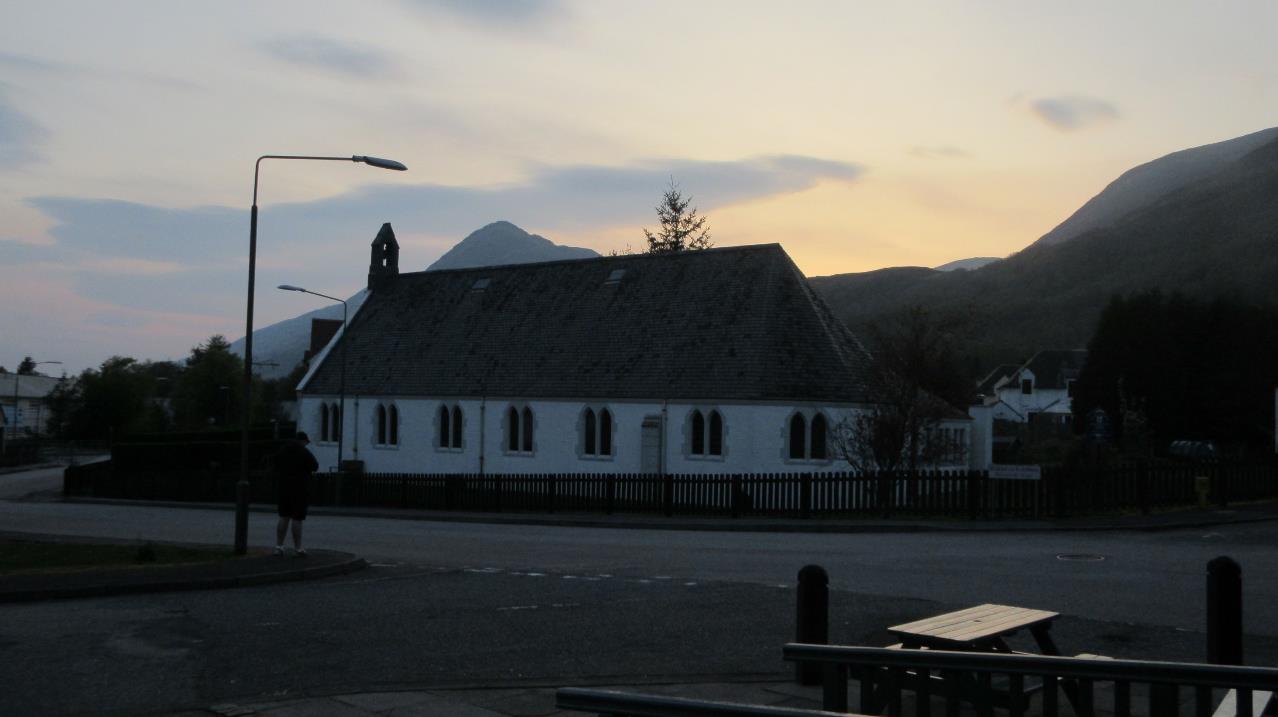 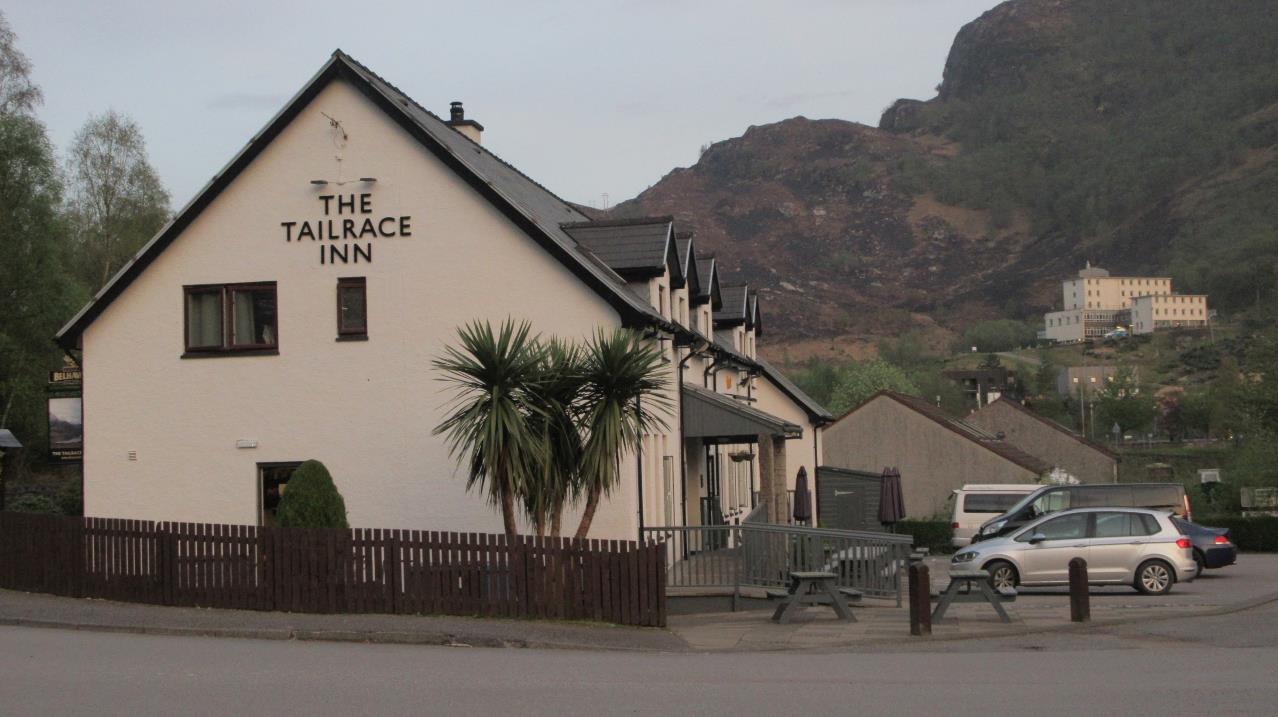 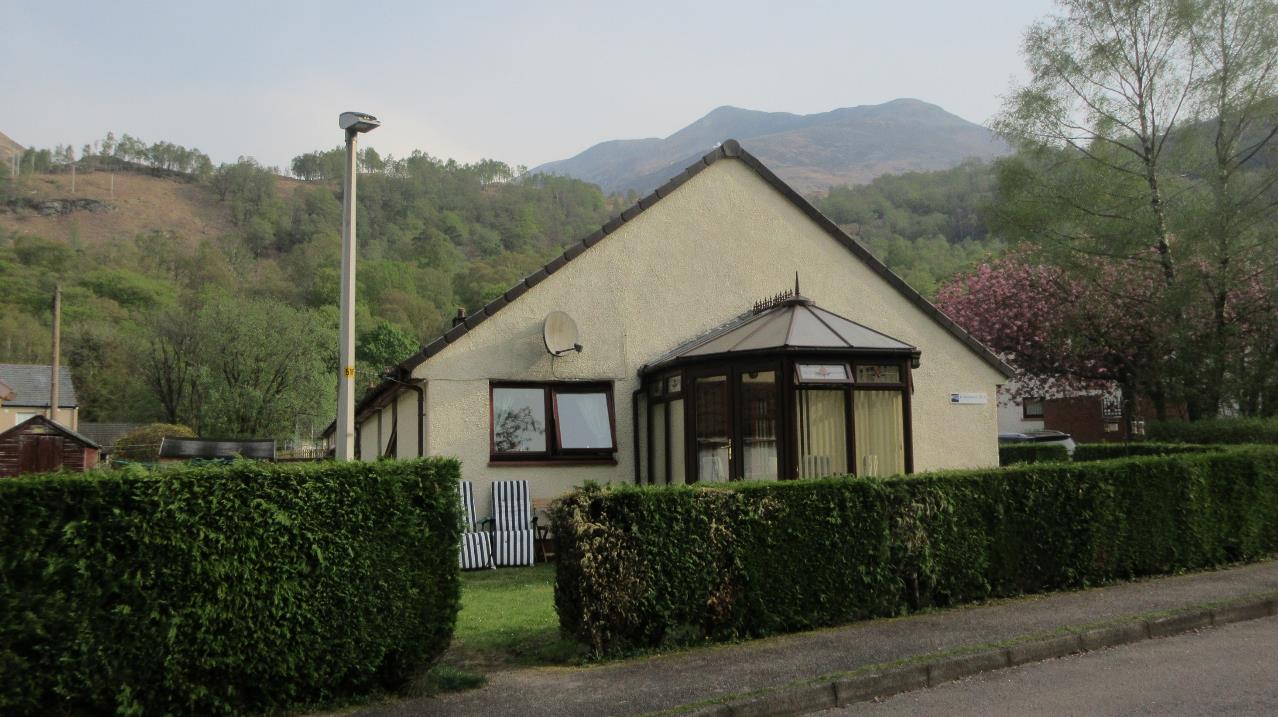 8. Tag
Kinlochleven – Fort William (26 km)
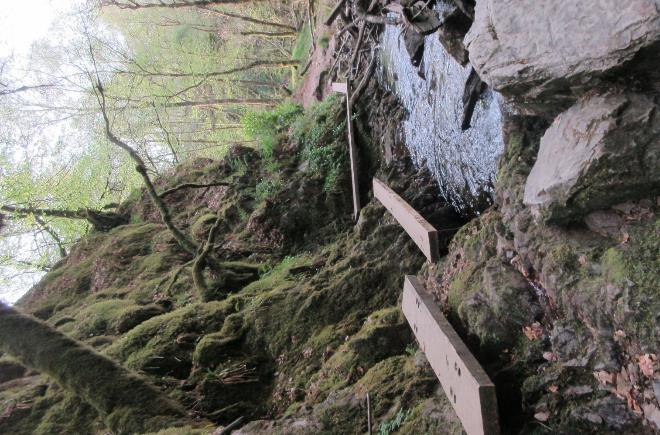 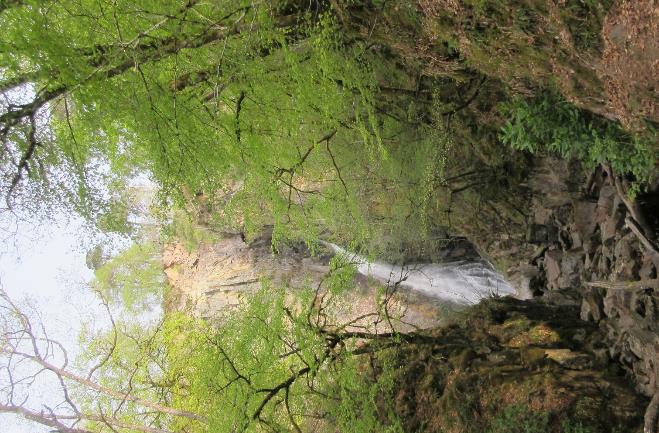 Grey Mares Wasserfall
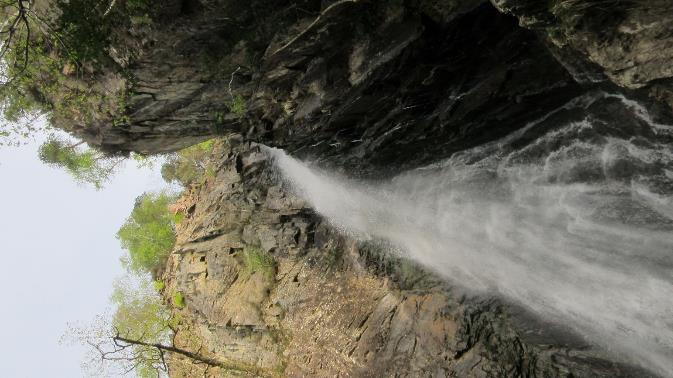 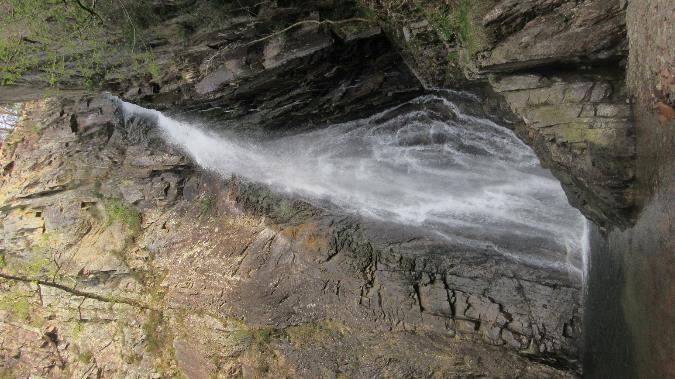 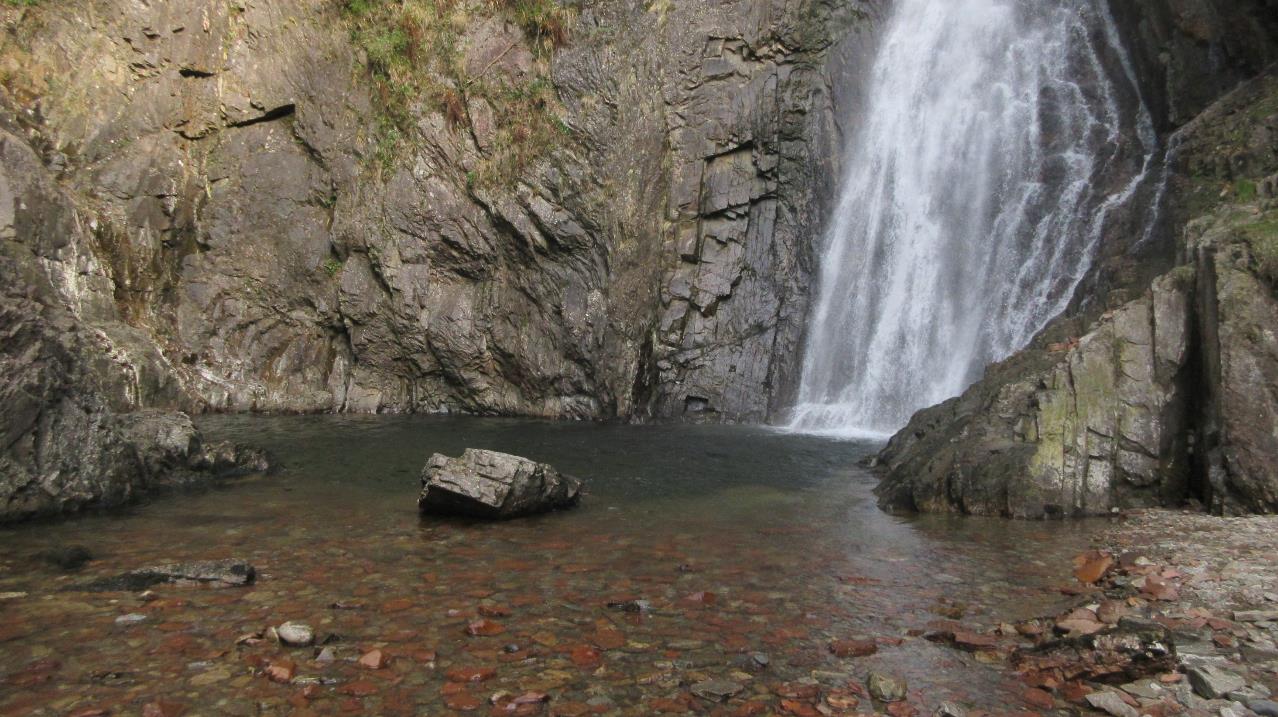 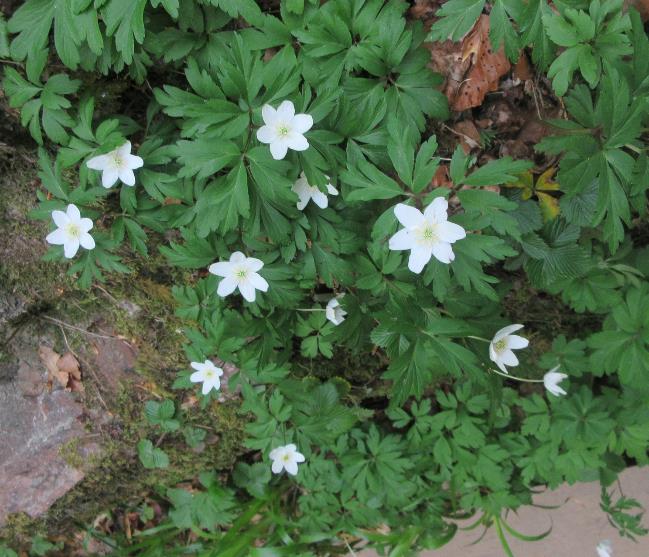 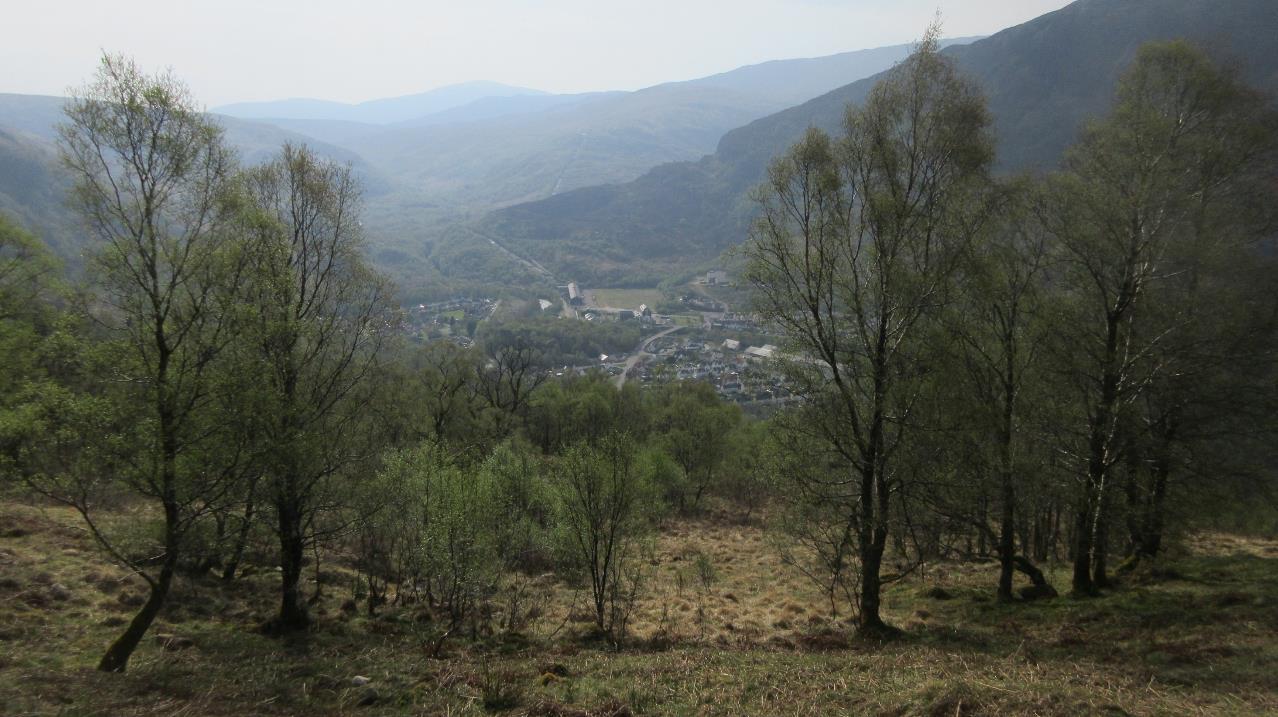 Blick zurück auf Kinlochmore und Kinlochleven
 … die Siedlungen wurden um die Fabrik herum geplant…
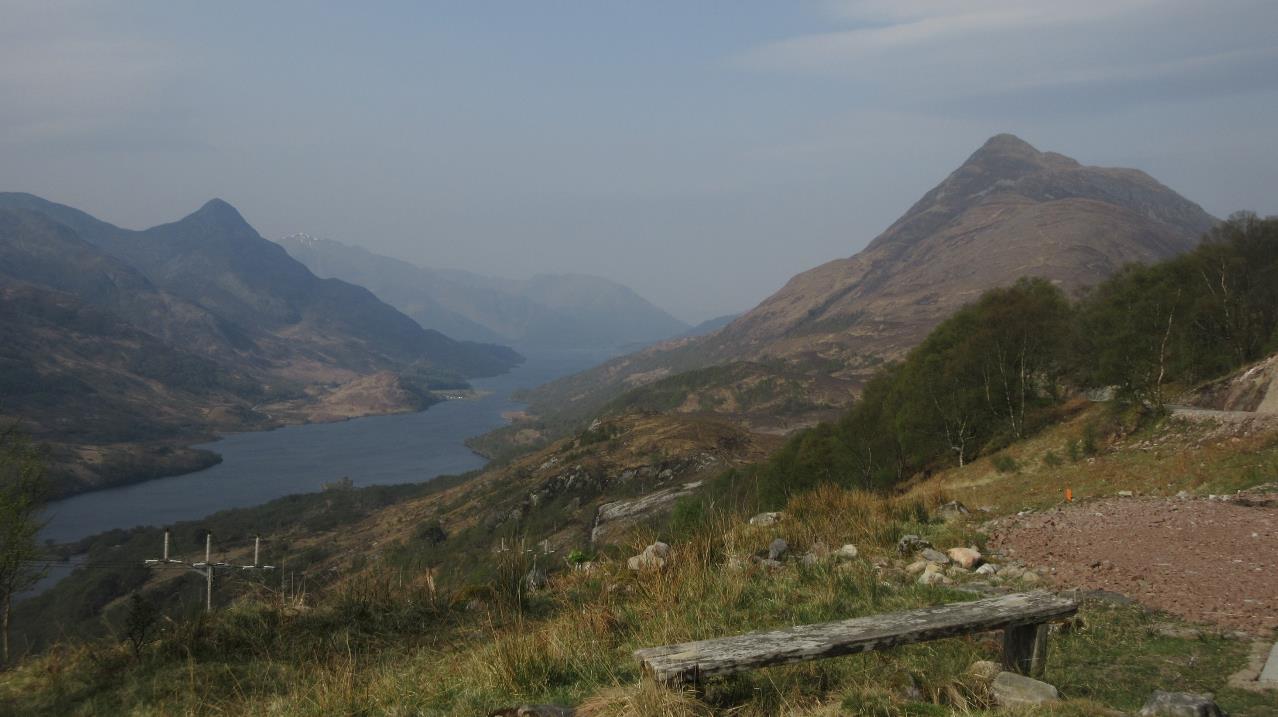 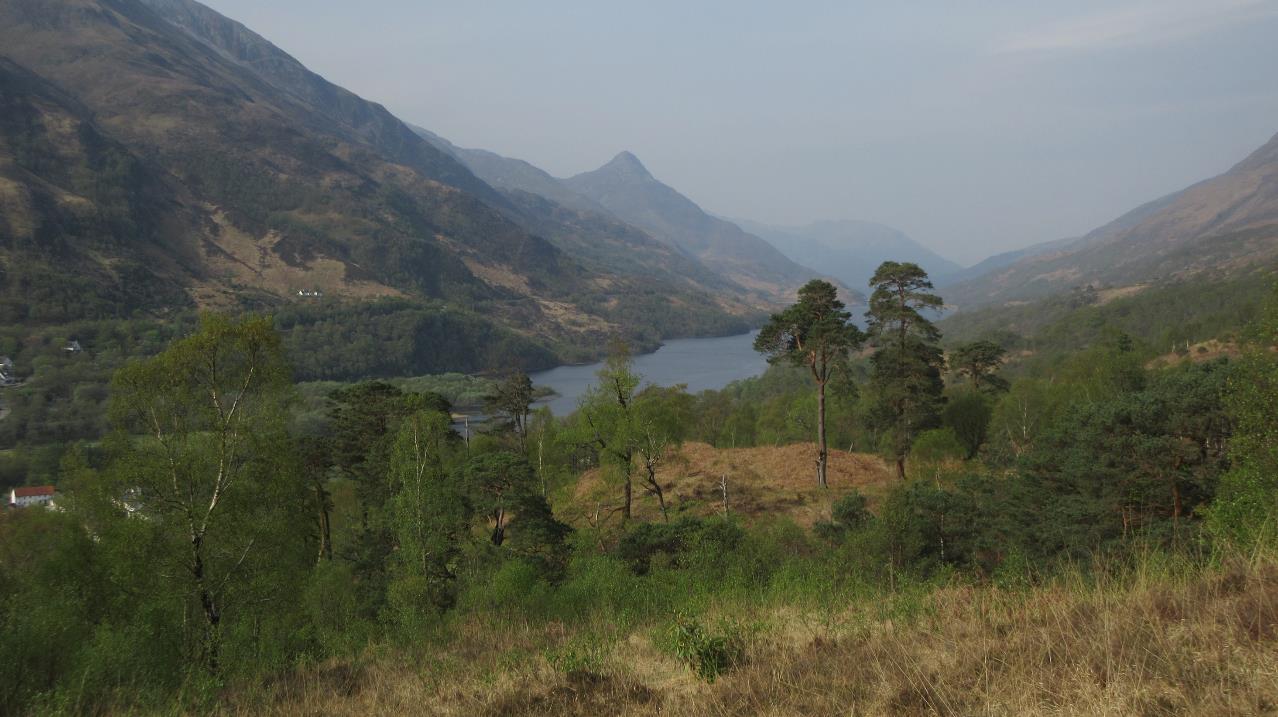 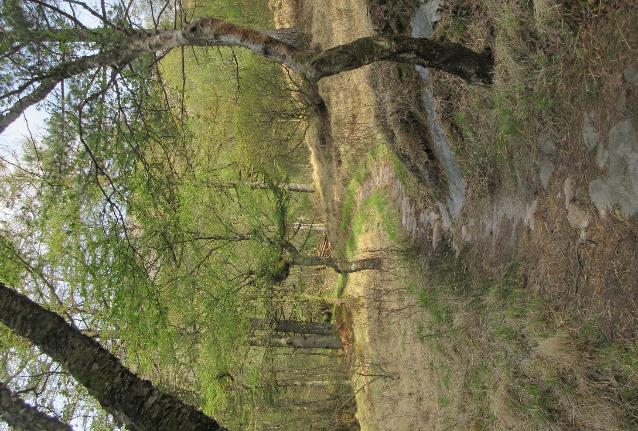 Endlich mal wieder auf einem schmalen Pfad – aber eben  nicht auf dem offiziellen Weg…
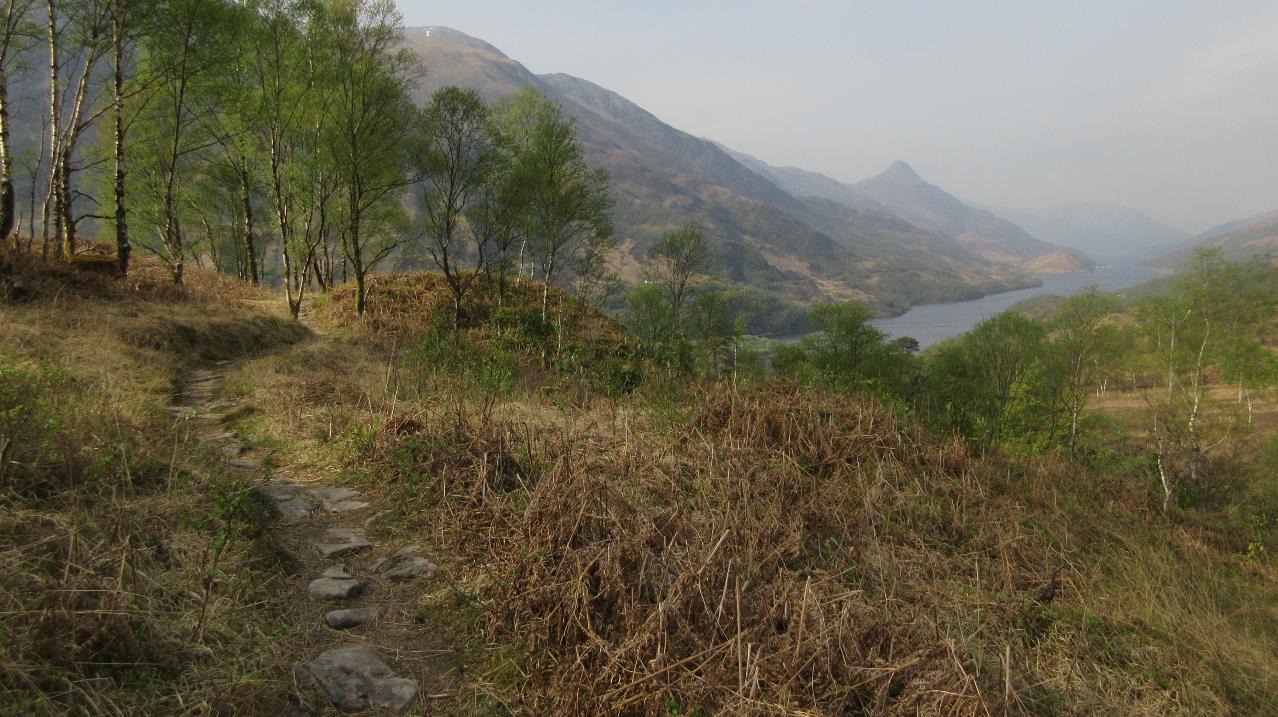 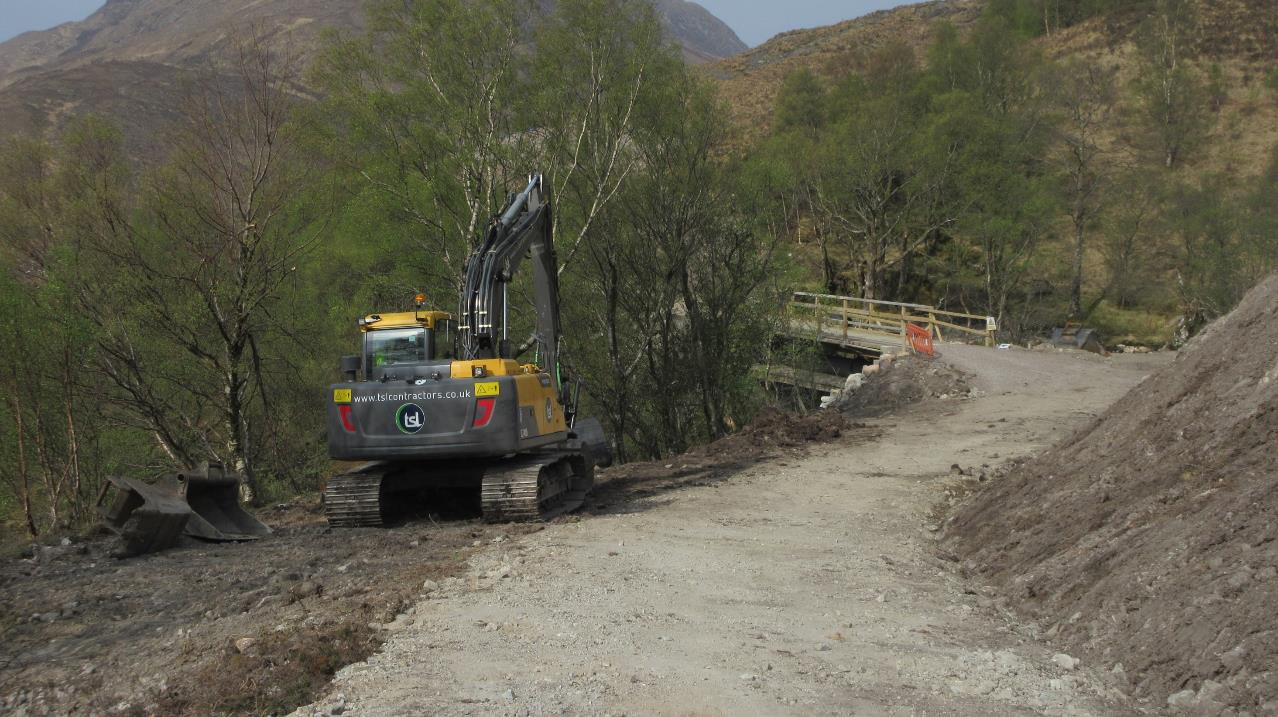 … der WHW hat mich wieder….
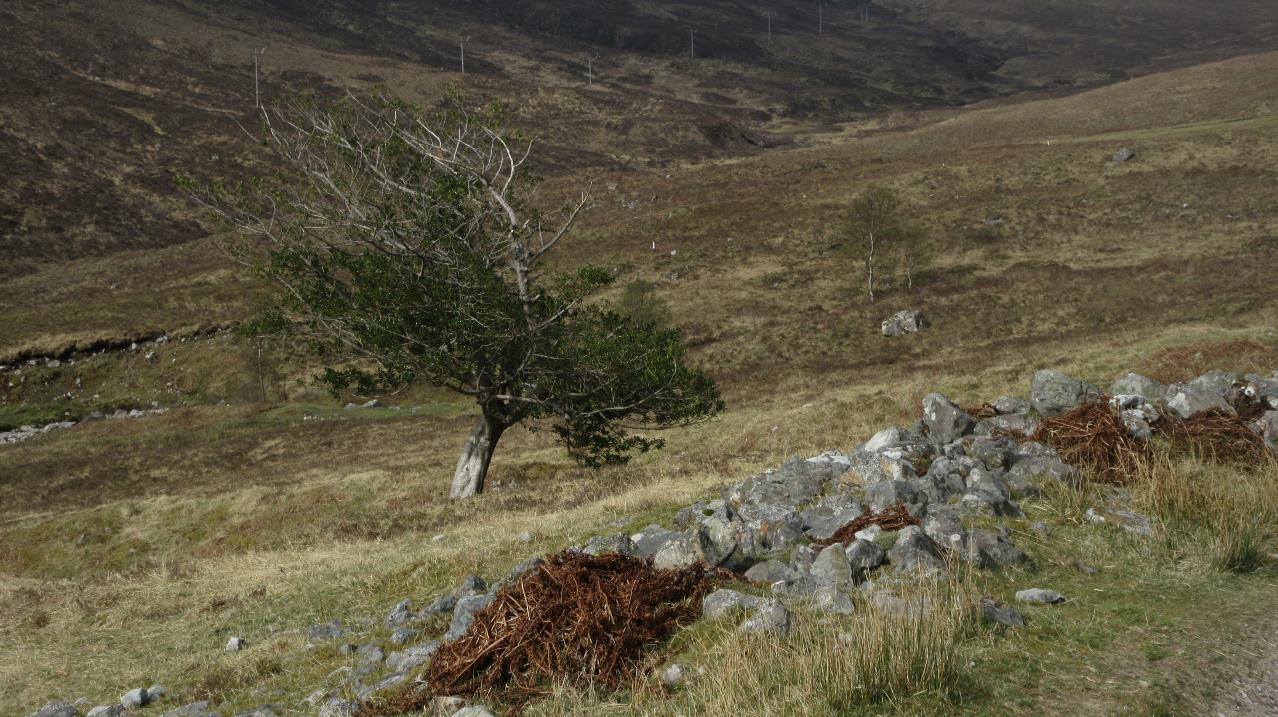 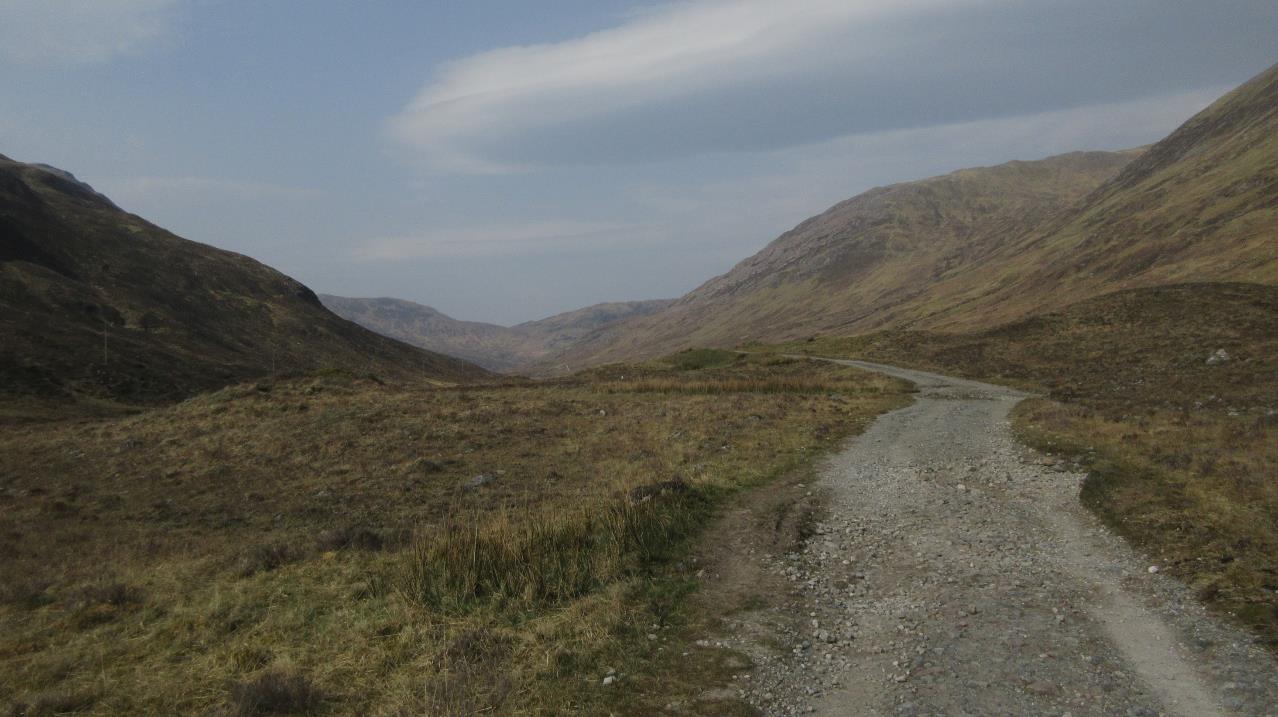 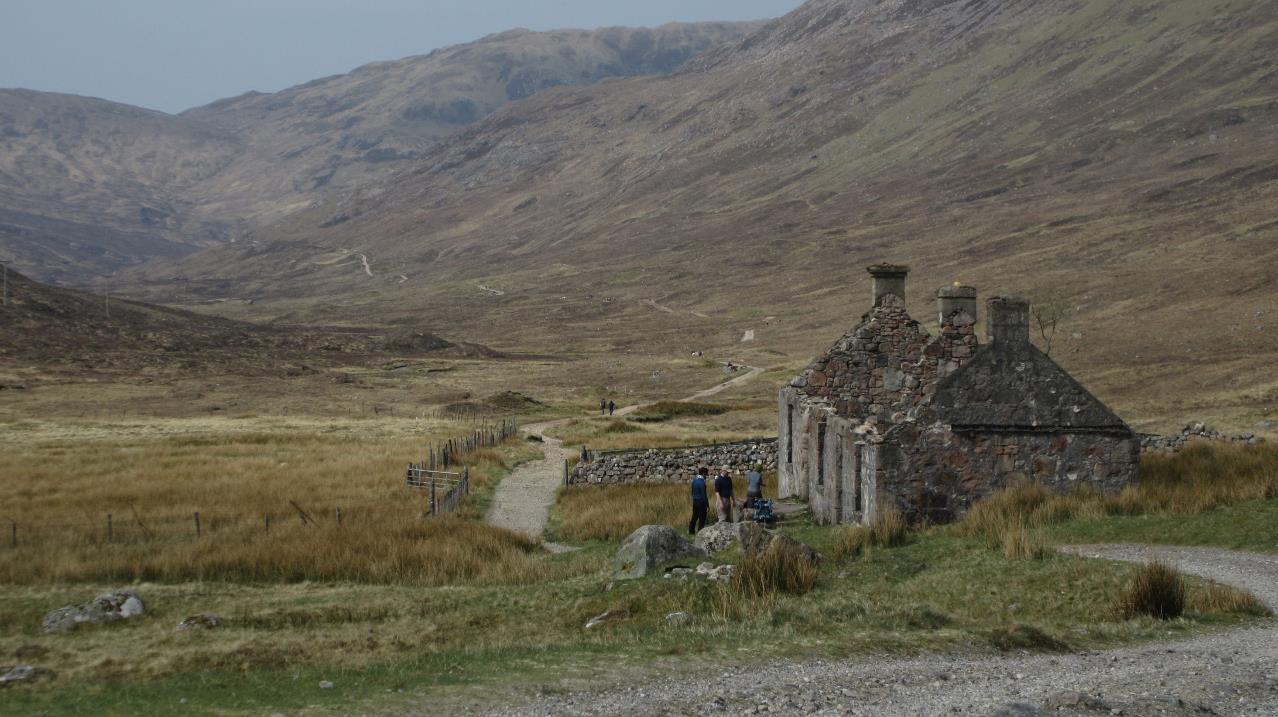 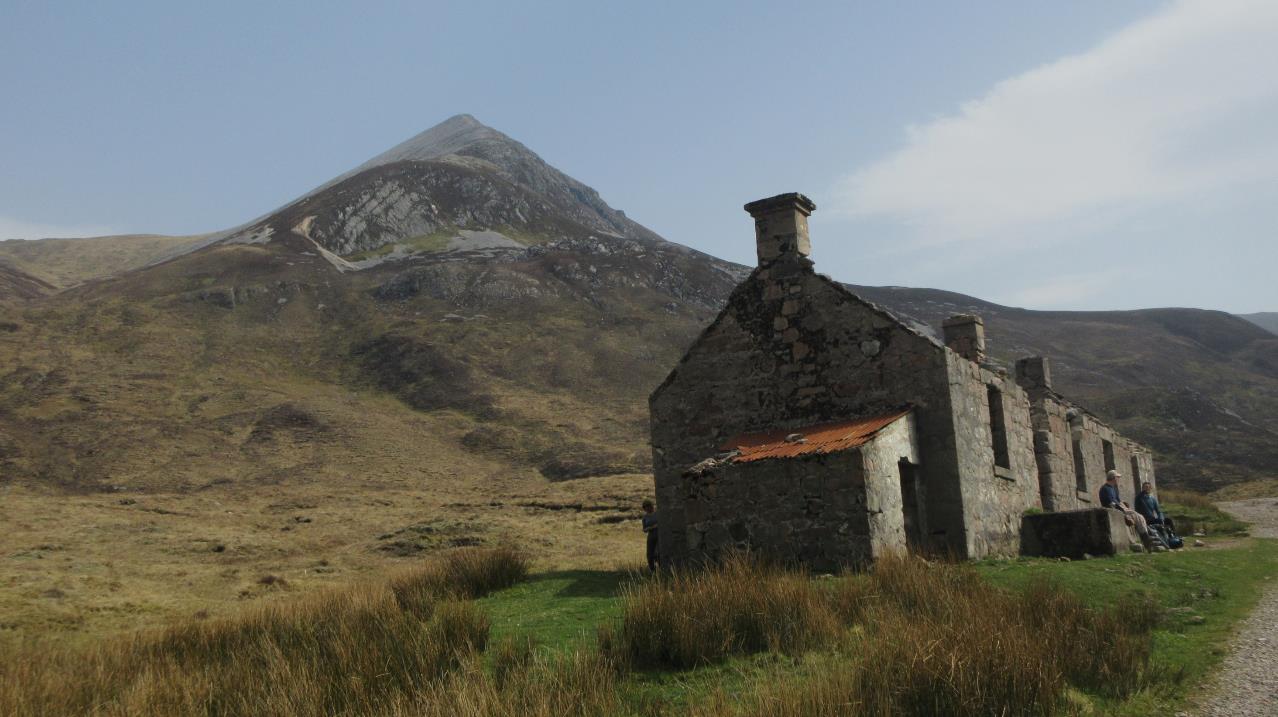 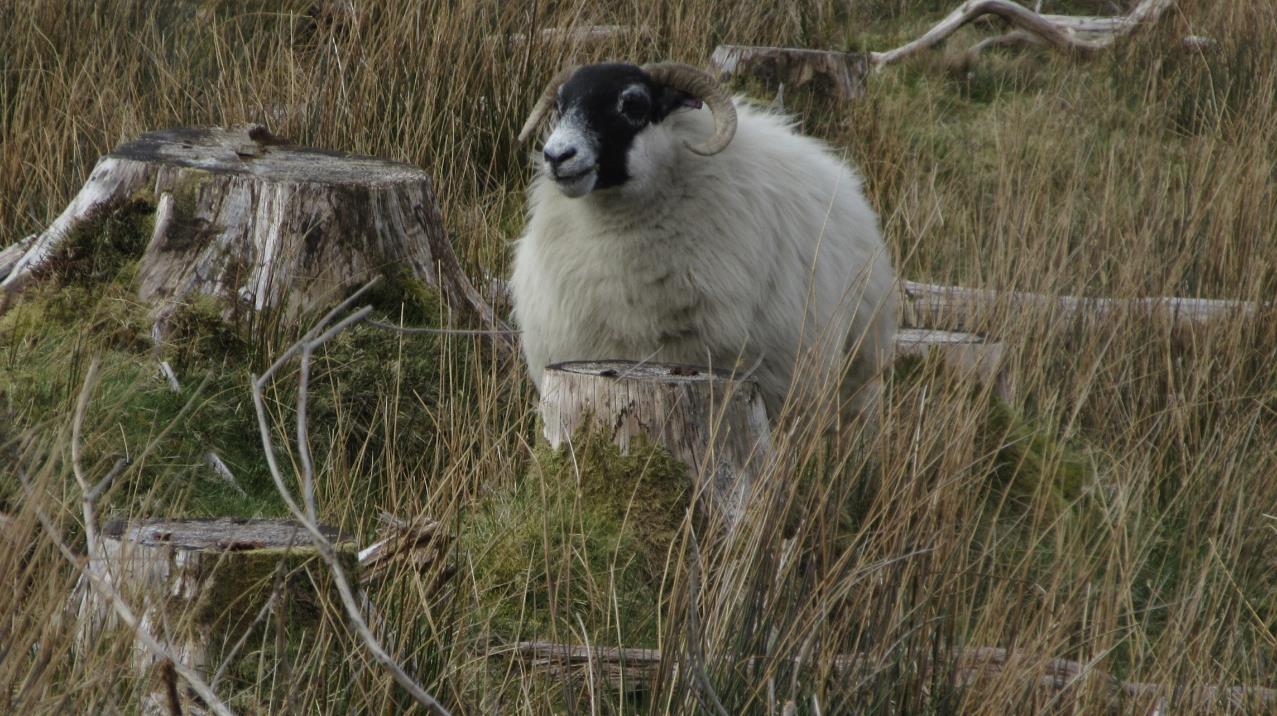 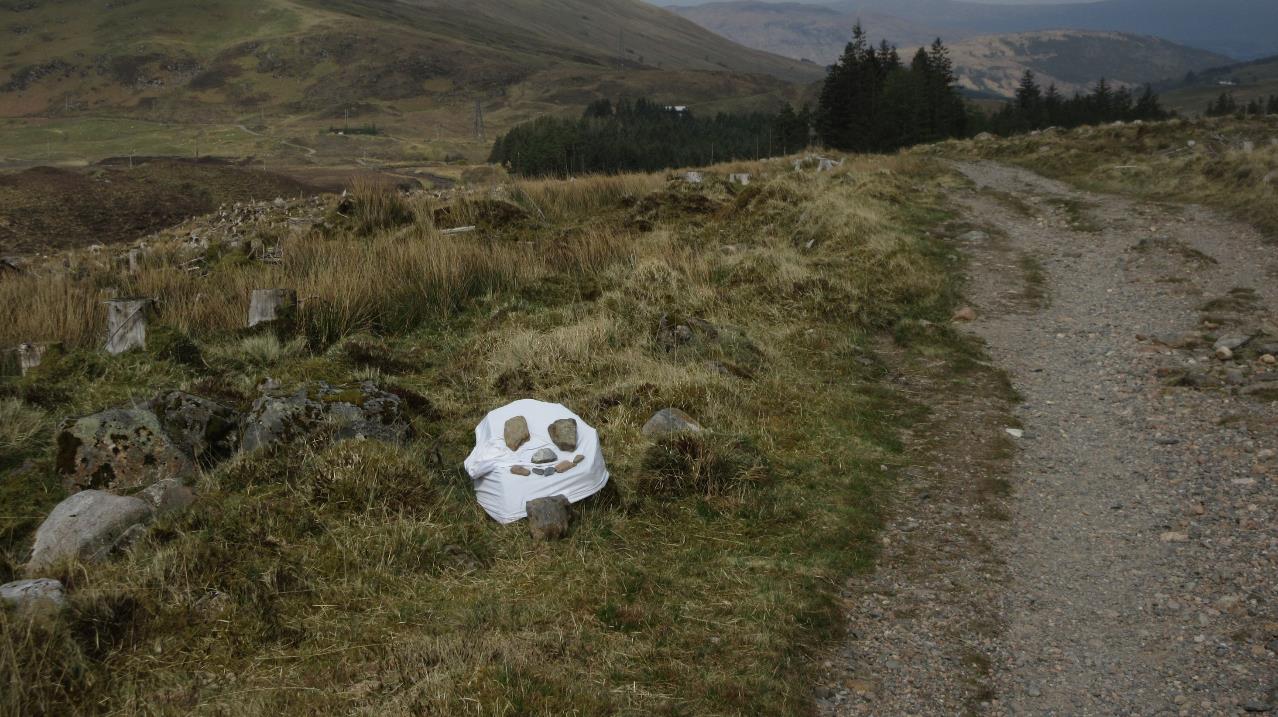 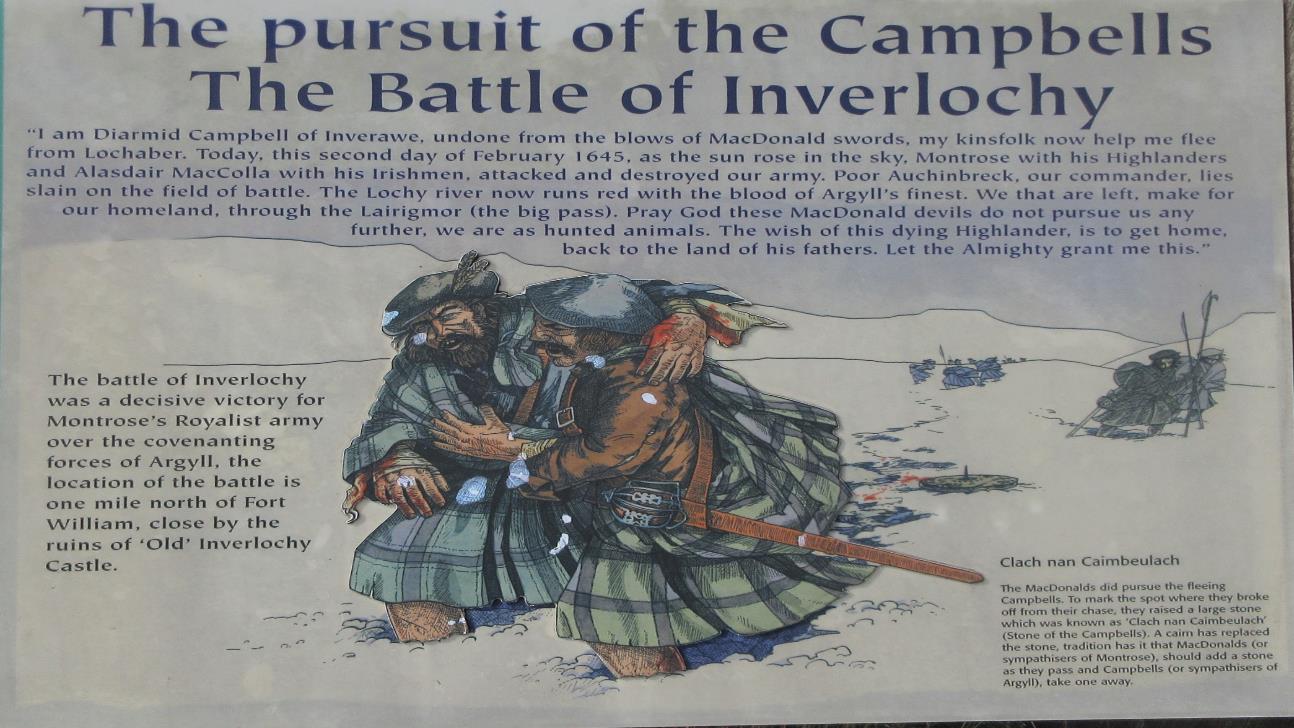 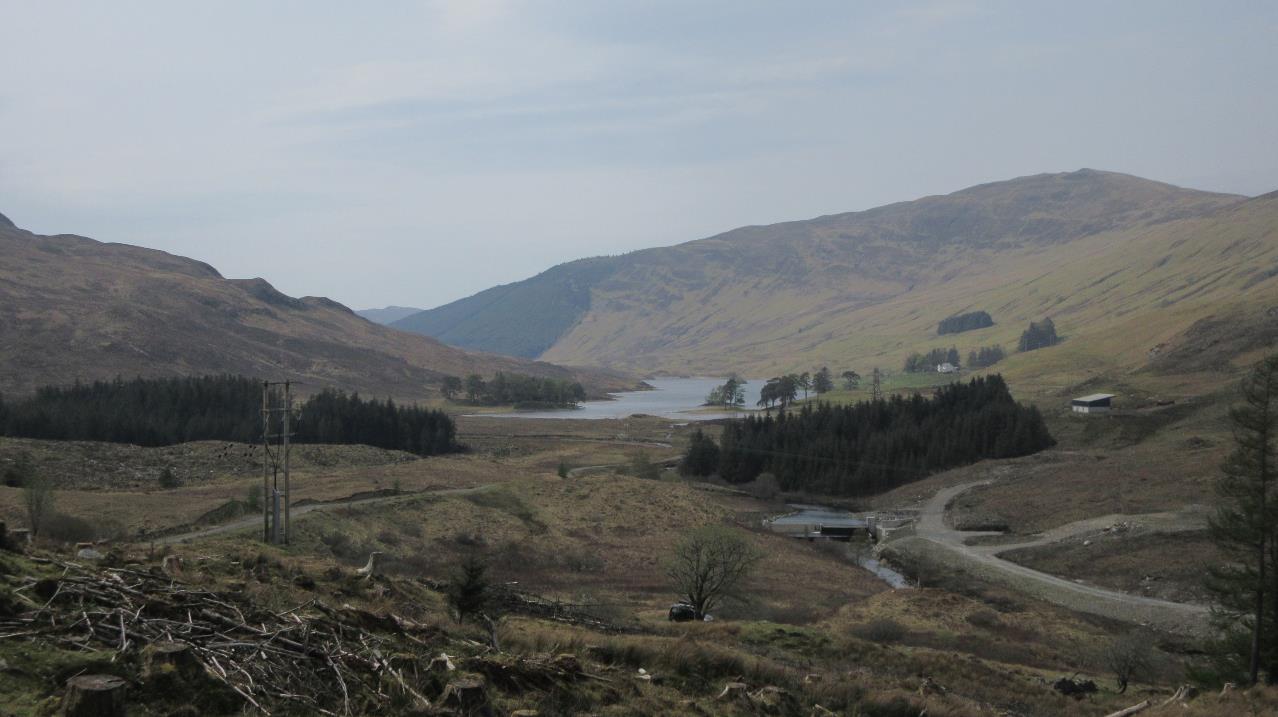 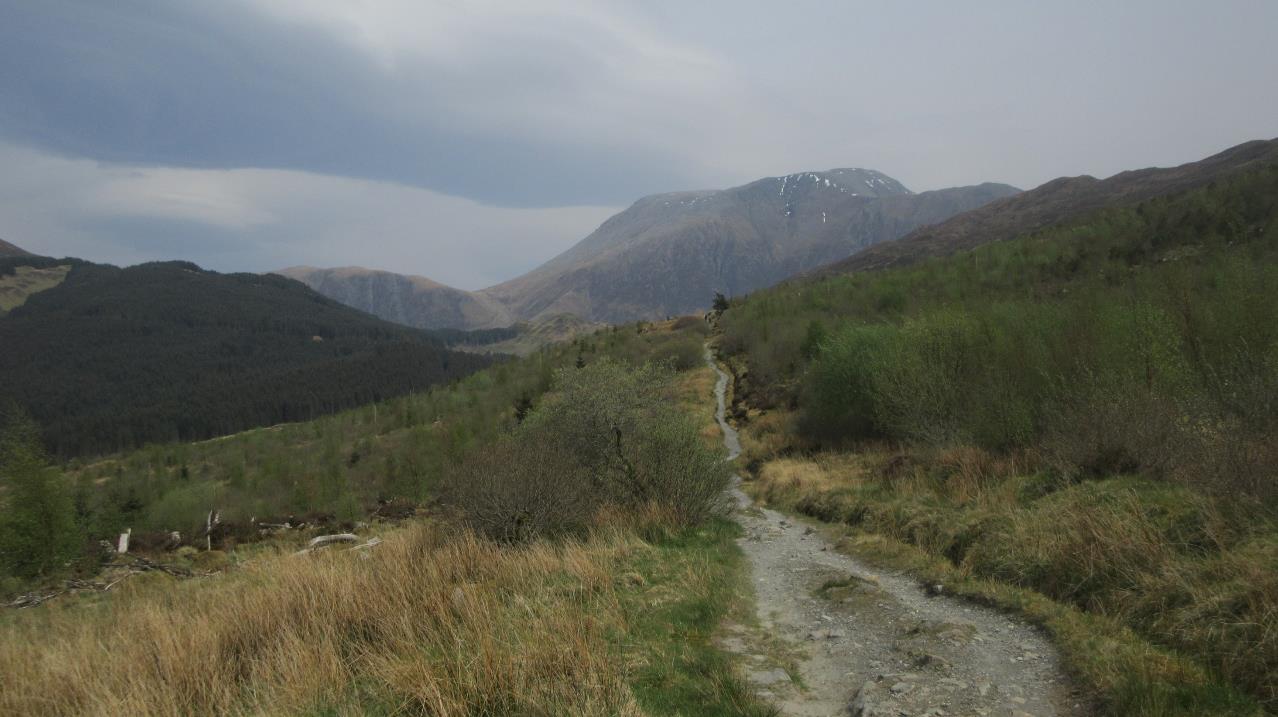 Ben Nevis (1345m)
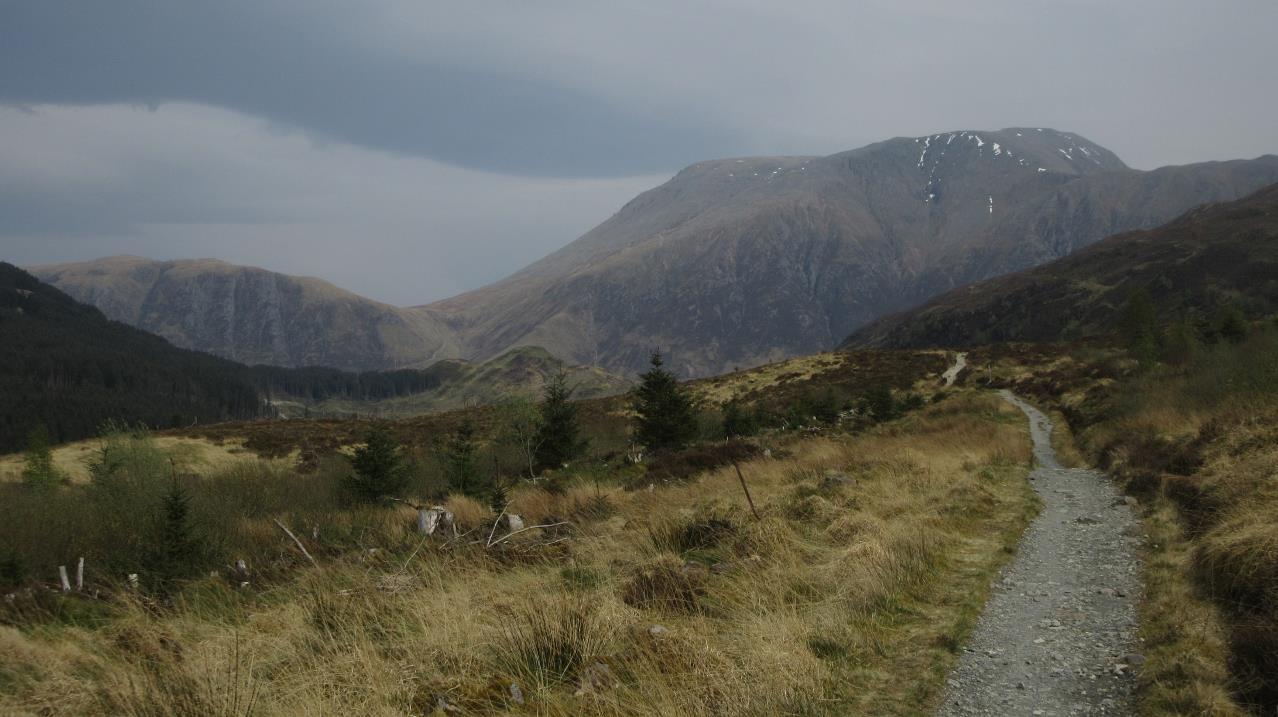 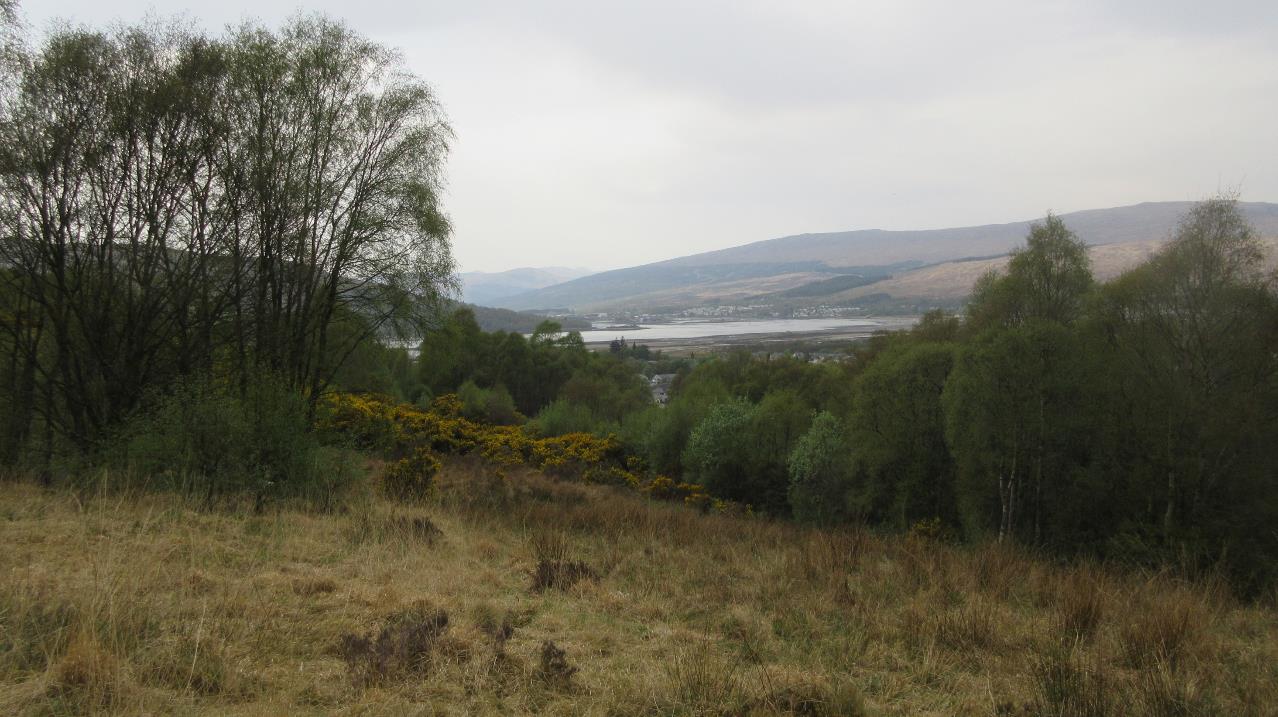 Weg über den Cow Hill  mit Blick auf Fort William
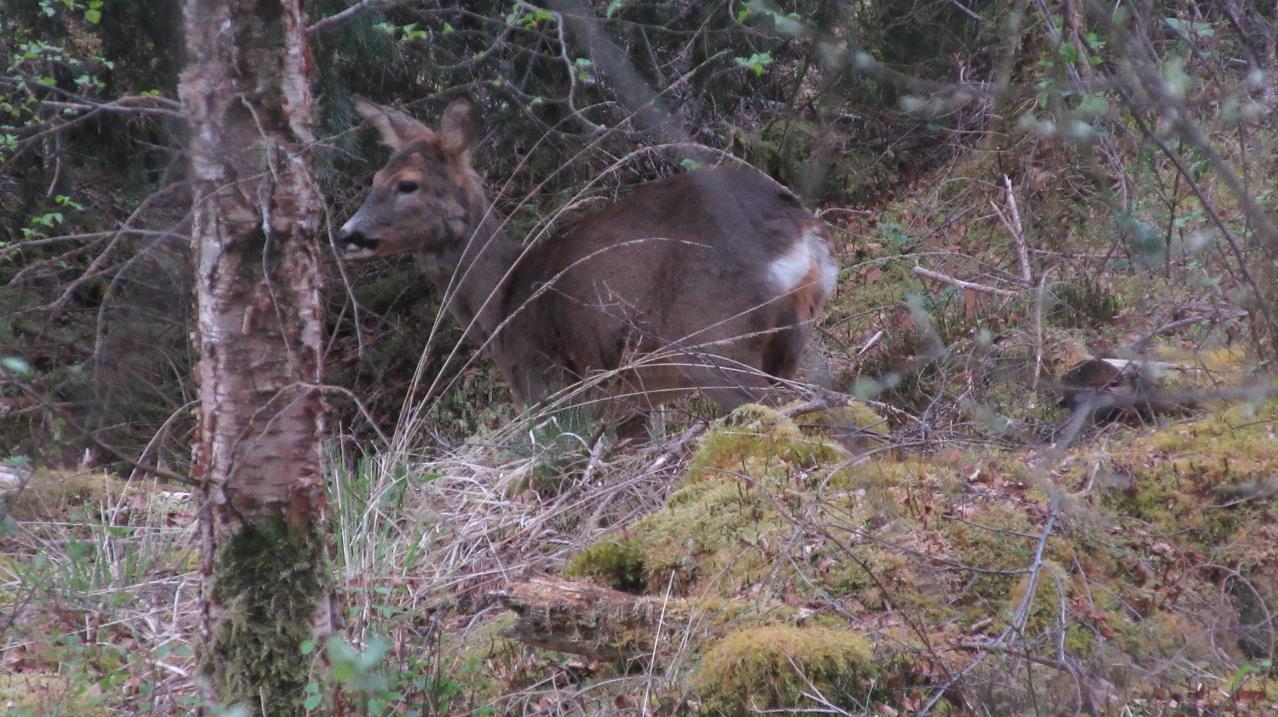 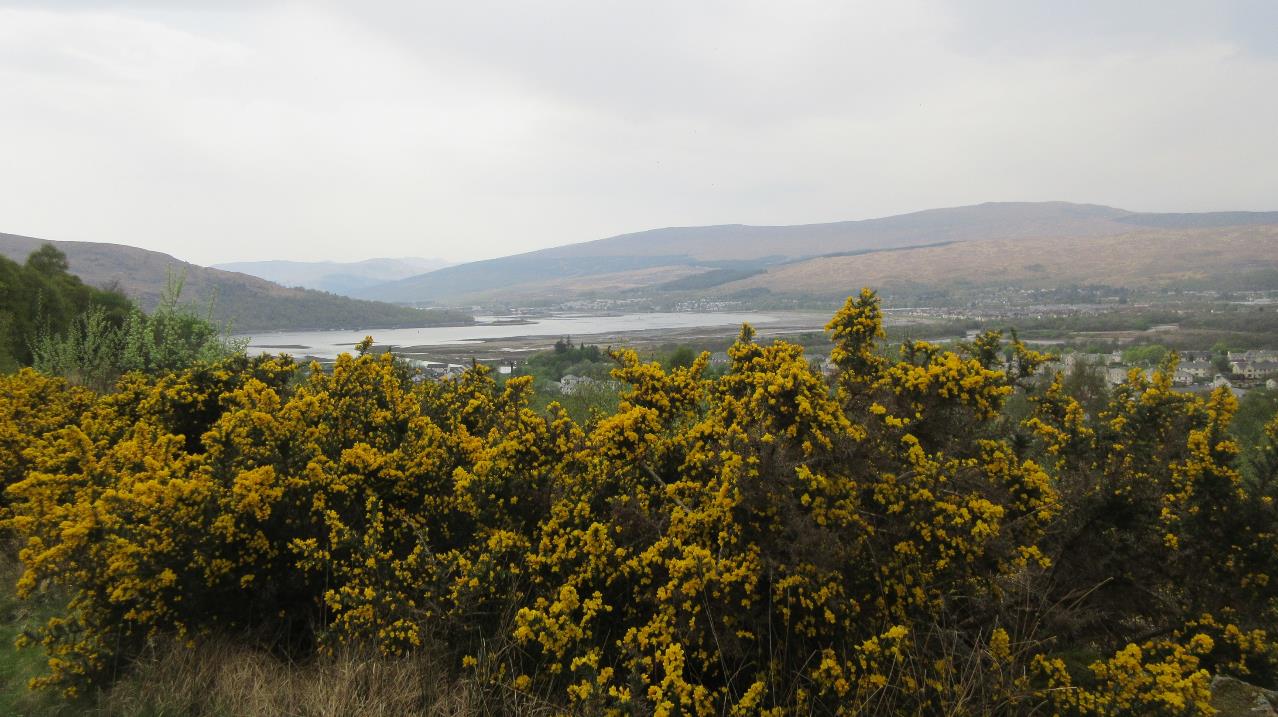 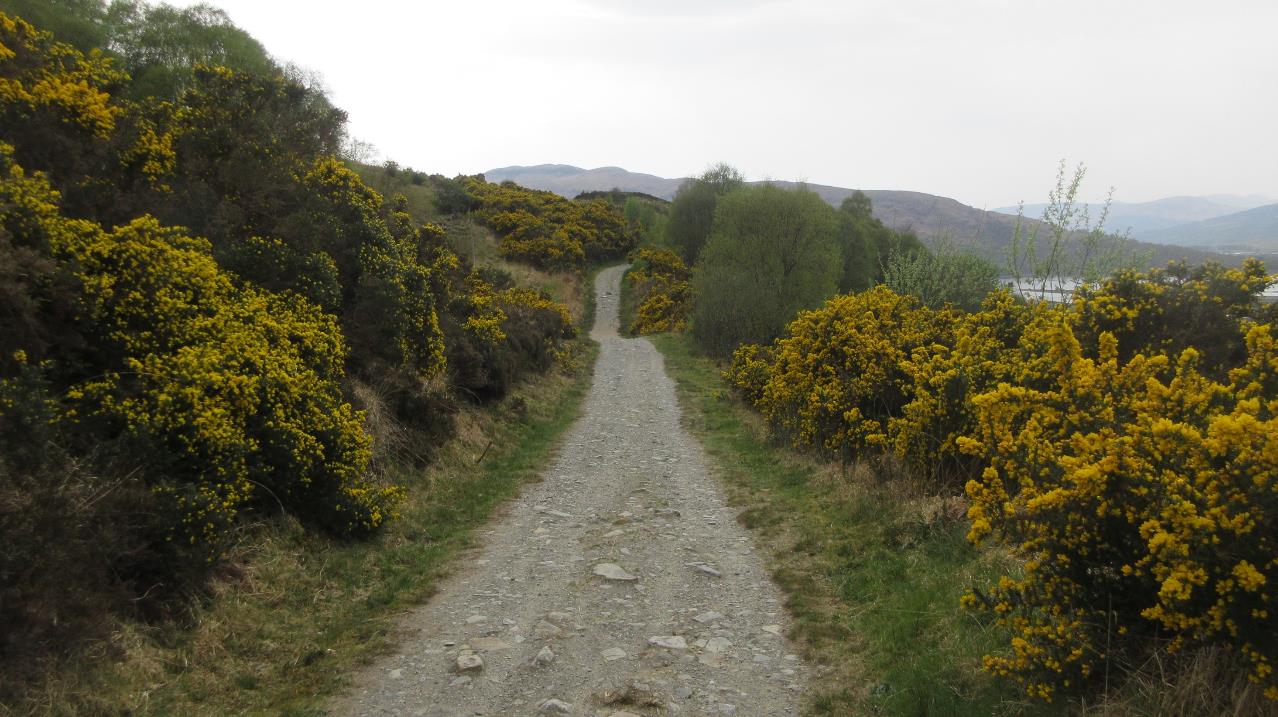 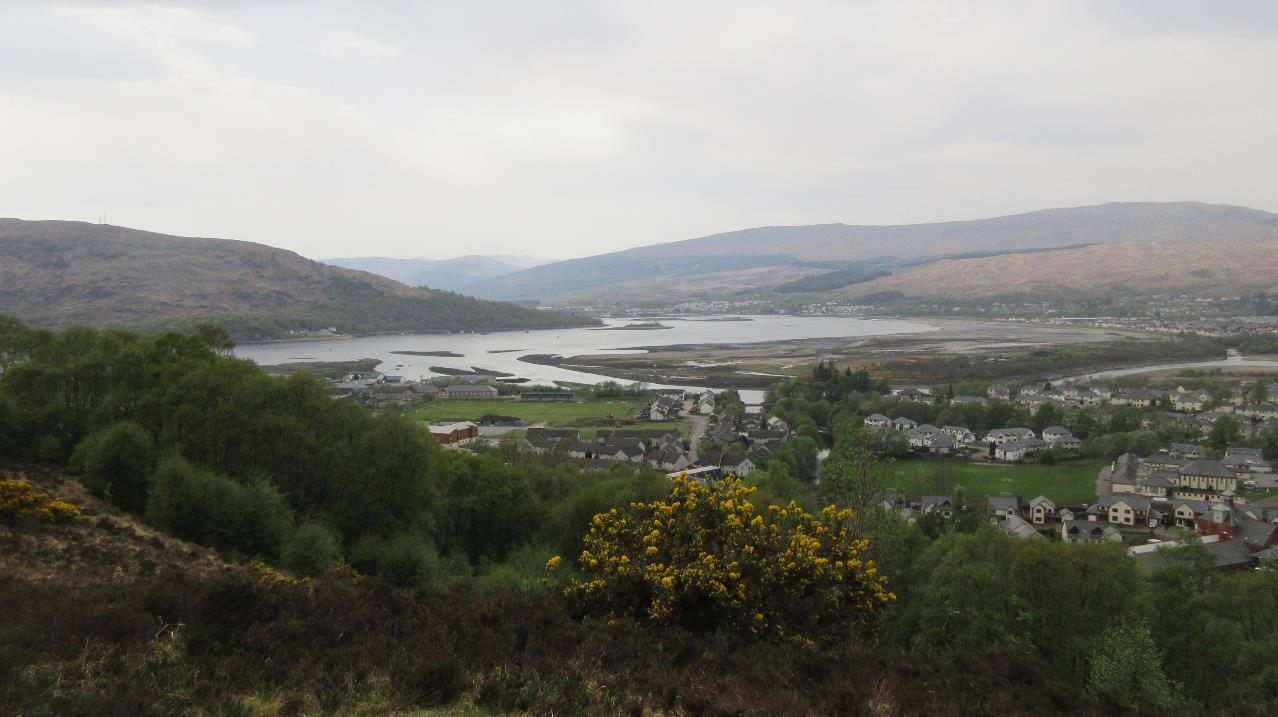 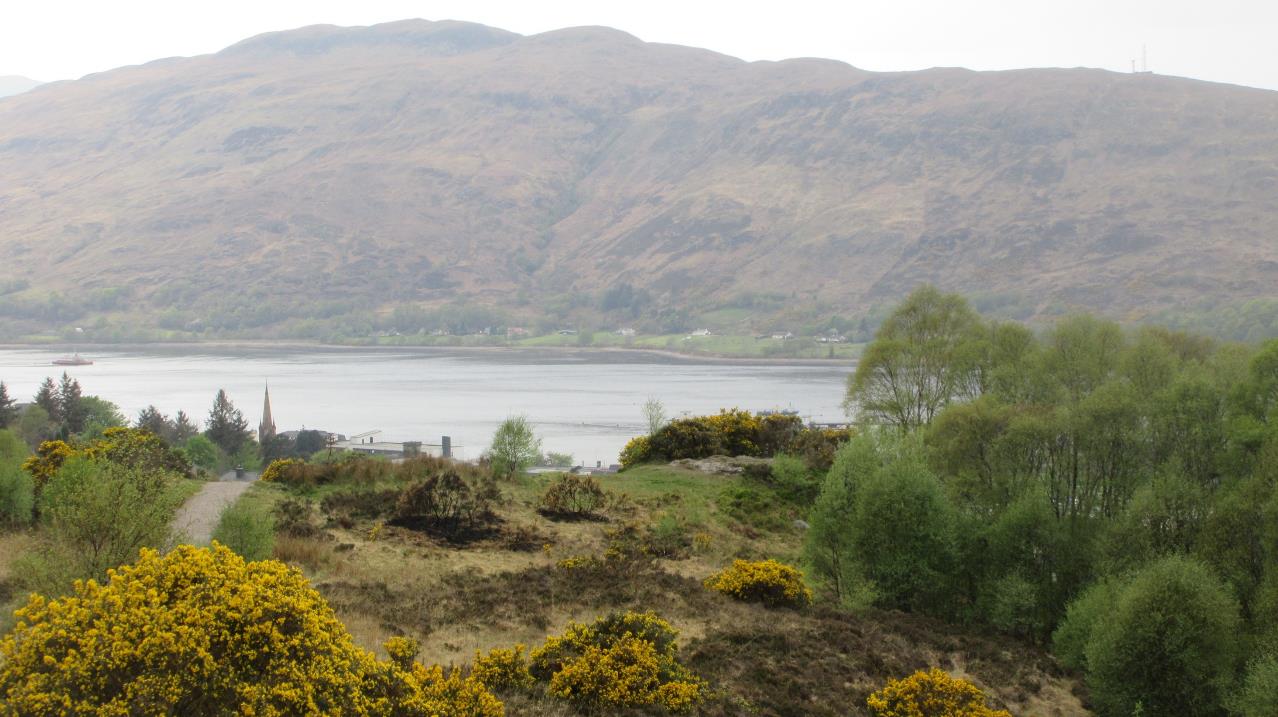 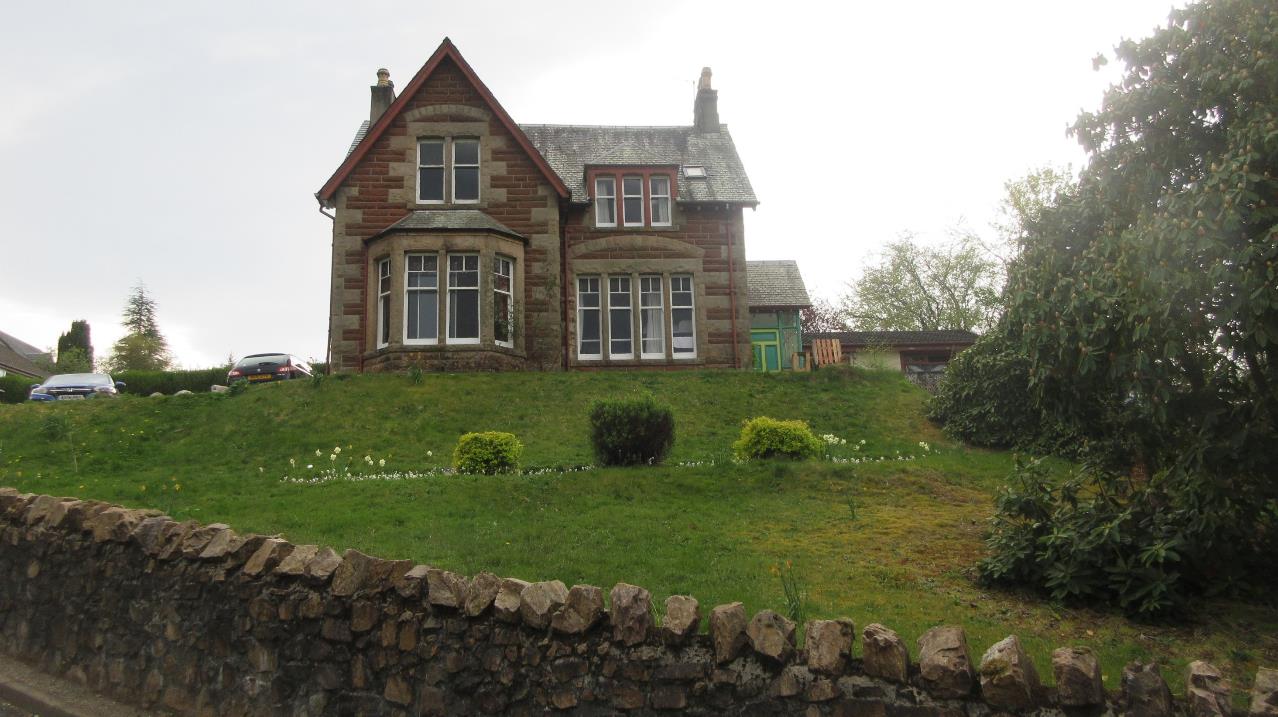 Backpacker‘s Hostel
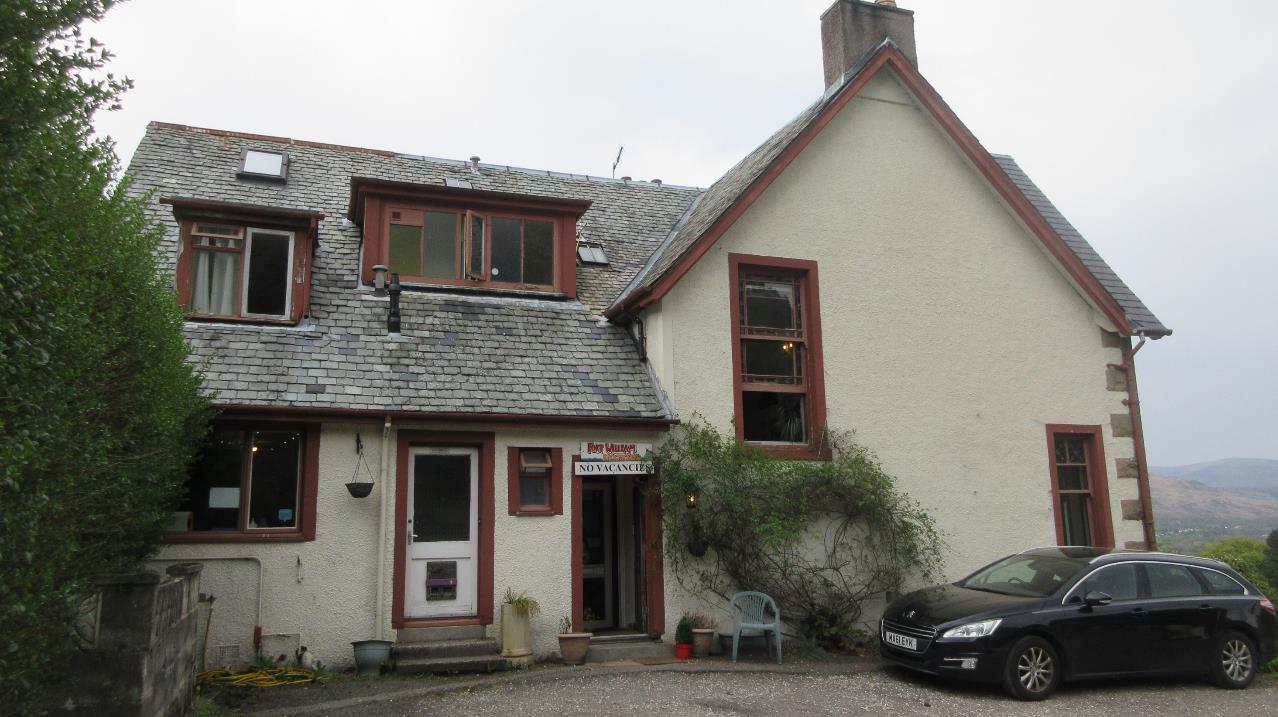 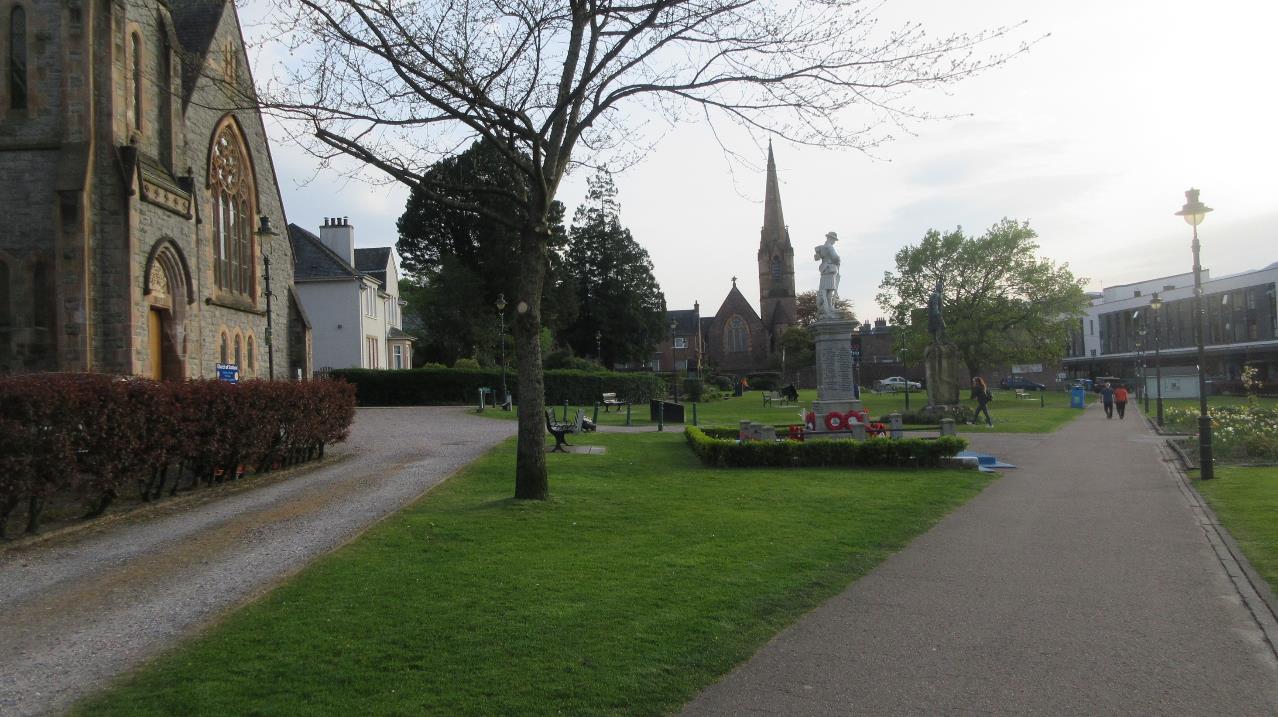 Fort William
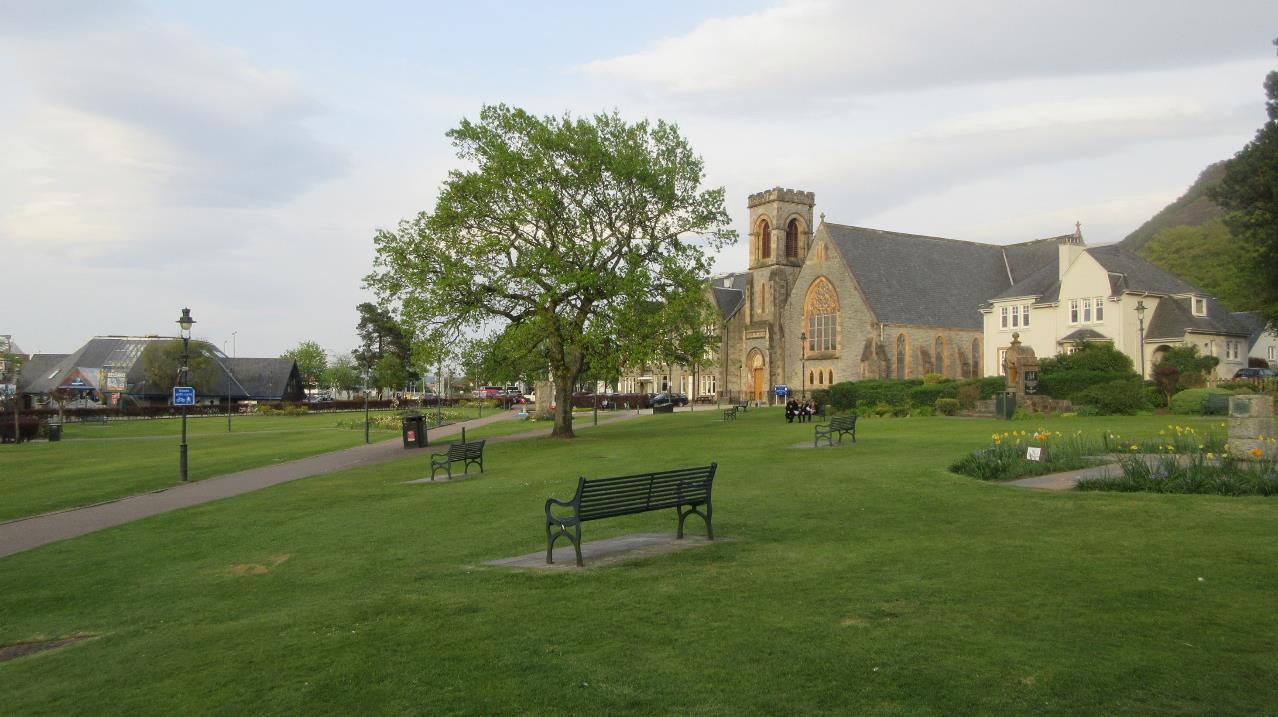 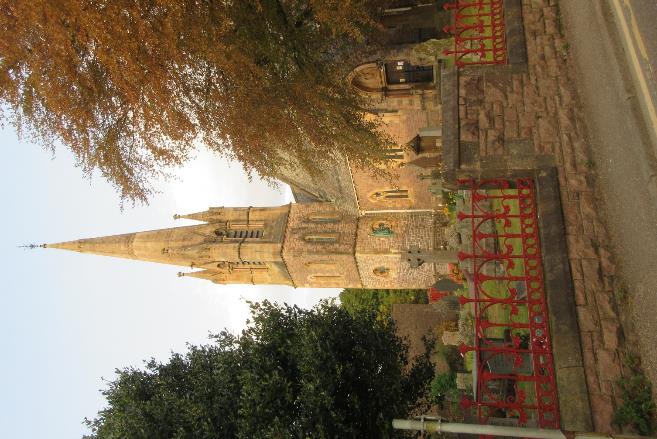 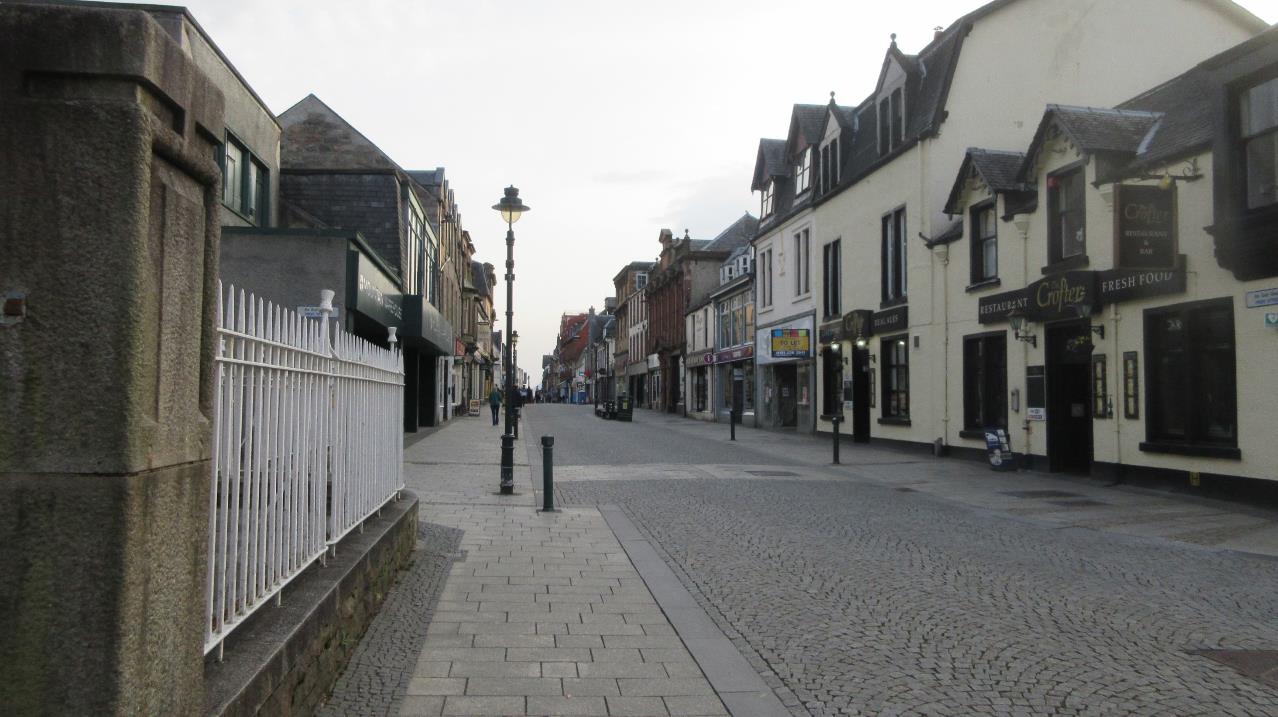 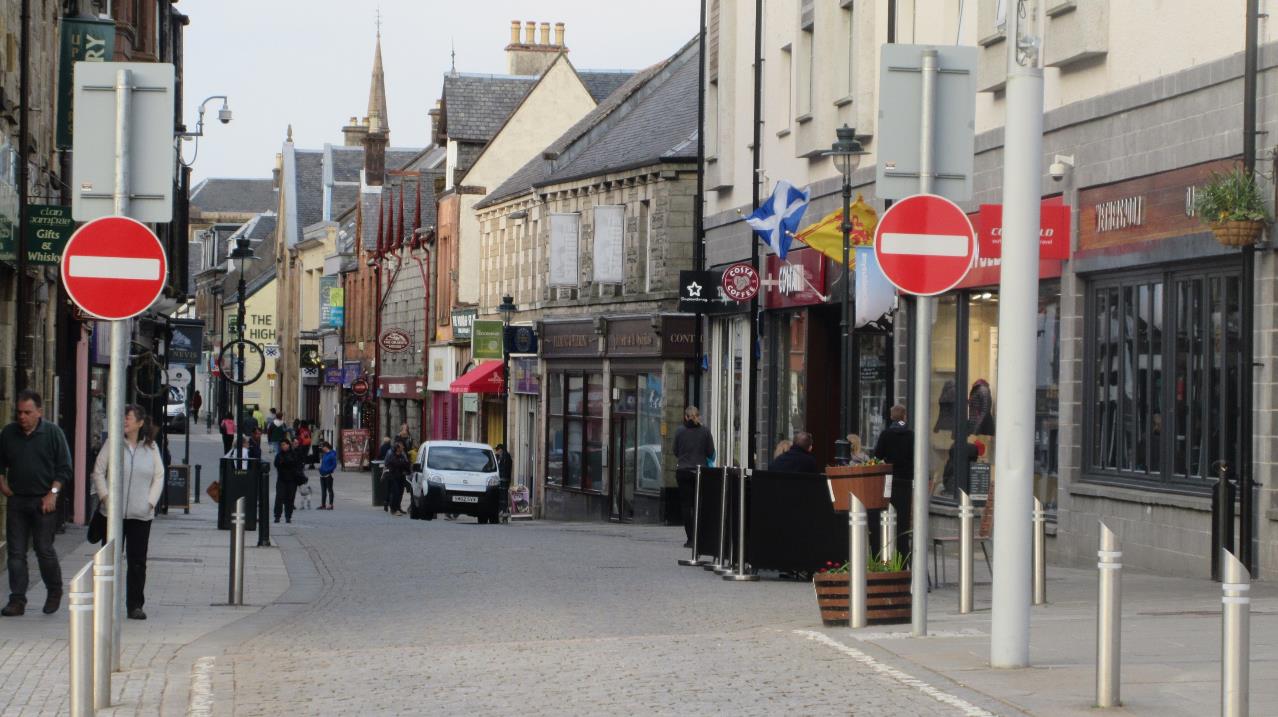 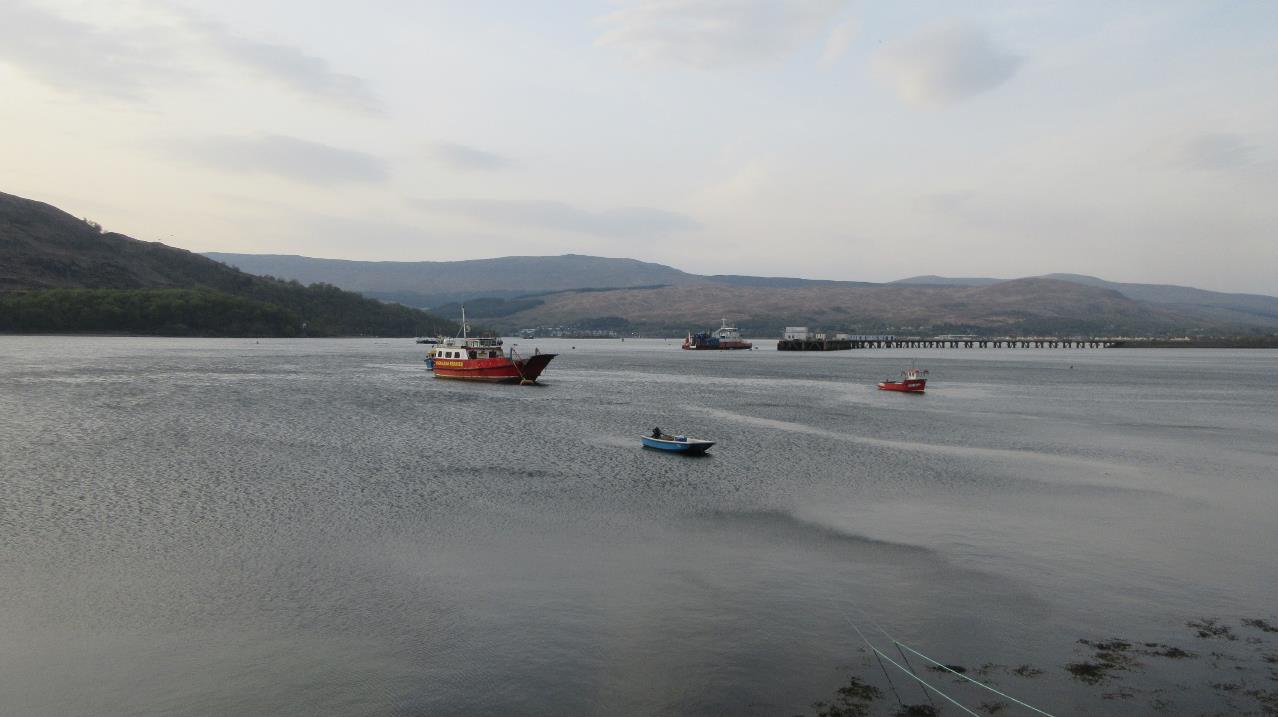 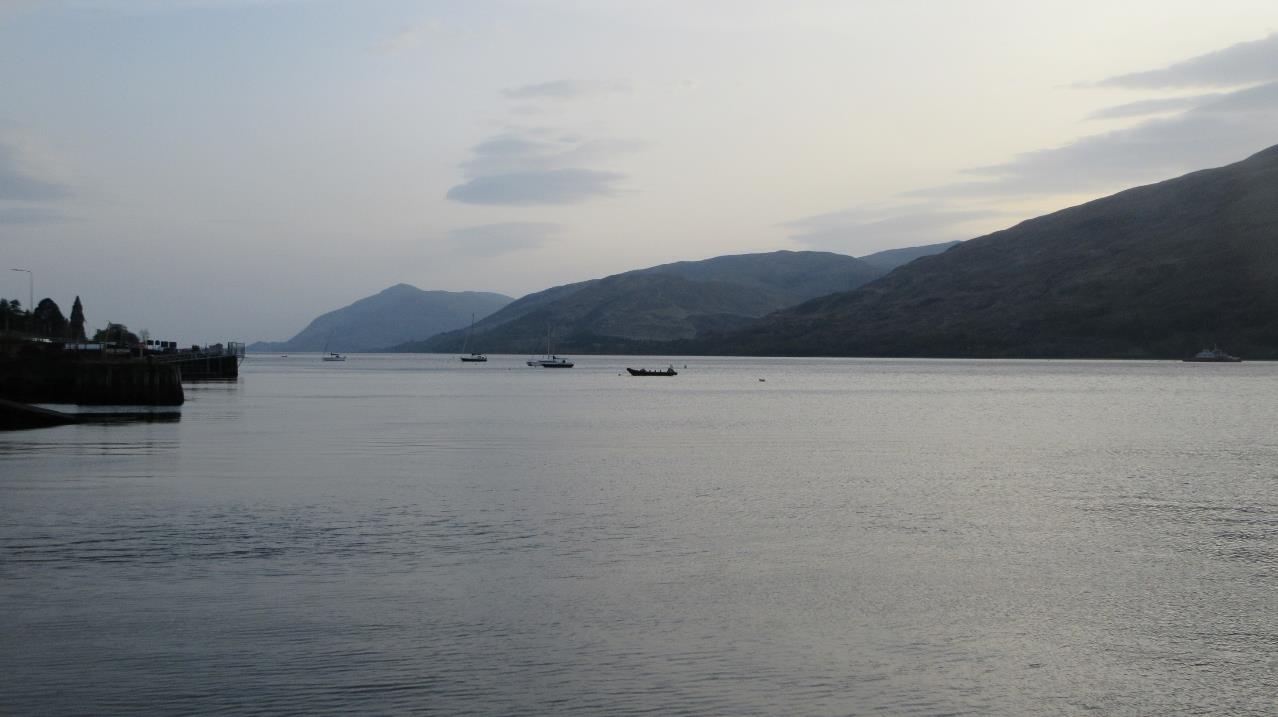 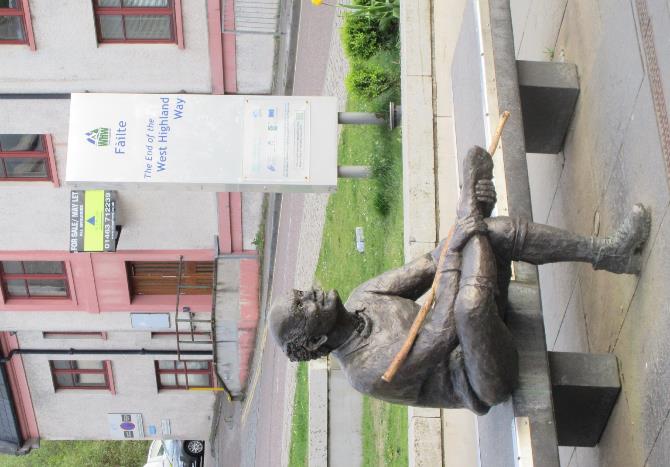 … mit dem offiziellen Ende des WHW !!
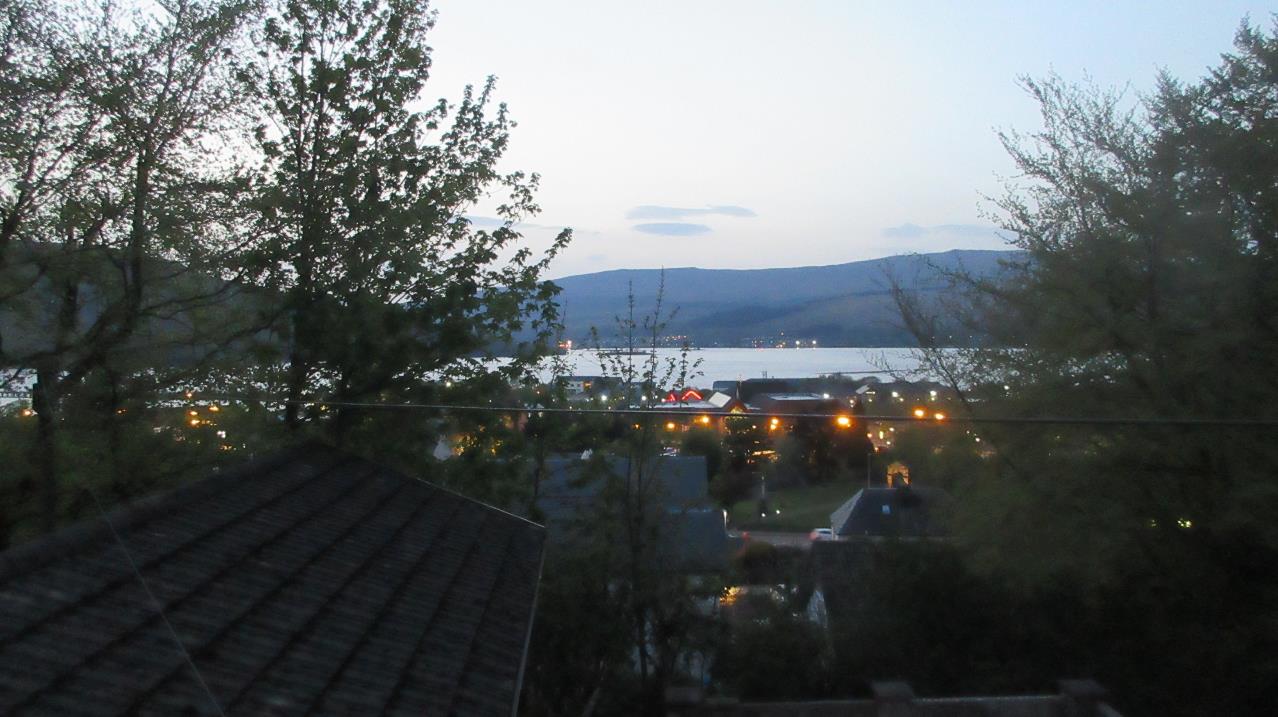 Blick aus dem Hostel
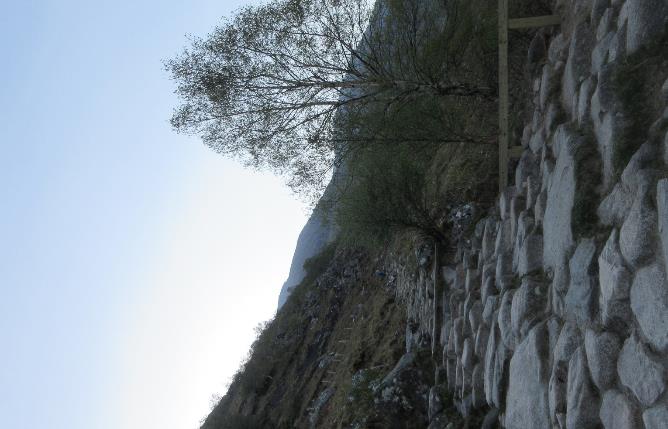 9. Tag
Auf den Ben Nevis ! (1345m, 18km)
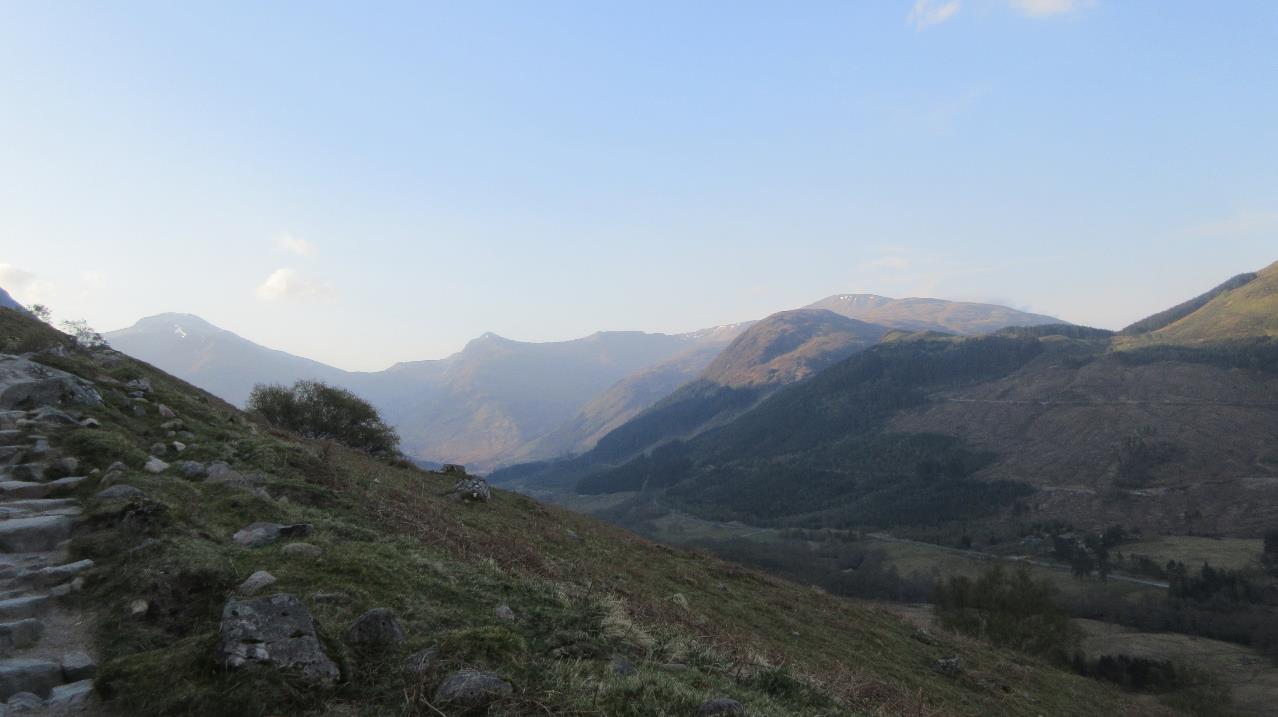 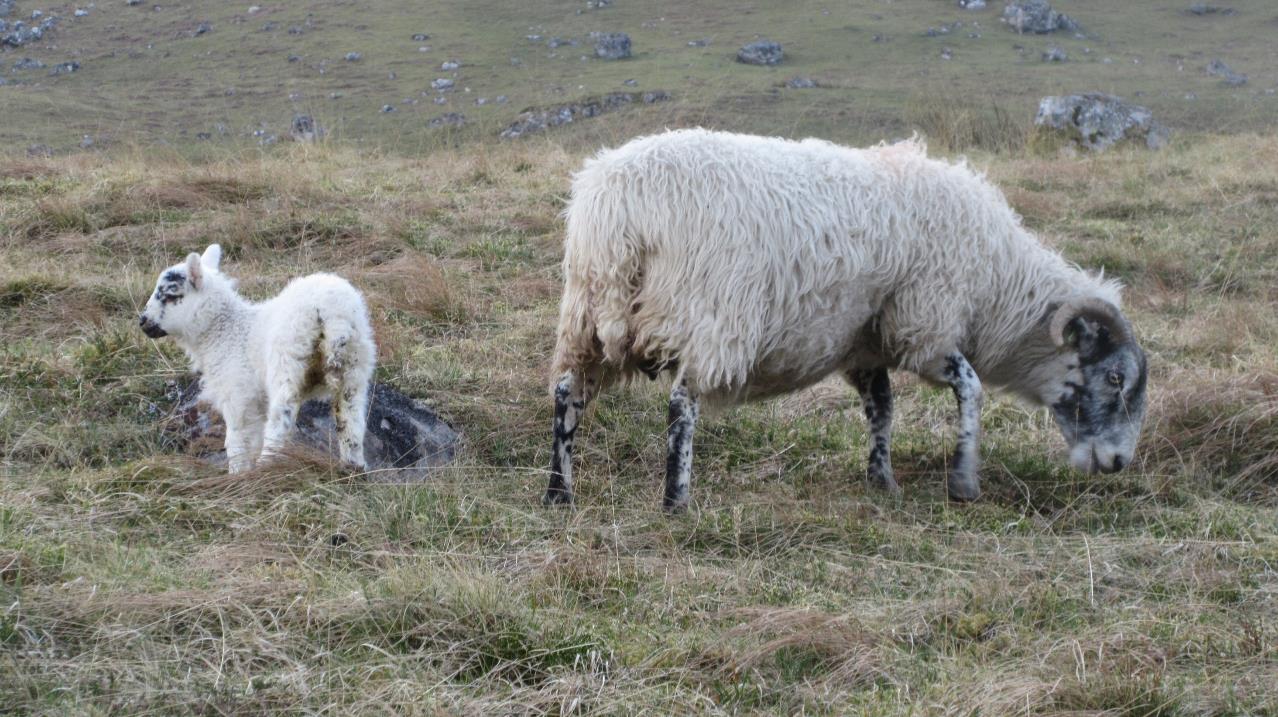 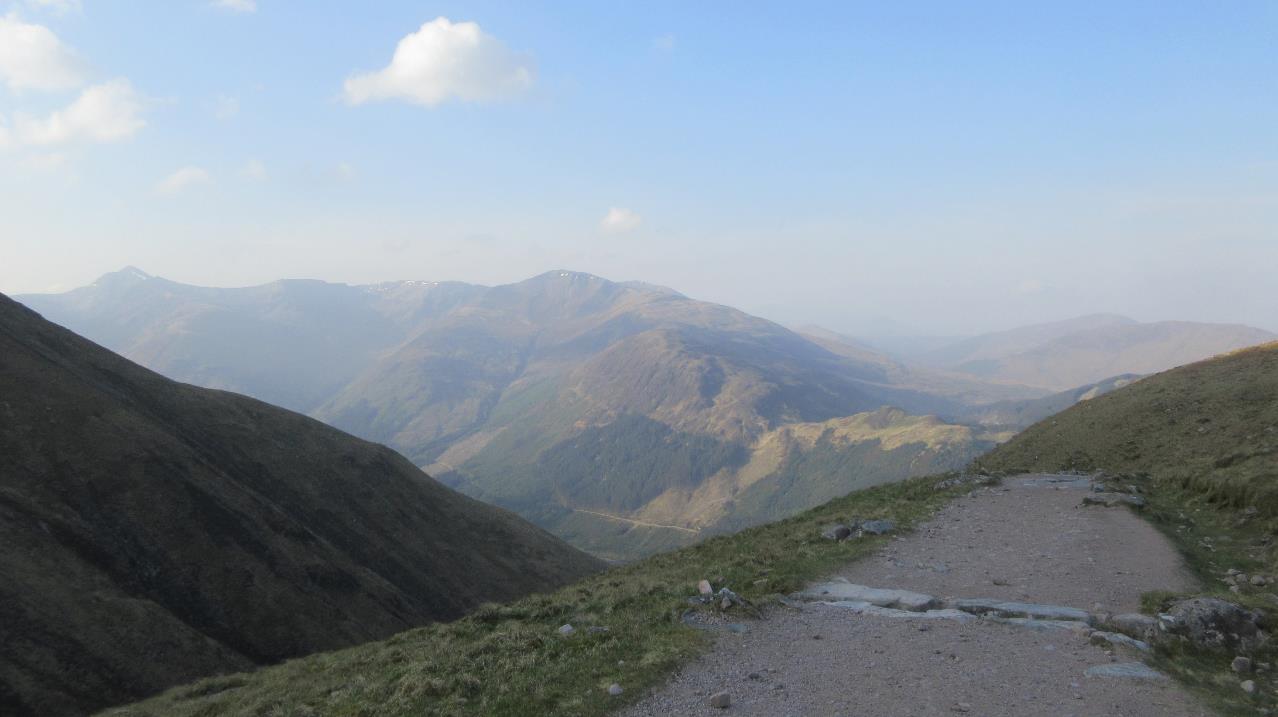 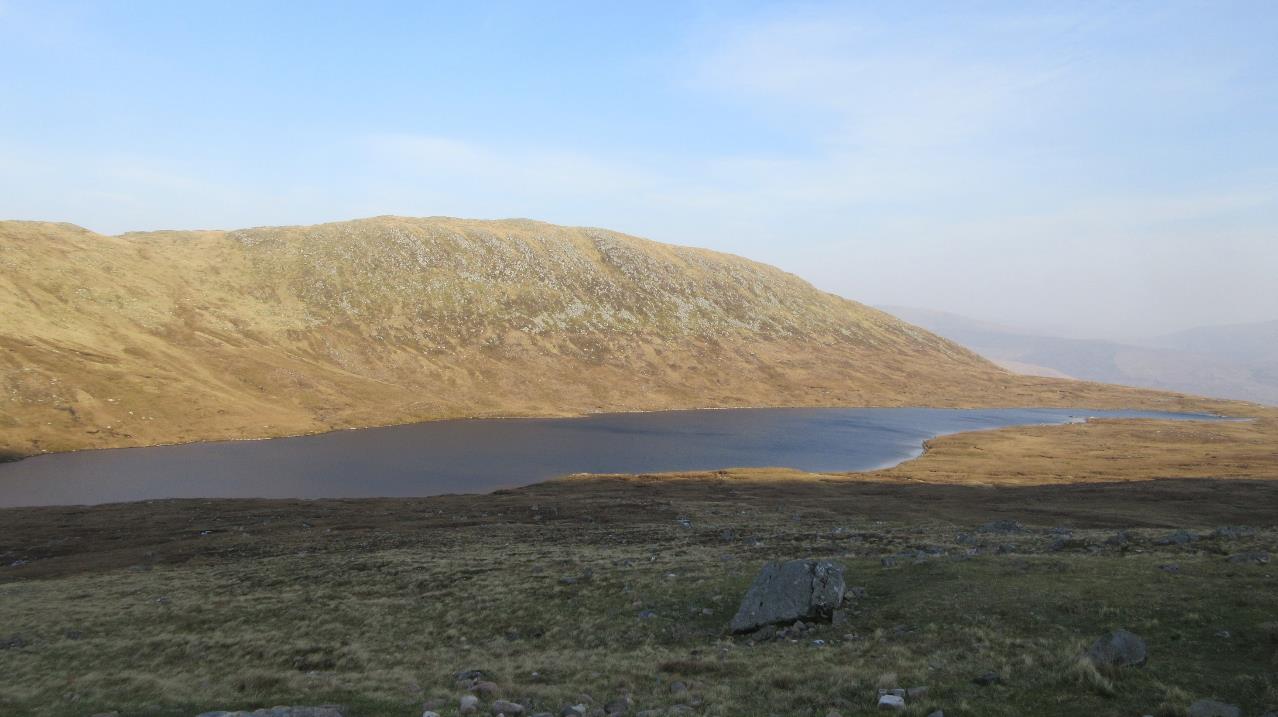 Lochan Meall an t-Suidhe
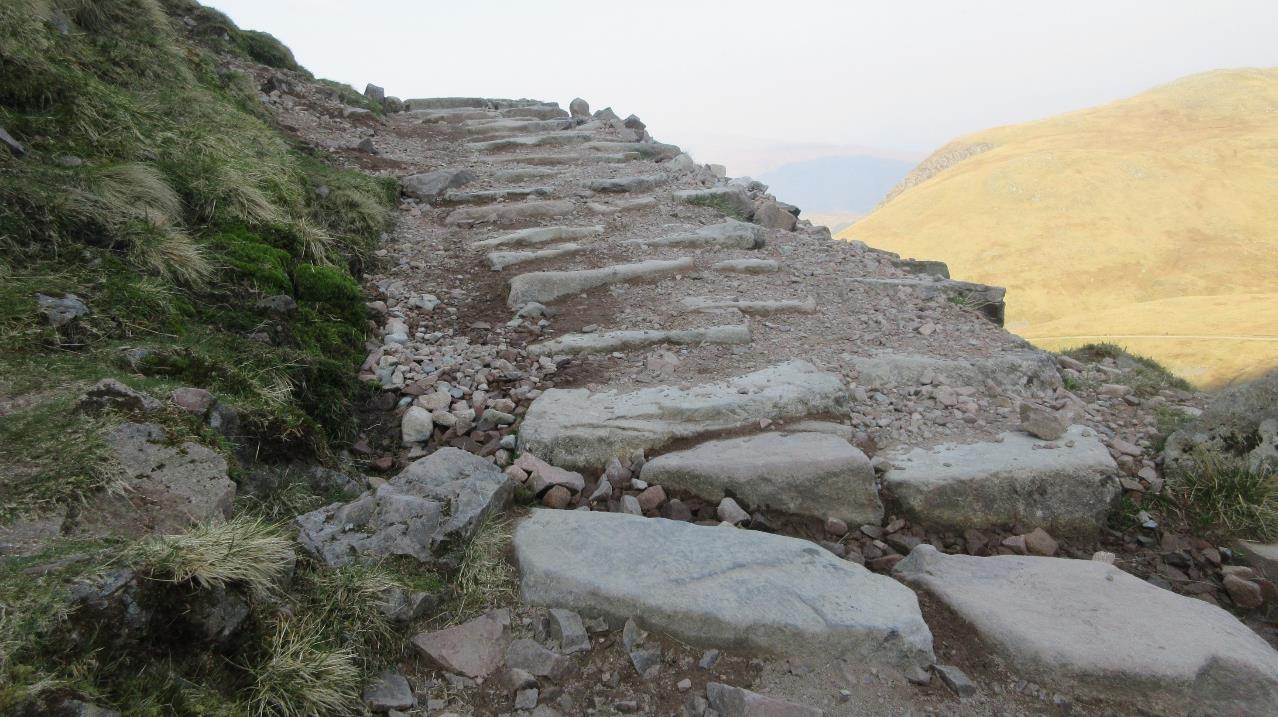 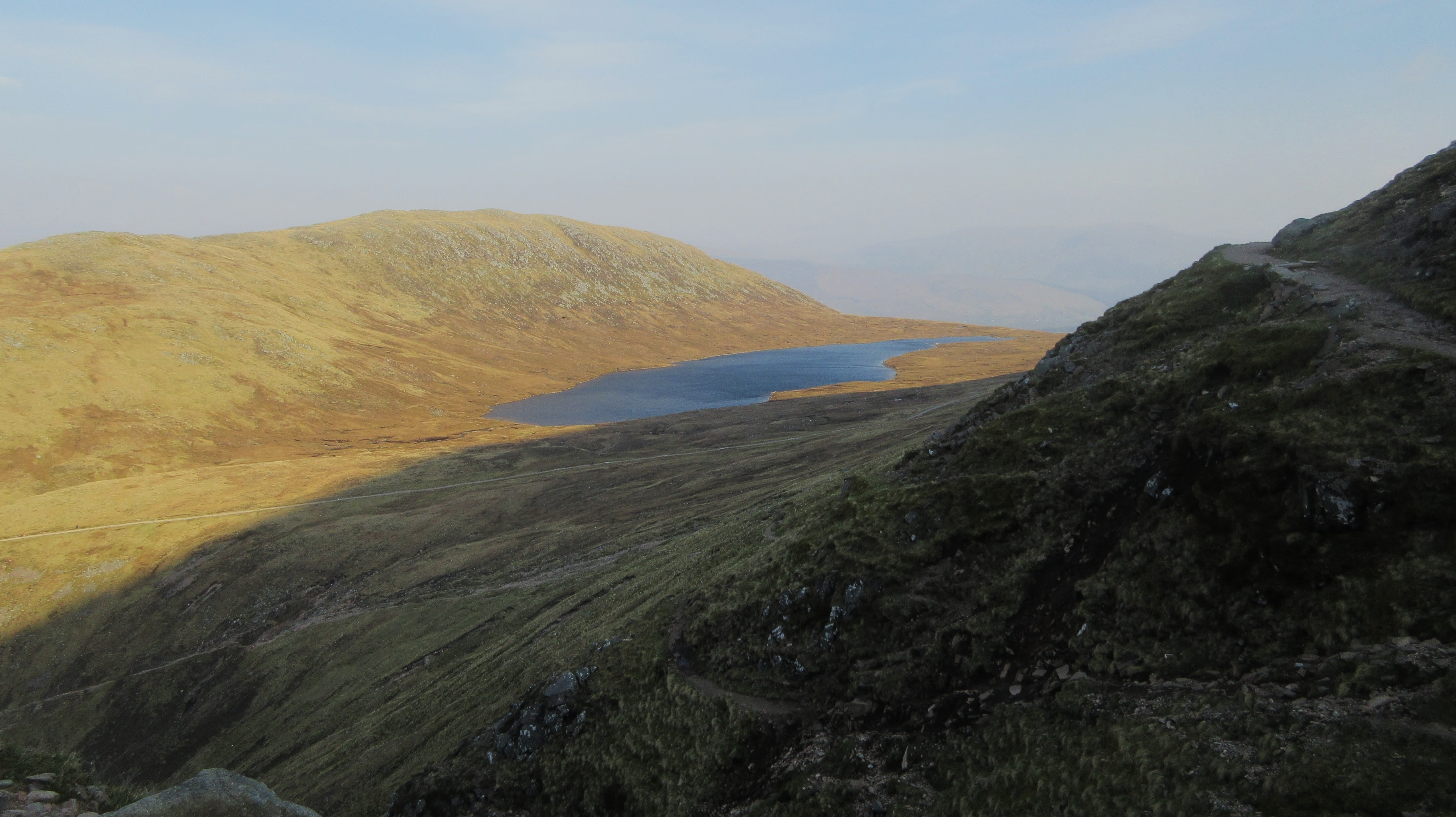 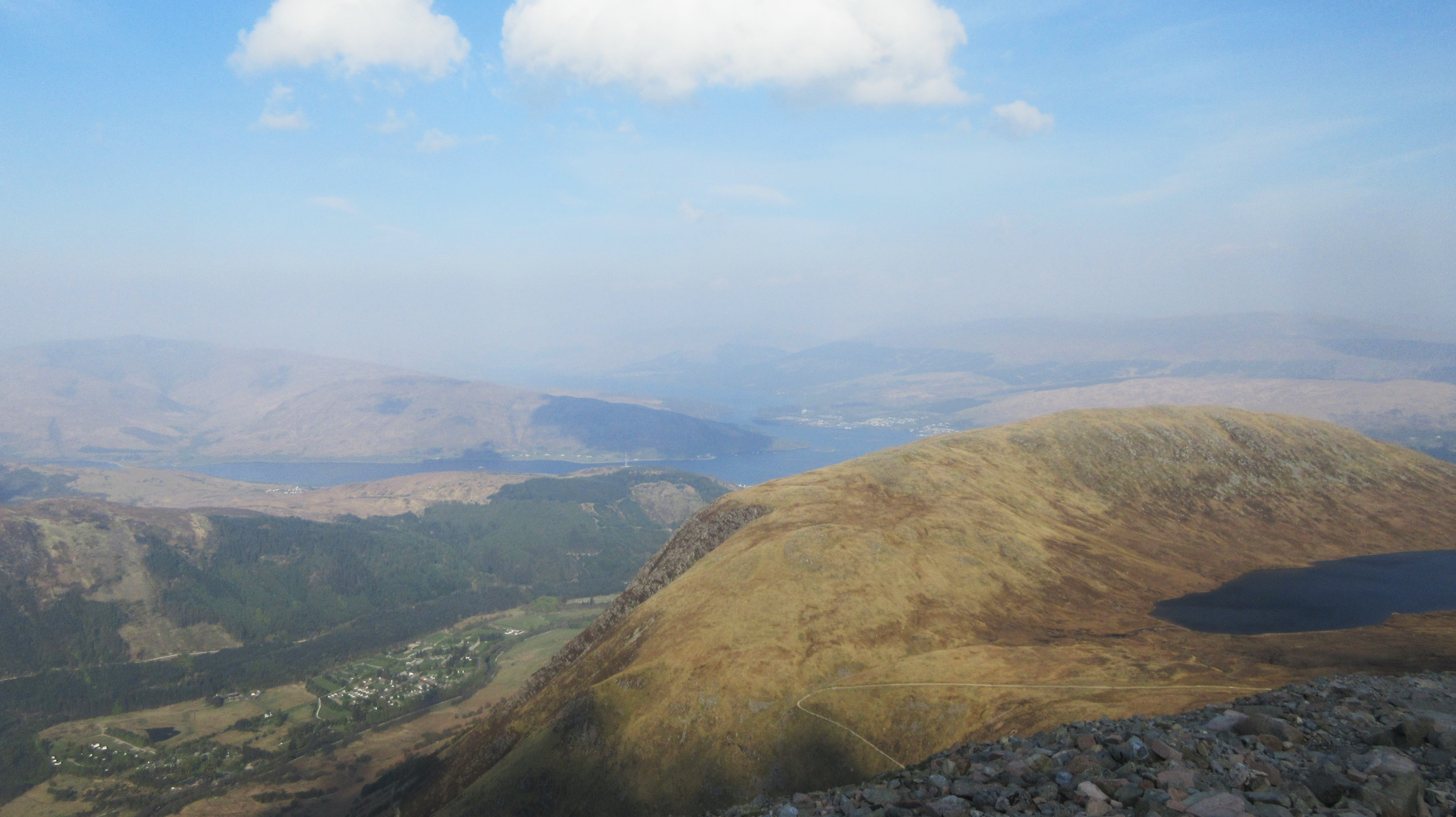 Glen Nevis und Fort William im Hintergrund
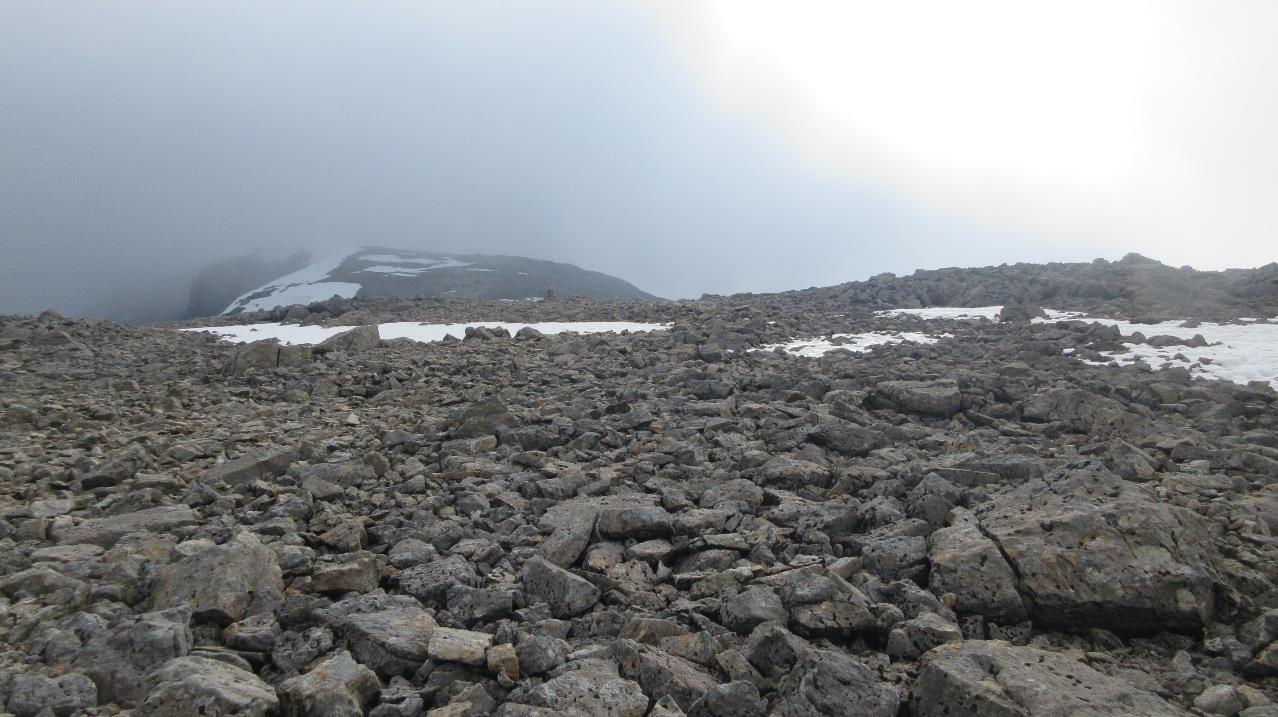 Es wurde stündlich kälter und windiger: 
auf dem Hochplateu wehte dann ein richtig  stürmischer und fürchterlich eisiger Wind !
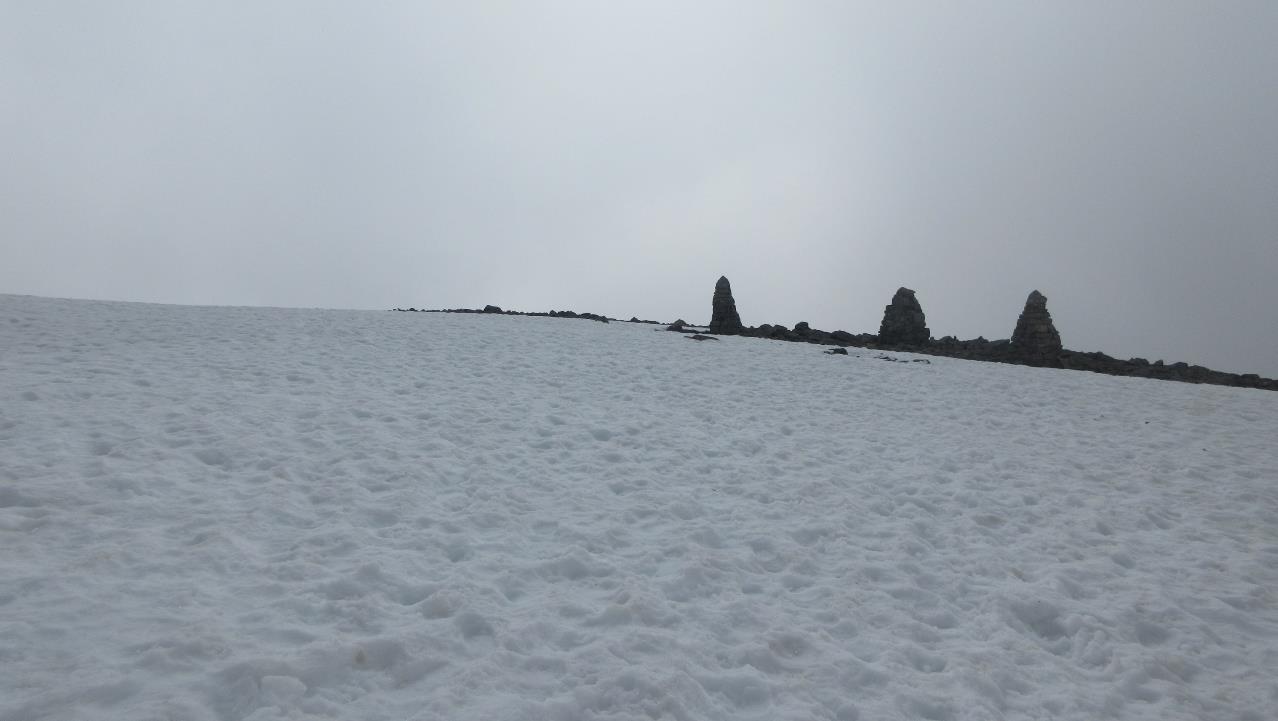 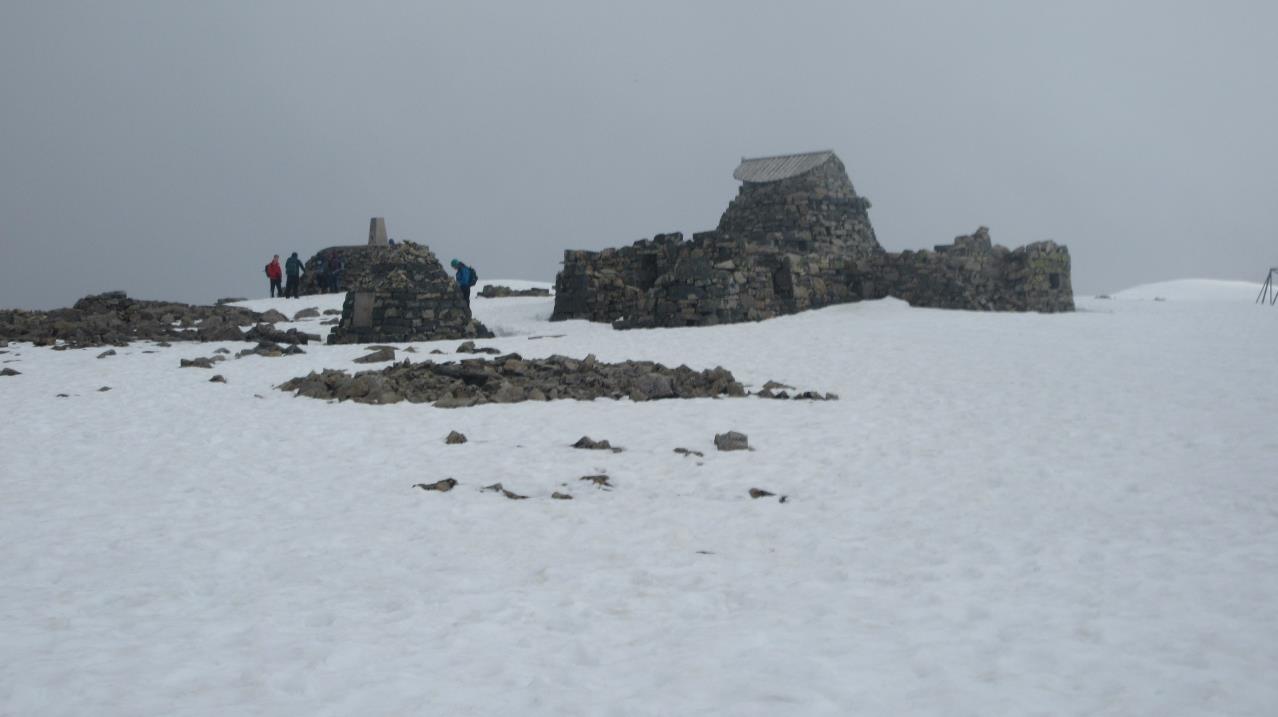 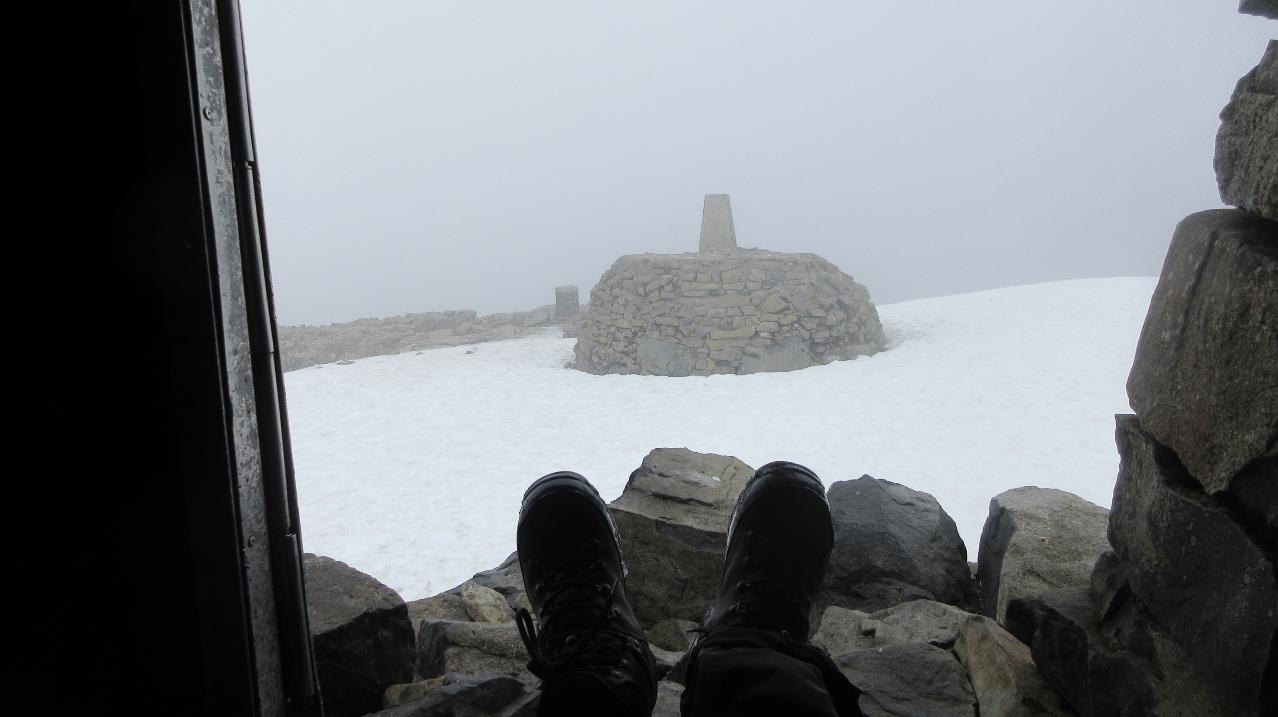 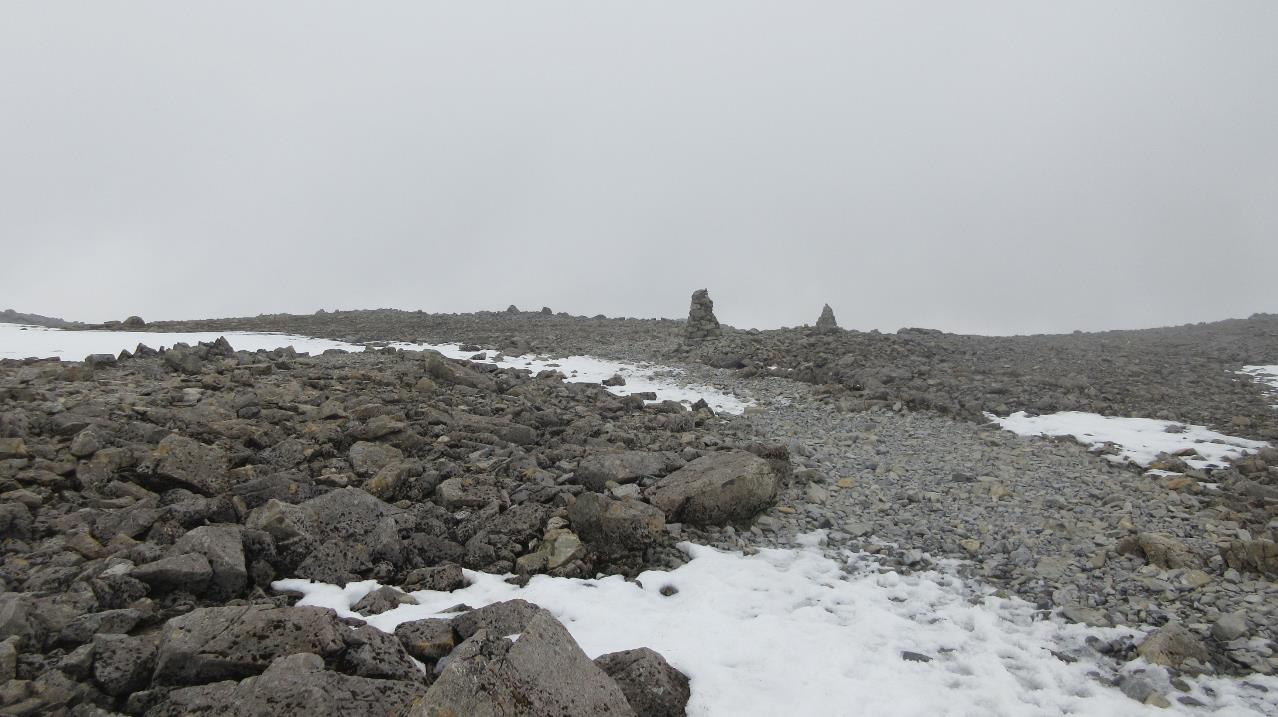 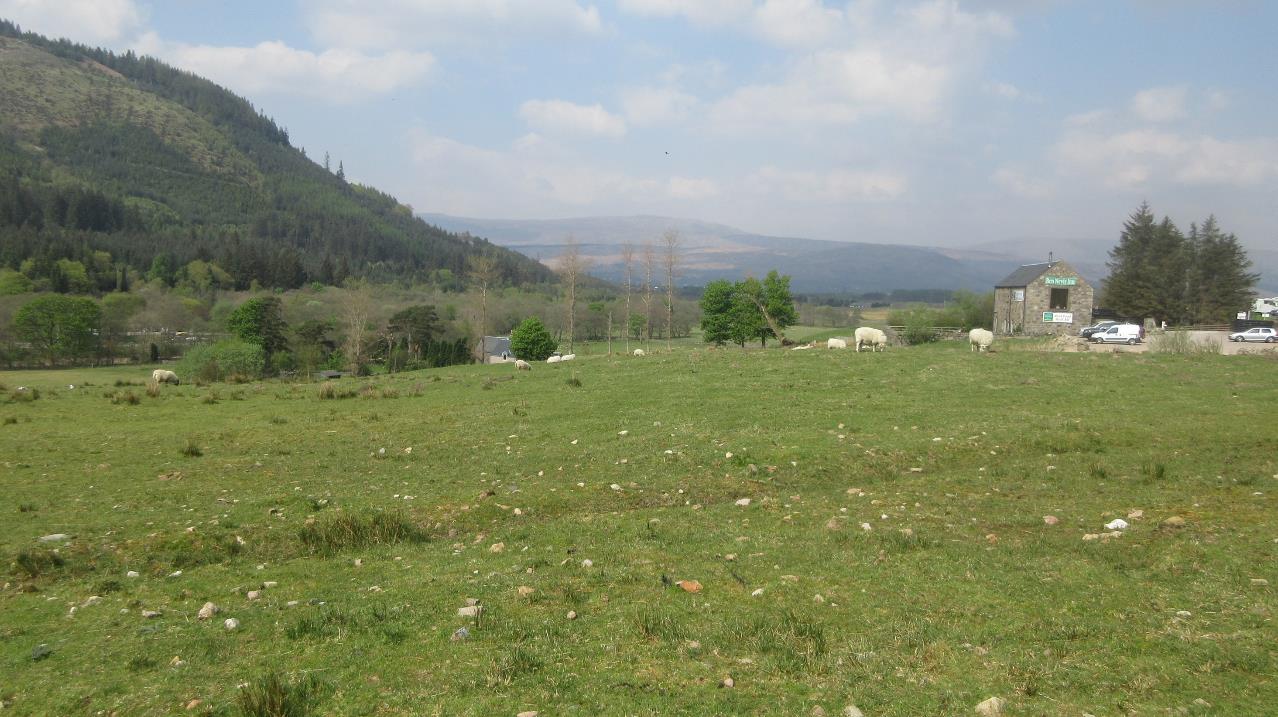 … wieder im Tal !
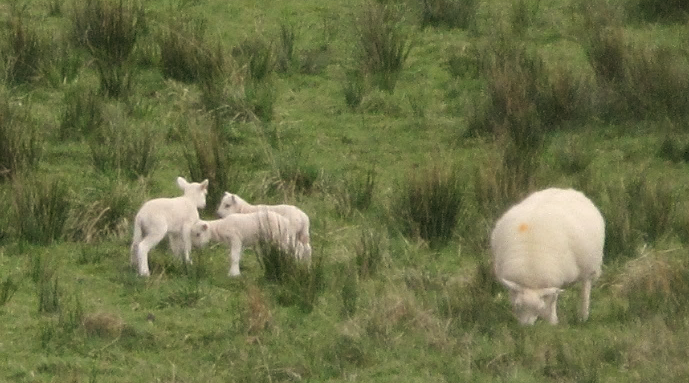 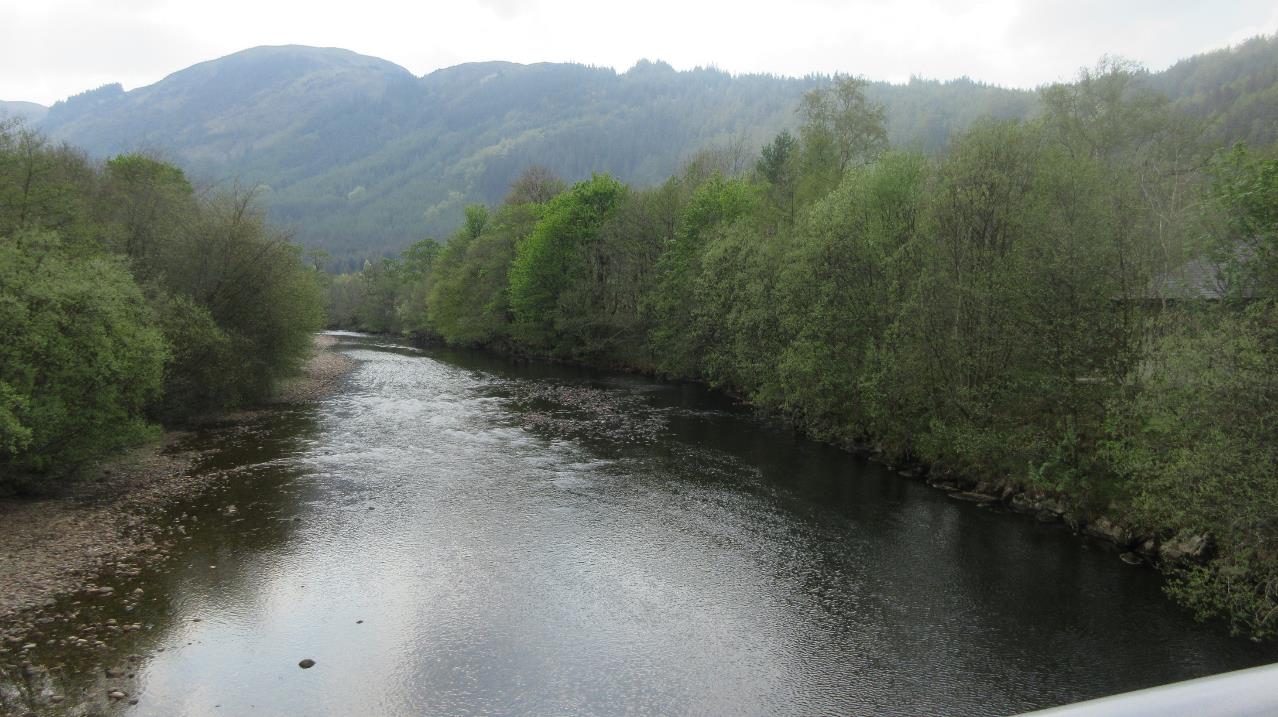 River Nevis
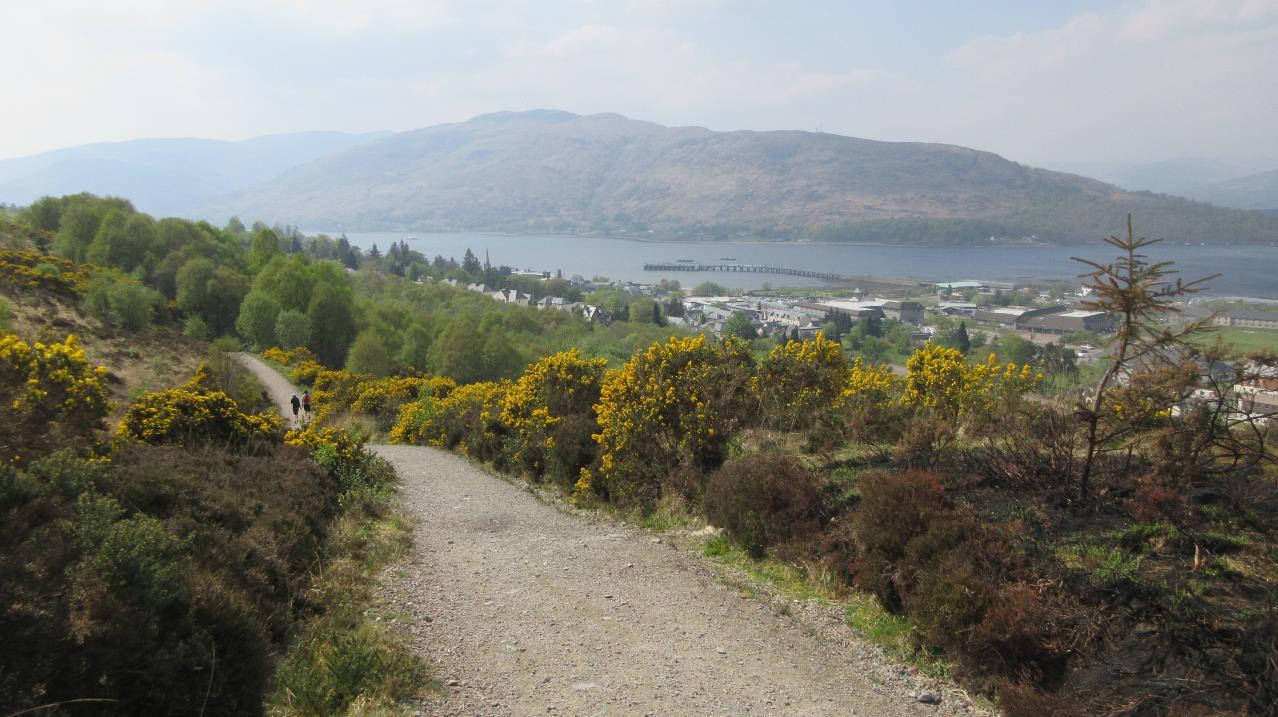 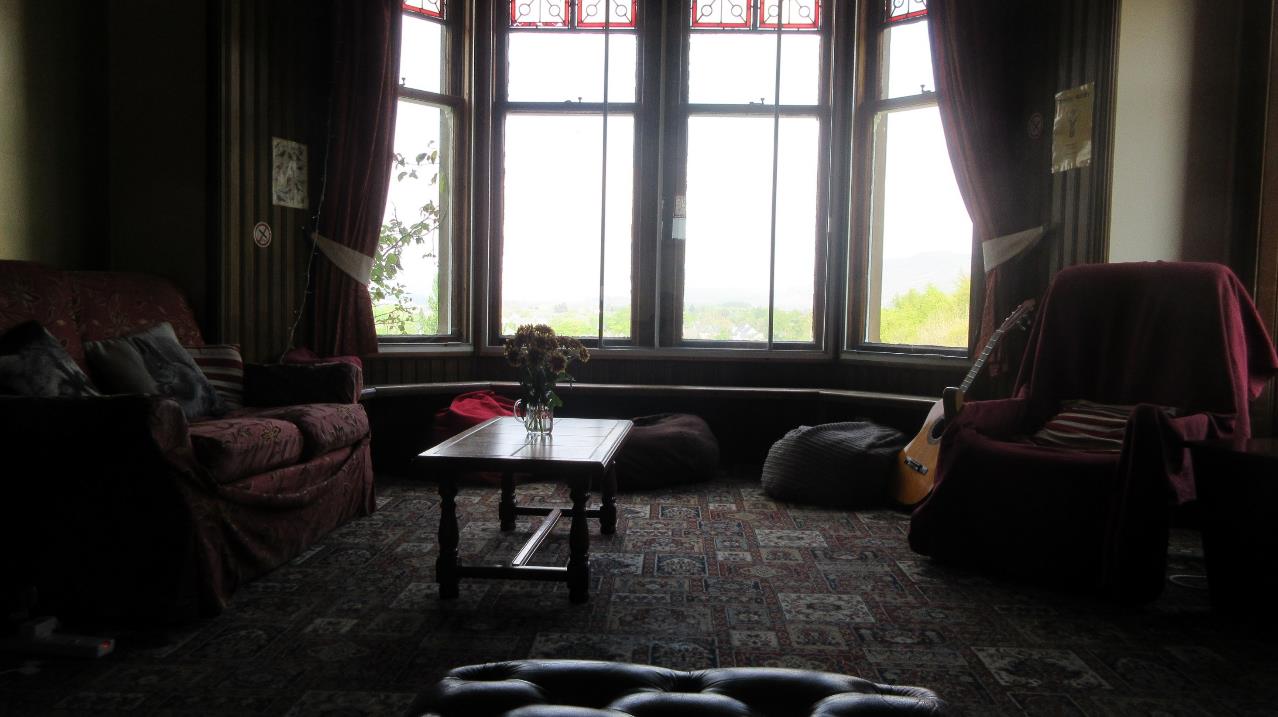 Zurück im Backpacker‘s Hostel
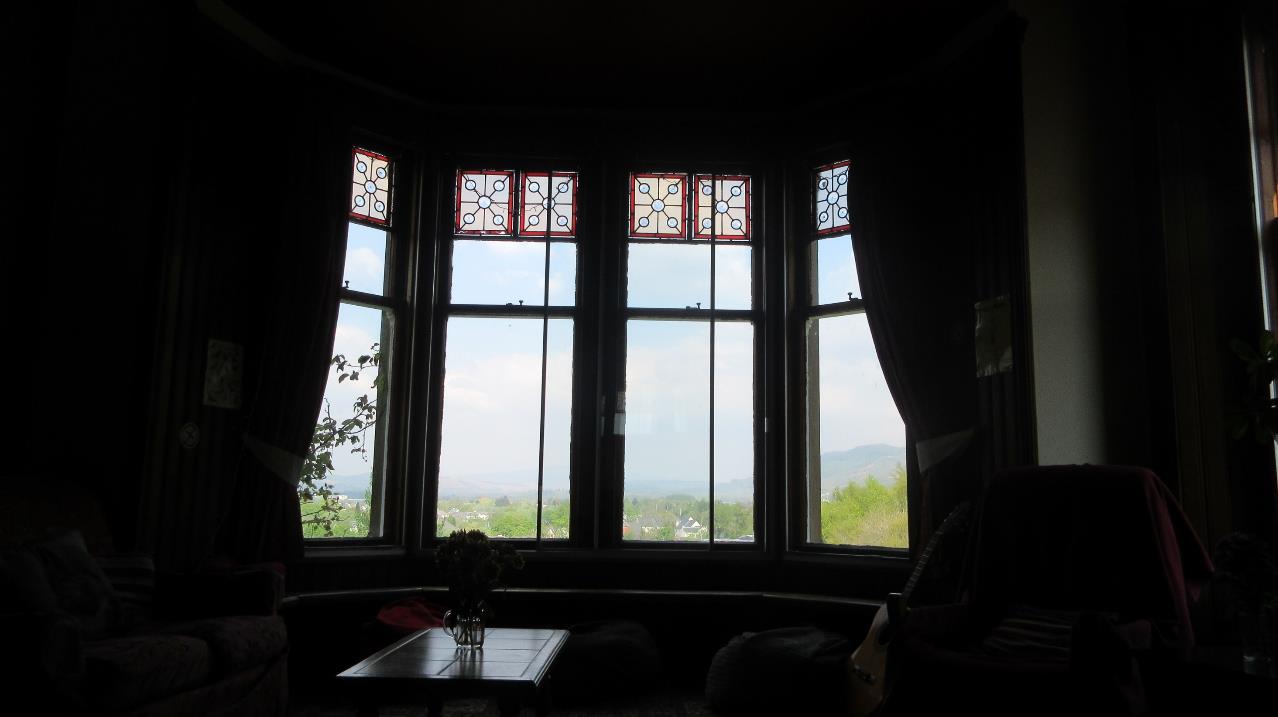 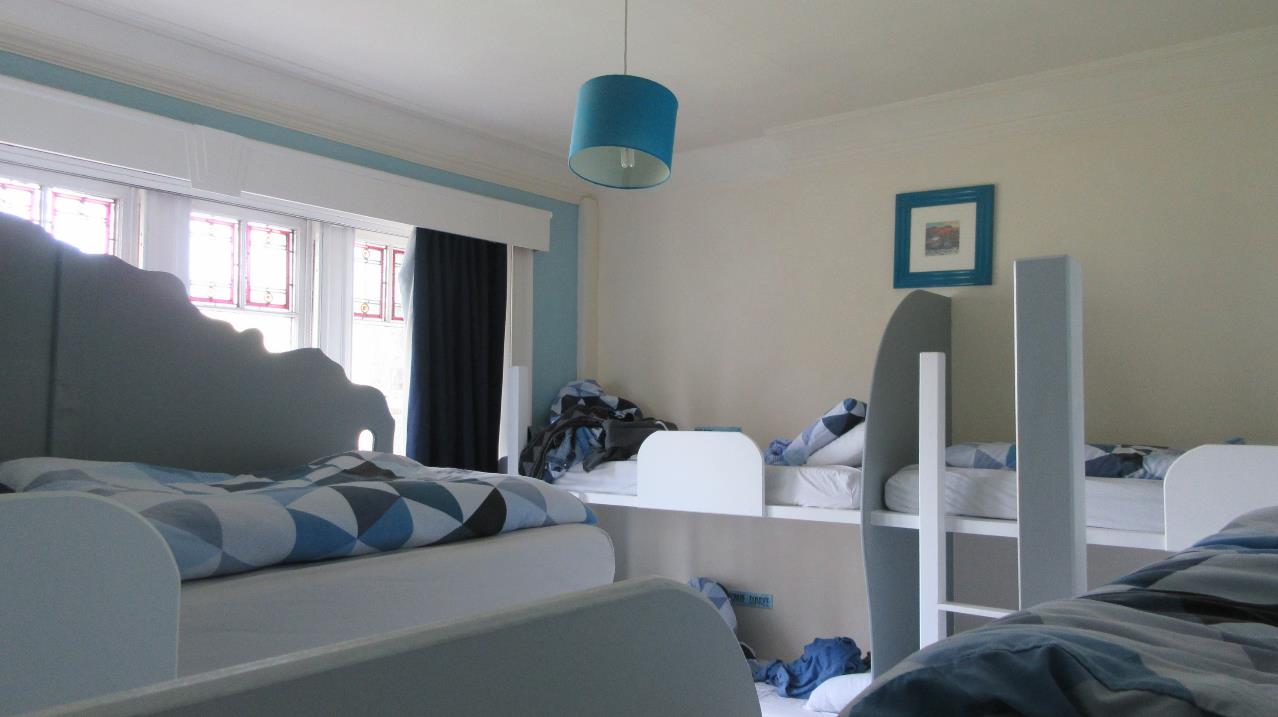 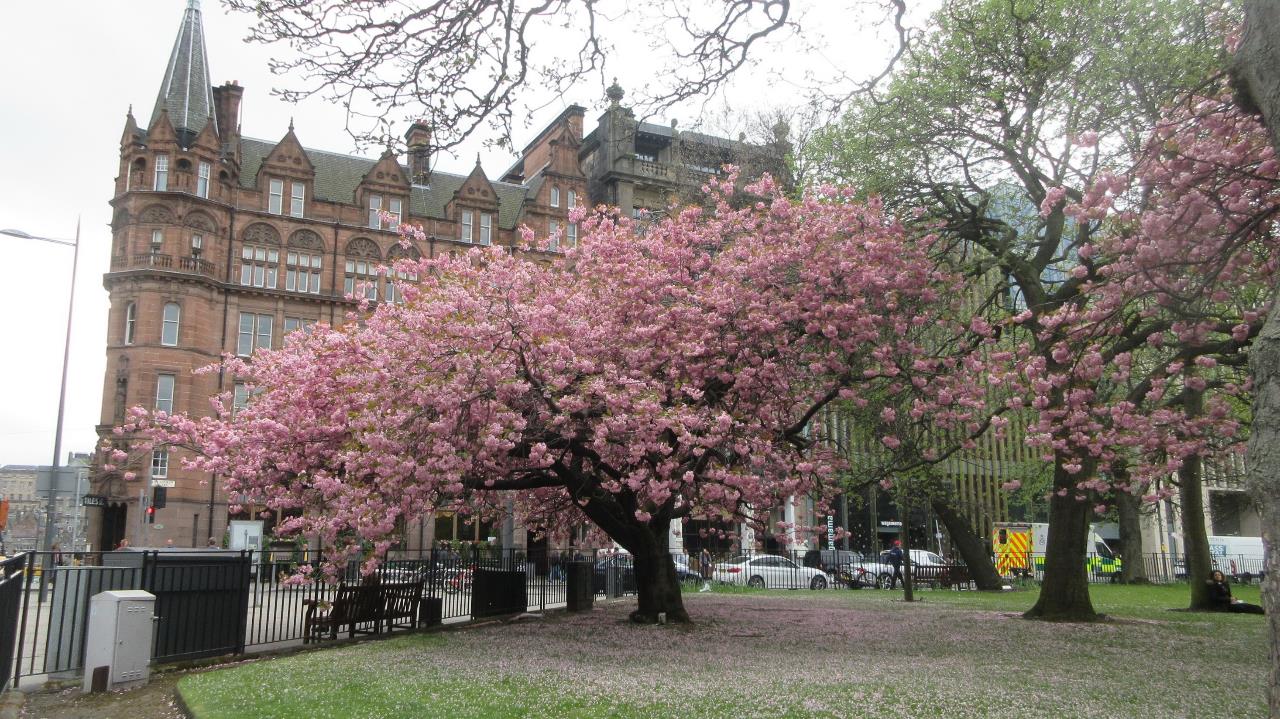 10. Tag
Mit dem Bus nach Edinburgh und dann abends Flug zurück nach Charleroi
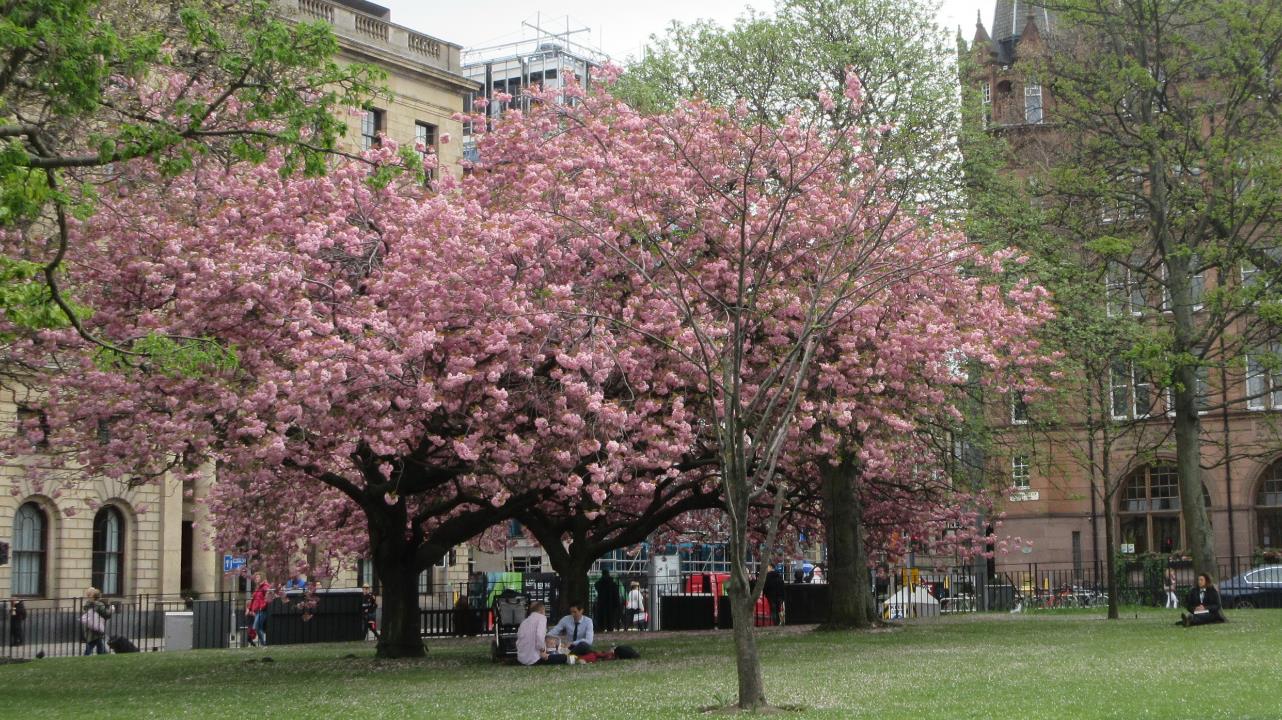 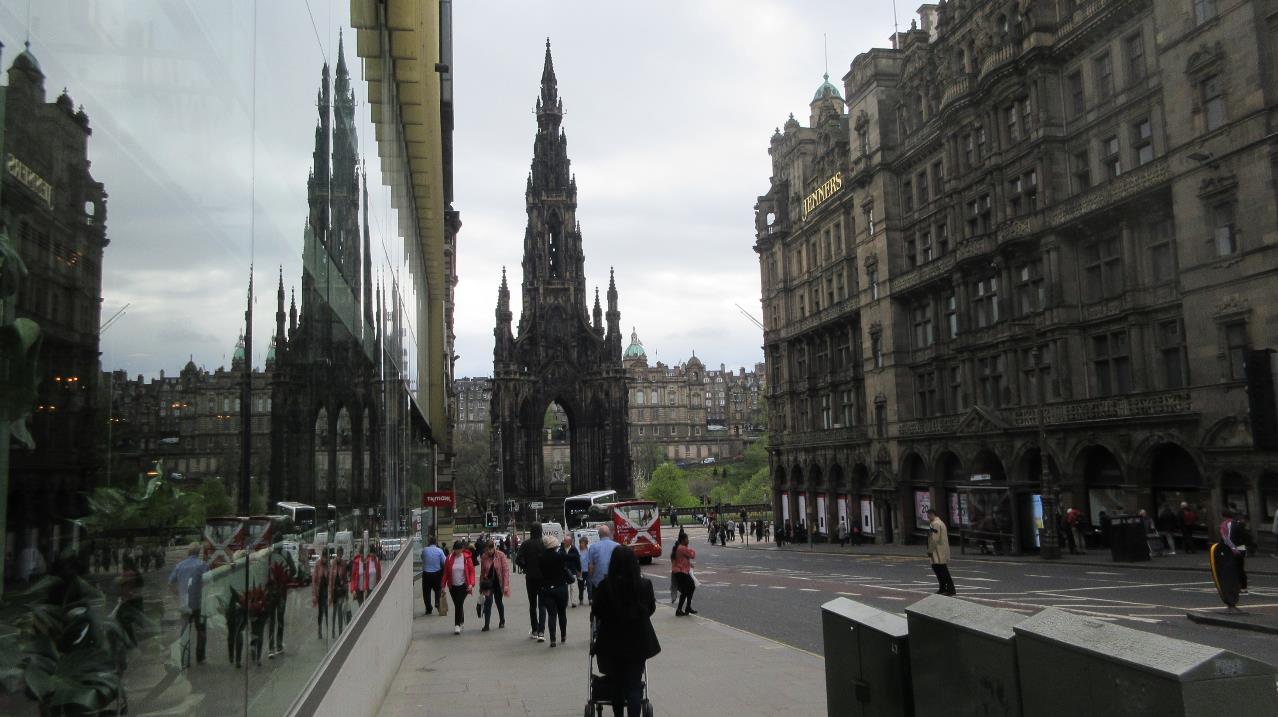 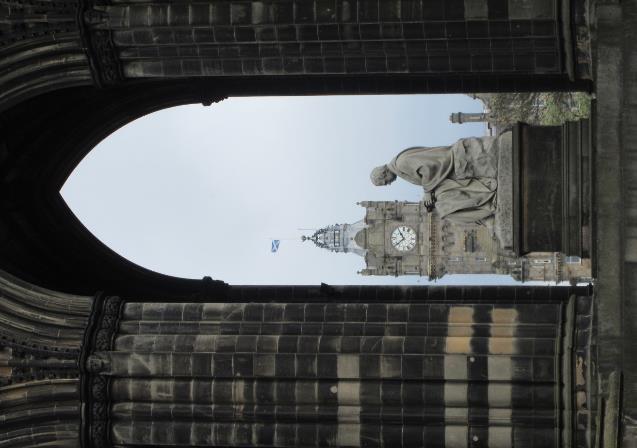 Scott Monument
1846 erbautes Denkmal mit viktorianischem Turm für den schottischen Schriftsteller
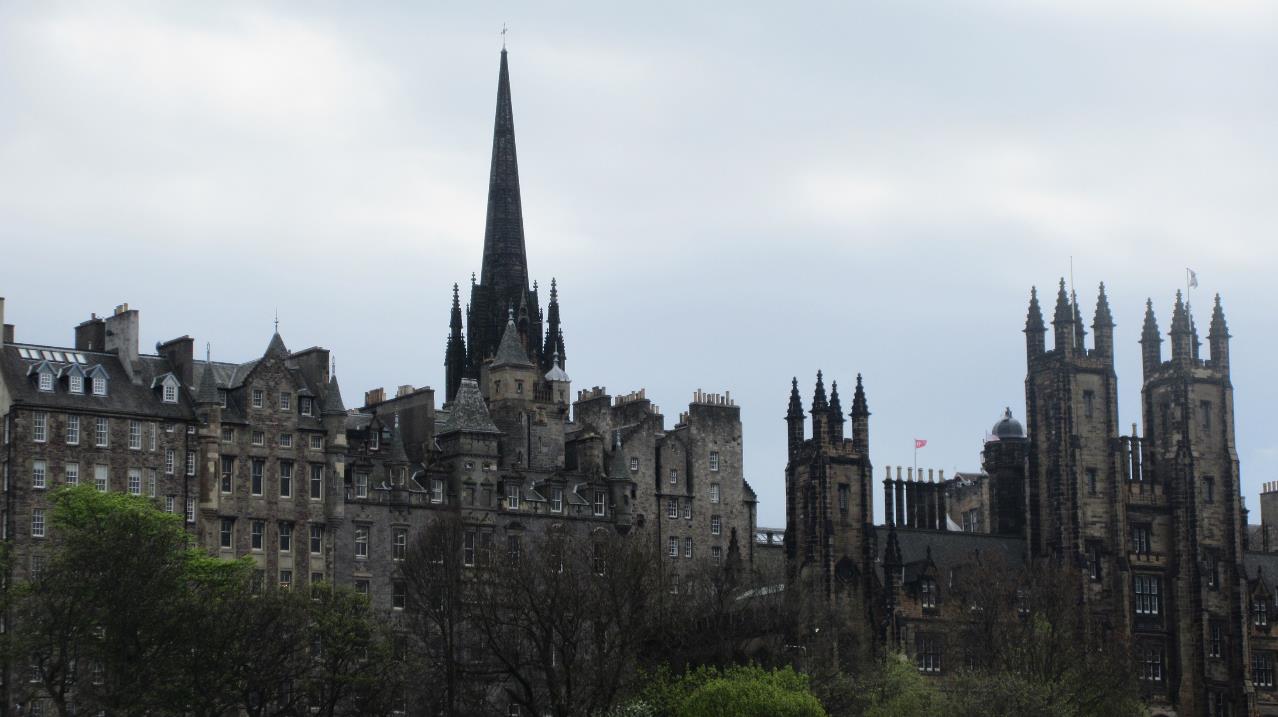 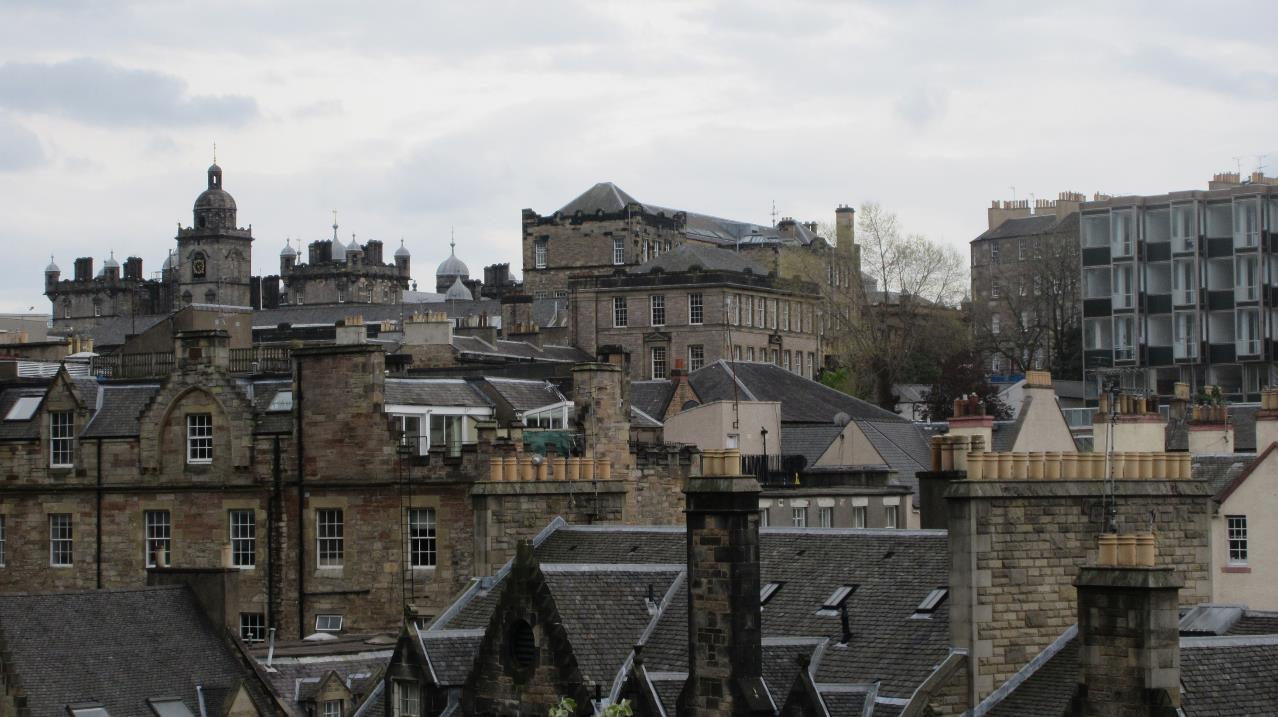 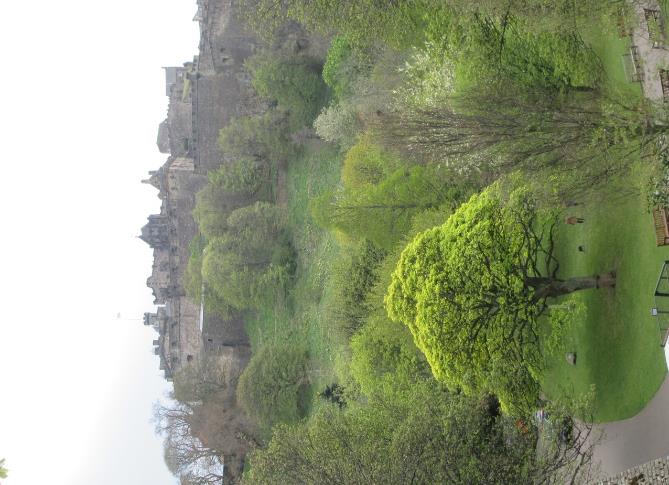 Blick über die Princes Street Gardens auf die Burg
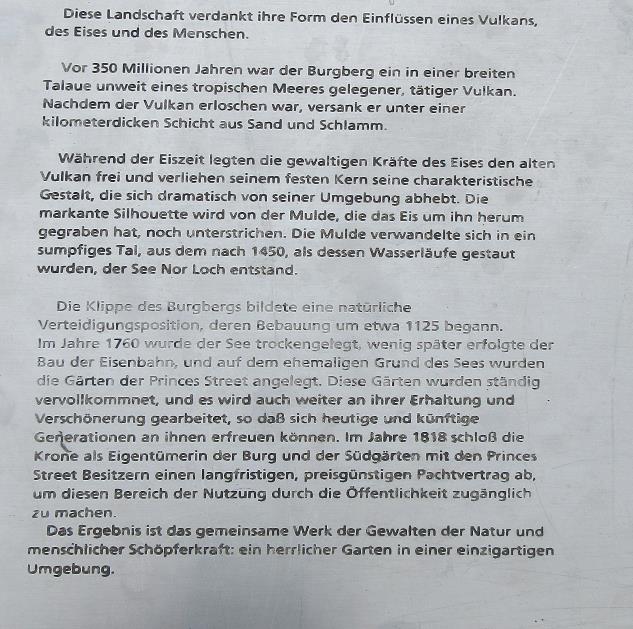 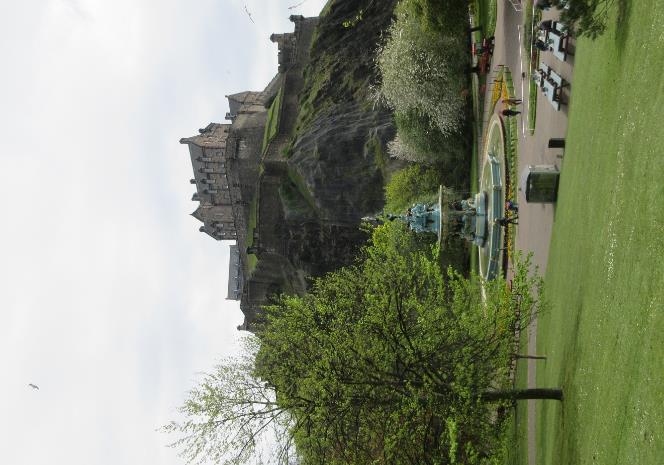 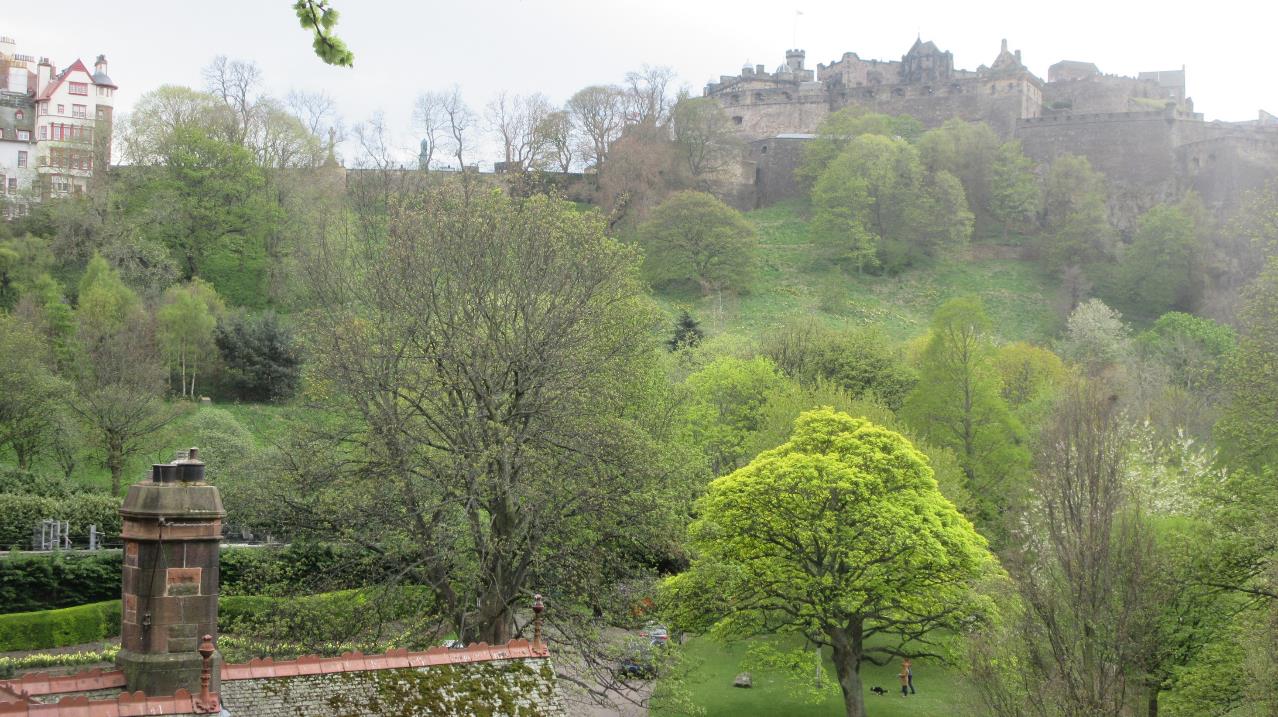 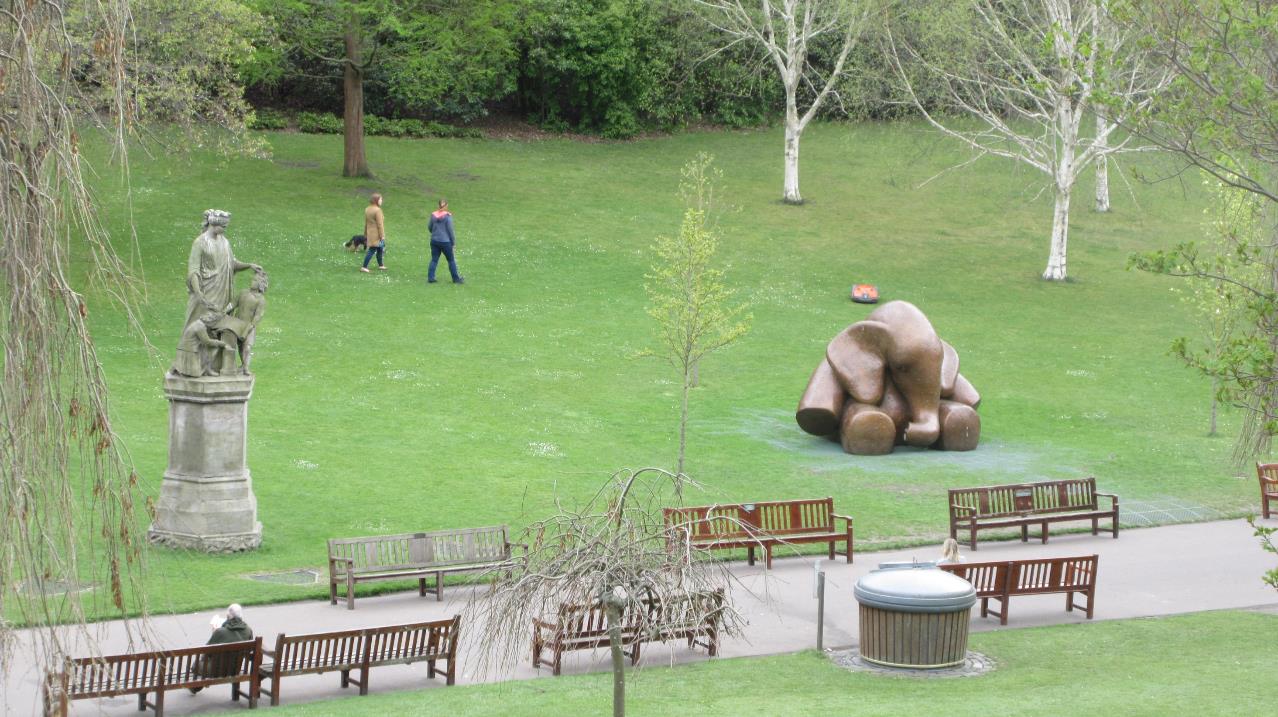 Princes Street Gardens
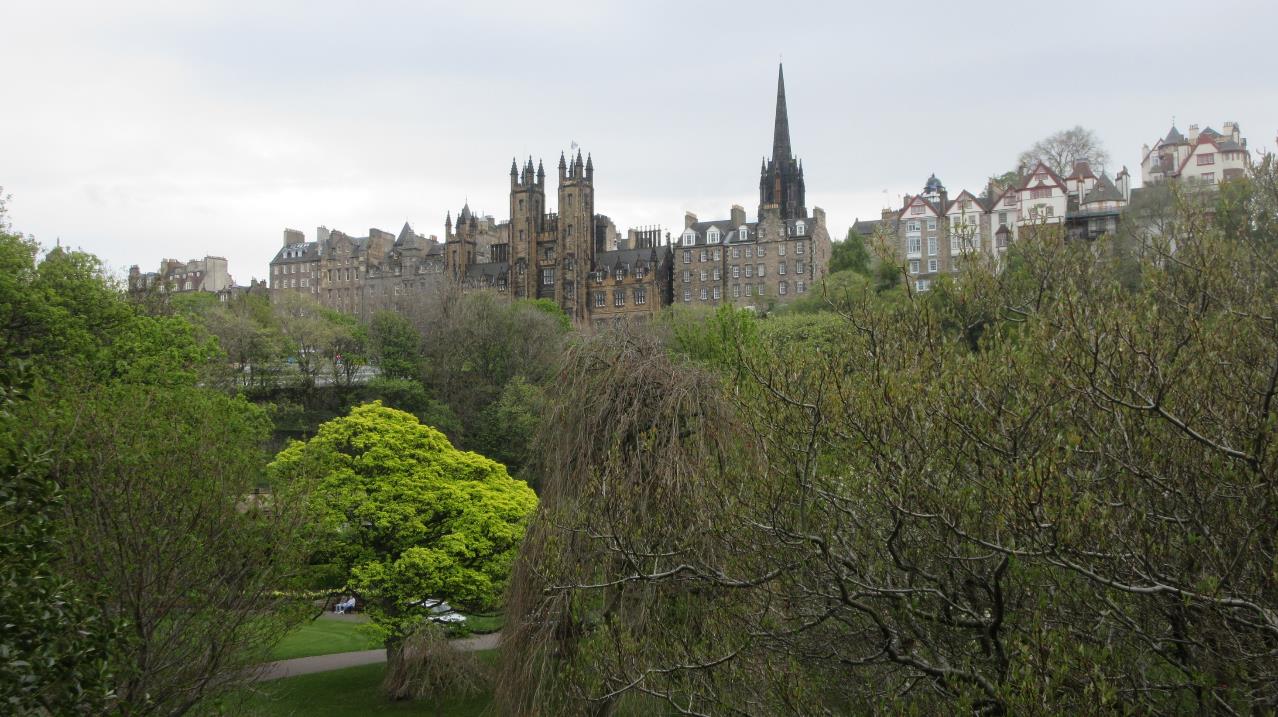 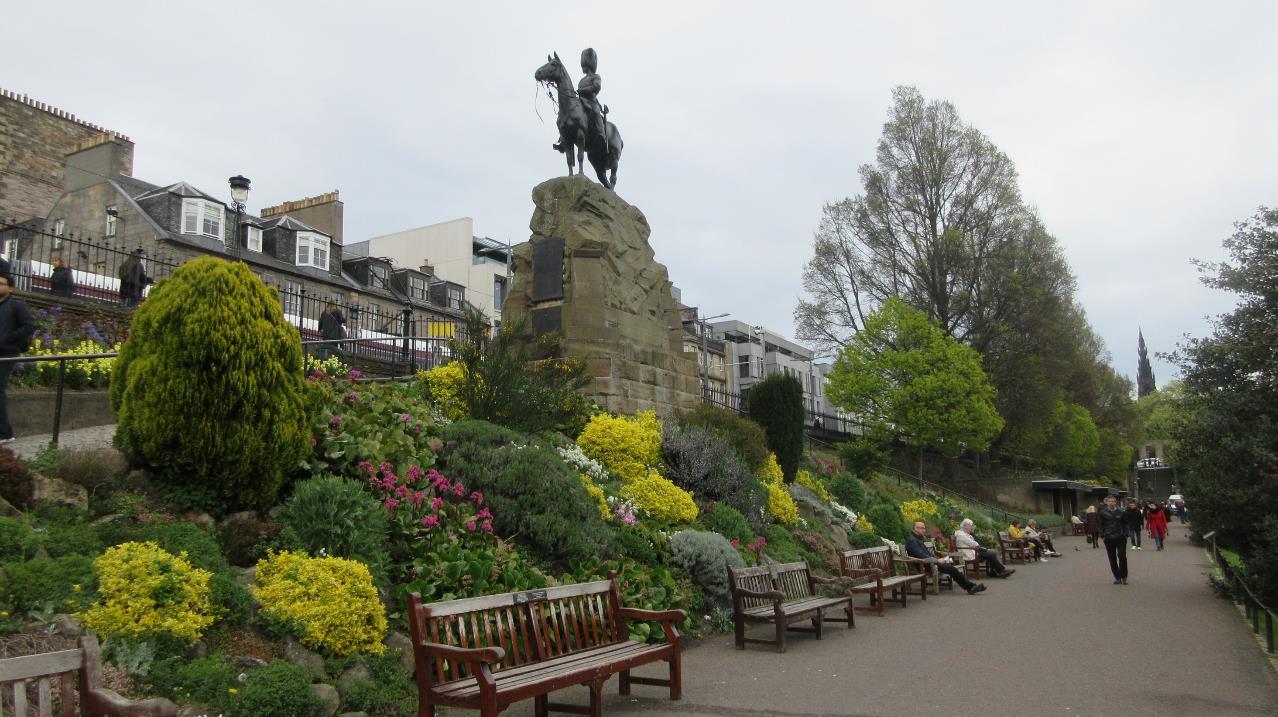 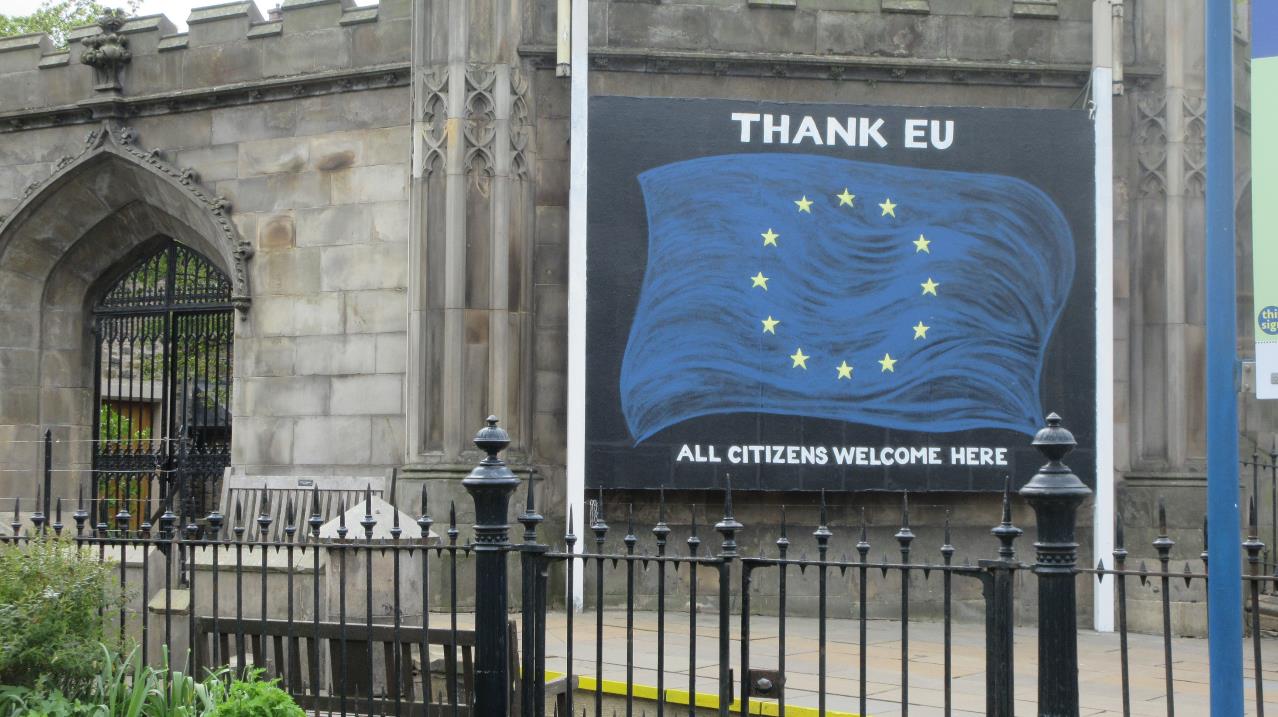 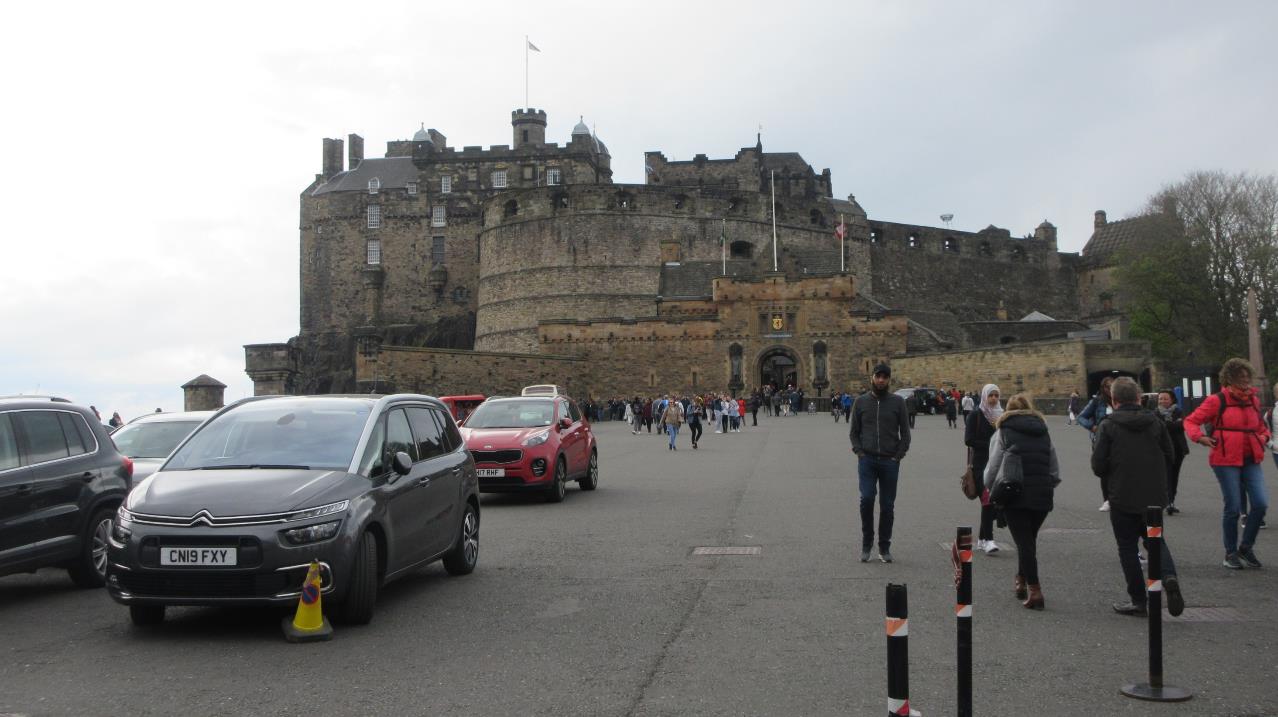 Edinburgh Castle
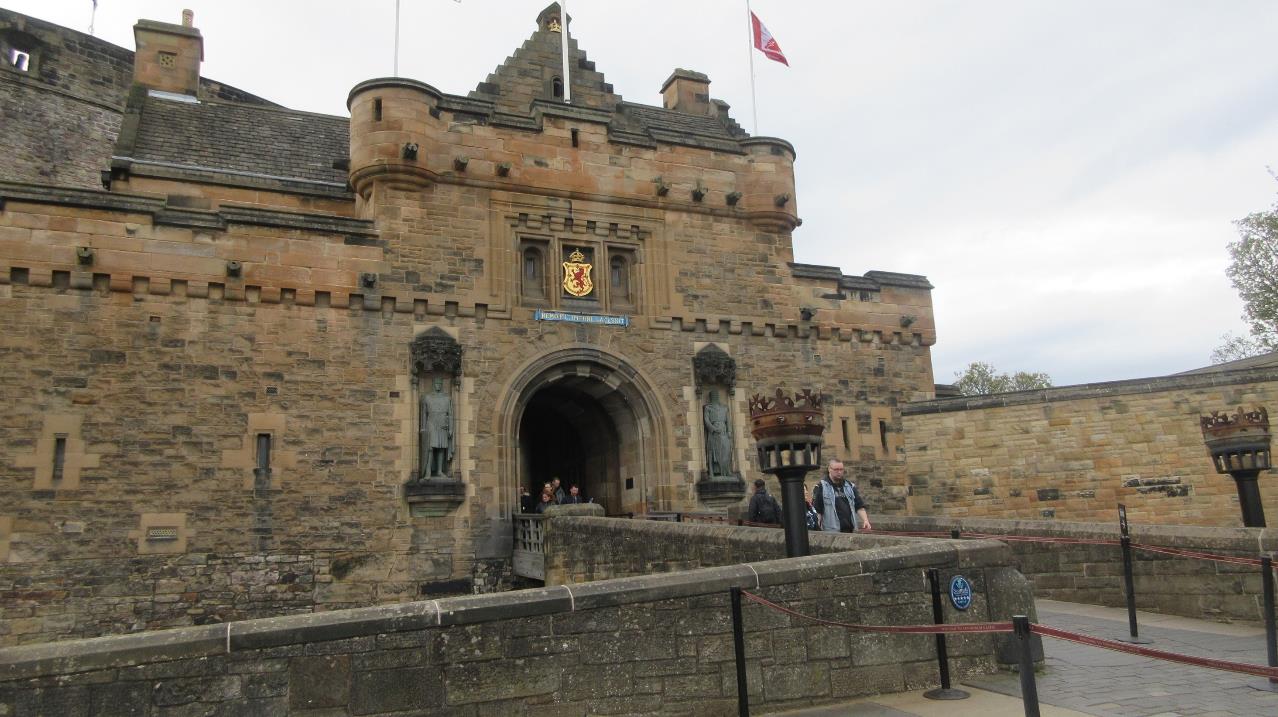 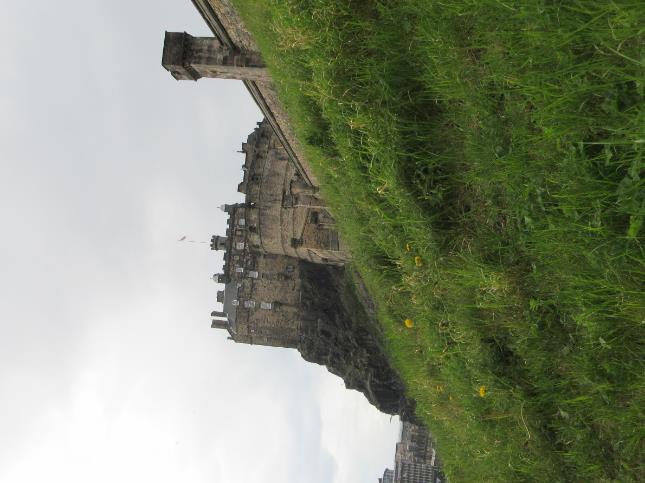 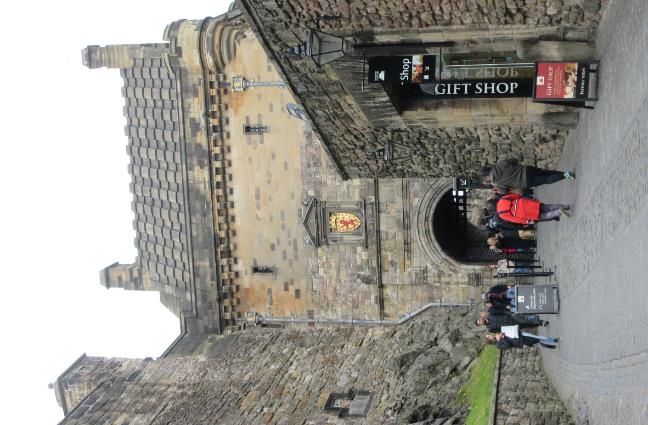 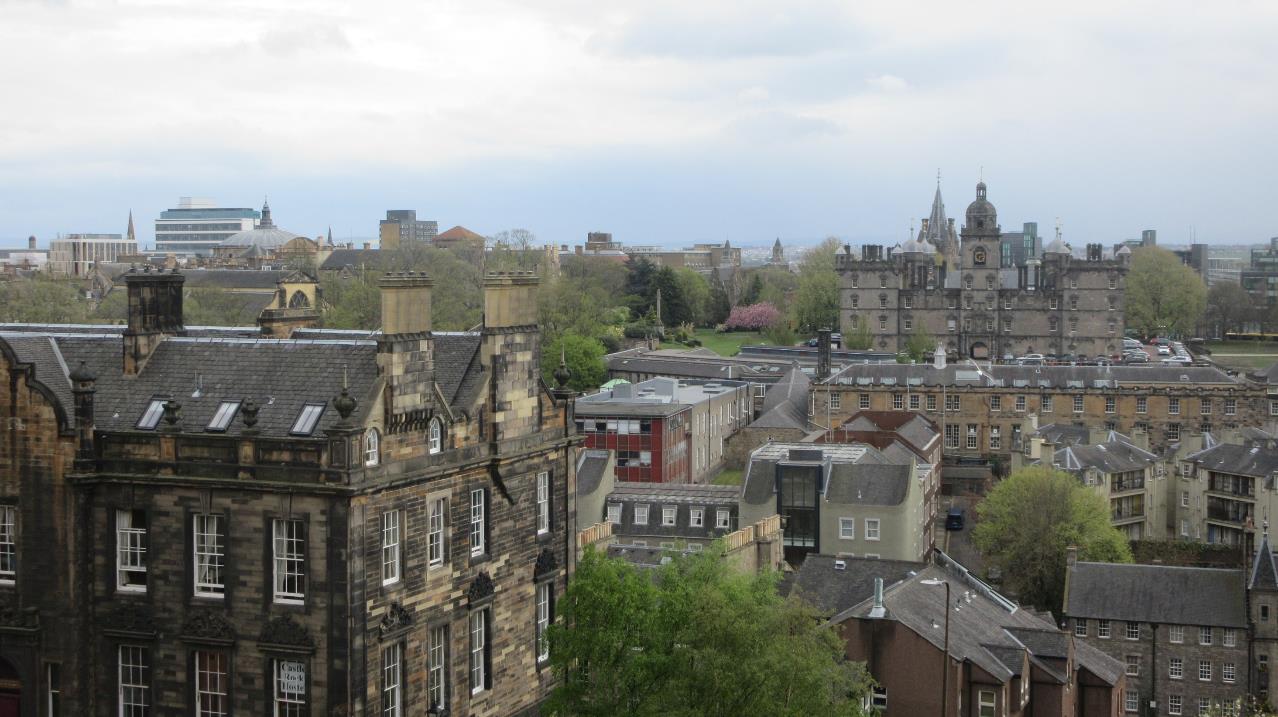 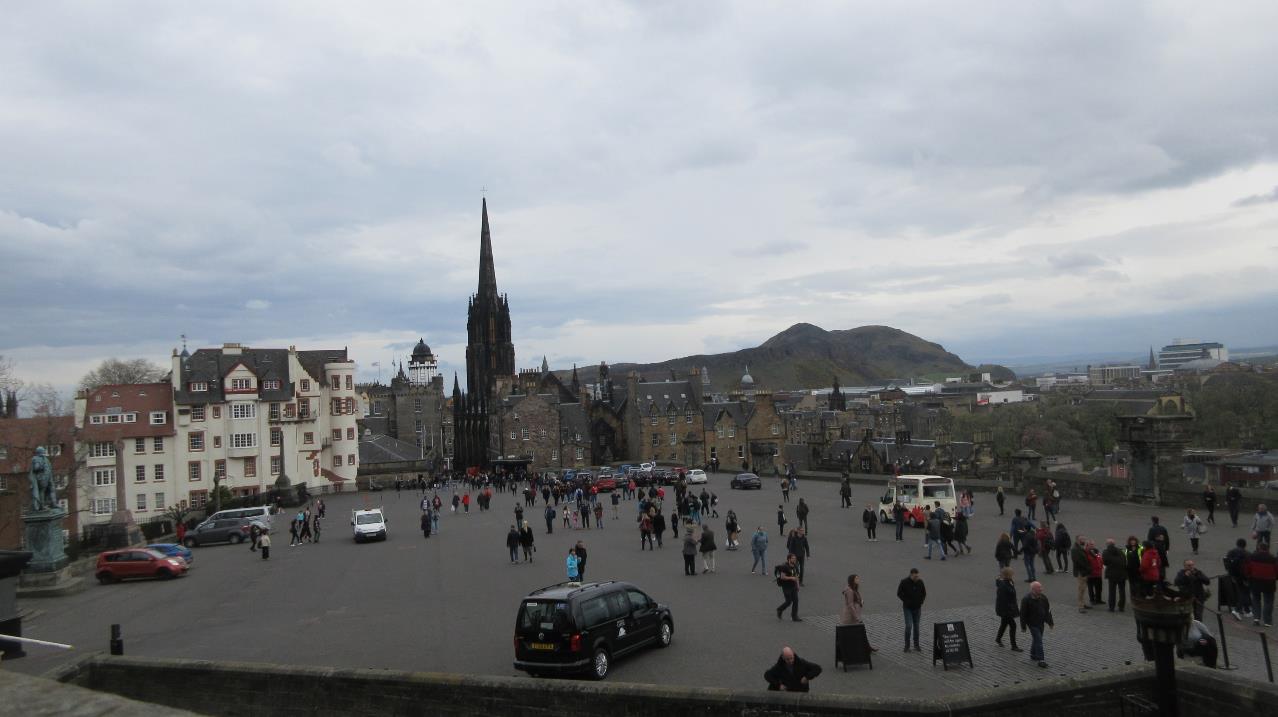 The Hub
Im 19. Jh im neugotischen Stil als Kirche geplant, jedoch kaum genutzt worden.
In der Mitte des 19. Jahrhundert die Heimat der Generalversammlung der Church of Scotland. Ab den 1980ern stand das Gebäude leer, bis es 1999 zu „The Hub“ als Veranstaltungs- und Ausstellungsraum
umgebaut wurde.
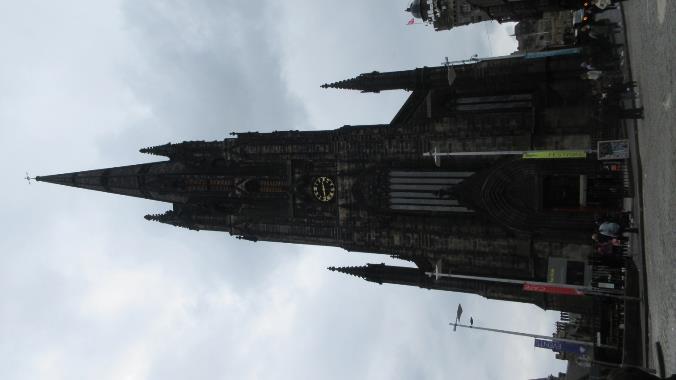 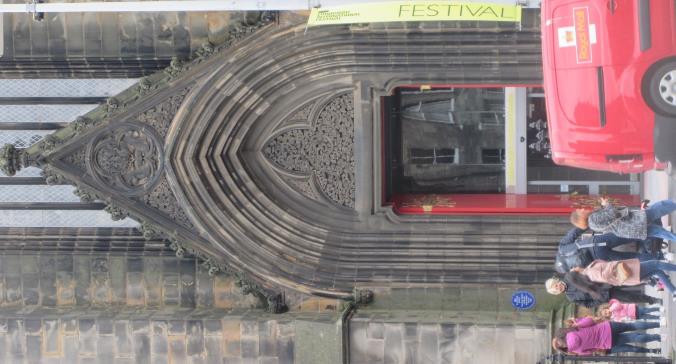 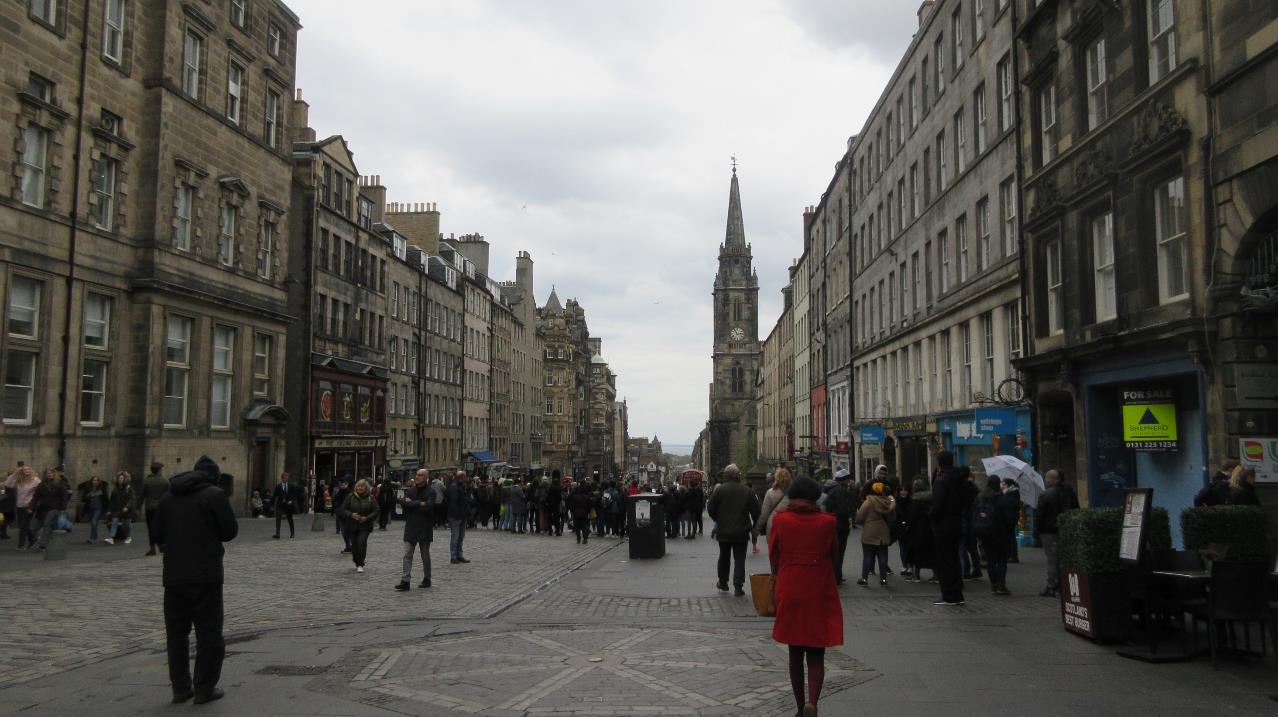 Auf der Royal Mile
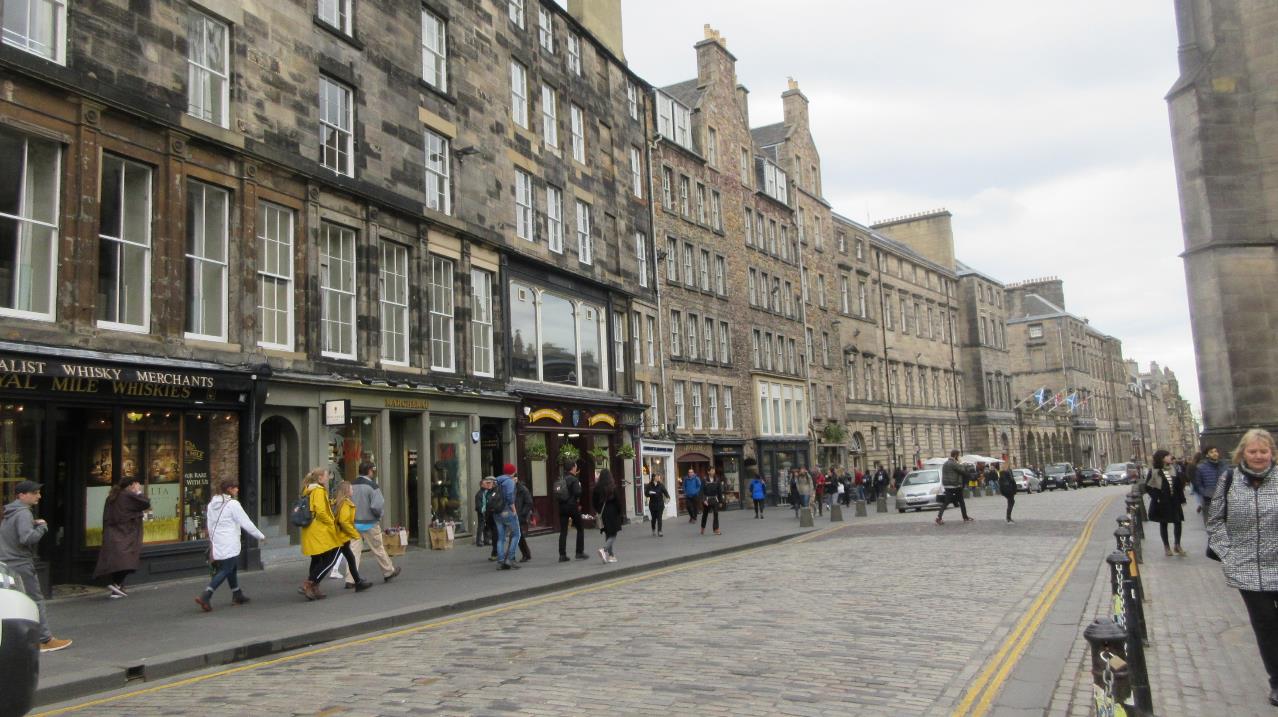 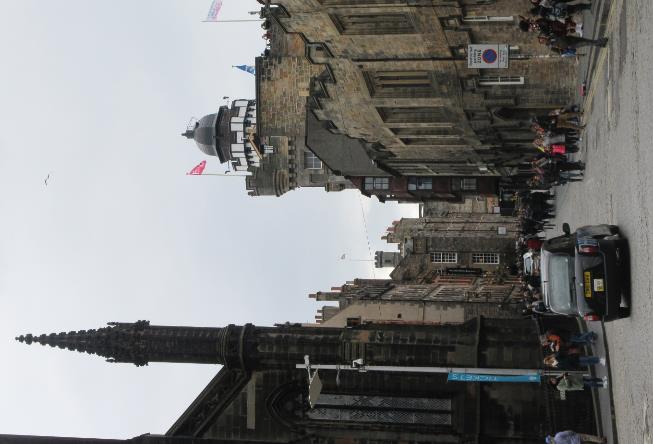 National Museum of Scotland
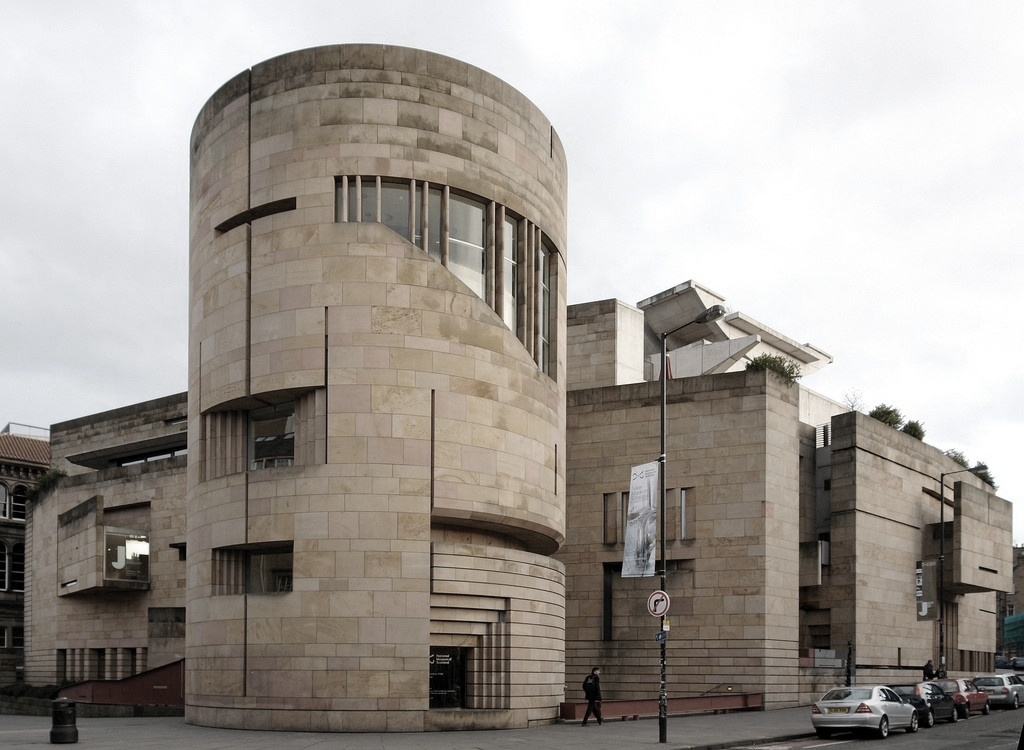 Abteilung für schottische Geschichte
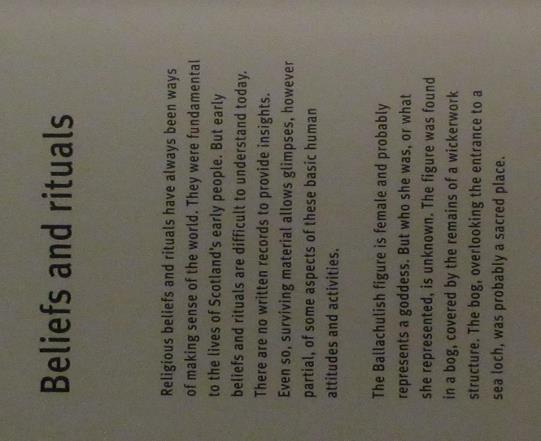 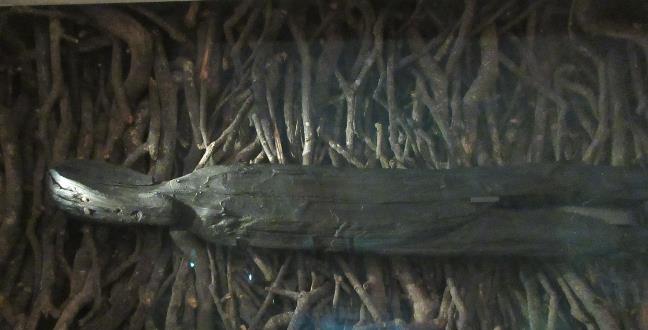 Ballachulish – Glencoe Valley, 
Westschottland
ca. 6. Jh v. Chr.
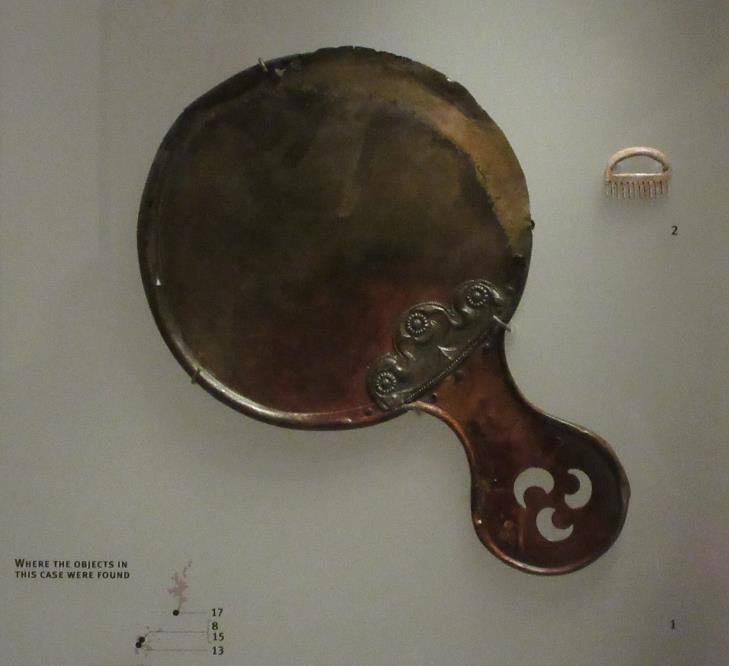 2.-3. Jh n. Chr.
Handspiegel
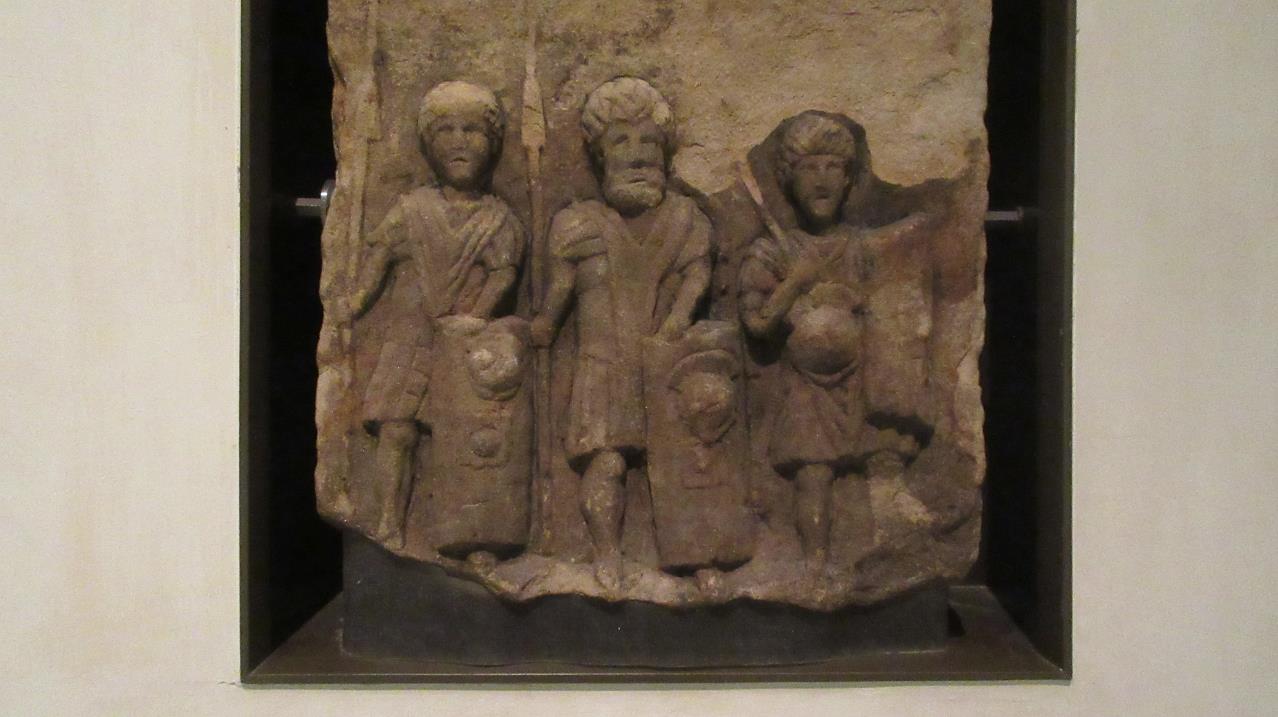 Römisch, 
2. Jh n. Chr
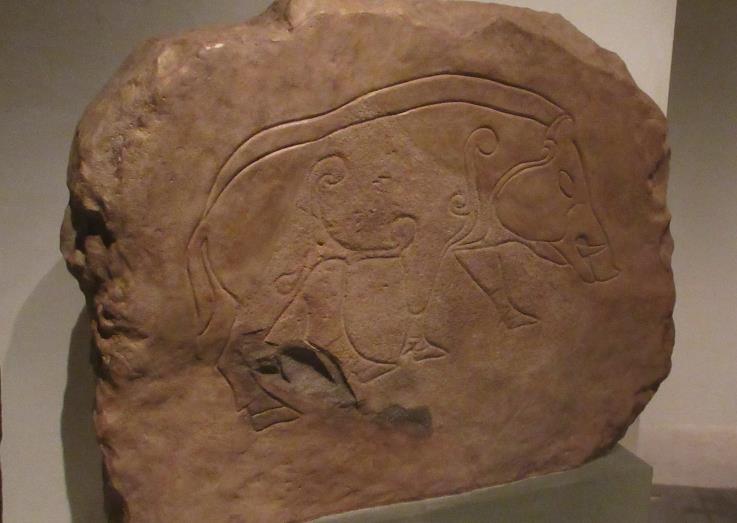 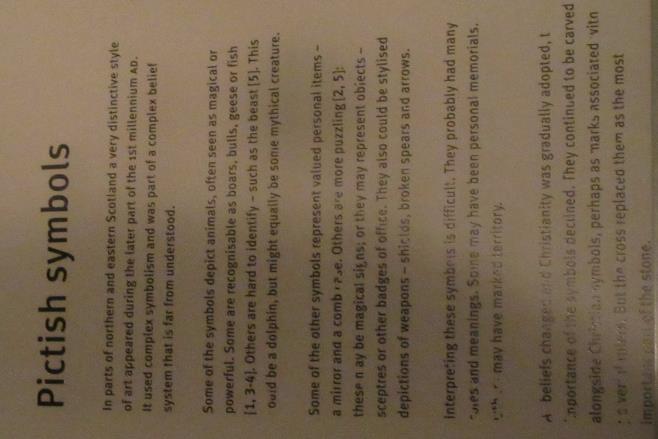 2. Hälfte des 1. Jahrtausends n. Chr.
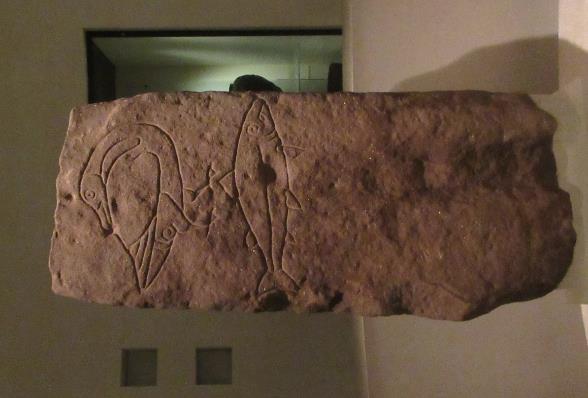 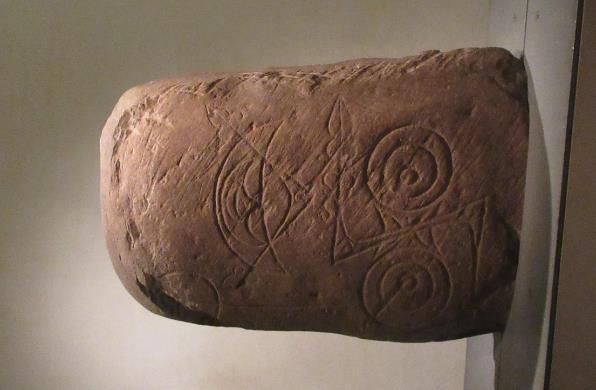 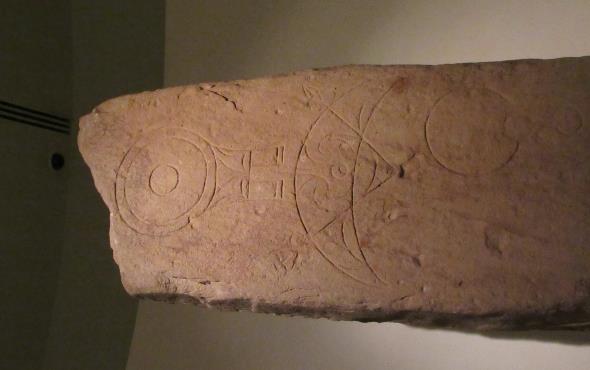 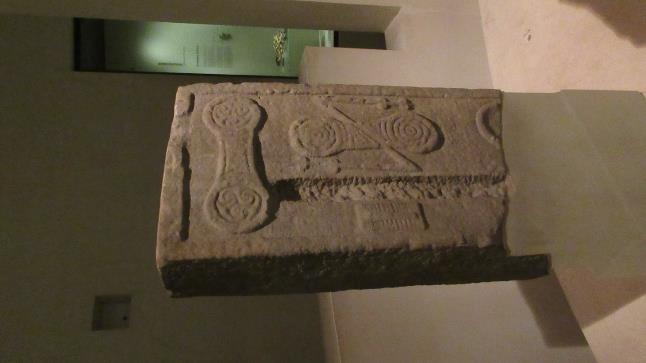 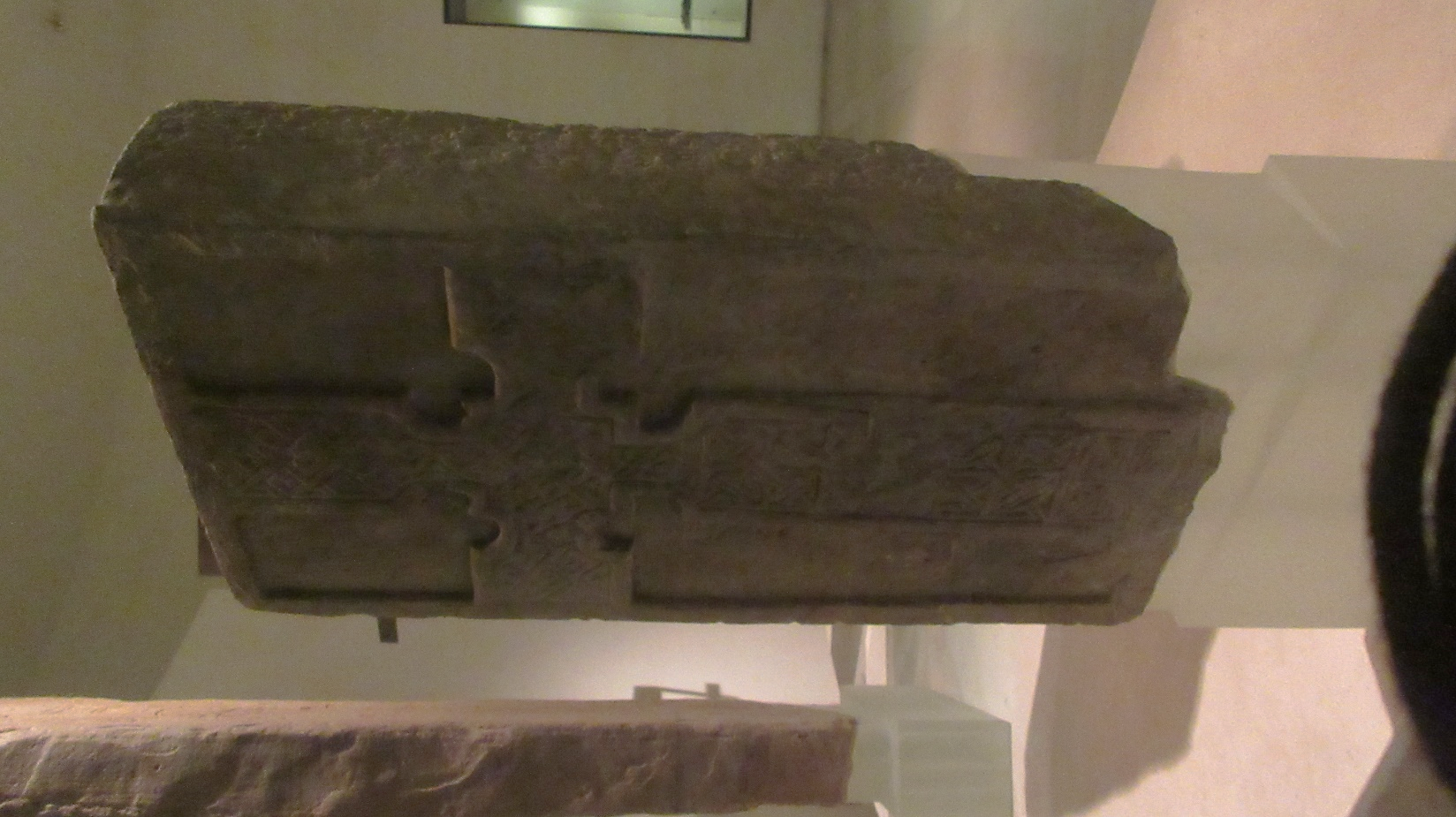 Zwischen den Kulturen:Auf der Vorderseite das Kreuz, auf der Rückseite piktische Symbole
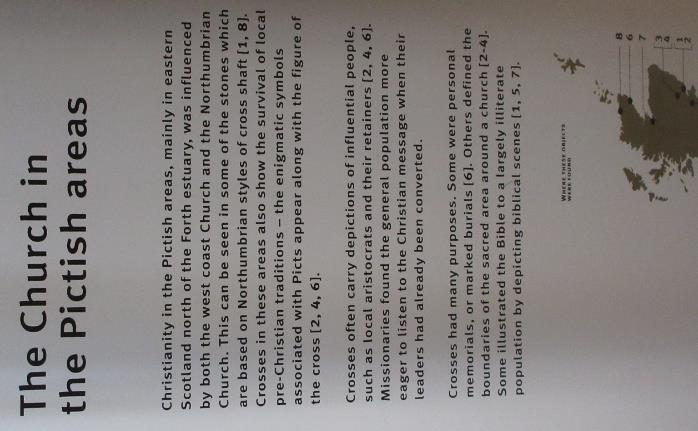 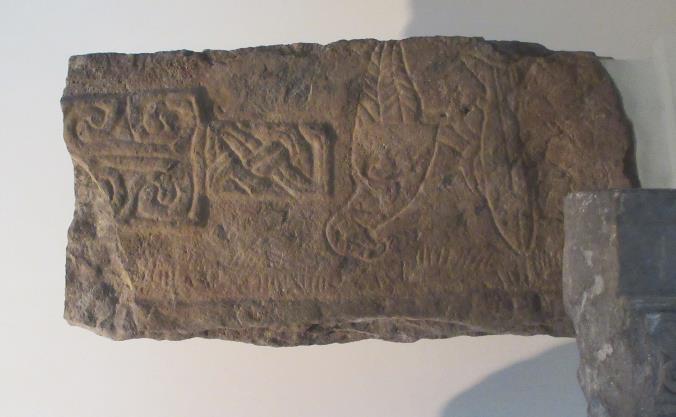 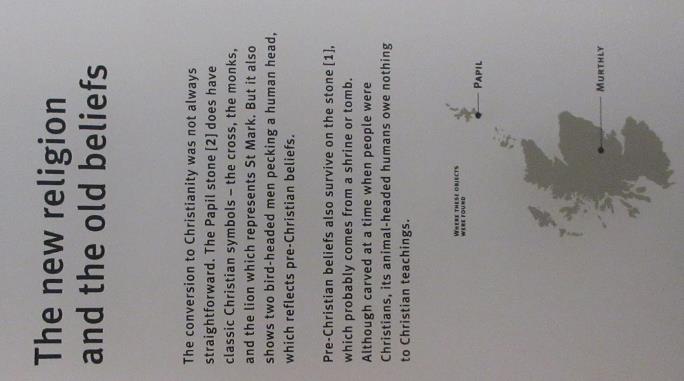 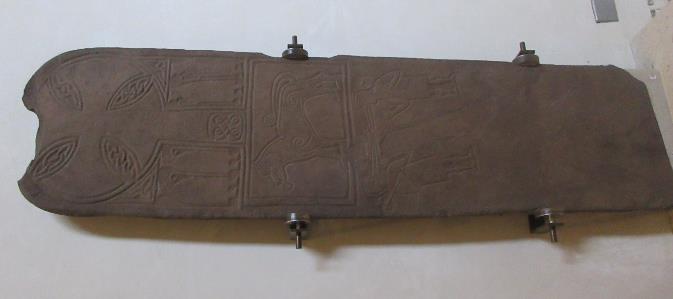 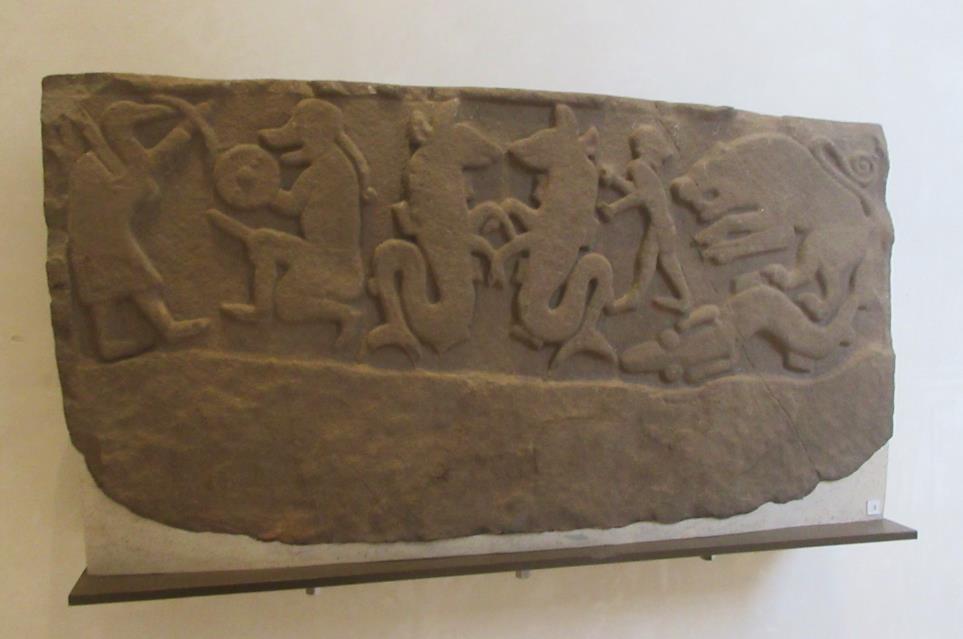 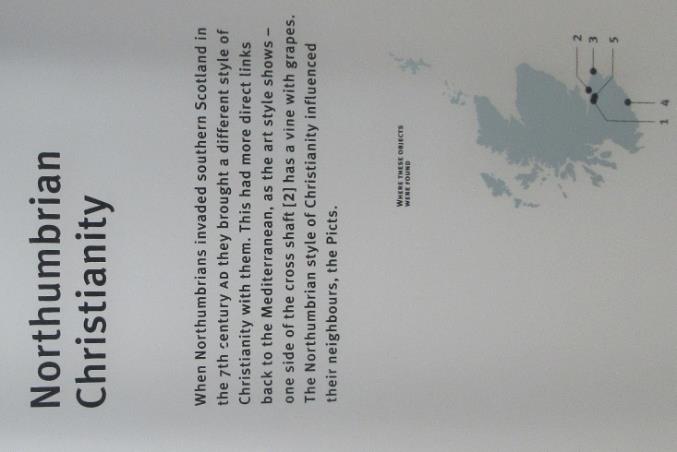 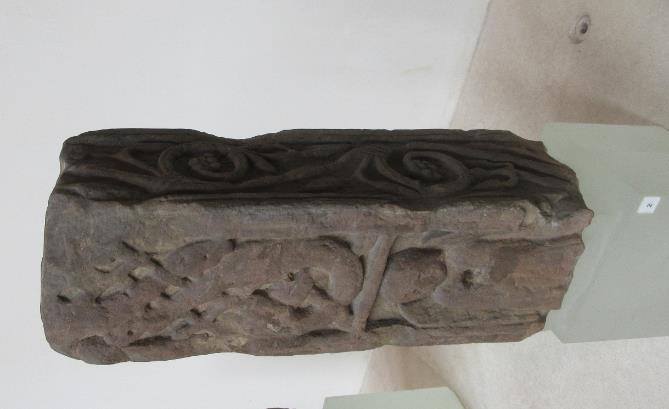 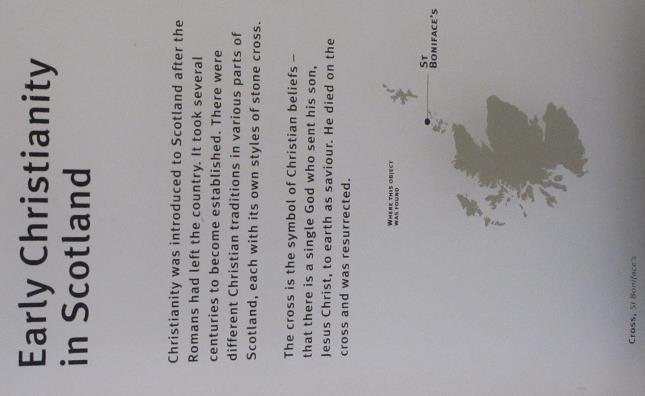 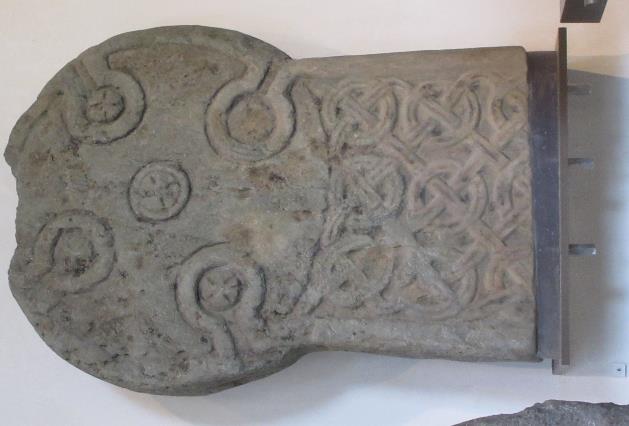 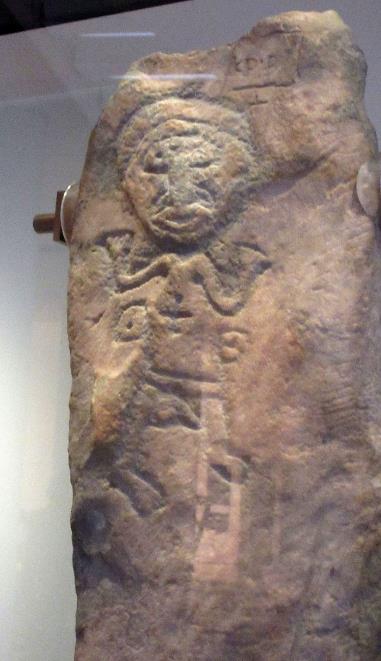 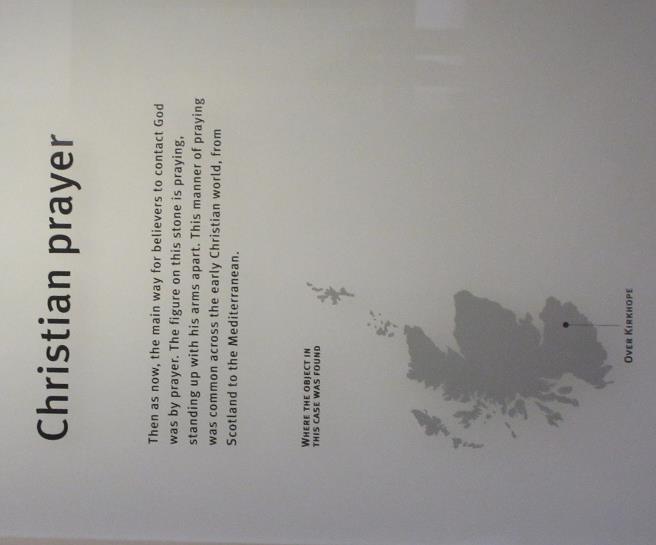 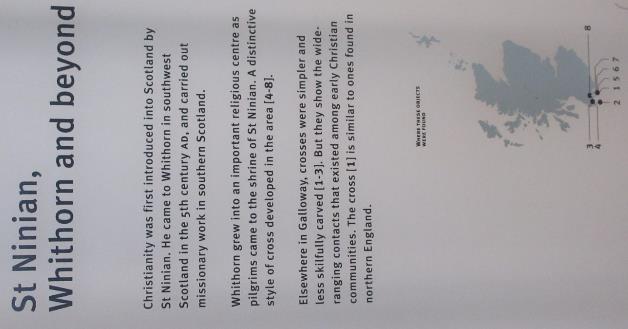 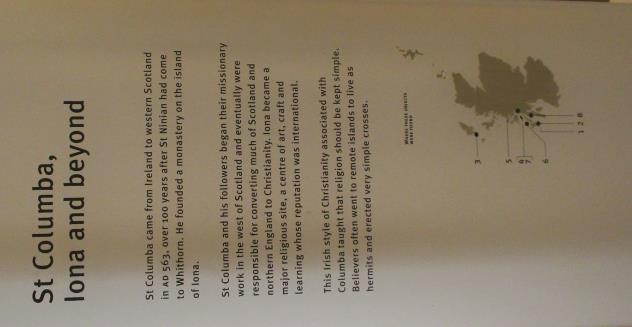 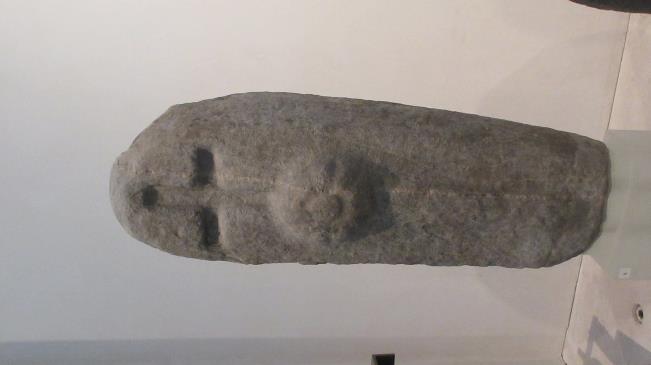 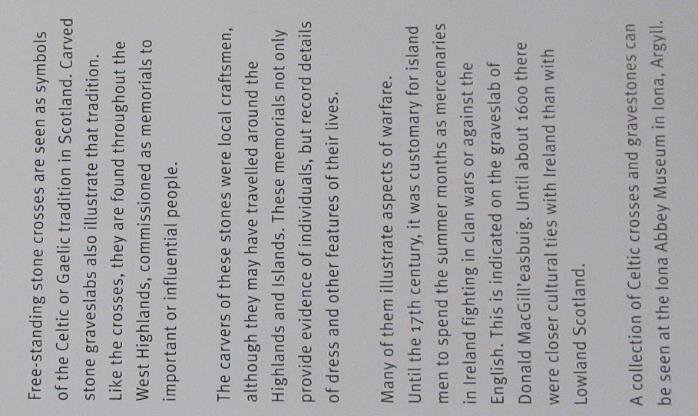 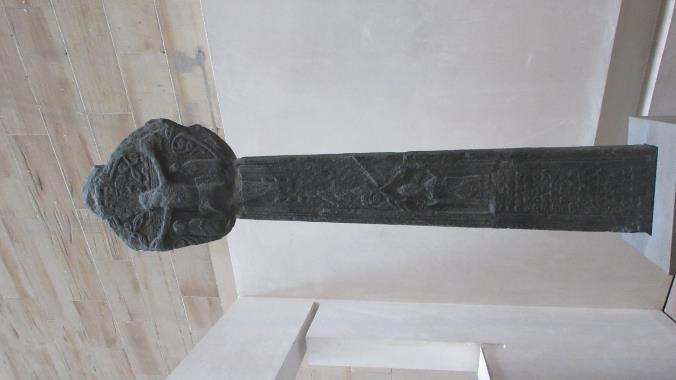 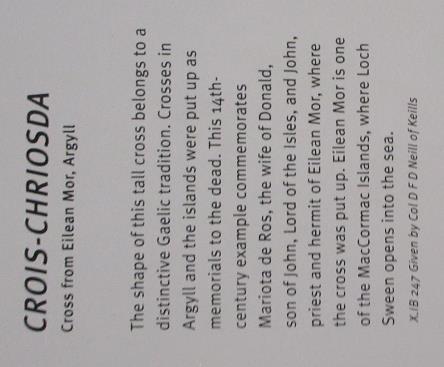 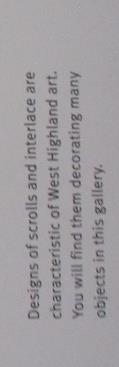 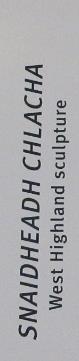 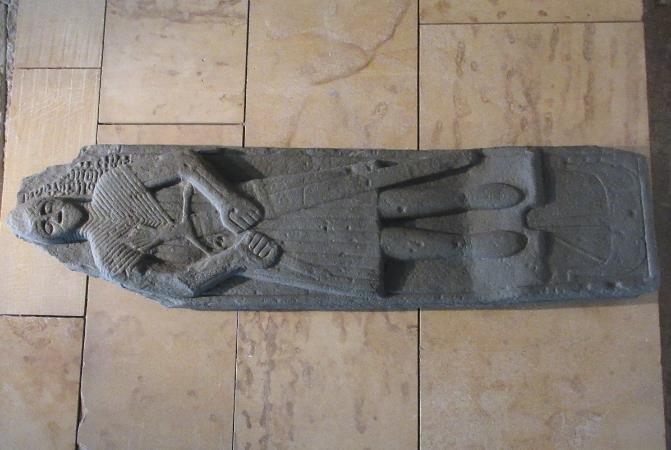 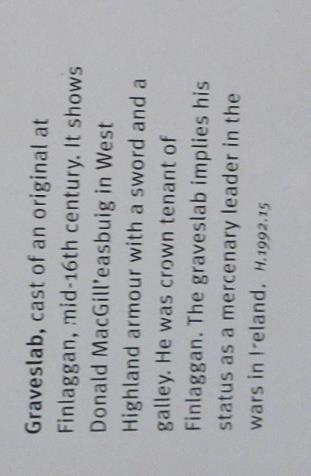 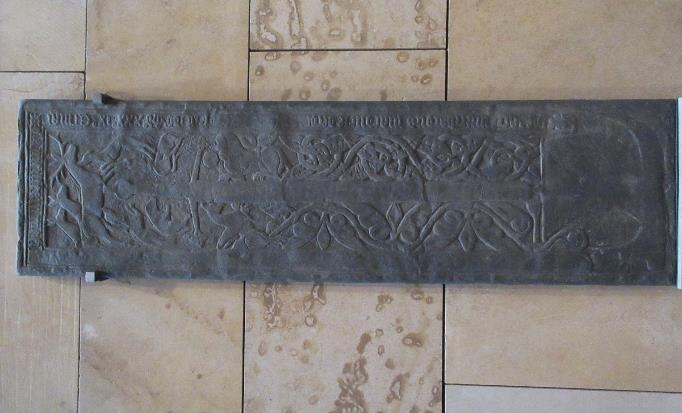 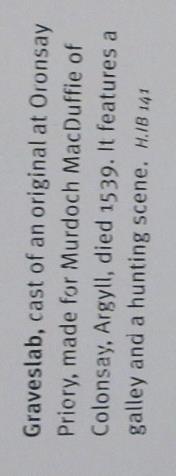 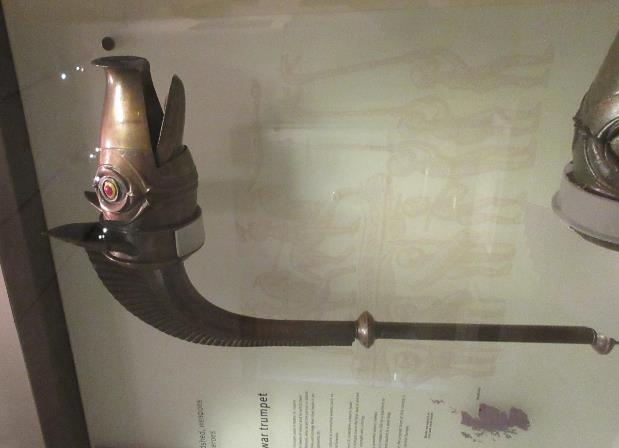 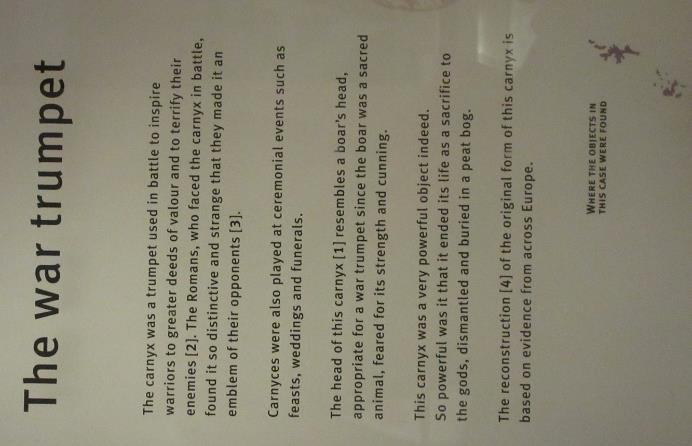 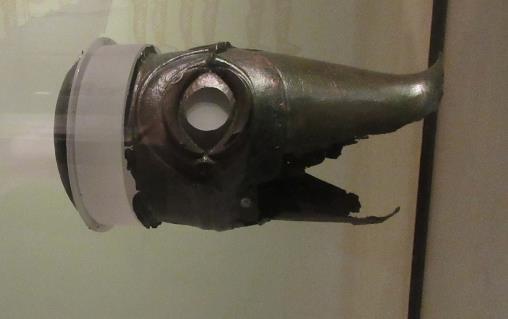 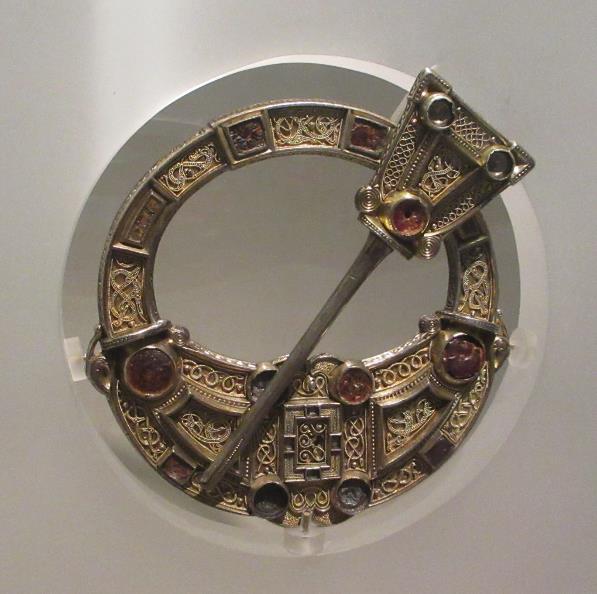 BroscheAußergewöhnliche Handwerkskunst, wahrscheinlich an königlichem Hof entstanden, mit anglosaxonischen , irischen und irisch – schottischen Schmuckelementen. 
Ca. 700 n. Chr, ca. 900 n. Chr.: Inschrift mit skandinavischen Runen auf der Rückseite
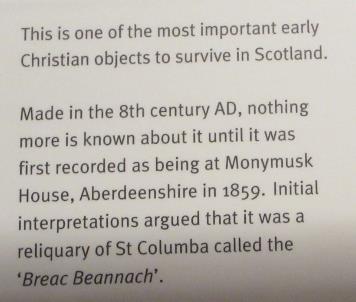 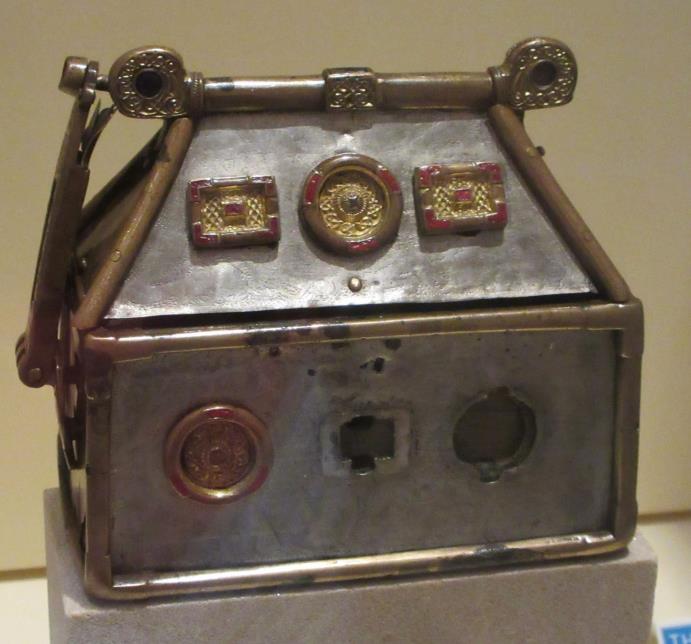 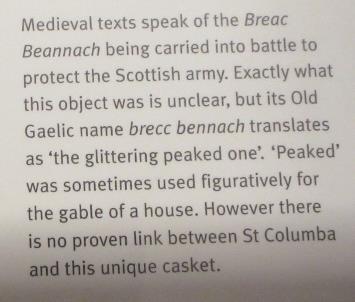 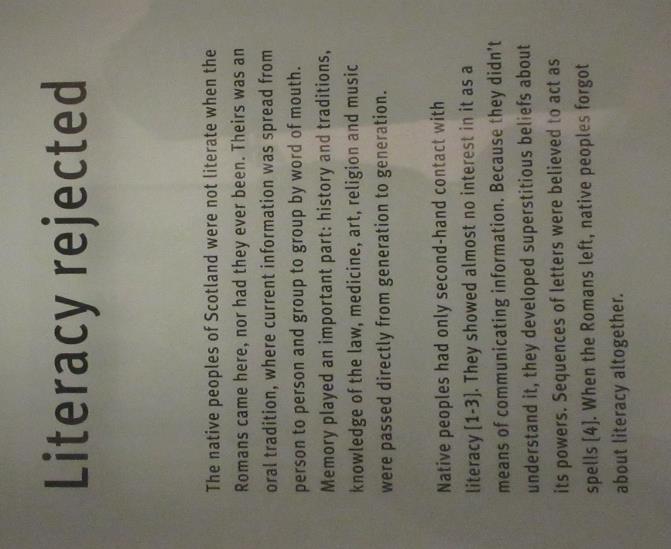 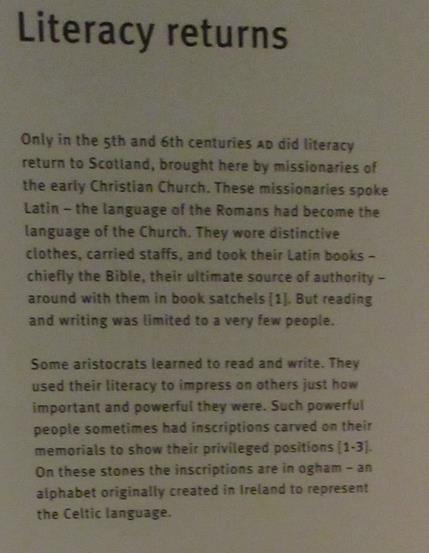 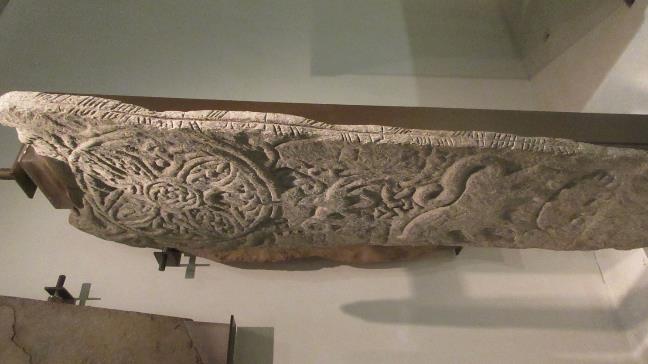 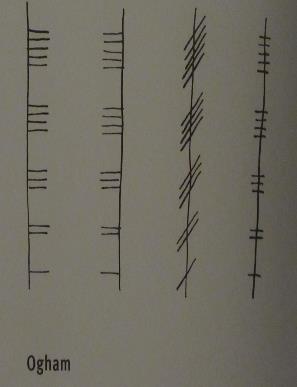 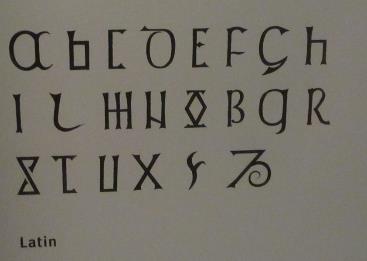 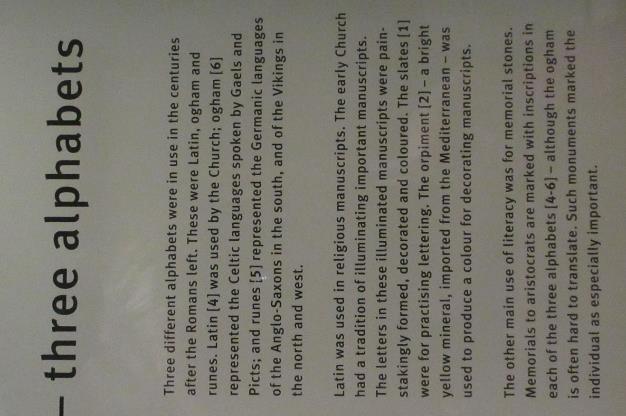 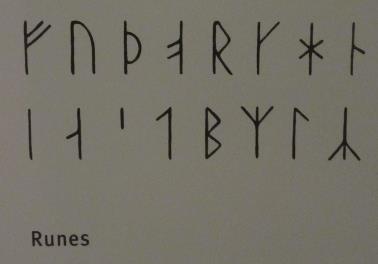 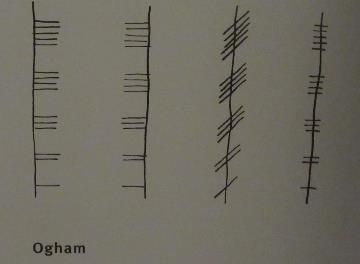 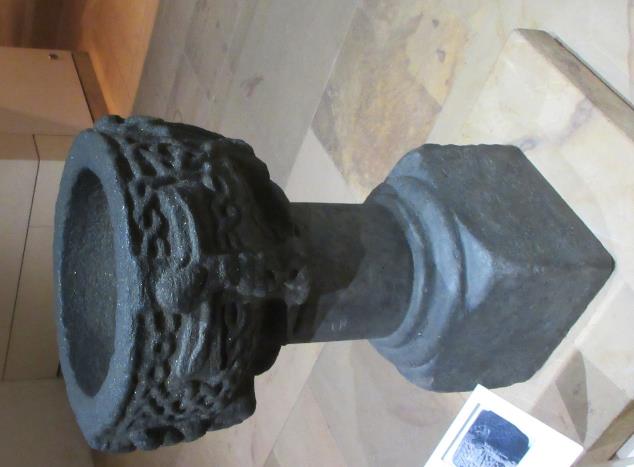 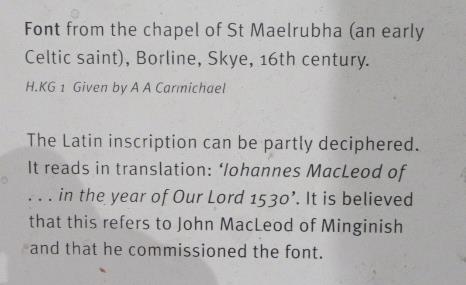 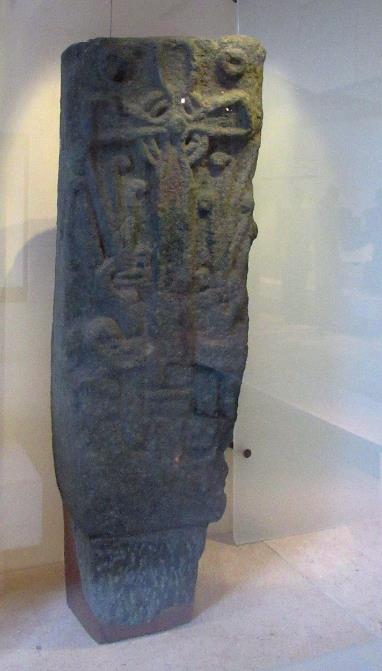 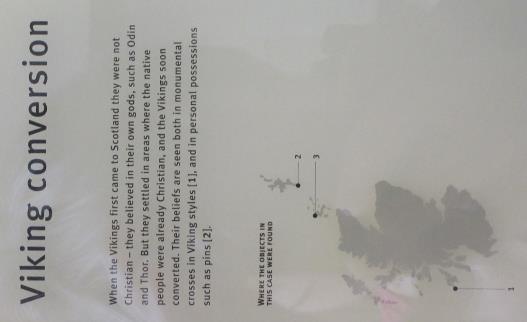 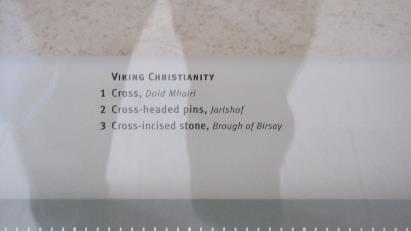 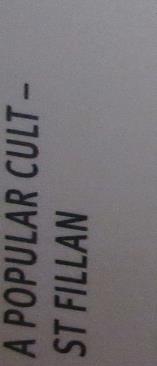 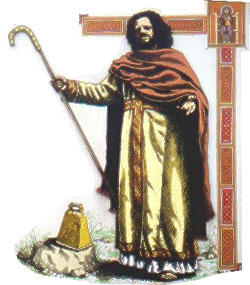 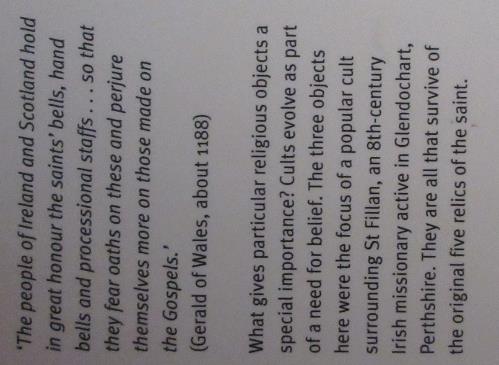 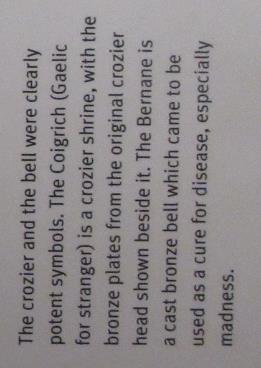 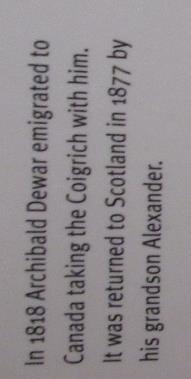 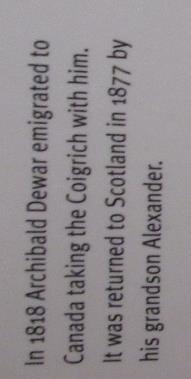 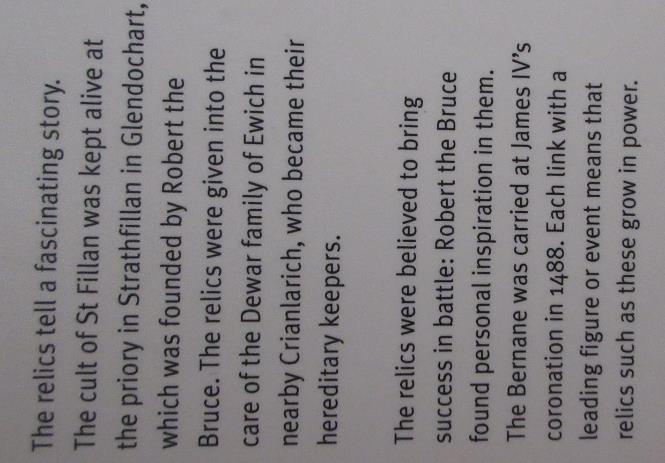 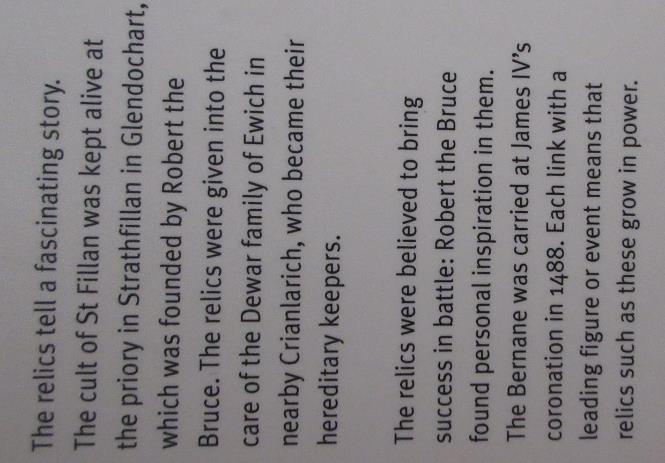 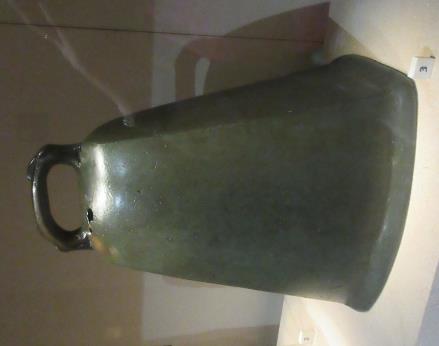 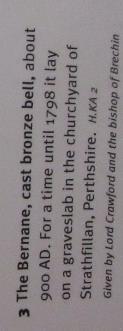 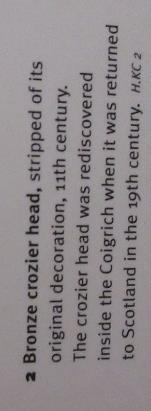 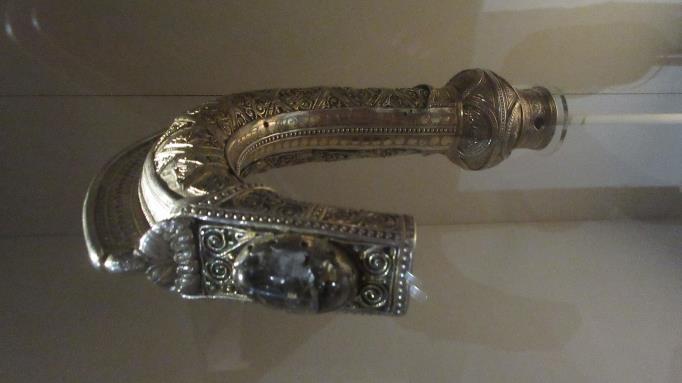 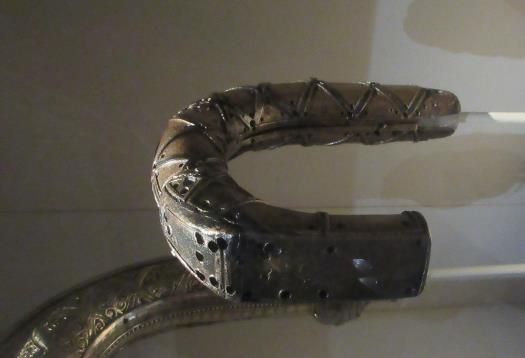 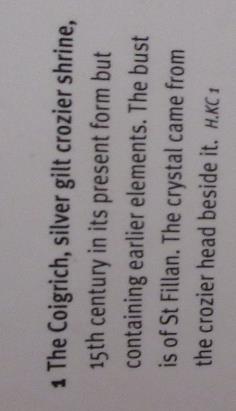 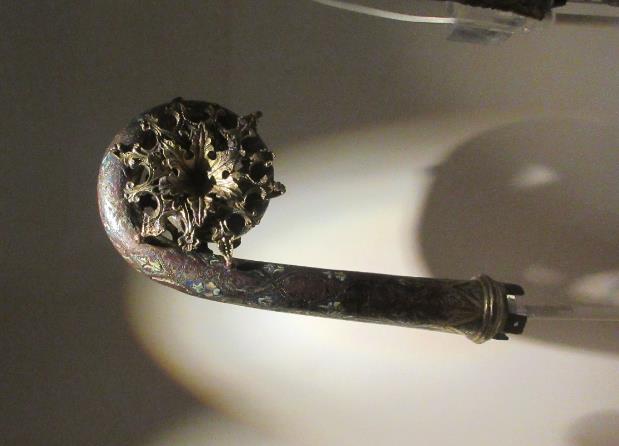 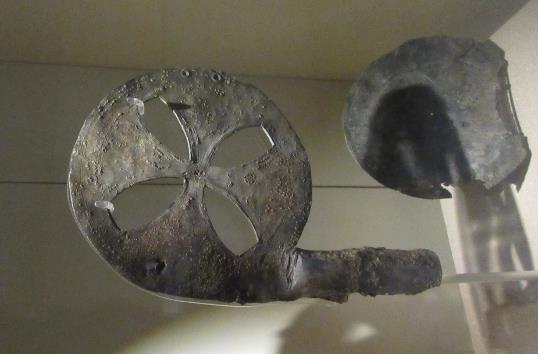 Krummstab, 
Bischof
12. Jh
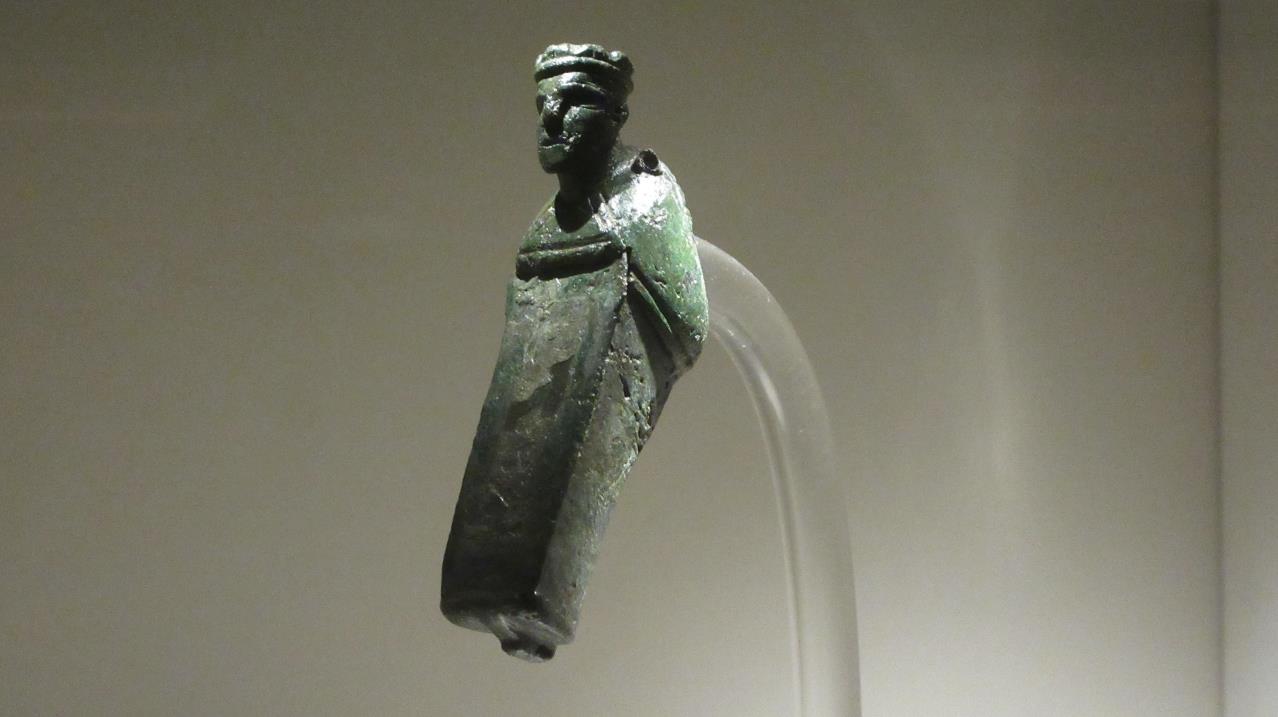 Kopf eines Krummstabs. 12. Jh
Irisch – schottischer Stil, dekoriert mit der Büste eines Königs
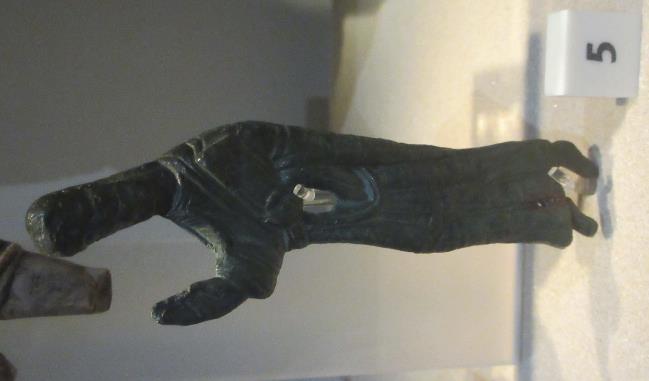 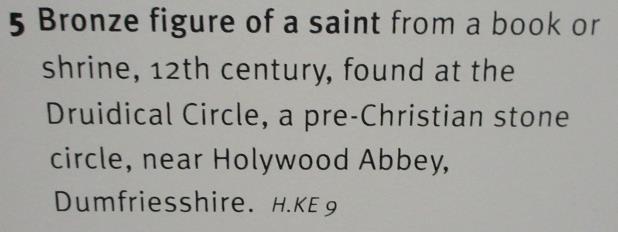 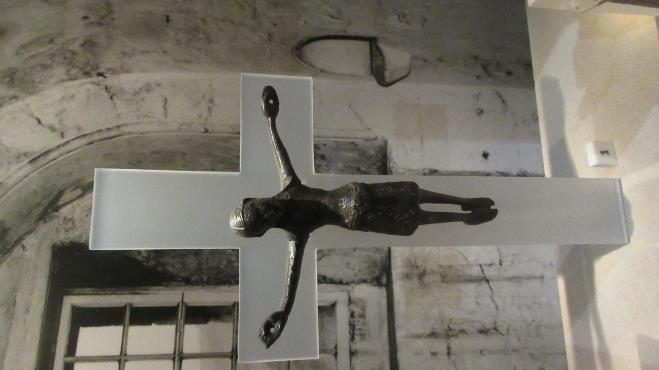 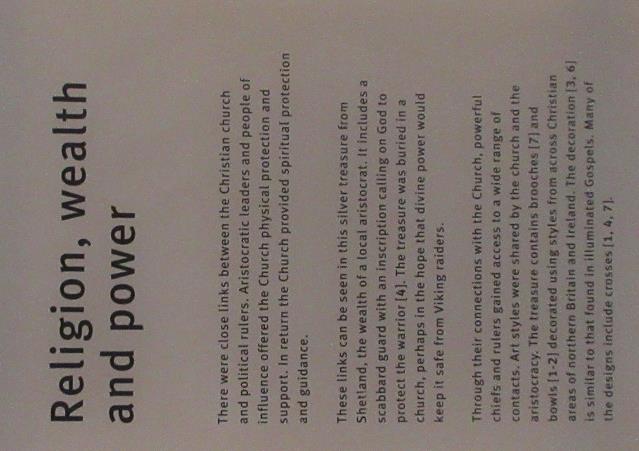 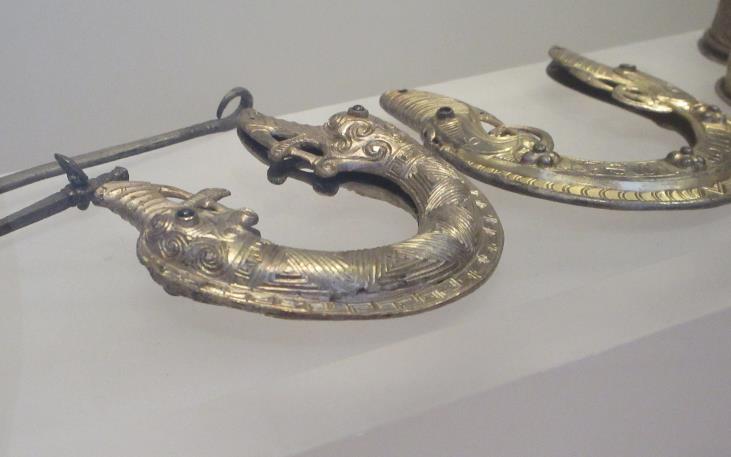 Ca. 800 n. Chr.
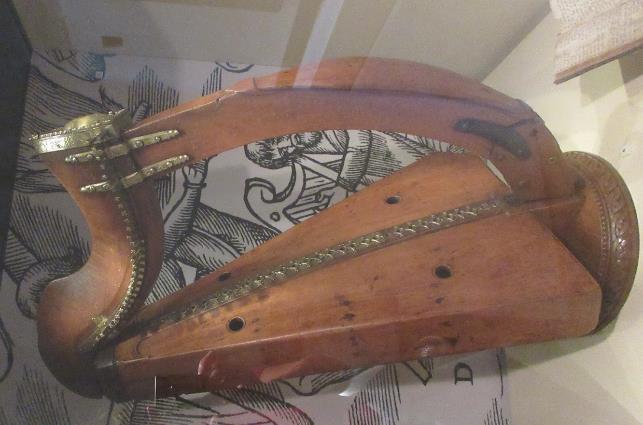 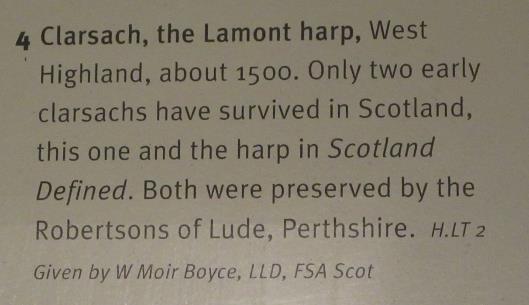 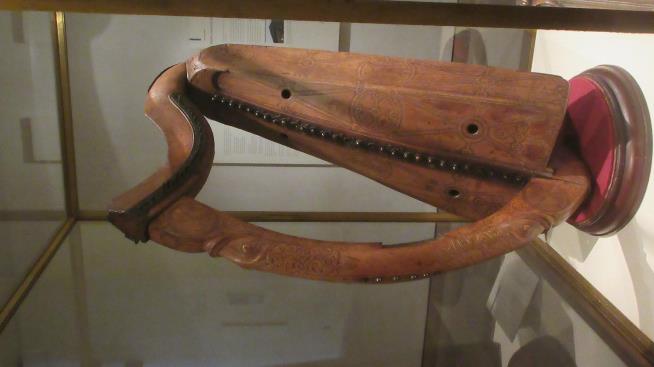 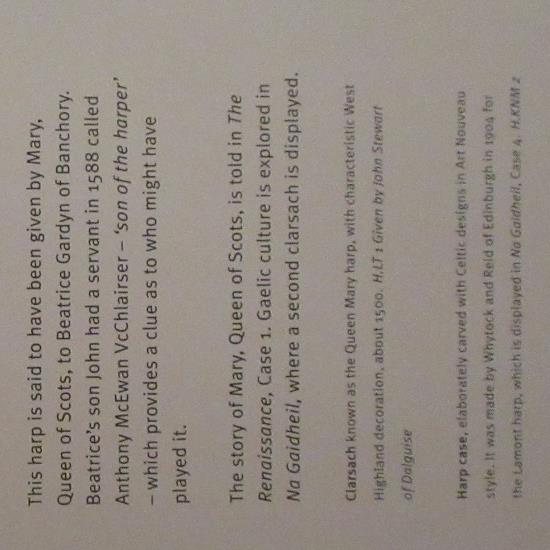 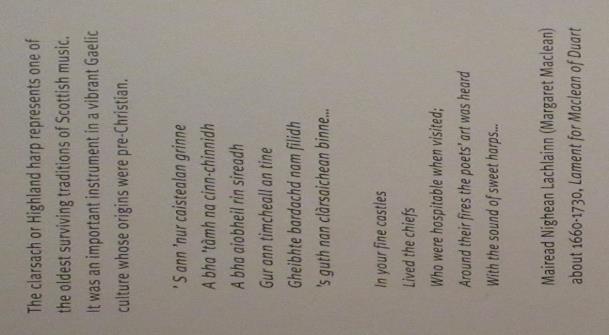 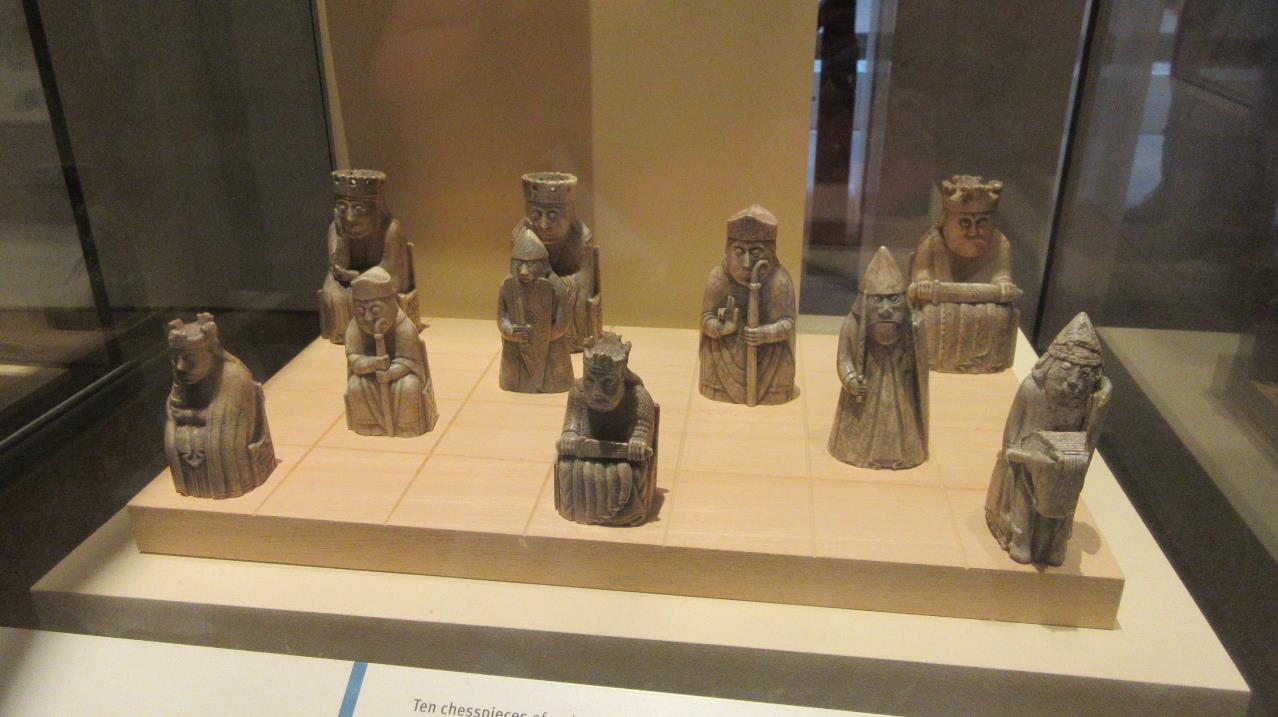 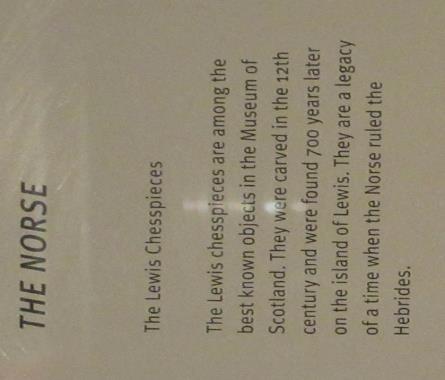 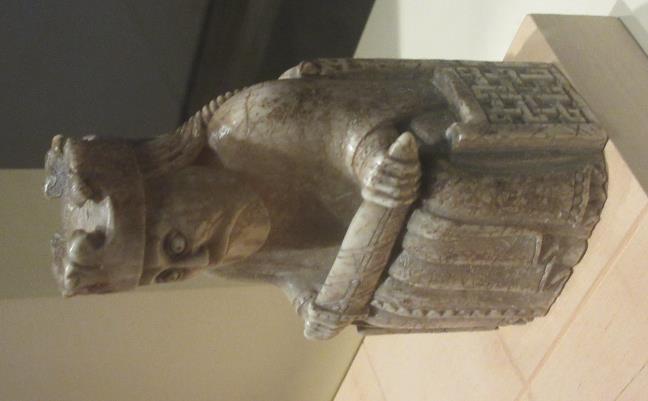 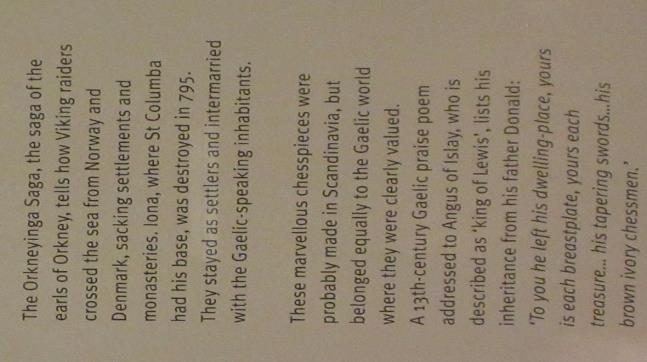 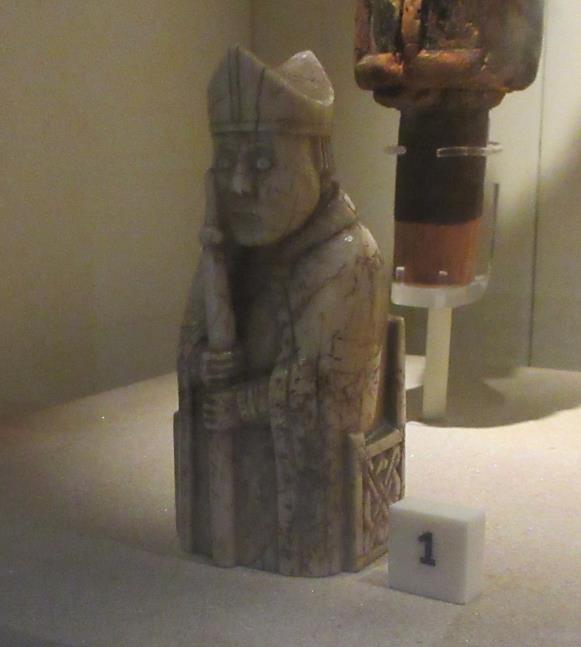 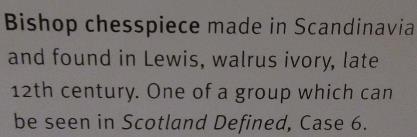 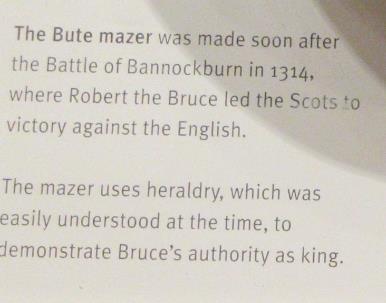 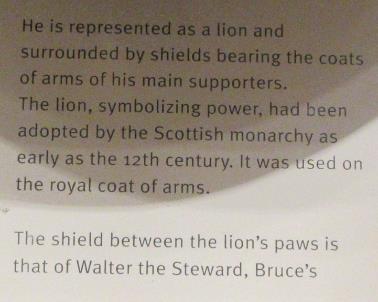 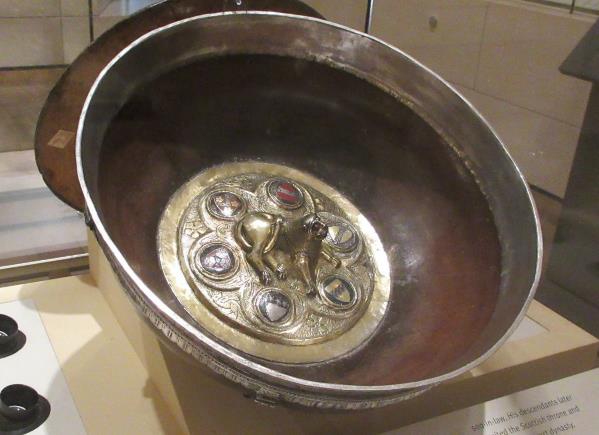 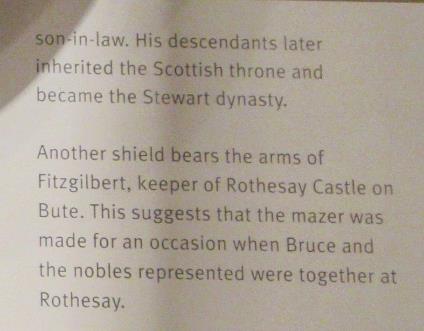 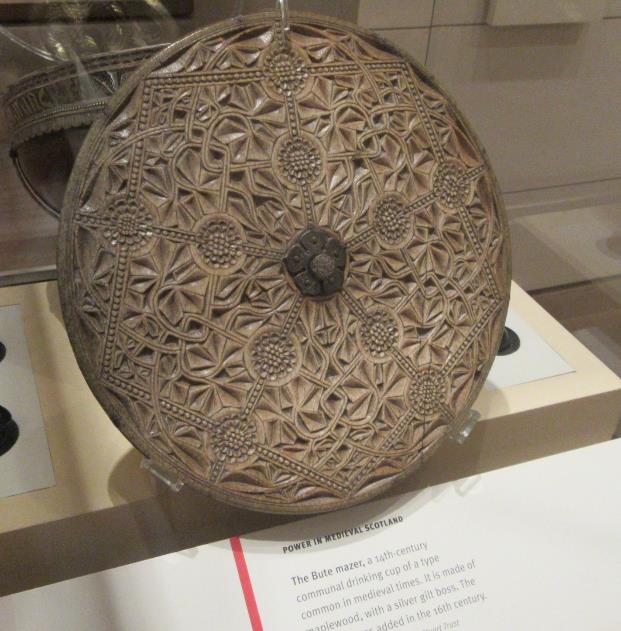 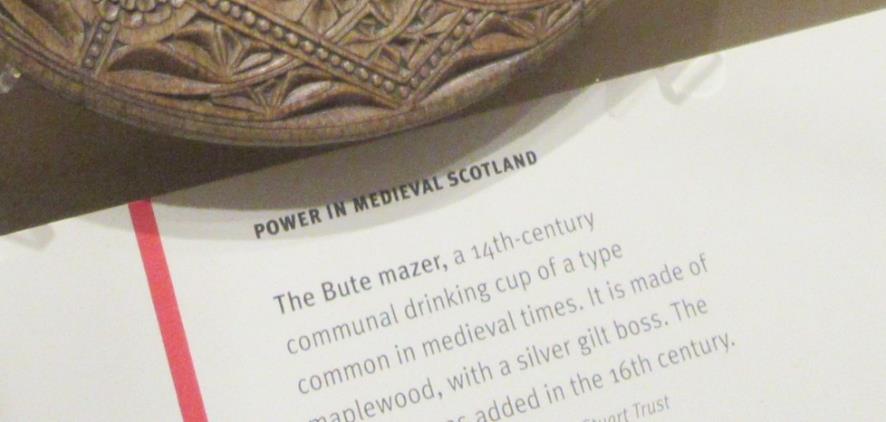 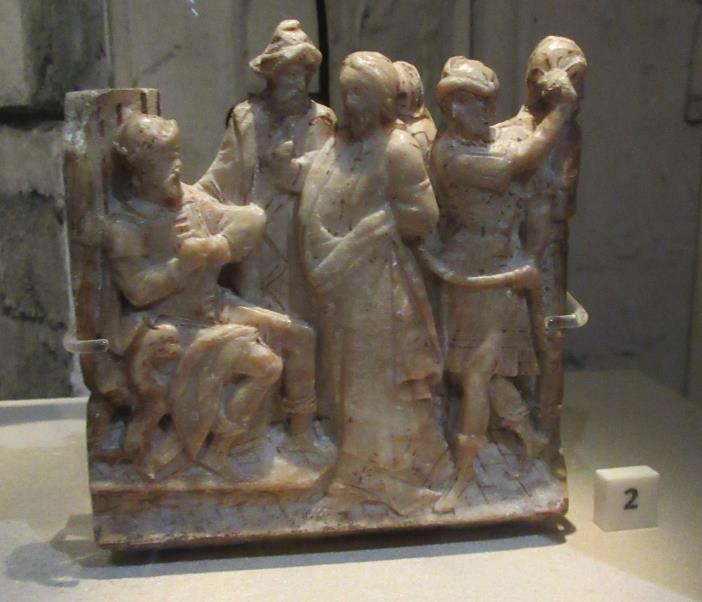 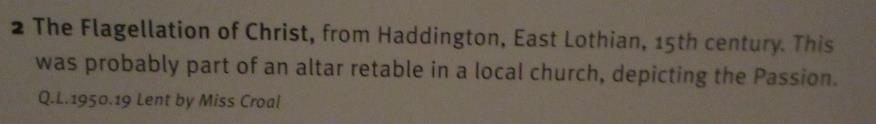 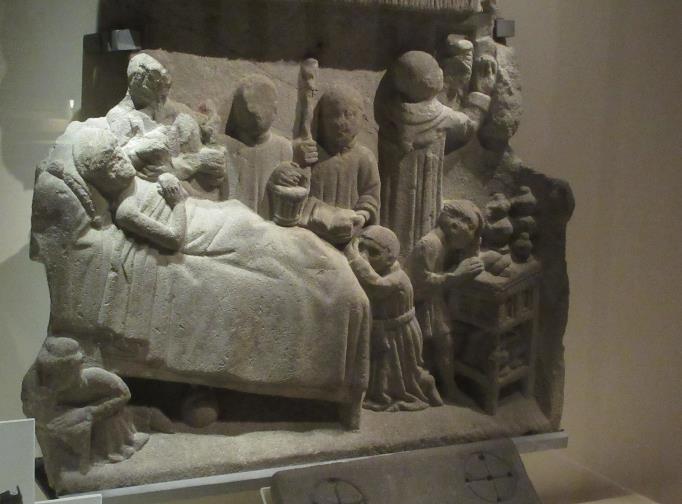 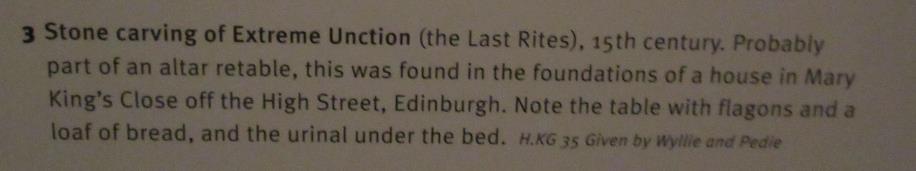 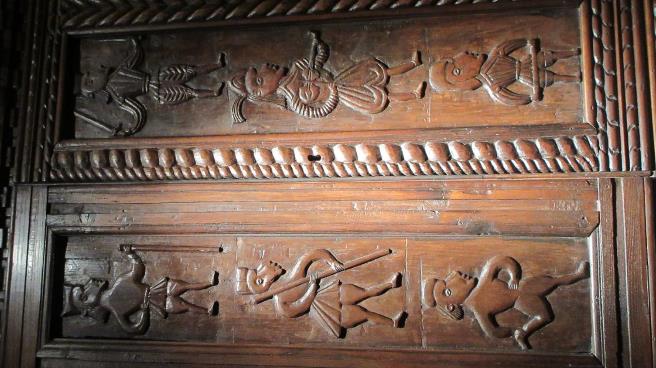 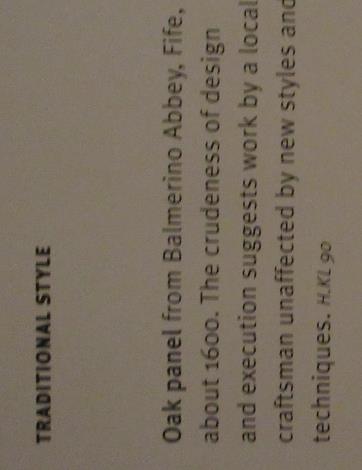 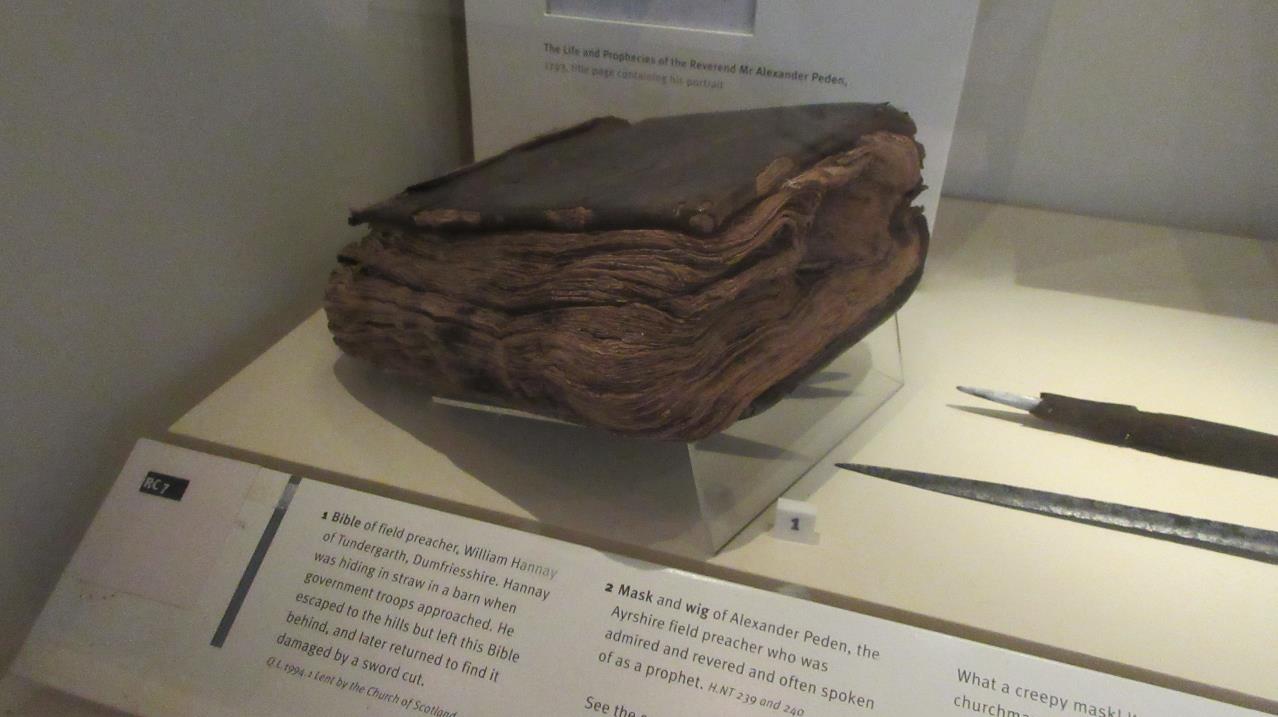 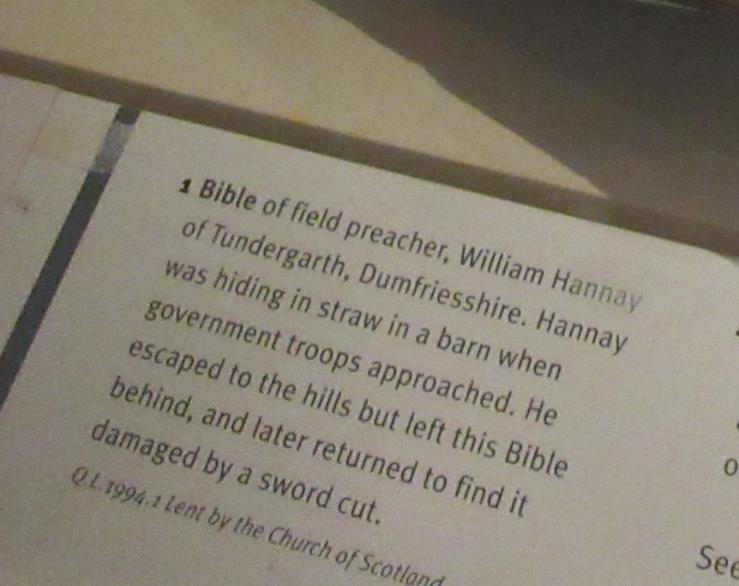 "Covenanter" war der Name der Schotten, die 1638 den Nationalen Pakt gegen die von Charles I verfolgte religiöse und politische Politik unterschrieben. Der Covenant war ein Schwur oder Vertrag zwischen dem schottischen Volk und Gott, die presbyterianischen Werte zu wahren. Dazu gehörte auch die Weigerung, den König als geistiges Oberhaupt der Kirche in Schottland anzunehmen: Die Covenanters glaubten, dass Jesus Christus das Oberhaupt der Kirche sei. Der Pakt lehnte auch die hierarchische Natur des von Bischöfen regierten episkopalen Kirchenregierungssystems ab. Presbyterianer glaubten, dass die Kirche von Presbyterien regiert werden sollte, einem Kirchengericht, das von Kirchenältesten geleitet wird, die aus jeder Gemeinde in einem geografischen Gebiet ausgewählt wurden. Vor allem glaubten die Presbyterianer, dass die Minister von ihren Versammlungen ausgewählt werden sollten.
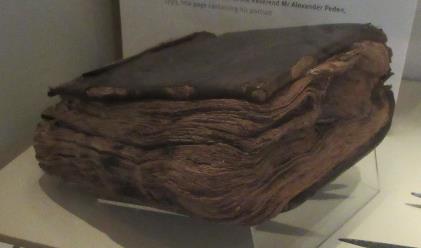 Für Karl I. war diese Haltung verräterisch, und er erklärte den Covenanters den Krieg, den er aufgrund von Geldmangel jedoch nicht gewinnen konnte, sodass er abdanken musste. Das anschließende Machtvakuum zwischen König und dem Parlament führte zu einem Bürgerkrieg in ganz England, Schottland und Irland. Nach seinem Tod bestieg Karl II den Thron ,  akzeptierte zunächst den Nationalen Pakt,  wiederrief diesen jedoch  schon 1662 und erklärte sich selbst zum Oberhaupt der schottischen Kirche. 
Es folgte eine Zeit der Verfolgung. Viele der Convenanten versagten dem König den Gehorsam und begannen illegal bei Gottesdiensten unter freiem Himmel  (Coventikeln) zu predigen  - eine Praxis, die unter den neuen Gesetzen von Charles mit dem Tod bestraft werden konnte. Bündnispartner wurden von Regierungstruppen verfolgt, eingesperrt, hingerichtet oder in die Kolonien transportiert. Alle Schotten mussten einen Eid ablegen, um auf den Bund zu verzichten. Wer sich weigerte, konnte erschossen werden. Viele haben sich dafür entschieden zu sterben, anstatt ihren Glauben aufzugeben. Diese blutige Periode wurde als "The Killing Times" bekannt.
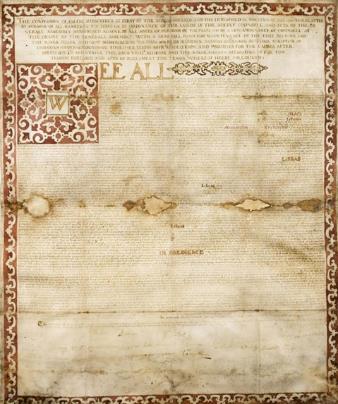 Die Urkunde des National Act
Wer war Alexander Peden? Diese Maske wurde von einem der charismatischsten Prediger der Covenanter, Alexander Peden (1626-1686) getragen. „Prophet Peden“, ein Minister aus Ayrshire, war ein Outlaw, der illegal gegen die von Charles II auferlegten Änderungen predigte und seine Anhänger ermutigte, ihnen zu widerstehen. Die meisten seiner Predigten fanden im Süden und Westen Schottlands statt. Wenn er nicht predigte, reiste er zwischen Stätten, schlief in Höhlen und Schutzhütten, um seiner Entdeckung und  und Festnahme zu entgehen. Nach elf Jahren auf der Flucht wurde er gefangen und vier Jahre lang auf dem Bass Rock im Firth of Forth - dem schottischen Alcatraz - eingesperrt. Pläne, ihn auf eine Plantage nach  Virginia in Amerika zu verbannen, verfehlten jedoch ihr Ziel, als er von einem Schiff aus nach Irland flüchtete. Danach kehrte er nach Schottland zurück, wo er während der gesamten Killing Times weiterhin predigte. Seine letzten Tage vor seinem Tod im Alter von sechzig Jahren lebte er in einer Höhle, doch er starb als freier Mann. Er wurde auf dem Friedhof von Auchinleck in East Ayrshire begraben.
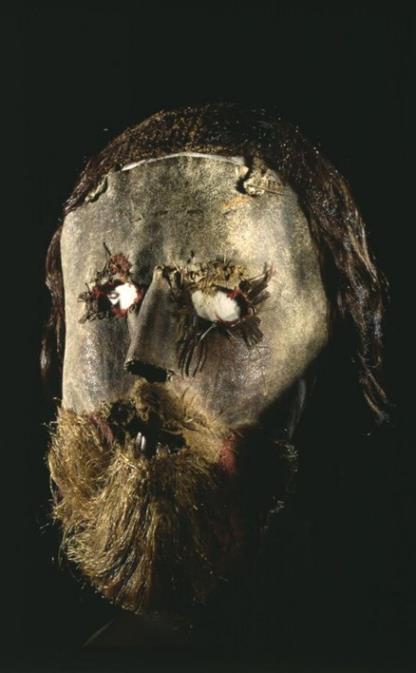 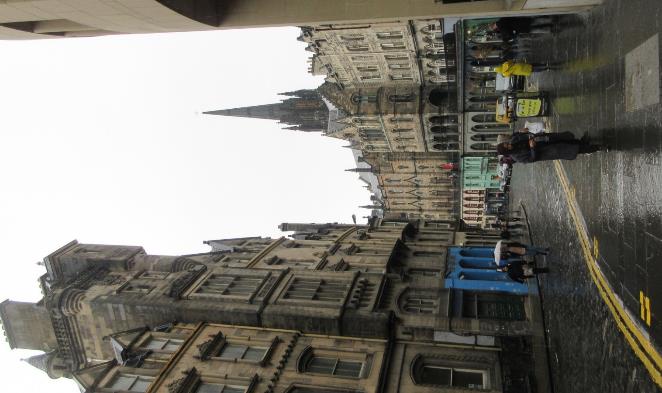 Beim Verlassen des Museums: 
REGEN !!! 
Wie gut, dass ich in 30 Minuten  
den Bus zum Flughafen nehme….
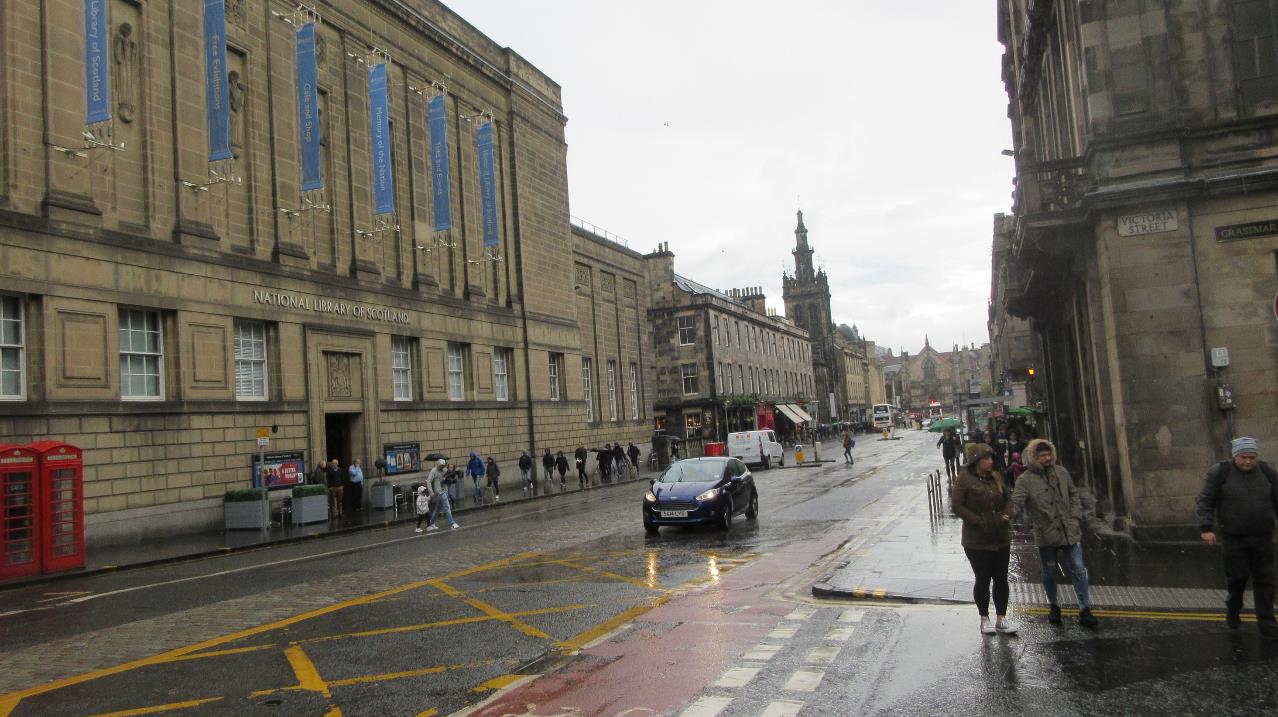 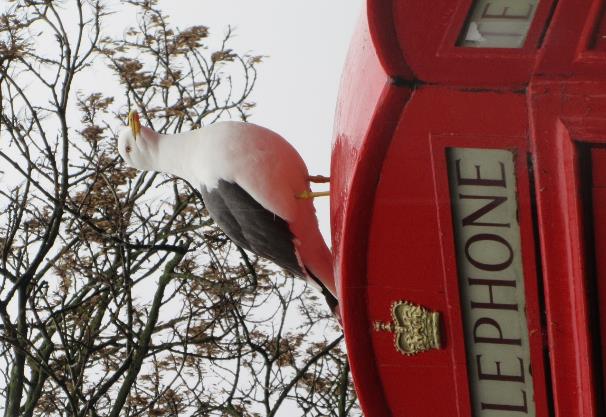 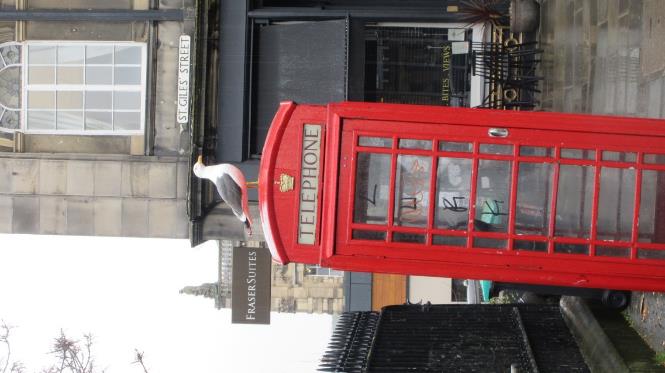 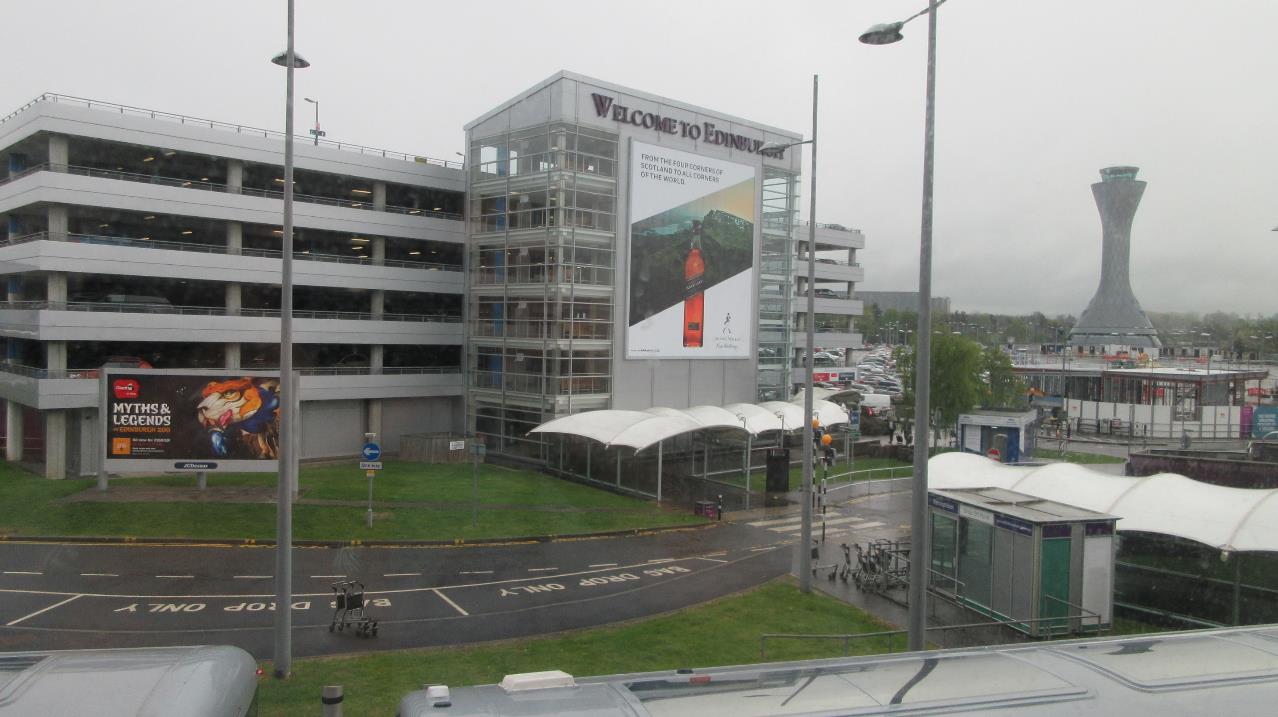 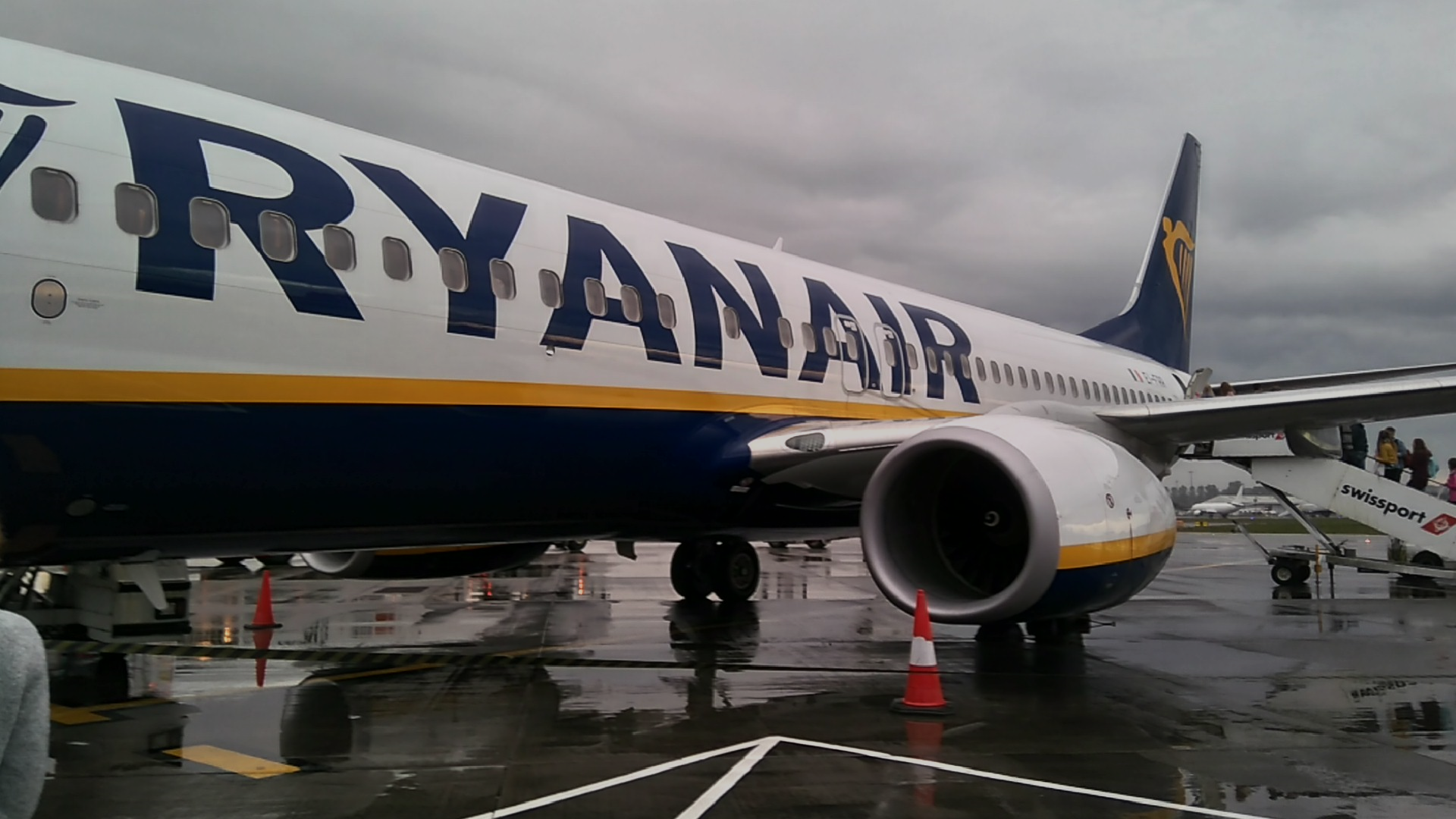 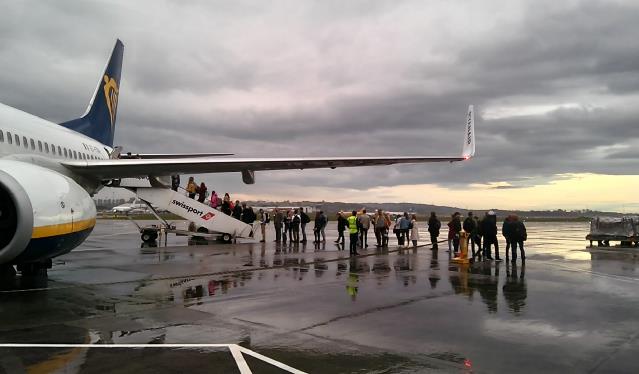 Am Abend:
Rückflug nach Charleroi
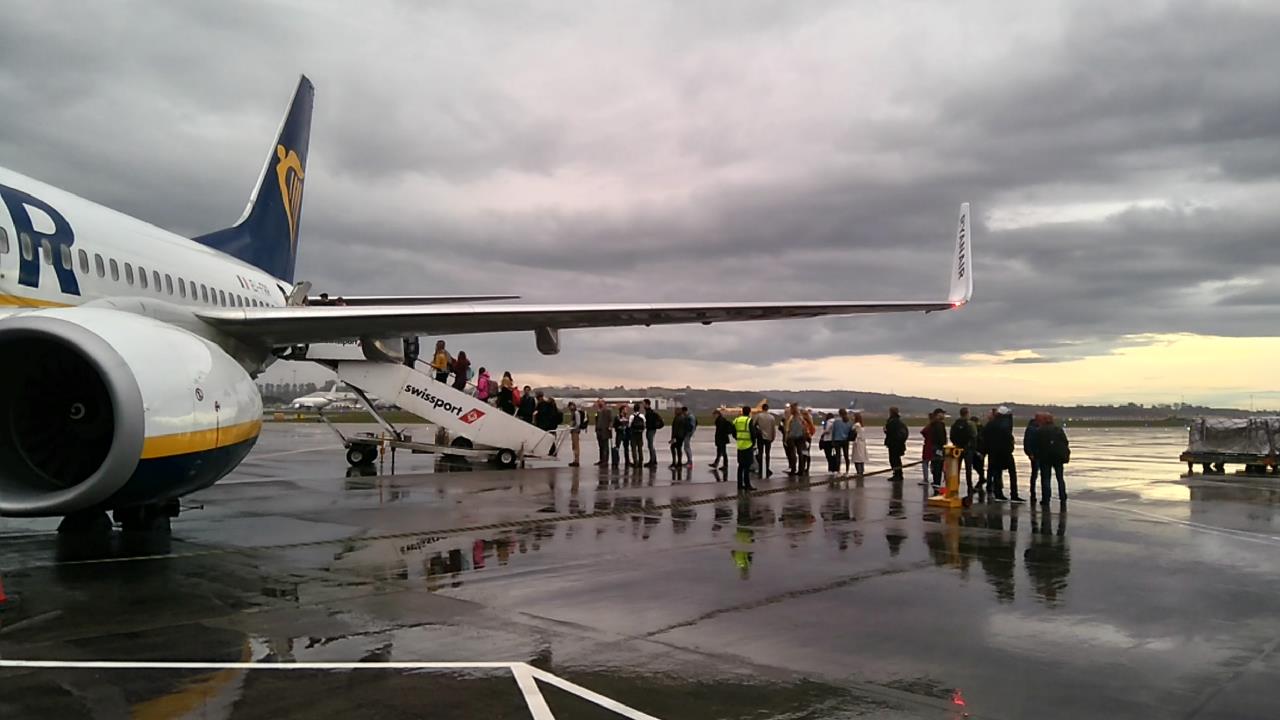